CHINA’S EMPIREAND ITSEMPERORS
BY: ALI SALEH
JENNA GHAMLOUCHE
Amani
AND
William
CHINA’S EMPIREAND ITSEMPERORS
BY: ALI SALEH
JENNA GHAMLOUCHE
Amani
AND
William
CHINA’S EMPIREAND ITSEMPERORS
BY: ALI SALEH
JENNA GHAMLOUCHE
Amani
AND
William
CHINA’S EMPIREAND ITSEMPERORS
BY: ALI SALEH
JENNA GHAMLOUCHE
Amani
AND
William
CHINA’S EMPIREAND ITSEMPERORS
BY: ALI SALEH
JENNA GHAMLOUCHE
Amani
AND
William
CHINA’S EMPIREAND ITSEMPERORS
BY: ALI SALEH
JENNA GHAMLOUCHE
Amani
AND
William
CHINA’S EMPIREAND ITSEMPERORS
BY: ALI SALEH
JENNA GHAMLOUCHE
Amani
AND
William
CHINA’S EMPIREAND ITSEMPERORS
BY: ALI SALEH
JENNA GHAMLOUCHE
Amani
AND
William
CHINA’S EMPIREAND ITSEMPERORS
BY: ALI SALEH
JENNA GHAMLOUCHE
Amani
AND
William
CHINA’S EMPIREAND ITSEMPERORS
BY: ALI SALEH
JENNA GHAMLOUCHE
Amani
AND
William
CHINA’S EMPIREAND ITSEMPERORS
BY: ALI SALEH
JENNA GHAMLOUCHE
Amani
AND
William
CHINA’S EMPIREAND ITSEMPERORS
BY: ALI SALEH
JENNA GHAMLOUCHE
Amani
AND
William
CHINA’S EMPIREAND ITSEMPERORS
BY: ALI SALEH
JENNA GHAMLOUCHE
Amani
AND
William
CHINA’S EMPIREAND ITSEMPERORS
BY: ALI SALEH
JENNA GHAMLOUCHE
Amani
AND
William
CHINA’S EMPIREAND ITSEMPERORS
BY: ALI SALEH
JENNA GHAMLOUCHE
Amani
AND
William
CHINA’S EMPIREAND ITSEMPERORS
BY: ALI SALEH
JENNA GHAMLOUCHE
Amani
AND
William
CHINA’S EMPIREAND ITSEMPERORS
BY: ALI SALEH
JENNA GHAMLOUCHE
Amani
AND
William
CHINA’S EMPIREAND ITSEMPERORS
BY: ALI SALEH
JENNA GHAMLOUCHE
Amani
AND
William
CHINA’S EMPIREAND ITSEMPERORS
BY: ALI SALEH
JENNA GHAMLOUCHE
Amani
AND
William
CHINA’S EMPIREAND ITSEMPERORS
BY: ALI SALEH
JENNA GHAMLOUCHE
Amani
AND
William
CHINA’S EMPIREAND ITSEMPERORS
BY: ALI SALEH
JENNA GHAMLOUCHE
Amani
AND
William
CHINA’S EMPIREAND ITSEMPERORS
BY: ALI SALEH
JENNA GHAMLOUCHE
Amani
AND
William
CHINA’S EMPIREAND ITSEMPERORS
BY: ALI SALEH
JENNA GHAMLOUCHE
Amani
AND
William
CHINA’S EMPIREAND ITSEMPERORS
BY: ALI SALEH
JENNA GHAMLOUCHE
Amani
AND
William
CHINA’S EMPIREAND ITSEMPERORS
BY: ALI SALEH
JENNA GHAMLOUCHE
Amani
AND
William
CHINA’S EMPIREAND ITSEMPERORS
BY: ALI SALEH
JENNA GHAMLOUCHE
Amani
AND
William
CHINA’S EMPIREAND ITSEMPERORS
BY: ALI SALEH
JENNA GHAMLOUCHE
Amani
AND
William
CHINA’S EMPIREAND ITSEMPERORS
BY: ALI SALEH
JENNA GHAMLOUCHE
Amani
AND
William
CHINA’S EMPIREAND ITSEMPERORS
BY: ALI SALEH
JENNA GHAMLOUCHE
Amani
AND
William
CHINA’S EMPIREAND ITSEMPERORS
BY: ALI SALEH
JENNA GHAMLOUCHE
Amani
AND
William
CHINA’S EMPIREAND ITSEMPERORS
BY: ALI SALEH
JENNA GHAMLOUCHE
Amani
AND
William
CHINA’S EMPIREAND ITSEMPERORS
BY: ALI SALEH
JENNA GHAMLOUCHE
Amani
AND
William
CHINA’S EMPIREAND ITSEMPERORS
BY: ALI SALEH
JENNA GHAMLOUCHE
Amani
AND
William
CHINA’S EMPIREAND ITSEMPERORS
BY: ALI SALEH
JENNA GHAMLOUCHE
Amani
AND
William
CHINA’S EMPIREAND ITSEMPERORS
BY: ALI SALEH
JENNA GHAMLOUCHE
Amani
AND
William
CHINA’S EMPIREAND ITSEMPERORS
BY: ALI SALEH
JENNA GHAMLOUCHE
Amani
AND
William
CHINA’S EMPIREAND ITSEMPERORS
BY: ALI SALEH
JENNA GHAMLOUCHE
Amani
AND
William
CHINA’S EMPIREAND ITSEMPERORS
BY: ALI SALEH
JENNA GHAMLOUCHE
Amani
AND
William
CHINA’S EMPIREAND ITSEMPERORS
BY: ALI SALEH
JENNA GHAMLOUCHE
Amani
AND
William
CHINA’S EMPIREAND ITSEMPERORS
BY: ALI SALEH
JENNA GHAMLOUCHE
Amani
AND
William
CHINA’S EMPIREAND ITSEMPERORS
BY: ALI SALEH
JENNA GHAMLOUCHE
Amani
AND
William
CHINA’S EMPIREAND ITSEMPERORS
BY: ALI SALEH
JENNA GHAMLOUCHE
Amani
AND
William
CHINA’S EMPIREAND ITSEMPERORS
BY: ALI SALEH
JENNA GHAMLOUCHE
Amani
AND
William
CHINA’S EMPIREAND ITSEMPERORS
BY: ALI SALEH
JENNA GHAMLOUCHE
Amani
AND
William
CHINA’S EMPIREAND ITSEMPERORS
BY: ALI SALEH
JENNA GHAMLOUCHE
Amani
AND
William
CHINA’S EMPIREAND ITSEMPERORS
BY: ALI SALEH
JENNA GHAMLOUCHE
Amani
AND
William
CHINA’S EMPIREAND ITSEMPERORS
BY: ALI SALEH
JENNA GHAMLOUCHE
Amani
AND
William
CHINA’S EMPIREAND ITSEMPERORS
BY: ALI SALEH
JENNA GHAMLOUCHE
Amani
AND
William
CHINA’S EMPIREAND ITSEMPERORS
BY: ALI SALEH
JENNA GHAMLOUCHE
Amani
AND
William
CHINA’S EMPIREAND ITSEMPERORS
BY: ALI SALEH
JENNA GHAMLOUCHE
Amani
AND
William
CHINA’S EMPIREAND ITSEMPERORS
BY: ALI SALEH
JENNA GHAMLOUCHE
Amani
AND
William
CHINA’S EMPIREAND ITSEMPERORS
BY: ALI SALEH
JENNA GHAMLOUCHE
Amani
AND
William
CHINA’S EMPIREAND ITSEMPERORS
BY: ALI SALEH
JENNA GHAMLOUCHE
Amani
AND
William
CHINA’S EMPIREAND ITSEMPERORS
BY: ALI SALEH
JENNA GHAMLOUCHE
Amani
AND
William
CHINA’S EMPIREAND ITSEMPERORS
BY: ALI SALEH
JENNA GHAMLOUCHE
Amani
AND
William
CHINA’S EMPIREAND ITSEMPERORS
BY: ALI SALEH
JENNA GHAMLOUCHE
Amani
AND
William
CHINA’S EMPIREAND ITSEMPERORS
BY: ALI SALEH
JENNA GHAMLOUCHE
Amani
AND
William
CHINA’S EMPIREAND ITSEMPERORS
BY: ALI SALEH
JENNA GHAMLOUCHE
Amani
AND
William
CHINA’S EMPIREAND ITSEMPERORS
BY: ALI SALEH
JENNA GHAMLOUCHE
Amani
AND
William
CHINA’S EMPIREAND ITSEMPERORS
BY: ALI SALEH
JENNA GHAMLOUCHE
Amani
AND
William
CHINA’S EMPIREAND ITSEMPERORS
BY: ALI SALEH
JENNA GHAMLOUCHE
Amani
AND
William
CHINA’S EMPIREAND ITSEMPERORS
BY: ALI SALEH
JENNA GHAMLOUCHE
Amani
AND
William
CHINA’S EMPIREAND ITSEMPERORS
BY: ALI SALEH
JENNA GHAMLOUCHE
Amani
AND
William
CHINA’S EMPIREAND ITSEMPERORS
BY: ALI SALEH
JENNA GHAMLOUCHE
Amani
AND
William
CHINA’S EMPIREAND ITSEMPERORS
BY: ALI SALEH
JENNA GHAMLOUCHE
Amani
AND
William
CHINA’S EMPIREAND ITSEMPERORS
BY: ALI SALEH
JENNA GHAMLOUCHE
Amani
AND
William
CHINA’S EMPIREAND ITSEMPERORS
BY: ALI SALEH
JENNA GHAMLOUCHE
Amani
AND
William
CHINA’S EMPIREAND ITSEMPERORS
BY: ALI SALEH
JENNA GHAMLOUCHE
Amani
AND
William
CHINA’S EMPIREAND ITSEMPERORS
BY: ALI SALEH
JENNA GHAMLOUCHE
Amani
AND
William
CHINA’S EMPIREAND ITSEMPERORS
BY: ALI SALEH
JENNA GHAMLOUCHE
Amani
AND
William
CHINA’S EMPIREAND ITSEMPERORS
BY: ALI SALEH
JENNA GHAMLOUCHE
Amani
AND
William
CHINA’S EMPIREAND ITSEMPERORS
BY: ALI SALEH
JENNA GHAMLOUCHE
Amani
AND
William
CHINA’S EMPIREAND ITSEMPERORS
BY: ALI SALEH
JENNA GHAMLOUCHE
Amani
AND
William
CHINA’S EMPIREAND ITSEMPERORS
BY: ALI SALEH
JENNA GHAMLOUCHE
Amani
AND
William
CHINA’S EMPIREAND ITSEMPERORS
BY: ALI SALEH
JENNA GHAMLOUCHE
Amani
AND
William
CHINA’S EMPIREAND ITSEMPERORS
BY: ALI SALEH
JENNA GHAMLOUCHE
Amani
AND
William
CHINA’S EMPIREAND ITSEMPERORS
BY: ALI SALEH
JENNA GHAMLOUCHE
Amani
AND
William
In the early 1300 to approximately the 1600, China had become the dominate power in Asia under the Ming Dynasty. In recognition of China’s power, vassal states from Korea to Southeast Asia paid their Ming overloads regular tribute, which is a payment by one country to another to acknowledge its submission.
In the early 1300 to approximately the 1600, China had become the dominate power in Asia under the Ming Dynasty. In recognition of China’s power, vassal states from Korea to Southeast Asia paid their Ming overloads regular tribute, which is a payment by one country to another to acknowledge its submission.
In the early 1300 to approximately the 1600, China had become the dominate power in Asia under the Ming Dynasty. In recognition of China’s power, vassal states from Korea to Southeast Asia paid their Ming overloads regular tribute, which is a payment by one country to another to acknowledge its submission.
In the early 1300 to approximately the 1600, China had become the dominate power in Asia under the Ming Dynasty. In recognition of China’s power, vassal states from Korea to Southeast Asia paid their Ming overloads regular tribute, which is a payment by one country to another to acknowledge its submission.
In the early 1300 to approximately the 1600, China had become the dominate power in Asia under the Ming Dynasty. In recognition of China’s power, vassal states from Korea to Southeast Asia paid their Ming overloads regular tribute, which is a payment by one country to another to acknowledge its submission.
In the early 1300 to approximately the 1600, China had become the dominate power in Asia under the Ming Dynasty. In recognition of China’s power, vassal states from Korea to Southeast Asia paid their Ming overloads regular tribute, which is a payment by one country to another to acknowledge its submission.
In the early 1300 to approximately the 1600, China had become the dominate power in Asia under the Ming Dynasty. In recognition of China’s power, vassal states from Korea to Southeast Asia paid their Ming overloads regular tribute, which is a payment by one country to another to acknowledge its submission.
In the early 1300 to approximately the 1600, China had become the dominate power in Asia under the Ming Dynasty. In recognition of China’s power, vassal states from Korea to Southeast Asia paid their Ming overloads regular tribute, which is a payment by one country to another to acknowledge its submission.
In the early 1300 to approximately the 1600, China had become the dominate power in Asia under the Ming Dynasty. In recognition of China’s power, vassal states from Korea to Southeast Asia paid their Ming overloads regular tribute, which is a payment by one country to another to acknowledge its submission.
In the early 1300 to approximately the 1600, China had become the dominate power in Asia under the Ming Dynasty. In recognition of China’s power, vassal states from Korea to Southeast Asia paid their Ming overloads regular tribute, which is a payment by one country to another to acknowledge its submission.
In the early 1300 to approximately the 1600, China had become the dominate power in Asia under the Ming Dynasty. In recognition of China’s power, vassal states from Korea to Southeast Asia paid their Ming overloads regular tribute, which is a payment by one country to another to acknowledge its submission.
In the early 1300 to approximately the 1600, China had become the dominate power in Asia under the Ming Dynasty. In recognition of China’s power, vassal states from Korea to Southeast Asia paid their Ming overloads regular tribute, which is a payment by one country to another to acknowledge its submission.
In the early 1300 to approximately the 1600, China had become the dominate power in Asia under the Ming Dynasty. In recognition of China’s power, vassal states from Korea to Southeast Asia paid their Ming overloads regular tribute, which is a payment by one country to another to acknowledge its submission.
In the early 1300 to approximately the 1600, China had become the dominate power in Asia under the Ming Dynasty. In recognition of China’s power, vassal states from Korea to Southeast Asia paid their Ming overloads regular tribute, which is a payment by one country to another to acknowledge its submission.
In the early 1300 to approximately the 1600, China had become the dominate power in Asia under the Ming Dynasty. In recognition of China’s power, vassal states from Korea to Southeast Asia paid their Ming overloads regular tribute, which is a payment by one country to another to acknowledge its submission.
In the early 1300 to approximately the 1600, China had become the dominate power in Asia under the Ming Dynasty. In recognition of China’s power, vassal states from Korea to Southeast Asia paid their Ming overloads regular tribute, which is a payment by one country to another to acknowledge its submission.
In the early 1300 to approximately the 1600, China had become the dominate power in Asia under the Ming Dynasty. In recognition of China’s power, vassal states from Korea to Southeast Asia paid their Ming overloads regular tribute, which is a payment by one country to another to acknowledge its submission.
In the early 1300 to approximately the 1600, China had become the dominate power in Asia under the Ming Dynasty. In recognition of China’s power, vassal states from Korea to Southeast Asia paid their Ming overloads regular tribute, which is a payment by one country to another to acknowledge its submission.
In the early 1300 to approximately the 1600, China had become the dominate power in Asia under the Ming Dynasty. In recognition of China’s power, vassal states from Korea to Southeast Asia paid their Ming overloads regular tribute, which is a payment by one country to another to acknowledge its submission.
In the early 1300 to approximately the 1600, China had become the dominate power in Asia under the Ming Dynasty. In recognition of China’s power, vassal states from Korea to Southeast Asia paid their Ming overloads regular tribute, which is a payment by one country to another to acknowledge its submission.
In the early 1300 to approximately the 1600, China had become the dominate power in Asia under the Ming Dynasty. In recognition of China’s power, vassal states from Korea to Southeast Asia paid their Ming overloads regular tribute, which is a payment by one country to another to acknowledge its submission.
In the early 1300 to approximately the 1600, China had become the dominate power in Asia under the Ming Dynasty. In recognition of China’s power, vassal states from Korea to Southeast Asia paid their Ming overloads regular tribute, which is a payment by one country to another to acknowledge its submission.
In the early 1300 to approximately the 1600, China had become the dominate power in Asia under the Ming Dynasty. In recognition of China’s power, vassal states from Korea to Southeast Asia paid their Ming overloads regular tribute, which is a payment by one country to another to acknowledge its submission.
In the early 1300 to approximately the 1600, China had become the dominate power in Asia under the Ming Dynasty. In recognition of China’s power, vassal states from Korea to Southeast Asia paid their Ming overloads regular tribute, which is a payment by one country to another to acknowledge its submission.
In the early 1300 to approximately the 1600, China had become the dominate power in Asia under the Ming Dynasty. In recognition of China’s power, vassal states from Korea to Southeast Asia paid their Ming overloads regular tribute, which is a payment by one country to another to acknowledge its submission.
In the early 1300 to approximately the 1600, China had become the dominate power in Asia under the Ming Dynasty. In recognition of China’s power, vassal states from Korea to Southeast Asia paid their Ming overloads regular tribute, which is a payment by one country to another to acknowledge its submission.
In the early 1300 to approximately the 1600, China had become the dominate power in Asia under the Ming Dynasty. In recognition of China’s power, vassal states from Korea to Southeast Asia paid their Ming overloads regular tribute, which is a payment by one country to another to acknowledge its submission.
In the early 1300 to approximately the 1600, China had become the dominate power in Asia under the Ming Dynasty. In recognition of China’s power, vassal states from Korea to Southeast Asia paid their Ming overloads regular tribute, which is a payment by one country to another to acknowledge its submission.
In the early 1300 to approximately the 1600, China had become the dominate power in Asia under the Ming Dynasty. In recognition of China’s power, vassal states from Korea to Southeast Asia paid their Ming overloads regular tribute, which is a payment by one country to another to acknowledge its submission.
In the early 1300 to approximately the 1600, China had become the dominate power in Asia under the Ming Dynasty. In recognition of China’s power, vassal states from Korea to Southeast Asia paid their Ming overloads regular tribute, which is a payment by one country to another to acknowledge its submission.
In the early 1300 to approximately the 1600, China had become the dominate power in Asia under the Ming Dynasty. In recognition of China’s power, vassal states from Korea to Southeast Asia paid their Ming overloads regular tribute, which is a payment by one country to another to acknowledge its submission.
In the early 1300 to approximately the 1600, China had become the dominate power in Asia under the Ming Dynasty. In recognition of China’s power, vassal states from Korea to Southeast Asia paid their Ming overloads regular tribute, which is a payment by one country to another to acknowledge its submission.
In the early 1300 to approximately the 1600, China had become the dominate power in Asia under the Ming Dynasty. In recognition of China’s power, vassal states from Korea to Southeast Asia paid their Ming overloads regular tribute, which is a payment by one country to another to acknowledge its submission.
In the early 1300 to approximately the 1600, China had become the dominate power in Asia under the Ming Dynasty. In recognition of China’s power, vassal states from Korea to Southeast Asia paid their Ming overloads regular tribute, which is a payment by one country to another to acknowledge its submission.
In the early 1300 to approximately the 1600, China had become the dominate power in Asia under the Ming Dynasty. In recognition of China’s power, vassal states from Korea to Southeast Asia paid their Ming overloads regular tribute, which is a payment by one country to another to acknowledge its submission.
In the early 1300 to approximately the 1600, China had become the dominate power in Asia under the Ming Dynasty. In recognition of China’s power, vassal states from Korea to Southeast Asia paid their Ming overloads regular tribute, which is a payment by one country to another to acknowledge its submission.
In the early 1300 to approximately the 1600, China had become the dominate power in Asia under the Ming Dynasty. In recognition of China’s power, vassal states from Korea to Southeast Asia paid their Ming overloads regular tribute, which is a payment by one country to another to acknowledge its submission.
In the early 1300 to approximately the 1600, China had become the dominate power in Asia under the Ming Dynasty. In recognition of China’s power, vassal states from Korea to Southeast Asia paid their Ming overloads regular tribute, which is a payment by one country to another to acknowledge its submission.
In the early 1300 to approximately the 1600, China had become the dominate power in Asia under the Ming Dynasty. In recognition of China’s power, vassal states from Korea to Southeast Asia paid their Ming overloads regular tribute, which is a payment by one country to another to acknowledge its submission.
In the early 1300 to approximately the 1600, China had become the dominate power in Asia under the Ming Dynasty. In recognition of China’s power, vassal states from Korea to Southeast Asia paid their Ming overloads regular tribute, which is a payment by one country to another to acknowledge its submission.
In the early 1300 to approximately the 1600, China had become the dominate power in Asia under the Ming Dynasty. In recognition of China’s power, vassal states from Korea to Southeast Asia paid their Ming overloads regular tribute, which is a payment by one country to another to acknowledge its submission.
In the early 1300 to approximately the 1600, China had become the dominate power in Asia under the Ming Dynasty. In recognition of China’s power, vassal states from Korea to Southeast Asia paid their Ming overloads regular tribute, which is a payment by one country to another to acknowledge its submission.
In the early 1300 to approximately the 1600, China had become the dominate power in Asia under the Ming Dynasty. In recognition of China’s power, vassal states from Korea to Southeast Asia paid their Ming overloads regular tribute, which is a payment by one country to another to acknowledge its submission.
In the early 1300 to approximately the 1600, China had become the dominate power in Asia under the Ming Dynasty. In recognition of China’s power, vassal states from Korea to Southeast Asia paid their Ming overloads regular tribute, which is a payment by one country to another to acknowledge its submission.
In the early 1300 to approximately the 1600, China had become the dominate power in Asia under the Ming Dynasty. In recognition of China’s power, vassal states from Korea to Southeast Asia paid their Ming overloads regular tribute, which is a payment by one country to another to acknowledge its submission.
In the early 1300 to approximately the 1600, China had become the dominate power in Asia under the Ming Dynasty. In recognition of China’s power, vassal states from Korea to Southeast Asia paid their Ming overloads regular tribute, which is a payment by one country to another to acknowledge its submission.
In the early 1300 to approximately the 1600, China had become the dominate power in Asia under the Ming Dynasty. In recognition of China’s power, vassal states from Korea to Southeast Asia paid their Ming overloads regular tribute, which is a payment by one country to another to acknowledge its submission.
In the early 1300 to approximately the 1600, China had become the dominate power in Asia under the Ming Dynasty. In recognition of China’s power, vassal states from Korea to Southeast Asia paid their Ming overloads regular tribute, which is a payment by one country to another to acknowledge its submission.
In the early 1300 to approximately the 1600, China had become the dominate power in Asia under the Ming Dynasty. In recognition of China’s power, vassal states from Korea to Southeast Asia paid their Ming overloads regular tribute, which is a payment by one country to another to acknowledge its submission.
In the early 1300 to approximately the 1600, China had become the dominate power in Asia under the Ming Dynasty. In recognition of China’s power, vassal states from Korea to Southeast Asia paid their Ming overloads regular tribute, which is a payment by one country to another to acknowledge its submission.
In the early 1300 to approximately the 1600, China had become the dominate power in Asia under the Ming Dynasty. In recognition of China’s power, vassal states from Korea to Southeast Asia paid their Ming overloads regular tribute, which is a payment by one country to another to acknowledge its submission.
In the early 1300 to approximately the 1600, China had become the dominate power in Asia under the Ming Dynasty. In recognition of China’s power, vassal states from Korea to Southeast Asia paid their Ming overloads regular tribute, which is a payment by one country to another to acknowledge its submission.
In the early 1300 to approximately the 1600, China had become the dominate power in Asia under the Ming Dynasty. In recognition of China’s power, vassal states from Korea to Southeast Asia paid their Ming overloads regular tribute, which is a payment by one country to another to acknowledge its submission.
In the early 1300 to approximately the 1600, China had become the dominate power in Asia under the Ming Dynasty. In recognition of China’s power, vassal states from Korea to Southeast Asia paid their Ming overloads regular tribute, which is a payment by one country to another to acknowledge its submission.
In the early 1300 to approximately the 1600, China had become the dominate power in Asia under the Ming Dynasty. In recognition of China’s power, vassal states from Korea to Southeast Asia paid their Ming overloads regular tribute, which is a payment by one country to another to acknowledge its submission.
In the early 1300 to approximately the 1600, China had become the dominate power in Asia under the Ming Dynasty. In recognition of China’s power, vassal states from Korea to Southeast Asia paid their Ming overloads regular tribute, which is a payment by one country to another to acknowledge its submission.
In the early 1300 to approximately the 1600, China had become the dominate power in Asia under the Ming Dynasty. In recognition of China’s power, vassal states from Korea to Southeast Asia paid their Ming overloads regular tribute, which is a payment by one country to another to acknowledge its submission.
In the early 1300 to approximately the 1600, China had become the dominate power in Asia under the Ming Dynasty. In recognition of China’s power, vassal states from Korea to Southeast Asia paid their Ming overloads regular tribute, which is a payment by one country to another to acknowledge its submission.
In the early 1300 to approximately the 1600, China had become the dominate power in Asia under the Ming Dynasty. In recognition of China’s power, vassal states from Korea to Southeast Asia paid their Ming overloads regular tribute, which is a payment by one country to another to acknowledge its submission.
In the early 1300 to approximately the 1600, China had become the dominate power in Asia under the Ming Dynasty. In recognition of China’s power, vassal states from Korea to Southeast Asia paid their Ming overloads regular tribute, which is a payment by one country to another to acknowledge its submission.
In the early 1300 to approximately the 1600, China had become the dominate power in Asia under the Ming Dynasty. In recognition of China’s power, vassal states from Korea to Southeast Asia paid their Ming overloads regular tribute, which is a payment by one country to another to acknowledge its submission.
In the early 1300 to approximately the 1600, China had become the dominate power in Asia under the Ming Dynasty. In recognition of China’s power, vassal states from Korea to Southeast Asia paid their Ming overloads regular tribute, which is a payment by one country to another to acknowledge its submission.
In the early 1300 to approximately the 1600, China had become the dominate power in Asia under the Ming Dynasty. In recognition of China’s power, vassal states from Korea to Southeast Asia paid their Ming overloads regular tribute, which is a payment by one country to another to acknowledge its submission.
In the early 1300 to approximately the 1600, China had become the dominate power in Asia under the Ming Dynasty. In recognition of China’s power, vassal states from Korea to Southeast Asia paid their Ming overloads regular tribute, which is a payment by one country to another to acknowledge its submission.
In the early 1300 to approximately the 1600, China had become the dominate power in Asia under the Ming Dynasty. In recognition of China’s power, vassal states from Korea to Southeast Asia paid their Ming overloads regular tribute, which is a payment by one country to another to acknowledge its submission.
In the early 1300 to approximately the 1600, China had become the dominate power in Asia under the Ming Dynasty. In recognition of China’s power, vassal states from Korea to Southeast Asia paid their Ming overloads regular tribute, which is a payment by one country to another to acknowledge its submission.
In the early 1300 to approximately the 1600, China had become the dominate power in Asia under the Ming Dynasty. In recognition of China’s power, vassal states from Korea to Southeast Asia paid their Ming overloads regular tribute, which is a payment by one country to another to acknowledge its submission.
In the early 1300 to approximately the 1600, China had become the dominate power in Asia under the Ming Dynasty. In recognition of China’s power, vassal states from Korea to Southeast Asia paid their Ming overloads regular tribute, which is a payment by one country to another to acknowledge its submission.
In the early 1300 to approximately the 1600, China had become the dominate power in Asia under the Ming Dynasty. In recognition of China’s power, vassal states from Korea to Southeast Asia paid their Ming overloads regular tribute, which is a payment by one country to another to acknowledge its submission.
In the early 1300 to approximately the 1600, China had become the dominate power in Asia under the Ming Dynasty. In recognition of China’s power, vassal states from Korea to Southeast Asia paid their Ming overloads regular tribute, which is a payment by one country to another to acknowledge its submission.
In the early 1300 to approximately the 1600, China had become the dominate power in Asia under the Ming Dynasty. In recognition of China’s power, vassal states from Korea to Southeast Asia paid their Ming overloads regular tribute, which is a payment by one country to another to acknowledge its submission.
In the early 1300 to approximately the 1600, China had become the dominate power in Asia under the Ming Dynasty. In recognition of China’s power, vassal states from Korea to Southeast Asia paid their Ming overloads regular tribute, which is a payment by one country to another to acknowledge its submission.
In the early 1300 to approximately the 1600, China had become the dominate power in Asia under the Ming Dynasty. In recognition of China’s power, vassal states from Korea to Southeast Asia paid their Ming overloads regular tribute, which is a payment by one country to another to acknowledge its submission.
In the early 1300 to approximately the 1600, China had become the dominate power in Asia under the Ming Dynasty. In recognition of China’s power, vassal states from Korea to Southeast Asia paid their Ming overloads regular tribute, which is a payment by one country to another to acknowledge its submission.
In the early 1300 to approximately the 1600, China had become the dominate power in Asia under the Ming Dynasty. In recognition of China’s power, vassal states from Korea to Southeast Asia paid their Ming overloads regular tribute, which is a payment by one country to another to acknowledge its submission.
In the early 1300 to approximately the 1600, China had become the dominate power in Asia under the Ming Dynasty. In recognition of China’s power, vassal states from Korea to Southeast Asia paid their Ming overloads regular tribute, which is a payment by one country to another to acknowledge its submission.
In the early 1300 to approximately the 1600, China had become the dominate power in Asia under the Ming Dynasty. In recognition of China’s power, vassal states from Korea to Southeast Asia paid their Ming overloads regular tribute, which is a payment by one country to another to acknowledge its submission.
In the early 1300 to approximately the 1600, China had become the dominate power in Asia under the Ming Dynasty. In recognition of China’s power, vassal states from Korea to Southeast Asia paid their Ming overloads regular tribute, which is a payment by one country to another to acknowledge its submission.
In the early 1300 to approximately the 1600, China had become the dominate power in Asia under the Ming Dynasty. In recognition of China’s power, vassal states from Korea to Southeast Asia paid their Ming overloads regular tribute, which is a payment by one country to another to acknowledge its submission.
In the early 1300 to approximately the 1600, China had become the dominate power in Asia under the Ming Dynasty. In recognition of China’s power, vassal states from Korea to Southeast Asia paid their Ming overloads regular tribute, which is a payment by one country to another to acknowledge its submission.
In the early 1300 to approximately the 1600, China had become the dominate power in Asia under the Ming Dynasty. In recognition of China’s power, vassal states from Korea to Southeast Asia paid their Ming overloads regular tribute, which is a payment by one country to another to acknowledge its submission.
In the early 1300 to approximately the 1600, China had become the dominate power in Asia under the Ming Dynasty. In recognition of China’s power, vassal states from Korea to Southeast Asia paid their Ming overloads regular tribute, which is a payment by one country to another to acknowledge its submission.
In the early 1300 to approximately the 1600, China had become the dominate power in Asia under the Ming Dynasty. In recognition of China’s power, vassal states from Korea to Southeast Asia paid their Ming overloads regular tribute, which is a payment by one country to another to acknowledge its submission.
In the early 1300 to approximately the 1600, China had become the dominate power in Asia under the Ming Dynasty. In recognition of China’s power, vassal states from Korea to Southeast Asia paid their Ming overloads regular tribute, which is a payment by one country to another to acknowledge its submission.
In the early 1300 to approximately the 1600, China had become the dominate power in Asia under the Ming Dynasty. In recognition of China’s power, vassal states from Korea to Southeast Asia paid their Ming overloads regular tribute, which is a payment by one country to another to acknowledge its submission.
In the early 1300 to approximately the 1600, China had become the dominate power in Asia under the Ming Dynasty. In recognition of China’s power, vassal states from Korea to Southeast Asia paid their Ming overloads regular tribute, which is a payment by one country to another to acknowledge its submission.
In the early 1300 to approximately the 1600, China had become the dominate power in Asia under the Ming Dynasty. In recognition of China’s power, vassal states from Korea to Southeast Asia paid their Ming overloads regular tribute, which is a payment by one country to another to acknowledge its submission.
In the early 1300 to approximately the 1600, China had become the dominate power in Asia under the Ming Dynasty. In recognition of China’s power, vassal states from Korea to Southeast Asia paid their Ming overloads regular tribute, which is a payment by one country to another to acknowledge its submission.
In the early 1300 to approximately the 1600, China had become the dominate power in Asia under the Ming Dynasty. In recognition of China’s power, vassal states from Korea to Southeast Asia paid their Ming overloads regular tribute, which is a payment by one country to another to acknowledge its submission.
In the early 1300 to approximately the 1600, China had become the dominate power in Asia under the Ming Dynasty. In recognition of China’s power, vassal states from Korea to Southeast Asia paid their Ming overloads regular tribute, which is a payment by one country to another to acknowledge its submission.
In the early 1300 to approximately the 1600, China had become the dominate power in Asia under the Ming Dynasty. In recognition of China’s power, vassal states from Korea to Southeast Asia paid their Ming overloads regular tribute, which is a payment by one country to another to acknowledge its submission.
In the early 1300 to approximately the 1600, China had become the dominate power in Asia under the Ming Dynasty. In recognition of China’s power, vassal states from Korea to Southeast Asia paid their Ming overloads regular tribute, which is a payment by one country to another to acknowledge its submission.
In the early 1300 to approximately the 1600, China had become the dominate power in Asia under the Ming Dynasty. In recognition of China’s power, vassal states from Korea to Southeast Asia paid their Ming overloads regular tribute, which is a payment by one country to another to acknowledge its submission.
In the early 1300 to approximately the 1600, China had become the dominate power in Asia under the Ming Dynasty. In recognition of China’s power, vassal states from Korea to Southeast Asia paid their Ming overloads regular tribute, which is a payment by one country to another to acknowledge its submission.
In the early 1300 to approximately the 1600, China had become the dominate power in Asia under the Ming Dynasty. In recognition of China’s power, vassal states from Korea to Southeast Asia paid their Ming overloads regular tribute, which is a payment by one country to another to acknowledge its submission.
In the early 1300 to approximately the 1600, China had become the dominate power in Asia under the Ming Dynasty. In recognition of China’s power, vassal states from Korea to Southeast Asia paid their Ming overloads regular tribute, which is a payment by one country to another to acknowledge its submission.
In the early 1300 to approximately the 1600, China had become the dominate power in Asia under the Ming Dynasty. In recognition of China’s power, vassal states from Korea to Southeast Asia paid their Ming overloads regular tribute, which is a payment by one country to another to acknowledge its submission.
In the early 1300 to approximately the 1600, China had become the dominate power in Asia under the Ming Dynasty. In recognition of China’s power, vassal states from Korea to Southeast Asia paid their Ming overloads regular tribute, which is a payment by one country to another to acknowledge its submission.
In the early 1300 to approximately the 1600, China had become the dominate power in Asia under the Ming Dynasty. In recognition of China’s power, vassal states from Korea to Southeast Asia paid their Ming overloads regular tribute, which is a payment by one country to another to acknowledge its submission.
In the early 1300 to approximately the 1600, China had become the dominate power in Asia under the Ming Dynasty. In recognition of China’s power, vassal states from Korea to Southeast Asia paid their Ming overloads regular tribute, which is a payment by one country to another to acknowledge its submission.
In the early 1300 to approximately the 1600, China had become the dominate power in Asia under the Ming Dynasty. In recognition of China’s power, vassal states from Korea to Southeast Asia paid their Ming overloads regular tribute, which is a payment by one country to another to acknowledge its submission.
In the early 1300 to approximately the 1600, China had become the dominate power in Asia under the Ming Dynasty. In recognition of China’s power, vassal states from Korea to Southeast Asia paid their Ming overloads regular tribute, which is a payment by one country to another to acknowledge its submission.
In the early 1300 to approximately the 1600, China had become the dominate power in Asia under the Ming Dynasty. In recognition of China’s power, vassal states from Korea to Southeast Asia paid their Ming overloads regular tribute, which is a payment by one country to another to acknowledge its submission.
In the early 1300 to approximately the 1600, China had become the dominate power in Asia under the Ming Dynasty. In recognition of China’s power, vassal states from Korea to Southeast Asia paid their Ming overloads regular tribute, which is a payment by one country to another to acknowledge its submission.
In the early 1300 to approximately the 1600, China had become the dominate power in Asia under the Ming Dynasty. In recognition of China’s power, vassal states from Korea to Southeast Asia paid their Ming overloads regular tribute, which is a payment by one country to another to acknowledge its submission.
In the early 1300 to approximately the 1600, China had become the dominate power in Asia under the Ming Dynasty. In recognition of China’s power, vassal states from Korea to Southeast Asia paid their Ming overloads regular tribute, which is a payment by one country to another to acknowledge its submission.
In the early 1300 to approximately the 1600, China had become the dominate power in Asia under the Ming Dynasty. In recognition of China’s power, vassal states from Korea to Southeast Asia paid their Ming overloads regular tribute, which is a payment by one country to another to acknowledge its submission.
In the early 1300 to approximately the 1600, China had become the dominate power in Asia under the Ming Dynasty. In recognition of China’s power, vassal states from Korea to Southeast Asia paid their Ming overloads regular tribute, which is a payment by one country to another to acknowledge its submission.
In the early 1300 to approximately the 1600, China had become the dominate power in Asia under the Ming Dynasty. In recognition of China’s power, vassal states from Korea to Southeast Asia paid their Ming overloads regular tribute, which is a payment by one country to another to acknowledge its submission.
In the early 1300 to approximately the 1600, China had become the dominate power in Asia under the Ming Dynasty. In recognition of China’s power, vassal states from Korea to Southeast Asia paid their Ming overloads regular tribute, which is a payment by one country to another to acknowledge its submission.
In the early 1300 to approximately the 1600, China had become the dominate power in Asia under the Ming Dynasty. In recognition of China’s power, vassal states from Korea to Southeast Asia paid their Ming overloads regular tribute, which is a payment by one country to another to acknowledge its submission.
In the early 1300 to approximately the 1600, China had become the dominate power in Asia under the Ming Dynasty. In recognition of China’s power, vassal states from Korea to Southeast Asia paid their Ming overloads regular tribute, which is a payment by one country to another to acknowledge its submission.
In the early 1300 to approximately the 1600, China had become the dominate power in Asia under the Ming Dynasty. In recognition of China’s power, vassal states from Korea to Southeast Asia paid their Ming overloads regular tribute, which is a payment by one country to another to acknowledge its submission.
In the early 1300 to approximately the 1600, China had become the dominate power in Asia under the Ming Dynasty. In recognition of China’s power, vassal states from Korea to Southeast Asia paid their Ming overloads regular tribute, which is a payment by one country to another to acknowledge its submission.
In the early 1300 to approximately the 1600, China had become the dominate power in Asia under the Ming Dynasty. In recognition of China’s power, vassal states from Korea to Southeast Asia paid their Ming overloads regular tribute, which is a payment by one country to another to acknowledge its submission.
In the early 1300 to approximately the 1600, China had become the dominate power in Asia under the Ming Dynasty. In recognition of China’s power, vassal states from Korea to Southeast Asia paid their Ming overloads regular tribute, which is a payment by one country to another to acknowledge its submission.
In the early 1300 to approximately the 1600, China had become the dominate power in Asia under the Ming Dynasty. In recognition of China’s power, vassal states from Korea to Southeast Asia paid their Ming overloads regular tribute, which is a payment by one country to another to acknowledge its submission.
In the early 1300 to approximately the 1600, China had become the dominate power in Asia under the Ming Dynasty. In recognition of China’s power, vassal states from Korea to Southeast Asia paid their Ming overloads regular tribute, which is a payment by one country to another to acknowledge its submission.
In the early 1300 to approximately the 1600, China had become the dominate power in Asia under the Ming Dynasty. In recognition of China’s power, vassal states from Korea to Southeast Asia paid their Ming overloads regular tribute, which is a payment by one country to another to acknowledge its submission.
In the early 1300 to approximately the 1600, China had become the dominate power in Asia under the Ming Dynasty. In recognition of China’s power, vassal states from Korea to Southeast Asia paid their Ming overloads regular tribute, which is a payment by one country to another to acknowledge its submission.
In the early 1300 to approximately the 1600, China had become the dominate power in Asia under the Ming Dynasty. In recognition of China’s power, vassal states from Korea to Southeast Asia paid their Ming overloads regular tribute, which is a payment by one country to another to acknowledge its submission.
In the early 1300 to approximately the 1600, China had become the dominate power in Asia under the Ming Dynasty. In recognition of China’s power, vassal states from Korea to Southeast Asia paid their Ming overloads regular tribute, which is a payment by one country to another to acknowledge its submission.
In the early 1300 to approximately the 1600, China had become the dominate power in Asia under the Ming Dynasty. In recognition of China’s power, vassal states from Korea to Southeast Asia paid their Ming overloads regular tribute, which is a payment by one country to another to acknowledge its submission.
In the early 1300 to approximately the 1600, China had become the dominate power in Asia under the Ming Dynasty. In recognition of China’s power, vassal states from Korea to Southeast Asia paid their Ming overloads regular tribute, which is a payment by one country to another to acknowledge its submission.
In the early 1300 to approximately the 1600, China had become the dominate power in Asia under the Ming Dynasty. In recognition of China’s power, vassal states from Korea to Southeast Asia paid their Ming overloads regular tribute, which is a payment by one country to another to acknowledge its submission.
In the early 1300 to approximately the 1600, China had become the dominate power in Asia under the Ming Dynasty. In recognition of China’s power, vassal states from Korea to Southeast Asia paid their Ming overloads regular tribute, which is a payment by one country to another to acknowledge its submission.
In the early 1300 to approximately the 1600, China had become the dominate power in Asia under the Ming Dynasty. In recognition of China’s power, vassal states from Korea to Southeast Asia paid their Ming overloads regular tribute, which is a payment by one country to another to acknowledge its submission.
In the early 1300 to approximately the 1600, China had become the dominate power in Asia under the Ming Dynasty. In recognition of China’s power, vassal states from Korea to Southeast Asia paid their Ming overloads regular tribute, which is a payment by one country to another to acknowledge its submission.
In the early 1300 to approximately the 1600, China had become the dominate power in Asia under the Ming Dynasty. In recognition of China’s power, vassal states from Korea to Southeast Asia paid their Ming overloads regular tribute, which is a payment by one country to another to acknowledge its submission.
In the early 1300 to approximately the 1600, China had become the dominate power in Asia under the Ming Dynasty. In recognition of China’s power, vassal states from Korea to Southeast Asia paid their Ming overloads regular tribute, which is a payment by one country to another to acknowledge its submission.
In the early 1300 to approximately the 1600, China had become the dominate power in Asia under the Ming Dynasty. In recognition of China’s power, vassal states from Korea to Southeast Asia paid their Ming overloads regular tribute, which is a payment by one country to another to acknowledge its submission.
In the early 1300 to approximately the 1600, China had become the dominate power in Asia under the Ming Dynasty. In recognition of China’s power, vassal states from Korea to Southeast Asia paid their Ming overloads regular tribute, which is a payment by one country to another to acknowledge its submission.
In the early 1300 to approximately the 1600, China had become the dominate power in Asia under the Ming Dynasty. In recognition of China’s power, vassal states from Korea to Southeast Asia paid their Ming overloads regular tribute, which is a payment by one country to another to acknowledge its submission.
In the early 1300 to approximately the 1600, China had become the dominate power in Asia under the Ming Dynasty. In recognition of China’s power, vassal states from Korea to Southeast Asia paid their Ming overloads regular tribute, which is a payment by one country to another to acknowledge its submission.
In the early 1300 to approximately the 1600, China had become the dominate power in Asia under the Ming Dynasty. In recognition of China’s power, vassal states from Korea to Southeast Asia paid their Ming overloads regular tribute, which is a payment by one country to another to acknowledge its submission.
In the early 1300 to approximately the 1600, China had become the dominate power in Asia under the Ming Dynasty. In recognition of China’s power, vassal states from Korea to Southeast Asia paid their Ming overloads regular tribute, which is a payment by one country to another to acknowledge its submission.
In the early 1300 to approximately the 1600, China had become the dominate power in Asia under the Ming Dynasty. In recognition of China’s power, vassal states from Korea to Southeast Asia paid their Ming overloads regular tribute, which is a payment by one country to another to acknowledge its submission.
In the early 1300 to approximately the 1600, China had become the dominate power in Asia under the Ming Dynasty. In recognition of China’s power, vassal states from Korea to Southeast Asia paid their Ming overloads regular tribute, which is a payment by one country to another to acknowledge its submission.
In the early 1300 to approximately the 1600, China had become the dominate power in Asia under the Ming Dynasty. In recognition of China’s power, vassal states from Korea to Southeast Asia paid their Ming overloads regular tribute, which is a payment by one country to another to acknowledge its submission.
In the early 1300 to approximately the 1600, China had become the dominate power in Asia under the Ming Dynasty. In recognition of China’s power, vassal states from Korea to Southeast Asia paid their Ming overloads regular tribute, which is a payment by one country to another to acknowledge its submission.
In the early 1300 to approximately the 1600, China had become the dominate power in Asia under the Ming Dynasty. In recognition of China’s power, vassal states from Korea to Southeast Asia paid their Ming overloads regular tribute, which is a payment by one country to another to acknowledge its submission.
In the early 1300 to approximately the 1600, China had become the dominate power in Asia under the Ming Dynasty. In recognition of China’s power, vassal states from Korea to Southeast Asia paid their Ming overloads regular tribute, which is a payment by one country to another to acknowledge its submission.
In the early 1300 to approximately the 1600, China had become the dominate power in Asia under the Ming Dynasty. In recognition of China’s power, vassal states from Korea to Southeast Asia paid their Ming overloads regular tribute, which is a payment by one country to another to acknowledge its submission.
In the early 1300 to approximately the 1600, China had become the dominate power in Asia under the Ming Dynasty. In recognition of China’s power, vassal states from Korea to Southeast Asia paid their Ming overloads regular tribute, which is a payment by one country to another to acknowledge its submission.
In the early 1300 to approximately the 1600, China had become the dominate power in Asia under the Ming Dynasty. In recognition of China’s power, vassal states from Korea to Southeast Asia paid their Ming overloads regular tribute, which is a payment by one country to another to acknowledge its submission.
In the early 1300 to approximately the 1600, China had become the dominate power in Asia under the Ming Dynasty. In recognition of China’s power, vassal states from Korea to Southeast Asia paid their Ming overloads regular tribute, which is a payment by one country to another to acknowledge its submission.
In the early 1300 to approximately the 1600, China had become the dominate power in Asia under the Ming Dynasty. In recognition of China’s power, vassal states from Korea to Southeast Asia paid their Ming overloads regular tribute, which is a payment by one country to another to acknowledge its submission.
In the early 1300 to approximately the 1600, China had become the dominate power in Asia under the Ming Dynasty. In recognition of China’s power, vassal states from Korea to Southeast Asia paid their Ming overloads regular tribute, which is a payment by one country to another to acknowledge its submission.
In the early 1300 to approximately the 1600, China had become the dominate power in Asia under the Ming Dynasty. In recognition of China’s power, vassal states from Korea to Southeast Asia paid their Ming overloads regular tribute, which is a payment by one country to another to acknowledge its submission.
In the early 1300 to approximately the 1600, China had become the dominate power in Asia under the Ming Dynasty. In recognition of China’s power, vassal states from Korea to Southeast Asia paid their Ming overloads regular tribute, which is a payment by one country to another to acknowledge its submission.
In the early 1300 to approximately the 1600, China had become the dominate power in Asia under the Ming Dynasty. In recognition of China’s power, vassal states from Korea to Southeast Asia paid their Ming overloads regular tribute, which is a payment by one country to another to acknowledge its submission.
In the early 1300 to approximately the 1600, China had become the dominate power in Asia under the Ming Dynasty. In recognition of China’s power, vassal states from Korea to Southeast Asia paid their Ming overloads regular tribute, which is a payment by one country to another to acknowledge its submission.
In the early 1300 to approximately the 1600, China had become the dominate power in Asia under the Ming Dynasty. In recognition of China’s power, vassal states from Korea to Southeast Asia paid their Ming overloads regular tribute, which is a payment by one country to another to acknowledge its submission.
In the early 1300 to approximately the 1600, China had become the dominate power in Asia under the Ming Dynasty. In recognition of China’s power, vassal states from Korea to Southeast Asia paid their Ming overloads regular tribute, which is a payment by one country to another to acknowledge its submission.
In the early 1300 to approximately the 1600, China had become the dominate power in Asia under the Ming Dynasty. In recognition of China’s power, vassal states from Korea to Southeast Asia paid their Ming overloads regular tribute, which is a payment by one country to another to acknowledge its submission.
In the early 1300 to approximately the 1600, China had become the dominate power in Asia under the Ming Dynasty. In recognition of China’s power, vassal states from Korea to Southeast Asia paid their Ming overloads regular tribute, which is a payment by one country to another to acknowledge its submission.
In the early 1300 to approximately the 1600, China had become the dominate power in Asia under the Ming Dynasty. In recognition of China’s power, vassal states from Korea to Southeast Asia paid their Ming overloads regular tribute, which is a payment by one country to another to acknowledge its submission.
In the early 1300 to approximately the 1600, China had become the dominate power in Asia under the Ming Dynasty. In recognition of China’s power, vassal states from Korea to Southeast Asia paid their Ming overloads regular tribute, which is a payment by one country to another to acknowledge its submission.
In the early 1300 to approximately the 1600, China had become the dominate power in Asia under the Ming Dynasty. In recognition of China’s power, vassal states from Korea to Southeast Asia paid their Ming overloads regular tribute, which is a payment by one country to another to acknowledge its submission.
In the early 1300 to approximately the 1600, China had become the dominate power in Asia under the Ming Dynasty. In recognition of China’s power, vassal states from Korea to Southeast Asia paid their Ming overloads regular tribute, which is a payment by one country to another to acknowledge its submission.
In the early 1300 to approximately the 1600, China had become the dominate power in Asia under the Ming Dynasty. In recognition of China’s power, vassal states from Korea to Southeast Asia paid their Ming overloads regular tribute, which is a payment by one country to another to acknowledge its submission.
In the early 1300 to approximately the 1600, China had become the dominate power in Asia under the Ming Dynasty. In recognition of China’s power, vassal states from Korea to Southeast Asia paid their Ming overloads regular tribute, which is a payment by one country to another to acknowledge its submission.
In the early 1300 to approximately the 1600, China had become the dominate power in Asia under the Ming Dynasty. In recognition of China’s power, vassal states from Korea to Southeast Asia paid their Ming overloads regular tribute, which is a payment by one country to another to acknowledge its submission.
In the early 1300 to approximately the 1600, China had become the dominate power in Asia under the Ming Dynasty. In recognition of China’s power, vassal states from Korea to Southeast Asia paid their Ming overloads regular tribute, which is a payment by one country to another to acknowledge its submission.
In the early 1300 to approximately the 1600, China had become the dominate power in Asia under the Ming Dynasty. In recognition of China’s power, vassal states from Korea to Southeast Asia paid their Ming overloads regular tribute, which is a payment by one country to another to acknowledge its submission.
In the early 1300 to approximately the 1600, China had become the dominate power in Asia under the Ming Dynasty. In recognition of China’s power, vassal states from Korea to Southeast Asia paid their Ming overloads regular tribute, which is a payment by one country to another to acknowledge its submission.
In the early 1300 to approximately the 1600, China had become the dominate power in Asia under the Ming Dynasty. In recognition of China’s power, vassal states from Korea to Southeast Asia paid their Ming overloads regular tribute, which is a payment by one country to another to acknowledge its submission.
In the early 1300 to approximately the 1600, China had become the dominate power in Asia under the Ming Dynasty. In recognition of China’s power, vassal states from Korea to Southeast Asia paid their Ming overloads regular tribute, which is a payment by one country to another to acknowledge its submission.
In the early 1300 to approximately the 1600, China had become the dominate power in Asia under the Ming Dynasty. In recognition of China’s power, vassal states from Korea to Southeast Asia paid their Ming overloads regular tribute, which is a payment by one country to another to acknowledge its submission.
In the early 1300 to approximately the 1600, China had become the dominate power in Asia under the Ming Dynasty. In recognition of China’s power, vassal states from Korea to Southeast Asia paid their Ming overloads regular tribute, which is a payment by one country to another to acknowledge its submission.
In the early 1300 to approximately the 1600, China had become the dominate power in Asia under the Ming Dynasty. In recognition of China’s power, vassal states from Korea to Southeast Asia paid their Ming overloads regular tribute, which is a payment by one country to another to acknowledge its submission.
In the early 1300 to approximately the 1600, China had become the dominate power in Asia under the Ming Dynasty. In recognition of China’s power, vassal states from Korea to Southeast Asia paid their Ming overloads regular tribute, which is a payment by one country to another to acknowledge its submission.
In the early 1300 to approximately the 1600, China had become the dominate power in Asia under the Ming Dynasty. In recognition of China’s power, vassal states from Korea to Southeast Asia paid their Ming overloads regular tribute, which is a payment by one country to another to acknowledge its submission.
In the early 1300 to approximately the 1600, China had become the dominate power in Asia under the Ming Dynasty. In recognition of China’s power, vassal states from Korea to Southeast Asia paid their Ming overloads regular tribute, which is a payment by one country to another to acknowledge its submission.
In the early 1300 to approximately the 1600, China had become the dominate power in Asia under the Ming Dynasty. In recognition of China’s power, vassal states from Korea to Southeast Asia paid their Ming overloads regular tribute, which is a payment by one country to another to acknowledge its submission.
In the early 1300 to approximately the 1600, China had become the dominate power in Asia under the Ming Dynasty. In recognition of China’s power, vassal states from Korea to Southeast Asia paid their Ming overloads regular tribute, which is a payment by one country to another to acknowledge its submission.
In the early 1300 to approximately the 1600, China had become the dominate power in Asia under the Ming Dynasty. In recognition of China’s power, vassal states from Korea to Southeast Asia paid their Ming overloads regular tribute, which is a payment by one country to another to acknowledge its submission.
In the early 1300 to approximately the 1600, China had become the dominate power in Asia under the Ming Dynasty. In recognition of China’s power, vassal states from Korea to Southeast Asia paid their Ming overloads regular tribute, which is a payment by one country to another to acknowledge its submission.
In the early 1300 to approximately the 1600, China had become the dominate power in Asia under the Ming Dynasty. In recognition of China’s power, vassal states from Korea to Southeast Asia paid their Ming overloads regular tribute, which is a payment by one country to another to acknowledge its submission.
In the early 1300 to approximately the 1600, China had become the dominate power in Asia under the Ming Dynasty. In recognition of China’s power, vassal states from Korea to Southeast Asia paid their Ming overloads regular tribute, which is a payment by one country to another to acknowledge its submission.
In the early 1300 to approximately the 1600, China had become the dominate power in Asia under the Ming Dynasty. In recognition of China’s power, vassal states from Korea to Southeast Asia paid their Ming overloads regular tribute, which is a payment by one country to another to acknowledge its submission.
In the early 1300 to approximately the 1600, China had become the dominate power in Asia under the Ming Dynasty. In recognition of China’s power, vassal states from Korea to Southeast Asia paid their Ming overloads regular tribute, which is a payment by one country to another to acknowledge its submission.
In the early 1300 to approximately the 1600, China had become the dominate power in Asia under the Ming Dynasty. In recognition of China’s power, vassal states from Korea to Southeast Asia paid their Ming overloads regular tribute, which is a payment by one country to another to acknowledge its submission.
In the early 1300 to approximately the 1600, China had become the dominate power in Asia under the Ming Dynasty. In recognition of China’s power, vassal states from Korea to Southeast Asia paid their Ming overloads regular tribute, which is a payment by one country to another to acknowledge its submission.
In the early 1300 to approximately the 1600, China had become the dominate power in Asia under the Ming Dynasty. In recognition of China’s power, vassal states from Korea to Southeast Asia paid their Ming overloads regular tribute, which is a payment by one country to another to acknowledge its submission.
In the early 1300 to approximately the 1600, China had become the dominate power in Asia under the Ming Dynasty. In recognition of China’s power, vassal states from Korea to Southeast Asia paid their Ming overloads regular tribute, which is a payment by one country to another to acknowledge its submission.
In the early 1300 to approximately the 1600, China had become the dominate power in Asia under the Ming Dynasty. In recognition of China’s power, vassal states from Korea to Southeast Asia paid their Ming overloads regular tribute, which is a payment by one country to another to acknowledge its submission.
In the early 1300 to approximately the 1600, China had become the dominate power in Asia under the Ming Dynasty. In recognition of China’s power, vassal states from Korea to Southeast Asia paid their Ming overloads regular tribute, which is a payment by one country to another to acknowledge its submission.
In the early 1300 to approximately the 1600, China had become the dominate power in Asia under the Ming Dynasty. In recognition of China’s power, vassal states from Korea to Southeast Asia paid their Ming overloads regular tribute, which is a payment by one country to another to acknowledge its submission.
In the early 1300 to approximately the 1600, China had become the dominate power in Asia under the Ming Dynasty. In recognition of China’s power, vassal states from Korea to Southeast Asia paid their Ming overloads regular tribute, which is a payment by one country to another to acknowledge its submission.
In the early 1300 to approximately the 1600, China had become the dominate power in Asia under the Ming Dynasty. In recognition of China’s power, vassal states from Korea to Southeast Asia paid their Ming overloads regular tribute, which is a payment by one country to another to acknowledge its submission.
In the early 1300 to approximately the 1600, China had become the dominate power in Asia under the Ming Dynasty. In recognition of China’s power, vassal states from Korea to Southeast Asia paid their Ming overloads regular tribute, which is a payment by one country to another to acknowledge its submission.
In the early 1300 to approximately the 1600, China had become the dominate power in Asia under the Ming Dynasty. In recognition of China’s power, vassal states from Korea to Southeast Asia paid their Ming overloads regular tribute, which is a payment by one country to another to acknowledge its submission.
In the early 1300 to approximately the 1600, China had become the dominate power in Asia under the Ming Dynasty. In recognition of China’s power, vassal states from Korea to Southeast Asia paid their Ming overloads regular tribute, which is a payment by one country to another to acknowledge its submission.
In the early 1300 to approximately the 1600, China had become the dominate power in Asia under the Ming Dynasty. In recognition of China’s power, vassal states from Korea to Southeast Asia paid their Ming overloads regular tribute, which is a payment by one country to another to acknowledge its submission.
In the early 1300 to approximately the 1600, China had become the dominate power in Asia under the Ming Dynasty. In recognition of China’s power, vassal states from Korea to Southeast Asia paid their Ming overloads regular tribute, which is a payment by one country to another to acknowledge its submission.
In the early 1300 to approximately the 1600, China had become the dominate power in Asia under the Ming Dynasty. In recognition of China’s power, vassal states from Korea to Southeast Asia paid their Ming overloads regular tribute, which is a payment by one country to another to acknowledge its submission.
In the early 1300 to approximately the 1600, China had become the dominate power in Asia under the Ming Dynasty. In recognition of China’s power, vassal states from Korea to Southeast Asia paid their Ming overloads regular tribute, which is a payment by one country to another to acknowledge its submission.
In the early 1300 to approximately the 1600, China had become the dominate power in Asia under the Ming Dynasty. In recognition of China’s power, vassal states from Korea to Southeast Asia paid their Ming overloads regular tribute, which is a payment by one country to another to acknowledge its submission.
In the early 1300 to approximately the 1600, China had become the dominate power in Asia under the Ming Dynasty. In recognition of China’s power, vassal states from Korea to Southeast Asia paid their Ming overloads regular tribute, which is a payment by one country to another to acknowledge its submission.
In the early 1300 to approximately the 1600, China had become the dominate power in Asia under the Ming Dynasty. In recognition of China’s power, vassal states from Korea to Southeast Asia paid their Ming overloads regular tribute, which is a payment by one country to another to acknowledge its submission.
In the early 1300 to approximately the 1600, China had become the dominate power in Asia under the Ming Dynasty. In recognition of China’s power, vassal states from Korea to Southeast Asia paid their Ming overloads regular tribute, which is a payment by one country to another to acknowledge its submission.
In the early 1300 to approximately the 1600, China had become the dominate power in Asia under the Ming Dynasty. In recognition of China’s power, vassal states from Korea to Southeast Asia paid their Ming overloads regular tribute, which is a payment by one country to another to acknowledge its submission.
In the early 1300 to approximately the 1600, China had become the dominate power in Asia under the Ming Dynasty. In recognition of China’s power, vassal states from Korea to Southeast Asia paid their Ming overloads regular tribute, which is a payment by one country to another to acknowledge its submission.
In the early 1300 to approximately the 1600, China had become the dominate power in Asia under the Ming Dynasty. In recognition of China’s power, vassal states from Korea to Southeast Asia paid their Ming overloads regular tribute, which is a payment by one country to another to acknowledge its submission.
In the early 1300 to approximately the 1600, China had become the dominate power in Asia under the Ming Dynasty. In recognition of China’s power, vassal states from Korea to Southeast Asia paid their Ming overloads regular tribute, which is a payment by one country to another to acknowledge its submission.
In the early 1300 to approximately the 1600, China had become the dominate power in Asia under the Ming Dynasty. In recognition of China’s power, vassal states from Korea to Southeast Asia paid their Ming overloads regular tribute, which is a payment by one country to another to acknowledge its submission.
In the early 1300 to approximately the 1600, China had become the dominate power in Asia under the Ming Dynasty. In recognition of China’s power, vassal states from Korea to Southeast Asia paid their Ming overloads regular tribute, which is a payment by one country to another to acknowledge its submission.
In the early 1300 to approximately the 1600, China had become the dominate power in Asia under the Ming Dynasty. In recognition of China’s power, vassal states from Korea to Southeast Asia paid their Ming overloads regular tribute, which is a payment by one country to another to acknowledge its submission.
In the early 1300 to approximately the 1600, China had become the dominate power in Asia under the Ming Dynasty. In recognition of China’s power, vassal states from Korea to Southeast Asia paid their Ming overloads regular tribute, which is a payment by one country to another to acknowledge its submission.
In the early 1300 to approximately the 1600, China had become the dominate power in Asia under the Ming Dynasty. In recognition of China’s power, vassal states from Korea to Southeast Asia paid their Ming overloads regular tribute, which is a payment by one country to another to acknowledge its submission.
In the early 1300 to approximately the 1600, China had become the dominate power in Asia under the Ming Dynasty. In recognition of China’s power, vassal states from Korea to Southeast Asia paid their Ming overloads regular tribute, which is a payment by one country to another to acknowledge its submission.
In the early 1300 to approximately the 1600, China had become the dominate power in Asia under the Ming Dynasty. In recognition of China’s power, vassal states from Korea to Southeast Asia paid their Ming overloads regular tribute, which is a payment by one country to another to acknowledge its submission.
In the early 1300 to approximately the 1600, China had become the dominate power in Asia under the Ming Dynasty. In recognition of China’s power, vassal states from Korea to Southeast Asia paid their Ming overloads regular tribute, which is a payment by one country to another to acknowledge its submission.
In the early 1300 to approximately the 1600, China had become the dominate power in Asia under the Ming Dynasty. In recognition of China’s power, vassal states from Korea to Southeast Asia paid their Ming overloads regular tribute, which is a payment by one country to another to acknowledge its submission.
In the early 1300 to approximately the 1600, China had become the dominate power in Asia under the Ming Dynasty. In recognition of China’s power, vassal states from Korea to Southeast Asia paid their Ming overloads regular tribute, which is a payment by one country to another to acknowledge its submission.
In the early 1300 to approximately the 1600, China had become the dominate power in Asia under the Ming Dynasty. In recognition of China’s power, vassal states from Korea to Southeast Asia paid their Ming overloads regular tribute, which is a payment by one country to another to acknowledge its submission.
In the early 1300 to approximately the 1600, China had become the dominate power in Asia under the Ming Dynasty. In recognition of China’s power, vassal states from Korea to Southeast Asia paid their Ming overloads regular tribute, which is a payment by one country to another to acknowledge its submission.
In the early 1300 to approximately the 1600, China had become the dominate power in Asia under the Ming Dynasty. In recognition of China’s power, vassal states from Korea to Southeast Asia paid their Ming overloads regular tribute, which is a payment by one country to another to acknowledge its submission.
In the early 1300 to approximately the 1600, China had become the dominate power in Asia under the Ming Dynasty. In recognition of China’s power, vassal states from Korea to Southeast Asia paid their Ming overloads regular tribute, which is a payment by one country to another to acknowledge its submission.
In the early 1300 to approximately the 1600, China had become the dominate power in Asia under the Ming Dynasty. In recognition of China’s power, vassal states from Korea to Southeast Asia paid their Ming overloads regular tribute, which is a payment by one country to another to acknowledge its submission.
In the early 1300 to approximately the 1600, China had become the dominate power in Asia under the Ming Dynasty. In recognition of China’s power, vassal states from Korea to Southeast Asia paid their Ming overloads regular tribute, which is a payment by one country to another to acknowledge its submission.
In the early 1300 to approximately the 1600, China had become the dominate power in Asia under the Ming Dynasty. In recognition of China’s power, vassal states from Korea to Southeast Asia paid their Ming overloads regular tribute, which is a payment by one country to another to acknowledge its submission.
In the early 1300 to approximately the 1600, China had become the dominate power in Asia under the Ming Dynasty. In recognition of China’s power, vassal states from Korea to Southeast Asia paid their Ming overloads regular tribute, which is a payment by one country to another to acknowledge its submission.
In the early 1300 to approximately the 1600, China had become the dominate power in Asia under the Ming Dynasty. In recognition of China’s power, vassal states from Korea to Southeast Asia paid their Ming overloads regular tribute, which is a payment by one country to another to acknowledge its submission.
In the early 1300 to approximately the 1600, China had become the dominate power in Asia under the Ming Dynasty. In recognition of China’s power, vassal states from Korea to Southeast Asia paid their Ming overloads regular tribute, which is a payment by one country to another to acknowledge its submission.
In the early 1300 to approximately the 1600, China had become the dominate power in Asia under the Ming Dynasty. In recognition of China’s power, vassal states from Korea to Southeast Asia paid their Ming overloads regular tribute, which is a payment by one country to another to acknowledge its submission.
In the early 1300 to approximately the 1600, China had become the dominate power in Asia under the Ming Dynasty. In recognition of China’s power, vassal states from Korea to Southeast Asia paid their Ming overloads regular tribute, which is a payment by one country to another to acknowledge its submission.
In the early 1300 to approximately the 1600, China had become the dominate power in Asia under the Ming Dynasty. In recognition of China’s power, vassal states from Korea to Southeast Asia paid their Ming overloads regular tribute, which is a payment by one country to another to acknowledge its submission.
In the early 1300 to approximately the 1600, China had become the dominate power in Asia under the Ming Dynasty. In recognition of China’s power, vassal states from Korea to Southeast Asia paid their Ming overloads regular tribute, which is a payment by one country to another to acknowledge its submission.
In the early 1300 to approximately the 1600, China had become the dominate power in Asia under the Ming Dynasty. In recognition of China’s power, vassal states from Korea to Southeast Asia paid their Ming overloads regular tribute, which is a payment by one country to another to acknowledge its submission.
In the early 1300 to approximately the 1600, China had become the dominate power in Asia under the Ming Dynasty. In recognition of China’s power, vassal states from Korea to Southeast Asia paid their Ming overloads regular tribute, which is a payment by one country to another to acknowledge its submission.
In the early 1300 to approximately the 1600, China had become the dominate power in Asia under the Ming Dynasty. In recognition of China’s power, vassal states from Korea to Southeast Asia paid their Ming overloads regular tribute, which is a payment by one country to another to acknowledge its submission.
In the early 1300 to approximately the 1600, China had become the dominate power in Asia under the Ming Dynasty. In recognition of China’s power, vassal states from Korea to Southeast Asia paid their Ming overloads regular tribute, which is a payment by one country to another to acknowledge its submission.
In the early 1300 to approximately the 1600, China had become the dominate power in Asia under the Ming Dynasty. In recognition of China’s power, vassal states from Korea to Southeast Asia paid their Ming overloads regular tribute, which is a payment by one country to another to acknowledge its submission.
In the early 1300 to approximately the 1600, China had become the dominate power in Asia under the Ming Dynasty. In recognition of China’s power, vassal states from Korea to Southeast Asia paid their Ming overloads regular tribute, which is a payment by one country to another to acknowledge its submission.
In the early 1300 to approximately the 1600, China had become the dominate power in Asia under the Ming Dynasty. In recognition of China’s power, vassal states from Korea to Southeast Asia paid their Ming overloads regular tribute, which is a payment by one country to another to acknowledge its submission.
In the early 1300 to approximately the 1600, China had become the dominate power in Asia under the Ming Dynasty. In recognition of China’s power, vassal states from Korea to Southeast Asia paid their Ming overloads regular tribute, which is a payment by one country to another to acknowledge its submission.
In the early 1300 to approximately the 1600, China had become the dominate power in Asia under the Ming Dynasty. In recognition of China’s power, vassal states from Korea to Southeast Asia paid their Ming overloads regular tribute, which is a payment by one country to another to acknowledge its submission.
In the early 1300 to approximately the 1600, China had become the dominate power in Asia under the Ming Dynasty. In recognition of China’s power, vassal states from Korea to Southeast Asia paid their Ming overloads regular tribute, which is a payment by one country to another to acknowledge its submission.
In the early 1300 to approximately the 1600, China had become the dominate power in Asia under the Ming Dynasty. In recognition of China’s power, vassal states from Korea to Southeast Asia paid their Ming overloads regular tribute, which is a payment by one country to another to acknowledge its submission.
In the early 1300 to approximately the 1600, China had become the dominate power in Asia under the Ming Dynasty. In recognition of China’s power, vassal states from Korea to Southeast Asia paid their Ming overloads regular tribute, which is a payment by one country to another to acknowledge its submission.
In the early 1300 to approximately the 1600, China had become the dominate power in Asia under the Ming Dynasty. In recognition of China’s power, vassal states from Korea to Southeast Asia paid their Ming overloads regular tribute, which is a payment by one country to another to acknowledge its submission.
In the early 1300 to approximately the 1600, China had become the dominate power in Asia under the Ming Dynasty. In recognition of China’s power, vassal states from Korea to Southeast Asia paid their Ming overloads regular tribute, which is a payment by one country to another to acknowledge its submission.
In the early 1300 to approximately the 1600, China had become the dominate power in Asia under the Ming Dynasty. In recognition of China’s power, vassal states from Korea to Southeast Asia paid their Ming overloads regular tribute, which is a payment by one country to another to acknowledge its submission.
In the early 1300 to approximately the 1600, China had become the dominate power in Asia under the Ming Dynasty. In recognition of China’s power, vassal states from Korea to Southeast Asia paid their Ming overloads regular tribute, which is a payment by one country to another to acknowledge its submission.
In the early 1300 to approximately the 1600, China had become the dominate power in Asia under the Ming Dynasty. In recognition of China’s power, vassal states from Korea to Southeast Asia paid their Ming overloads regular tribute, which is a payment by one country to another to acknowledge its submission.
In the early 1300 to approximately the 1600, China had become the dominate power in Asia under the Ming Dynasty. In recognition of China’s power, vassal states from Korea to Southeast Asia paid their Ming overloads regular tribute, which is a payment by one country to another to acknowledge its submission.
In the early 1300 to approximately the 1600, China had become the dominate power in Asia under the Ming Dynasty. In recognition of China’s power, vassal states from Korea to Southeast Asia paid their Ming overloads regular tribute, which is a payment by one country to another to acknowledge its submission.
In the early 1300 to approximately the 1600, China had become the dominate power in Asia under the Ming Dynasty. In recognition of China’s power, vassal states from Korea to Southeast Asia paid their Ming overloads regular tribute, which is a payment by one country to another to acknowledge its submission.
In the early 1300 to approximately the 1600, China had become the dominate power in Asia under the Ming Dynasty. In recognition of China’s power, vassal states from Korea to Southeast Asia paid their Ming overloads regular tribute, which is a payment by one country to another to acknowledge its submission.
In the early 1300 to approximately the 1600, China had become the dominate power in Asia under the Ming Dynasty. In recognition of China’s power, vassal states from Korea to Southeast Asia paid their Ming overloads regular tribute, which is a payment by one country to another to acknowledge its submission.
In the early 1300 to approximately the 1600, China had become the dominate power in Asia under the Ming Dynasty. In recognition of China’s power, vassal states from Korea to Southeast Asia paid their Ming overloads regular tribute, which is a payment by one country to another to acknowledge its submission.
In the early 1300 to approximately the 1600, China had become the dominate power in Asia under the Ming Dynasty. In recognition of China’s power, vassal states from Korea to Southeast Asia paid their Ming overloads regular tribute, which is a payment by one country to another to acknowledge its submission.
In the early 1300 to approximately the 1600, China had become the dominate power in Asia under the Ming Dynasty. In recognition of China’s power, vassal states from Korea to Southeast Asia paid their Ming overloads regular tribute, which is a payment by one country to another to acknowledge its submission.
In the early 1300 to approximately the 1600, China had become the dominate power in Asia under the Ming Dynasty. In recognition of China’s power, vassal states from Korea to Southeast Asia paid their Ming overloads regular tribute, which is a payment by one country to another to acknowledge its submission.
In the early 1300 to approximately the 1600, China had become the dominate power in Asia under the Ming Dynasty. In recognition of China’s power, vassal states from Korea to Southeast Asia paid their Ming overloads regular tribute, which is a payment by one country to another to acknowledge its submission.
In the early 1300 to approximately the 1600, China had become the dominate power in Asia under the Ming Dynasty. In recognition of China’s power, vassal states from Korea to Southeast Asia paid their Ming overloads regular tribute, which is a payment by one country to another to acknowledge its submission.
In the early 1300 to approximately the 1600, China had become the dominate power in Asia under the Ming Dynasty. In recognition of China’s power, vassal states from Korea to Southeast Asia paid their Ming overloads regular tribute, which is a payment by one country to another to acknowledge its submission.
In the early 1300 to approximately the 1600, China had become the dominate power in Asia under the Ming Dynasty. In recognition of China’s power, vassal states from Korea to Southeast Asia paid their Ming overloads regular tribute, which is a payment by one country to another to acknowledge its submission.
In the early 1300 to approximately the 1600, China had become the dominate power in Asia under the Ming Dynasty. In recognition of China’s power, vassal states from Korea to Southeast Asia paid their Ming overloads regular tribute, which is a payment by one country to another to acknowledge its submission.
In the early 1300 to approximately the 1600, China had become the dominate power in Asia under the Ming Dynasty. In recognition of China’s power, vassal states from Korea to Southeast Asia paid their Ming overloads regular tribute, which is a payment by one country to another to acknowledge its submission.
In the early 1300 to approximately the 1600, China had become the dominate power in Asia under the Ming Dynasty. In recognition of China’s power, vassal states from Korea to Southeast Asia paid their Ming overloads regular tribute, which is a payment by one country to another to acknowledge its submission.
In the early 1300 to approximately the 1600, China had become the dominate power in Asia under the Ming Dynasty. In recognition of China’s power, vassal states from Korea to Southeast Asia paid their Ming overloads regular tribute, which is a payment by one country to another to acknowledge its submission.
In the early 1300 to approximately the 1600, China had become the dominate power in Asia under the Ming Dynasty. In recognition of China’s power, vassal states from Korea to Southeast Asia paid their Ming overloads regular tribute, which is a payment by one country to another to acknowledge its submission.
In the early 1300 to approximately the 1600, China had become the dominate power in Asia under the Ming Dynasty. In recognition of China’s power, vassal states from Korea to Southeast Asia paid their Ming overloads regular tribute, which is a payment by one country to another to acknowledge its submission.
In the early 1300 to approximately the 1600, China had become the dominate power in Asia under the Ming Dynasty. In recognition of China’s power, vassal states from Korea to Southeast Asia paid their Ming overloads regular tribute, which is a payment by one country to another to acknowledge its submission.
In the early 1300 to approximately the 1600, China had become the dominate power in Asia under the Ming Dynasty. In recognition of China’s power, vassal states from Korea to Southeast Asia paid their Ming overloads regular tribute, which is a payment by one country to another to acknowledge its submission.
In the early 1300 to approximately the 1600, China had become the dominate power in Asia under the Ming Dynasty. In recognition of China’s power, vassal states from Korea to Southeast Asia paid their Ming overloads regular tribute, which is a payment by one country to another to acknowledge its submission.
In the early 1300 to approximately the 1600, China had become the dominate power in Asia under the Ming Dynasty. In recognition of China’s power, vassal states from Korea to Southeast Asia paid their Ming overloads regular tribute, which is a payment by one country to another to acknowledge its submission.
In the early 1300 to approximately the 1600, China had become the dominate power in Asia under the Ming Dynasty. In recognition of China’s power, vassal states from Korea to Southeast Asia paid their Ming overloads regular tribute, which is a payment by one country to another to acknowledge its submission.
In the early 1300 to approximately the 1600, China had become the dominate power in Asia under the Ming Dynasty. In recognition of China’s power, vassal states from Korea to Southeast Asia paid their Ming overloads regular tribute, which is a payment by one country to another to acknowledge its submission.
In the early 1300 to approximately the 1600, China had become the dominate power in Asia under the Ming Dynasty. In recognition of China’s power, vassal states from Korea to Southeast Asia paid their Ming overloads regular tribute, which is a payment by one country to another to acknowledge its submission.
In the early 1300 to approximately the 1600, China had become the dominate power in Asia under the Ming Dynasty. In recognition of China’s power, vassal states from Korea to Southeast Asia paid their Ming overloads regular tribute, which is a payment by one country to another to acknowledge its submission.
In the early 1300 to approximately the 1600, China had become the dominate power in Asia under the Ming Dynasty. In recognition of China’s power, vassal states from Korea to Southeast Asia paid their Ming overloads regular tribute, which is a payment by one country to another to acknowledge its submission.
In the early 1300 to approximately the 1600, China had become the dominate power in Asia under the Ming Dynasty. In recognition of China’s power, vassal states from Korea to Southeast Asia paid their Ming overloads regular tribute, which is a payment by one country to another to acknowledge its submission.
In the early 1300 to approximately the 1600, China had become the dominate power in Asia under the Ming Dynasty. In recognition of China’s power, vassal states from Korea to Southeast Asia paid their Ming overloads regular tribute, which is a payment by one country to another to acknowledge its submission.
In the early 1300 to approximately the 1600, China had become the dominate power in Asia under the Ming Dynasty. In recognition of China’s power, vassal states from Korea to Southeast Asia paid their Ming overloads regular tribute, which is a payment by one country to another to acknowledge its submission.
In the early 1300 to approximately the 1600, China had become the dominate power in Asia under the Ming Dynasty. In recognition of China’s power, vassal states from Korea to Southeast Asia paid their Ming overloads regular tribute, which is a payment by one country to another to acknowledge its submission.
In the early 1300 to approximately the 1600, China had become the dominate power in Asia under the Ming Dynasty. In recognition of China’s power, vassal states from Korea to Southeast Asia paid their Ming overloads regular tribute, which is a payment by one country to another to acknowledge its submission.
In the early 1300 to approximately the 1600, China had become the dominate power in Asia under the Ming Dynasty. In recognition of China’s power, vassal states from Korea to Southeast Asia paid their Ming overloads regular tribute, which is a payment by one country to another to acknowledge its submission.
In the early 1300 to approximately the 1600, China had become the dominate power in Asia under the Ming Dynasty. In recognition of China’s power, vassal states from Korea to Southeast Asia paid their Ming overloads regular tribute, which is a payment by one country to another to acknowledge its submission.
In the early 1300 to approximately the 1600, China had become the dominate power in Asia under the Ming Dynasty. In recognition of China’s power, vassal states from Korea to Southeast Asia paid their Ming overloads regular tribute, which is a payment by one country to another to acknowledge its submission.
In the early 1300 to approximately the 1600, China had become the dominate power in Asia under the Ming Dynasty. In recognition of China’s power, vassal states from Korea to Southeast Asia paid their Ming overloads regular tribute, which is a payment by one country to another to acknowledge its submission.
In the early 1300 to approximately the 1600, China had become the dominate power in Asia under the Ming Dynasty. In recognition of China’s power, vassal states from Korea to Southeast Asia paid their Ming overloads regular tribute, which is a payment by one country to another to acknowledge its submission.
In the early 1300 to approximately the 1600, China had become the dominate power in Asia under the Ming Dynasty. In recognition of China’s power, vassal states from Korea to Southeast Asia paid their Ming overloads regular tribute, which is a payment by one country to another to acknowledge its submission.
In the early 1300 to approximately the 1600, China had become the dominate power in Asia under the Ming Dynasty. In recognition of China’s power, vassal states from Korea to Southeast Asia paid their Ming overloads regular tribute, which is a payment by one country to another to acknowledge its submission.
In the early 1300 to approximately the 1600, China had become the dominate power in Asia under the Ming Dynasty. In recognition of China’s power, vassal states from Korea to Southeast Asia paid their Ming overloads regular tribute, which is a payment by one country to another to acknowledge its submission.
In the early 1300 to approximately the 1600, China had become the dominate power in Asia under the Ming Dynasty. In recognition of China’s power, vassal states from Korea to Southeast Asia paid their Ming overloads regular tribute, which is a payment by one country to another to acknowledge its submission.
In the early 1300 to approximately the 1600, China had become the dominate power in Asia under the Ming Dynasty. In recognition of China’s power, vassal states from Korea to Southeast Asia paid their Ming overloads regular tribute, which is a payment by one country to another to acknowledge its submission.
In the early 1300 to approximately the 1600, China had become the dominate power in Asia under the Ming Dynasty. In recognition of China’s power, vassal states from Korea to Southeast Asia paid their Ming overloads regular tribute, which is a payment by one country to another to acknowledge its submission.
In the early 1300 to approximately the 1600, China had become the dominate power in Asia under the Ming Dynasty. In recognition of China’s power, vassal states from Korea to Southeast Asia paid their Ming overloads regular tribute, which is a payment by one country to another to acknowledge its submission.
In the early 1300 to approximately the 1600, China had become the dominate power in Asia under the Ming Dynasty. In recognition of China’s power, vassal states from Korea to Southeast Asia paid their Ming overloads regular tribute, which is a payment by one country to another to acknowledge its submission.
In the early 1300 to approximately the 1600, China had become the dominate power in Asia under the Ming Dynasty. In recognition of China’s power, vassal states from Korea to Southeast Asia paid their Ming overloads regular tribute, which is a payment by one country to another to acknowledge its submission.
In the early 1300 to approximately the 1600, China had become the dominate power in Asia under the Ming Dynasty. In recognition of China’s power, vassal states from Korea to Southeast Asia paid their Ming overloads regular tribute, which is a payment by one country to another to acknowledge its submission.
In the early 1300 to approximately the 1600, China had become the dominate power in Asia under the Ming Dynasty. In recognition of China’s power, vassal states from Korea to Southeast Asia paid their Ming overloads regular tribute, which is a payment by one country to another to acknowledge its submission.
In the early 1300 to approximately the 1600, China had become the dominate power in Asia under the Ming Dynasty. In recognition of China’s power, vassal states from Korea to Southeast Asia paid their Ming overloads regular tribute, which is a payment by one country to another to acknowledge its submission.
In the early 1300 to approximately the 1600, China had become the dominate power in Asia under the Ming Dynasty. In recognition of China’s power, vassal states from Korea to Southeast Asia paid their Ming overloads regular tribute, which is a payment by one country to another to acknowledge its submission.
In the early 1300 to approximately the 1600, China had become the dominate power in Asia under the Ming Dynasty. In recognition of China’s power, vassal states from Korea to Southeast Asia paid their Ming overloads regular tribute, which is a payment by one country to another to acknowledge its submission.
In the early 1300 to approximately the 1600, China had become the dominate power in Asia under the Ming Dynasty. In recognition of China’s power, vassal states from Korea to Southeast Asia paid their Ming overloads regular tribute, which is a payment by one country to another to acknowledge its submission.
In the early 1300 to approximately the 1600, China had become the dominate power in Asia under the Ming Dynasty. In recognition of China’s power, vassal states from Korea to Southeast Asia paid their Ming overloads regular tribute, which is a payment by one country to another to acknowledge its submission.
In the early 1300 to approximately the 1600, China had become the dominate power in Asia under the Ming Dynasty. In recognition of China’s power, vassal states from Korea to Southeast Asia paid their Ming overloads regular tribute, which is a payment by one country to another to acknowledge its submission.
In the early 1300 to approximately the 1600, China had become the dominate power in Asia under the Ming Dynasty. In recognition of China’s power, vassal states from Korea to Southeast Asia paid their Ming overloads regular tribute, which is a payment by one country to another to acknowledge its submission.
In the early 1300 to approximately the 1600, China had become the dominate power in Asia under the Ming Dynasty. In recognition of China’s power, vassal states from Korea to Southeast Asia paid their Ming overloads regular tribute, which is a payment by one country to another to acknowledge its submission.
In the early 1300 to approximately the 1600, China had become the dominate power in Asia under the Ming Dynasty. In recognition of China’s power, vassal states from Korea to Southeast Asia paid their Ming overloads regular tribute, which is a payment by one country to another to acknowledge its submission.
In the early 1300 to approximately the 1600, China had become the dominate power in Asia under the Ming Dynasty. In recognition of China’s power, vassal states from Korea to Southeast Asia paid their Ming overloads regular tribute, which is a payment by one country to another to acknowledge its submission.
In the early 1300 to approximately the 1600, China had become the dominate power in Asia under the Ming Dynasty. In recognition of China’s power, vassal states from Korea to Southeast Asia paid their Ming overloads regular tribute, which is a payment by one country to another to acknowledge its submission.
In the early 1300 to approximately the 1600, China had become the dominate power in Asia under the Ming Dynasty. In recognition of China’s power, vassal states from Korea to Southeast Asia paid their Ming overloads regular tribute, which is a payment by one country to another to acknowledge its submission.
In the early 1300 to approximately the 1600, China had become the dominate power in Asia under the Ming Dynasty. In recognition of China’s power, vassal states from Korea to Southeast Asia paid their Ming overloads regular tribute, which is a payment by one country to another to acknowledge its submission.
In the early 1300 to approximately the 1600, China had become the dominate power in Asia under the Ming Dynasty. In recognition of China’s power, vassal states from Korea to Southeast Asia paid their Ming overloads regular tribute, which is a payment by one country to another to acknowledge its submission.
In the early 1300 to approximately the 1600, China had become the dominate power in Asia under the Ming Dynasty. In recognition of China’s power, vassal states from Korea to Southeast Asia paid their Ming overloads regular tribute, which is a payment by one country to another to acknowledge its submission.
In the early 1300 to approximately the 1600, China had become the dominate power in Asia under the Ming Dynasty. In recognition of China’s power, vassal states from Korea to Southeast Asia paid their Ming overloads regular tribute, which is a payment by one country to another to acknowledge its submission.
In the early 1300 to approximately the 1600, China had become the dominate power in Asia under the Ming Dynasty. In recognition of China’s power, vassal states from Korea to Southeast Asia paid their Ming overloads regular tribute, which is a payment by one country to another to acknowledge its submission.
In the early 1300 to approximately the 1600, China had become the dominate power in Asia under the Ming Dynasty. In recognition of China’s power, vassal states from Korea to Southeast Asia paid their Ming overloads regular tribute, which is a payment by one country to another to acknowledge its submission.
In the early 1300 to approximately the 1600, China had become the dominate power in Asia under the Ming Dynasty. In recognition of China’s power, vassal states from Korea to Southeast Asia paid their Ming overloads regular tribute, which is a payment by one country to another to acknowledge its submission.
In the early 1300 to approximately the 1600, China had become the dominate power in Asia under the Ming Dynasty. In recognition of China’s power, vassal states from Korea to Southeast Asia paid their Ming overloads regular tribute, which is a payment by one country to another to acknowledge its submission.
In the early 1300 to approximately the 1600, China had become the dominate power in Asia under the Ming Dynasty. In recognition of China’s power, vassal states from Korea to Southeast Asia paid their Ming overloads regular tribute, which is a payment by one country to another to acknowledge its submission.
In the early 1300 to approximately the 1600, China had become the dominate power in Asia under the Ming Dynasty. In recognition of China’s power, vassal states from Korea to Southeast Asia paid their Ming overloads regular tribute, which is a payment by one country to another to acknowledge its submission.
In the early 1300 to approximately the 1600, China had become the dominate power in Asia under the Ming Dynasty. In recognition of China’s power, vassal states from Korea to Southeast Asia paid their Ming overloads regular tribute, which is a payment by one country to another to acknowledge its submission.
In the early 1300 to approximately the 1600, China had become the dominate power in Asia under the Ming Dynasty. In recognition of China’s power, vassal states from Korea to Southeast Asia paid their Ming overloads regular tribute, which is a payment by one country to another to acknowledge its submission.
In the early 1300 to approximately the 1600, China had become the dominate power in Asia under the Ming Dynasty. In recognition of China’s power, vassal states from Korea to Southeast Asia paid their Ming overloads regular tribute, which is a payment by one country to another to acknowledge its submission.
In the early 1300 to approximately the 1600, China had become the dominate power in Asia under the Ming Dynasty. In recognition of China’s power, vassal states from Korea to Southeast Asia paid their Ming overloads regular tribute, which is a payment by one country to another to acknowledge its submission.
In the early 1300 to approximately the 1600, China had become the dominate power in Asia under the Ming Dynasty. In recognition of China’s power, vassal states from Korea to Southeast Asia paid their Ming overloads regular tribute, which is a payment by one country to another to acknowledge its submission.
In the early 1300 to approximately the 1600, China had become the dominate power in Asia under the Ming Dynasty. In recognition of China’s power, vassal states from Korea to Southeast Asia paid their Ming overloads regular tribute, which is a payment by one country to another to acknowledge its submission.
In the early 1300 to approximately the 1600, China had become the dominate power in Asia under the Ming Dynasty. In recognition of China’s power, vassal states from Korea to Southeast Asia paid their Ming overloads regular tribute, which is a payment by one country to another to acknowledge its submission.
In the early 1300 to approximately the 1600, China had become the dominate power in Asia under the Ming Dynasty. In recognition of China’s power, vassal states from Korea to Southeast Asia paid their Ming overloads regular tribute, which is a payment by one country to another to acknowledge its submission.
In the early 1300 to approximately the 1600, China had become the dominate power in Asia under the Ming Dynasty. In recognition of China’s power, vassal states from Korea to Southeast Asia paid their Ming overloads regular tribute, which is a payment by one country to another to acknowledge its submission.
In the early 1300 to approximately the 1600, China had become the dominate power in Asia under the Ming Dynasty. In recognition of China’s power, vassal states from Korea to Southeast Asia paid their Ming overloads regular tribute, which is a payment by one country to another to acknowledge its submission.
In the early 1300 to approximately the 1600, China had become the dominate power in Asia under the Ming Dynasty. In recognition of China’s power, vassal states from Korea to Southeast Asia paid their Ming overloads regular tribute, which is a payment by one country to another to acknowledge its submission.
In the early 1300 to approximately the 1600, China had become the dominate power in Asia under the Ming Dynasty. In recognition of China’s power, vassal states from Korea to Southeast Asia paid their Ming overloads regular tribute, which is a payment by one country to another to acknowledge its submission.
In the early 1300 to approximately the 1600, China had become the dominate power in Asia under the Ming Dynasty. In recognition of China’s power, vassal states from Korea to Southeast Asia paid their Ming overloads regular tribute, which is a payment by one country to another to acknowledge its submission.
In the early 1300 to approximately the 1600, China had become the dominate power in Asia under the Ming Dynasty. In recognition of China’s power, vassal states from Korea to Southeast Asia paid their Ming overloads regular tribute, which is a payment by one country to another to acknowledge its submission.
In the early 1300 to approximately the 1600, China had become the dominate power in Asia under the Ming Dynasty. In recognition of China’s power, vassal states from Korea to Southeast Asia paid their Ming overloads regular tribute, which is a payment by one country to another to acknowledge its submission.
In the early 1300 to approximately the 1600, China had become the dominate power in Asia under the Ming Dynasty. In recognition of China’s power, vassal states from Korea to Southeast Asia paid their Ming overloads regular tribute, which is a payment by one country to another to acknowledge its submission.
In the early 1300 to approximately the 1600, China had become the dominate power in Asia under the Ming Dynasty. In recognition of China’s power, vassal states from Korea to Southeast Asia paid their Ming overloads regular tribute, which is a payment by one country to another to acknowledge its submission.
In the early 1300 to approximately the 1600, China had become the dominate power in Asia under the Ming Dynasty. In recognition of China’s power, vassal states from Korea to Southeast Asia paid their Ming overloads regular tribute, which is a payment by one country to another to acknowledge its submission.
In the early 1300 to approximately the 1600, China had become the dominate power in Asia under the Ming Dynasty. In recognition of China’s power, vassal states from Korea to Southeast Asia paid their Ming overloads regular tribute, which is a payment by one country to another to acknowledge its submission.
In the early 1300 to approximately the 1600, China had become the dominate power in Asia under the Ming Dynasty. In recognition of China’s power, vassal states from Korea to Southeast Asia paid their Ming overloads regular tribute, which is a payment by one country to another to acknowledge its submission.
In the early 1300 to approximately the 1600, China had become the dominate power in Asia under the Ming Dynasty. In recognition of China’s power, vassal states from Korea to Southeast Asia paid their Ming overloads regular tribute, which is a payment by one country to another to acknowledge its submission.
In the early 1300 to approximately the 1600, China had become the dominate power in Asia under the Ming Dynasty. In recognition of China’s power, vassal states from Korea to Southeast Asia paid their Ming overloads regular tribute, which is a payment by one country to another to acknowledge its submission.
In the early 1300 to approximately the 1600, China had become the dominate power in Asia under the Ming Dynasty. In recognition of China’s power, vassal states from Korea to Southeast Asia paid their Ming overloads regular tribute, which is a payment by one country to another to acknowledge its submission.
In the early 1300 to approximately the 1600, China had become the dominate power in Asia under the Ming Dynasty. In recognition of China’s power, vassal states from Korea to Southeast Asia paid their Ming overloads regular tribute, which is a payment by one country to another to acknowledge its submission.
In the early 1300 to approximately the 1600, China had become the dominate power in Asia under the Ming Dynasty. In recognition of China’s power, vassal states from Korea to Southeast Asia paid their Ming overloads regular tribute, which is a payment by one country to another to acknowledge its submission.
In the early 1300 to approximately the 1600, China had become the dominate power in Asia under the Ming Dynasty. In recognition of China’s power, vassal states from Korea to Southeast Asia paid their Ming overloads regular tribute, which is a payment by one country to another to acknowledge its submission.
In the early 1300 to approximately the 1600, China had become the dominate power in Asia under the Ming Dynasty. In recognition of China’s power, vassal states from Korea to Southeast Asia paid their Ming overloads regular tribute, which is a payment by one country to another to acknowledge its submission.
In the early 1300 to approximately the 1600, China had become the dominate power in Asia under the Ming Dynasty. In recognition of China’s power, vassal states from Korea to Southeast Asia paid their Ming overloads regular tribute, which is a payment by one country to another to acknowledge its submission.
In the early 1300 to approximately the 1600, China had become the dominate power in Asia under the Ming Dynasty. In recognition of China’s power, vassal states from Korea to Southeast Asia paid their Ming overloads regular tribute, which is a payment by one country to another to acknowledge its submission.
In the early 1300 to approximately the 1600, China had become the dominate power in Asia under the Ming Dynasty. In recognition of China’s power, vassal states from Korea to Southeast Asia paid their Ming overloads regular tribute, which is a payment by one country to another to acknowledge its submission.
In the early 1300 to approximately the 1600, China had become the dominate power in Asia under the Ming Dynasty. In recognition of China’s power, vassal states from Korea to Southeast Asia paid their Ming overloads regular tribute, which is a payment by one country to another to acknowledge its submission.
In the early 1300 to approximately the 1600, China had become the dominate power in Asia under the Ming Dynasty. In recognition of China’s power, vassal states from Korea to Southeast Asia paid their Ming overloads regular tribute, which is a payment by one country to another to acknowledge its submission.
In the early 1300 to approximately the 1600, China had become the dominate power in Asia under the Ming Dynasty. In recognition of China’s power, vassal states from Korea to Southeast Asia paid their Ming overloads regular tribute, which is a payment by one country to another to acknowledge its submission.
In the early 1300 to approximately the 1600, China had become the dominate power in Asia under the Ming Dynasty. In recognition of China’s power, vassal states from Korea to Southeast Asia paid their Ming overloads regular tribute, which is a payment by one country to another to acknowledge its submission.
In the early 1300 to approximately the 1600, China had become the dominate power in Asia under the Ming Dynasty. In recognition of China’s power, vassal states from Korea to Southeast Asia paid their Ming overloads regular tribute, which is a payment by one country to another to acknowledge its submission.
In the early 1300 to approximately the 1600, China had become the dominate power in Asia under the Ming Dynasty. In recognition of China’s power, vassal states from Korea to Southeast Asia paid their Ming overloads regular tribute, which is a payment by one country to another to acknowledge its submission.
In the early 1300 to approximately the 1600, China had become the dominate power in Asia under the Ming Dynasty. In recognition of China’s power, vassal states from Korea to Southeast Asia paid their Ming overloads regular tribute, which is a payment by one country to another to acknowledge its submission.
In the early 1300 to approximately the 1600, China had become the dominate power in Asia under the Ming Dynasty. In recognition of China’s power, vassal states from Korea to Southeast Asia paid their Ming overloads regular tribute, which is a payment by one country to another to acknowledge its submission.
In the early 1300 to approximately the 1600, China had become the dominate power in Asia under the Ming Dynasty. In recognition of China’s power, vassal states from Korea to Southeast Asia paid their Ming overloads regular tribute, which is a payment by one country to another to acknowledge its submission.
In the early 1300 to approximately the 1600, China had become the dominate power in Asia under the Ming Dynasty. In recognition of China’s power, vassal states from Korea to Southeast Asia paid their Ming overloads regular tribute, which is a payment by one country to another to acknowledge its submission.
In the early 1300 to approximately the 1600, China had become the dominate power in Asia under the Ming Dynasty. In recognition of China’s power, vassal states from Korea to Southeast Asia paid their Ming overloads regular tribute, which is a payment by one country to another to acknowledge its submission.
In the early 1300 to approximately the 1600, China had become the dominate power in Asia under the Ming Dynasty. In recognition of China’s power, vassal states from Korea to Southeast Asia paid their Ming overloads regular tribute, which is a payment by one country to another to acknowledge its submission.
In the early 1300 to approximately the 1600, China had become the dominate power in Asia under the Ming Dynasty. In recognition of China’s power, vassal states from Korea to Southeast Asia paid their Ming overloads regular tribute, which is a payment by one country to another to acknowledge its submission.
In the early 1300 to approximately the 1600, China had become the dominate power in Asia under the Ming Dynasty. In recognition of China’s power, vassal states from Korea to Southeast Asia paid their Ming overloads regular tribute, which is a payment by one country to another to acknowledge its submission.
In the early 1300 to approximately the 1600, China had become the dominate power in Asia under the Ming Dynasty. In recognition of China’s power, vassal states from Korea to Southeast Asia paid their Ming overloads regular tribute, which is a payment by one country to another to acknowledge its submission.
In the early 1300 to approximately the 1600, China had become the dominate power in Asia under the Ming Dynasty. In recognition of China’s power, vassal states from Korea to Southeast Asia paid their Ming overloads regular tribute, which is a payment by one country to another to acknowledge its submission.
In the early 1300 to approximately the 1600, China had become the dominate power in Asia under the Ming Dynasty. In recognition of China’s power, vassal states from Korea to Southeast Asia paid their Ming overloads regular tribute, which is a payment by one country to another to acknowledge its submission.
In the early 1300 to approximately the 1600, China had become the dominate power in Asia under the Ming Dynasty. In recognition of China’s power, vassal states from Korea to Southeast Asia paid their Ming overloads regular tribute, which is a payment by one country to another to acknowledge its submission.
In the early 1300 to approximately the 1600, China had become the dominate power in Asia under the Ming Dynasty. In recognition of China’s power, vassal states from Korea to Southeast Asia paid their Ming overloads regular tribute, which is a payment by one country to another to acknowledge its submission.
In the early 1300 to approximately the 1600, China had become the dominate power in Asia under the Ming Dynasty. In recognition of China’s power, vassal states from Korea to Southeast Asia paid their Ming overloads regular tribute, which is a payment by one country to another to acknowledge its submission.
In the early 1300 to approximately the 1600, China had become the dominate power in Asia under the Ming Dynasty. In recognition of China’s power, vassal states from Korea to Southeast Asia paid their Ming overloads regular tribute, which is a payment by one country to another to acknowledge its submission.
In the early 1300 to approximately the 1600, China had become the dominate power in Asia under the Ming Dynasty. In recognition of China’s power, vassal states from Korea to Southeast Asia paid their Ming overloads regular tribute, which is a payment by one country to another to acknowledge its submission.
In the early 1300 to approximately the 1600, China had become the dominate power in Asia under the Ming Dynasty. In recognition of China’s power, vassal states from Korea to Southeast Asia paid their Ming overloads regular tribute, which is a payment by one country to another to acknowledge its submission.
In the early 1300 to approximately the 1600, China had become the dominate power in Asia under the Ming Dynasty. In recognition of China’s power, vassal states from Korea to Southeast Asia paid their Ming overloads regular tribute, which is a payment by one country to another to acknowledge its submission.
In the early 1300 to approximately the 1600, China had become the dominate power in Asia under the Ming Dynasty. In recognition of China’s power, vassal states from Korea to Southeast Asia paid their Ming overloads regular tribute, which is a payment by one country to another to acknowledge its submission.
In the early 1300 to approximately the 1600, China had become the dominate power in Asia under the Ming Dynasty. In recognition of China’s power, vassal states from Korea to Southeast Asia paid their Ming overloads regular tribute, which is a payment by one country to another to acknowledge its submission.
In the early 1300 to approximately the 1600, China had become the dominate power in Asia under the Ming Dynasty. In recognition of China’s power, vassal states from Korea to Southeast Asia paid their Ming overloads regular tribute, which is a payment by one country to another to acknowledge its submission.
In the early 1300 to approximately the 1600, China had become the dominate power in Asia under the Ming Dynasty. In recognition of China’s power, vassal states from Korea to Southeast Asia paid their Ming overloads regular tribute, which is a payment by one country to another to acknowledge its submission.
In the early 1300 to approximately the 1600, China had become the dominate power in Asia under the Ming Dynasty. In recognition of China’s power, vassal states from Korea to Southeast Asia paid their Ming overloads regular tribute, which is a payment by one country to another to acknowledge its submission.
In the early 1300 to approximately the 1600, China had become the dominate power in Asia under the Ming Dynasty. In recognition of China’s power, vassal states from Korea to Southeast Asia paid their Ming overloads regular tribute, which is a payment by one country to another to acknowledge its submission.
In the early 1300 to approximately the 1600, China had become the dominate power in Asia under the Ming Dynasty. In recognition of China’s power, vassal states from Korea to Southeast Asia paid their Ming overloads regular tribute, which is a payment by one country to another to acknowledge its submission.
In the early 1300 to approximately the 1600, China had become the dominate power in Asia under the Ming Dynasty. In recognition of China’s power, vassal states from Korea to Southeast Asia paid their Ming overloads regular tribute, which is a payment by one country to another to acknowledge its submission.
In the early 1300 to approximately the 1600, China had become the dominate power in Asia under the Ming Dynasty. In recognition of China’s power, vassal states from Korea to Southeast Asia paid their Ming overloads regular tribute, which is a payment by one country to another to acknowledge its submission.
In the early 1300 to approximately the 1600, China had become the dominate power in Asia under the Ming Dynasty. In recognition of China’s power, vassal states from Korea to Southeast Asia paid their Ming overloads regular tribute, which is a payment by one country to another to acknowledge its submission.
In the early 1300 to approximately the 1600, China had become the dominate power in Asia under the Ming Dynasty. In recognition of China’s power, vassal states from Korea to Southeast Asia paid their Ming overloads regular tribute, which is a payment by one country to another to acknowledge its submission.
In the early 1300 to approximately the 1600, China had become the dominate power in Asia under the Ming Dynasty. In recognition of China’s power, vassal states from Korea to Southeast Asia paid their Ming overloads regular tribute, which is a payment by one country to another to acknowledge its submission.
In the early 1300 to approximately the 1600, China had become the dominate power in Asia under the Ming Dynasty. In recognition of China’s power, vassal states from Korea to Southeast Asia paid their Ming overloads regular tribute, which is a payment by one country to another to acknowledge its submission.
In the early 1300 to approximately the 1600, China had become the dominate power in Asia under the Ming Dynasty. In recognition of China’s power, vassal states from Korea to Southeast Asia paid their Ming overloads regular tribute, which is a payment by one country to another to acknowledge its submission.
In the early 1300 to approximately the 1600, China had become the dominate power in Asia under the Ming Dynasty. In recognition of China’s power, vassal states from Korea to Southeast Asia paid their Ming overloads regular tribute, which is a payment by one country to another to acknowledge its submission.
In the early 1300 to approximately the 1600, China had become the dominate power in Asia under the Ming Dynasty. In recognition of China’s power, vassal states from Korea to Southeast Asia paid their Ming overloads regular tribute, which is a payment by one country to another to acknowledge its submission.
In the early 1300 to approximately the 1600, China had become the dominate power in Asia under the Ming Dynasty. In recognition of China’s power, vassal states from Korea to Southeast Asia paid their Ming overloads regular tribute, which is a payment by one country to another to acknowledge its submission.
In the early 1300 to approximately the 1600, China had become the dominate power in Asia under the Ming Dynasty. In recognition of China’s power, vassal states from Korea to Southeast Asia paid their Ming overloads regular tribute, which is a payment by one country to another to acknowledge its submission.
In the early 1300 to approximately the 1600, China had become the dominate power in Asia under the Ming Dynasty. In recognition of China’s power, vassal states from Korea to Southeast Asia paid their Ming overloads regular tribute, which is a payment by one country to another to acknowledge its submission.
In the early 1300 to approximately the 1600, China had become the dominate power in Asia under the Ming Dynasty. In recognition of China’s power, vassal states from Korea to Southeast Asia paid their Ming overloads regular tribute, which is a payment by one country to another to acknowledge its submission.
In the early 1300 to approximately the 1600, China had become the dominate power in Asia under the Ming Dynasty. In recognition of China’s power, vassal states from Korea to Southeast Asia paid their Ming overloads regular tribute, which is a payment by one country to another to acknowledge its submission.
In the early 1300 to approximately the 1600, China had become the dominate power in Asia under the Ming Dynasty. In recognition of China’s power, vassal states from Korea to Southeast Asia paid their Ming overloads regular tribute, which is a payment by one country to another to acknowledge its submission.
In the early 1300 to approximately the 1600, China had become the dominate power in Asia under the Ming Dynasty. In recognition of China’s power, vassal states from Korea to Southeast Asia paid their Ming overloads regular tribute, which is a payment by one country to another to acknowledge its submission.
In the early 1300 to approximately the 1600, China had become the dominate power in Asia under the Ming Dynasty. In recognition of China’s power, vassal states from Korea to Southeast Asia paid their Ming overloads regular tribute, which is a payment by one country to another to acknowledge its submission.
In the early 1300 to approximately the 1600, China had become the dominate power in Asia under the Ming Dynasty. In recognition of China’s power, vassal states from Korea to Southeast Asia paid their Ming overloads regular tribute, which is a payment by one country to another to acknowledge its submission.
In the early 1300 to approximately the 1600, China had become the dominate power in Asia under the Ming Dynasty. In recognition of China’s power, vassal states from Korea to Southeast Asia paid their Ming overloads regular tribute, which is a payment by one country to another to acknowledge its submission.
In the early 1300 to approximately the 1600, China had become the dominate power in Asia under the Ming Dynasty. In recognition of China’s power, vassal states from Korea to Southeast Asia paid their Ming overloads regular tribute, which is a payment by one country to another to acknowledge its submission.
In the early 1300 to approximately the 1600, China had become the dominate power in Asia under the Ming Dynasty. In recognition of China’s power, vassal states from Korea to Southeast Asia paid their Ming overloads regular tribute, which is a payment by one country to another to acknowledge its submission.
In the early 1300 to approximately the 1600, China had become the dominate power in Asia under the Ming Dynasty. In recognition of China’s power, vassal states from Korea to Southeast Asia paid their Ming overloads regular tribute, which is a payment by one country to another to acknowledge its submission.
In the early 1300 to approximately the 1600, China had become the dominate power in Asia under the Ming Dynasty. In recognition of China’s power, vassal states from Korea to Southeast Asia paid their Ming overloads regular tribute, which is a payment by one country to another to acknowledge its submission.
In the early 1300 to approximately the 1600, China had become the dominate power in Asia under the Ming Dynasty. In recognition of China’s power, vassal states from Korea to Southeast Asia paid their Ming overloads regular tribute, which is a payment by one country to another to acknowledge its submission.
In the early 1300 to approximately the 1600, China had become the dominate power in Asia under the Ming Dynasty. In recognition of China’s power, vassal states from Korea to Southeast Asia paid their Ming overloads regular tribute, which is a payment by one country to another to acknowledge its submission.
In the early 1300 to approximately the 1600, China had become the dominate power in Asia under the Ming Dynasty. In recognition of China’s power, vassal states from Korea to Southeast Asia paid their Ming overloads regular tribute, which is a payment by one country to another to acknowledge its submission.
In the early 1300 to approximately the 1600, China had become the dominate power in Asia under the Ming Dynasty. In recognition of China’s power, vassal states from Korea to Southeast Asia paid their Ming overloads regular tribute, which is a payment by one country to another to acknowledge its submission.
In the early 1300 to approximately the 1600, China had become the dominate power in Asia under the Ming Dynasty. In recognition of China’s power, vassal states from Korea to Southeast Asia paid their Ming overloads regular tribute, which is a payment by one country to another to acknowledge its submission.
In the early 1300 to approximately the 1600, China had become the dominate power in Asia under the Ming Dynasty. In recognition of China’s power, vassal states from Korea to Southeast Asia paid their Ming overloads regular tribute, which is a payment by one country to another to acknowledge its submission.
In the early 1300 to approximately the 1600, China had become the dominate power in Asia under the Ming Dynasty. In recognition of China’s power, vassal states from Korea to Southeast Asia paid their Ming overloads regular tribute, which is a payment by one country to another to acknowledge its submission.
In the early 1300 to approximately the 1600, China had become the dominate power in Asia under the Ming Dynasty. In recognition of China’s power, vassal states from Korea to Southeast Asia paid their Ming overloads regular tribute, which is a payment by one country to another to acknowledge its submission.
In the early 1300 to approximately the 1600, China had become the dominate power in Asia under the Ming Dynasty. In recognition of China’s power, vassal states from Korea to Southeast Asia paid their Ming overloads regular tribute, which is a payment by one country to another to acknowledge its submission.
In the early 1300 to approximately the 1600, China had become the dominate power in Asia under the Ming Dynasty. In recognition of China’s power, vassal states from Korea to Southeast Asia paid their Ming overloads regular tribute, which is a payment by one country to another to acknowledge its submission.
In the early 1300 to approximately the 1600, China had become the dominate power in Asia under the Ming Dynasty. In recognition of China’s power, vassal states from Korea to Southeast Asia paid their Ming overloads regular tribute, which is a payment by one country to another to acknowledge its submission.
In the early 1300 to approximately the 1600, China had become the dominate power in Asia under the Ming Dynasty. In recognition of China’s power, vassal states from Korea to Southeast Asia paid their Ming overloads regular tribute, which is a payment by one country to another to acknowledge its submission.
In the early 1300 to approximately the 1600, China had become the dominate power in Asia under the Ming Dynasty. In recognition of China’s power, vassal states from Korea to Southeast Asia paid their Ming overloads regular tribute, which is a payment by one country to another to acknowledge its submission.
In the early 1300 to approximately the 1600, China had become the dominate power in Asia under the Ming Dynasty. In recognition of China’s power, vassal states from Korea to Southeast Asia paid their Ming overloads regular tribute, which is a payment by one country to another to acknowledge its submission.
In the early 1300 to approximately the 1600, China had become the dominate power in Asia under the Ming Dynasty. In recognition of China’s power, vassal states from Korea to Southeast Asia paid their Ming overloads regular tribute, which is a payment by one country to another to acknowledge its submission.
In the early 1300 to approximately the 1600, China had become the dominate power in Asia under the Ming Dynasty. In recognition of China’s power, vassal states from Korea to Southeast Asia paid their Ming overloads regular tribute, which is a payment by one country to another to acknowledge its submission.
In the early 1300 to approximately the 1600, China had become the dominate power in Asia under the Ming Dynasty. In recognition of China’s power, vassal states from Korea to Southeast Asia paid their Ming overloads regular tribute, which is a payment by one country to another to acknowledge its submission.
In the early 1300 to approximately the 1600, China had become the dominate power in Asia under the Ming Dynasty. In recognition of China’s power, vassal states from Korea to Southeast Asia paid their Ming overloads regular tribute, which is a payment by one country to another to acknowledge its submission.
In the early 1300 to approximately the 1600, China had become the dominate power in Asia under the Ming Dynasty. In recognition of China’s power, vassal states from Korea to Southeast Asia paid their Ming overloads regular tribute, which is a payment by one country to another to acknowledge its submission.
In the early 1300 to approximately the 1600, China had become the dominate power in Asia under the Ming Dynasty. In recognition of China’s power, vassal states from Korea to Southeast Asia paid their Ming overloads regular tribute, which is a payment by one country to another to acknowledge its submission.
In the early 1300 to approximately the 1600, China had become the dominate power in Asia under the Ming Dynasty. In recognition of China’s power, vassal states from Korea to Southeast Asia paid their Ming overloads regular tribute, which is a payment by one country to another to acknowledge its submission.
In the early 1300 to approximately the 1600, China had become the dominate power in Asia under the Ming Dynasty. In recognition of China’s power, vassal states from Korea to Southeast Asia paid their Ming overloads regular tribute, which is a payment by one country to another to acknowledge its submission.
In the early 1300 to approximately the 1600, China had become the dominate power in Asia under the Ming Dynasty. In recognition of China’s power, vassal states from Korea to Southeast Asia paid their Ming overloads regular tribute, which is a payment by one country to another to acknowledge its submission.
In the early 1300 to approximately the 1600, China had become the dominate power in Asia under the Ming Dynasty. In recognition of China’s power, vassal states from Korea to Southeast Asia paid their Ming overloads regular tribute, which is a payment by one country to another to acknowledge its submission.
In the early 1300 to approximately the 1600, China had become the dominate power in Asia under the Ming Dynasty. In recognition of China’s power, vassal states from Korea to Southeast Asia paid their Ming overloads regular tribute, which is a payment by one country to another to acknowledge its submission.
In the early 1300 to approximately the 1600, China had become the dominate power in Asia under the Ming Dynasty. In recognition of China’s power, vassal states from Korea to Southeast Asia paid their Ming overloads regular tribute, which is a payment by one country to another to acknowledge its submission.
In the early 1300 to approximately the 1600, China had become the dominate power in Asia under the Ming Dynasty. In recognition of China’s power, vassal states from Korea to Southeast Asia paid their Ming overloads regular tribute, which is a payment by one country to another to acknowledge its submission.
In the early 1300 to approximately the 1600, China had become the dominate power in Asia under the Ming Dynasty. In recognition of China’s power, vassal states from Korea to Southeast Asia paid their Ming overloads regular tribute, which is a payment by one country to another to acknowledge its submission.
In the early 1300 to approximately the 1600, China had become the dominate power in Asia under the Ming Dynasty. In recognition of China’s power, vassal states from Korea to Southeast Asia paid their Ming overloads regular tribute, which is a payment by one country to another to acknowledge its submission.
In the early 1300 to approximately the 1600, China had become the dominate power in Asia under the Ming Dynasty. In recognition of China’s power, vassal states from Korea to Southeast Asia paid their Ming overloads regular tribute, which is a payment by one country to another to acknowledge its submission.
In the early 1300 to approximately the 1600, China had become the dominate power in Asia under the Ming Dynasty. In recognition of China’s power, vassal states from Korea to Southeast Asia paid their Ming overloads regular tribute, which is a payment by one country to another to acknowledge its submission.
In the early 1300 to approximately the 1600, China had become the dominate power in Asia under the Ming Dynasty. In recognition of China’s power, vassal states from Korea to Southeast Asia paid their Ming overloads regular tribute, which is a payment by one country to another to acknowledge its submission.
In the early 1300 to approximately the 1600, China had become the dominate power in Asia under the Ming Dynasty. In recognition of China’s power, vassal states from Korea to Southeast Asia paid their Ming overloads regular tribute, which is a payment by one country to another to acknowledge its submission.
In the early 1300 to approximately the 1600, China had become the dominate power in Asia under the Ming Dynasty. In recognition of China’s power, vassal states from Korea to Southeast Asia paid their Ming overloads regular tribute, which is a payment by one country to another to acknowledge its submission.
In the early 1300 to approximately the 1600, China had become the dominate power in Asia under the Ming Dynasty. In recognition of China’s power, vassal states from Korea to Southeast Asia paid their Ming overloads regular tribute, which is a payment by one country to another to acknowledge its submission.
In the early 1300 to approximately the 1600, China had become the dominate power in Asia under the Ming Dynasty. In recognition of China’s power, vassal states from Korea to Southeast Asia paid their Ming overloads regular tribute, which is a payment by one country to another to acknowledge its submission.
In the early 1300 to approximately the 1600, China had become the dominate power in Asia under the Ming Dynasty. In recognition of China’s power, vassal states from Korea to Southeast Asia paid their Ming overloads regular tribute, which is a payment by one country to another to acknowledge its submission.
In the early 1300 to approximately the 1600, China had become the dominate power in Asia under the Ming Dynasty. In recognition of China’s power, vassal states from Korea to Southeast Asia paid their Ming overloads regular tribute, which is a payment by one country to another to acknowledge its submission.
In the early 1300 to approximately the 1600, China had become the dominate power in Asia under the Ming Dynasty. In recognition of China’s power, vassal states from Korea to Southeast Asia paid their Ming overloads regular tribute, which is a payment by one country to another to acknowledge its submission.
In the early 1300 to approximately the 1600, China had become the dominate power in Asia under the Ming Dynasty. In recognition of China’s power, vassal states from Korea to Southeast Asia paid their Ming overloads regular tribute, which is a payment by one country to another to acknowledge its submission.
In the early 1300 to approximately the 1600, China had become the dominate power in Asia under the Ming Dynasty. In recognition of China’s power, vassal states from Korea to Southeast Asia paid their Ming overloads regular tribute, which is a payment by one country to another to acknowledge its submission.
In the early 1300 to approximately the 1600, China had become the dominate power in Asia under the Ming Dynasty. In recognition of China’s power, vassal states from Korea to Southeast Asia paid their Ming overloads regular tribute, which is a payment by one country to another to acknowledge its submission.
In the early 1300 to approximately the 1600, China had become the dominate power in Asia under the Ming Dynasty. In recognition of China’s power, vassal states from Korea to Southeast Asia paid their Ming overloads regular tribute, which is a payment by one country to another to acknowledge its submission.
In the early 1300 to approximately the 1600, China had become the dominate power in Asia under the Ming Dynasty. In recognition of China’s power, vassal states from Korea to Southeast Asia paid their Ming overloads regular tribute, which is a payment by one country to another to acknowledge its submission.
In the early 1300 to approximately the 1600, China had become the dominate power in Asia under the Ming Dynasty. In recognition of China’s power, vassal states from Korea to Southeast Asia paid their Ming overloads regular tribute, which is a payment by one country to another to acknowledge its submission.
In the early 1300 to approximately the 1600, China had become the dominate power in Asia under the Ming Dynasty. In recognition of China’s power, vassal states from Korea to Southeast Asia paid their Ming overloads regular tribute, which is a payment by one country to another to acknowledge its submission.
In the early 1300 to approximately the 1600, China had become the dominate power in Asia under the Ming Dynasty. In recognition of China’s power, vassal states from Korea to Southeast Asia paid their Ming overloads regular tribute, which is a payment by one country to another to acknowledge its submission.
In the early 1300 to approximately the 1600, China had become the dominate power in Asia under the Ming Dynasty. In recognition of China’s power, vassal states from Korea to Southeast Asia paid their Ming overloads regular tribute, which is a payment by one country to another to acknowledge its submission.
In the early 1300 to approximately the 1600, China had become the dominate power in Asia under the Ming Dynasty. In recognition of China’s power, vassal states from Korea to Southeast Asia paid their Ming overloads regular tribute, which is a payment by one country to another to acknowledge its submission.
In the early 1300 to approximately the 1600, China had become the dominate power in Asia under the Ming Dynasty. In recognition of China’s power, vassal states from Korea to Southeast Asia paid their Ming overloads regular tribute, which is a payment by one country to another to acknowledge its submission.
In the early 1300 to approximately the 1600, China had become the dominate power in Asia under the Ming Dynasty. In recognition of China’s power, vassal states from Korea to Southeast Asia paid their Ming overloads regular tribute, which is a payment by one country to another to acknowledge its submission.
In the early 1300 to approximately the 1600, China had become the dominate power in Asia under the Ming Dynasty. In recognition of China’s power, vassal states from Korea to Southeast Asia paid their Ming overloads regular tribute, which is a payment by one country to another to acknowledge its submission.
In the early 1300 to approximately the 1600, China had become the dominate power in Asia under the Ming Dynasty. In recognition of China’s power, vassal states from Korea to Southeast Asia paid their Ming overloads regular tribute, which is a payment by one country to another to acknowledge its submission.
In the early 1300 to approximately the 1600, China had become the dominate power in Asia under the Ming Dynasty. In recognition of China’s power, vassal states from Korea to Southeast Asia paid their Ming overloads regular tribute, which is a payment by one country to another to acknowledge its submission.
In the early 1300 to approximately the 1600, China had become the dominate power in Asia under the Ming Dynasty. In recognition of China’s power, vassal states from Korea to Southeast Asia paid their Ming overloads regular tribute, which is a payment by one country to another to acknowledge its submission.
In the early 1300 to approximately the 1600, China had become the dominate power in Asia under the Ming Dynasty. In recognition of China’s power, vassal states from Korea to Southeast Asia paid their Ming overloads regular tribute, which is a payment by one country to another to acknowledge its submission.
In the early 1300 to approximately the 1600, China had become the dominate power in Asia under the Ming Dynasty. In recognition of China’s power, vassal states from Korea to Southeast Asia paid their Ming overloads regular tribute, which is a payment by one country to another to acknowledge its submission.
In the early 1300 to approximately the 1600, China had become the dominate power in Asia under the Ming Dynasty. In recognition of China’s power, vassal states from Korea to Southeast Asia paid their Ming overloads regular tribute, which is a payment by one country to another to acknowledge its submission.
In the early 1300 to approximately the 1600, China had become the dominate power in Asia under the Ming Dynasty. In recognition of China’s power, vassal states from Korea to Southeast Asia paid their Ming overloads regular tribute, which is a payment by one country to another to acknowledge its submission.
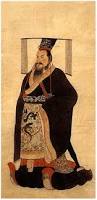 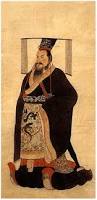 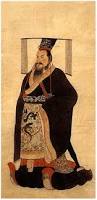 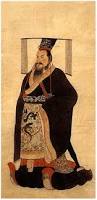 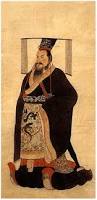 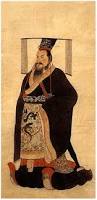 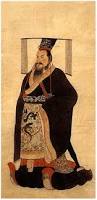 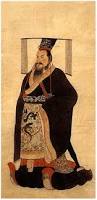 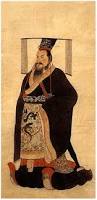 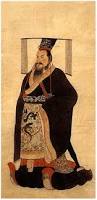 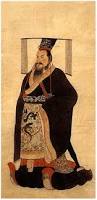 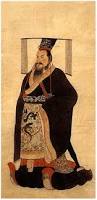 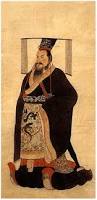 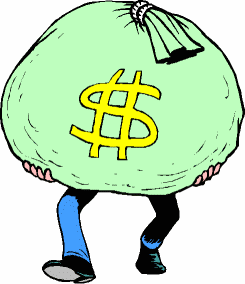 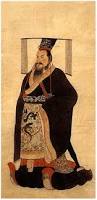 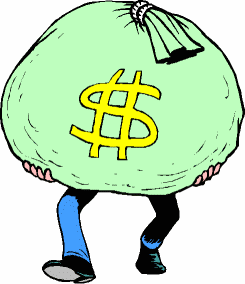 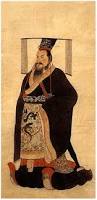 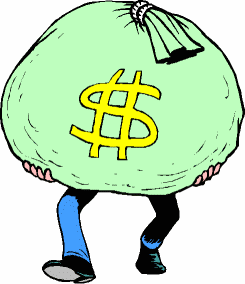 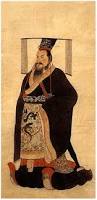 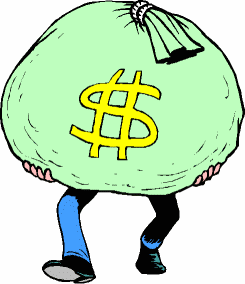 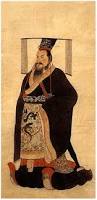 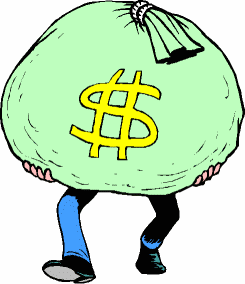 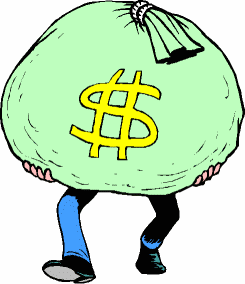 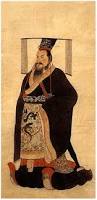 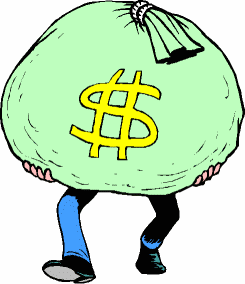 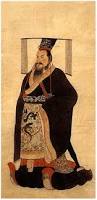 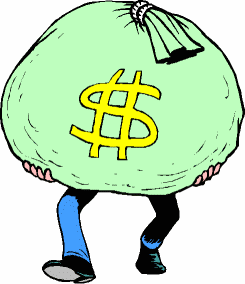 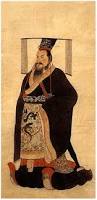 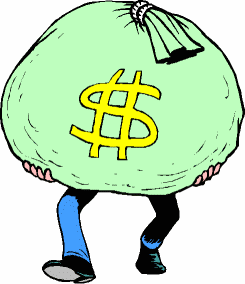 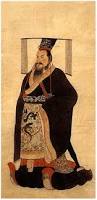 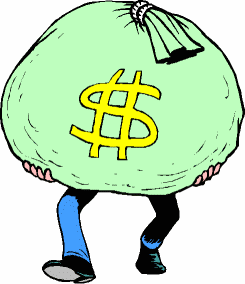 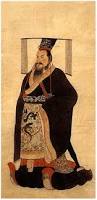 OHH 
NO
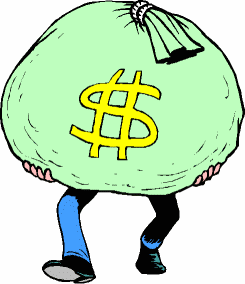 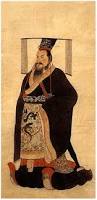 OHH 
NO
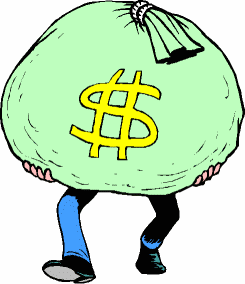 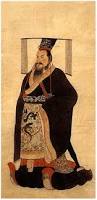 OHH 
NO
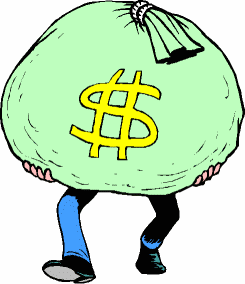 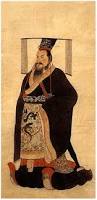 OHH 
NO
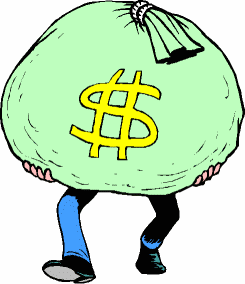 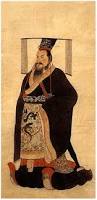 OHH 
NO
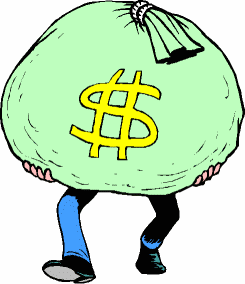 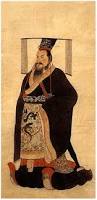 OHH 
NO
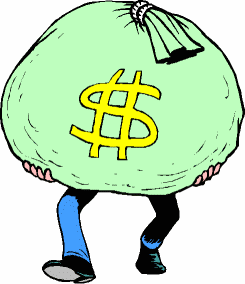 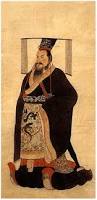 OHH 
NO
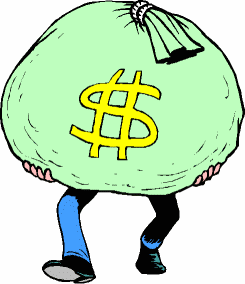 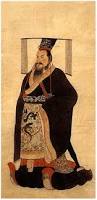 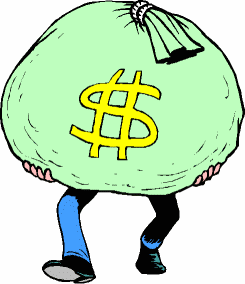 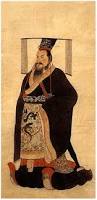 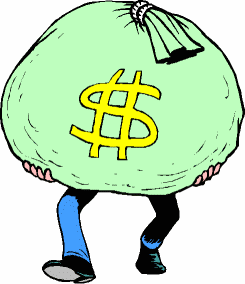 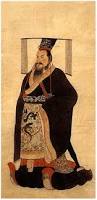 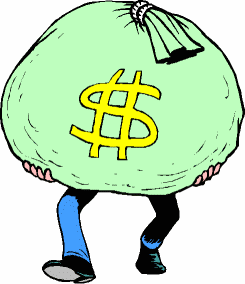 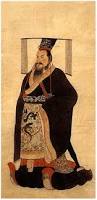 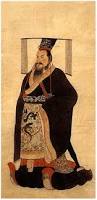 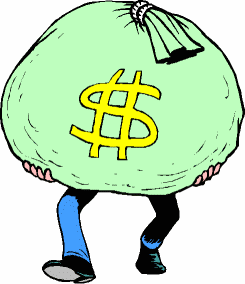 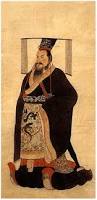 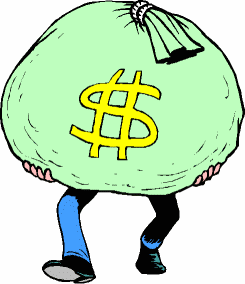 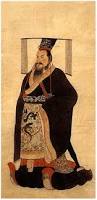 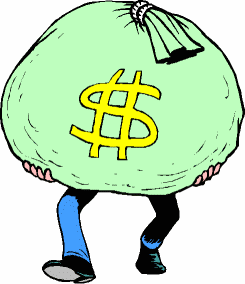 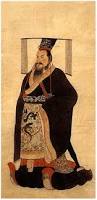 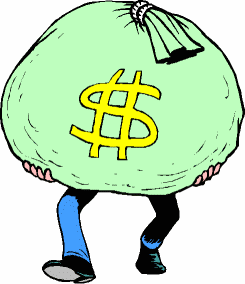 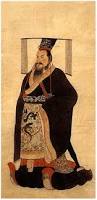 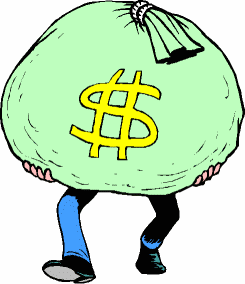 GET UP YOU FOOL.
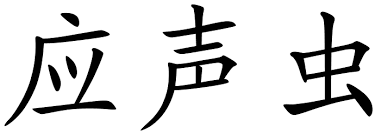 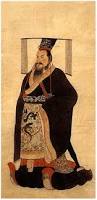 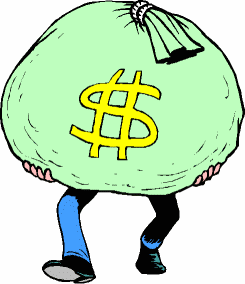 GET UP YOU FOOL.
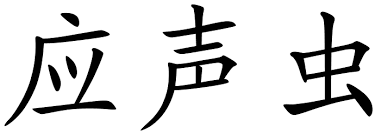 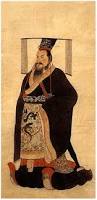 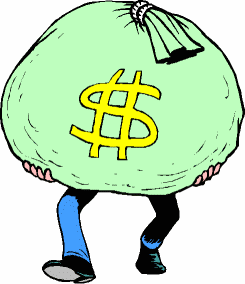 GET UP YOU FOOL.
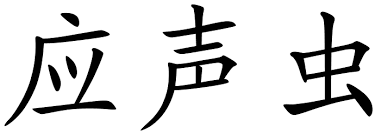 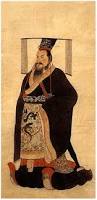 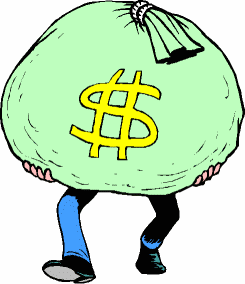 GET UP YOU FOOL.
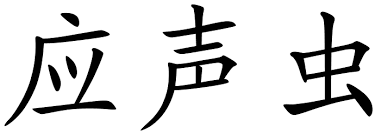 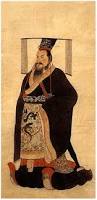 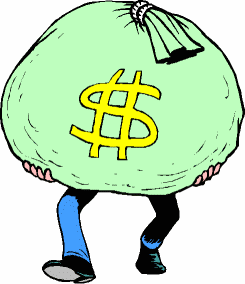 GET UP YOU FOOL.
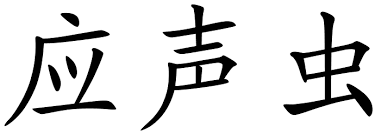 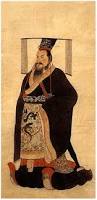 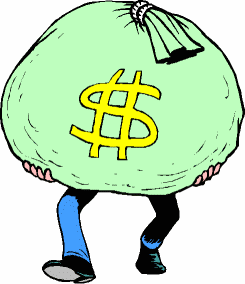 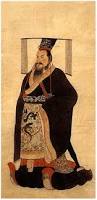 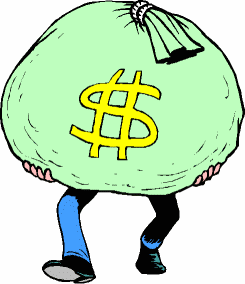 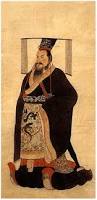 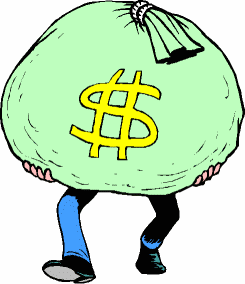 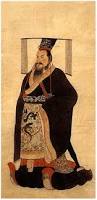 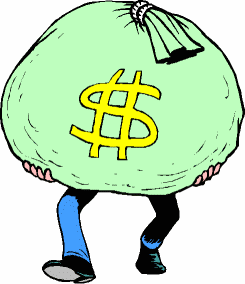 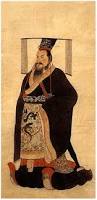 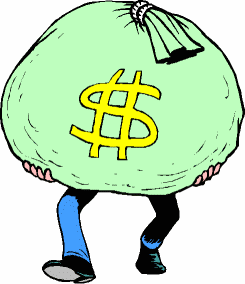 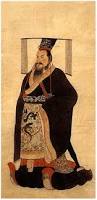 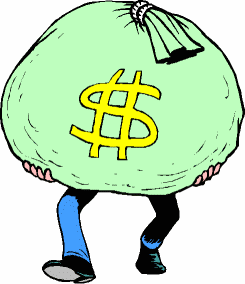 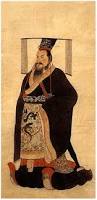 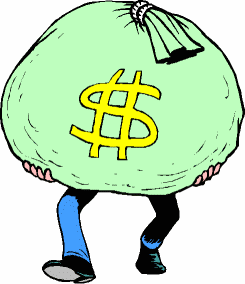 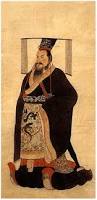 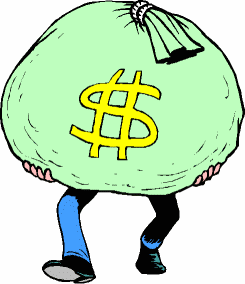 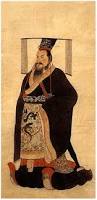 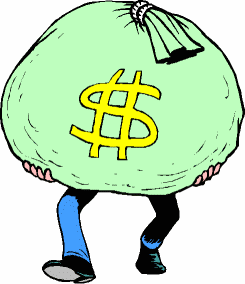 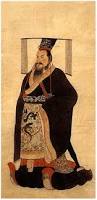 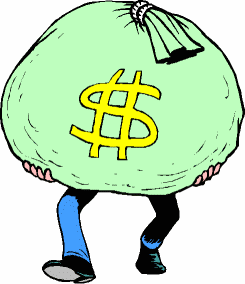 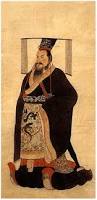 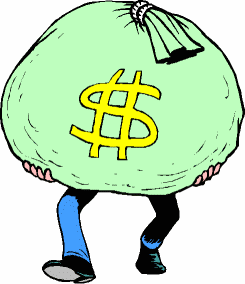 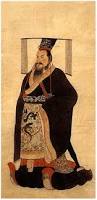 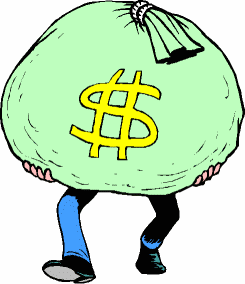 so sorry sir. These are the regular tribute from Korea to Southeast Asia.
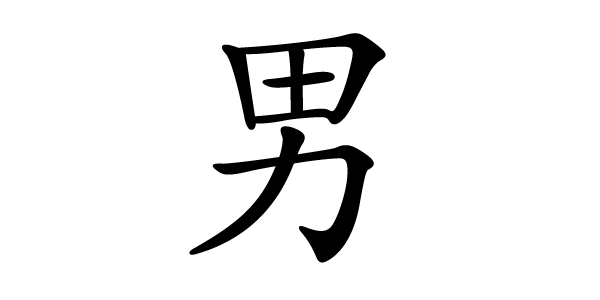 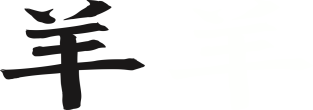 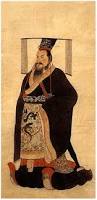 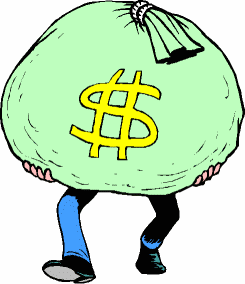 so sorry sir. These are the regular tribute from Korea to Southeast Asia.
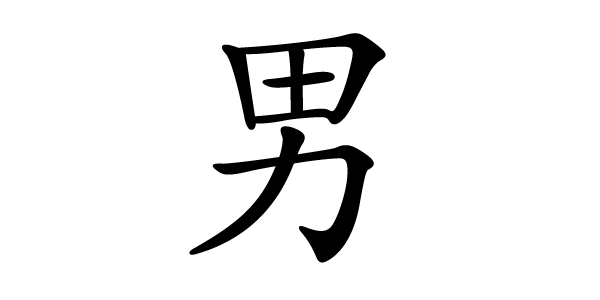 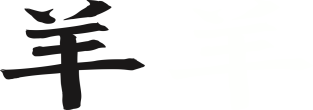 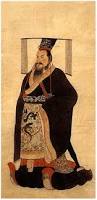 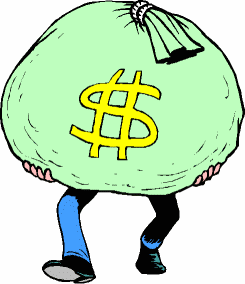 so sorry sir. These are the regular tribute from Korea to Southeast Asia.
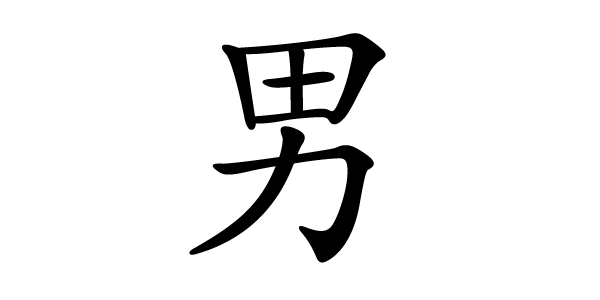 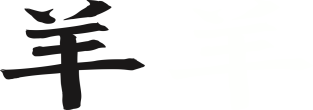 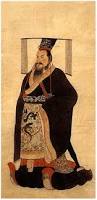 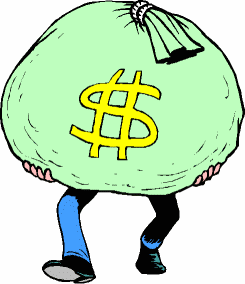 so sorry sir. These are the regular tribute from Korea to Southeast Asia.
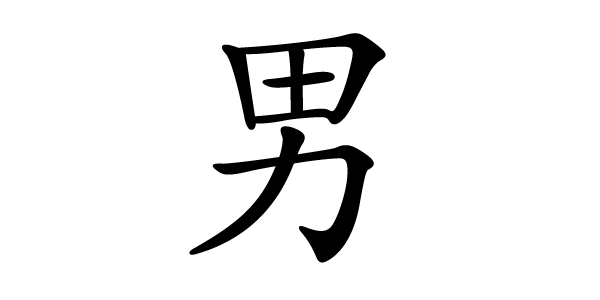 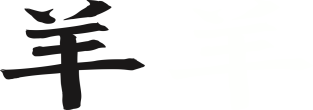 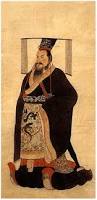 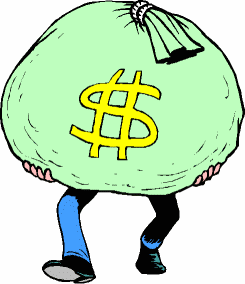 so sorry sir. These are the regular tribute from Korea to Southeast Asia.
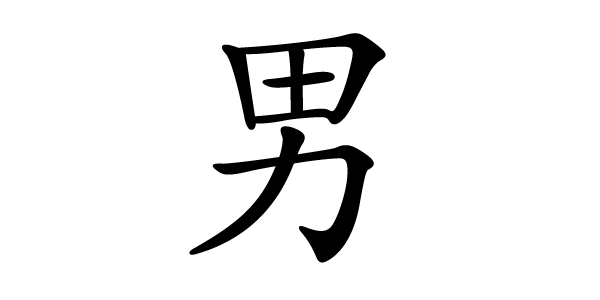 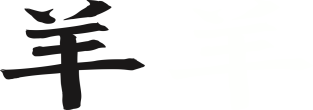 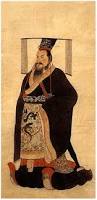 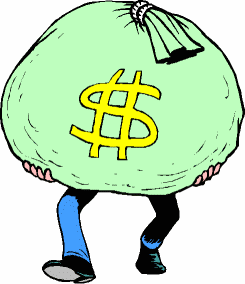 so sorry sir. These are the regular tribute from Korea to Southeast Asia.
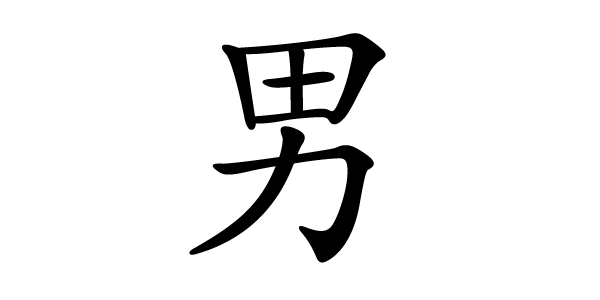 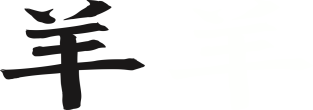 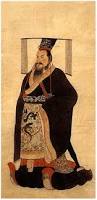 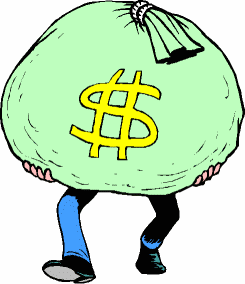 so sorry sir. These are the regular tribute from Korea to Southeast Asia.
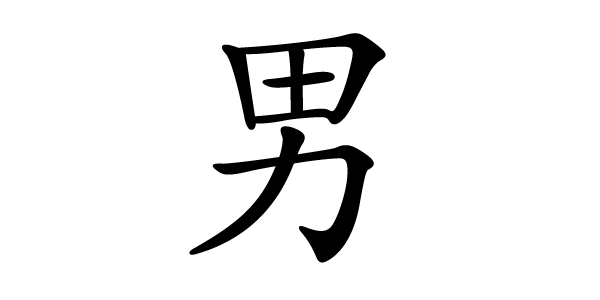 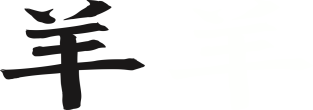 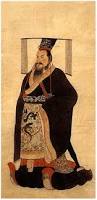 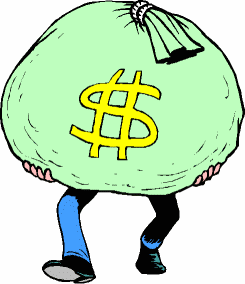 so sorry sir. These are the regular tribute from Korea to Southeast Asia.
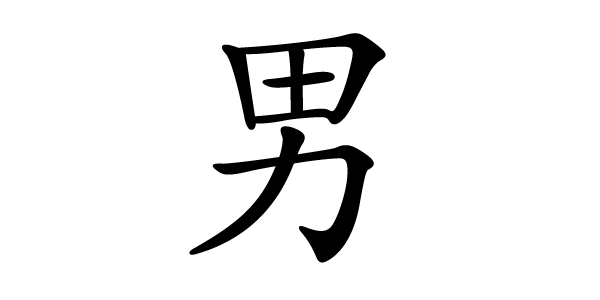 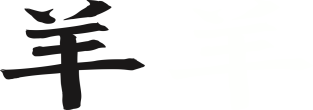 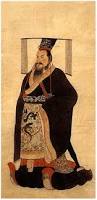 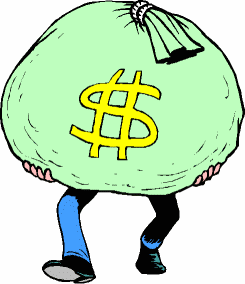 so sorry sir. These are the regular tribute from Korea to Southeast Asia.
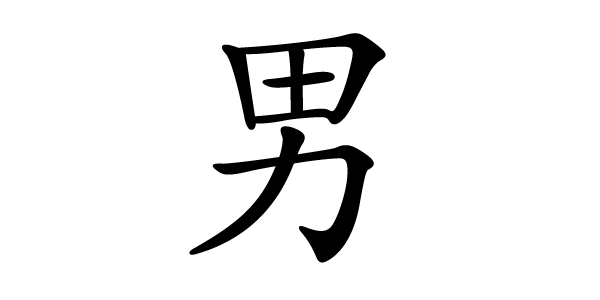 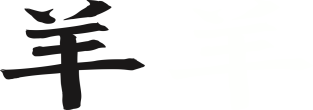 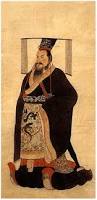 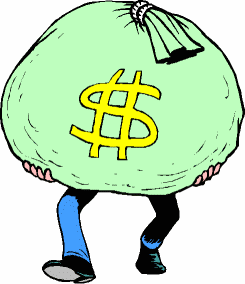 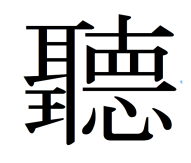 GO  AND PUT THE MONEY INSIDE !!!
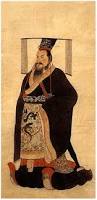 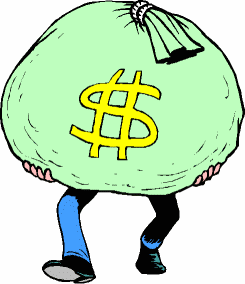 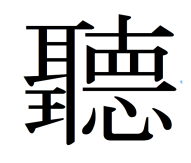 GO  AND PUT THE MONEY INSIDE !!!
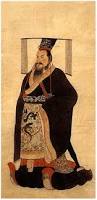 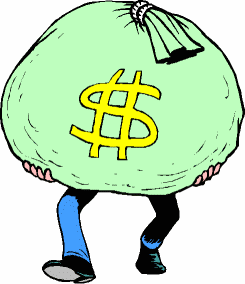 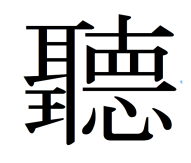 GO  AND PUT THE MONEY INSIDE !!!
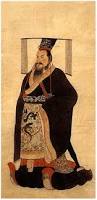 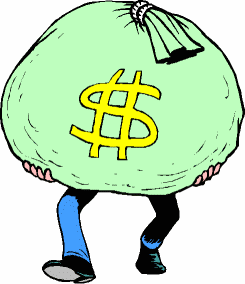 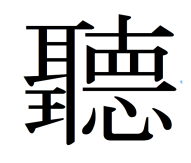 GO  AND PUT THE MONEY INSIDE !!!
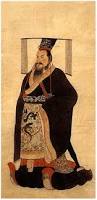 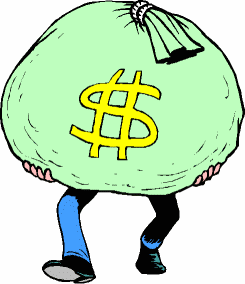 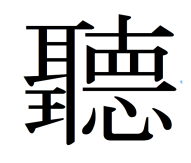 GO  AND PUT THE MONEY INSIDE !!!
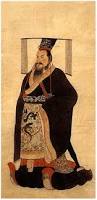 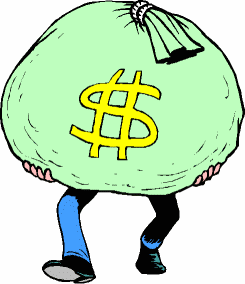 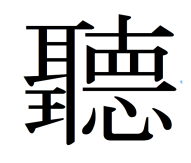 GO  AND PUT THE MONEY INSIDE !!!
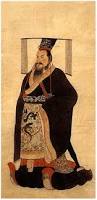 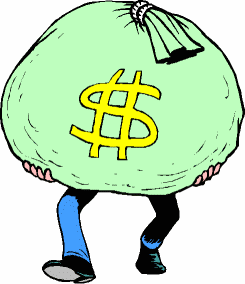 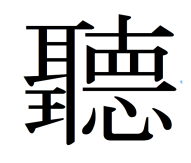 GO  AND PUT THE MONEY INSIDE !!!
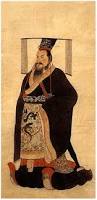 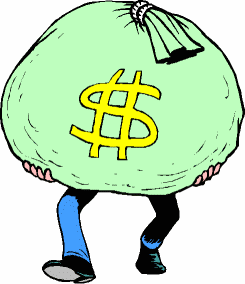 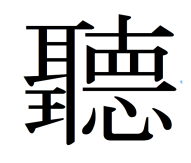 GO  AND PUT THE MONEY INSIDE !!!
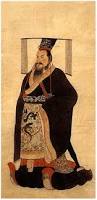 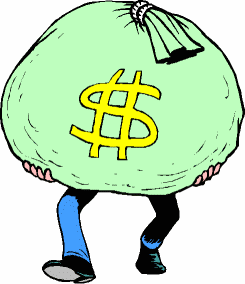 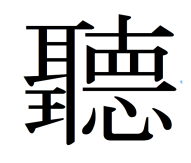 GO  AND PUT THE MONEY INSIDE !!!
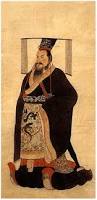 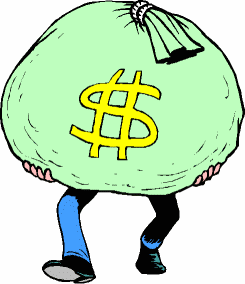 Ok sir
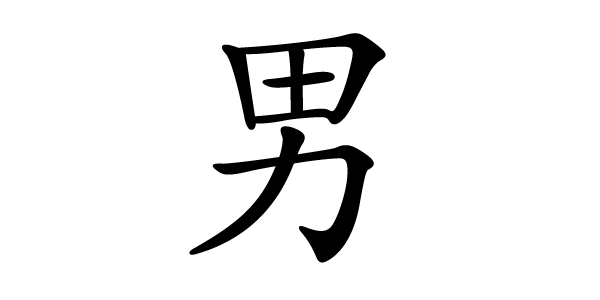 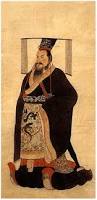 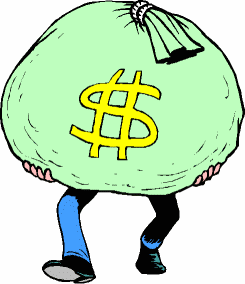 Ok sir
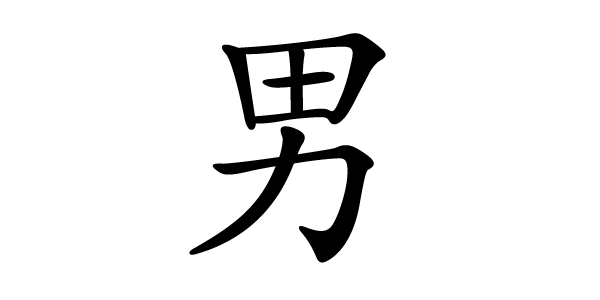 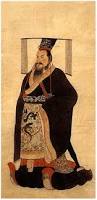 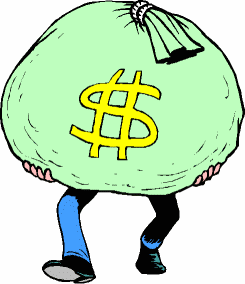 Ok sir
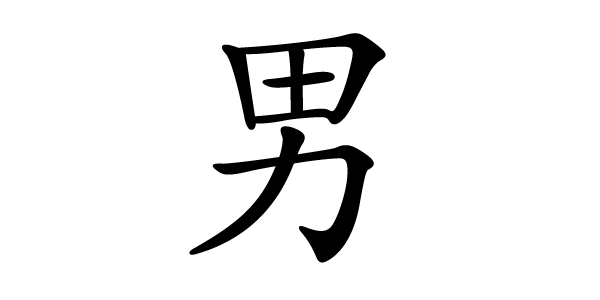 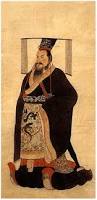 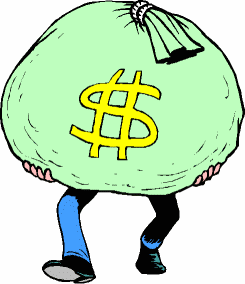 Ok sir
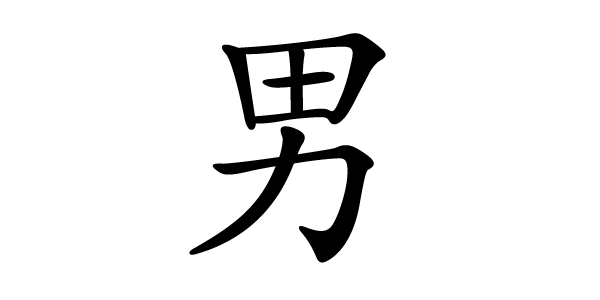 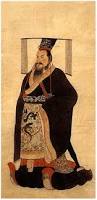 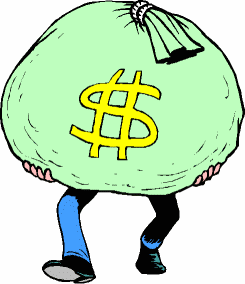 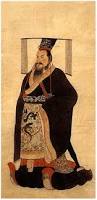 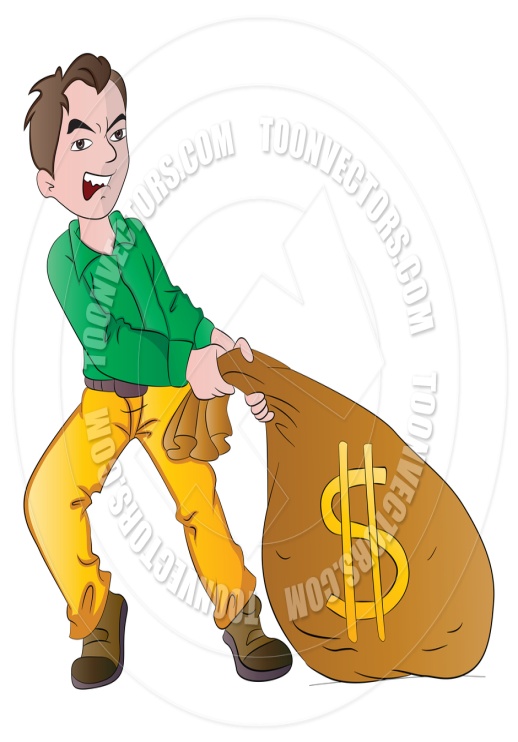 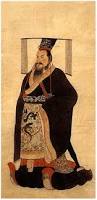 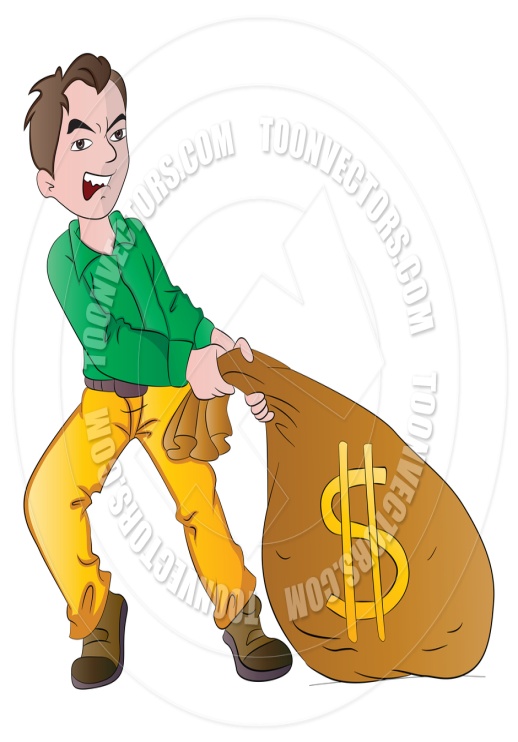 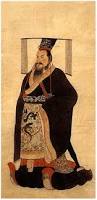 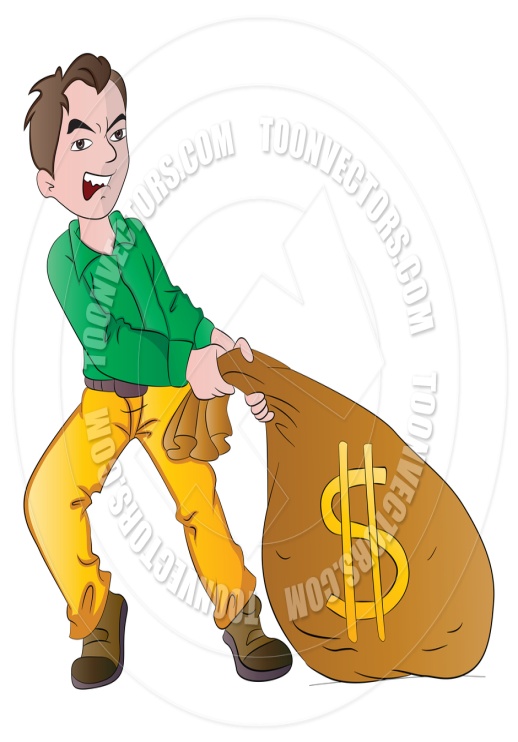 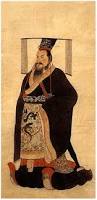 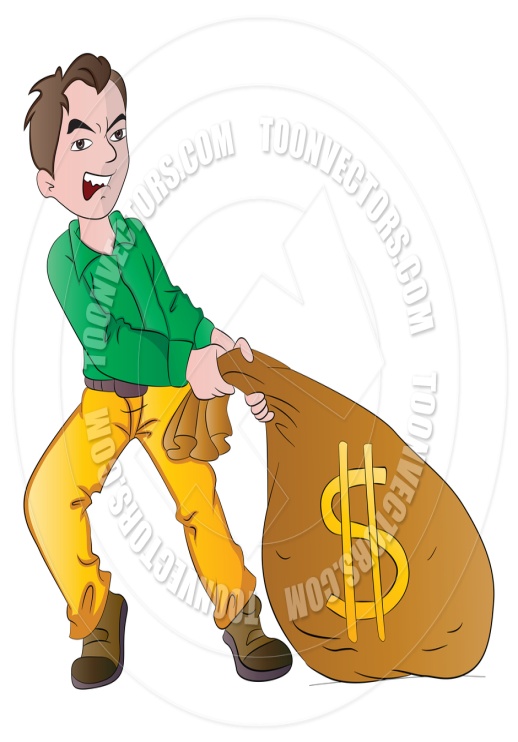 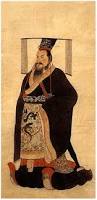 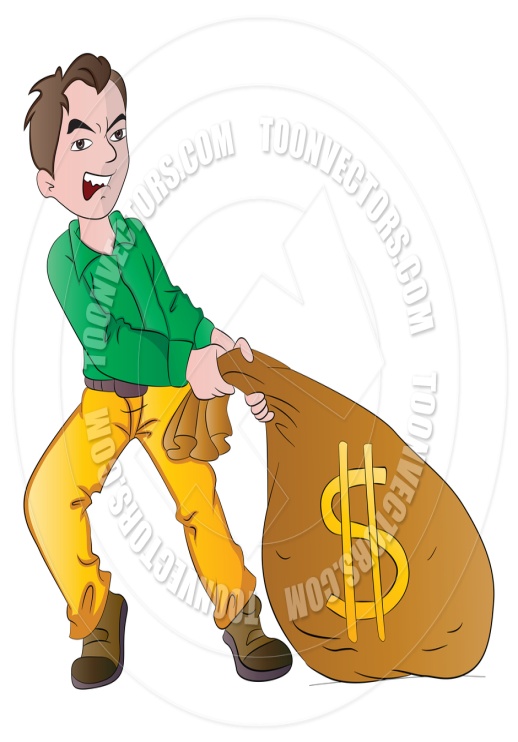 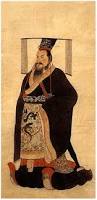 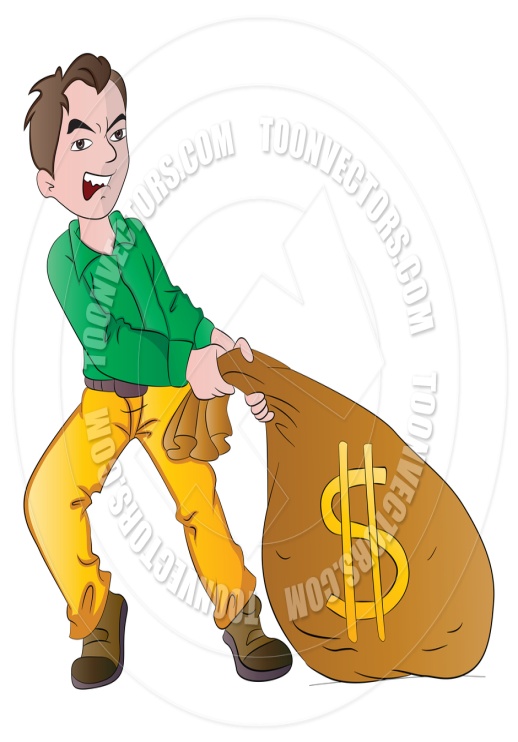 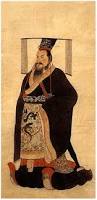 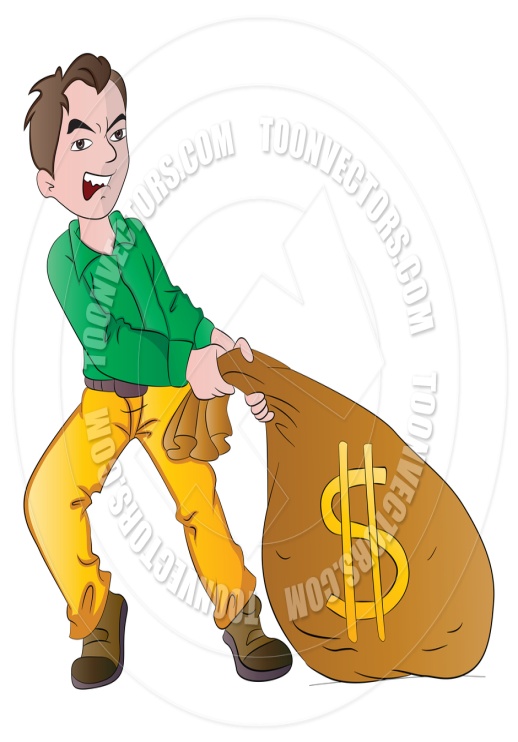 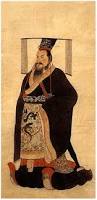 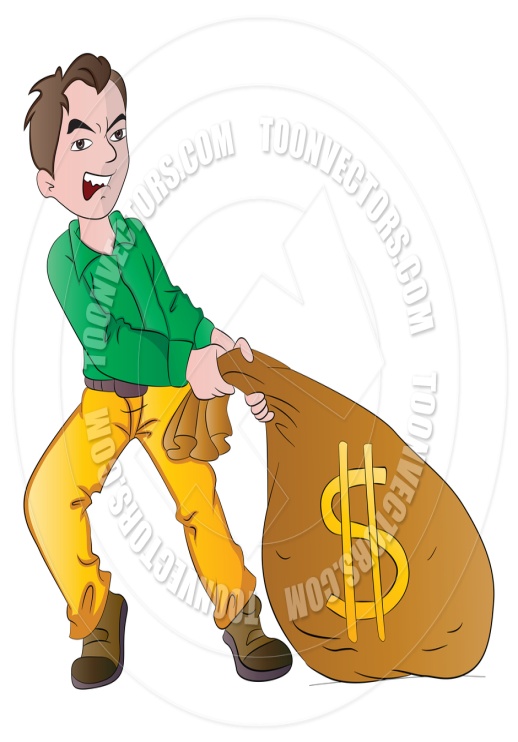 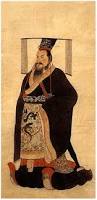 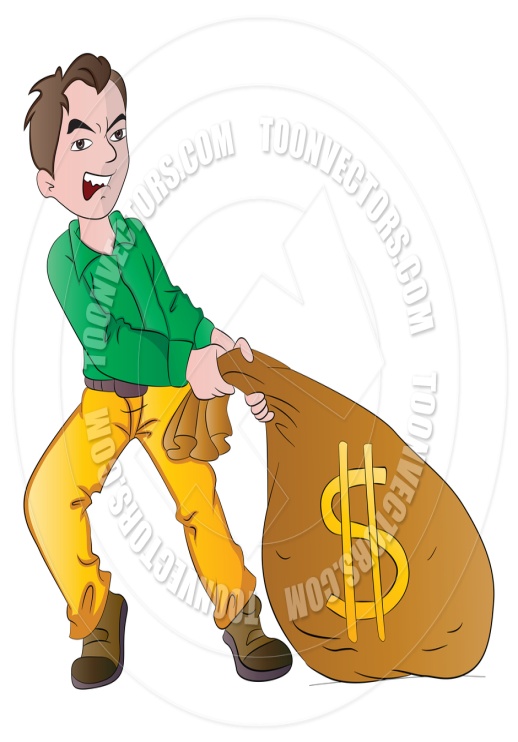 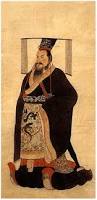 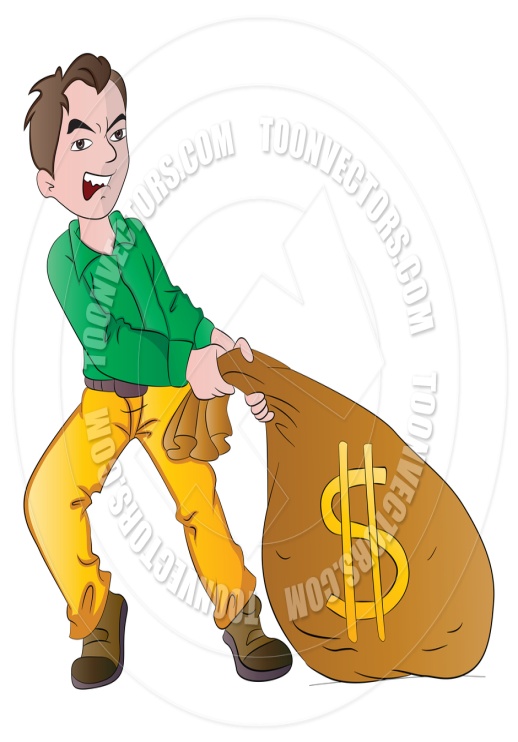 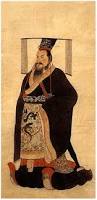 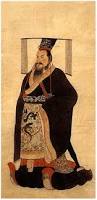 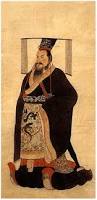 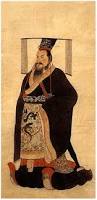 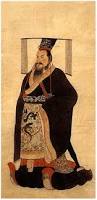 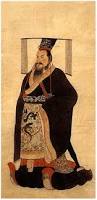 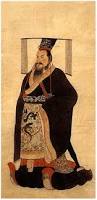 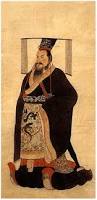 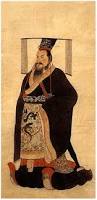 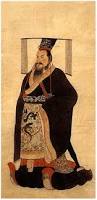 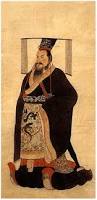 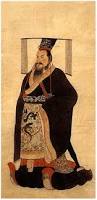 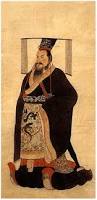 Later on in 1368 a peasants son Hongwu commanded the rebel army that drove the Mongols out of China. That year he became the first emperor. Hongwu continued to rule from the former Yuan capital Nanjing in the south. He was a really good emperor that supported and respected almost everything people thought and said. He even encouraged fish farming and growing commercial crops, such as cotton and sugar cane.
Later on in 1368 a peasants son Hongwu commanded the rebel army that drove the Mongols out of China. That year he became the first emperor. Hongwu continued to rule from the former Yuan capital Nanjing in the south. He was a really good emperor that supported and respected almost everything people thought and said. He even encouraged fish farming and growing commercial crops, such as cotton and sugar cane.
Later on in 1368 a peasants son Hongwu commanded the rebel army that drove the Mongols out of China. That year he became the first emperor. Hongwu continued to rule from the former Yuan capital Nanjing in the south. He was a really good emperor that supported and respected almost everything people thought and said. He even encouraged fish farming and growing commercial crops, such as cotton and sugar cane.
Later on in 1368 a peasants son Hongwu commanded the rebel army that drove the Mongols out of China. That year he became the first emperor. Hongwu continued to rule from the former Yuan capital Nanjing in the south. He was a really good emperor that supported and respected almost everything people thought and said. He even encouraged fish farming and growing commercial crops, such as cotton and sugar cane.
Later on in 1368 a peasants son Hongwu commanded the rebel army that drove the Mongols out of China. That year he became the first emperor. Hongwu continued to rule from the former Yuan capital Nanjing in the south. He was a really good emperor that supported and respected almost everything people thought and said. He even encouraged fish farming and growing commercial crops, such as cotton and sugar cane.
Later on in 1368 a peasants son Hongwu commanded the rebel army that drove the Mongols out of China. That year he became the first emperor. Hongwu continued to rule from the former Yuan capital Nanjing in the south. He was a really good emperor that supported and respected almost everything people thought and said. He even encouraged fish farming and growing commercial crops, such as cotton and sugar cane.
Later on in 1368 a peasants son Hongwu commanded the rebel army that drove the Mongols out of China. That year he became the first emperor. Hongwu continued to rule from the former Yuan capital Nanjing in the south. He was a really good emperor that supported and respected almost everything people thought and said. He even encouraged fish farming and growing commercial crops, such as cotton and sugar cane.
Later on in 1368 a peasants son Hongwu commanded the rebel army that drove the Mongols out of China. That year he became the first emperor. Hongwu continued to rule from the former Yuan capital Nanjing in the south. He was a really good emperor that supported and respected almost everything people thought and said. He even encouraged fish farming and growing commercial crops, such as cotton and sugar cane.
Later on in 1368 a peasants son Hongwu commanded the rebel army that drove the Mongols out of China. That year he became the first emperor. Hongwu continued to rule from the former Yuan capital Nanjing in the south. He was a really good emperor that supported and respected almost everything people thought and said. He even encouraged fish farming and growing commercial crops, such as cotton and sugar cane.
Later on in 1368 a peasants son Hongwu commanded the rebel army that drove the Mongols out of China. That year he became the first emperor. Hongwu continued to rule from the former Yuan capital Nanjing in the south. He was a really good emperor that supported and respected almost everything people thought and said. He even encouraged fish farming and growing commercial crops, such as cotton and sugar cane.
Later on in 1368 a peasants son Hongwu commanded the rebel army that drove the Mongols out of China. That year he became the first emperor. Hongwu continued to rule from the former Yuan capital Nanjing in the south. He was a really good emperor that supported and respected almost everything people thought and said. He even encouraged fish farming and growing commercial crops, such as cotton and sugar cane.
Later on in 1368 a peasants son Hongwu commanded the rebel army that drove the Mongols out of China. That year he became the first emperor. Hongwu continued to rule from the former Yuan capital Nanjing in the south. He was a really good emperor that supported and respected almost everything people thought and said. He even encouraged fish farming and growing commercial crops, such as cotton and sugar cane.
Later on in 1368 a peasants son Hongwu commanded the rebel army that drove the Mongols out of China. That year he became the first emperor. Hongwu continued to rule from the former Yuan capital Nanjing in the south. He was a really good emperor that supported and respected almost everything people thought and said. He even encouraged fish farming and growing commercial crops, such as cotton and sugar cane.
Later on in 1368 a peasants son Hongwu commanded the rebel army that drove the Mongols out of China. That year he became the first emperor. Hongwu continued to rule from the former Yuan capital Nanjing in the south. He was a really good emperor that supported and respected almost everything people thought and said. He even encouraged fish farming and growing commercial crops, such as cotton and sugar cane.
Later on in 1368 a peasants son Hongwu commanded the rebel army that drove the Mongols out of China. That year he became the first emperor. Hongwu continued to rule from the former Yuan capital Nanjing in the south. He was a really good emperor that supported and respected almost everything people thought and said. He even encouraged fish farming and growing commercial crops, such as cotton and sugar cane.
Later on in 1368 a peasants son Hongwu commanded the rebel army that drove the Mongols out of China. That year he became the first emperor. Hongwu continued to rule from the former Yuan capital Nanjing in the south. He was a really good emperor that supported and respected almost everything people thought and said. He even encouraged fish farming and growing commercial crops, such as cotton and sugar cane.
Later on in 1368 a peasants son Hongwu commanded the rebel army that drove the Mongols out of China. That year he became the first emperor. Hongwu continued to rule from the former Yuan capital Nanjing in the south. He was a really good emperor that supported and respected almost everything people thought and said. He even encouraged fish farming and growing commercial crops, such as cotton and sugar cane.
Later on in 1368 a peasants son Hongwu commanded the rebel army that drove the Mongols out of China. That year he became the first emperor. Hongwu continued to rule from the former Yuan capital Nanjing in the south. He was a really good emperor that supported and respected almost everything people thought and said. He even encouraged fish farming and growing commercial crops, such as cotton and sugar cane.
Later on in 1368 a peasants son Hongwu commanded the rebel army that drove the Mongols out of China. That year he became the first emperor. Hongwu continued to rule from the former Yuan capital Nanjing in the south. He was a really good emperor that supported and respected almost everything people thought and said. He even encouraged fish farming and growing commercial crops, such as cotton and sugar cane.
Later on in 1368 a peasants son Hongwu commanded the rebel army that drove the Mongols out of China. That year he became the first emperor. Hongwu continued to rule from the former Yuan capital Nanjing in the south. He was a really good emperor that supported and respected almost everything people thought and said. He even encouraged fish farming and growing commercial crops, such as cotton and sugar cane.
Later on in 1368 a peasants son Hongwu commanded the rebel army that drove the Mongols out of China. That year he became the first emperor. Hongwu continued to rule from the former Yuan capital Nanjing in the south. He was a really good emperor that supported and respected almost everything people thought and said. He even encouraged fish farming and growing commercial crops, such as cotton and sugar cane.
Later on in 1368 a peasants son Hongwu commanded the rebel army that drove the Mongols out of China. That year he became the first emperor. Hongwu continued to rule from the former Yuan capital Nanjing in the south. He was a really good emperor that supported and respected almost everything people thought and said. He even encouraged fish farming and growing commercial crops, such as cotton and sugar cane.
Later on in 1368 a peasants son Hongwu commanded the rebel army that drove the Mongols out of China. That year he became the first emperor. Hongwu continued to rule from the former Yuan capital Nanjing in the south. He was a really good emperor that supported and respected almost everything people thought and said. He even encouraged fish farming and growing commercial crops, such as cotton and sugar cane.
Later on in 1368 a peasants son Hongwu commanded the rebel army that drove the Mongols out of China. That year he became the first emperor. Hongwu continued to rule from the former Yuan capital Nanjing in the south. He was a really good emperor that supported and respected almost everything people thought and said. He even encouraged fish farming and growing commercial crops, such as cotton and sugar cane.
Later on in 1368 a peasants son Hongwu commanded the rebel army that drove the Mongols out of China. That year he became the first emperor. Hongwu continued to rule from the former Yuan capital Nanjing in the south. He was a really good emperor that supported and respected almost everything people thought and said. He even encouraged fish farming and growing commercial crops, such as cotton and sugar cane.
Later on in 1368 a peasants son Hongwu commanded the rebel army that drove the Mongols out of China. That year he became the first emperor. Hongwu continued to rule from the former Yuan capital Nanjing in the south. He was a really good emperor that supported and respected almost everything people thought and said. He even encouraged fish farming and growing commercial crops, such as cotton and sugar cane.
Later on in 1368 a peasants son Hongwu commanded the rebel army that drove the Mongols out of China. That year he became the first emperor. Hongwu continued to rule from the former Yuan capital Nanjing in the south. He was a really good emperor that supported and respected almost everything people thought and said. He even encouraged fish farming and growing commercial crops, such as cotton and sugar cane.
Later on in 1368 a peasants son Hongwu commanded the rebel army that drove the Mongols out of China. That year he became the first emperor. Hongwu continued to rule from the former Yuan capital Nanjing in the south. He was a really good emperor that supported and respected almost everything people thought and said. He even encouraged fish farming and growing commercial crops, such as cotton and sugar cane.
Later on in 1368 a peasants son Hongwu commanded the rebel army that drove the Mongols out of China. That year he became the first emperor. Hongwu continued to rule from the former Yuan capital Nanjing in the south. He was a really good emperor that supported and respected almost everything people thought and said. He even encouraged fish farming and growing commercial crops, such as cotton and sugar cane.
Later on in 1368 a peasants son Hongwu commanded the rebel army that drove the Mongols out of China. That year he became the first emperor. Hongwu continued to rule from the former Yuan capital Nanjing in the south. He was a really good emperor that supported and respected almost everything people thought and said. He even encouraged fish farming and growing commercial crops, such as cotton and sugar cane.
Later on in 1368 a peasants son Hongwu commanded the rebel army that drove the Mongols out of China. That year he became the first emperor. Hongwu continued to rule from the former Yuan capital Nanjing in the south. He was a really good emperor that supported and respected almost everything people thought and said. He even encouraged fish farming and growing commercial crops, such as cotton and sugar cane.
Later on in 1368 a peasants son Hongwu commanded the rebel army that drove the Mongols out of China. That year he became the first emperor. Hongwu continued to rule from the former Yuan capital Nanjing in the south. He was a really good emperor that supported and respected almost everything people thought and said. He even encouraged fish farming and growing commercial crops, such as cotton and sugar cane.
Later on in 1368 a peasants son Hongwu commanded the rebel army that drove the Mongols out of China. That year he became the first emperor. Hongwu continued to rule from the former Yuan capital Nanjing in the south. He was a really good emperor that supported and respected almost everything people thought and said. He even encouraged fish farming and growing commercial crops, such as cotton and sugar cane.
Later on in 1368 a peasants son Hongwu commanded the rebel army that drove the Mongols out of China. That year he became the first emperor. Hongwu continued to rule from the former Yuan capital Nanjing in the south. He was a really good emperor that supported and respected almost everything people thought and said. He even encouraged fish farming and growing commercial crops, such as cotton and sugar cane.
Later on in 1368 a peasants son Hongwu commanded the rebel army that drove the Mongols out of China. That year he became the first emperor. Hongwu continued to rule from the former Yuan capital Nanjing in the south. He was a really good emperor that supported and respected almost everything people thought and said. He even encouraged fish farming and growing commercial crops, such as cotton and sugar cane.
Later on in 1368 a peasants son Hongwu commanded the rebel army that drove the Mongols out of China. That year he became the first emperor. Hongwu continued to rule from the former Yuan capital Nanjing in the south. He was a really good emperor that supported and respected almost everything people thought and said. He even encouraged fish farming and growing commercial crops, such as cotton and sugar cane.
Later on in 1368 a peasants son Hongwu commanded the rebel army that drove the Mongols out of China. That year he became the first emperor. Hongwu continued to rule from the former Yuan capital Nanjing in the south. He was a really good emperor that supported and respected almost everything people thought and said. He even encouraged fish farming and growing commercial crops, such as cotton and sugar cane.
Later on in 1368 a peasants son Hongwu commanded the rebel army that drove the Mongols out of China. That year he became the first emperor. Hongwu continued to rule from the former Yuan capital Nanjing in the south. He was a really good emperor that supported and respected almost everything people thought and said. He even encouraged fish farming and growing commercial crops, such as cotton and sugar cane.
Later on in 1368 a peasants son Hongwu commanded the rebel army that drove the Mongols out of China. That year he became the first emperor. Hongwu continued to rule from the former Yuan capital Nanjing in the south. He was a really good emperor that supported and respected almost everything people thought and said. He even encouraged fish farming and growing commercial crops, such as cotton and sugar cane.
Later on in 1368 a peasants son Hongwu commanded the rebel army that drove the Mongols out of China. That year he became the first emperor. Hongwu continued to rule from the former Yuan capital Nanjing in the south. He was a really good emperor that supported and respected almost everything people thought and said. He even encouraged fish farming and growing commercial crops, such as cotton and sugar cane.
Later on in 1368 a peasants son Hongwu commanded the rebel army that drove the Mongols out of China. That year he became the first emperor. Hongwu continued to rule from the former Yuan capital Nanjing in the south. He was a really good emperor that supported and respected almost everything people thought and said. He even encouraged fish farming and growing commercial crops, such as cotton and sugar cane.
Later on in 1368 a peasants son Hongwu commanded the rebel army that drove the Mongols out of China. That year he became the first emperor. Hongwu continued to rule from the former Yuan capital Nanjing in the south. He was a really good emperor that supported and respected almost everything people thought and said. He even encouraged fish farming and growing commercial crops, such as cotton and sugar cane.
Later on in 1368 a peasants son Hongwu commanded the rebel army that drove the Mongols out of China. That year he became the first emperor. Hongwu continued to rule from the former Yuan capital Nanjing in the south. He was a really good emperor that supported and respected almost everything people thought and said. He even encouraged fish farming and growing commercial crops, such as cotton and sugar cane.
Later on in 1368 a peasants son Hongwu commanded the rebel army that drove the Mongols out of China. That year he became the first emperor. Hongwu continued to rule from the former Yuan capital Nanjing in the south. He was a really good emperor that supported and respected almost everything people thought and said. He even encouraged fish farming and growing commercial crops, such as cotton and sugar cane.
Later on in 1368 a peasants son Hongwu commanded the rebel army that drove the Mongols out of China. That year he became the first emperor. Hongwu continued to rule from the former Yuan capital Nanjing in the south. He was a really good emperor that supported and respected almost everything people thought and said. He even encouraged fish farming and growing commercial crops, such as cotton and sugar cane.
Later on in 1368 a peasants son Hongwu commanded the rebel army that drove the Mongols out of China. That year he became the first emperor. Hongwu continued to rule from the former Yuan capital Nanjing in the south. He was a really good emperor that supported and respected almost everything people thought and said. He even encouraged fish farming and growing commercial crops, such as cotton and sugar cane.
Later on in 1368 a peasants son Hongwu commanded the rebel army that drove the Mongols out of China. That year he became the first emperor. Hongwu continued to rule from the former Yuan capital Nanjing in the south. He was a really good emperor that supported and respected almost everything people thought and said. He even encouraged fish farming and growing commercial crops, such as cotton and sugar cane.
Later on in 1368 a peasants son Hongwu commanded the rebel army that drove the Mongols out of China. That year he became the first emperor. Hongwu continued to rule from the former Yuan capital Nanjing in the south. He was a really good emperor that supported and respected almost everything people thought and said. He even encouraged fish farming and growing commercial crops, such as cotton and sugar cane.
Later on in 1368 a peasants son Hongwu commanded the rebel army that drove the Mongols out of China. That year he became the first emperor. Hongwu continued to rule from the former Yuan capital Nanjing in the south. He was a really good emperor that supported and respected almost everything people thought and said. He even encouraged fish farming and growing commercial crops, such as cotton and sugar cane.
Later on in 1368 a peasants son Hongwu commanded the rebel army that drove the Mongols out of China. That year he became the first emperor. Hongwu continued to rule from the former Yuan capital Nanjing in the south. He was a really good emperor that supported and respected almost everything people thought and said. He even encouraged fish farming and growing commercial crops, such as cotton and sugar cane.
Later on in 1368 a peasants son Hongwu commanded the rebel army that drove the Mongols out of China. That year he became the first emperor. Hongwu continued to rule from the former Yuan capital Nanjing in the south. He was a really good emperor that supported and respected almost everything people thought and said. He even encouraged fish farming and growing commercial crops, such as cotton and sugar cane.
Later on in 1368 a peasants son Hongwu commanded the rebel army that drove the Mongols out of China. That year he became the first emperor. Hongwu continued to rule from the former Yuan capital Nanjing in the south. He was a really good emperor that supported and respected almost everything people thought and said. He even encouraged fish farming and growing commercial crops, such as cotton and sugar cane.
Later on in 1368 a peasants son Hongwu commanded the rebel army that drove the Mongols out of China. That year he became the first emperor. Hongwu continued to rule from the former Yuan capital Nanjing in the south. He was a really good emperor that supported and respected almost everything people thought and said. He even encouraged fish farming and growing commercial crops, such as cotton and sugar cane.
Later on in 1368 a peasants son Hongwu commanded the rebel army that drove the Mongols out of China. That year he became the first emperor. Hongwu continued to rule from the former Yuan capital Nanjing in the south. He was a really good emperor that supported and respected almost everything people thought and said. He even encouraged fish farming and growing commercial crops, such as cotton and sugar cane.
Later on in 1368 a peasants son Hongwu commanded the rebel army that drove the Mongols out of China. That year he became the first emperor. Hongwu continued to rule from the former Yuan capital Nanjing in the south. He was a really good emperor that supported and respected almost everything people thought and said. He even encouraged fish farming and growing commercial crops, such as cotton and sugar cane.
Later on in 1368 a peasants son Hongwu commanded the rebel army that drove the Mongols out of China. That year he became the first emperor. Hongwu continued to rule from the former Yuan capital Nanjing in the south. He was a really good emperor that supported and respected almost everything people thought and said. He even encouraged fish farming and growing commercial crops, such as cotton and sugar cane.
Later on in 1368 a peasants son Hongwu commanded the rebel army that drove the Mongols out of China. That year he became the first emperor. Hongwu continued to rule from the former Yuan capital Nanjing in the south. He was a really good emperor that supported and respected almost everything people thought and said. He even encouraged fish farming and growing commercial crops, such as cotton and sugar cane.
Later on in 1368 a peasants son Hongwu commanded the rebel army that drove the Mongols out of China. That year he became the first emperor. Hongwu continued to rule from the former Yuan capital Nanjing in the south. He was a really good emperor that supported and respected almost everything people thought and said. He even encouraged fish farming and growing commercial crops, such as cotton and sugar cane.
Later on in 1368 a peasants son Hongwu commanded the rebel army that drove the Mongols out of China. That year he became the first emperor. Hongwu continued to rule from the former Yuan capital Nanjing in the south. He was a really good emperor that supported and respected almost everything people thought and said. He even encouraged fish farming and growing commercial crops, such as cotton and sugar cane.
Later on in 1368 a peasants son Hongwu commanded the rebel army that drove the Mongols out of China. That year he became the first emperor. Hongwu continued to rule from the former Yuan capital Nanjing in the south. He was a really good emperor that supported and respected almost everything people thought and said. He even encouraged fish farming and growing commercial crops, such as cotton and sugar cane.
Later on in 1368 a peasants son Hongwu commanded the rebel army that drove the Mongols out of China. That year he became the first emperor. Hongwu continued to rule from the former Yuan capital Nanjing in the south. He was a really good emperor that supported and respected almost everything people thought and said. He even encouraged fish farming and growing commercial crops, such as cotton and sugar cane.
Later on in 1368 a peasants son Hongwu commanded the rebel army that drove the Mongols out of China. That year he became the first emperor. Hongwu continued to rule from the former Yuan capital Nanjing in the south. He was a really good emperor that supported and respected almost everything people thought and said. He even encouraged fish farming and growing commercial crops, such as cotton and sugar cane.
Later on in 1368 a peasants son Hongwu commanded the rebel army that drove the Mongols out of China. That year he became the first emperor. Hongwu continued to rule from the former Yuan capital Nanjing in the south. He was a really good emperor that supported and respected almost everything people thought and said. He even encouraged fish farming and growing commercial crops, such as cotton and sugar cane.
Later on in 1368 a peasants son Hongwu commanded the rebel army that drove the Mongols out of China. That year he became the first emperor. Hongwu continued to rule from the former Yuan capital Nanjing in the south. He was a really good emperor that supported and respected almost everything people thought and said. He even encouraged fish farming and growing commercial crops, such as cotton and sugar cane.
Later on in 1368 a peasants son Hongwu commanded the rebel army that drove the Mongols out of China. That year he became the first emperor. Hongwu continued to rule from the former Yuan capital Nanjing in the south. He was a really good emperor that supported and respected almost everything people thought and said. He even encouraged fish farming and growing commercial crops, such as cotton and sugar cane.
Later on in 1368 a peasants son Hongwu commanded the rebel army that drove the Mongols out of China. That year he became the first emperor. Hongwu continued to rule from the former Yuan capital Nanjing in the south. He was a really good emperor that supported and respected almost everything people thought and said. He even encouraged fish farming and growing commercial crops, such as cotton and sugar cane.
Later on in 1368 a peasants son Hongwu commanded the rebel army that drove the Mongols out of China. That year he became the first emperor. Hongwu continued to rule from the former Yuan capital Nanjing in the south. He was a really good emperor that supported and respected almost everything people thought and said. He even encouraged fish farming and growing commercial crops, such as cotton and sugar cane.
Later on in 1368 a peasants son Hongwu commanded the rebel army that drove the Mongols out of China. That year he became the first emperor. Hongwu continued to rule from the former Yuan capital Nanjing in the south. He was a really good emperor that supported and respected almost everything people thought and said. He even encouraged fish farming and growing commercial crops, such as cotton and sugar cane.
Later on in 1368 a peasants son Hongwu commanded the rebel army that drove the Mongols out of China. That year he became the first emperor. Hongwu continued to rule from the former Yuan capital Nanjing in the south. He was a really good emperor that supported and respected almost everything people thought and said. He even encouraged fish farming and growing commercial crops, such as cotton and sugar cane.
Later on in 1368 a peasants son Hongwu commanded the rebel army that drove the Mongols out of China. That year he became the first emperor. Hongwu continued to rule from the former Yuan capital Nanjing in the south. He was a really good emperor that supported and respected almost everything people thought and said. He even encouraged fish farming and growing commercial crops, such as cotton and sugar cane.
Later on in 1368 a peasants son Hongwu commanded the rebel army that drove the Mongols out of China. That year he became the first emperor. Hongwu continued to rule from the former Yuan capital Nanjing in the south. He was a really good emperor that supported and respected almost everything people thought and said. He even encouraged fish farming and growing commercial crops, such as cotton and sugar cane.
Later on in 1368 a peasants son Hongwu commanded the rebel army that drove the Mongols out of China. That year he became the first emperor. Hongwu continued to rule from the former Yuan capital Nanjing in the south. He was a really good emperor that supported and respected almost everything people thought and said. He even encouraged fish farming and growing commercial crops, such as cotton and sugar cane.
Later on in 1368 a peasants son Hongwu commanded the rebel army that drove the Mongols out of China. That year he became the first emperor. Hongwu continued to rule from the former Yuan capital Nanjing in the south. He was a really good emperor that supported and respected almost everything people thought and said. He even encouraged fish farming and growing commercial crops, such as cotton and sugar cane.
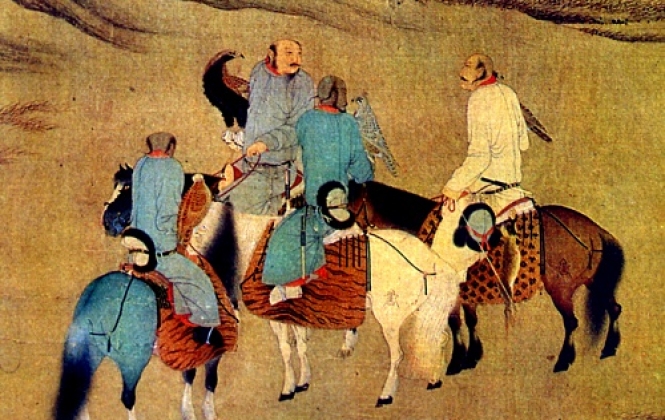 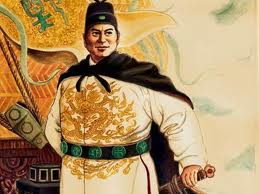 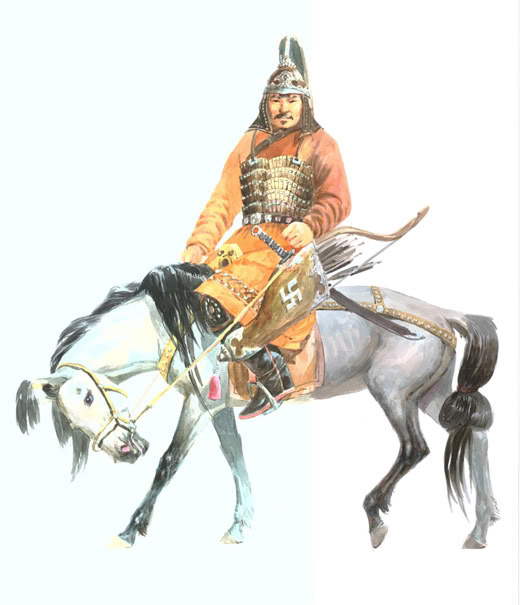 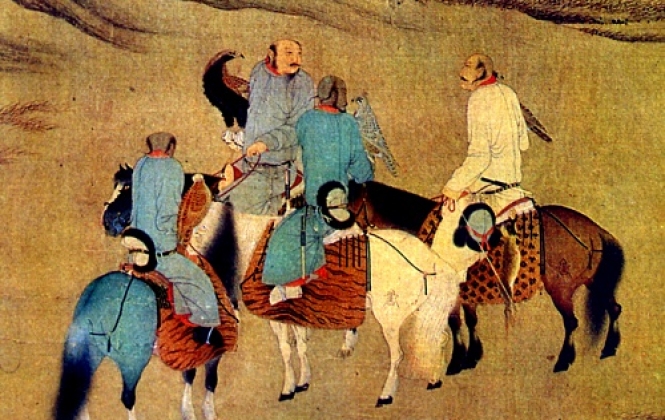 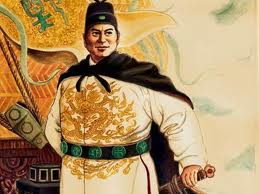 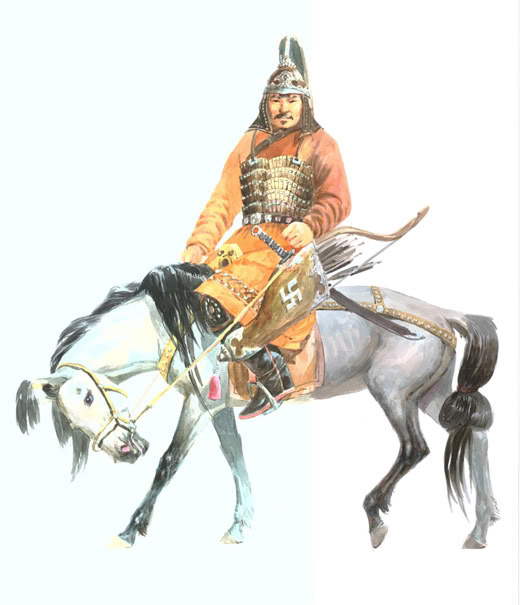 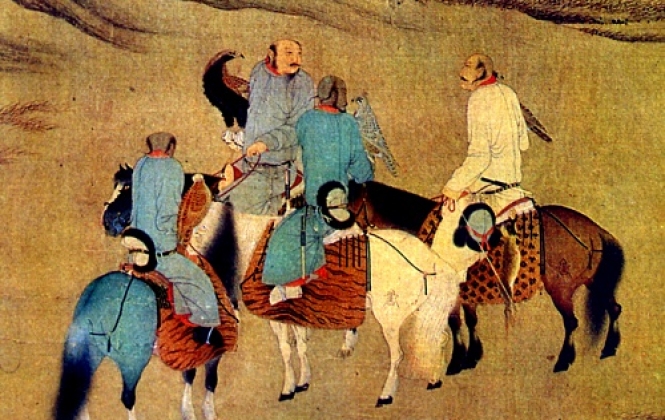 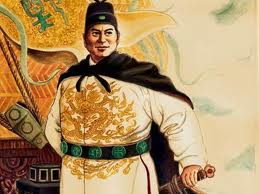 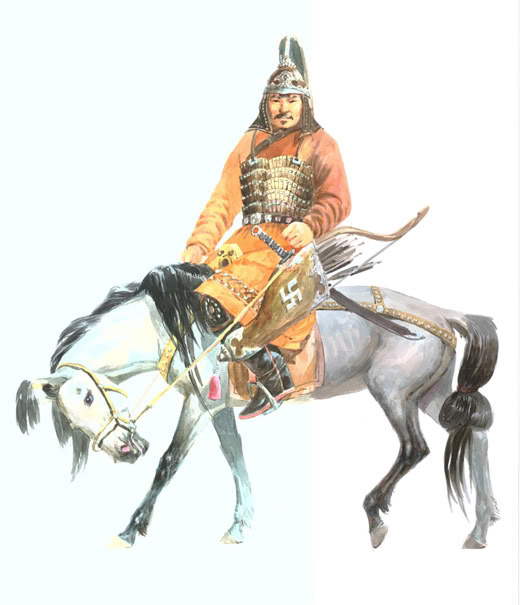 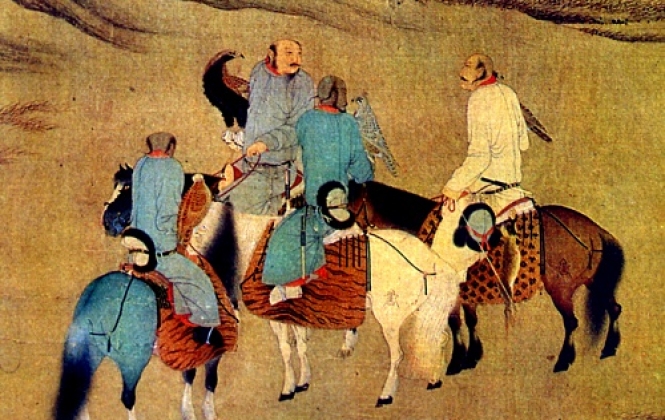 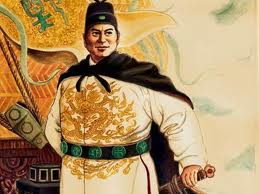 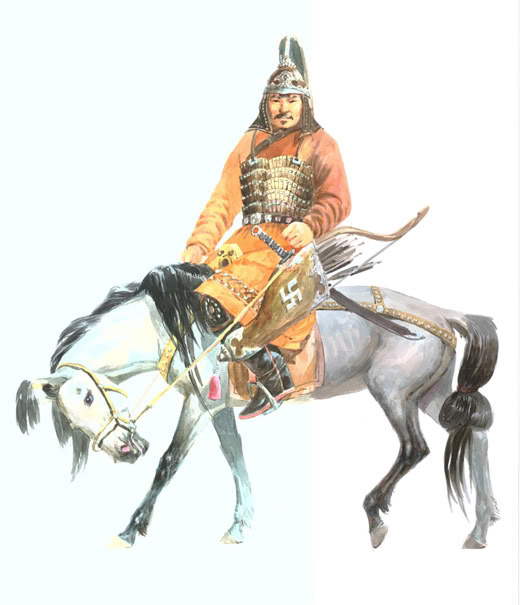 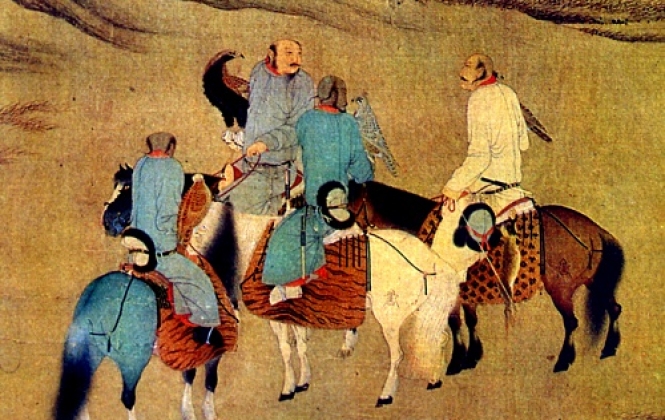 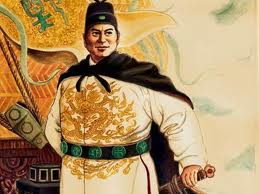 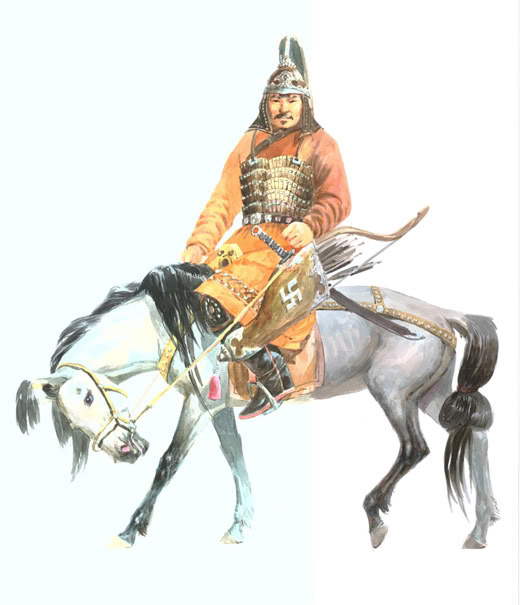 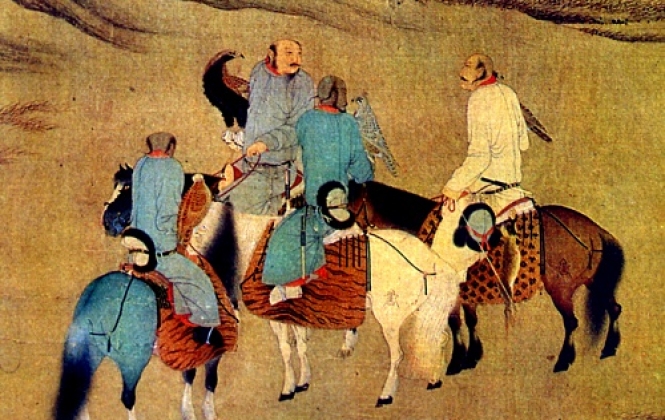 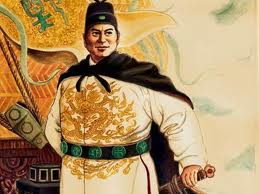 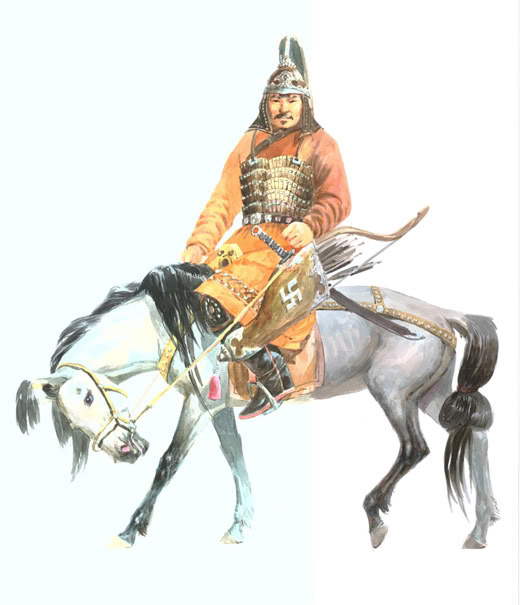 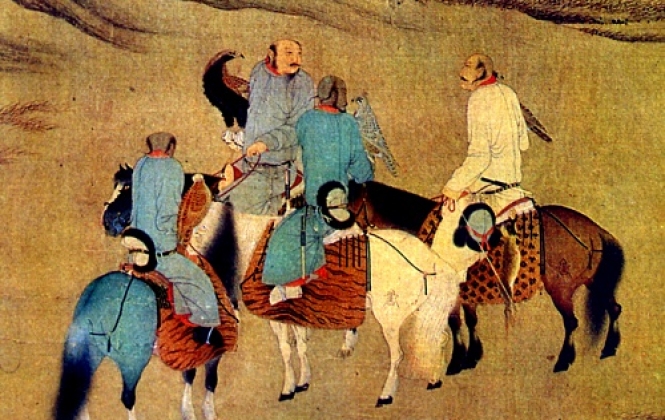 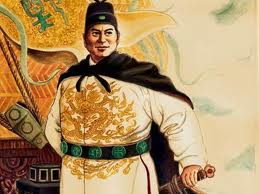 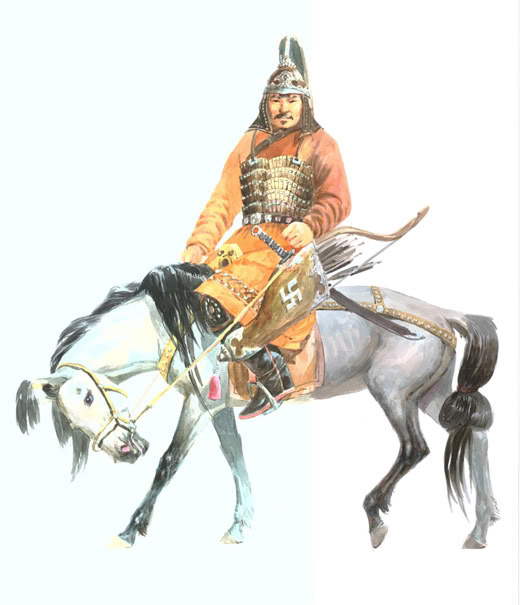 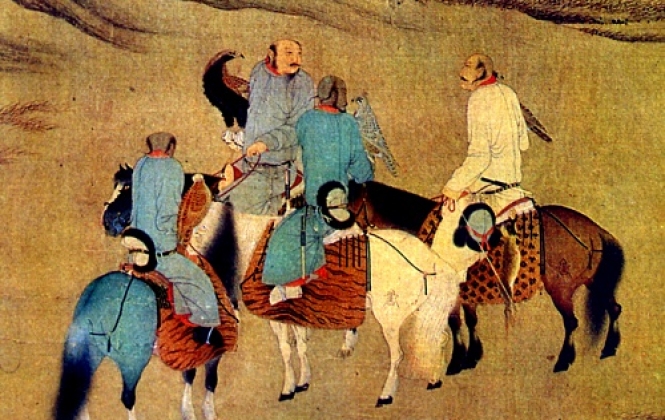 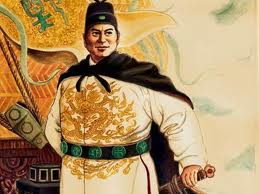 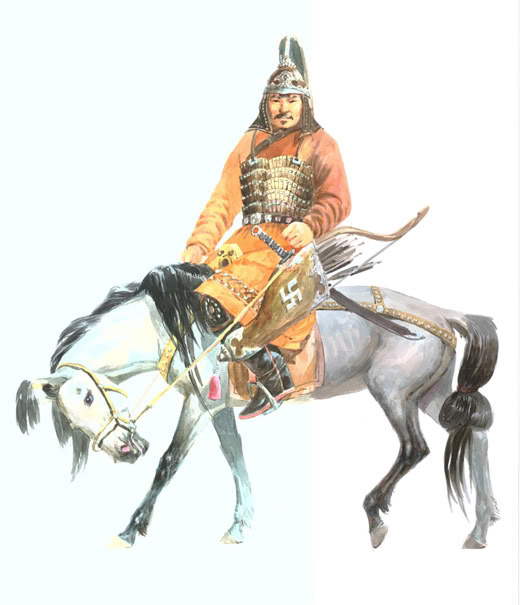 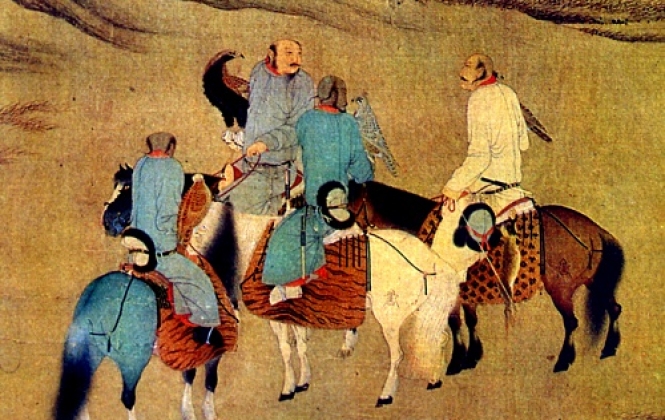 THIS WAY GUYS!!!!
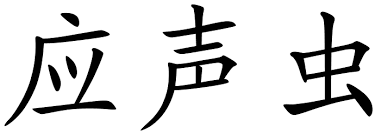 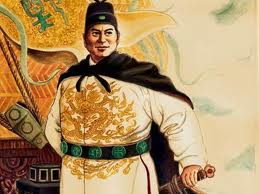 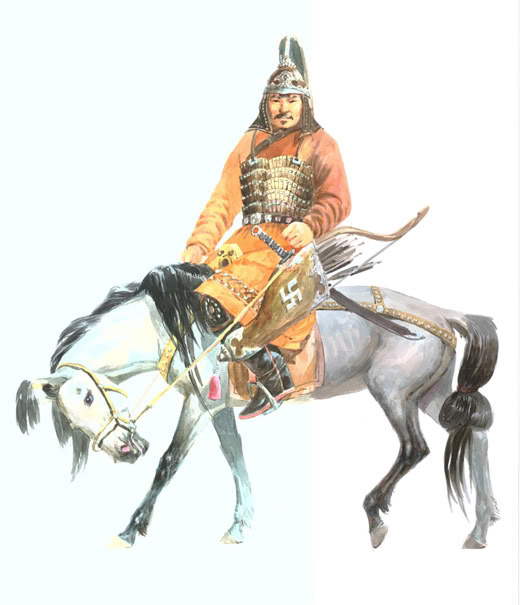 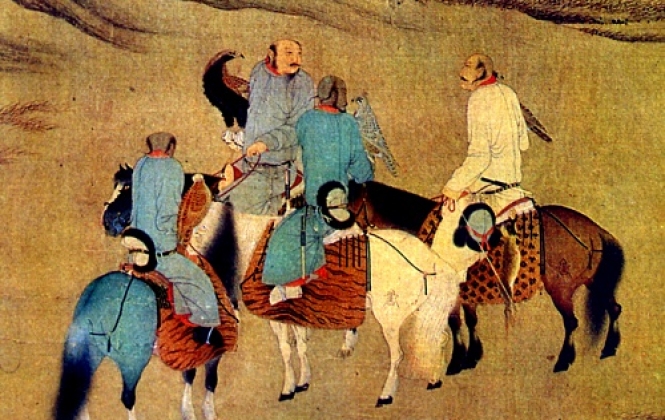 THIS WAY GUYS!!!!
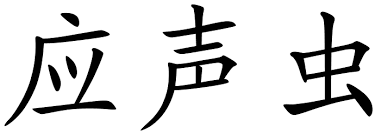 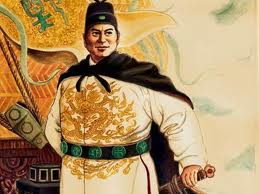 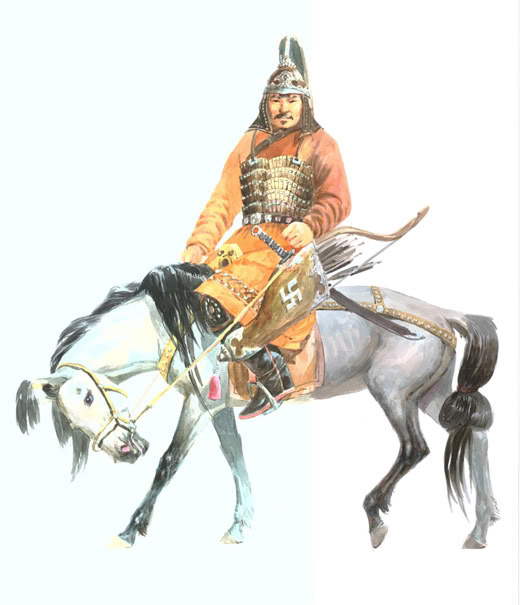 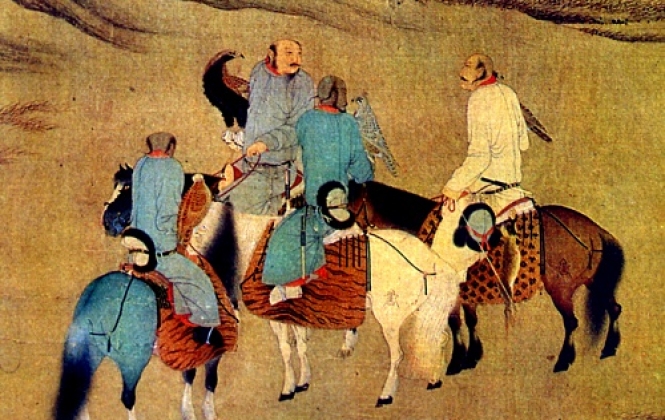 THIS WAY GUYS!!!!
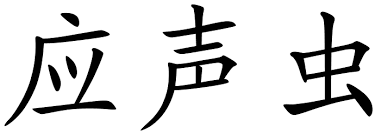 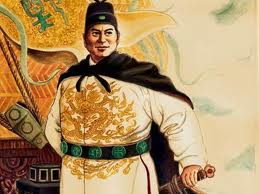 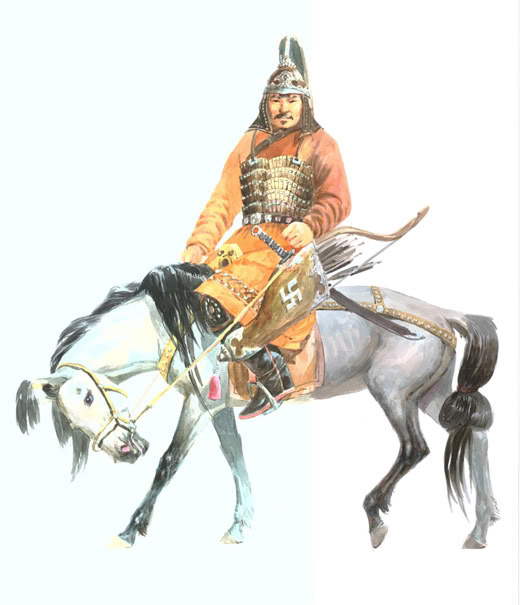 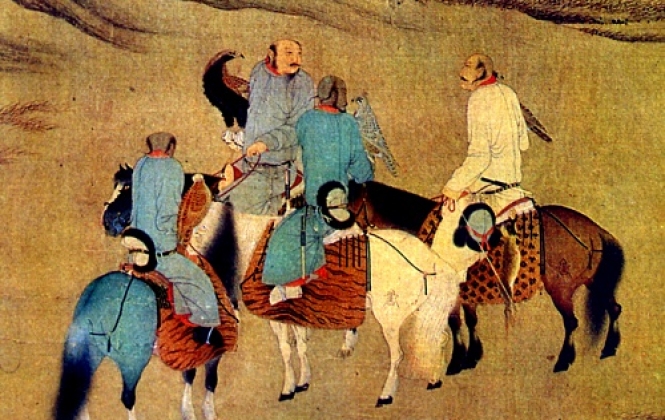 THIS WAY GUYS!!!!
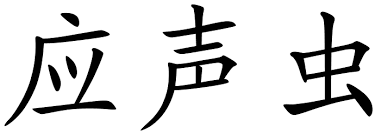 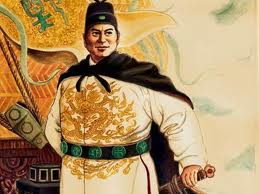 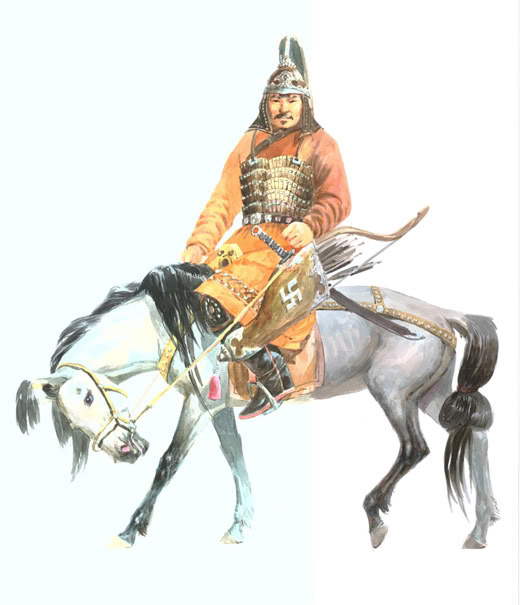 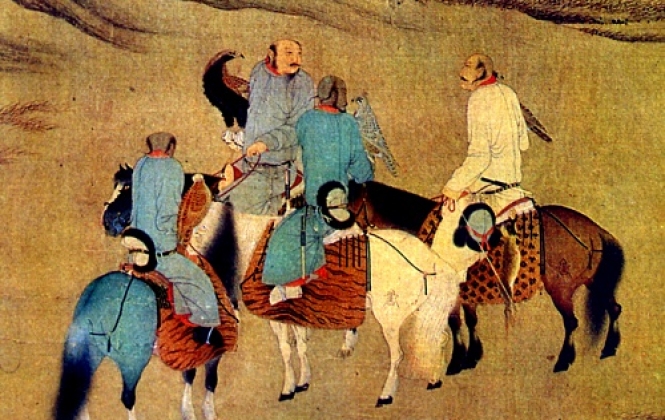 THIS WAY GUYS!!!!
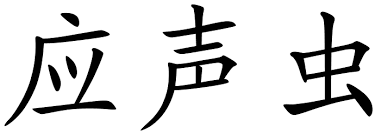 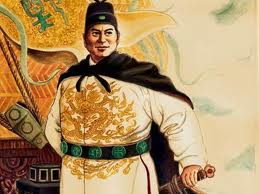 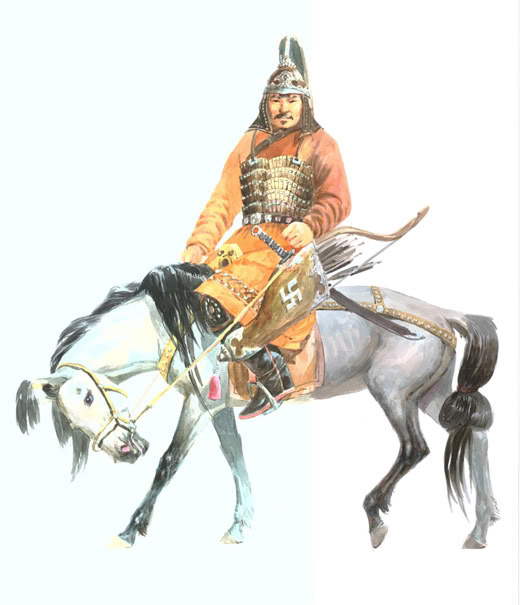 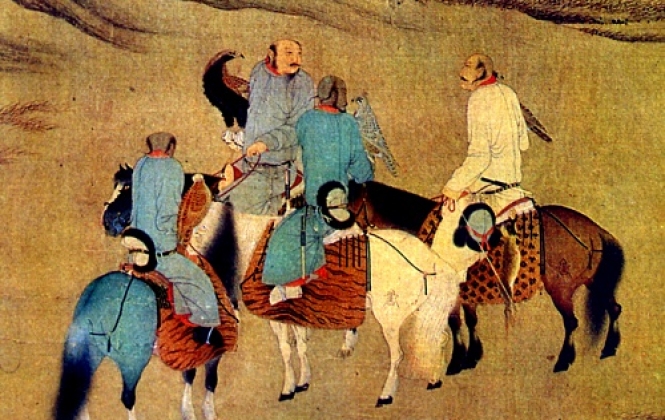 THIS WAY GUYS!!!!
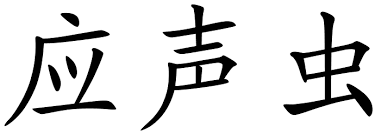 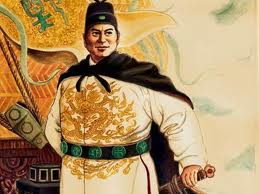 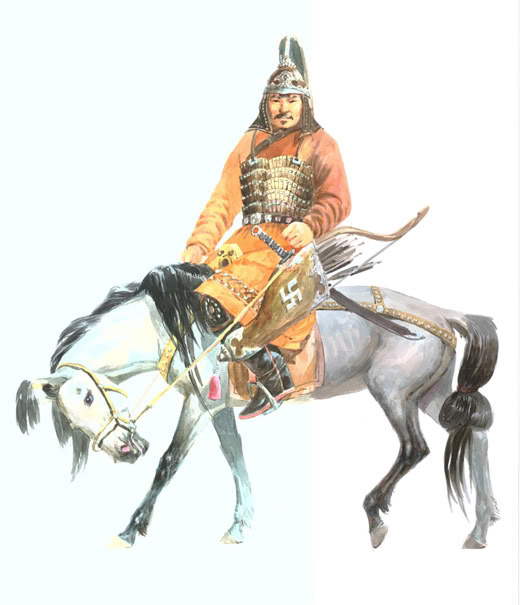 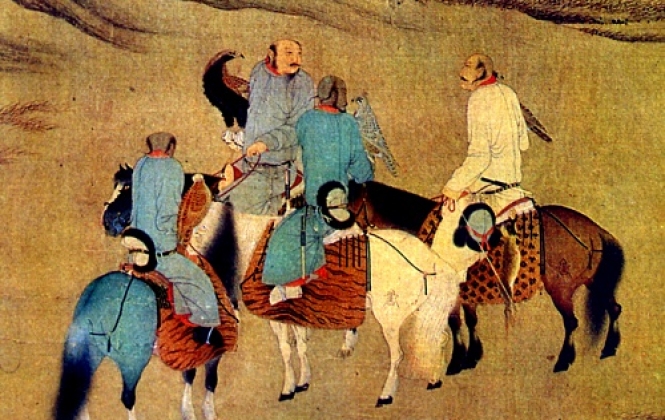 THIS WAY GUYS!!!!
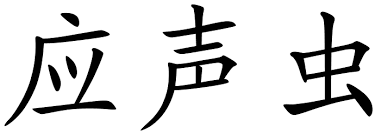 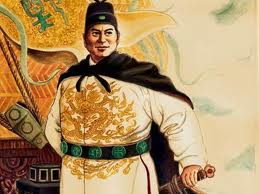 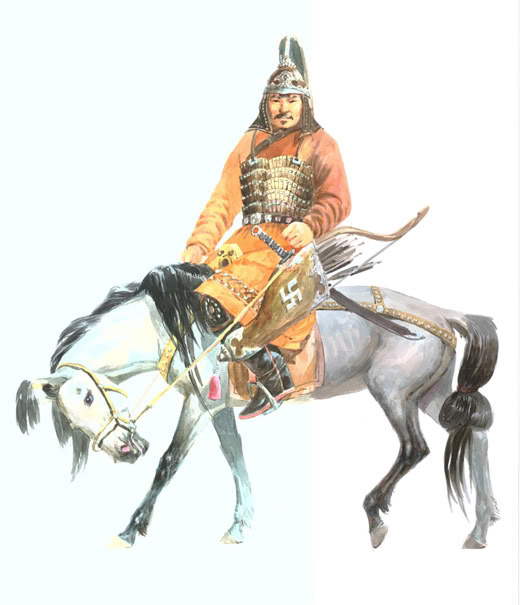 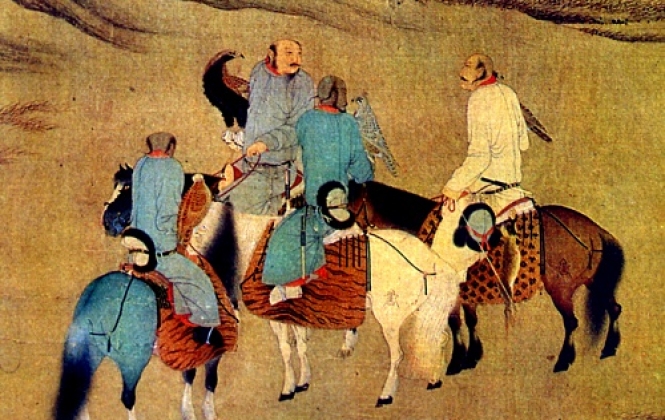 THIS WAY GUYS!!!!
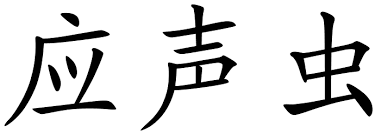 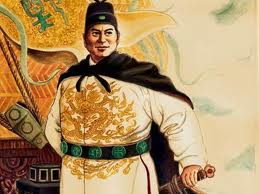 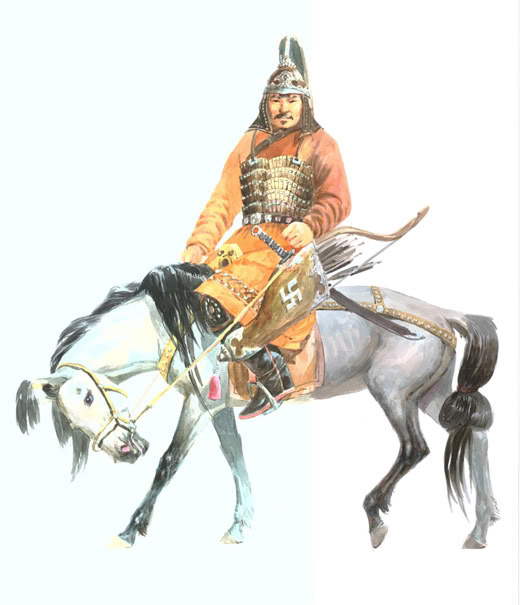 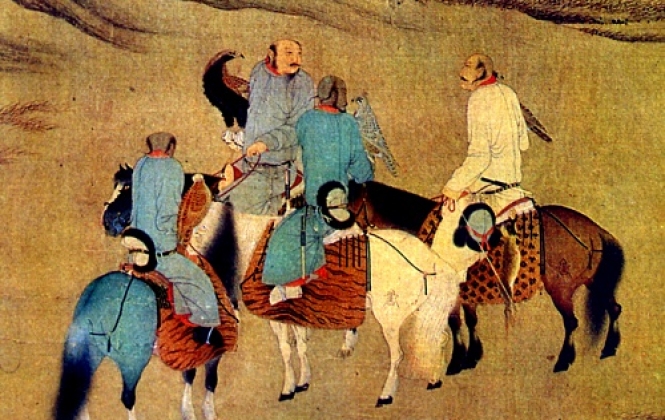 THIS WAY GUYS!!!!
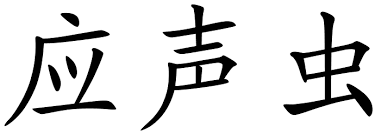 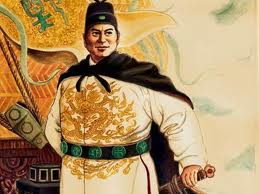 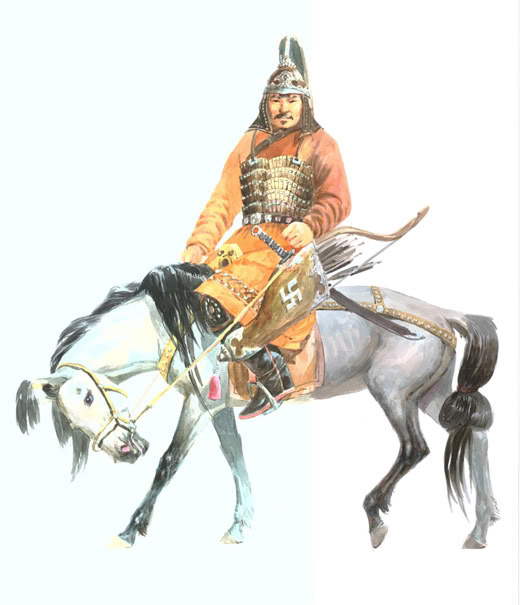 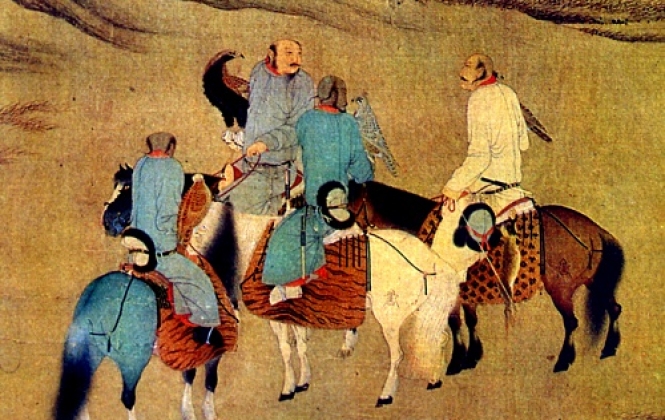 THIS WAY GUYS!!!!
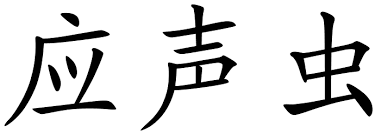 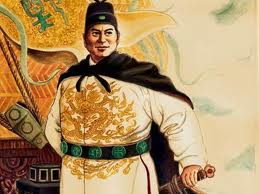 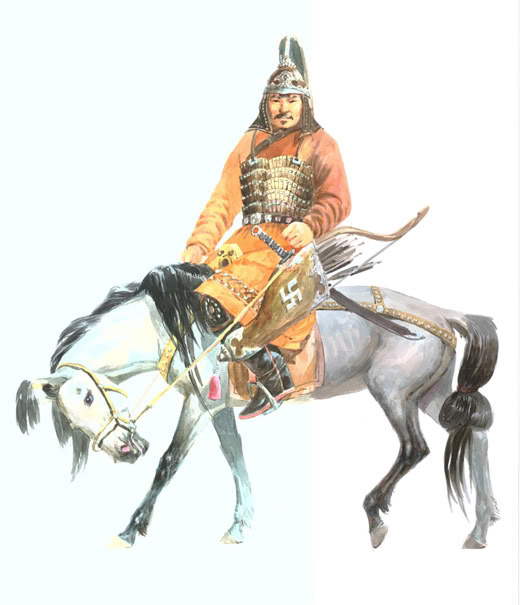 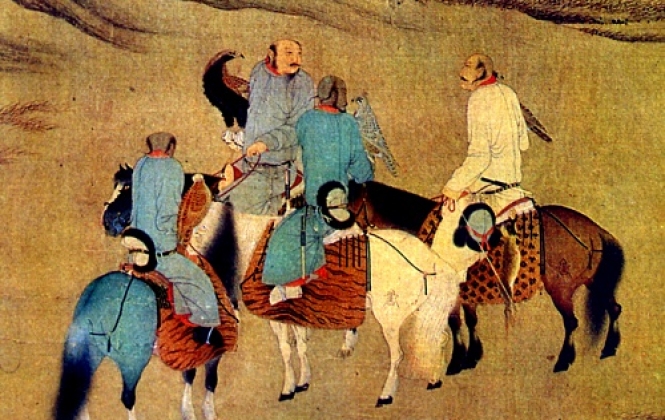 THIS WAY GUYS!!!!
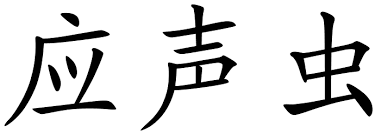 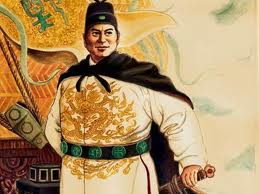 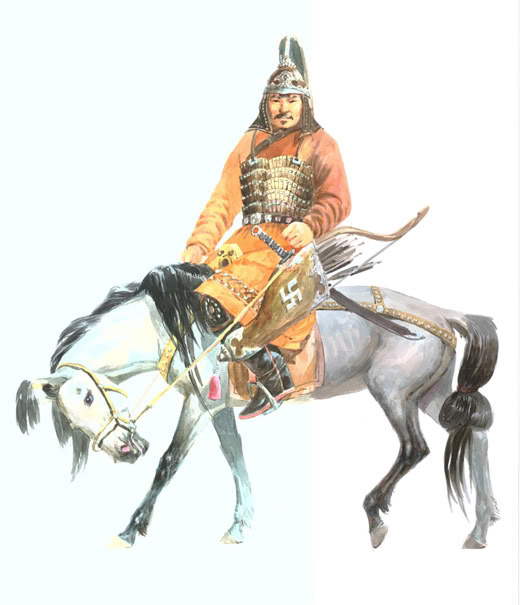 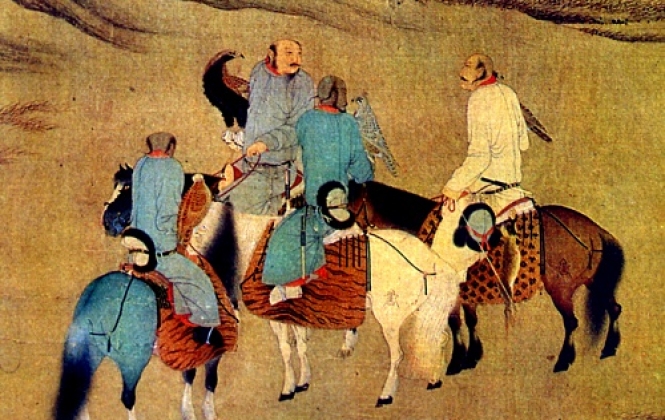 THIS WAY GUYS!!!!
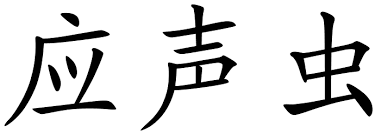 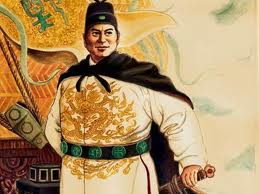 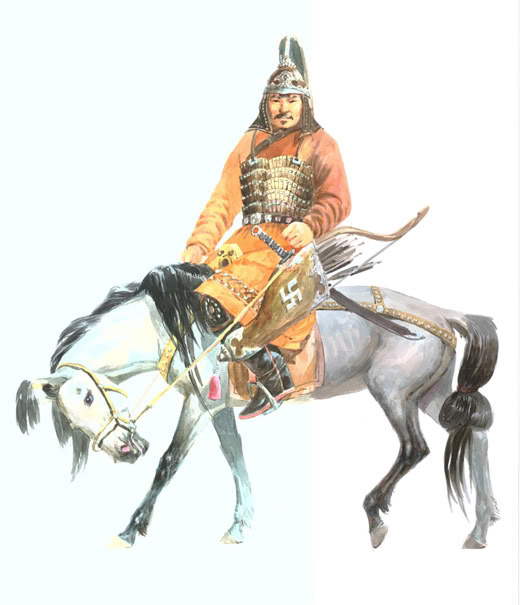 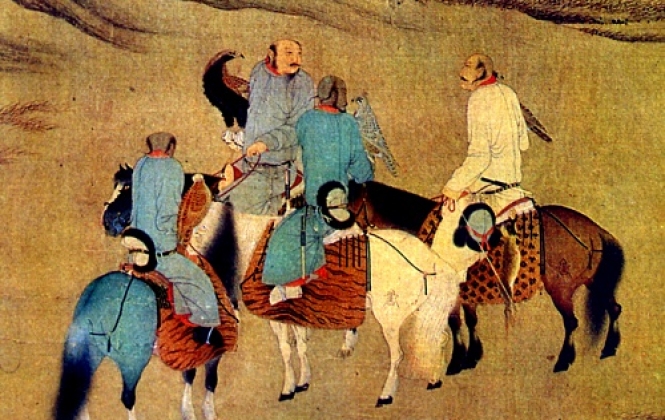 THIS WAY GUYS!!!!
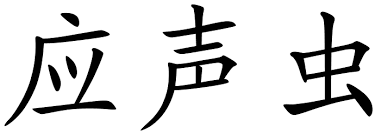 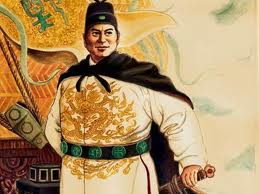 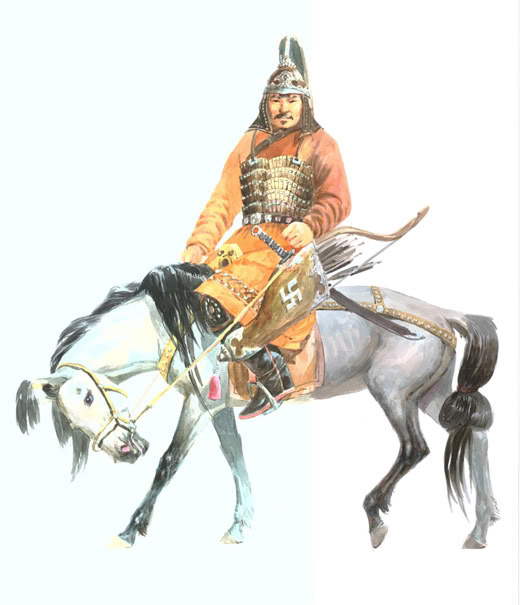 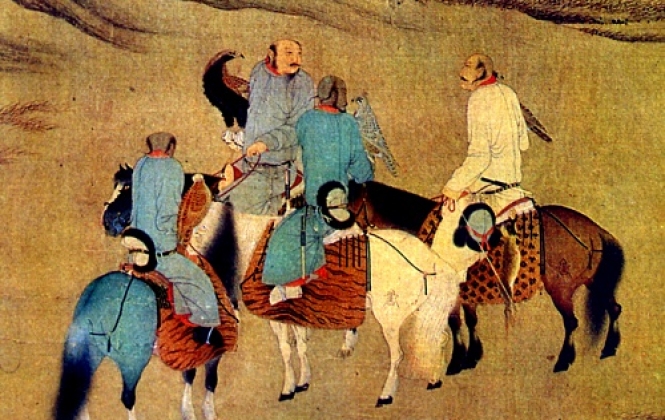 THIS WAY GUYS!!!!
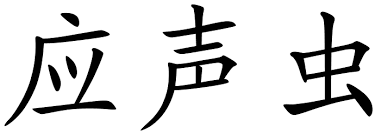 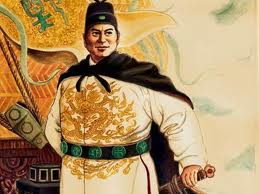 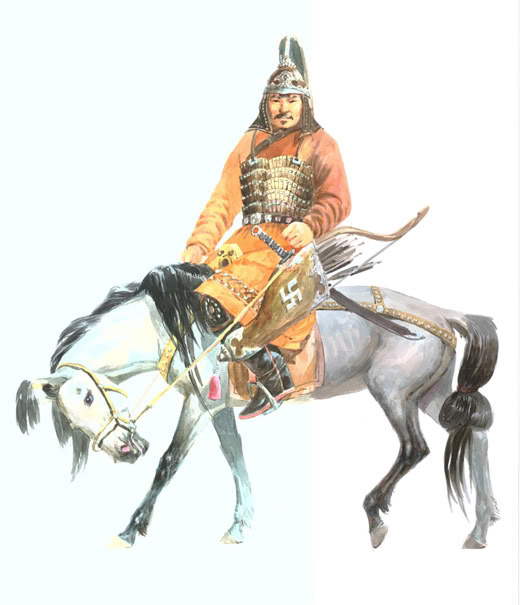 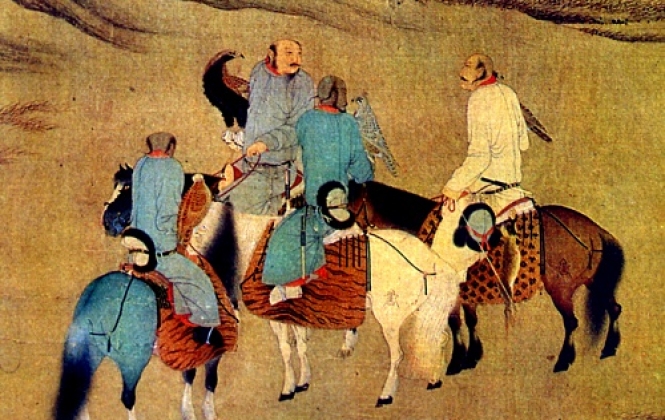 THIS WAY GUYS!!!!
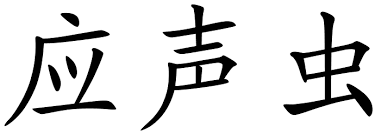 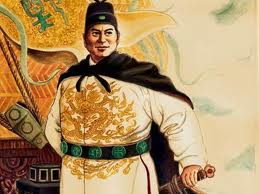 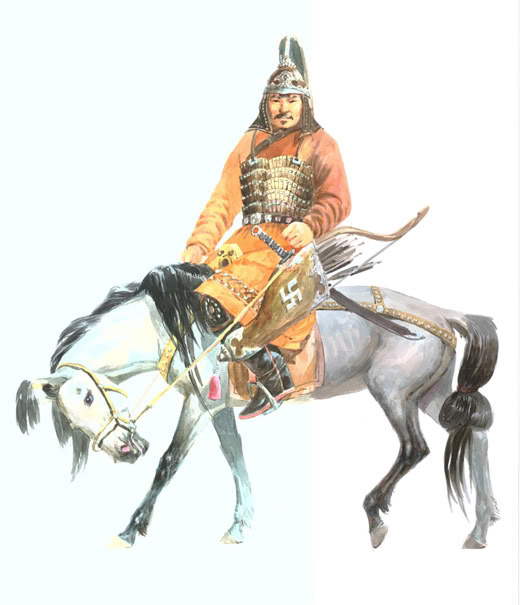 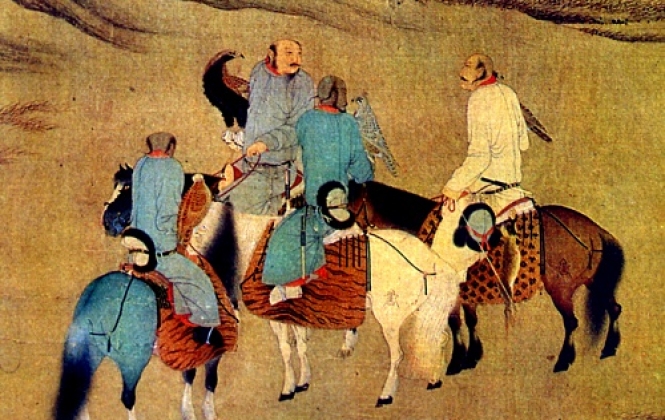 THIS WAY GUYS!!!!
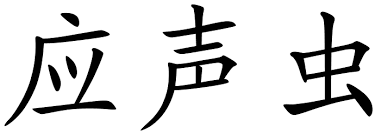 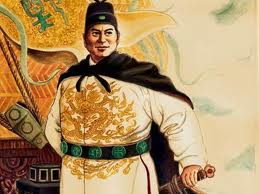 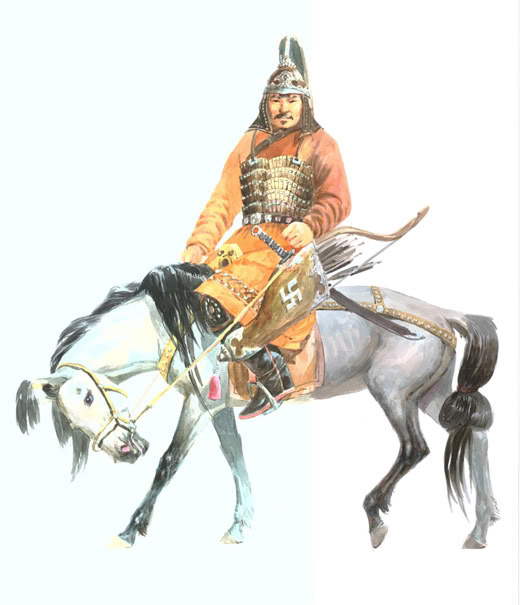 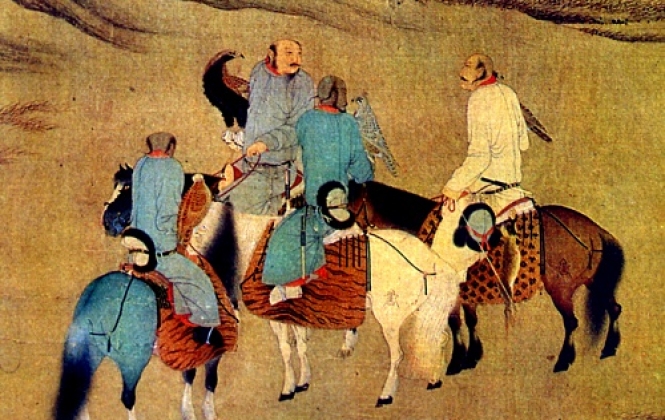 THIS WAY GUYS!!!!
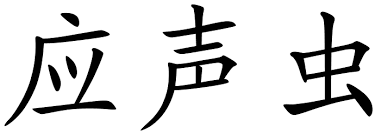 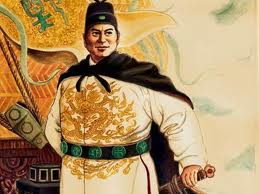 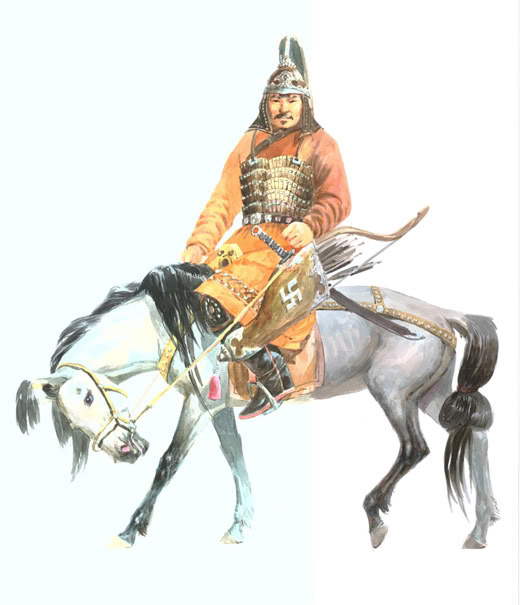 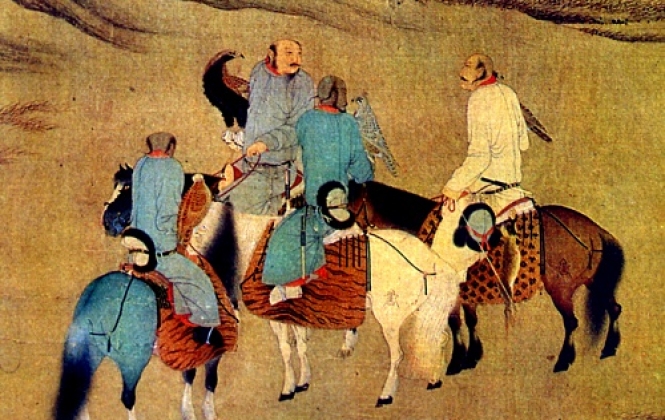 THIS WAY GUYS!!!!
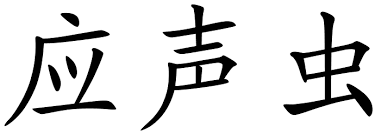 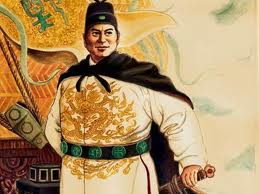 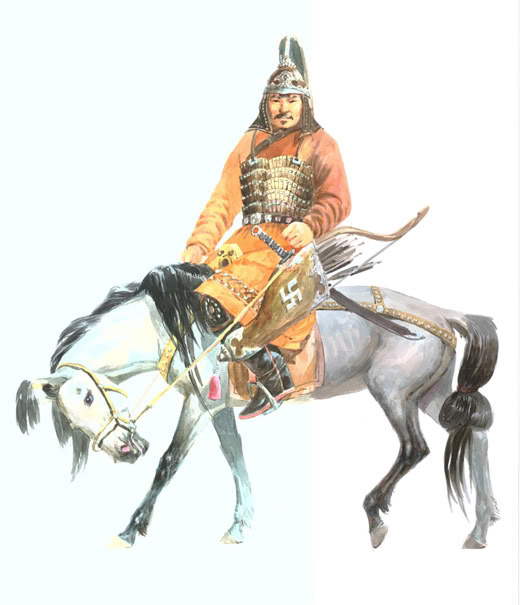 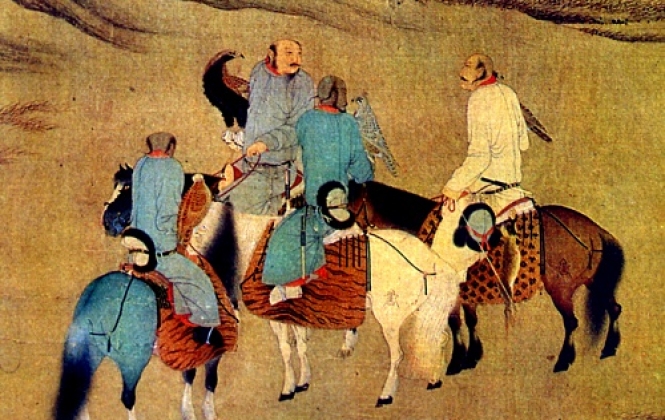 THIS WAY GUYS!!!!
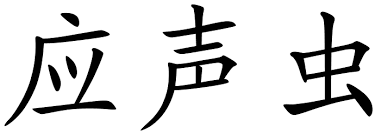 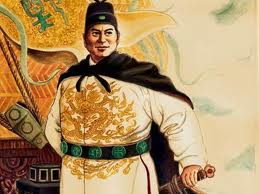 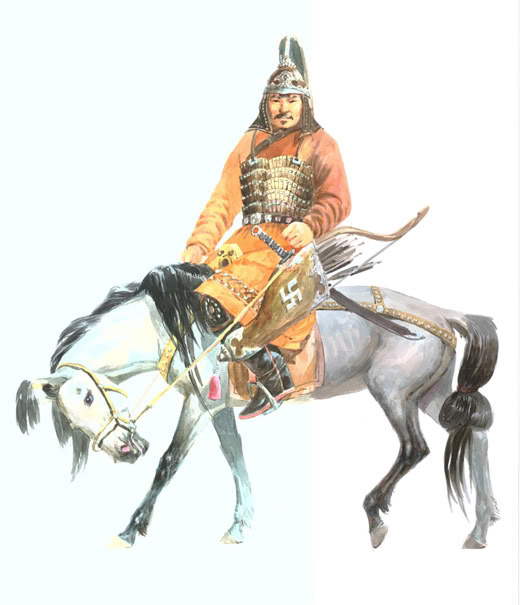 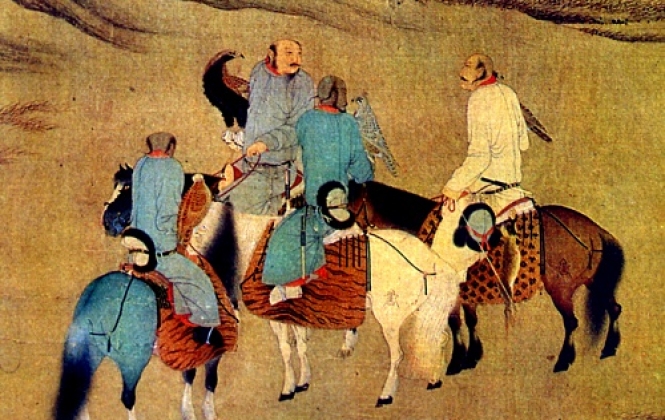 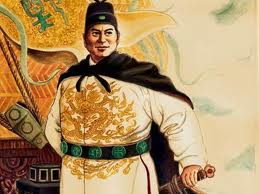 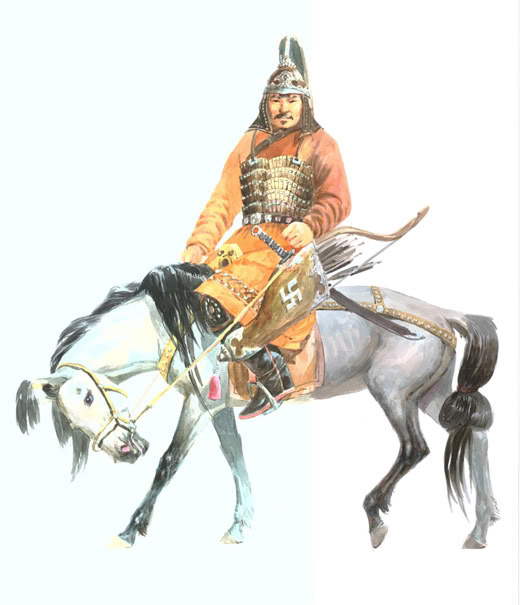 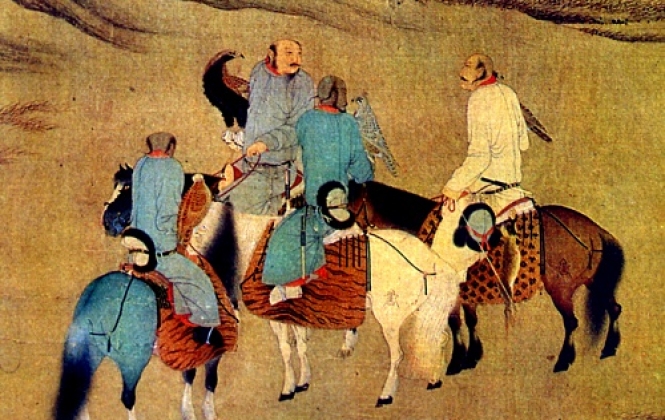 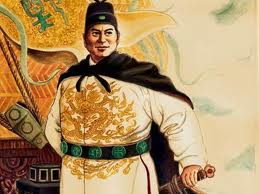 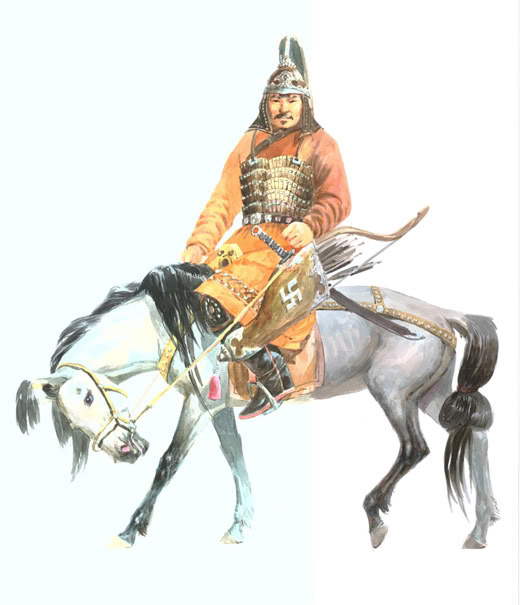 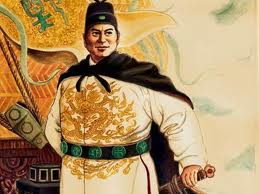 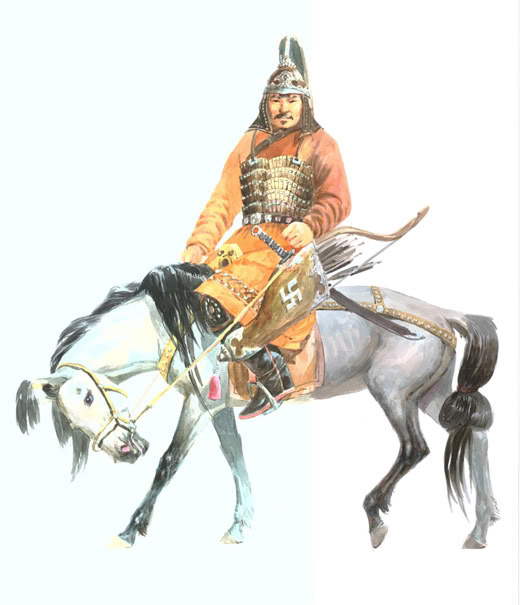 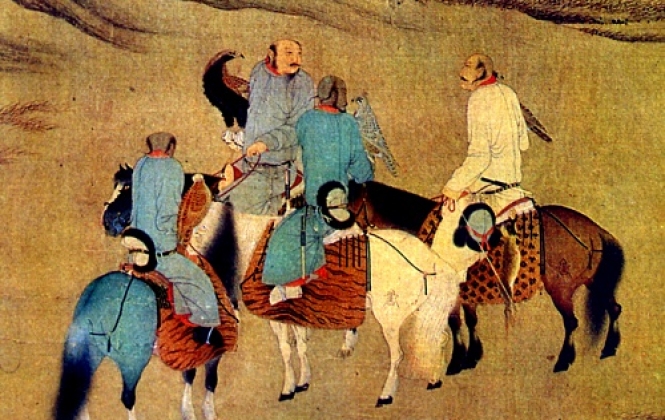 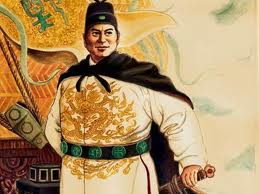 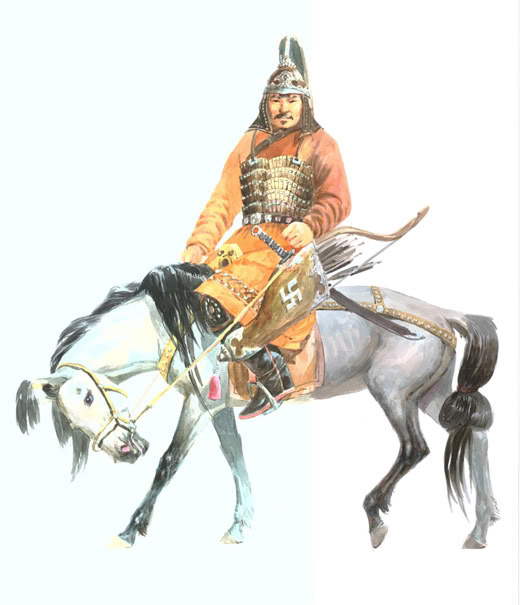 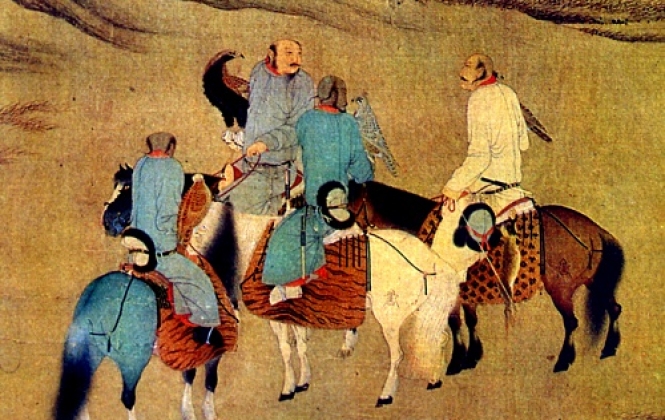 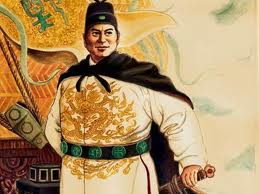 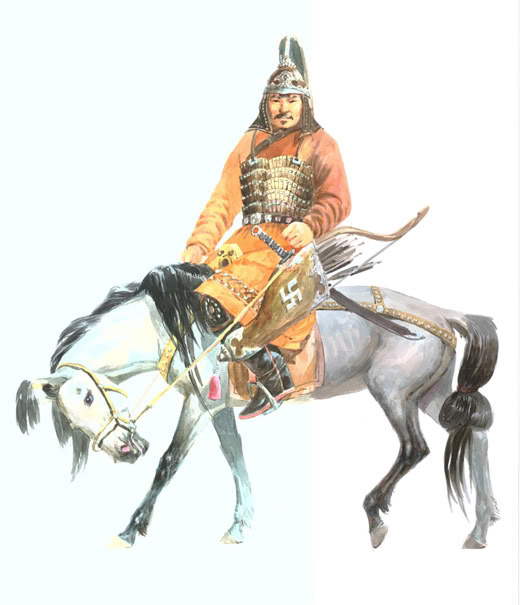 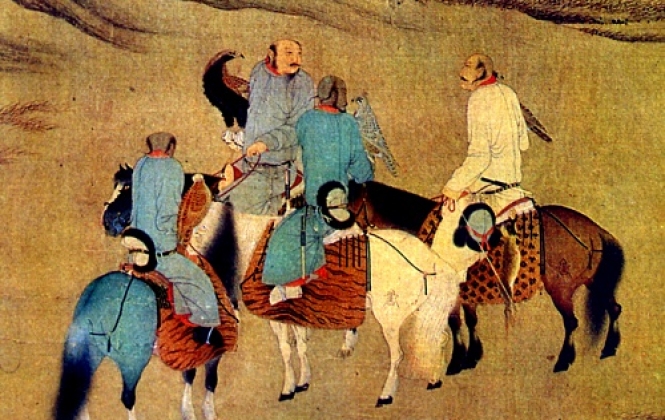 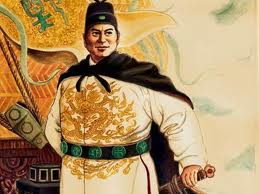 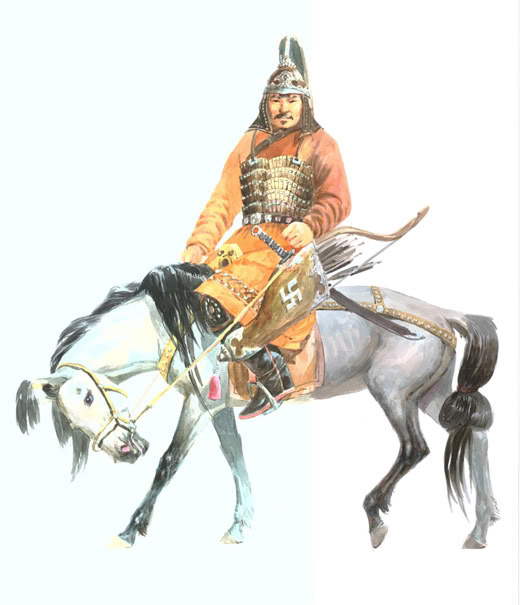 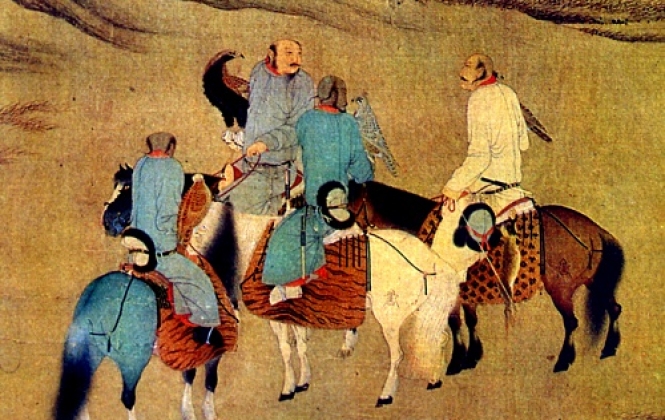 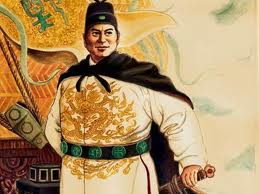 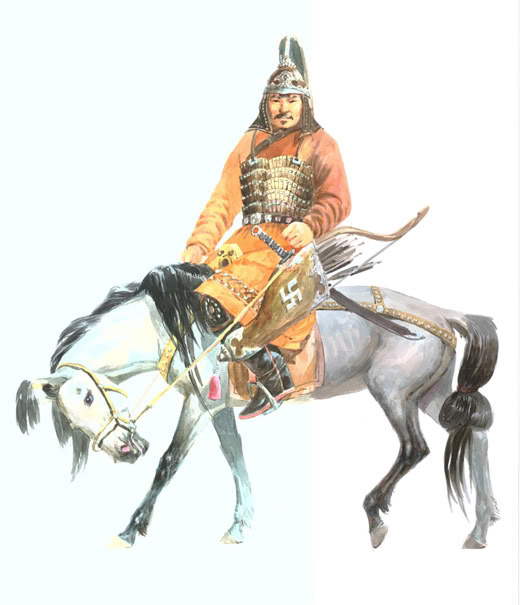 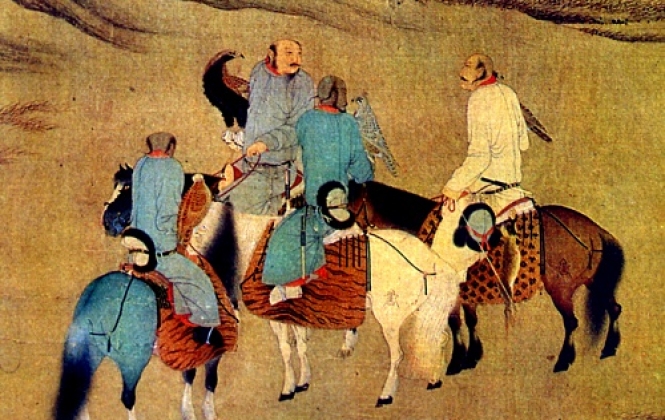 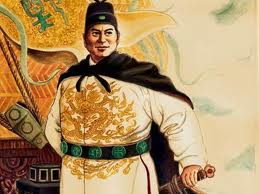 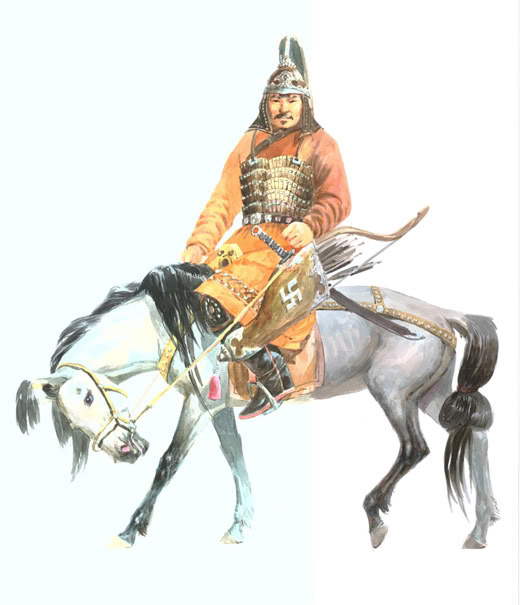 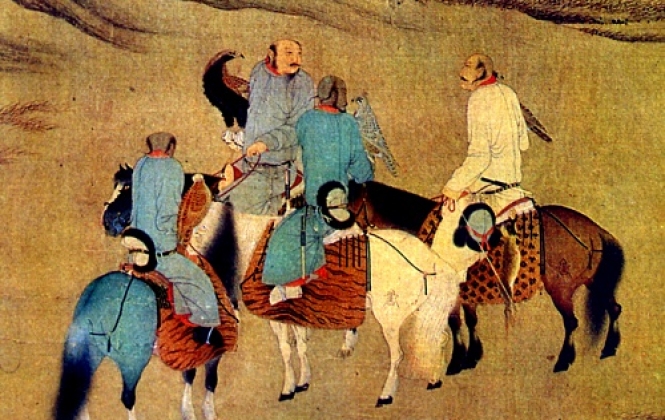 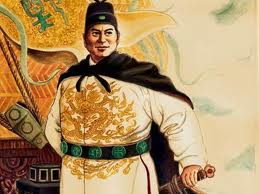 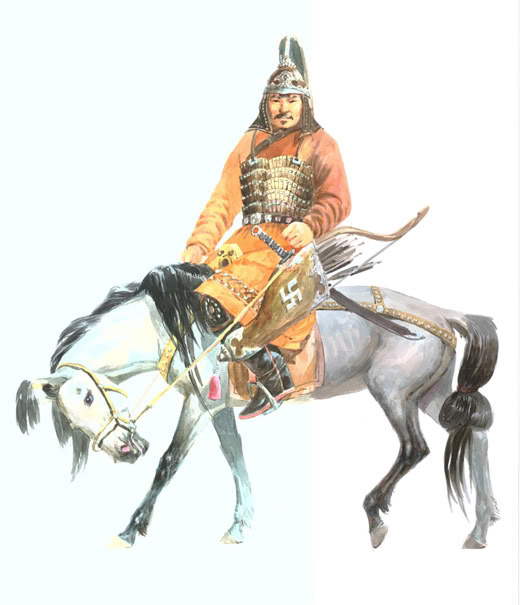 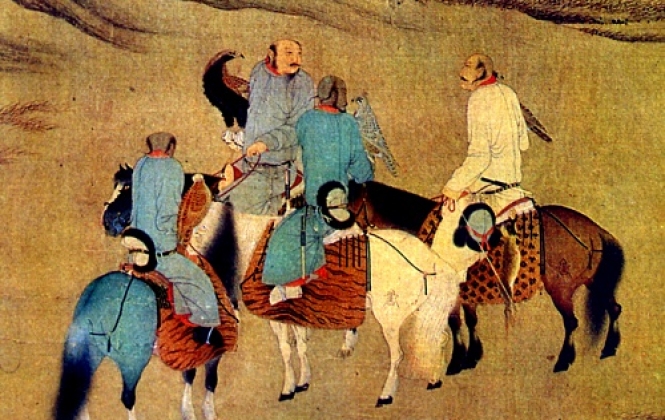 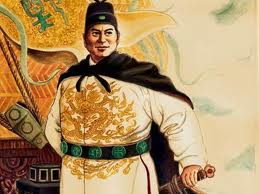 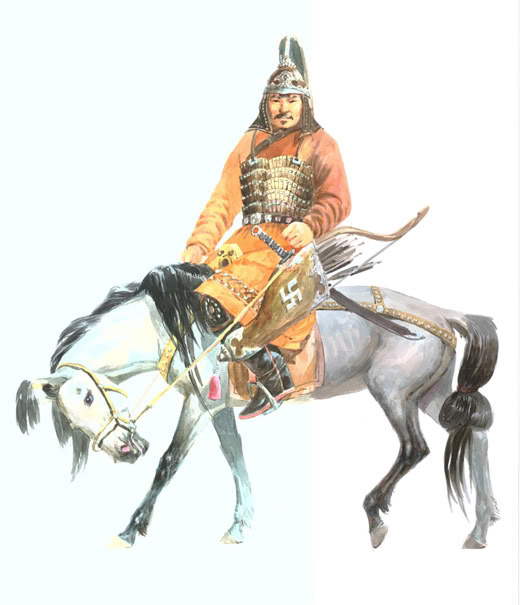 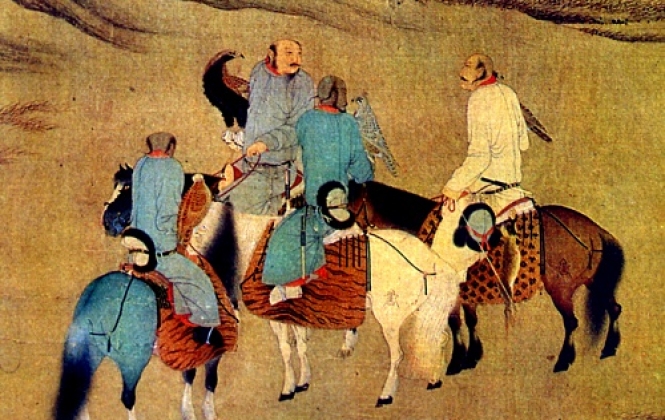 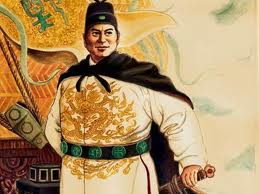 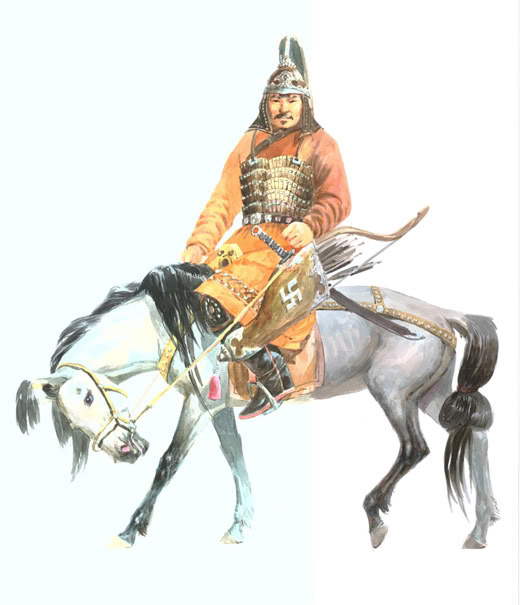 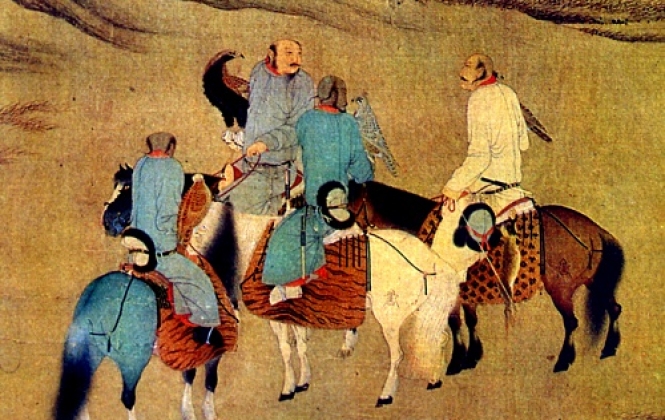 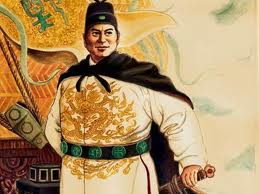 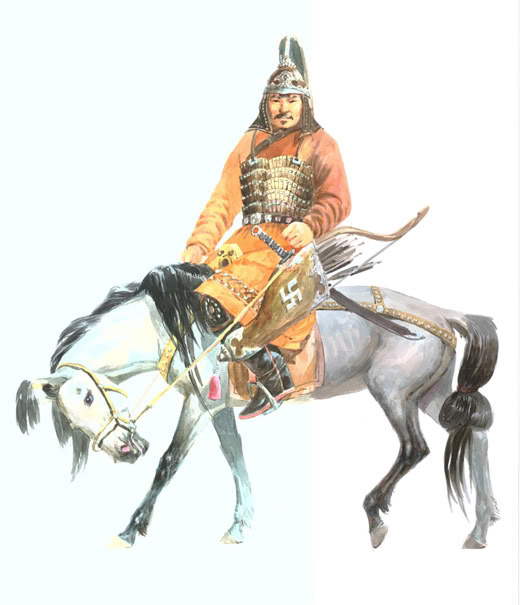 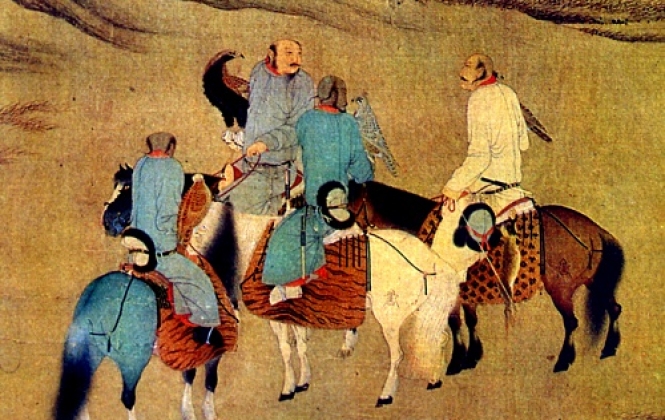 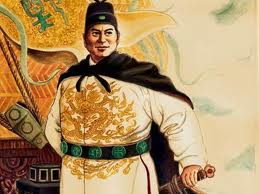 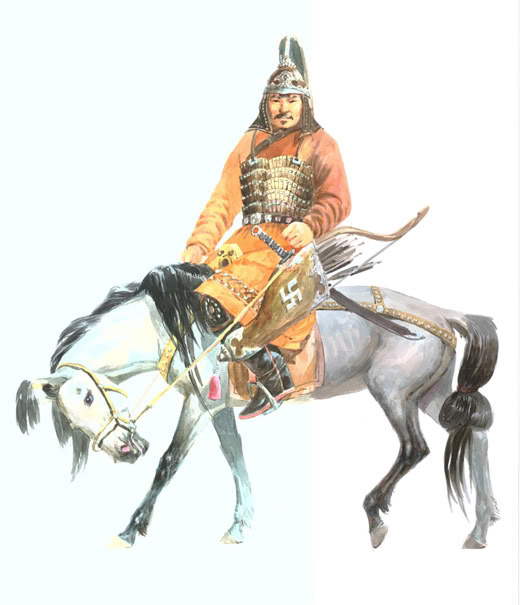 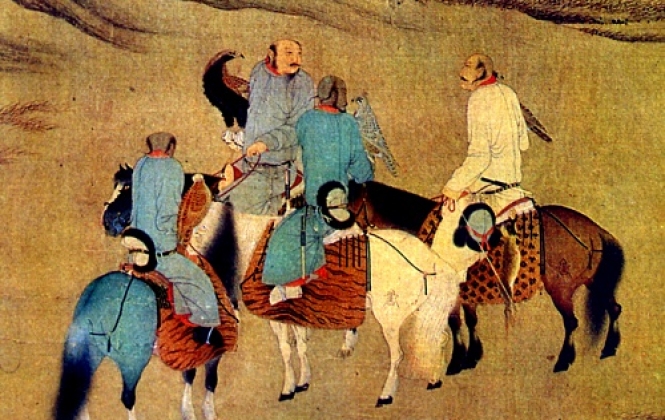 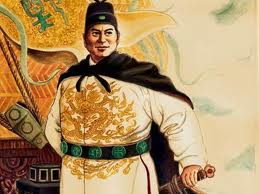 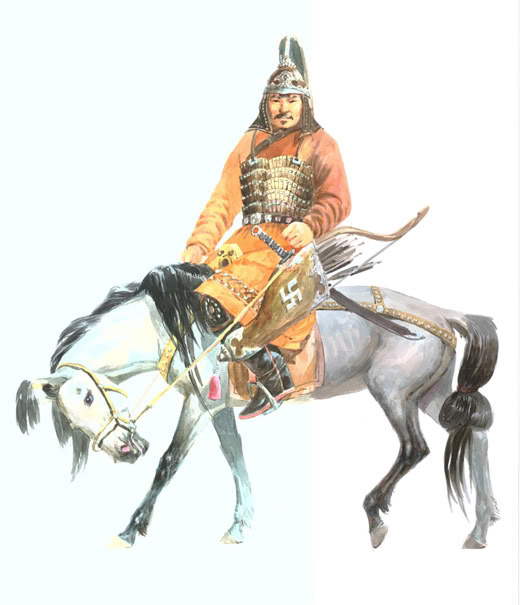 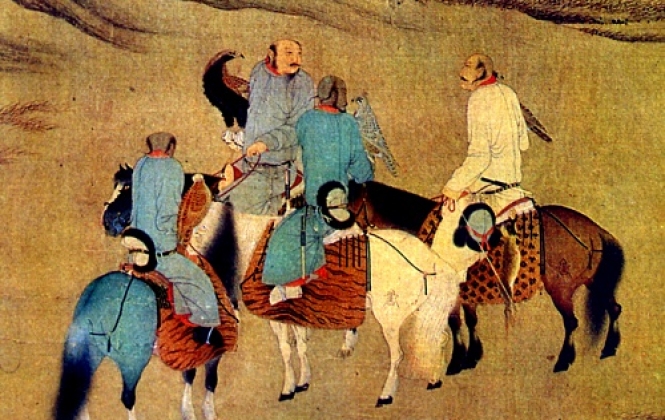 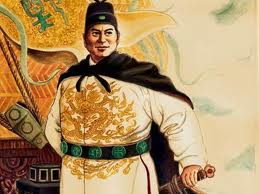 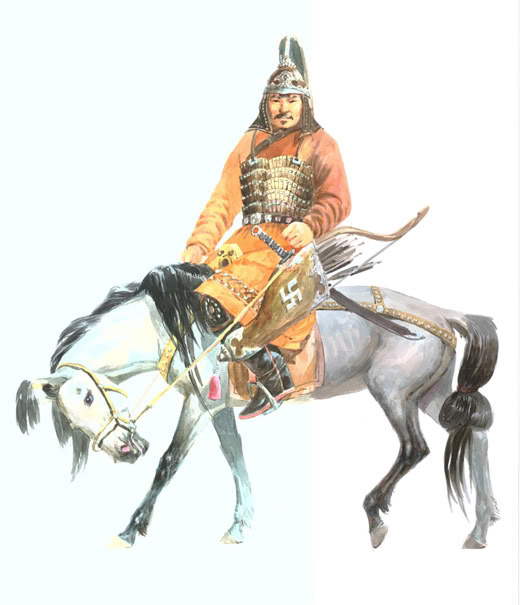 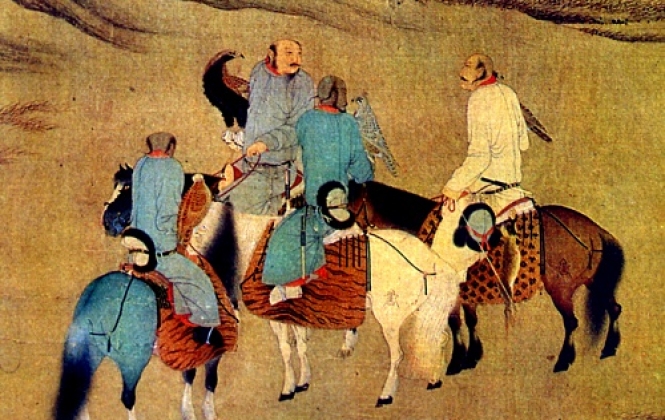 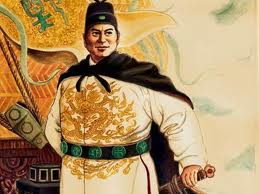 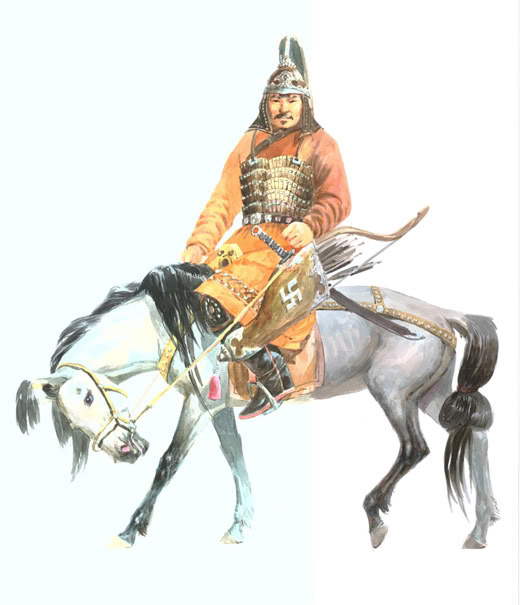 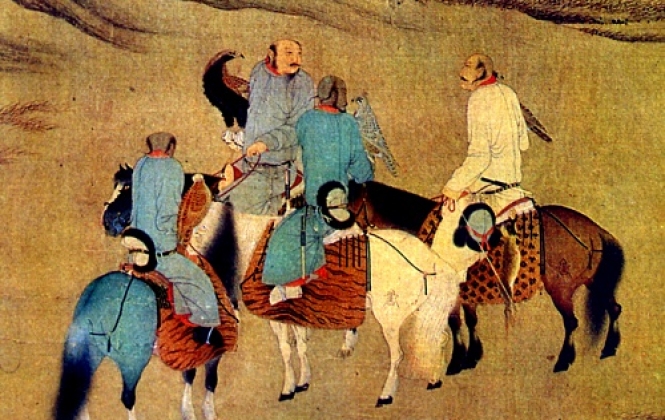 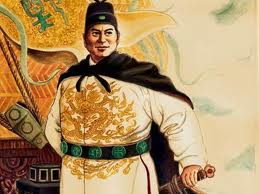 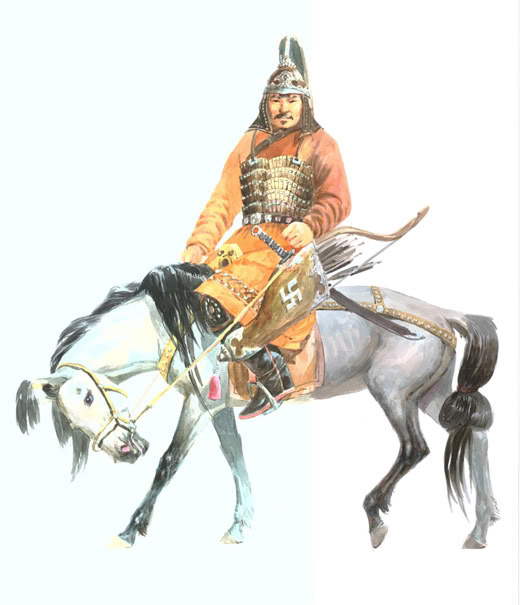 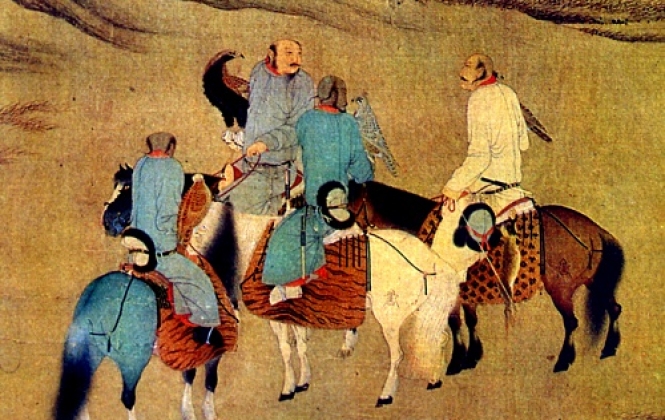 WHERE DO YOU MONGOLIANS THINK YOUR HEADING .
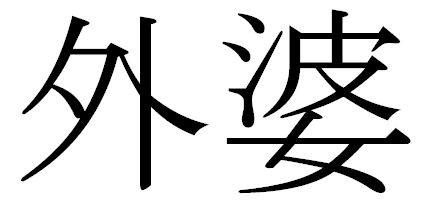 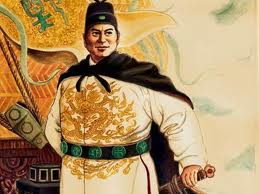 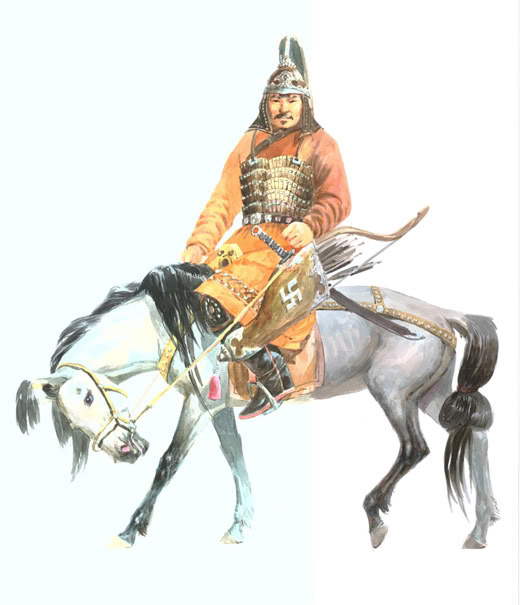 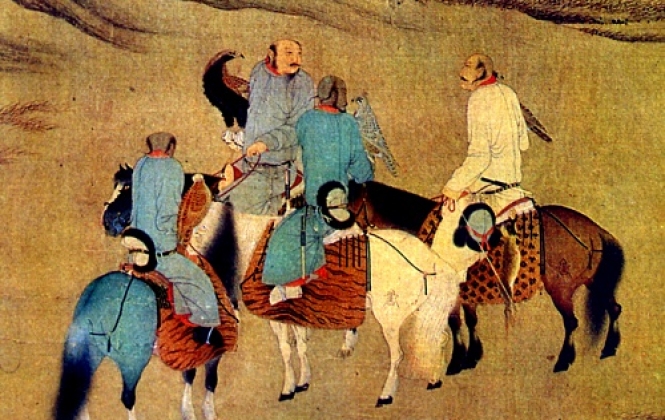 WHERE DO YOU MONGOLIANS THINK YOUR HEADING .
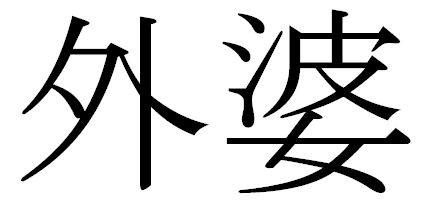 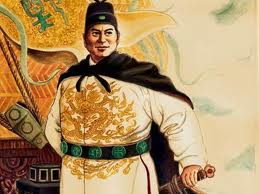 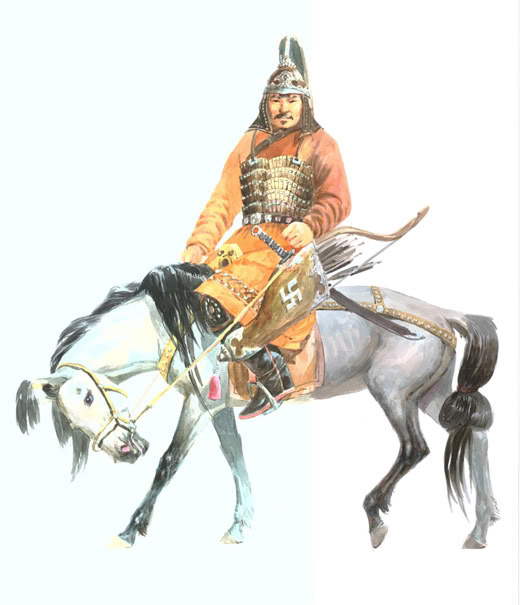 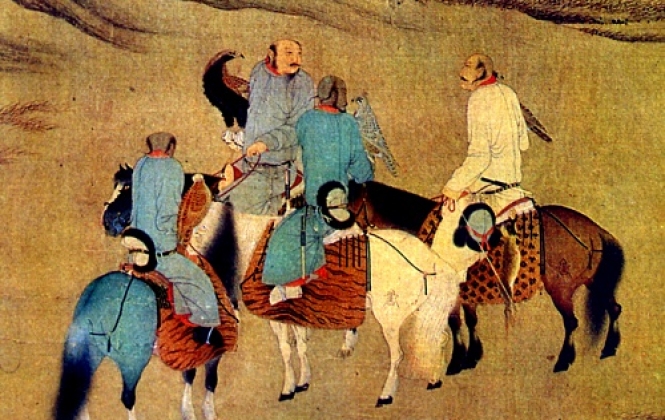 WHERE DO YOU MONGOLIANS THINK YOUR HEADING .
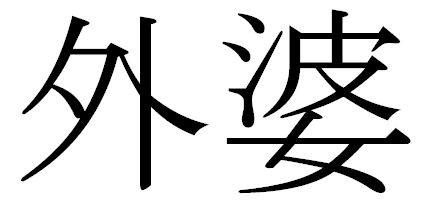 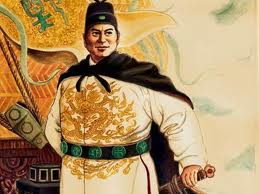 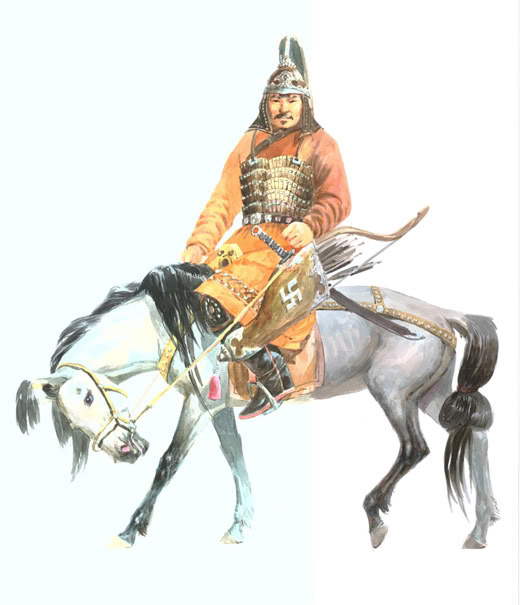 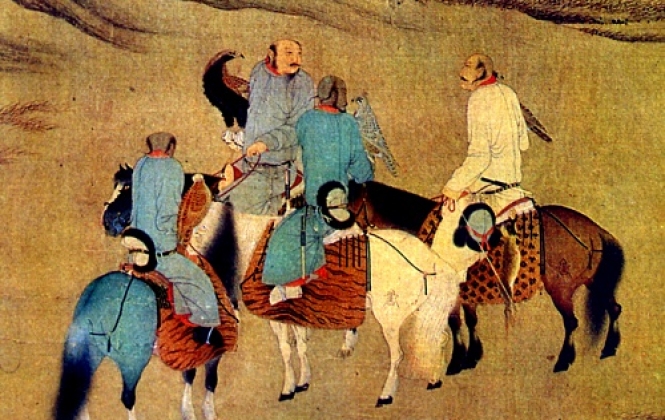 WHERE DO YOU MONGOLIANS THINK YOUR HEADING .
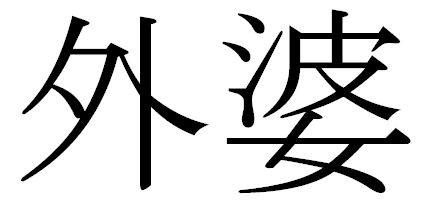 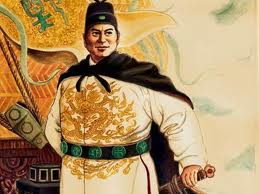 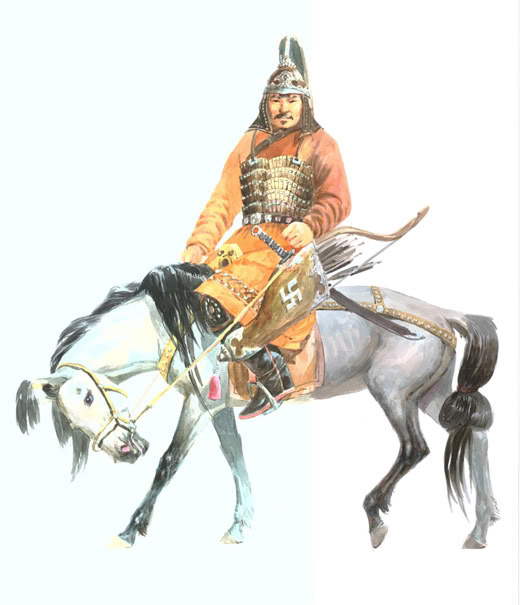 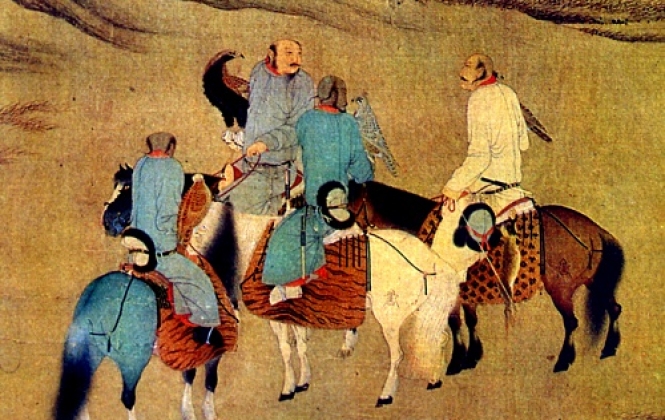 WHERE DO YOU MONGOLIANS THINK YOUR HEADING .
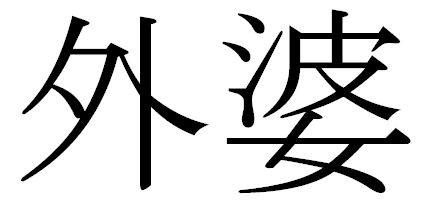 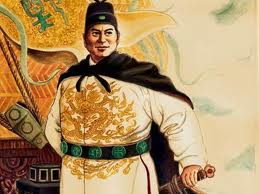 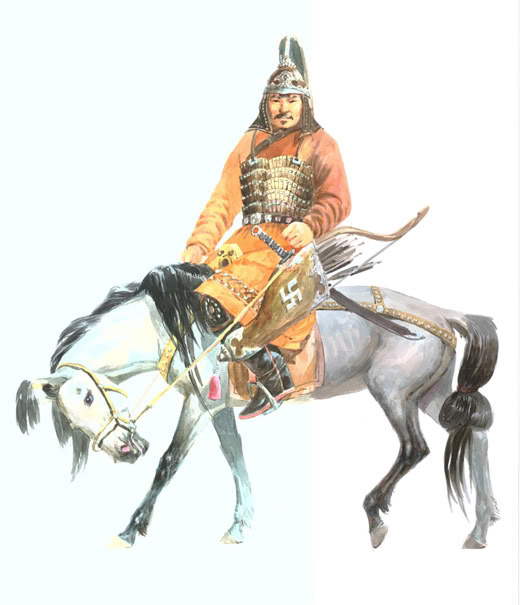 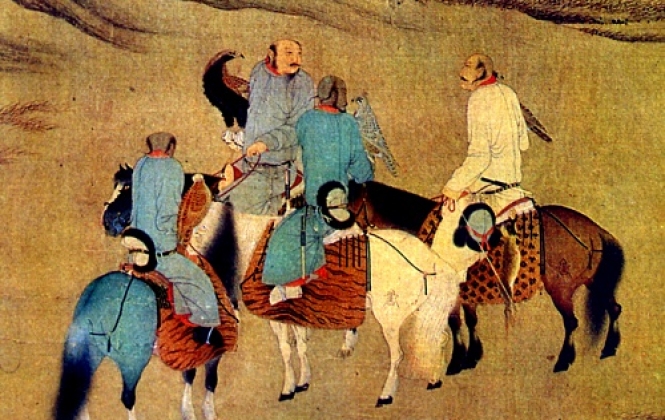 WHERE DO YOU MONGOLIANS THINK YOUR HEADING .
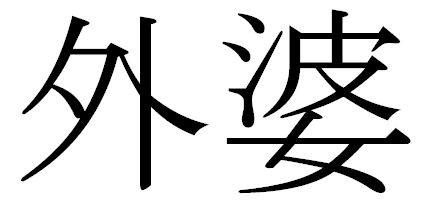 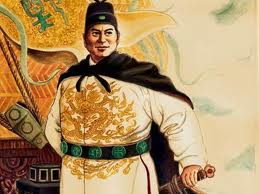 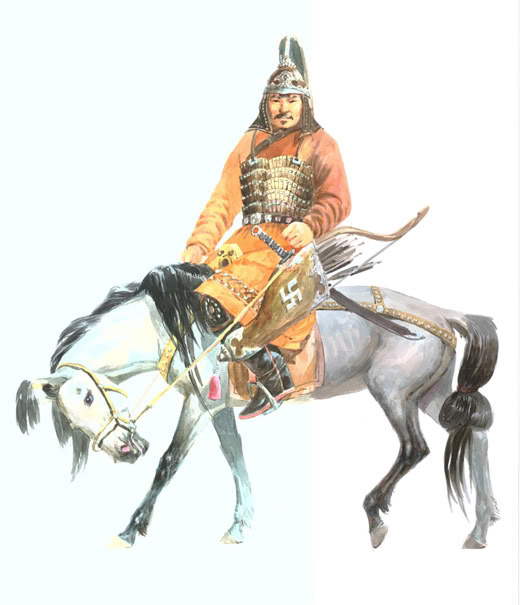 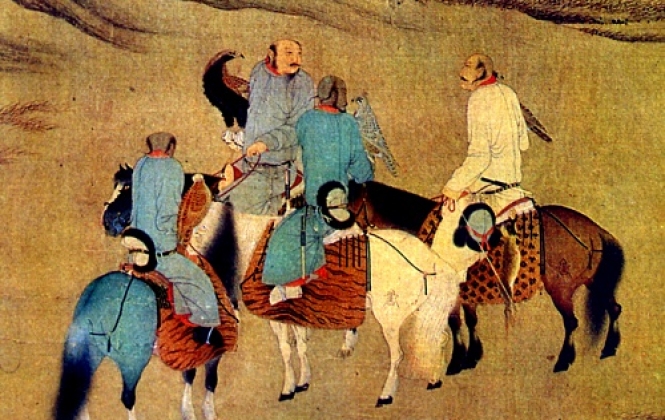 WHERE DO YOU MONGOLIANS THINK YOUR HEADING .
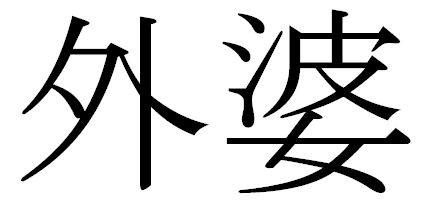 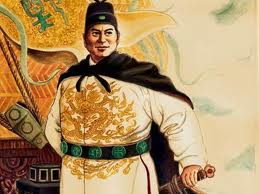 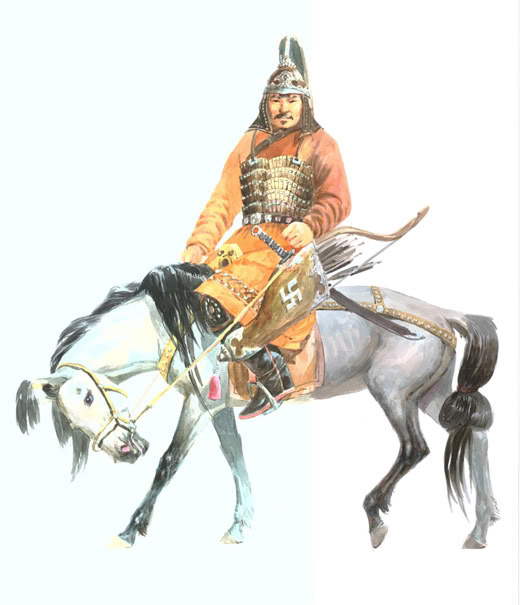 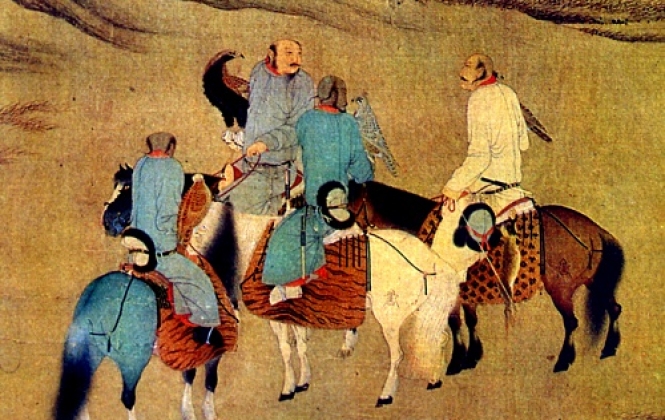 WHERE DO YOU MONGOLIANS THINK YOUR HEADING .
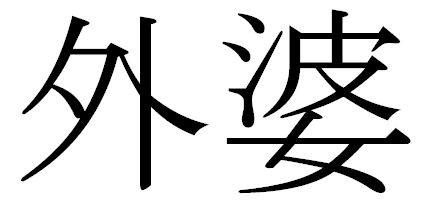 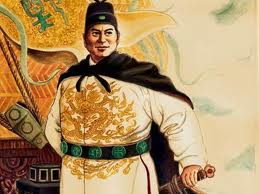 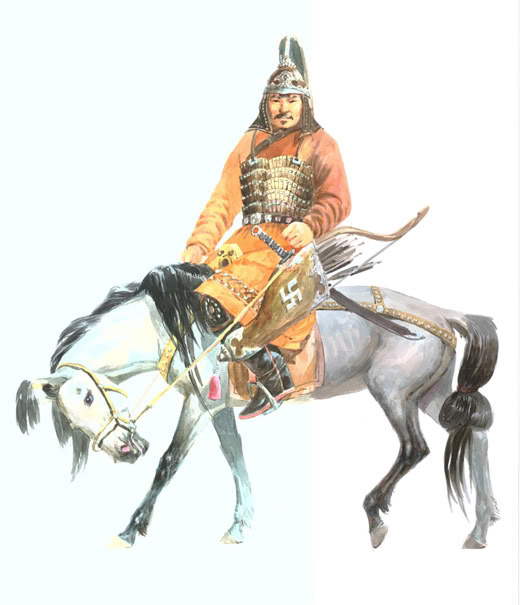 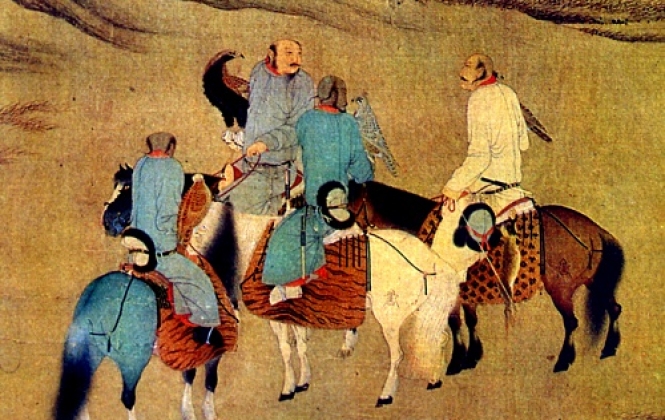 WHERE DO YOU MONGOLIANS THINK YOUR HEADING .
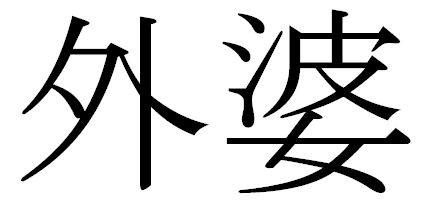 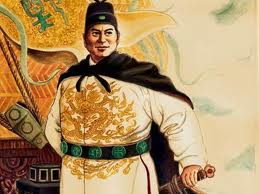 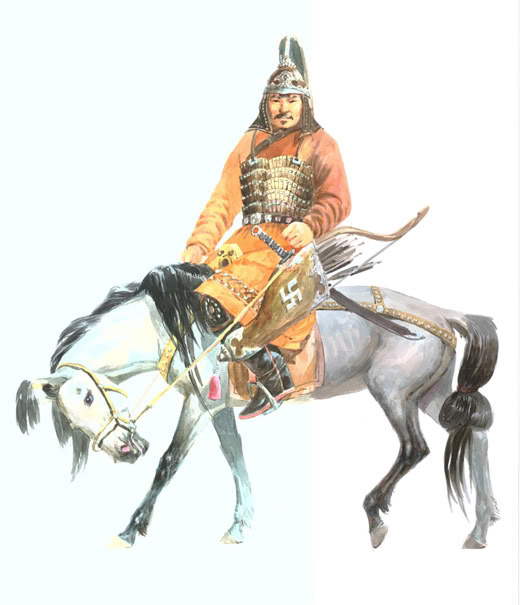 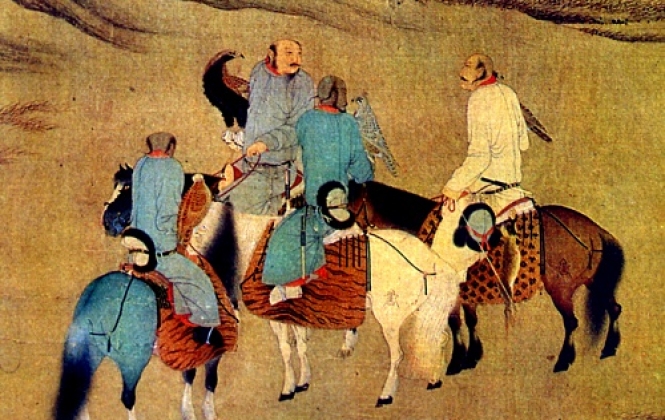 WHERE DO YOU MONGOLIANS THINK YOUR HEADING .
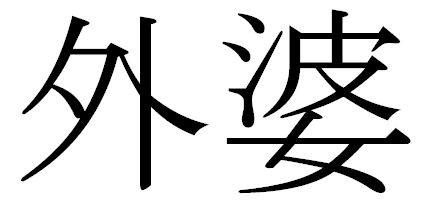 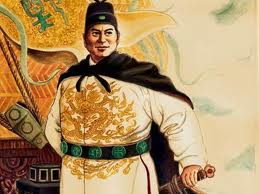 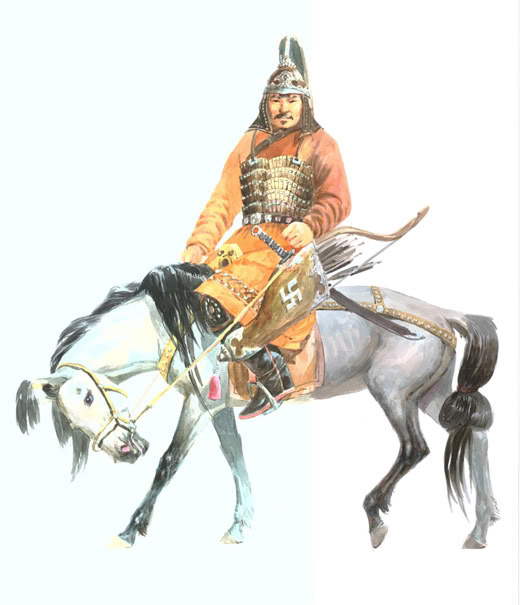 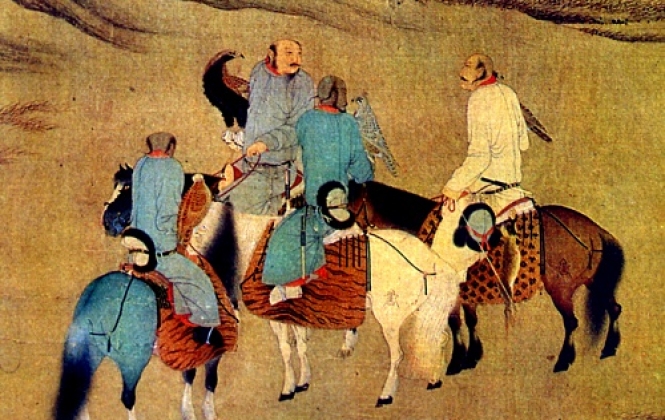 WHERE DO YOU MONGOLIANS THINK YOUR HEADING .
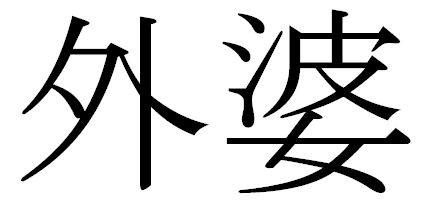 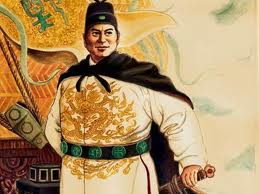 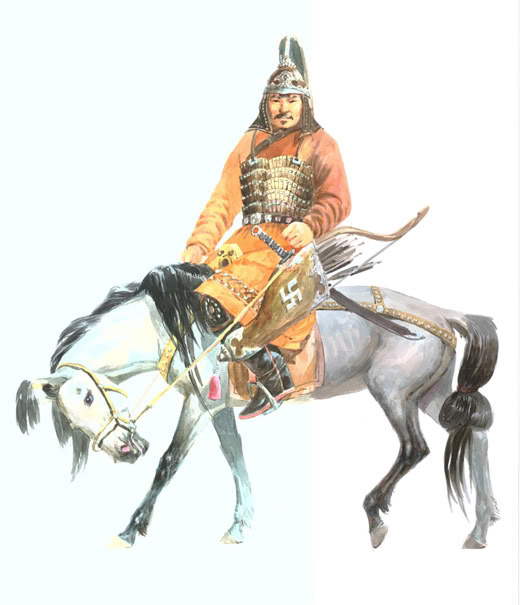 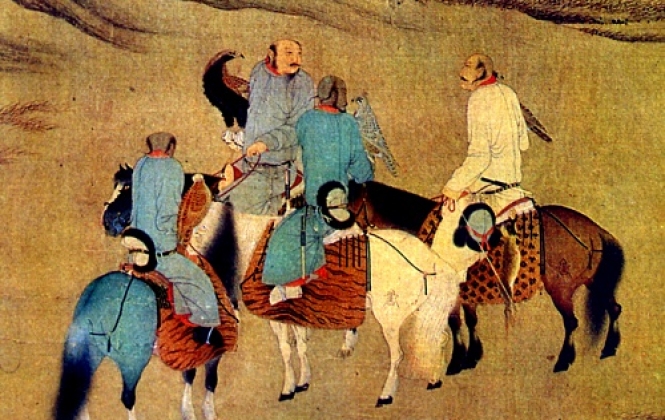 WHERE DO YOU MONGOLIANS THINK YOUR HEADING .
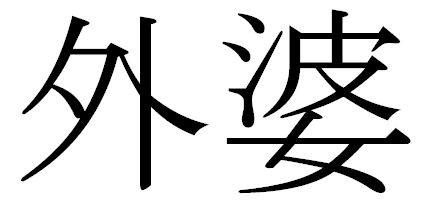 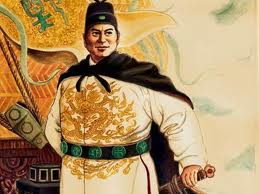 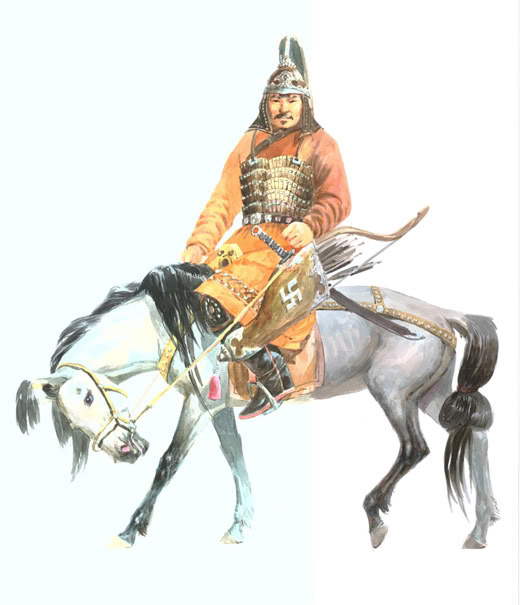 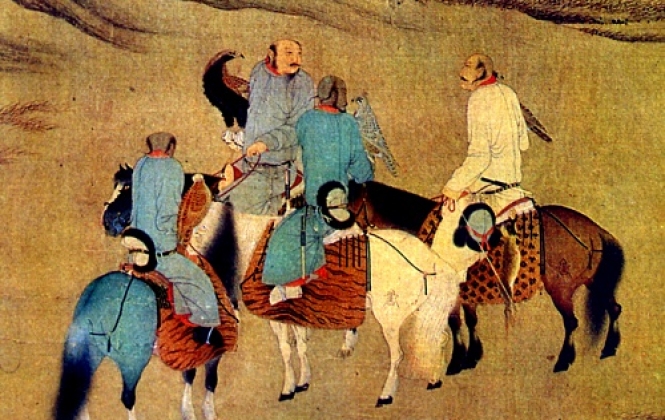 WHERE DO YOU MONGOLIANS THINK YOUR HEADING .
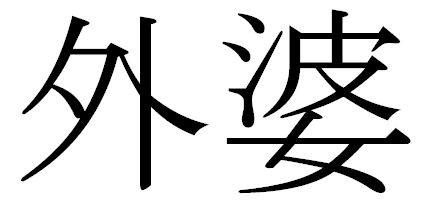 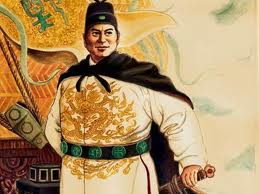 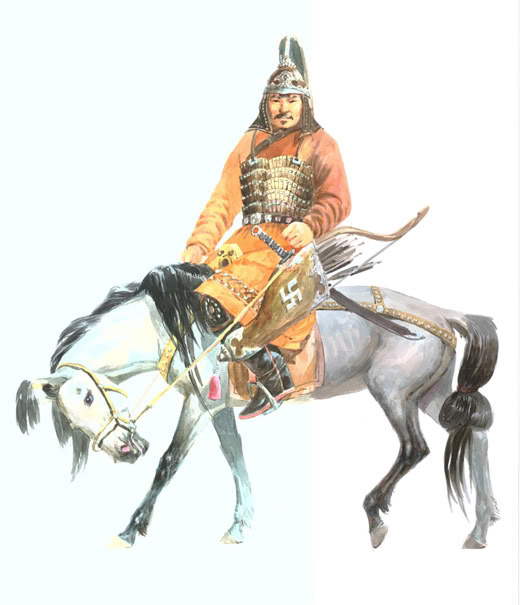 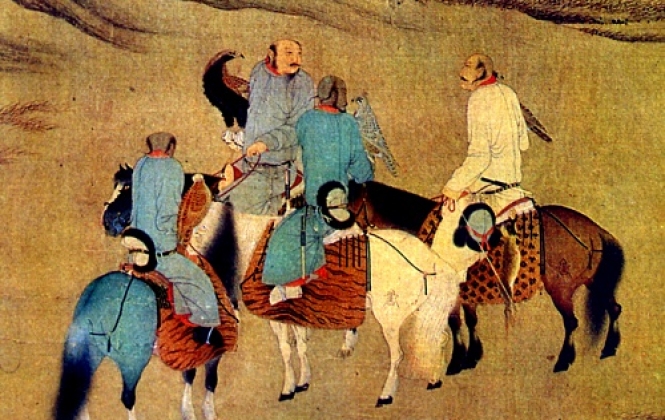 WHERE DO YOU MONGOLIANS THINK YOUR HEADING .
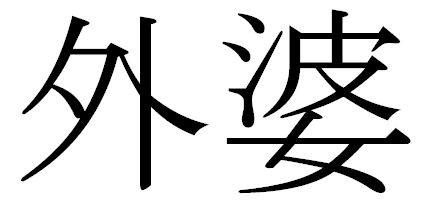 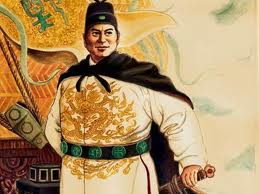 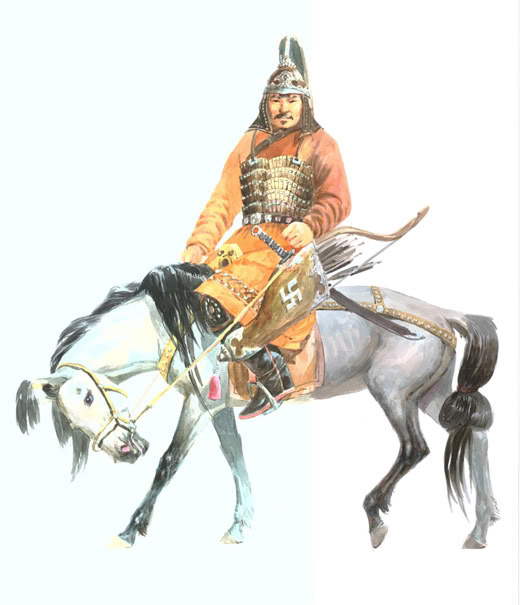 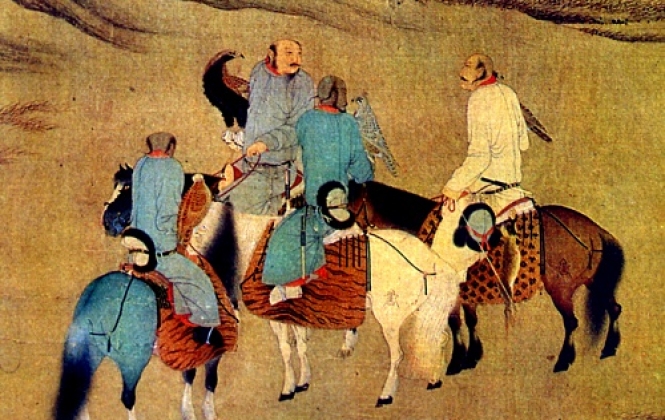 WHERE DO YOU MONGOLIANS THINK YOUR HEADING .
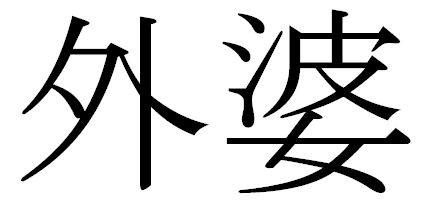 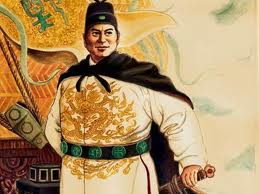 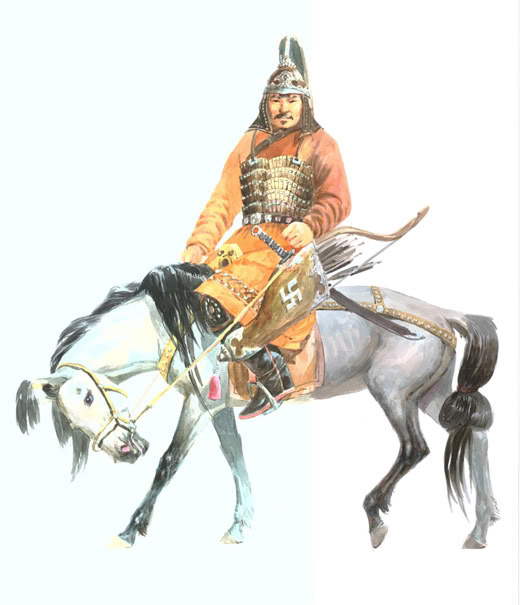 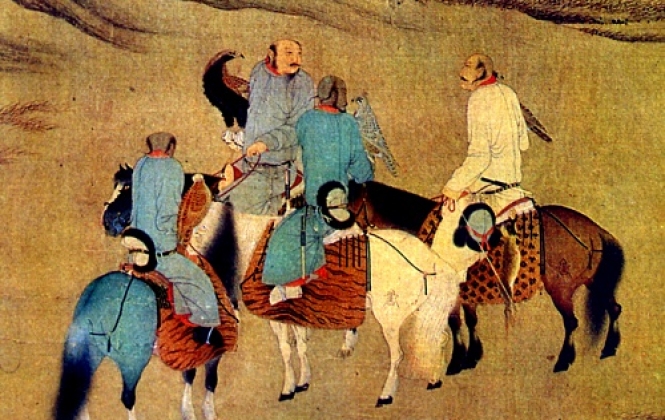 WHERE DO YOU MONGOLIANS THINK YOUR HEADING .
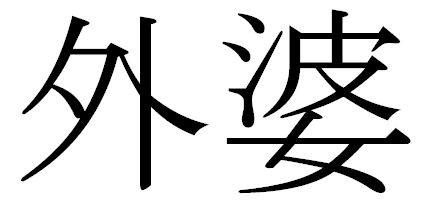 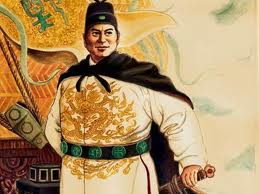 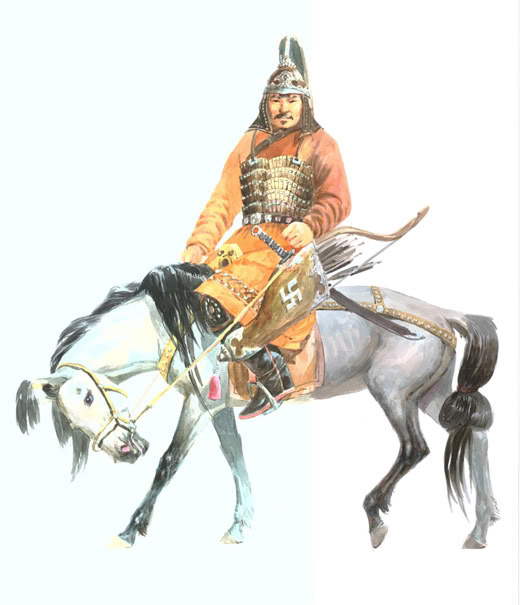 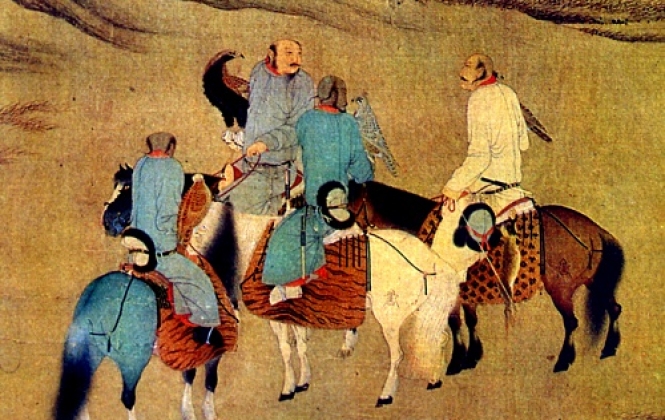 WHERE DO YOU MONGOLIANS THINK YOUR HEADING .
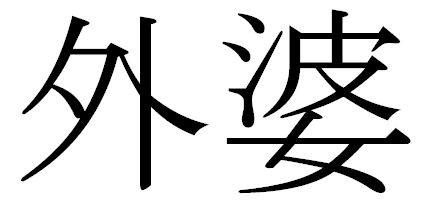 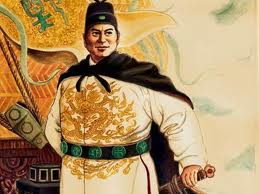 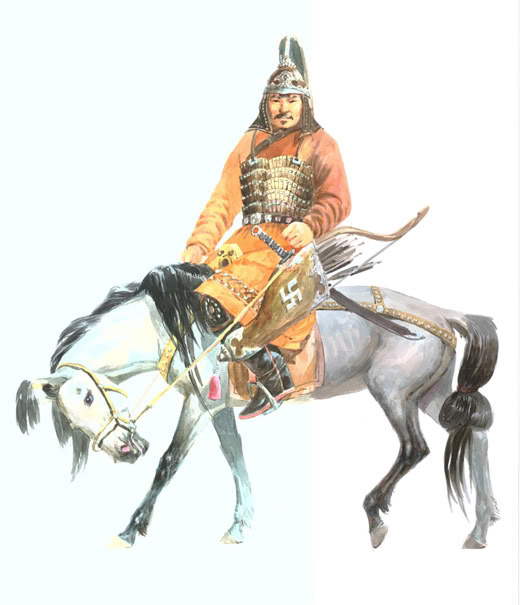 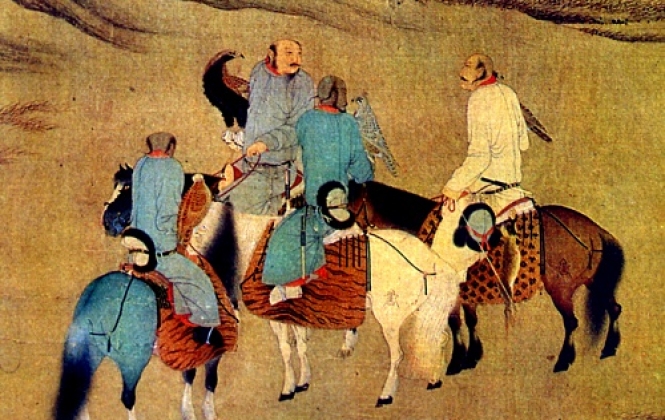 WHERE DO YOU MONGOLIANS THINK YOUR HEADING .
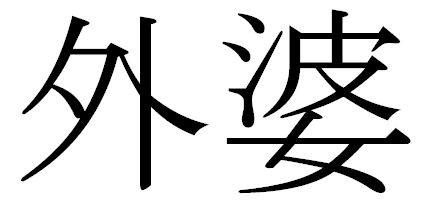 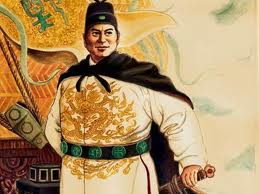 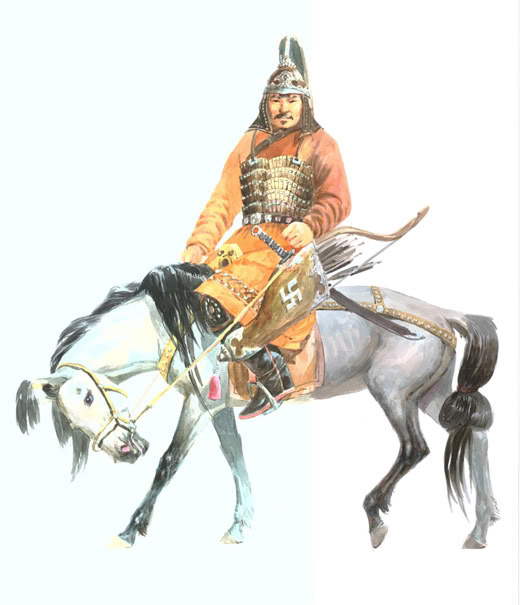 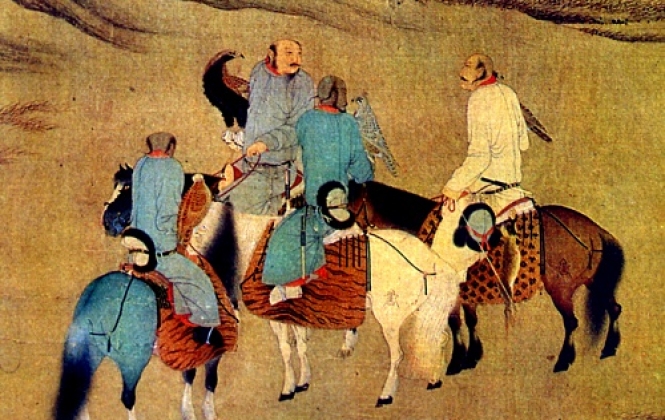 WHERE DO YOU MONGOLIANS THINK YOUR HEADING .
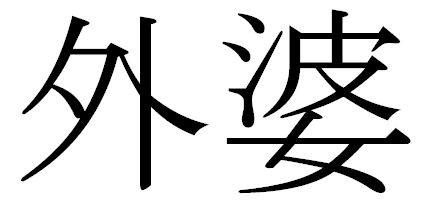 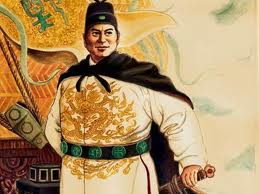 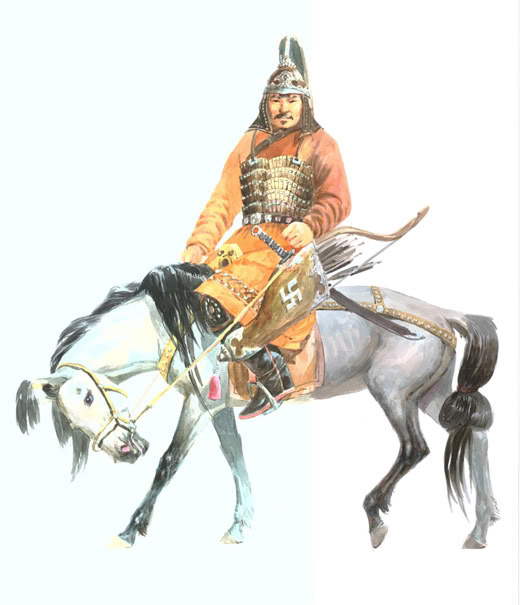 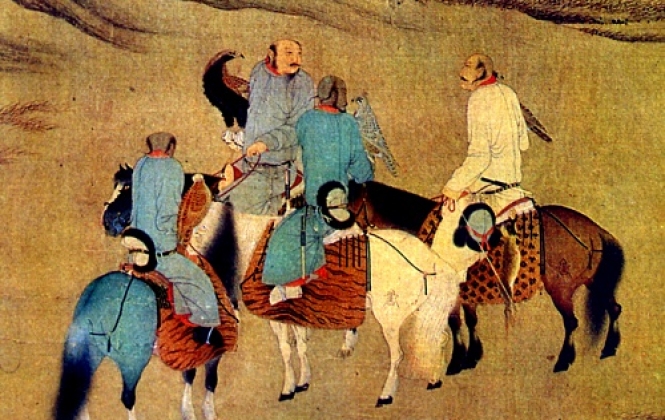 WHERE DO YOU MONGOLIANS THINK YOUR HEADING .
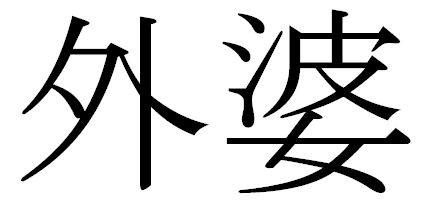 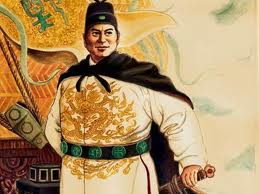 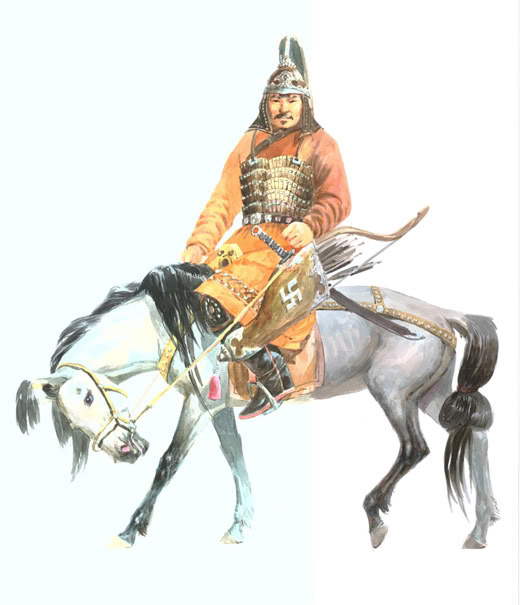 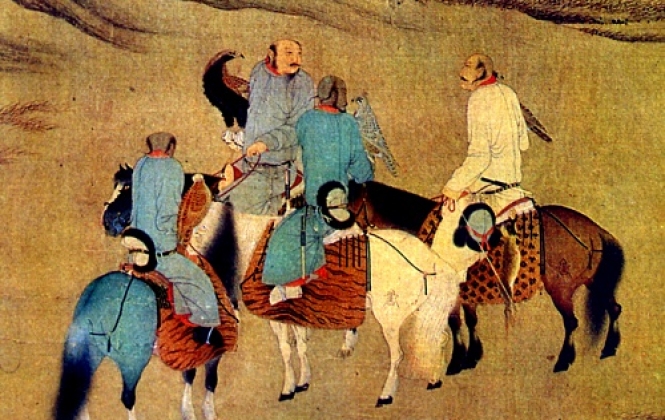 WHERE DO YOU MONGOLIANS THINK YOUR HEADING .
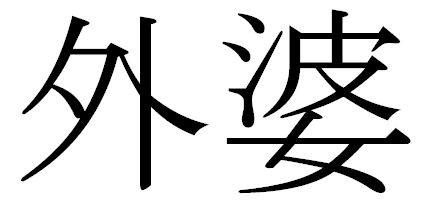 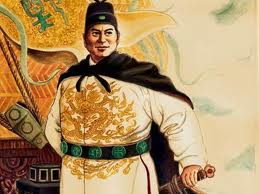 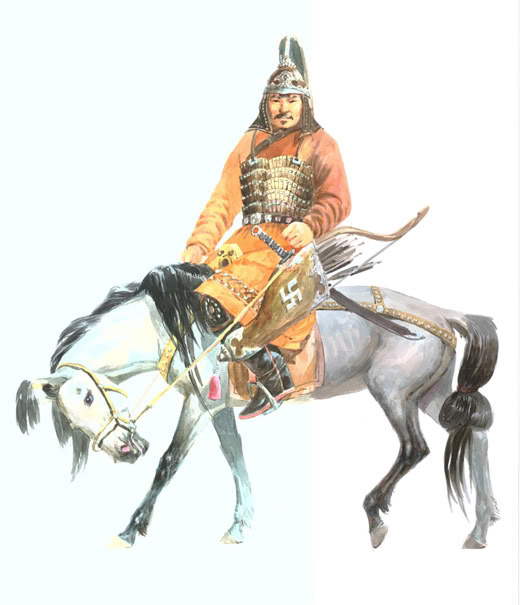 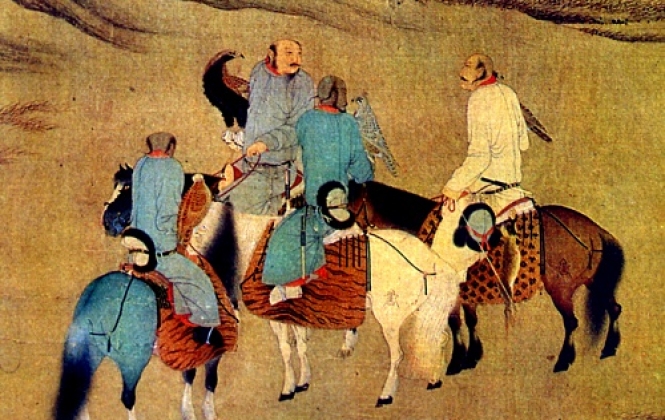 WHERE DO YOU MONGOLIANS THINK YOUR HEADING .
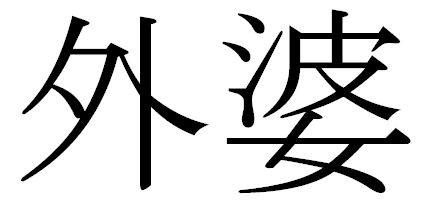 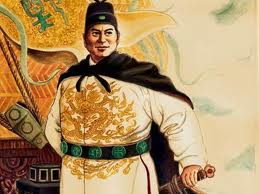 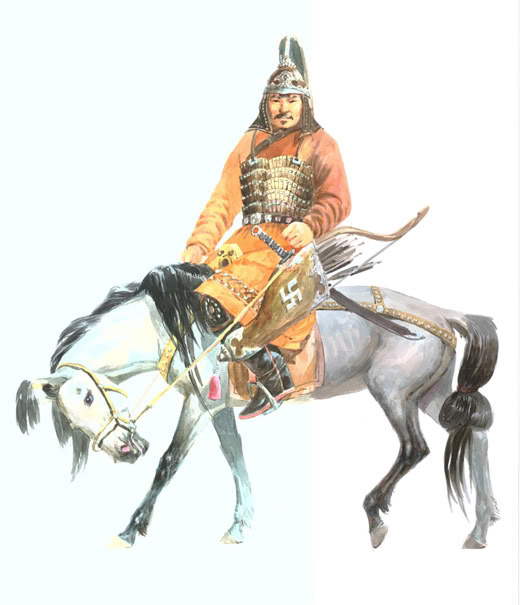 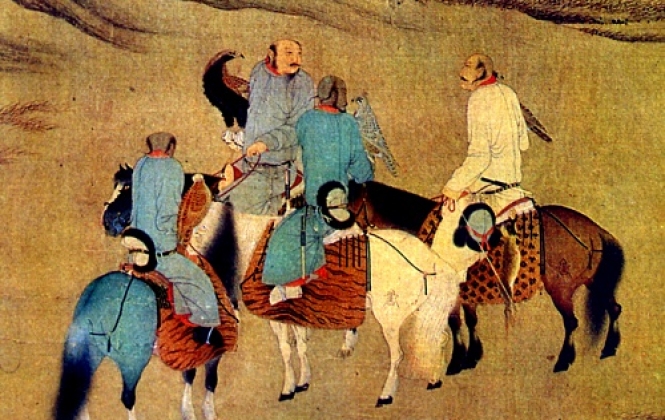 WHERE DO YOU MONGOLIANS THINK YOUR HEADING .
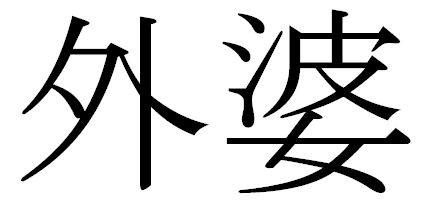 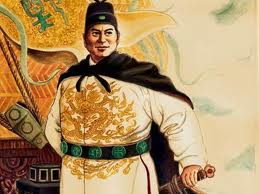 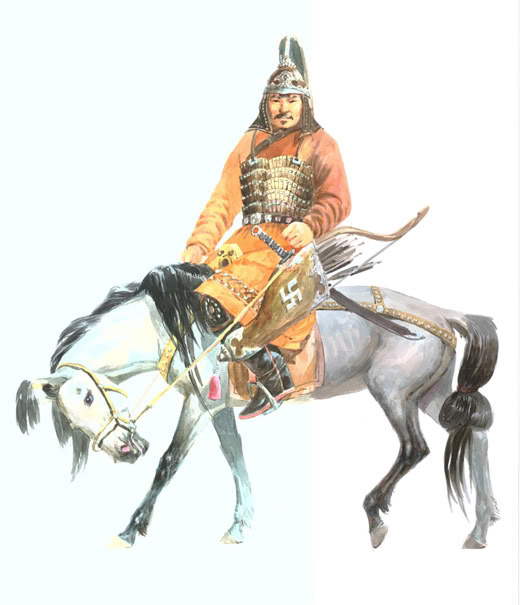 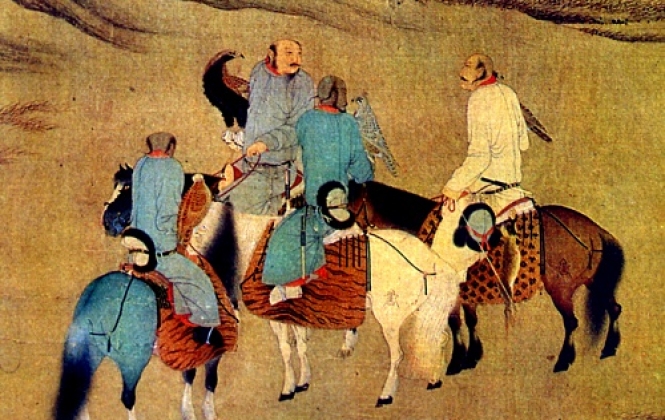 WHERE DO YOU MONGOLIANS THINK YOUR HEADING .
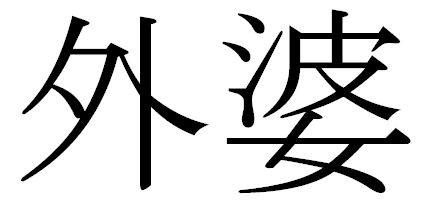 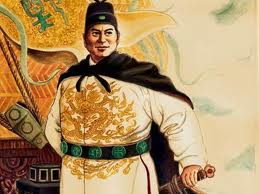 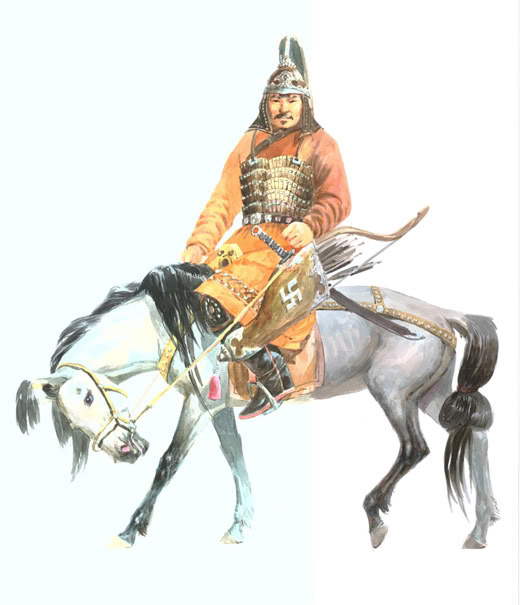 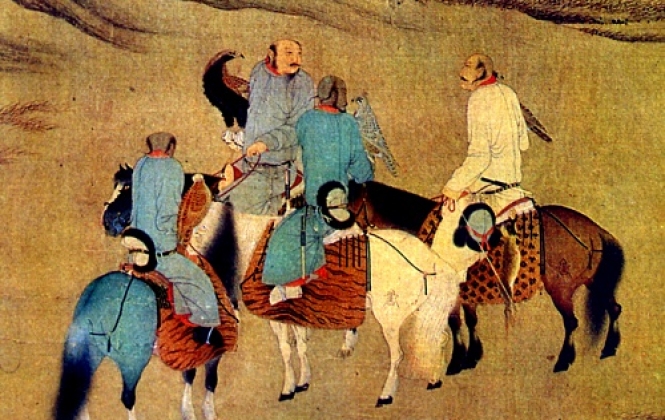 WHERE DO YOU MONGOLIANS THINK YOUR HEADING .
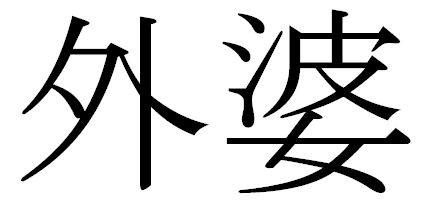 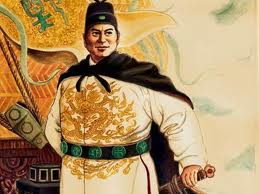 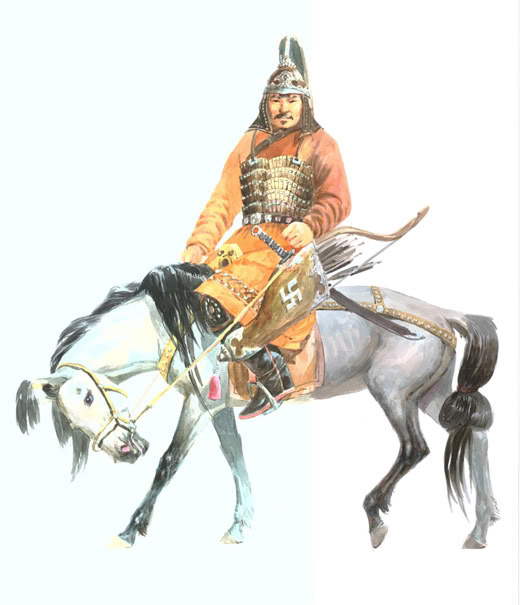 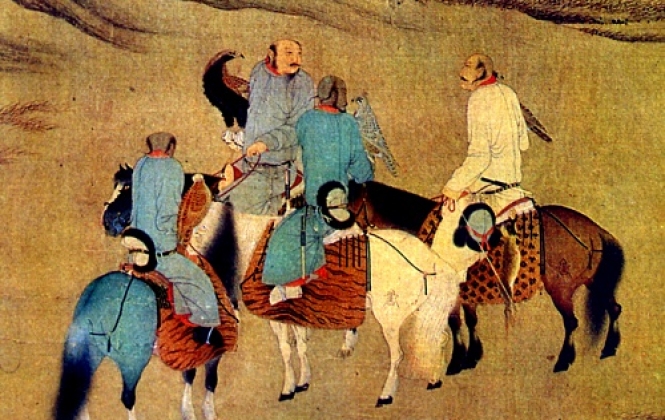 WHERE DO YOU MONGOLIANS THINK YOUR HEADING .
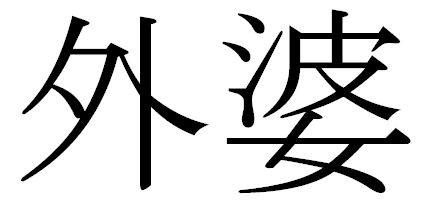 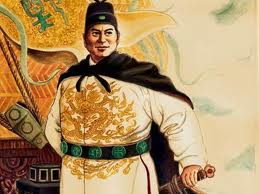 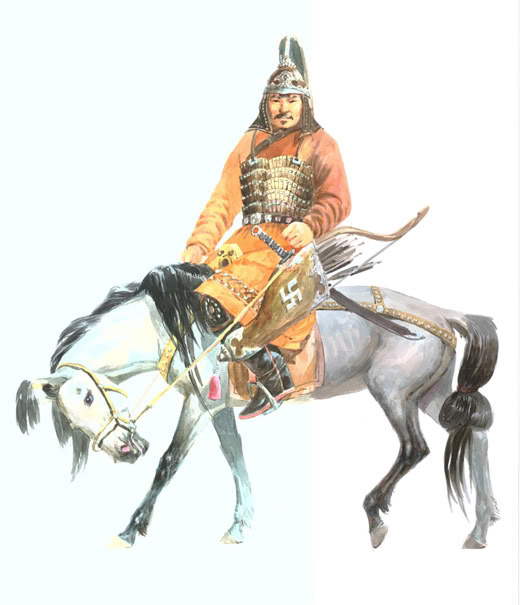 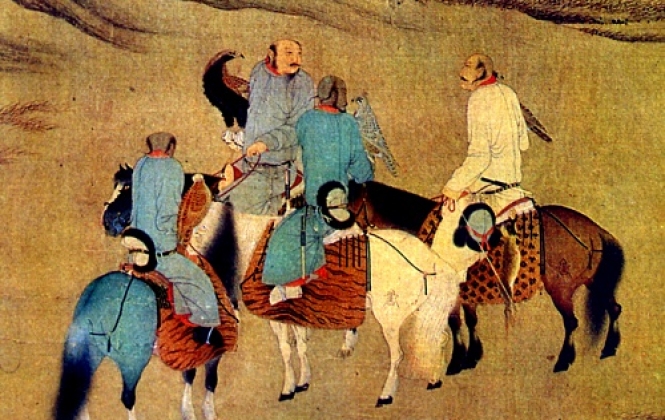 WHERE DO YOU MONGOLIANS THINK YOUR HEADING .
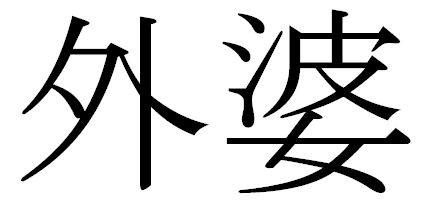 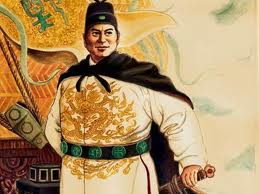 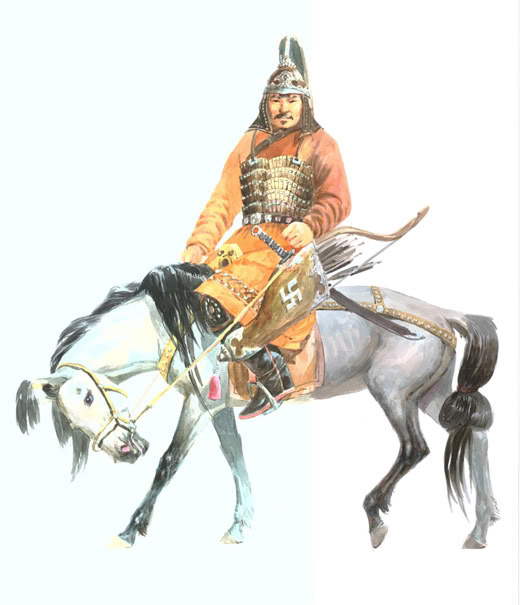 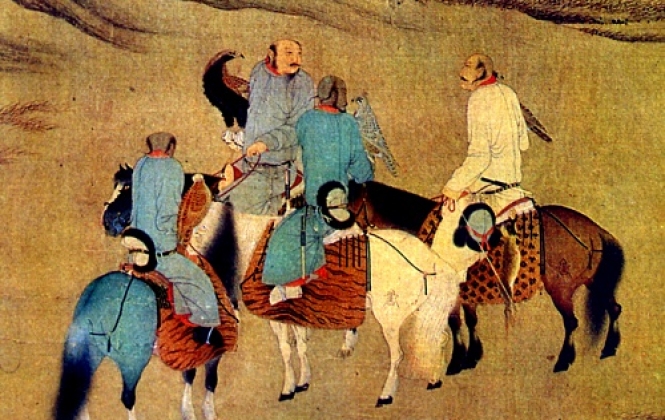 WHERE DO YOU MONGOLIANS THINK YOUR HEADING .
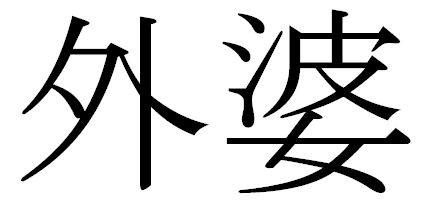 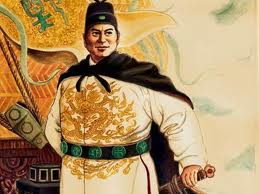 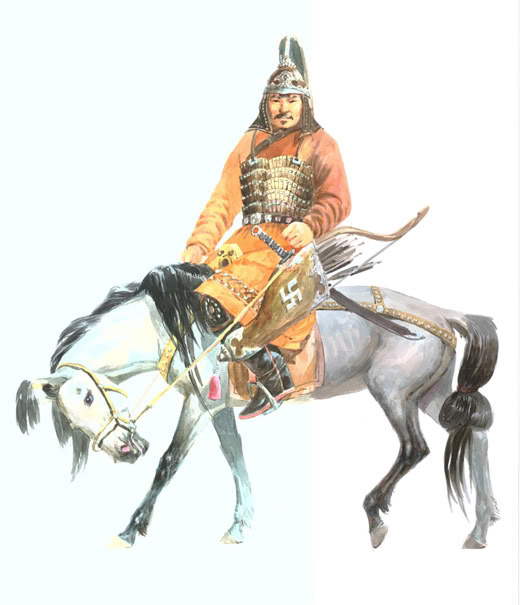 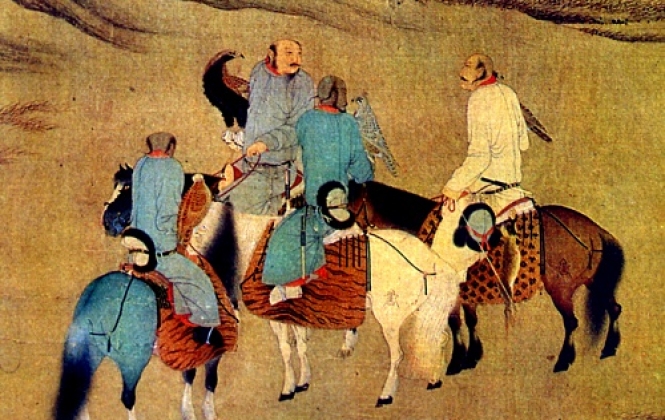 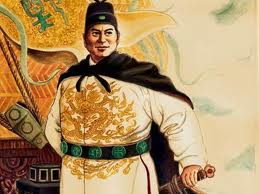 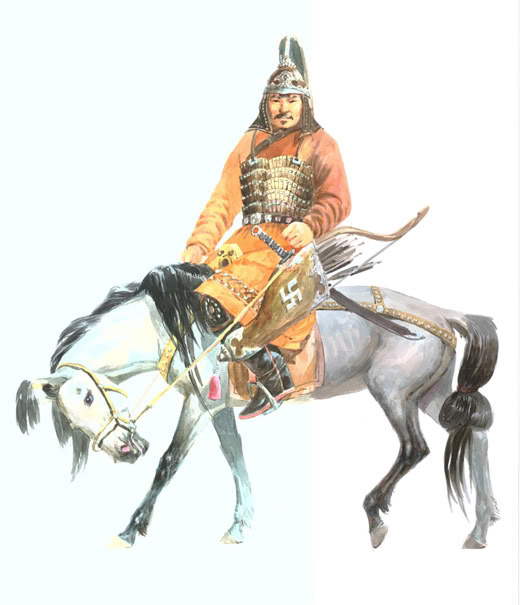 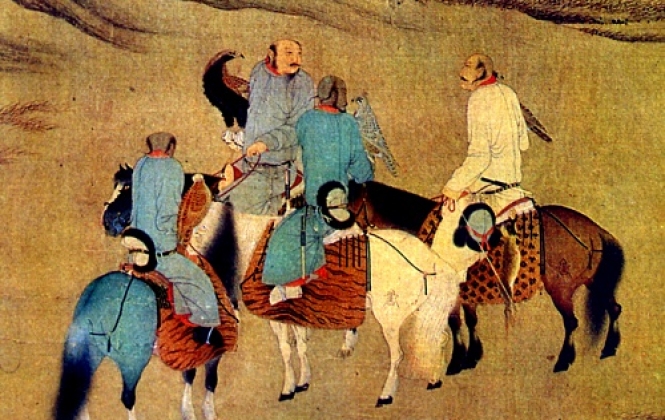 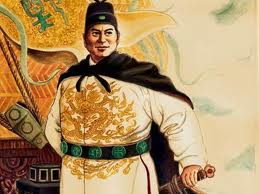 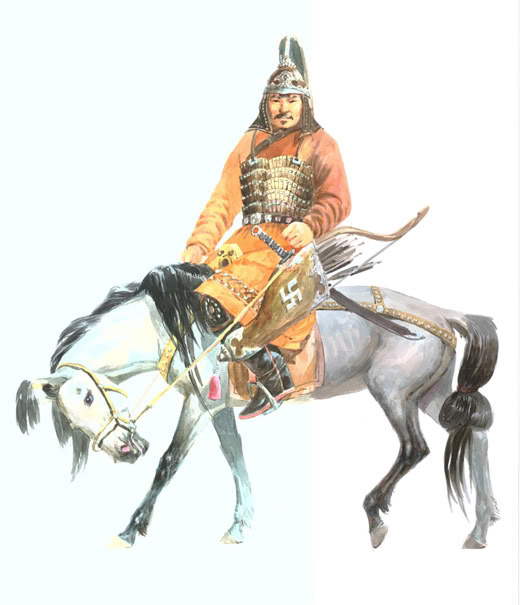 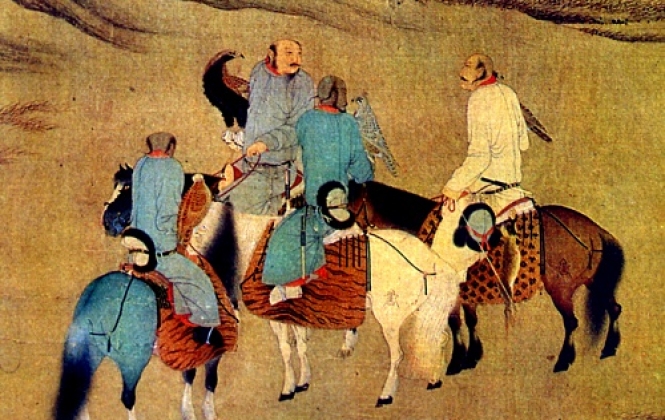 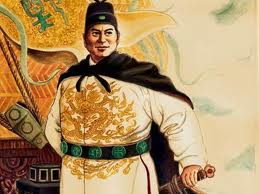 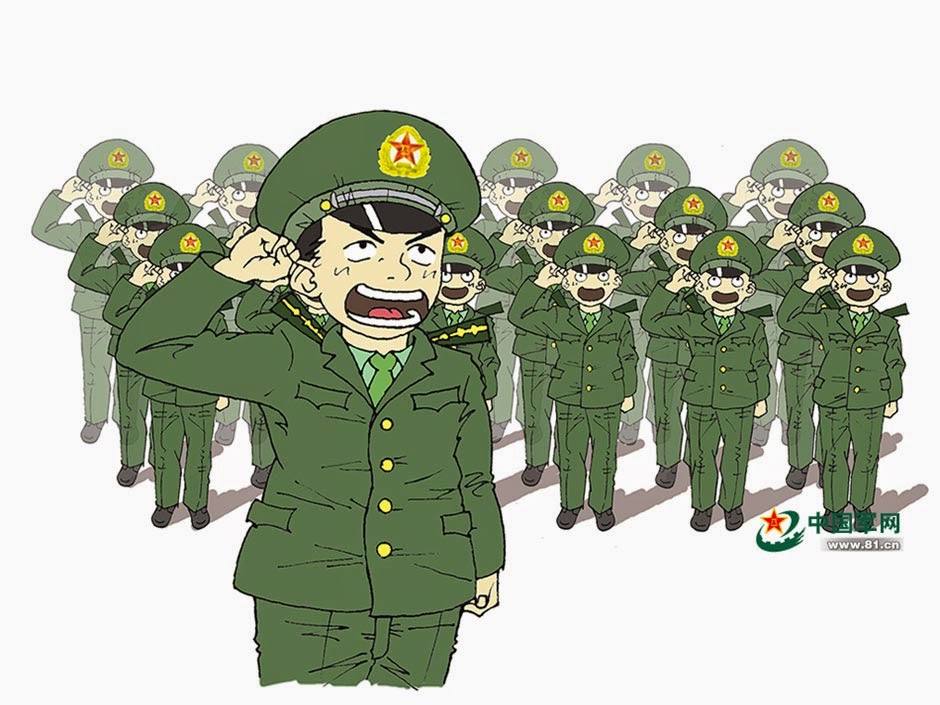 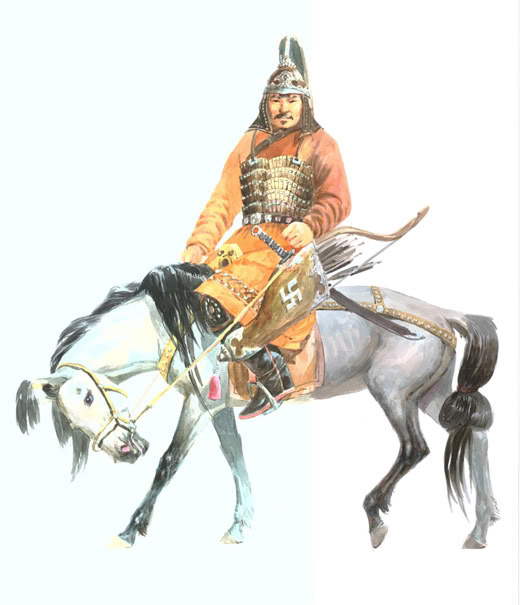 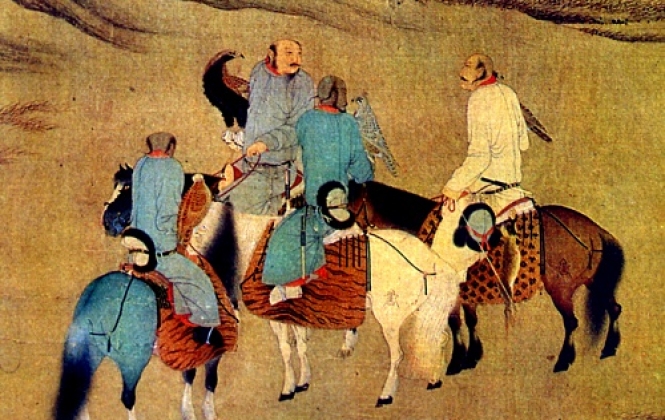 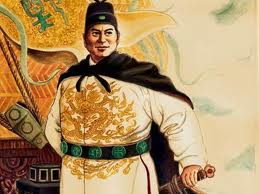 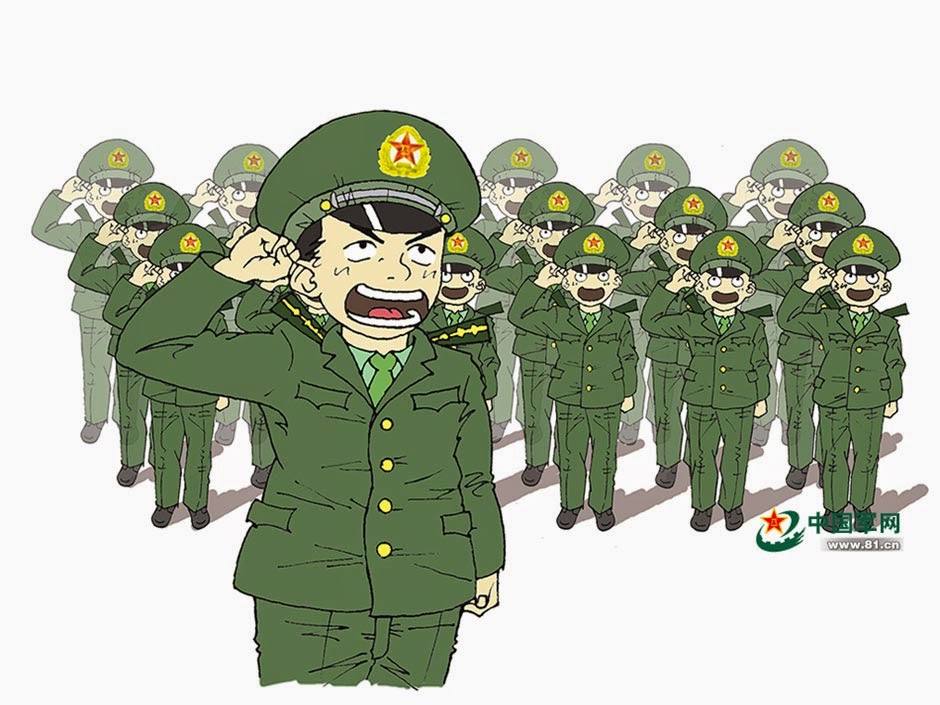 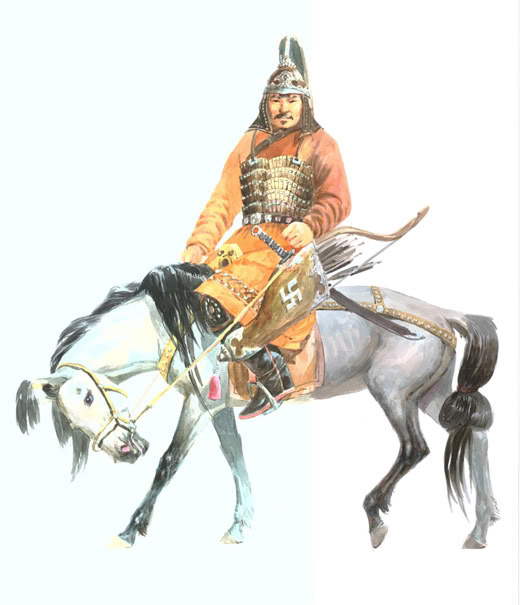 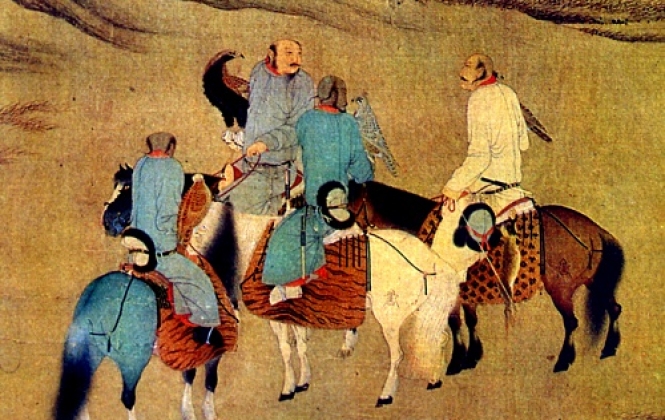 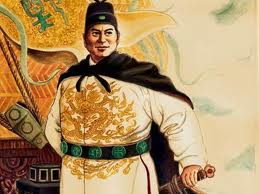 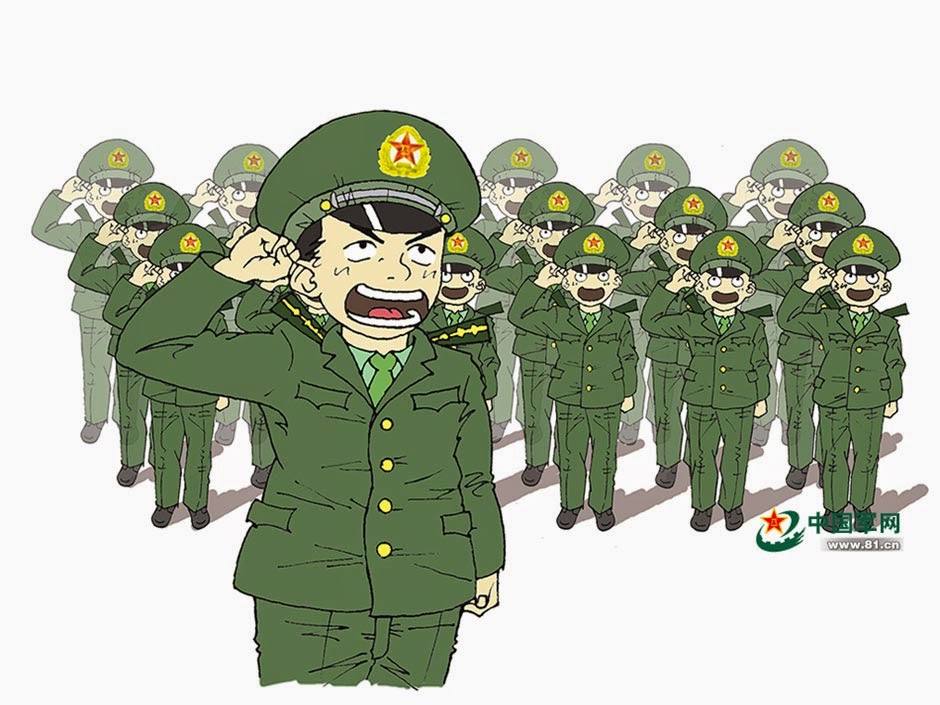 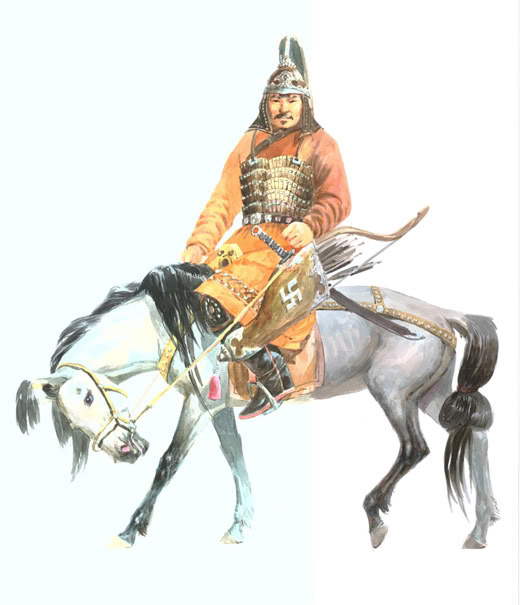 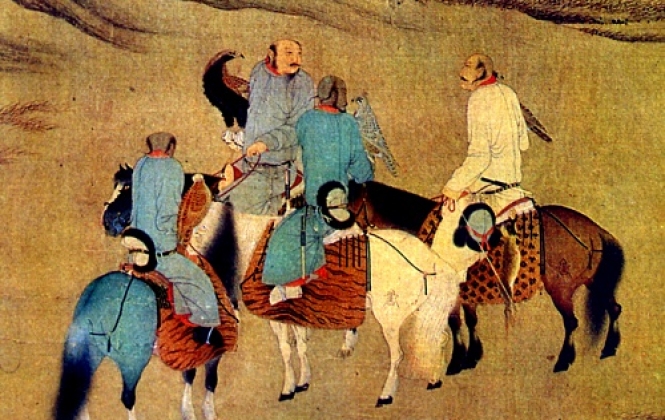 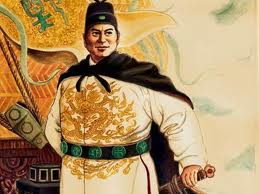 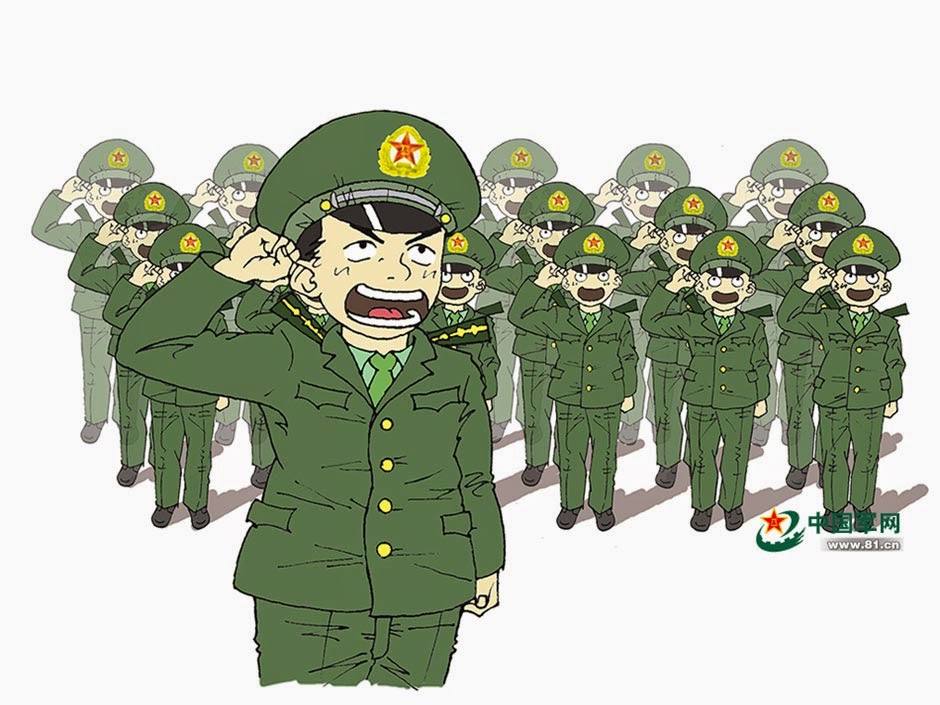 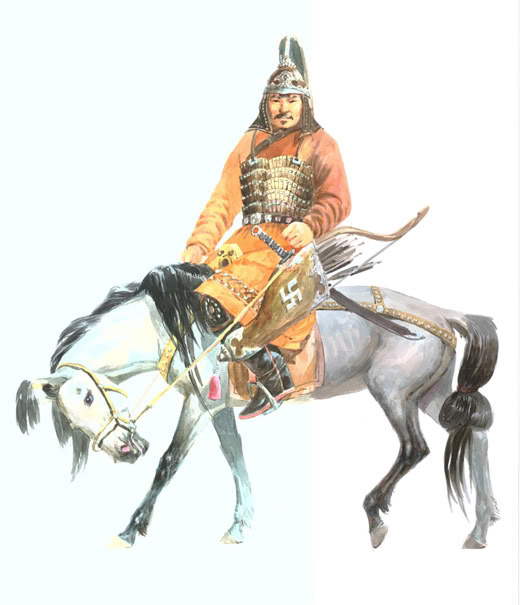 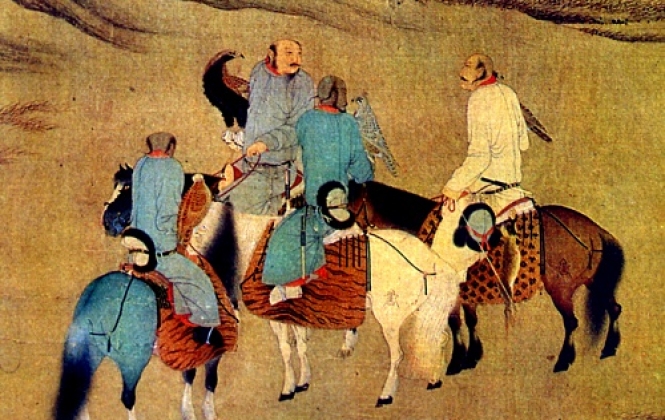 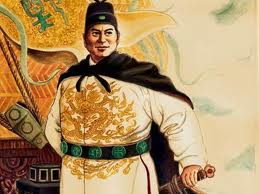 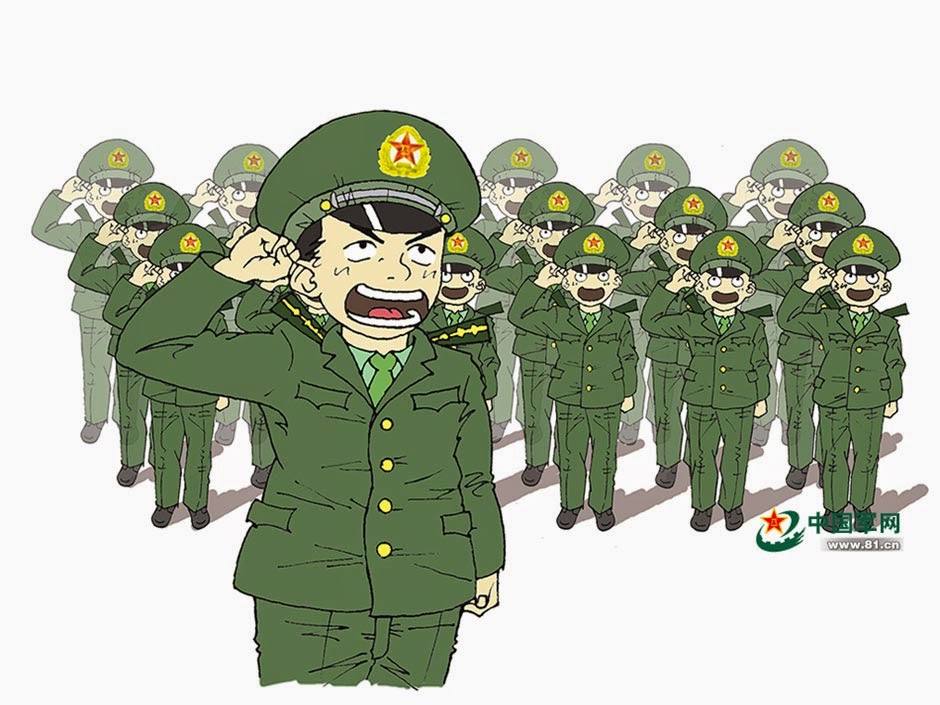 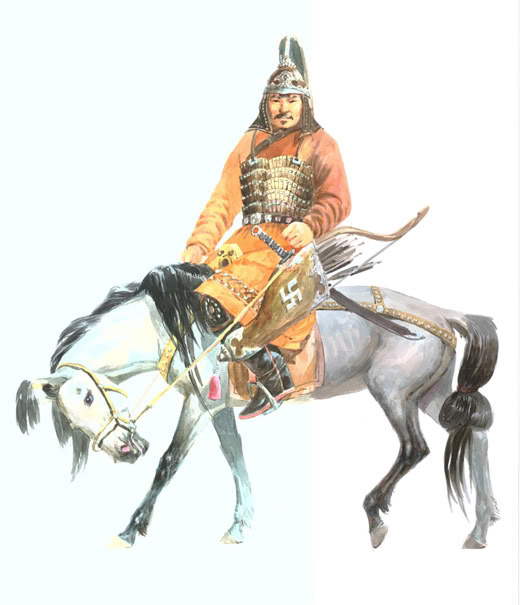 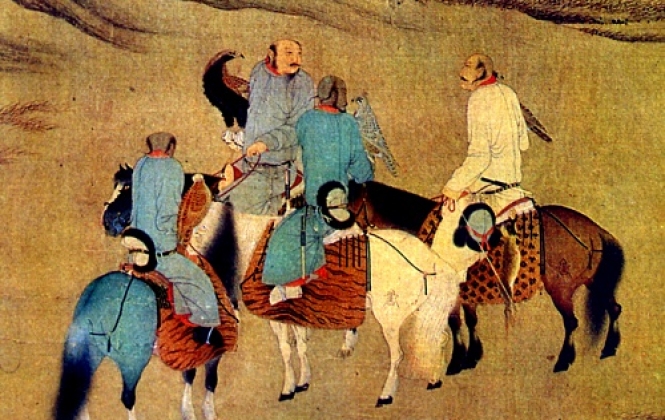 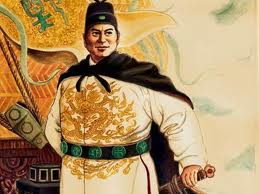 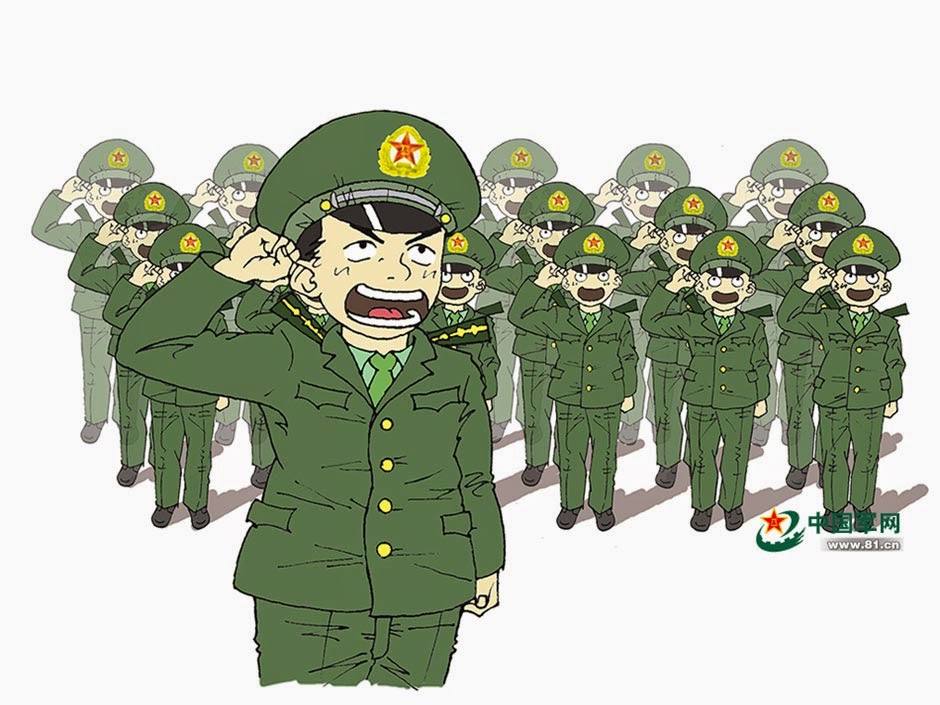 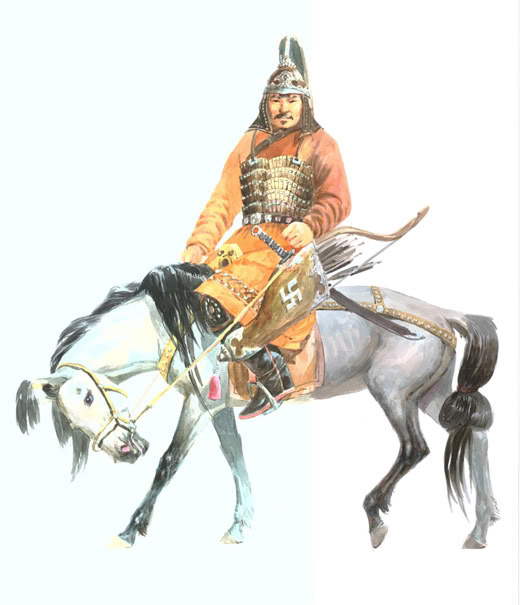 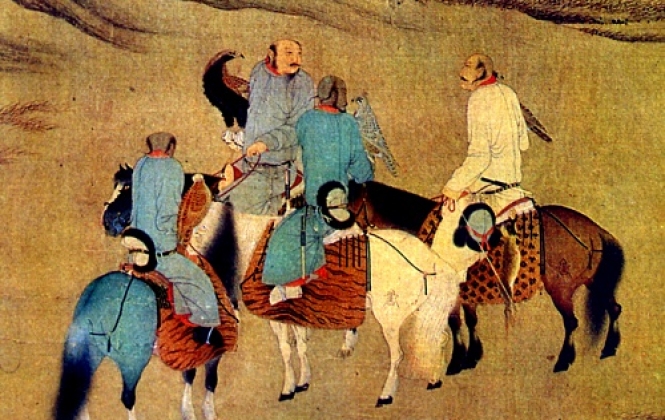 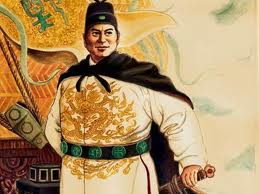 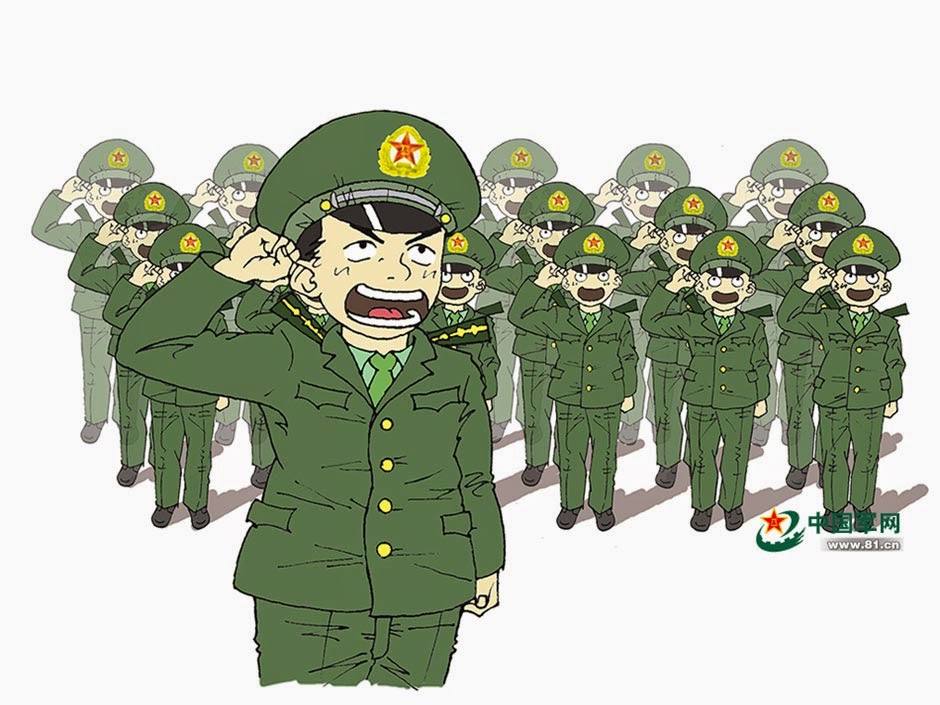 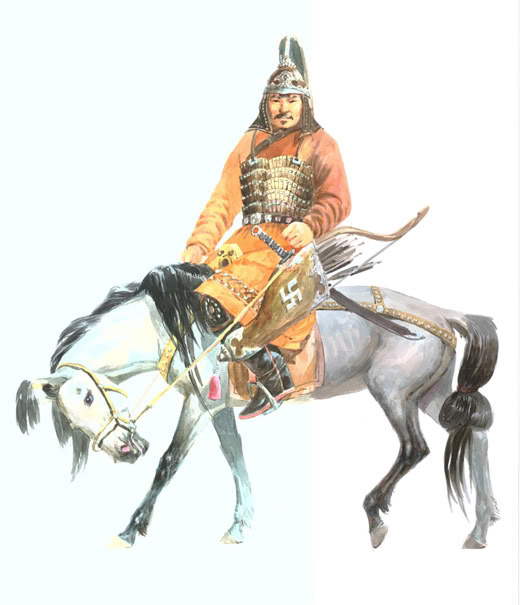 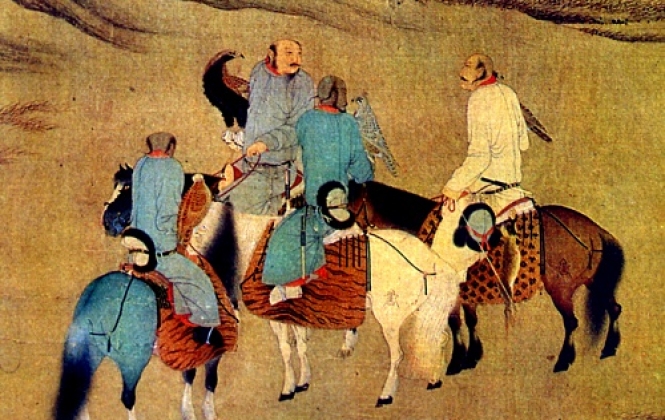 GET THEM OUT OF HERE!!!
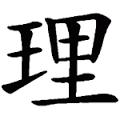 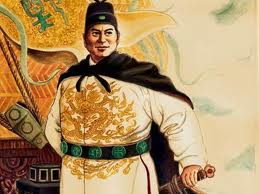 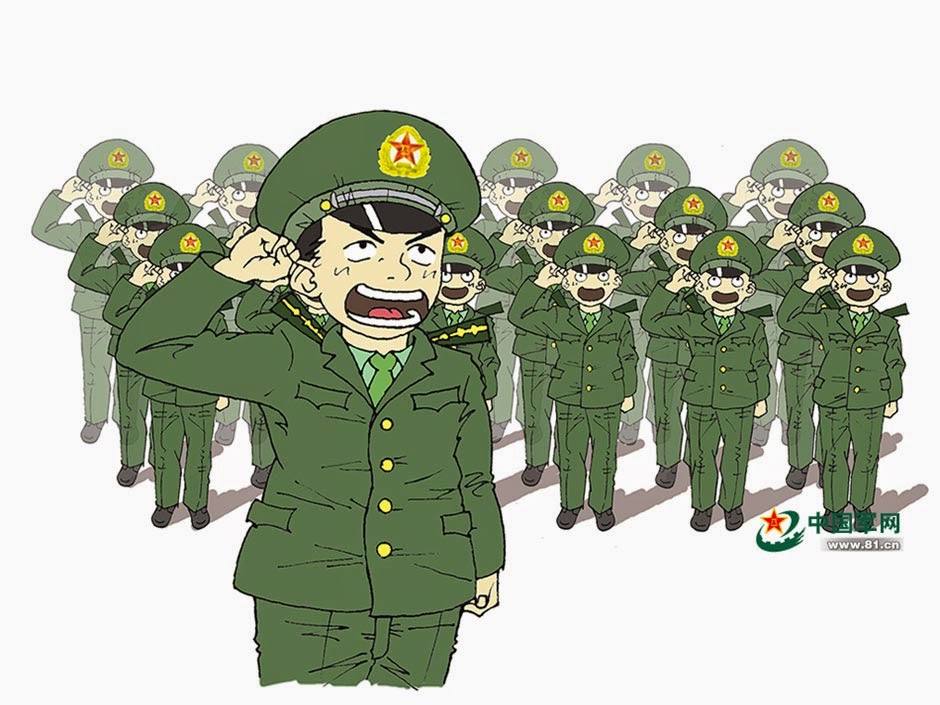 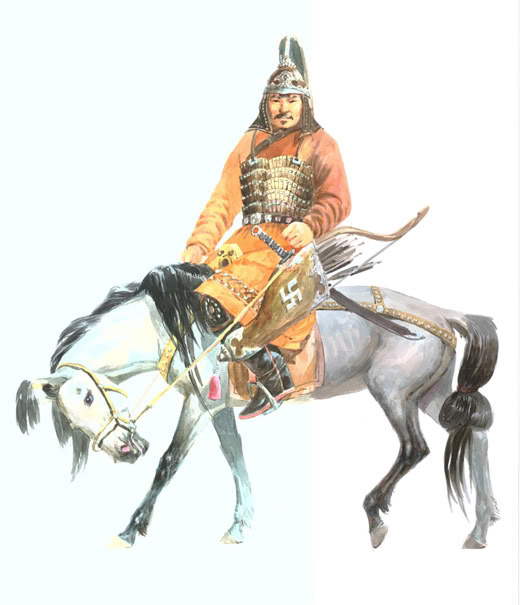 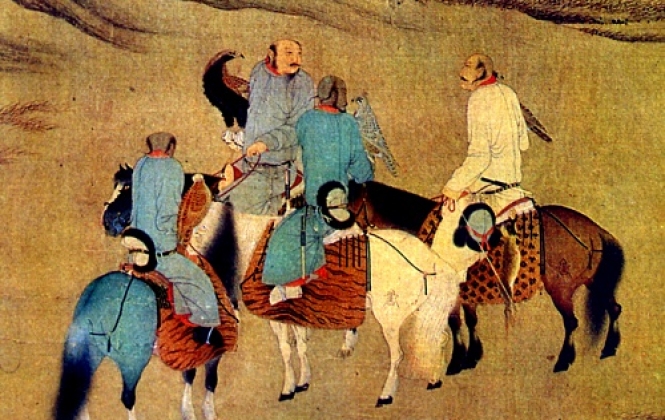 GET THEM OUT OF HERE!!!
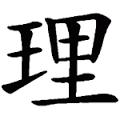 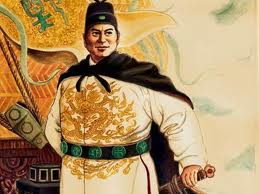 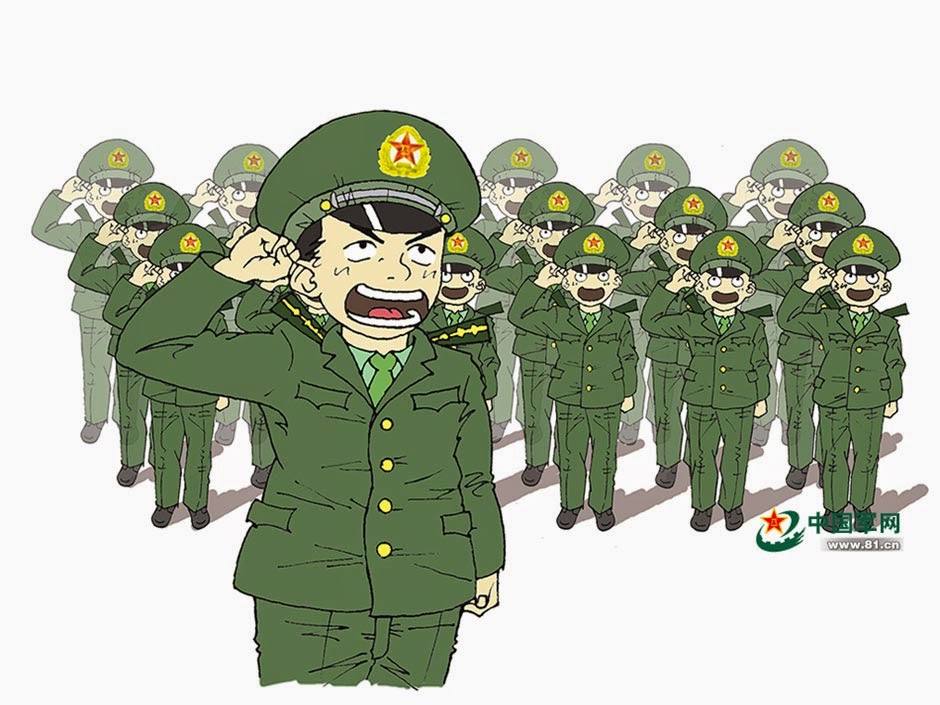 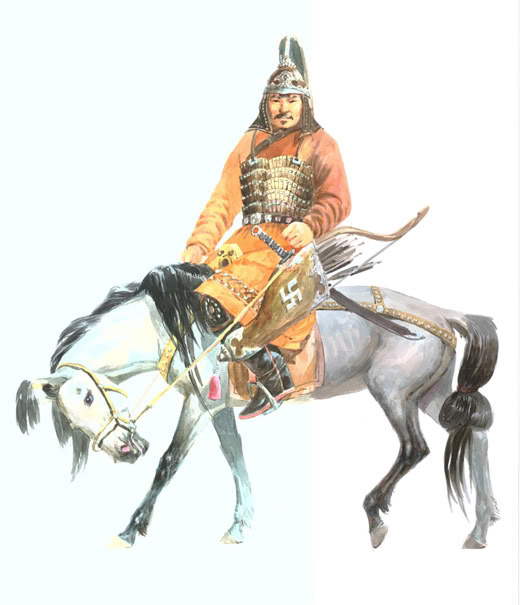 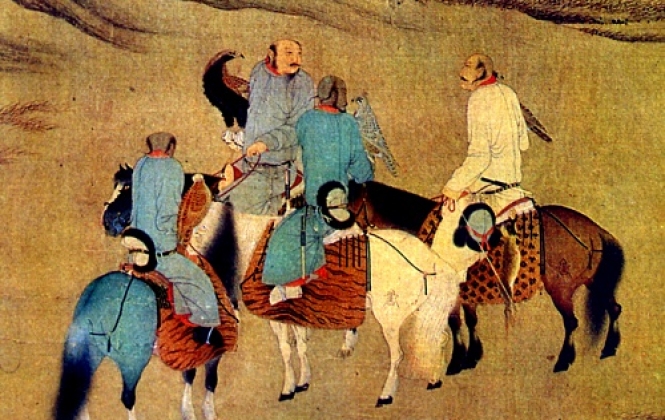 GET THEM OUT OF HERE!!!
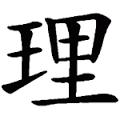 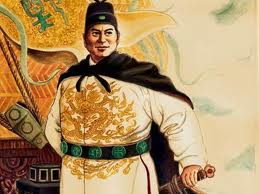 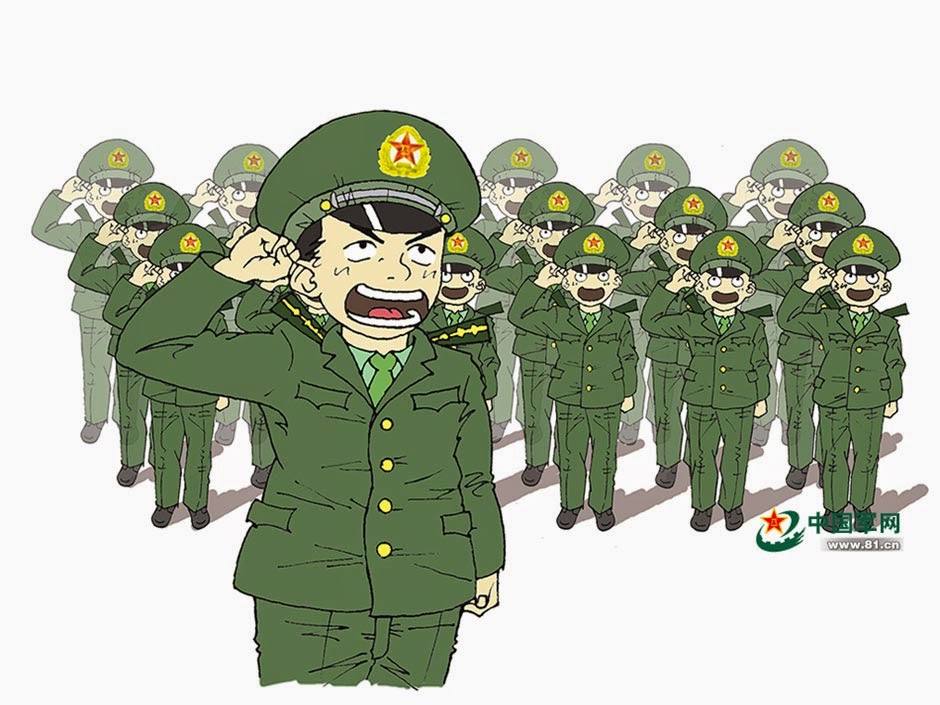 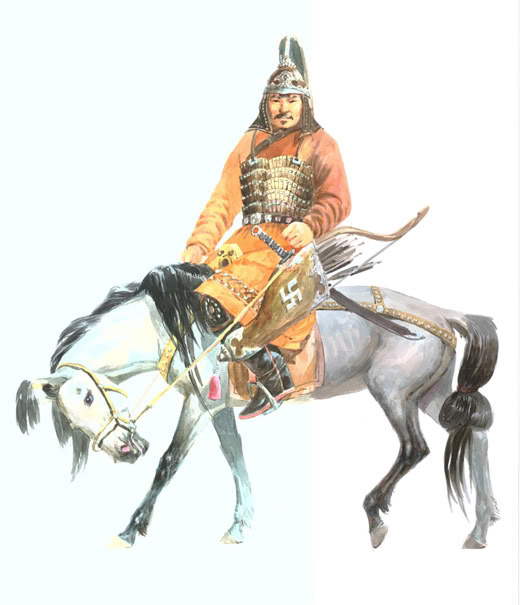 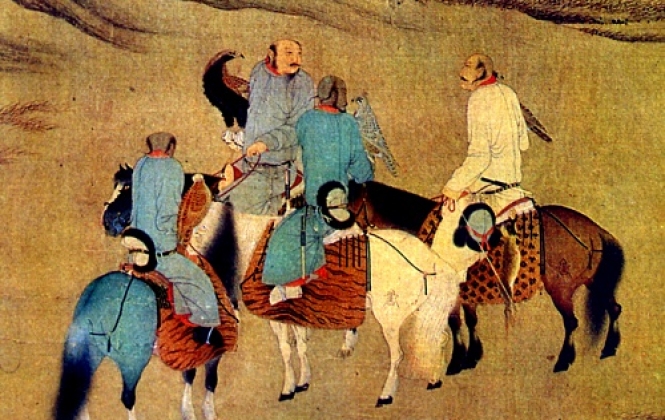 GET THEM OUT OF HERE!!!
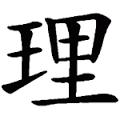 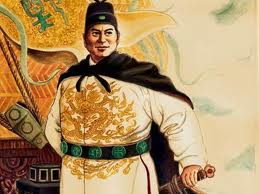 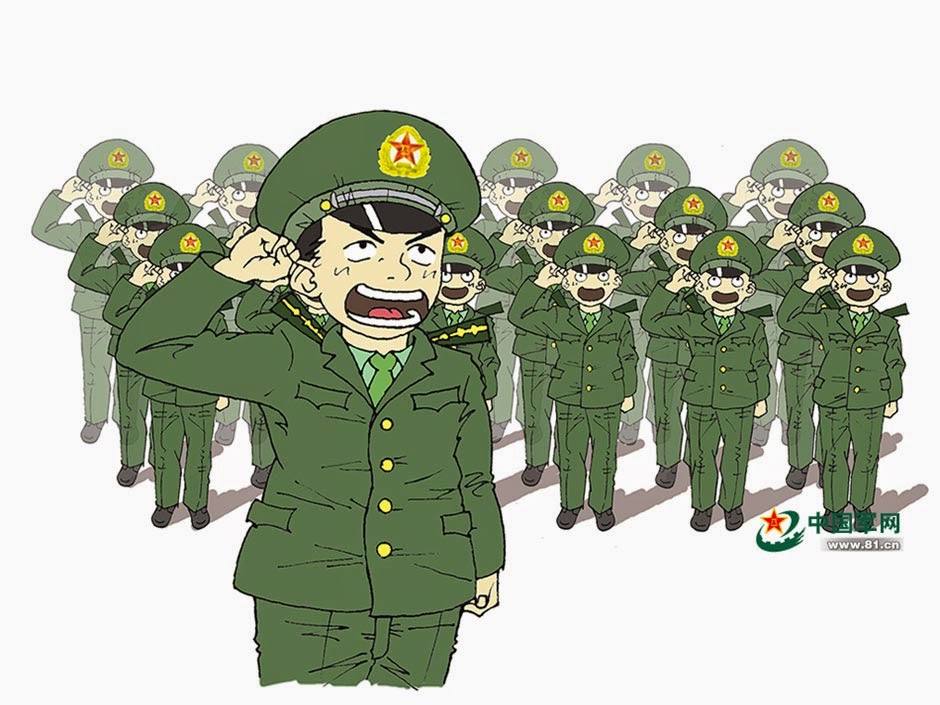 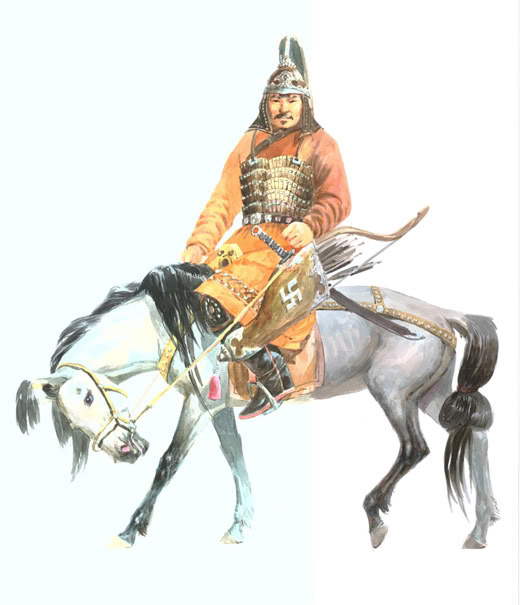 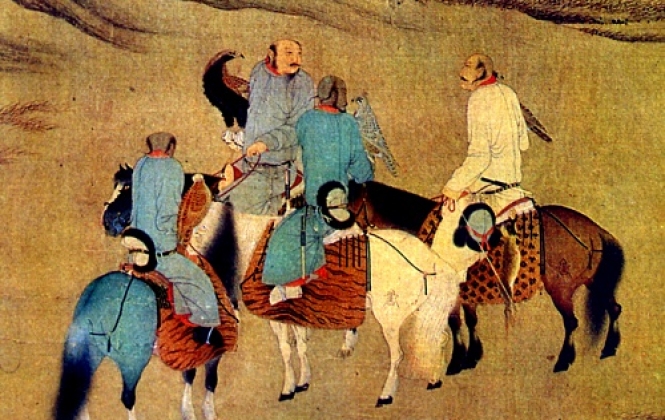 GET THEM OUT OF HERE!!!
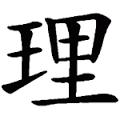 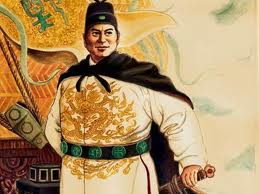 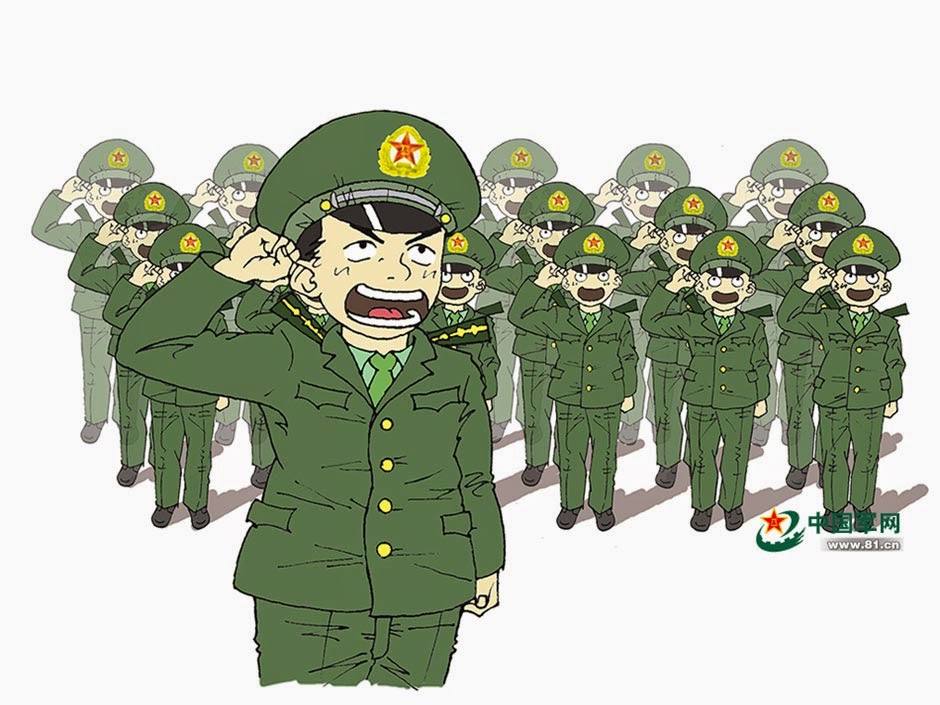 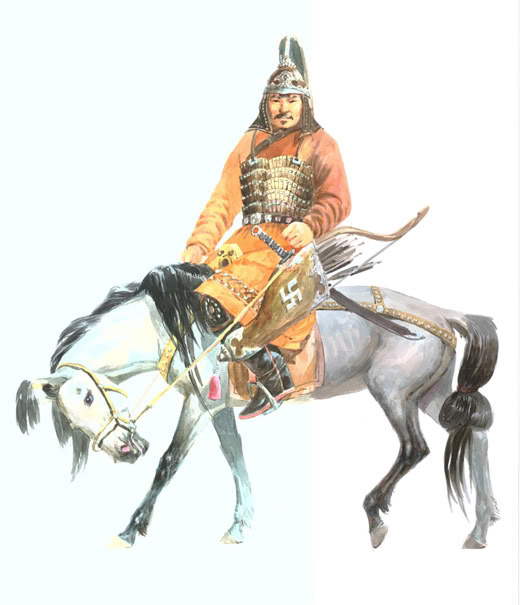 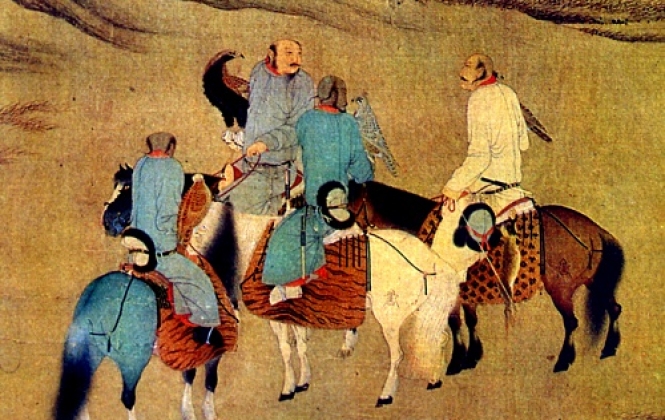 GET THEM OUT OF HERE!!!
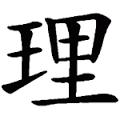 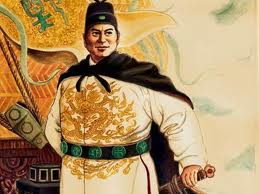 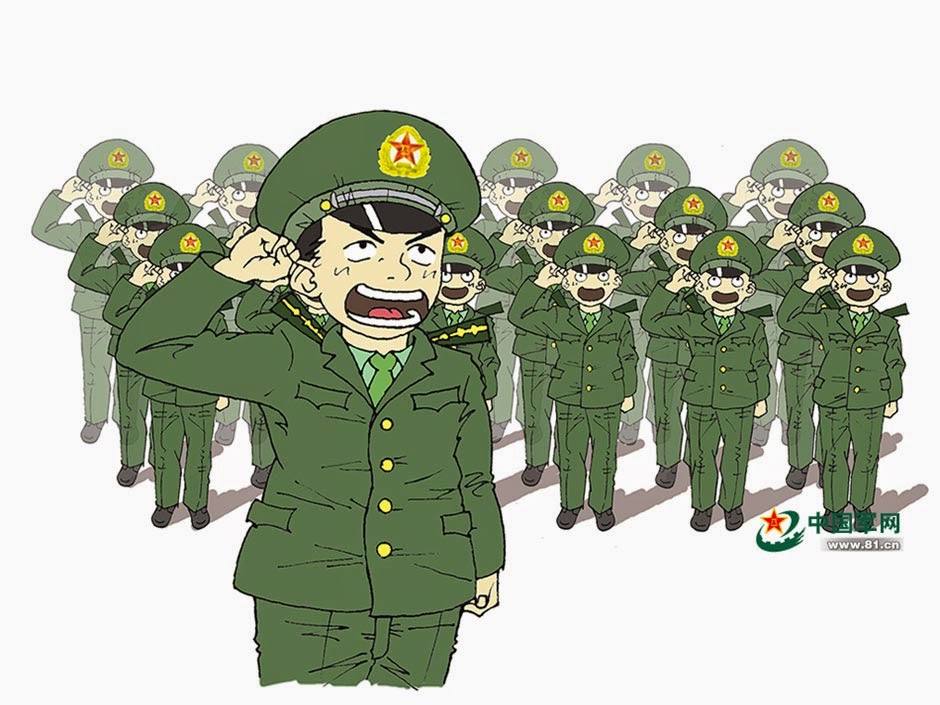 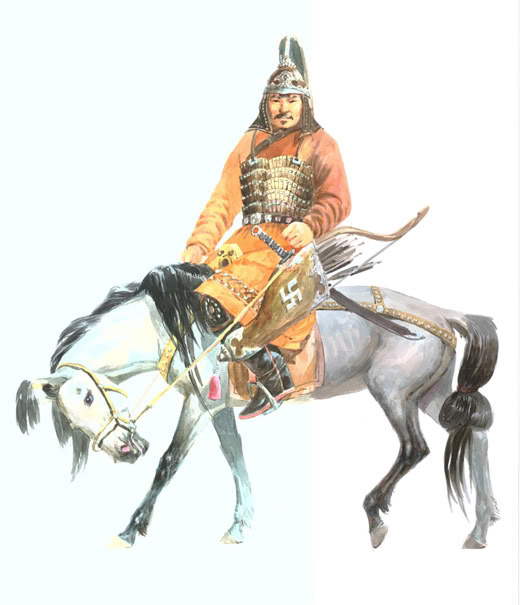 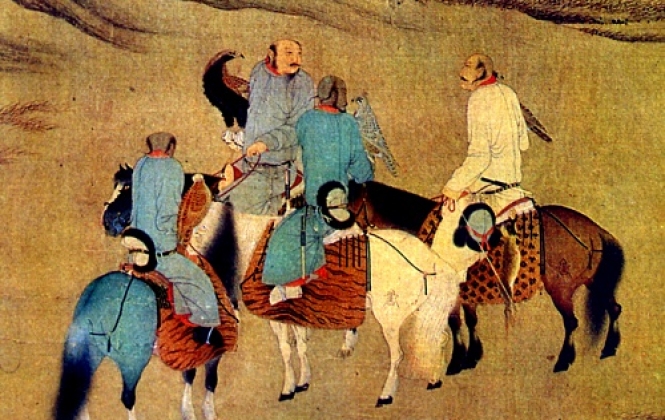 GET THEM OUT OF HERE!!!
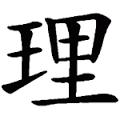 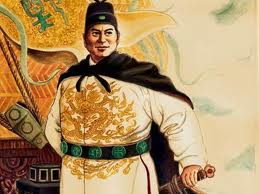 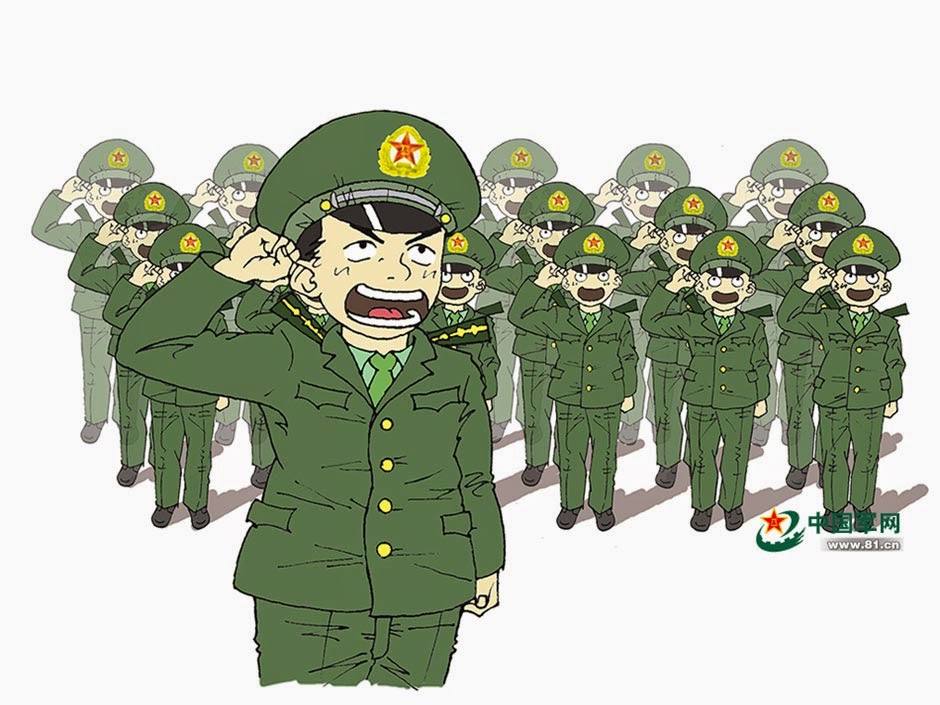 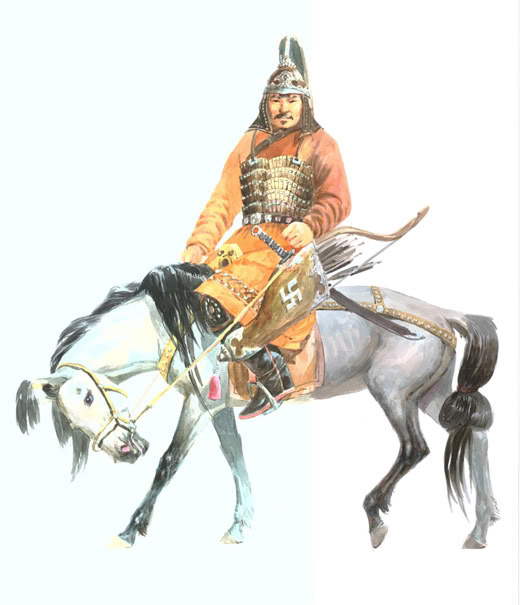 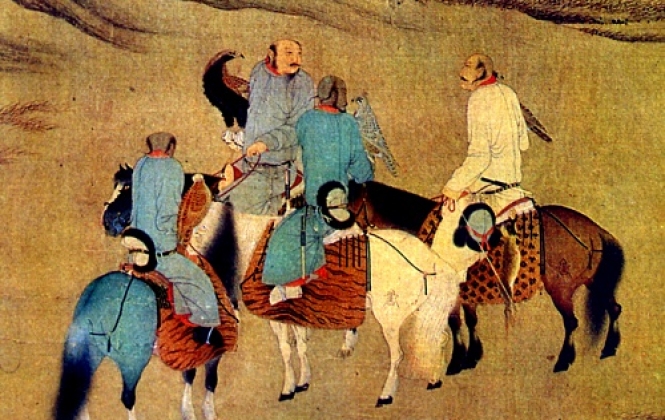 GET THEM OUT OF HERE!!!
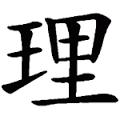 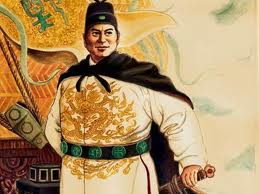 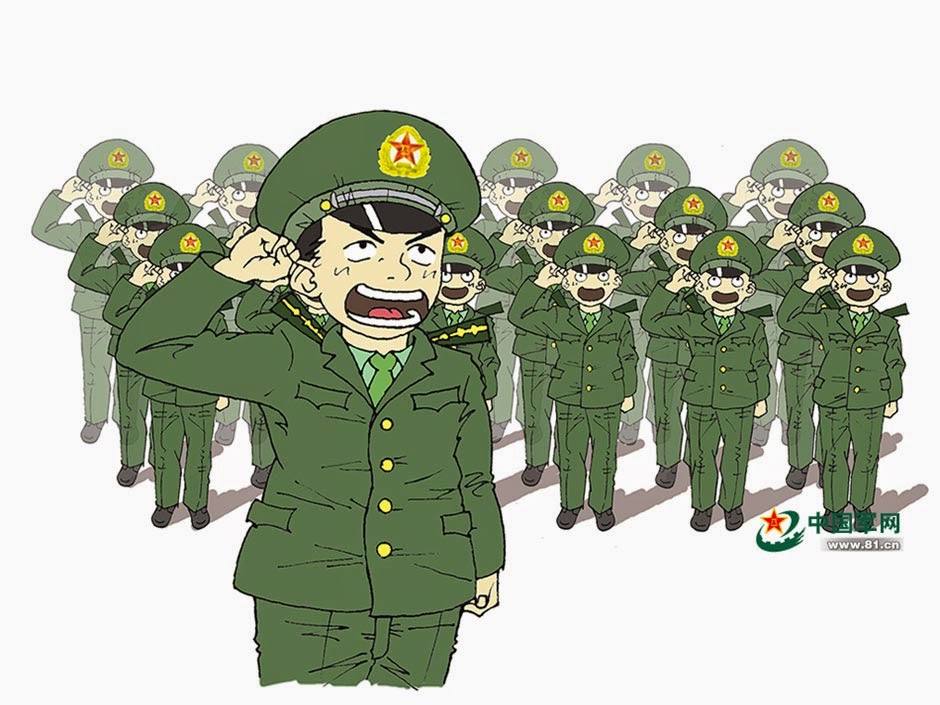 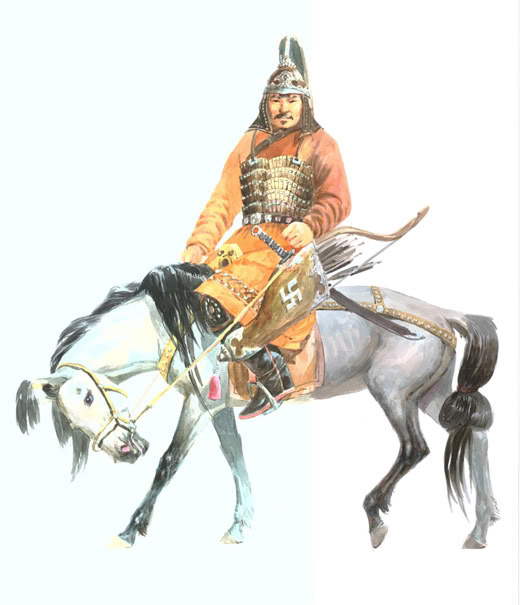 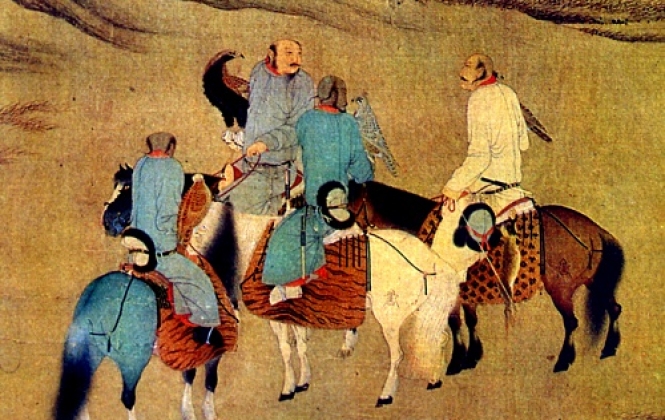 GET THEM OUT OF HERE!!!
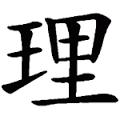 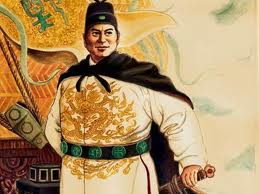 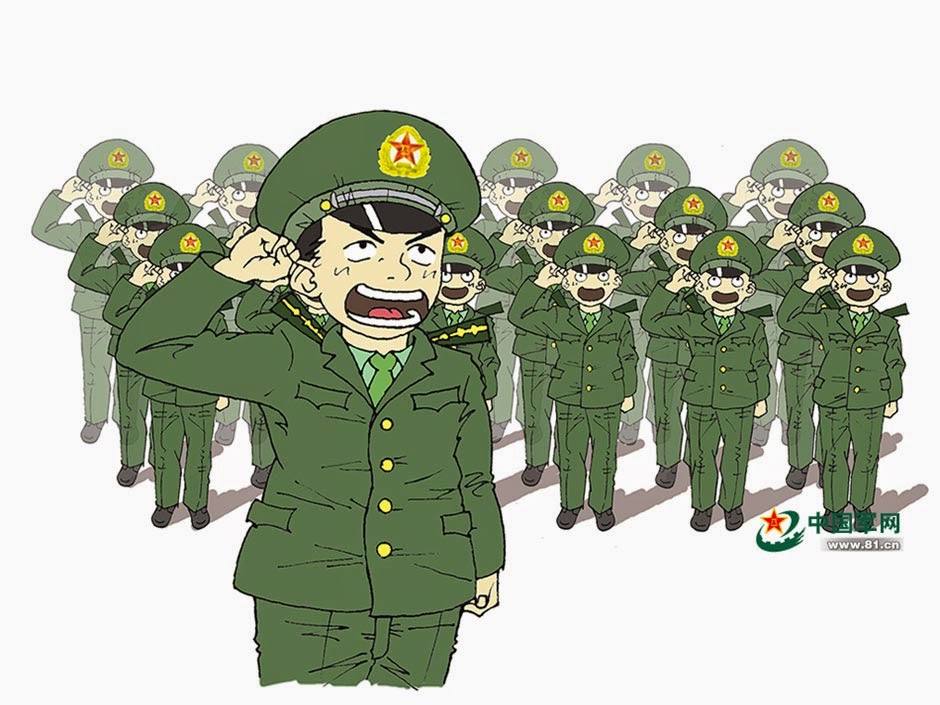 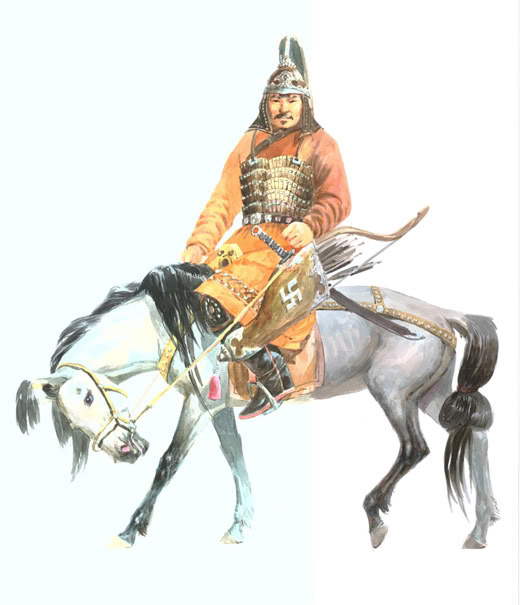 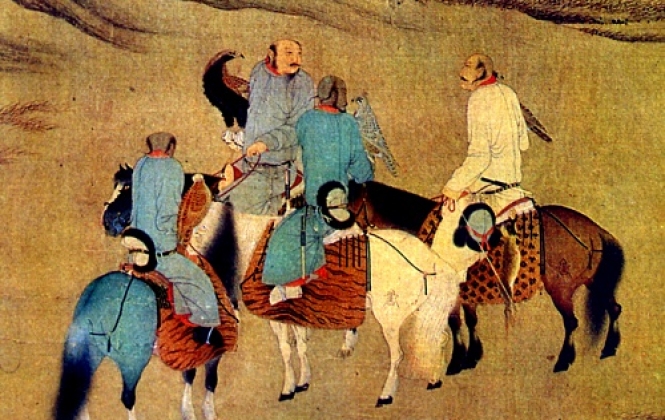 GET THEM OUT OF HERE!!!
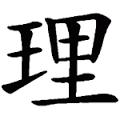 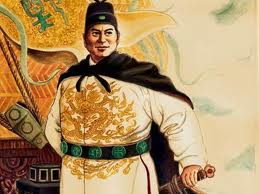 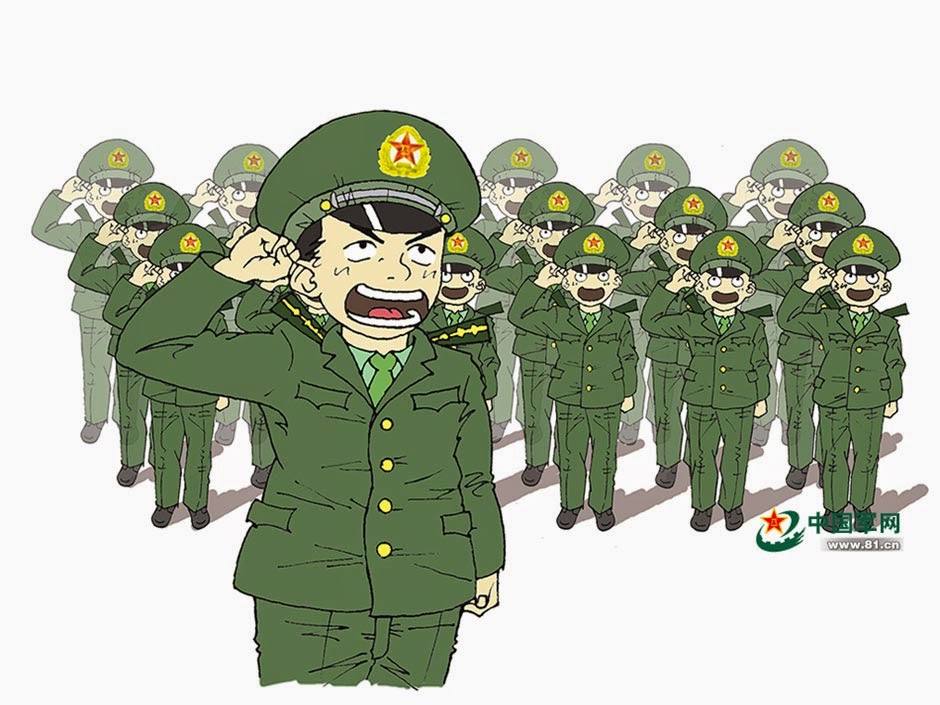 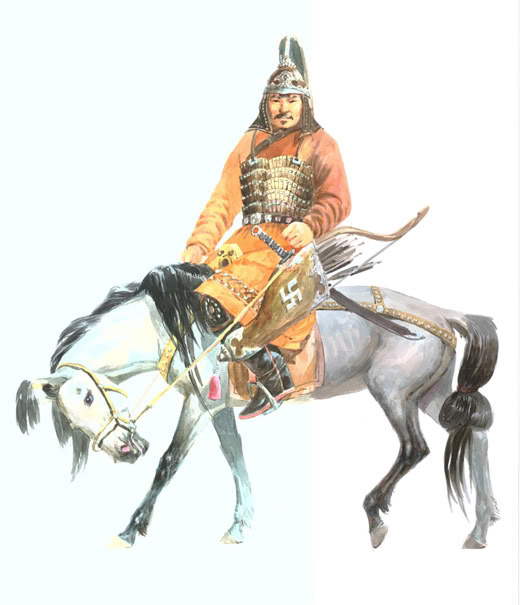 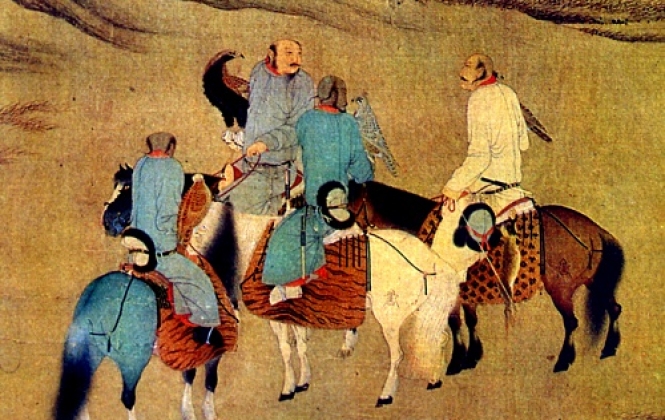 GET THEM OUT OF HERE!!!
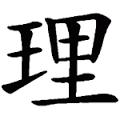 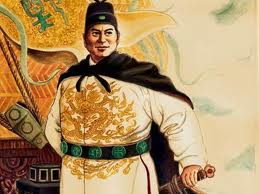 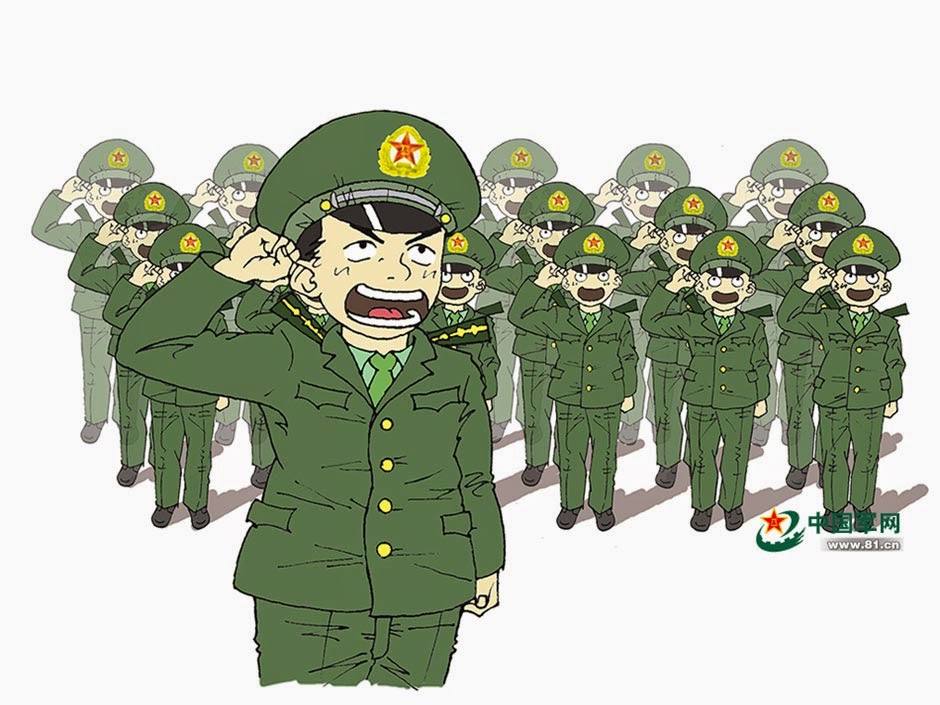 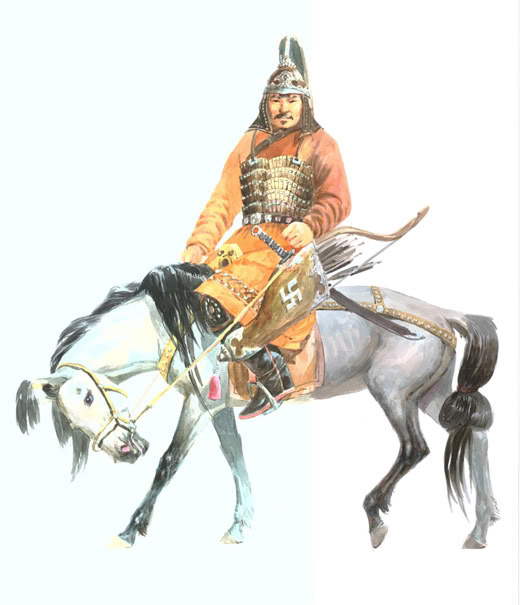 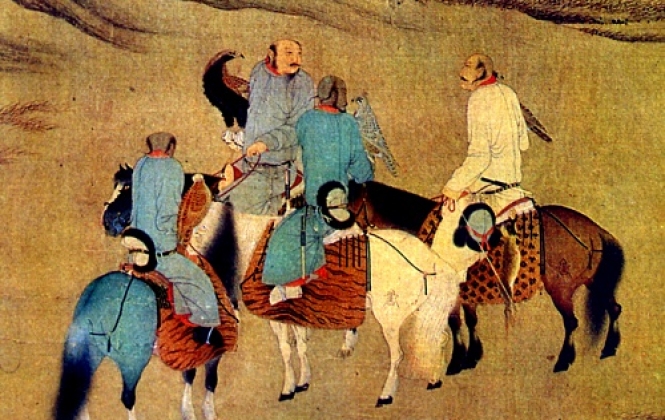 GET THEM OUT OF HERE!!!
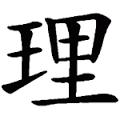 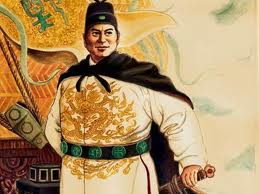 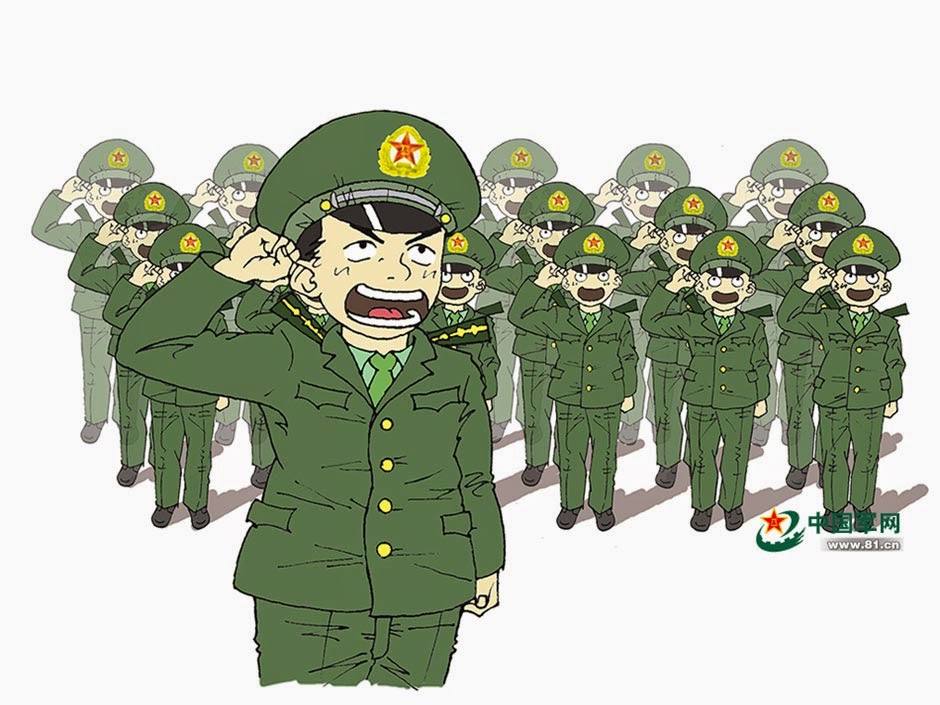 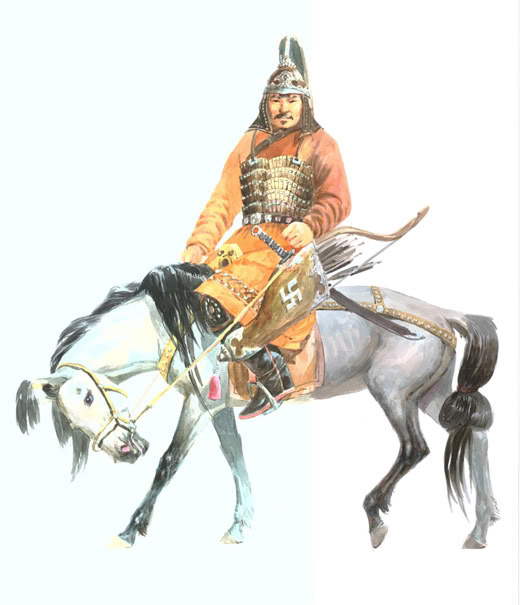 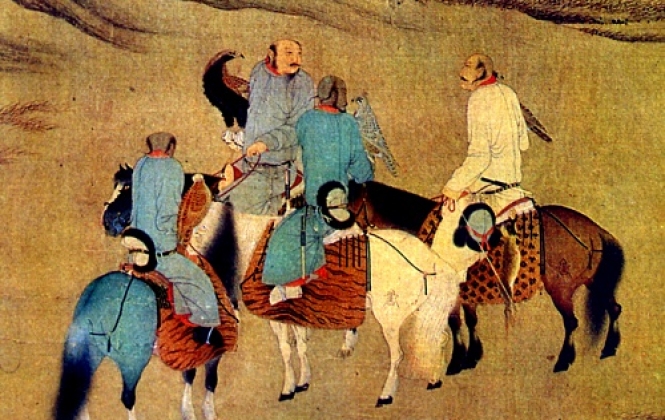 GET THEM OUT OF HERE!!!
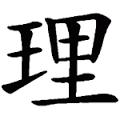 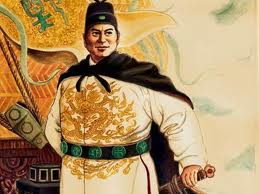 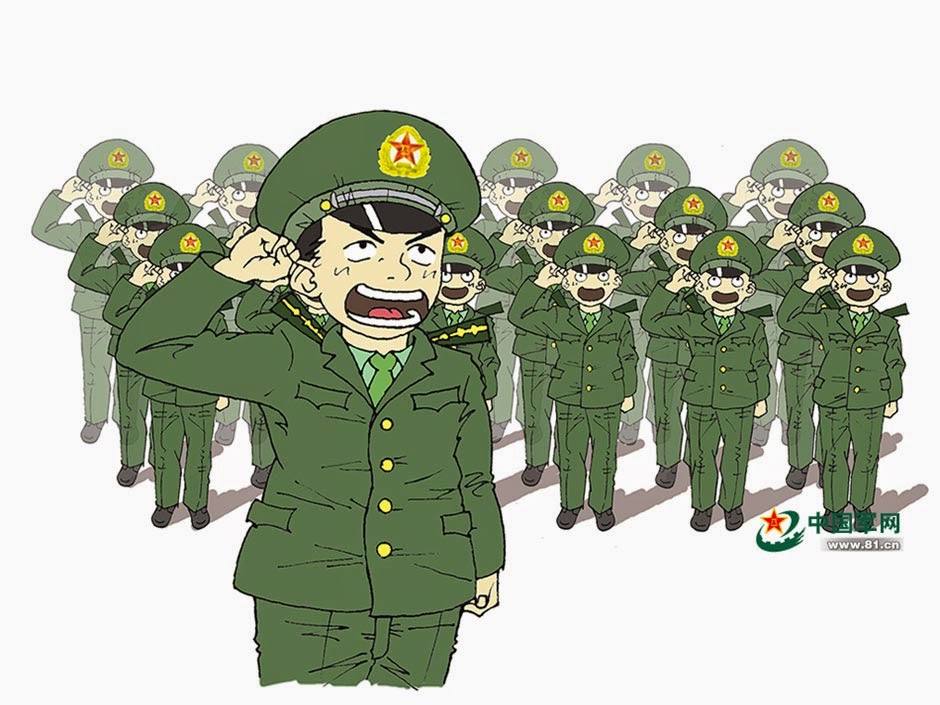 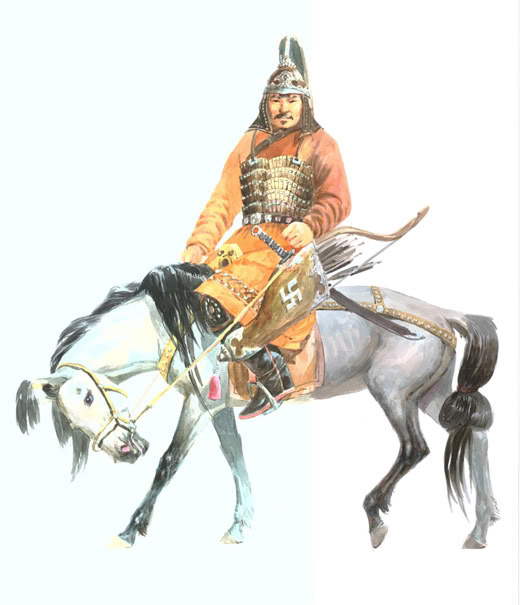 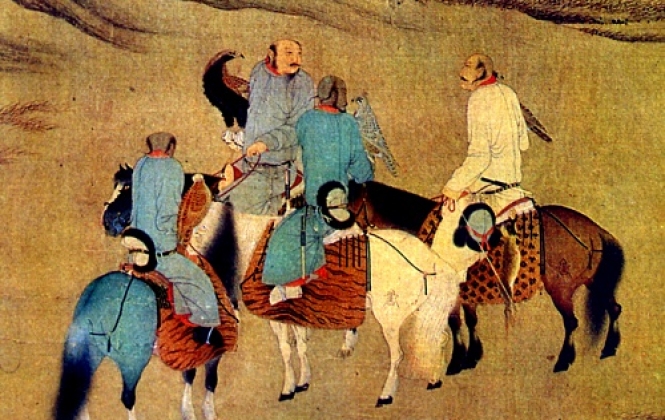 GET THEM OUT OF HERE!!!
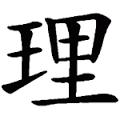 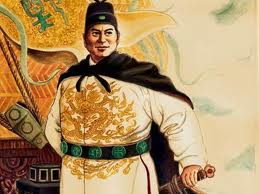 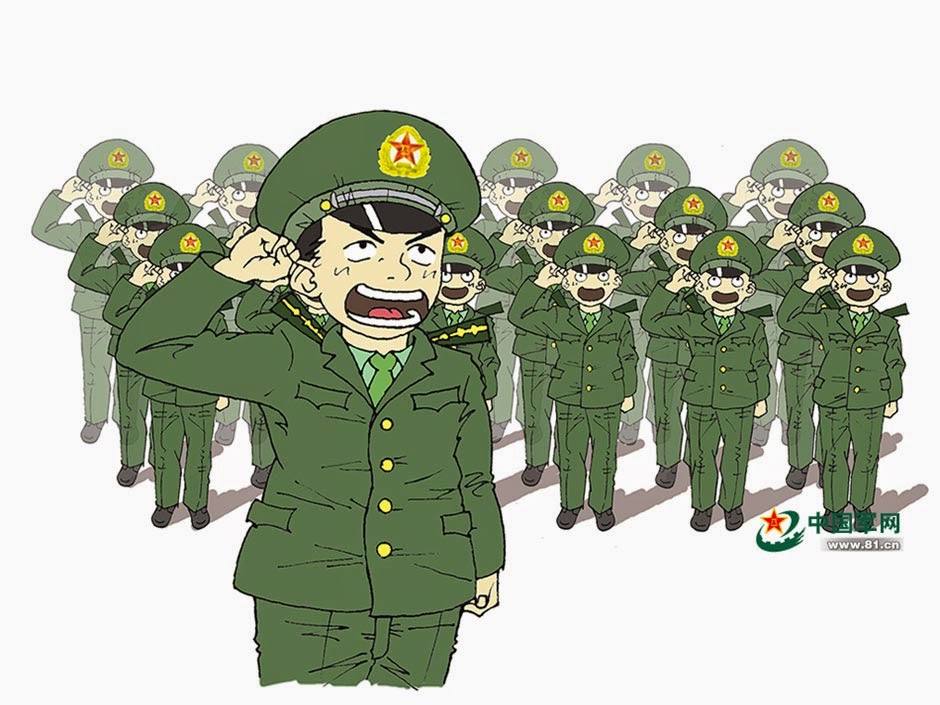 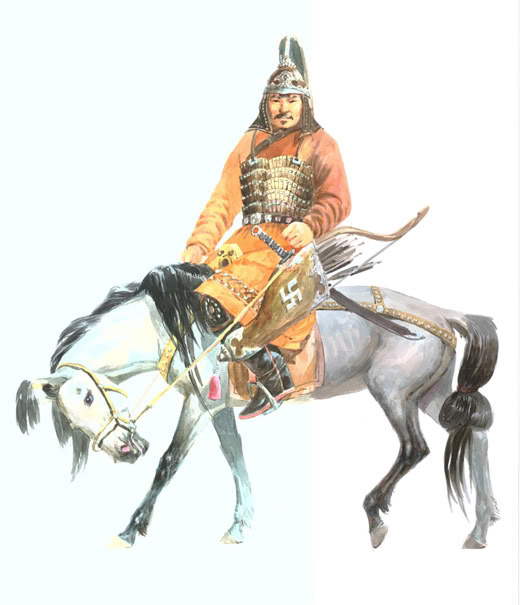 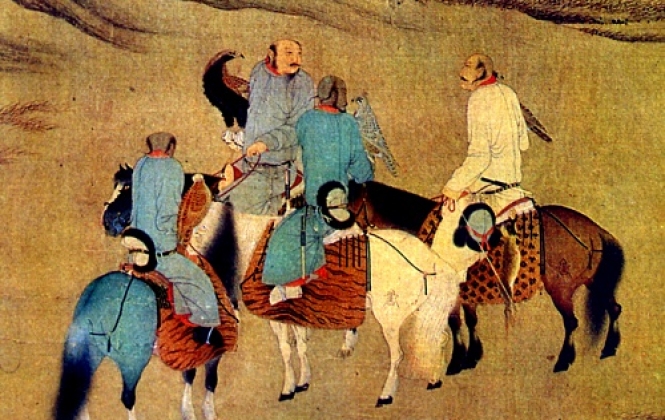 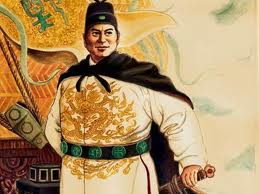 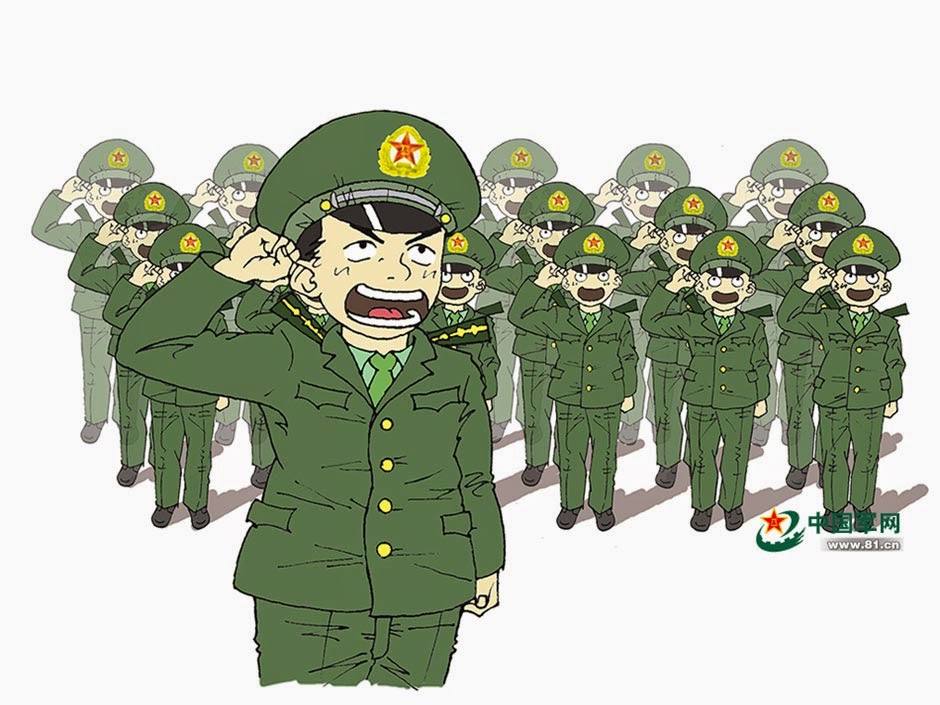 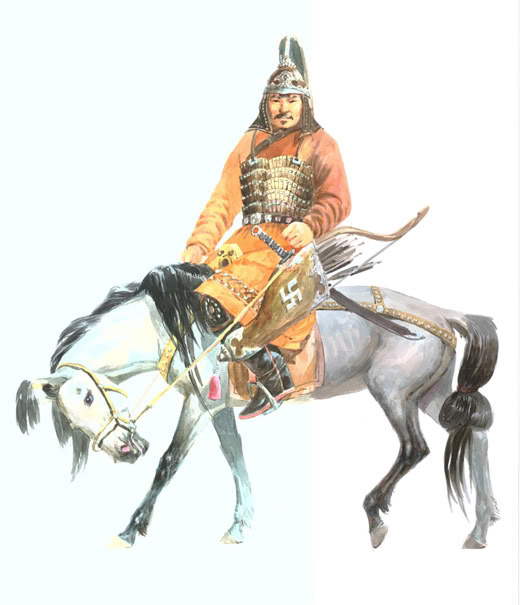 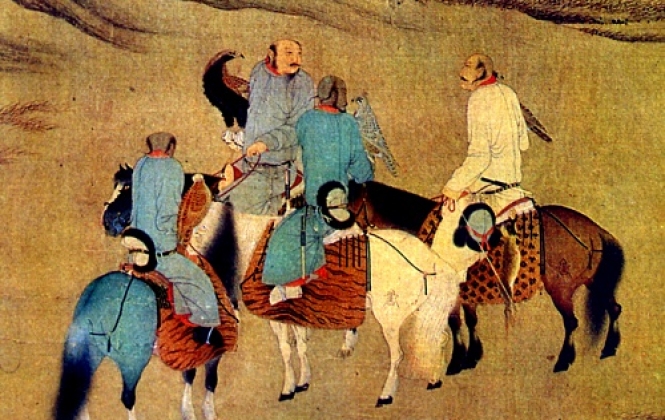 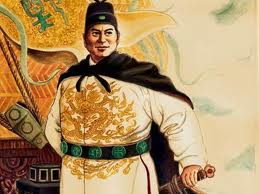 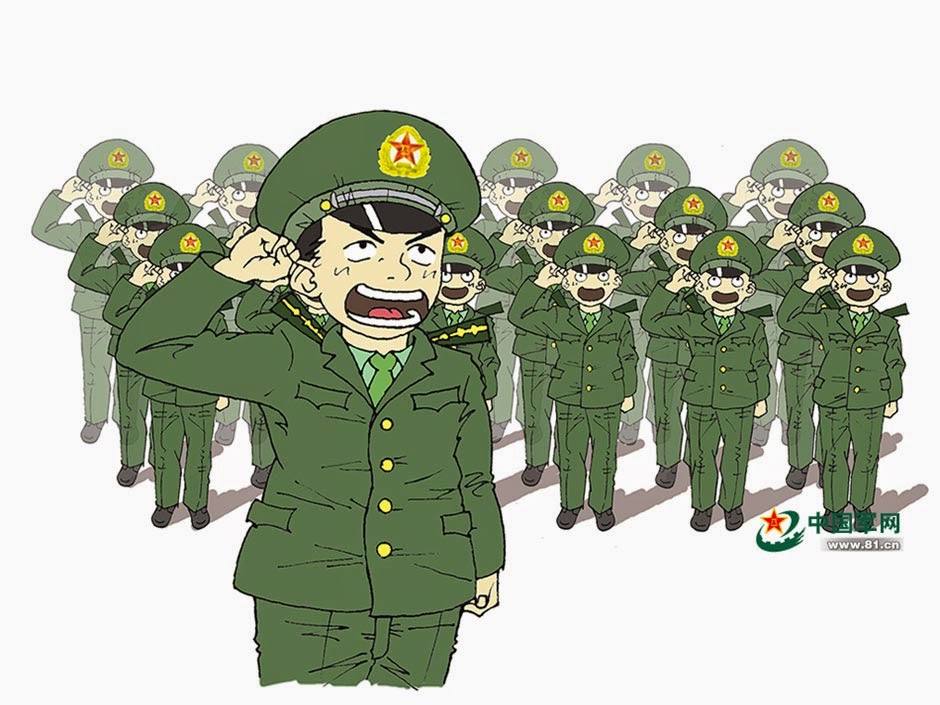 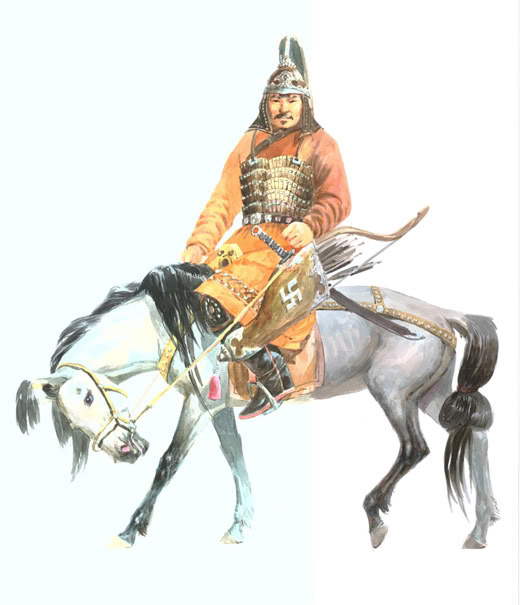 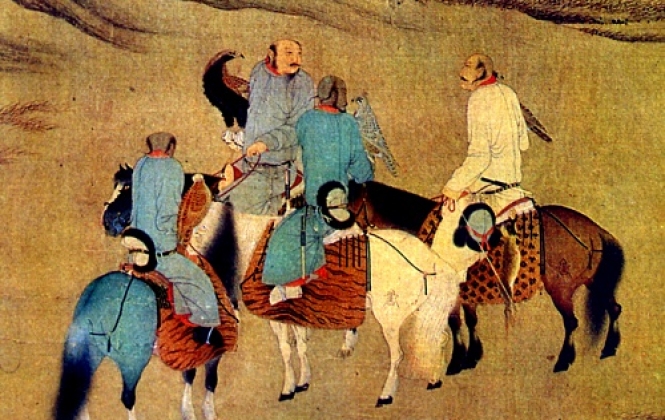 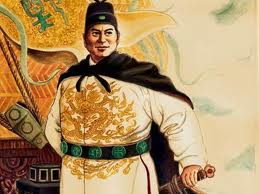 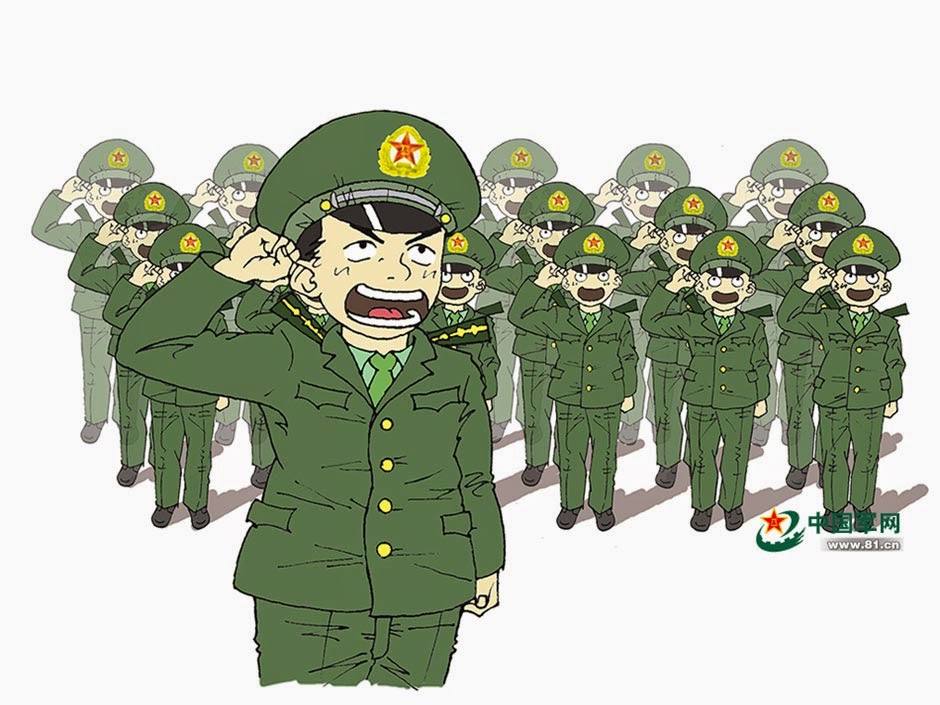 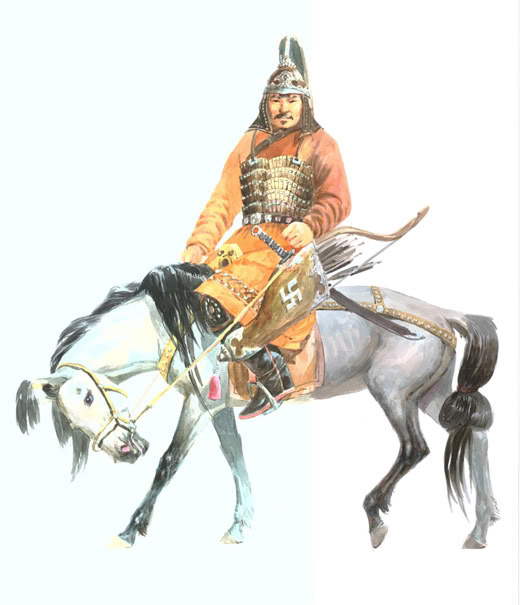 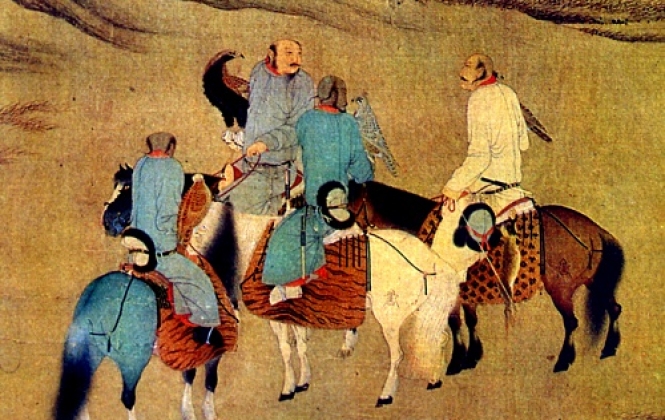 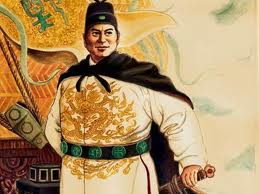 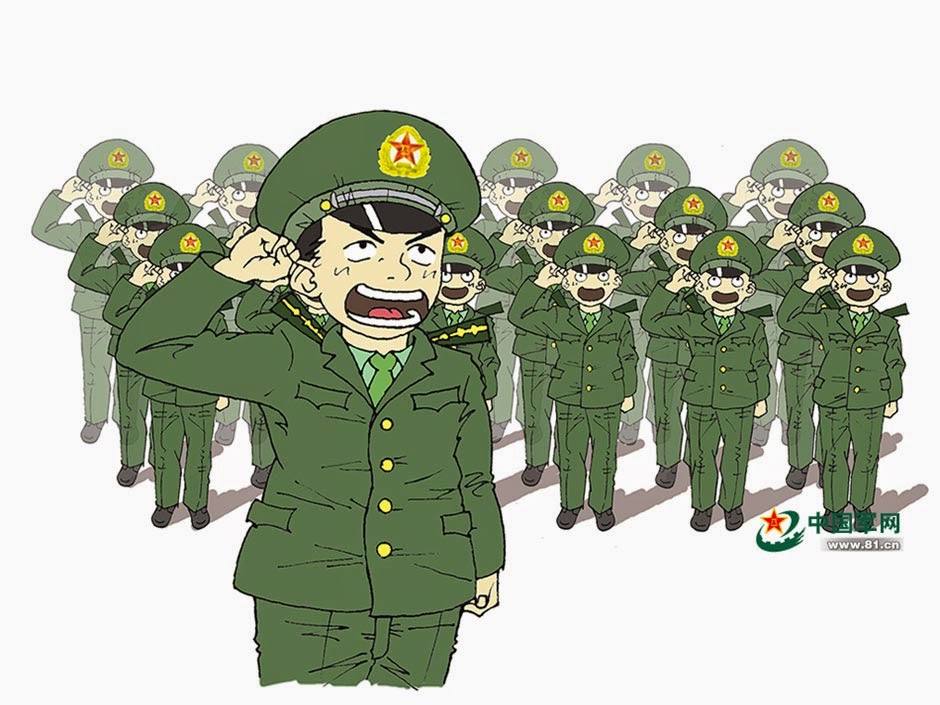 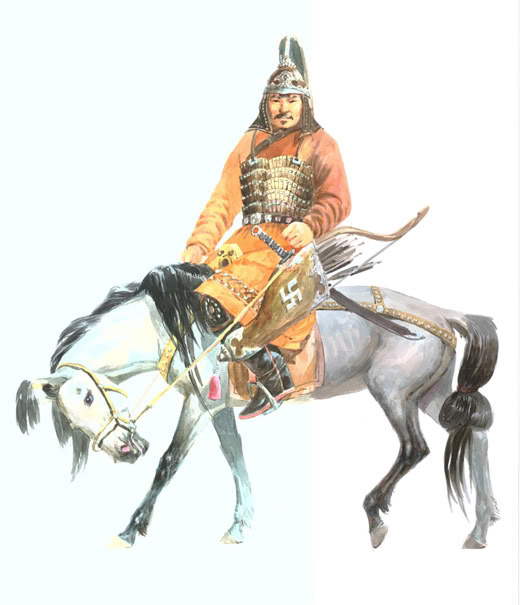 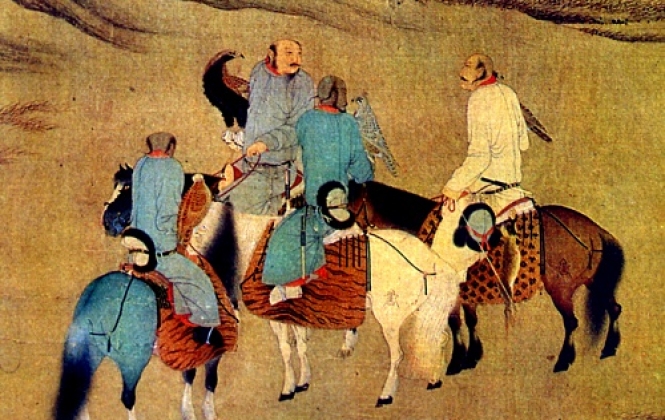 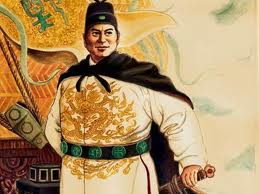 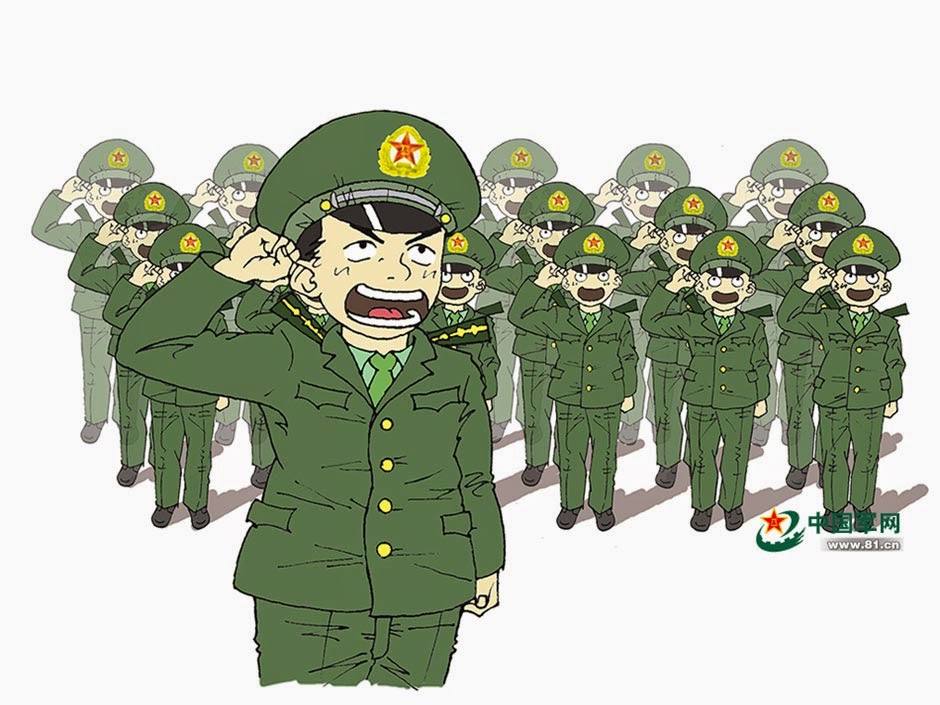 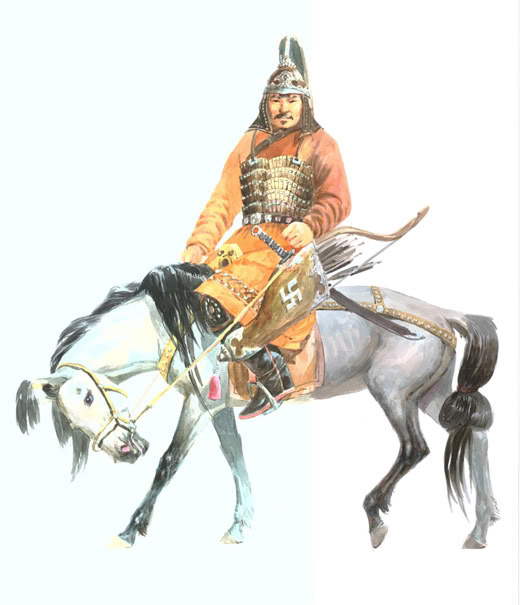 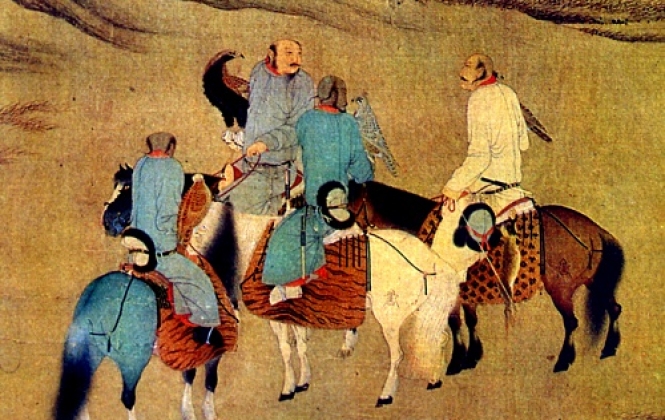 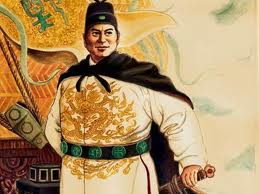 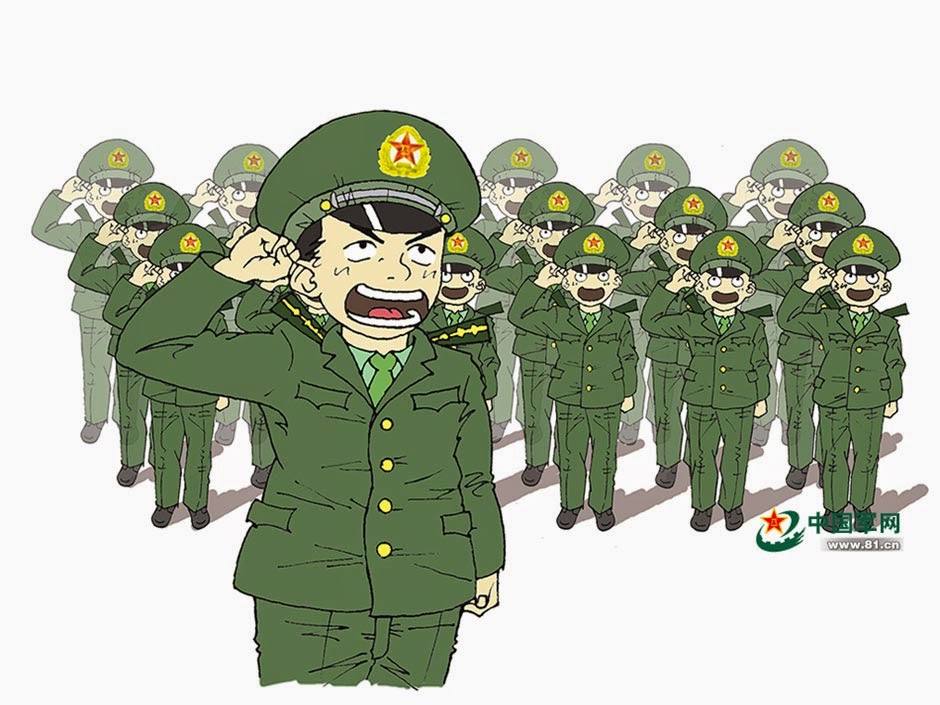 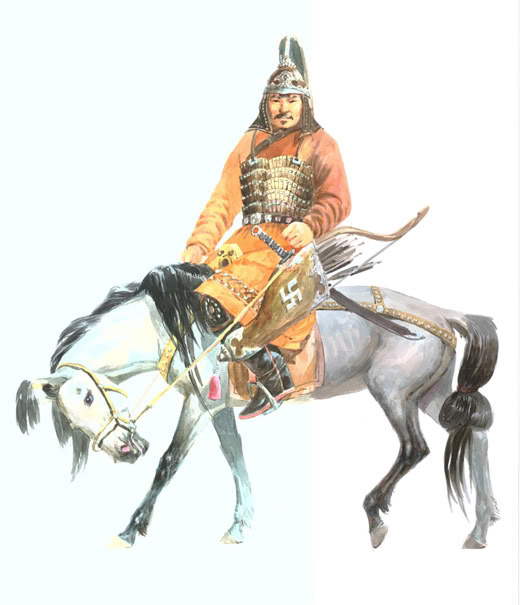 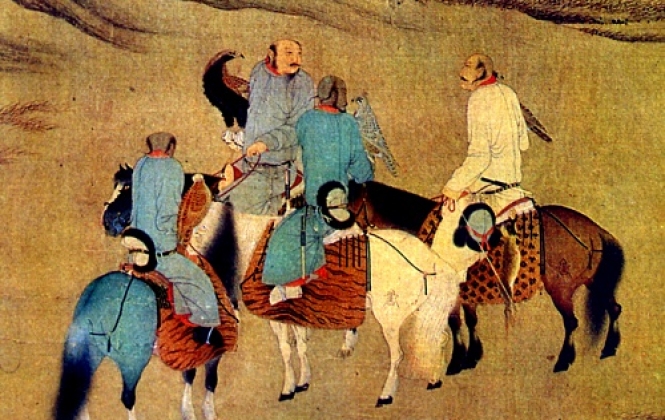 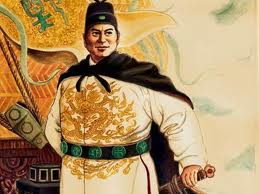 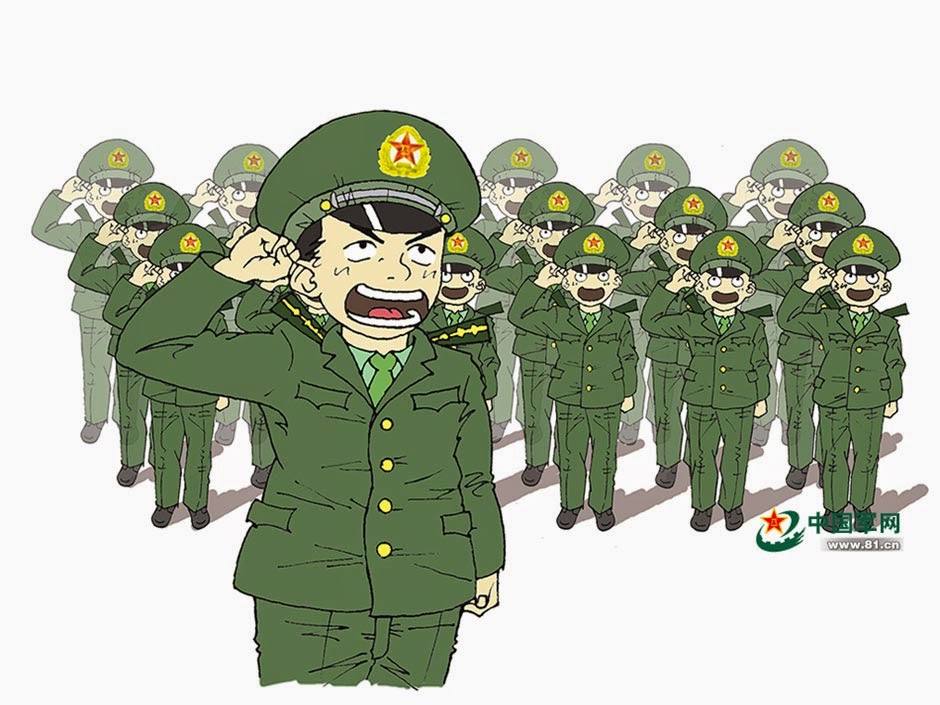 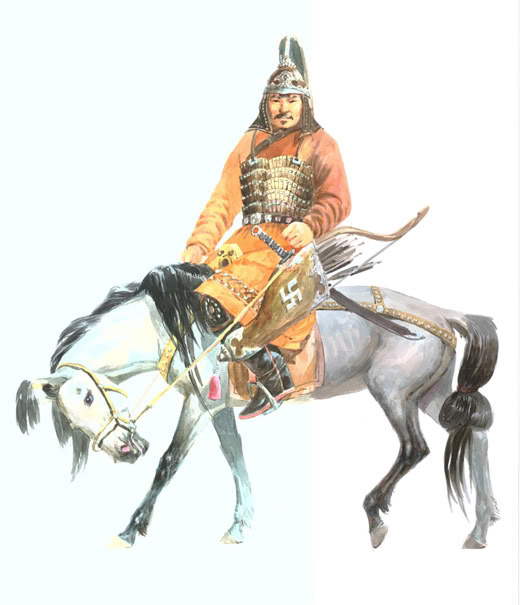 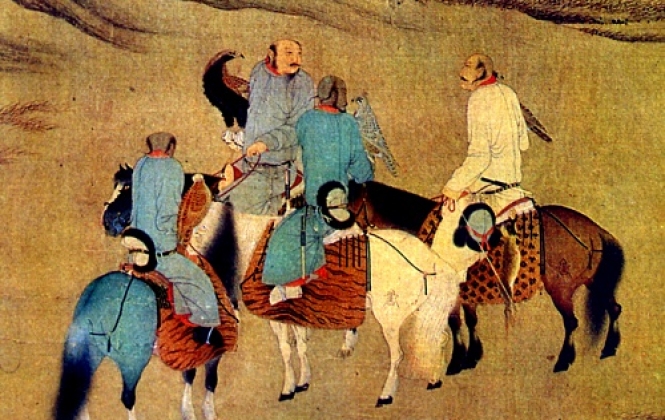 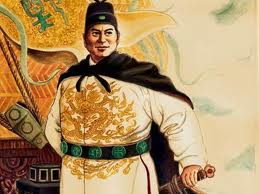 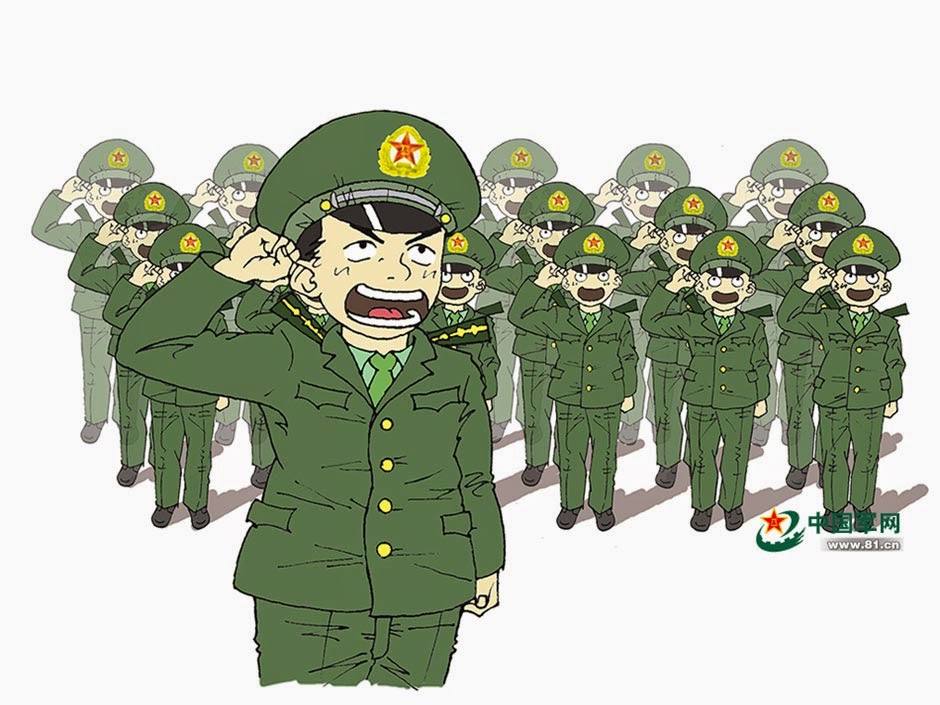 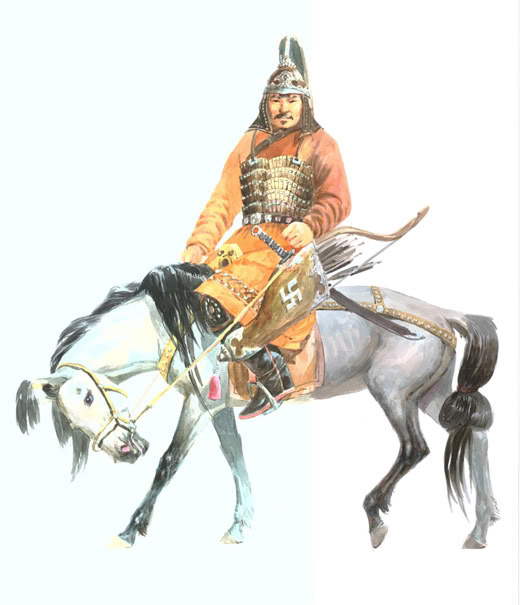 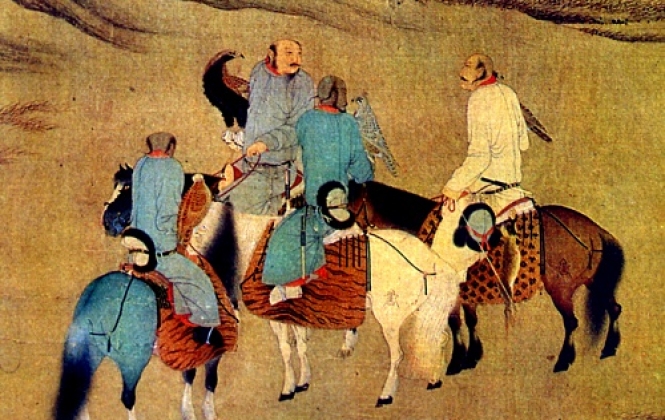 GET OUT OF CHINA BEFORE WE KILL YOU ALL
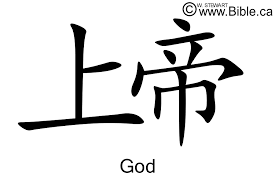 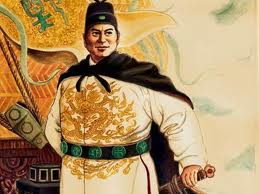 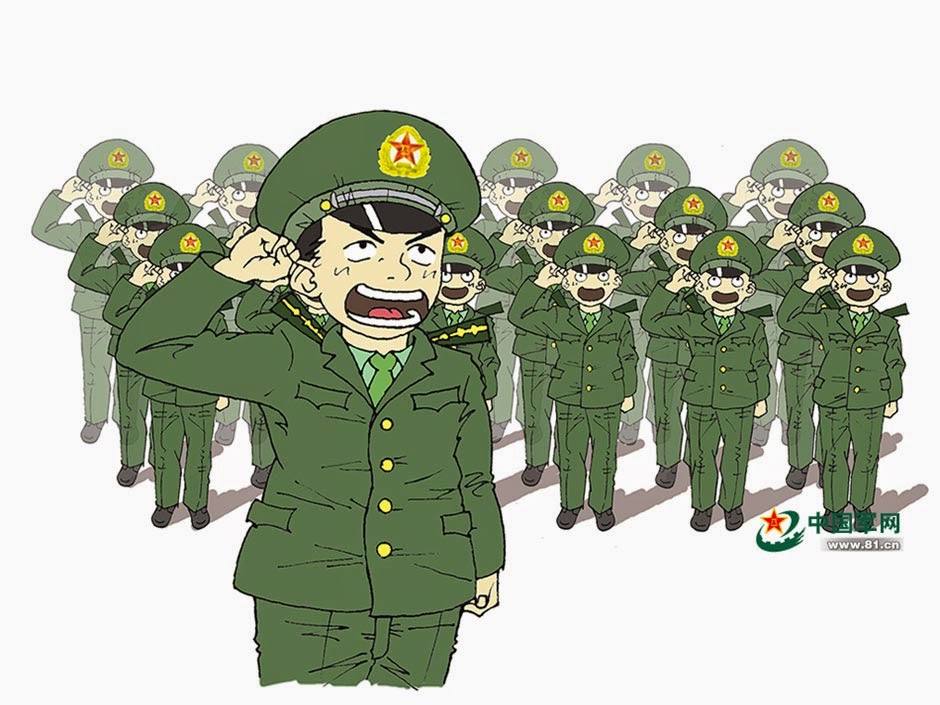 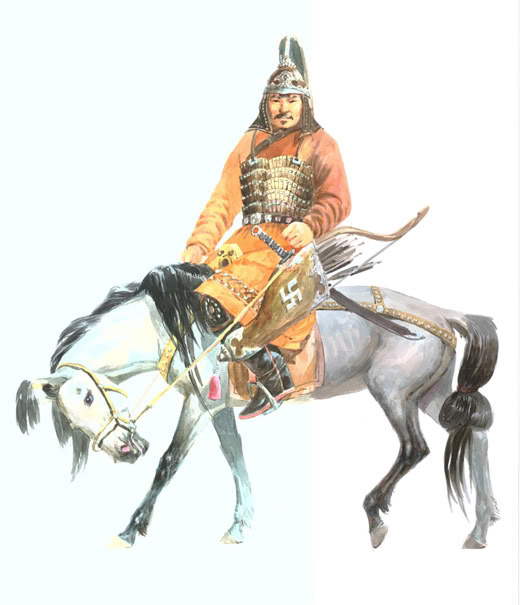 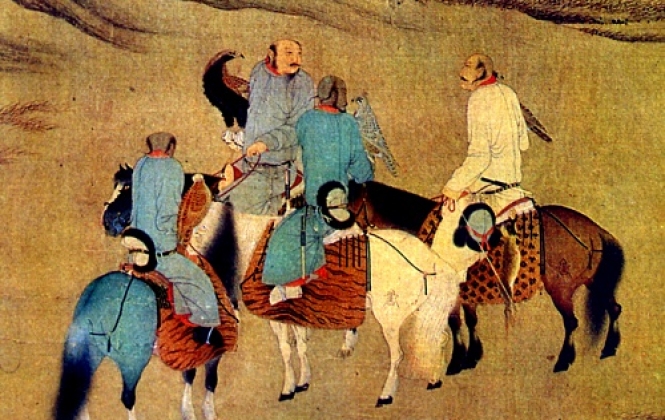 GET OUT OF CHINA BEFORE WE KILL YOU ALL
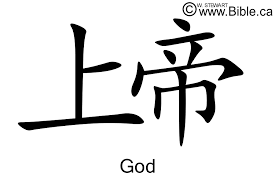 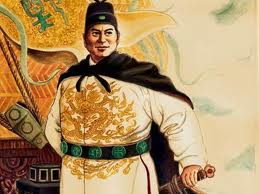 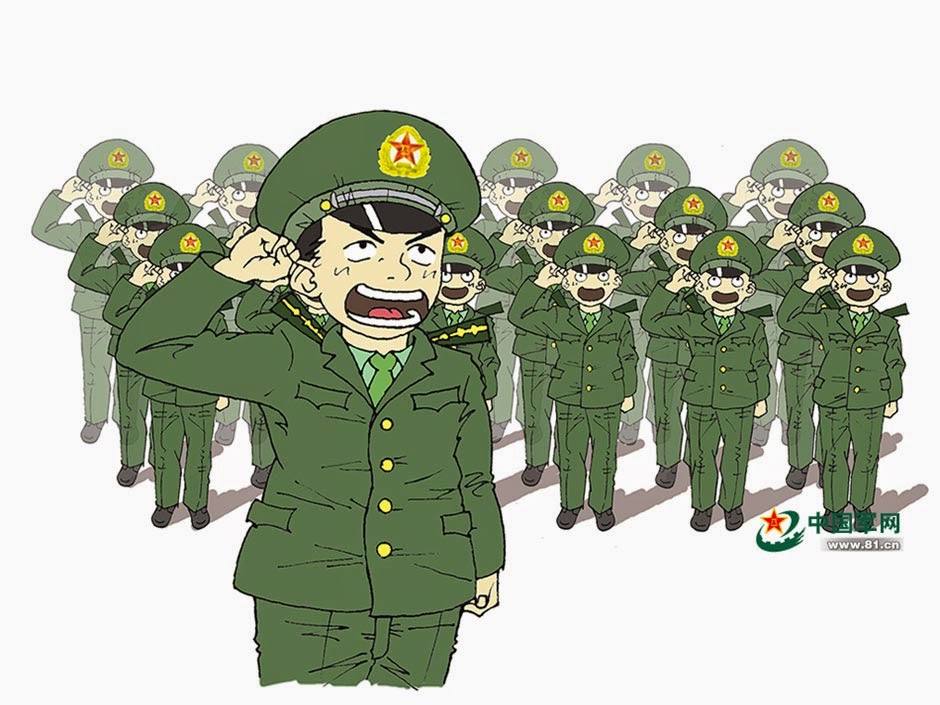 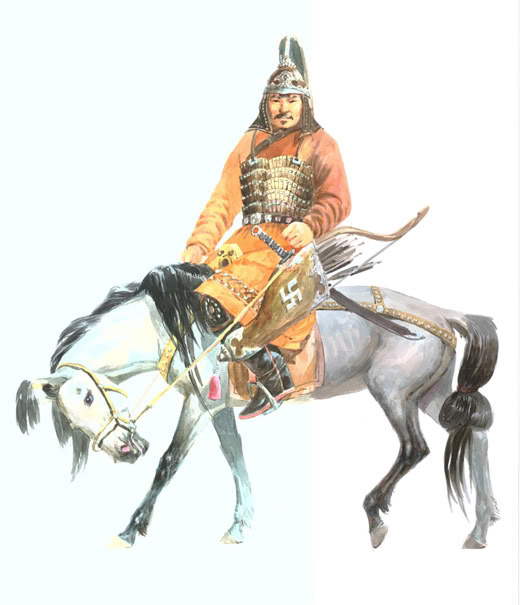 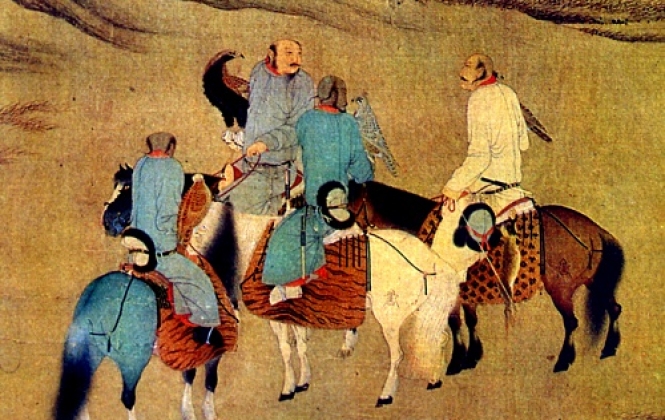 GET OUT OF CHINA BEFORE WE KILL YOU ALL
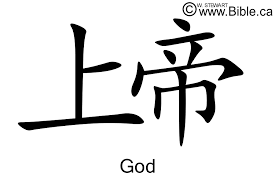 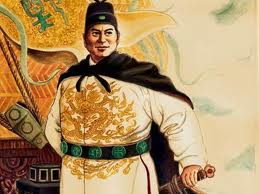 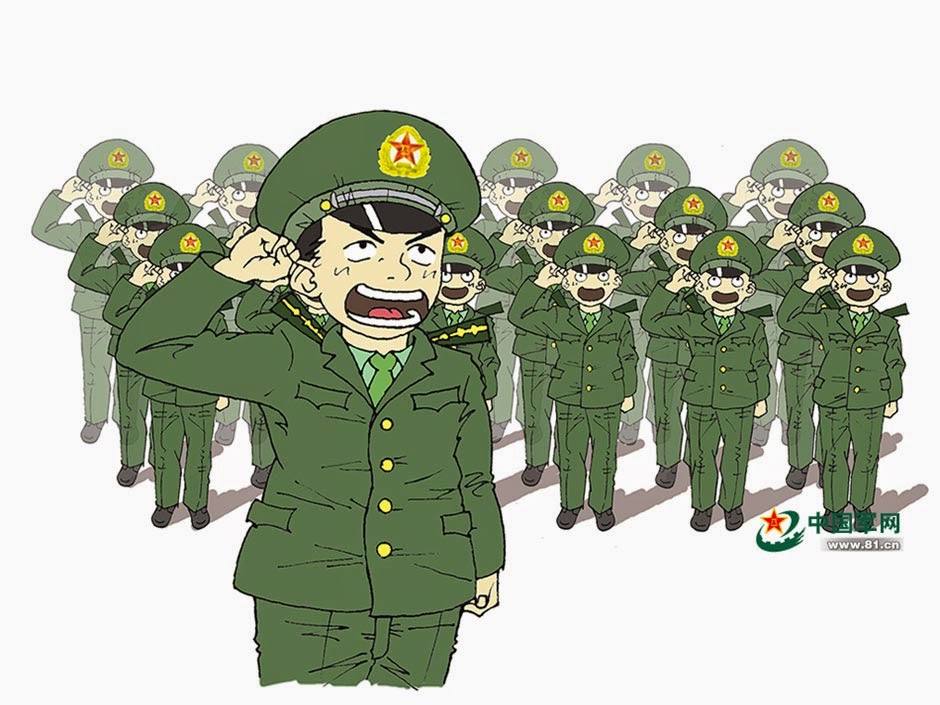 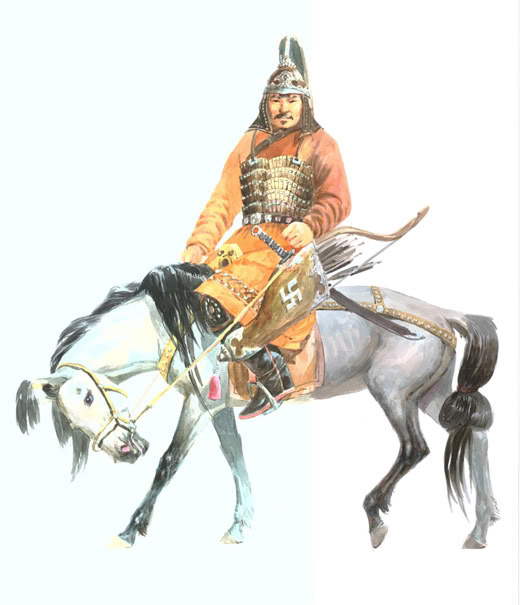 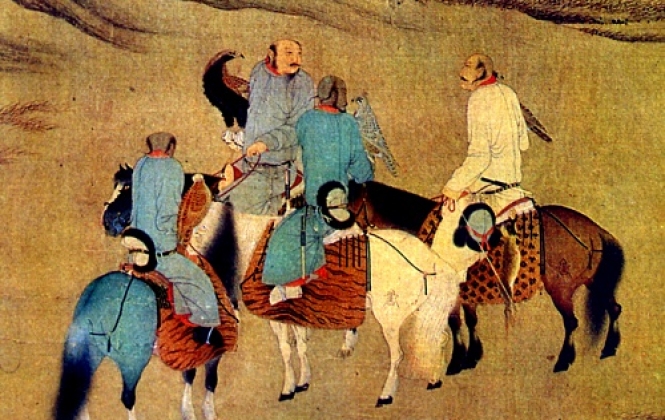 GET OUT OF CHINA BEFORE WE KILL YOU ALL
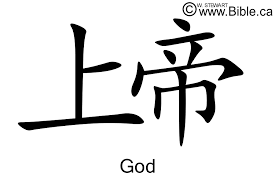 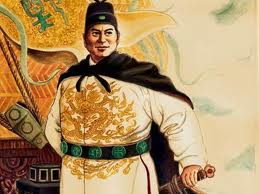 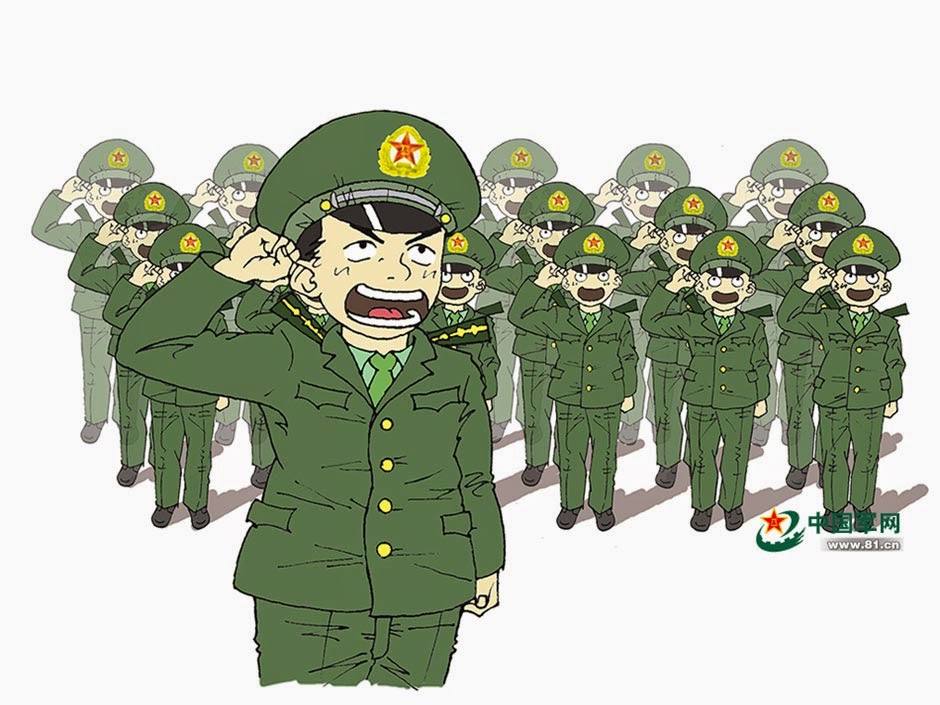 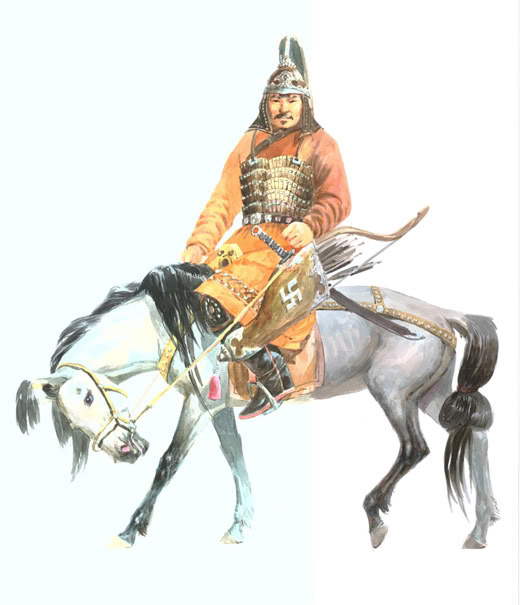 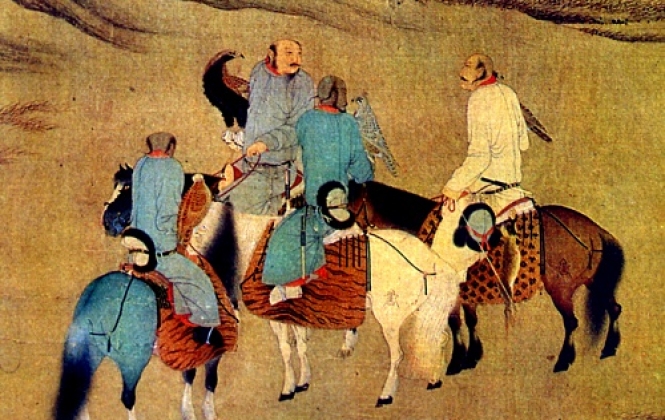 GET OUT OF CHINA BEFORE WE KILL YOU ALL
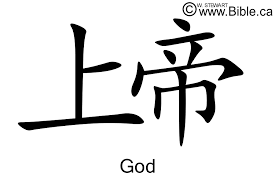 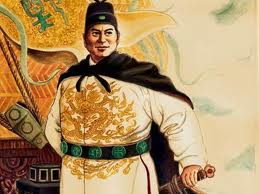 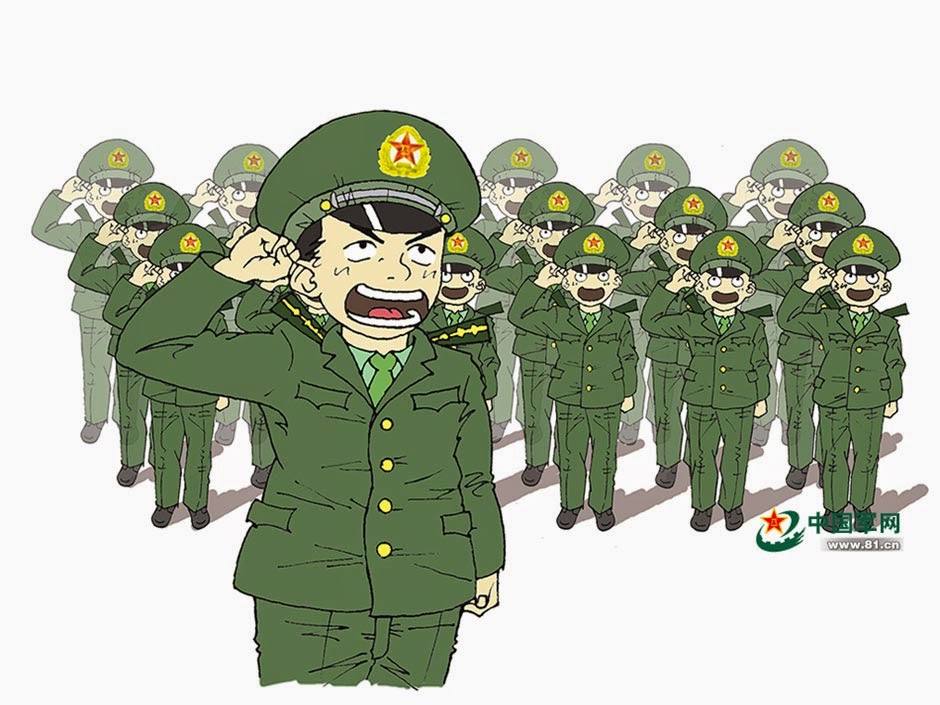 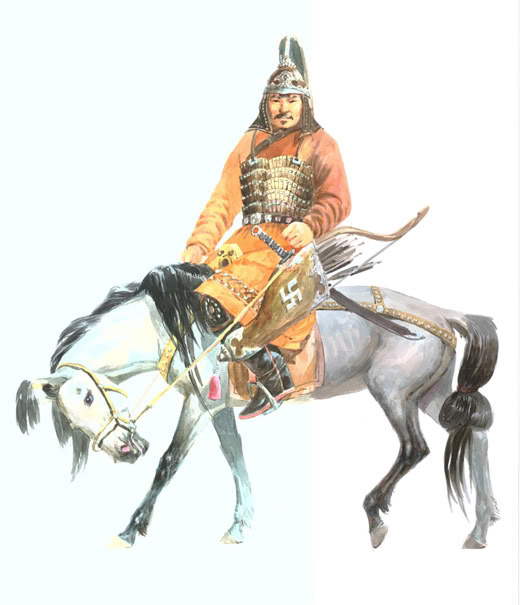 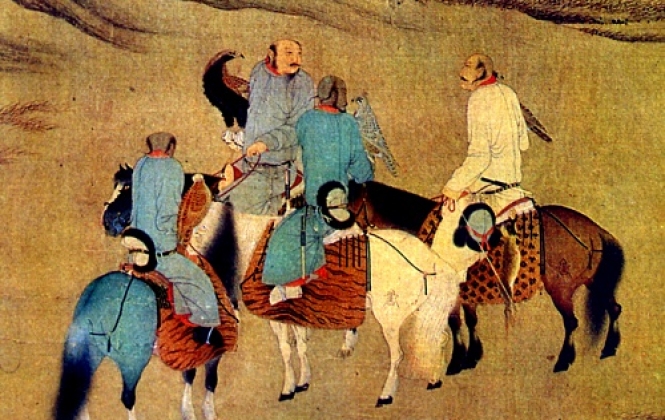 GET OUT OF CHINA BEFORE WE KILL YOU ALL
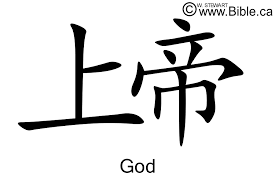 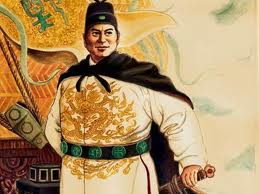 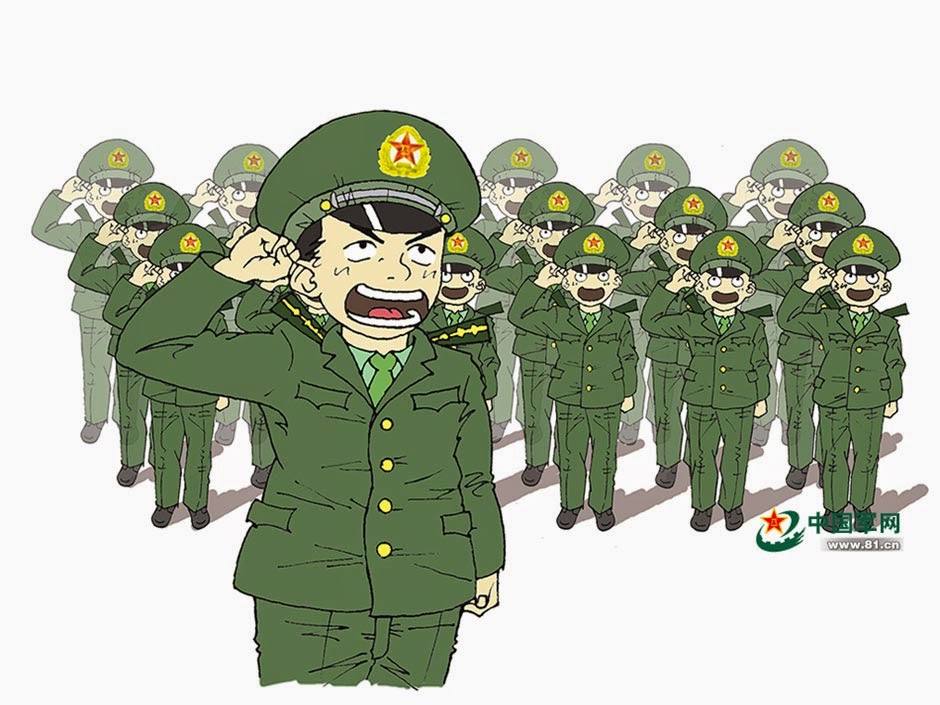 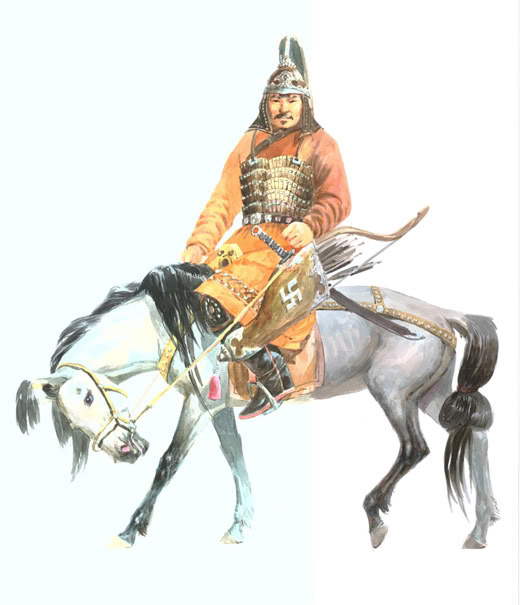 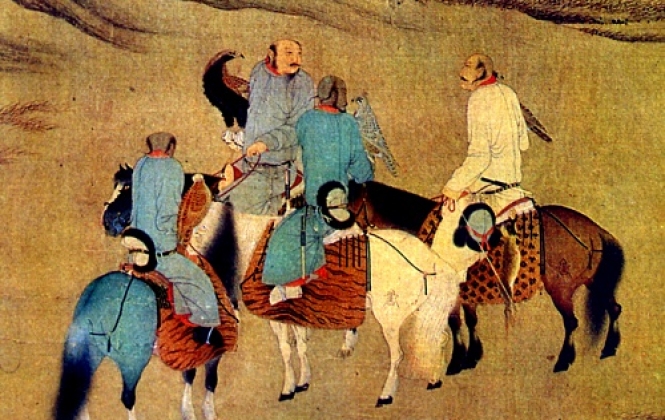 GET OUT OF CHINA BEFORE WE KILL YOU ALL
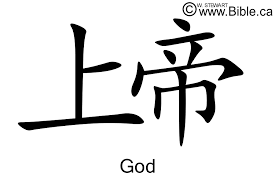 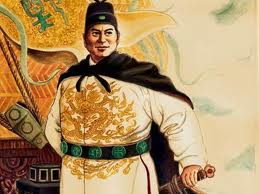 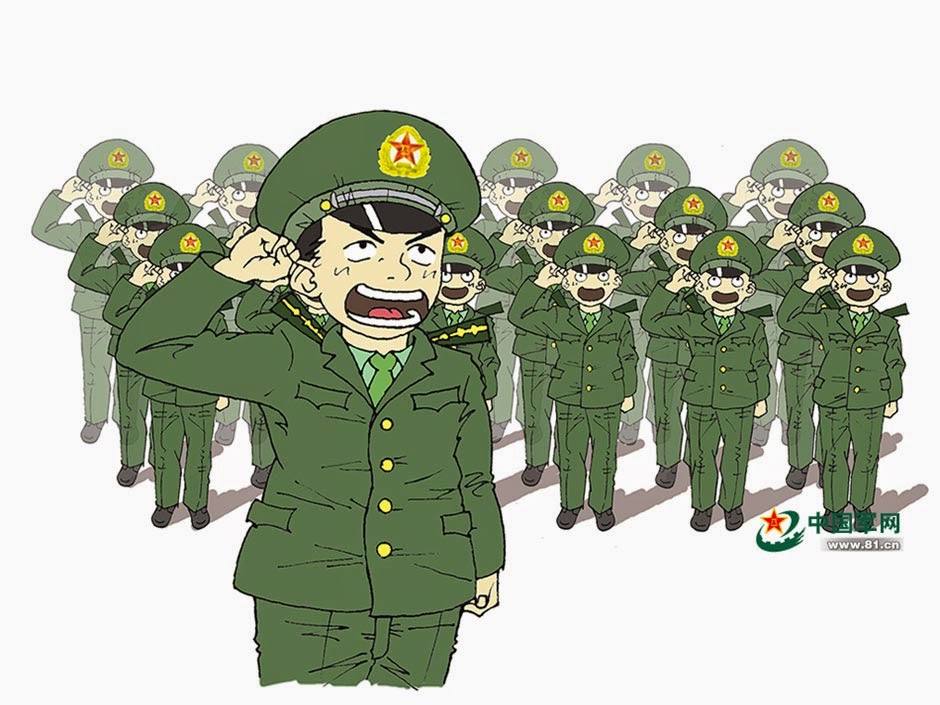 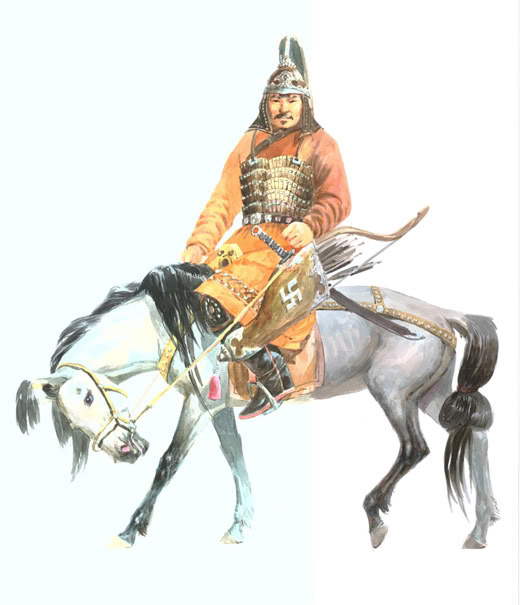 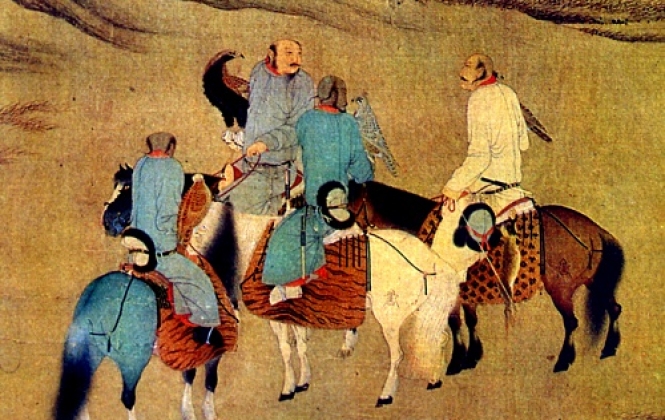 GET OUT OF CHINA BEFORE WE KILL YOU ALL
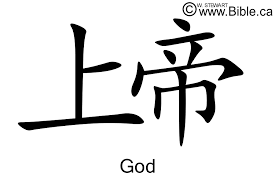 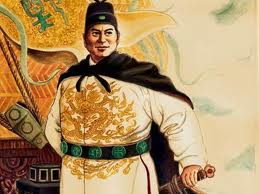 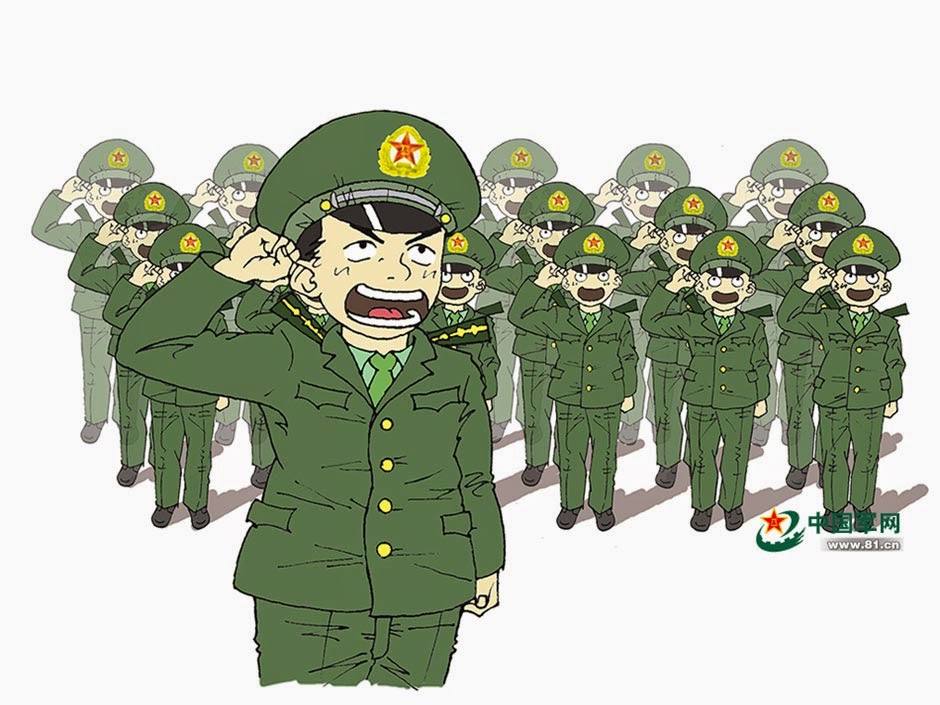 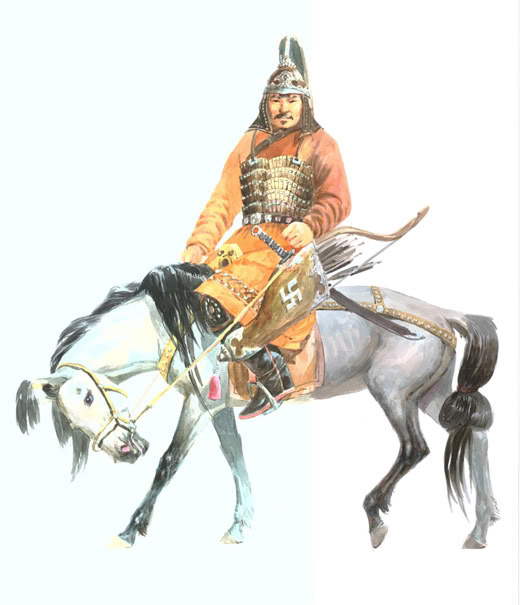 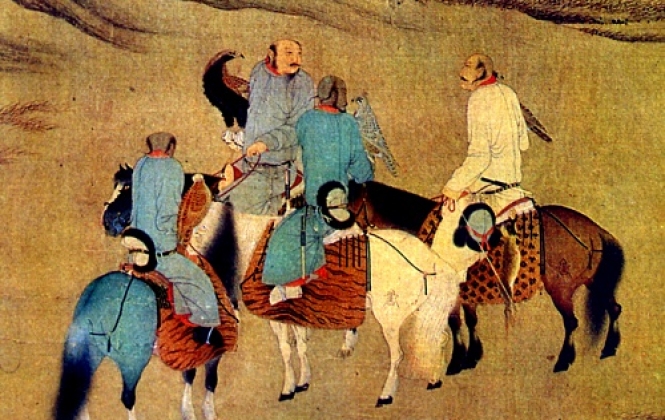 GET OUT OF CHINA BEFORE WE KILL YOU ALL
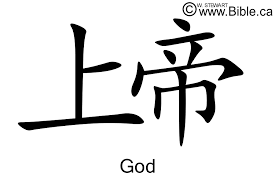 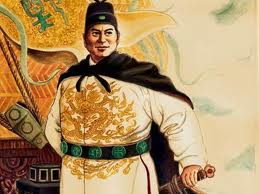 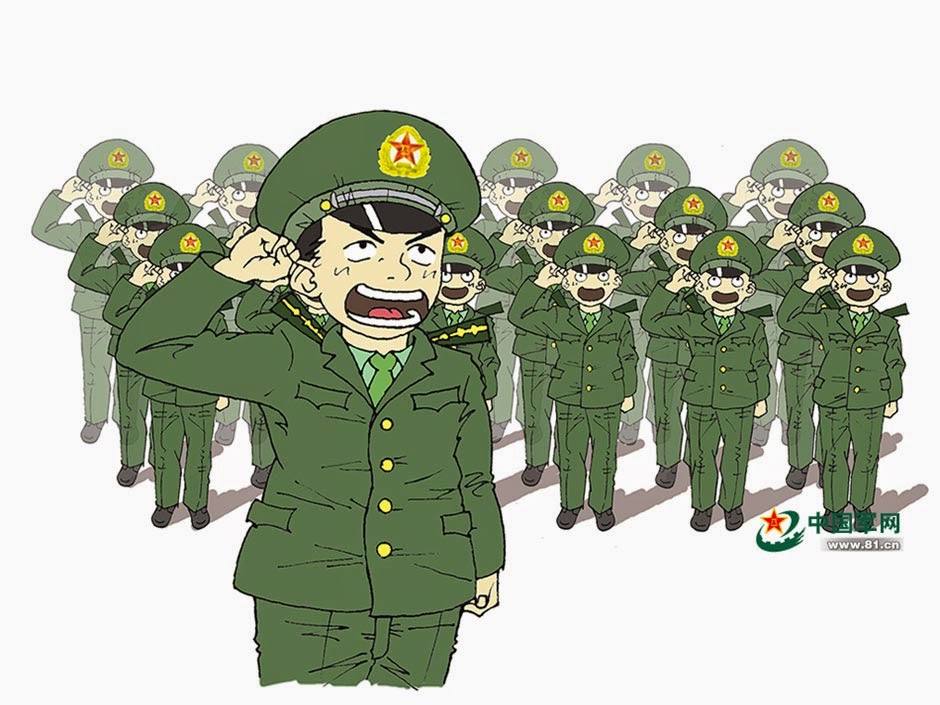 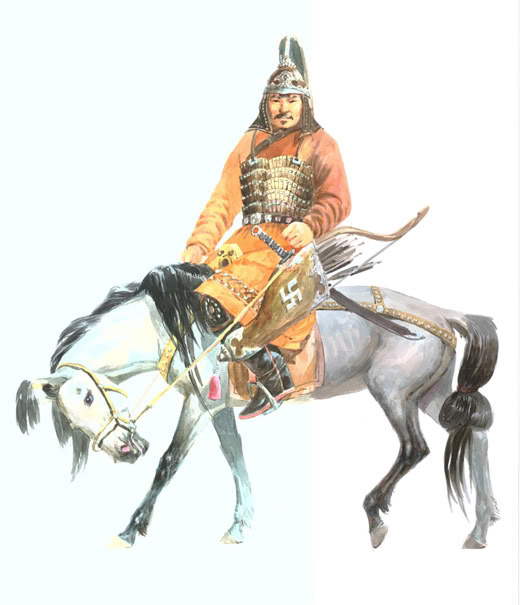 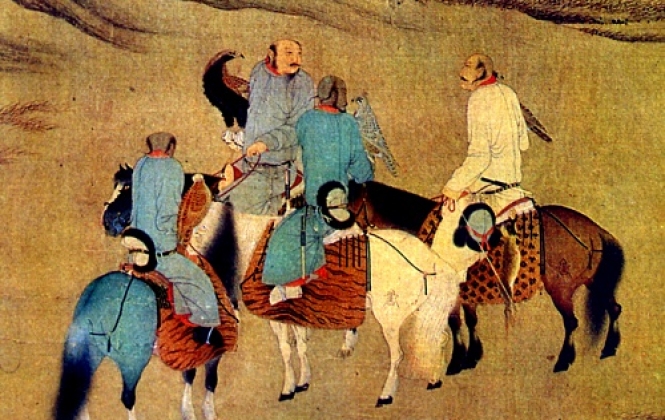 GET OUT OF CHINA BEFORE WE KILL YOU ALL
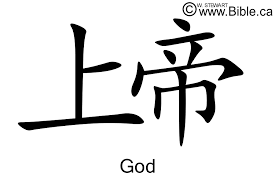 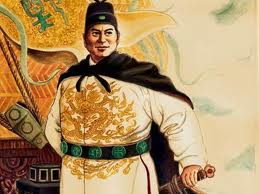 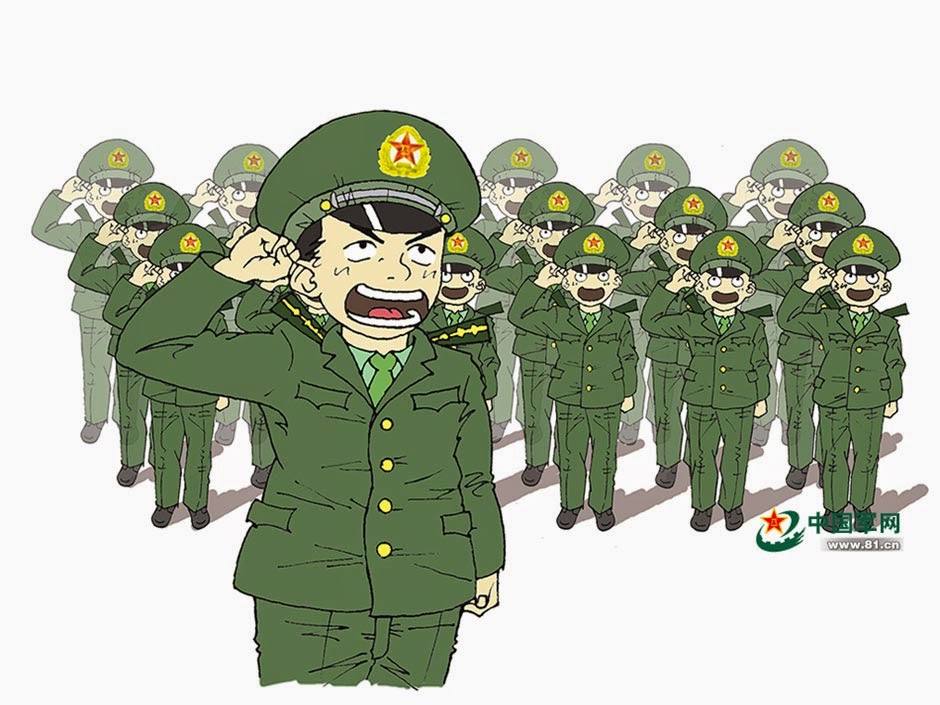 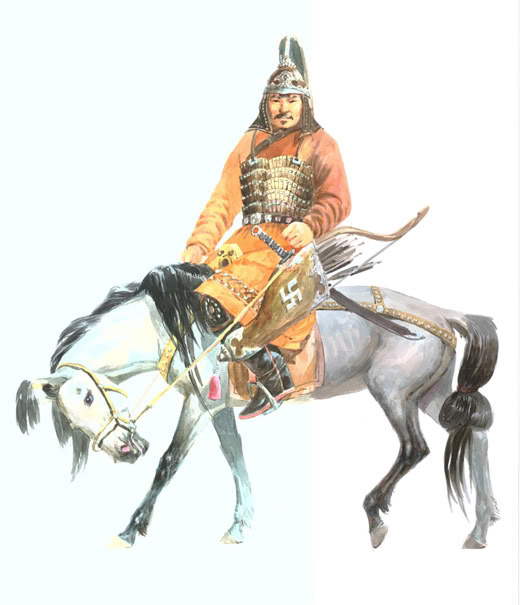 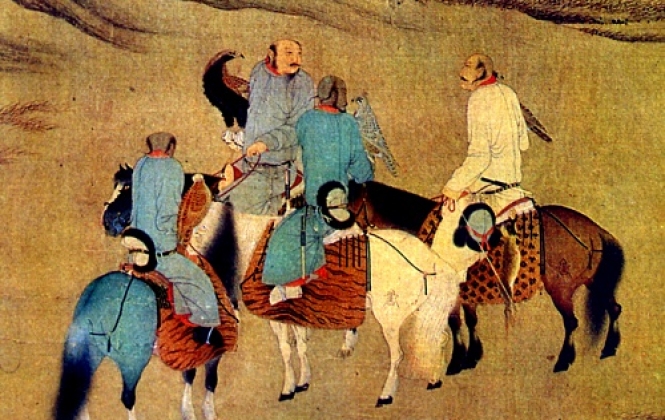 GET OUT OF CHINA BEFORE WE KILL YOU ALL
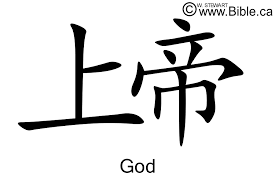 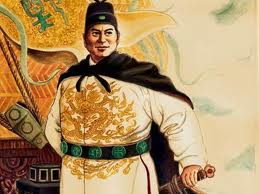 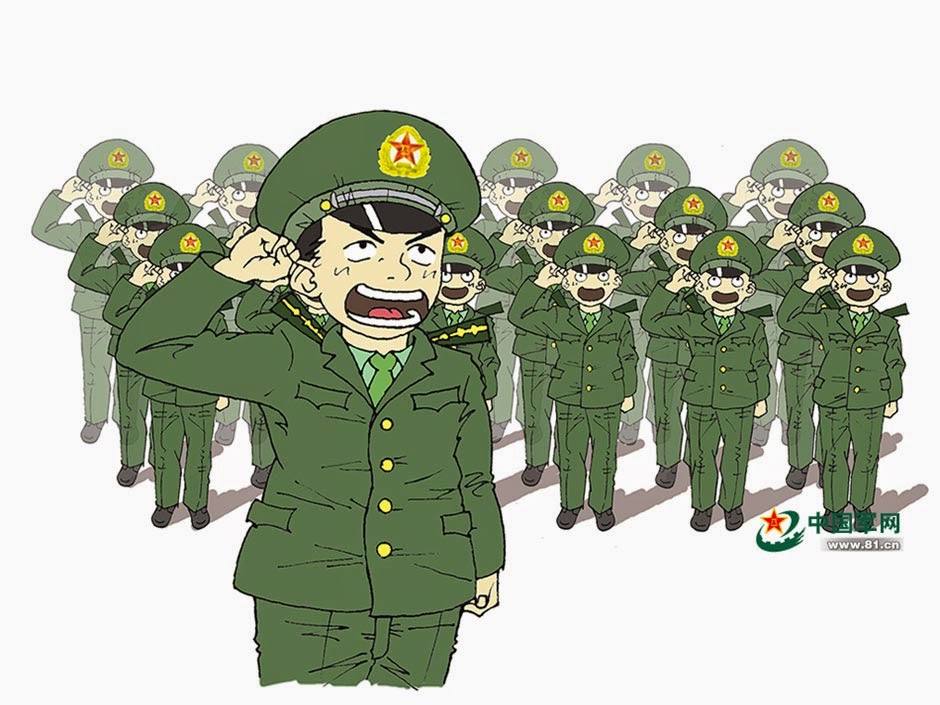 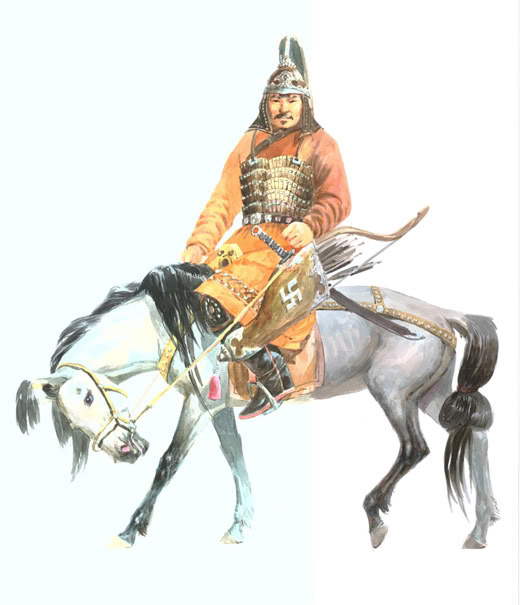 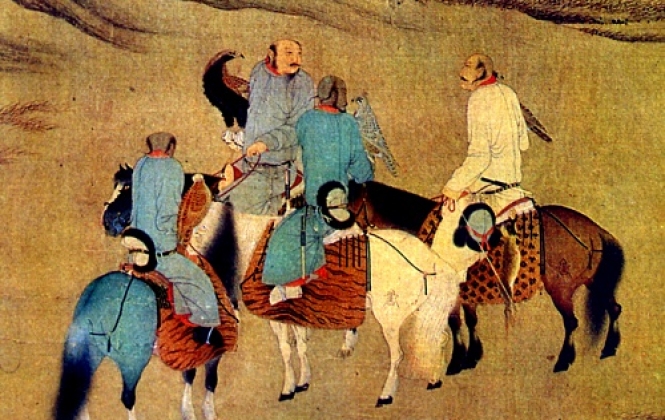 GET OUT OF CHINA BEFORE WE KILL YOU ALL
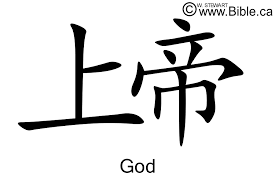 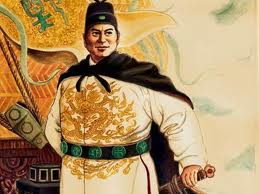 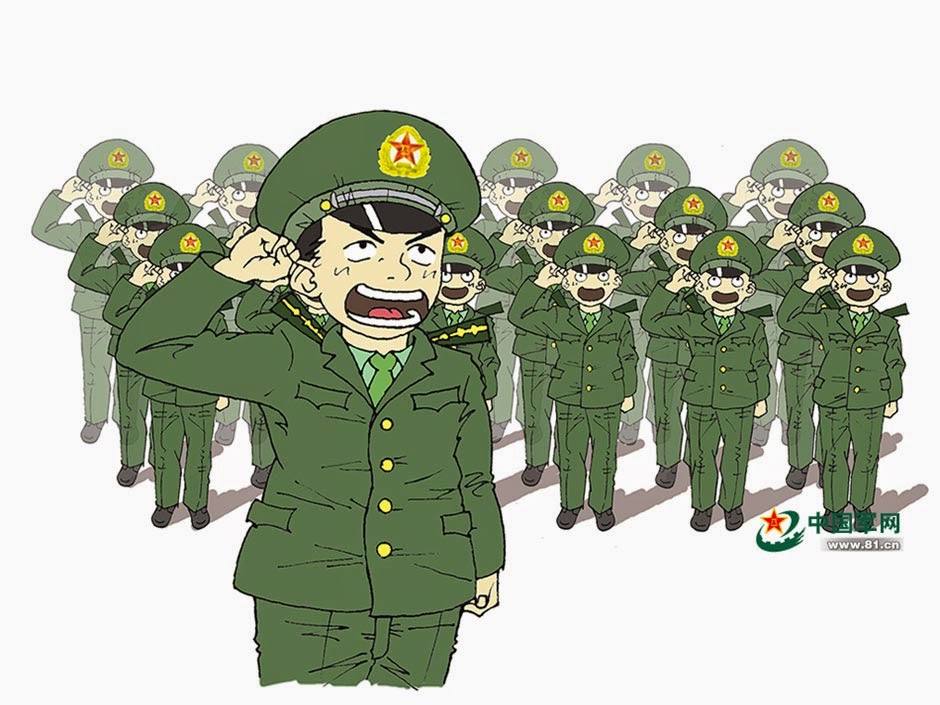 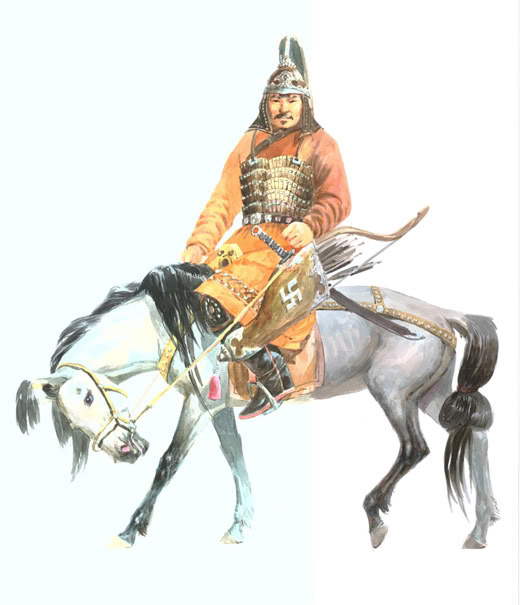 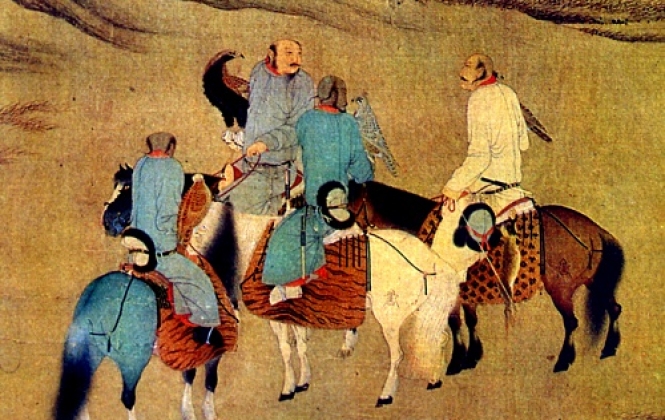 GET OUT OF CHINA BEFORE WE KILL YOU ALL
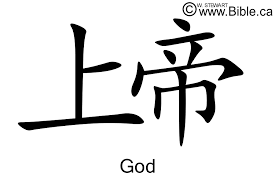 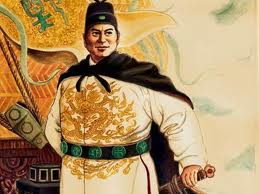 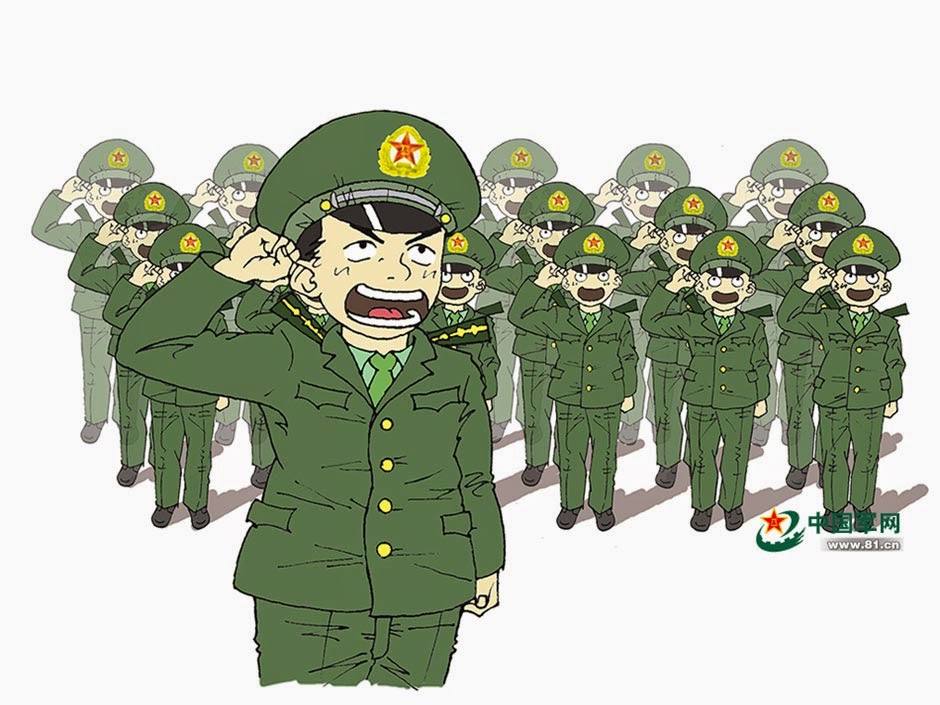 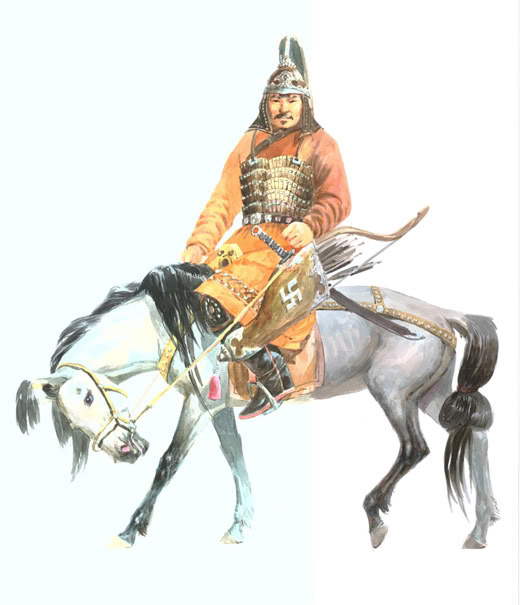 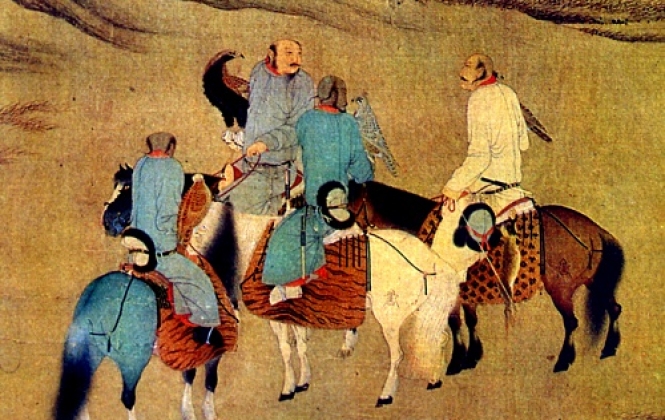 GET OUT OF CHINA BEFORE WE KILL YOU ALL
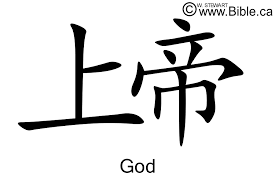 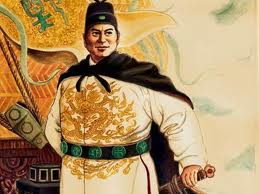 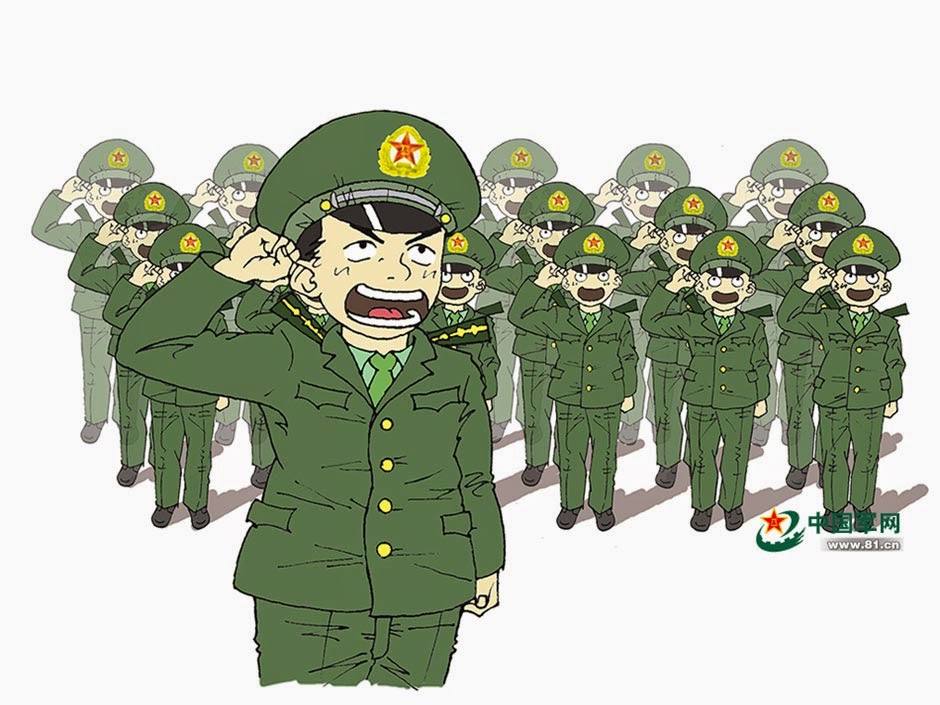 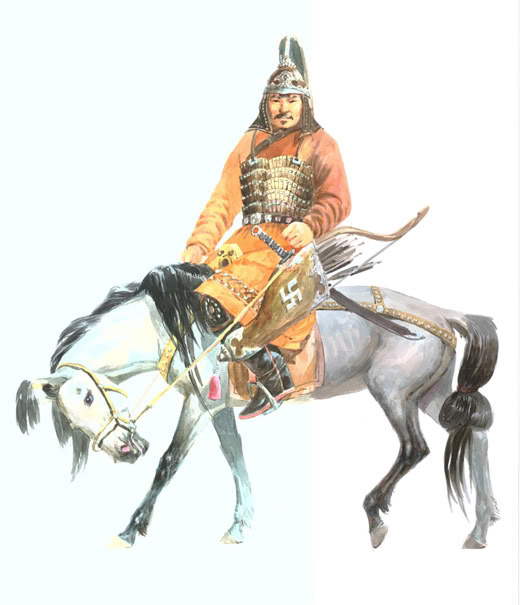 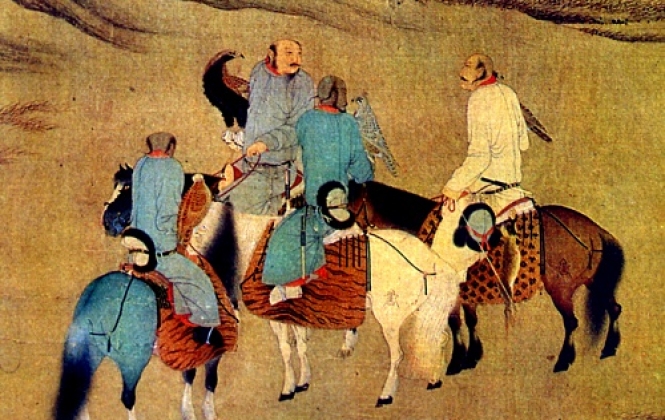 GET OUT OF CHINA BEFORE WE KILL YOU ALL
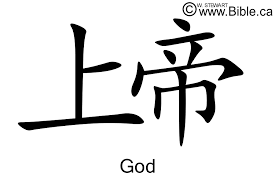 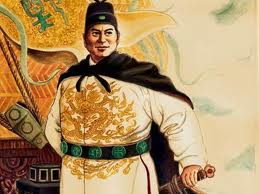 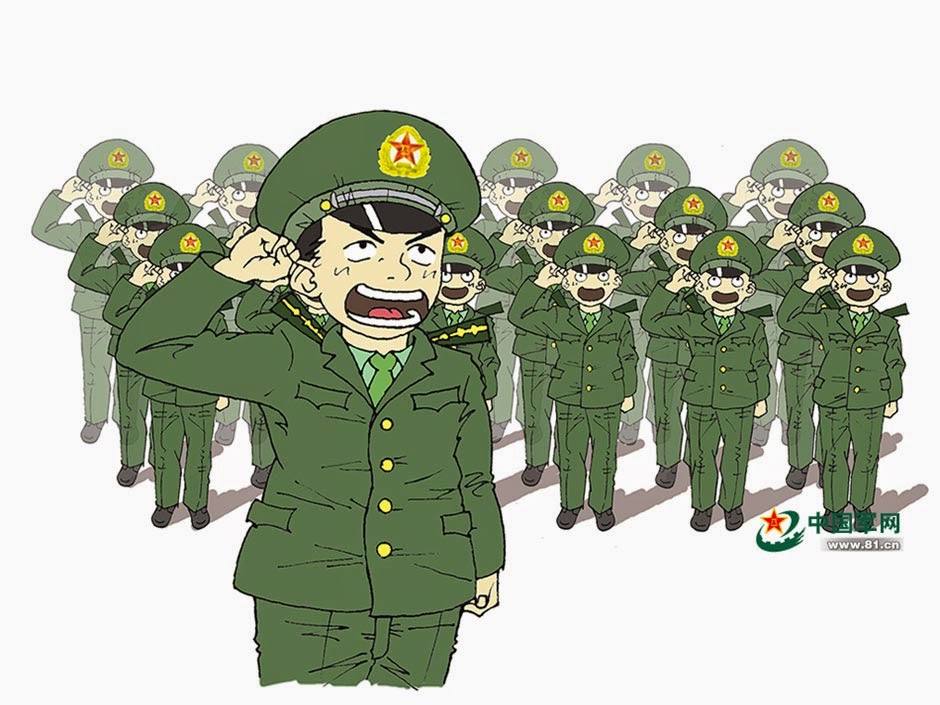 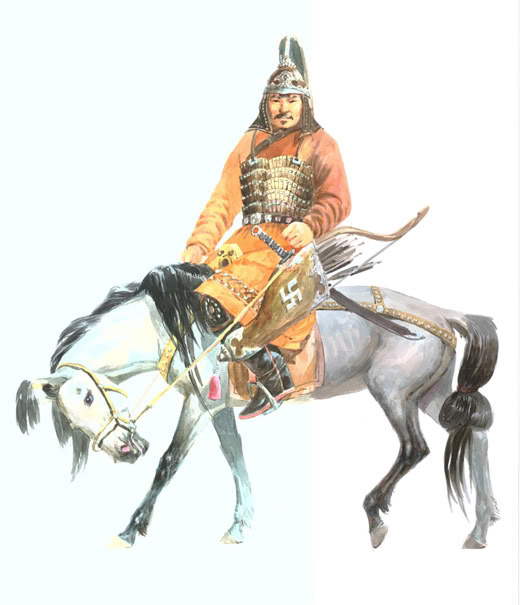 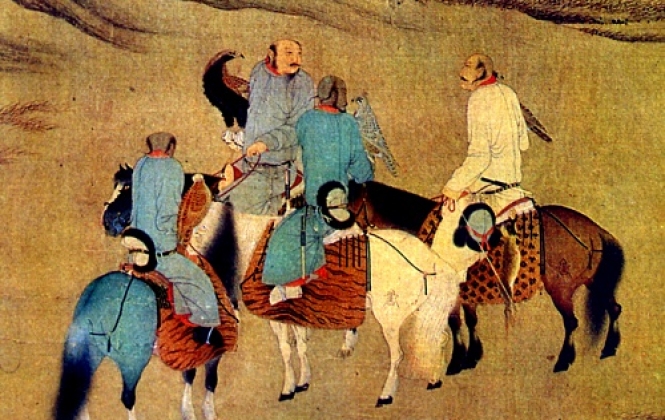 GET OUT OF CHINA BEFORE WE KILL YOU ALL
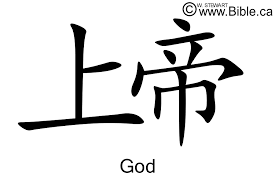 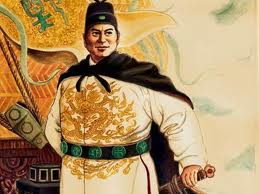 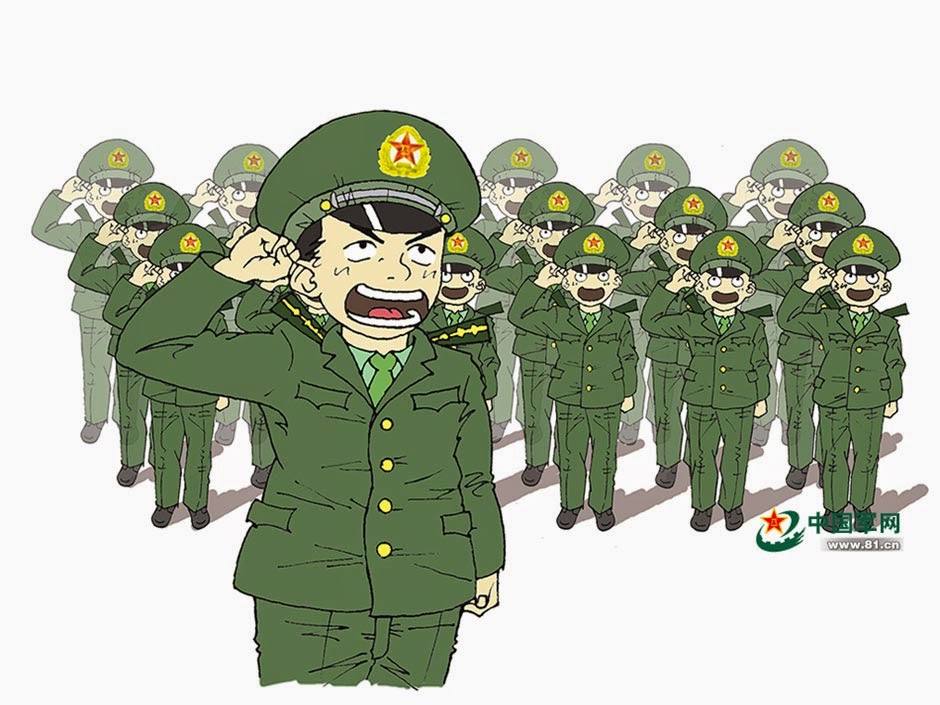 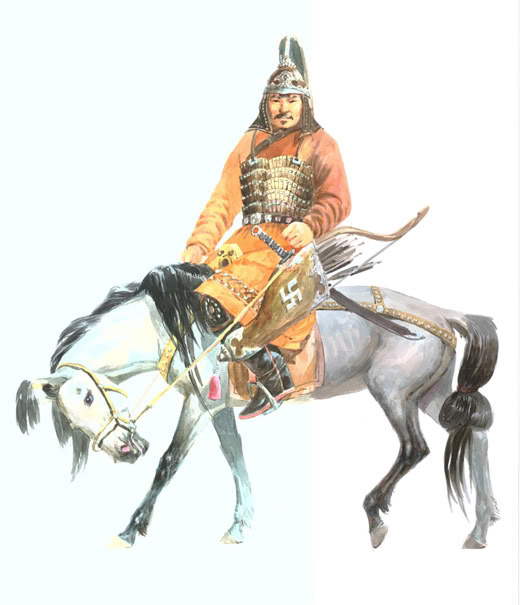 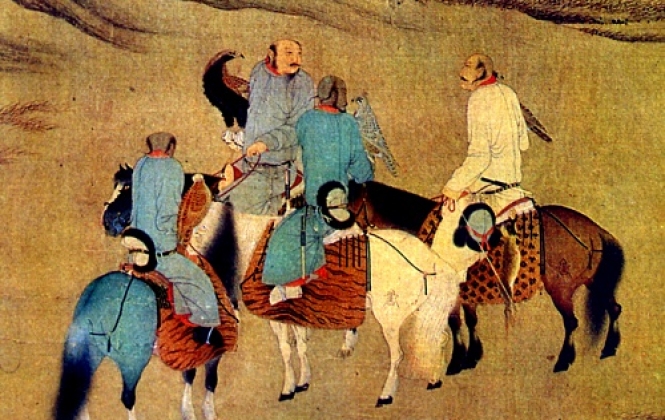 GET OUT OF CHINA BEFORE WE KILL YOU ALL
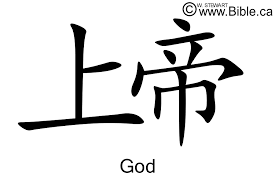 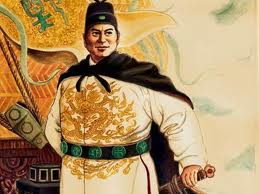 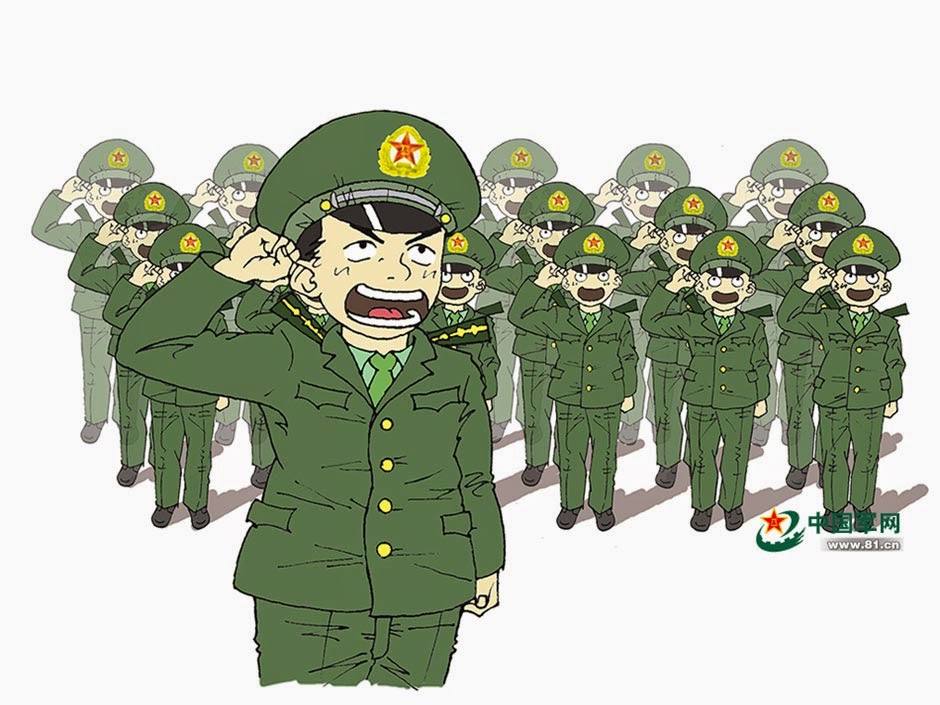 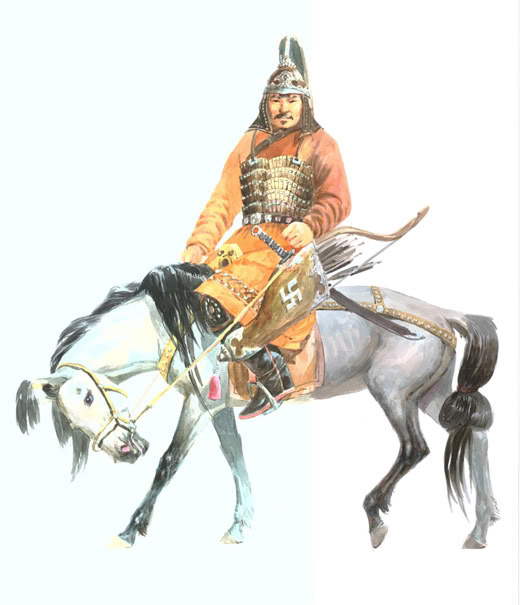 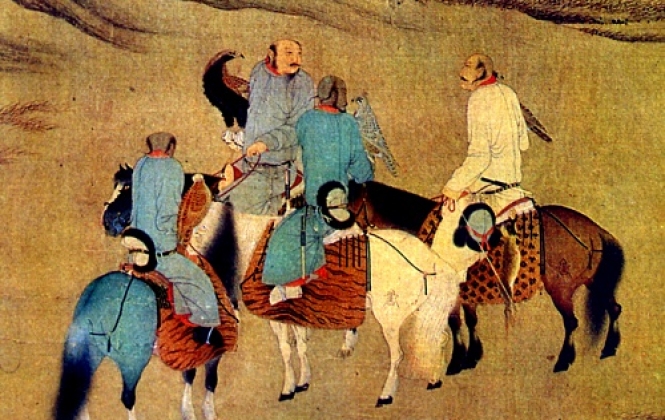 OK,OK WE WILL BUT PLEASE DON’T KILL US
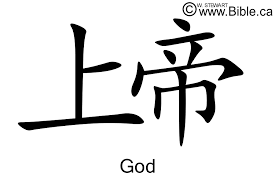 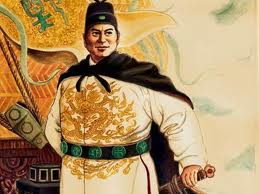 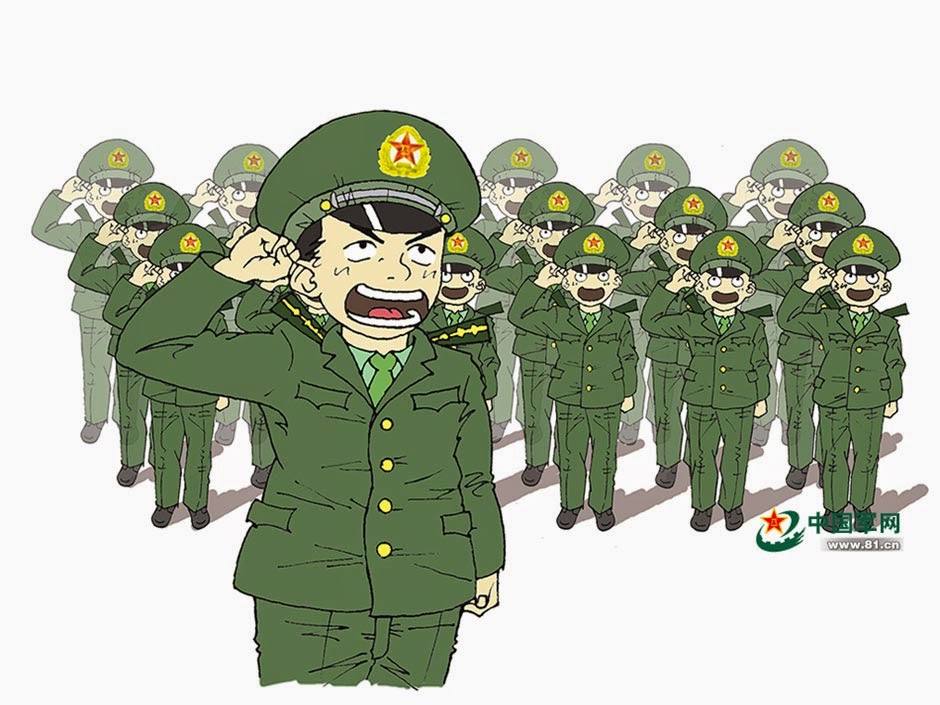 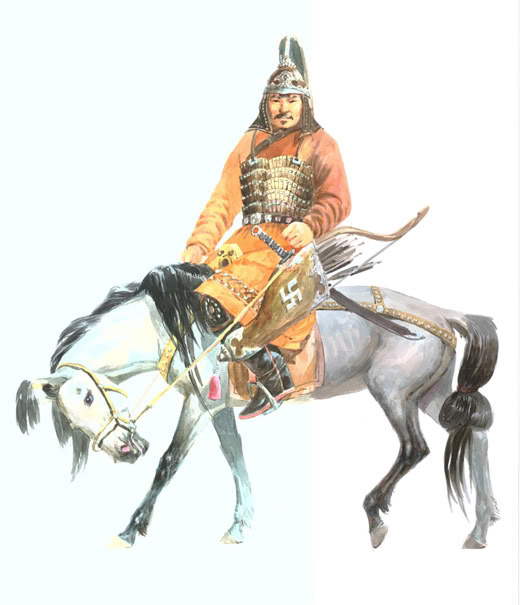 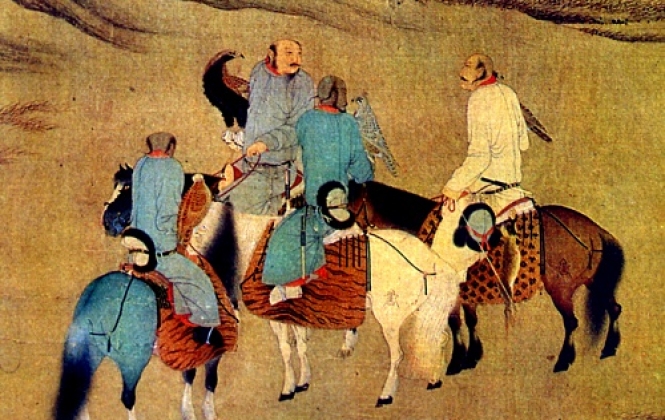 OK,OK WE WILL BUT PLEASE DON’T KILL US
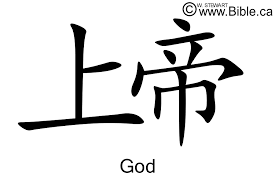 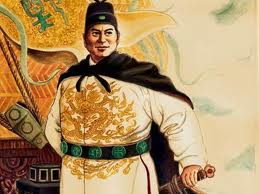 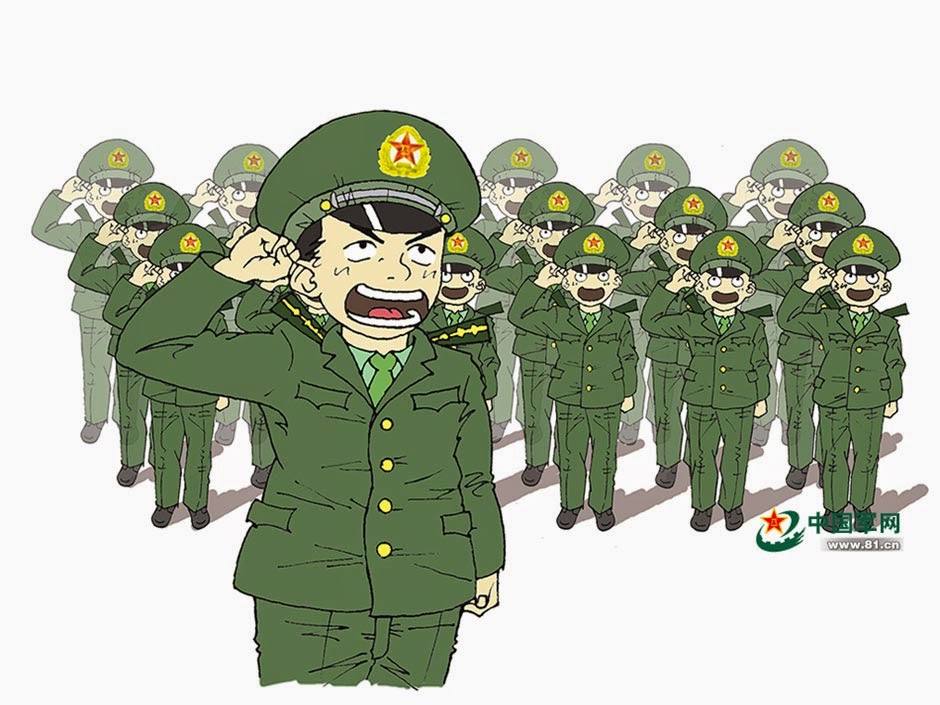 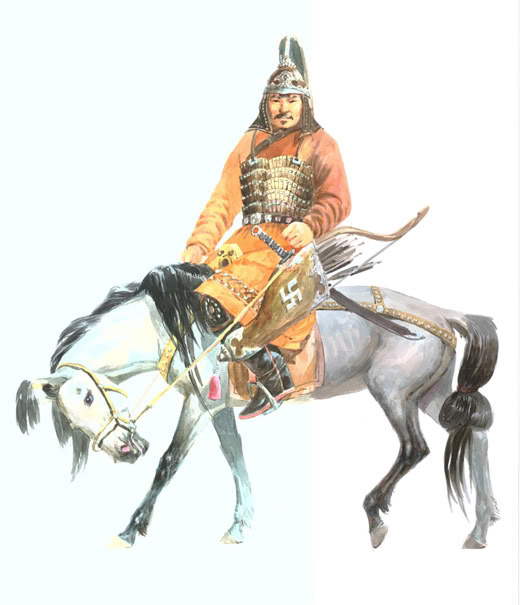 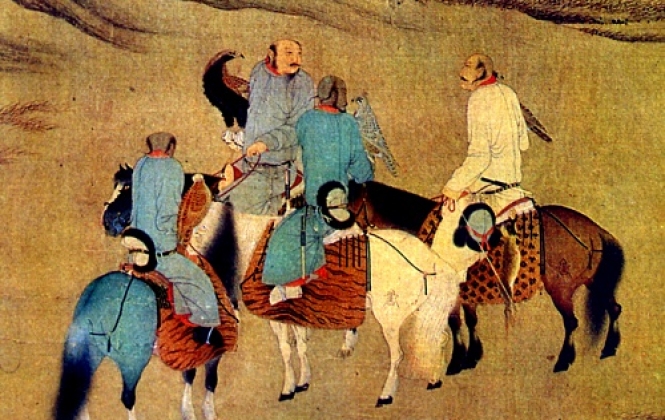 OK,OK WE WILL BUT PLEASE DON’T KILL US
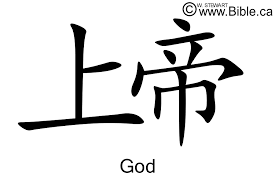 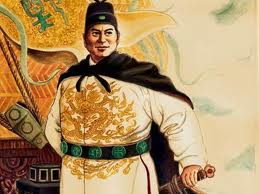 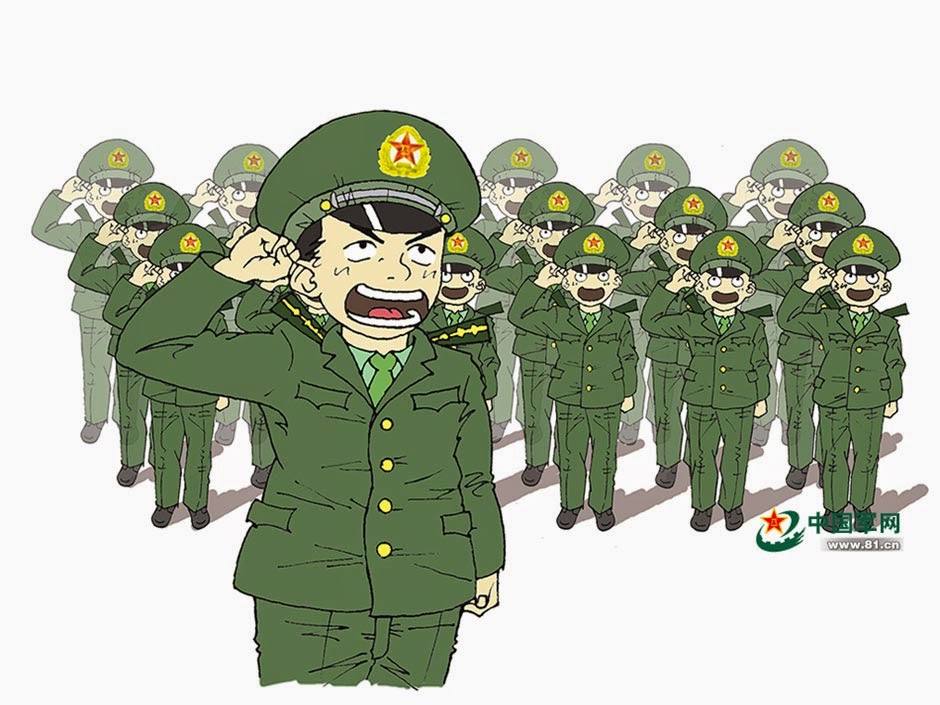 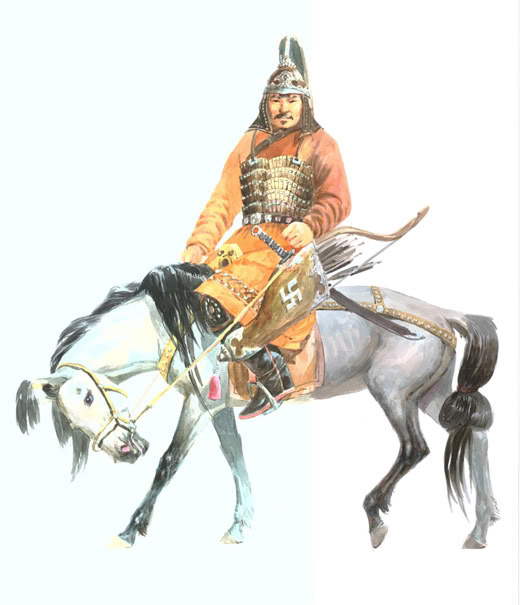 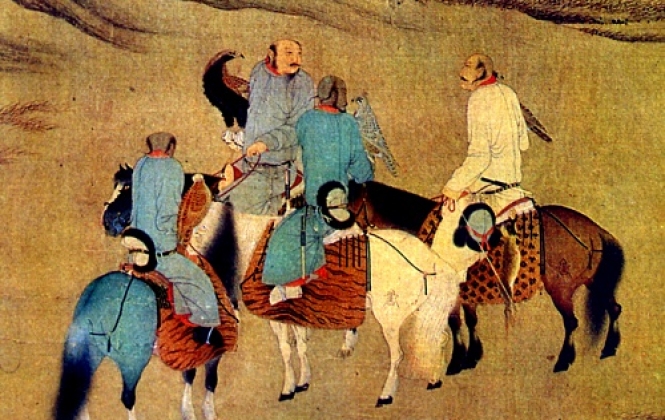 OK,OK WE WILL BUT PLEASE DON’T KILL US
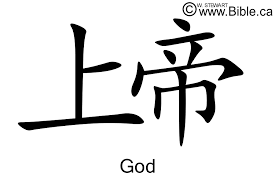 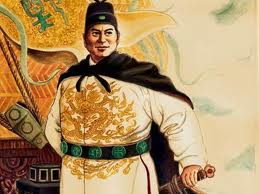 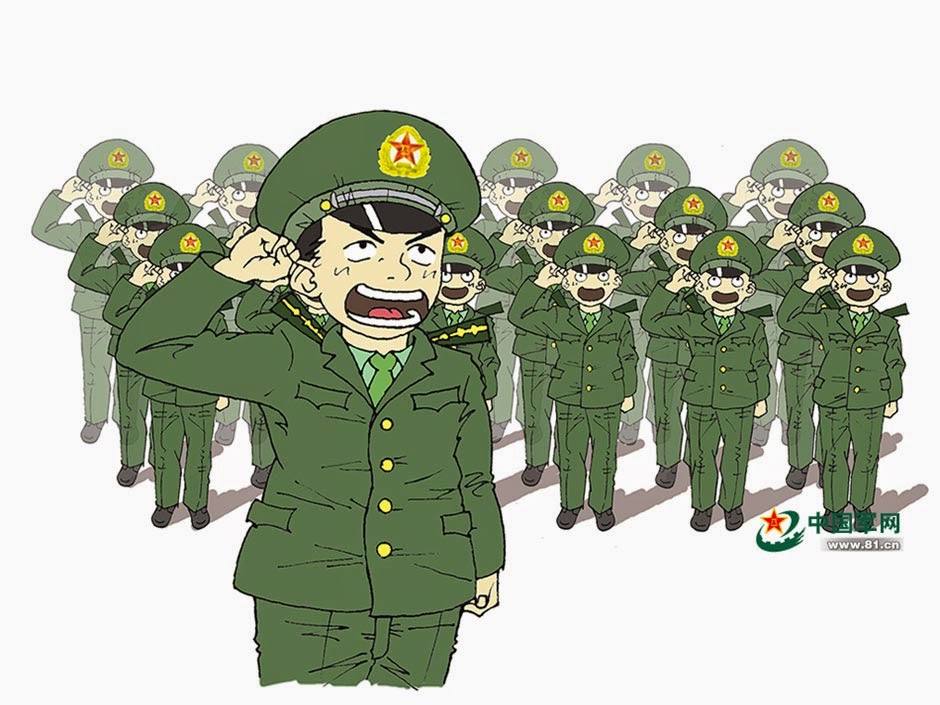 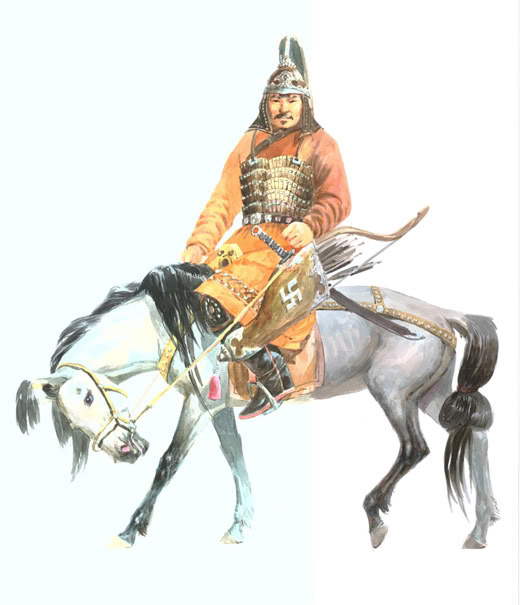 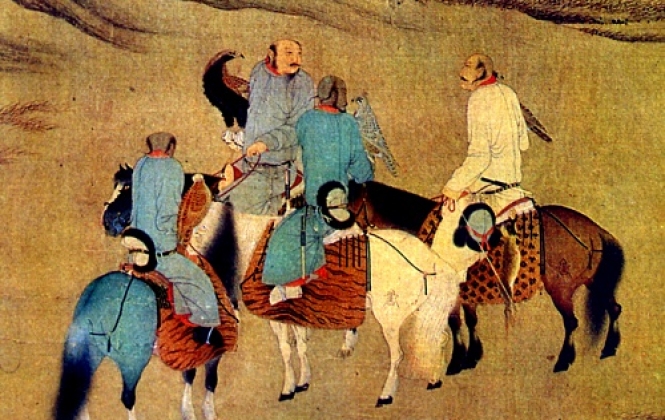 OK,OK WE WILL BUT PLEASE DON’T KILL US
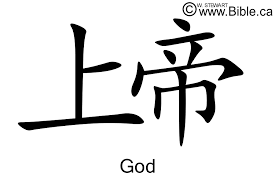 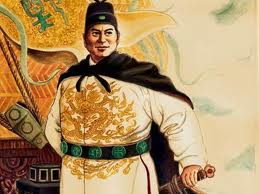 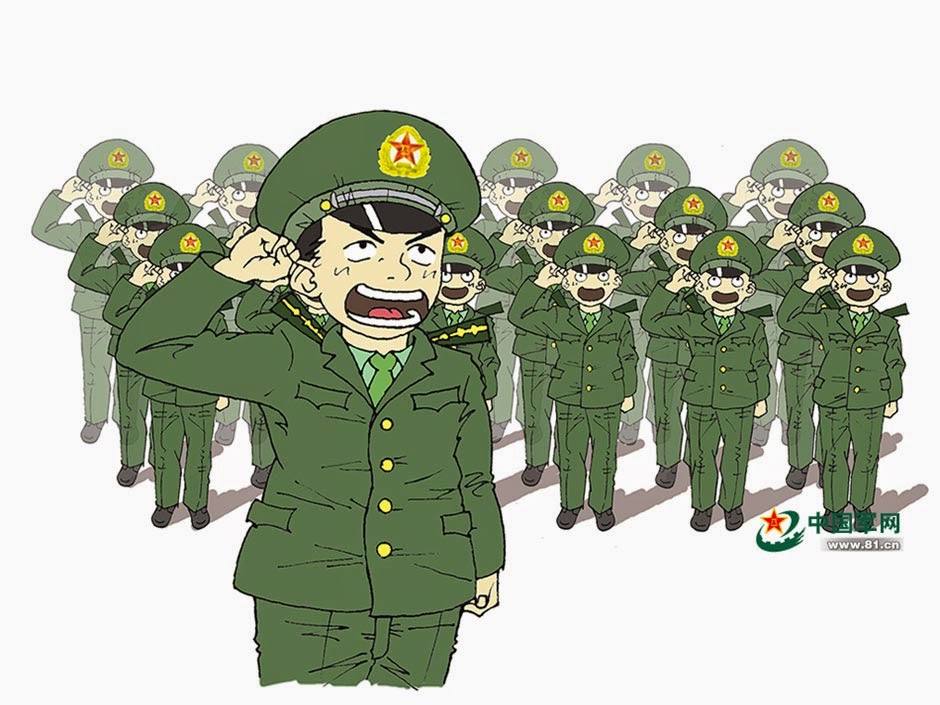 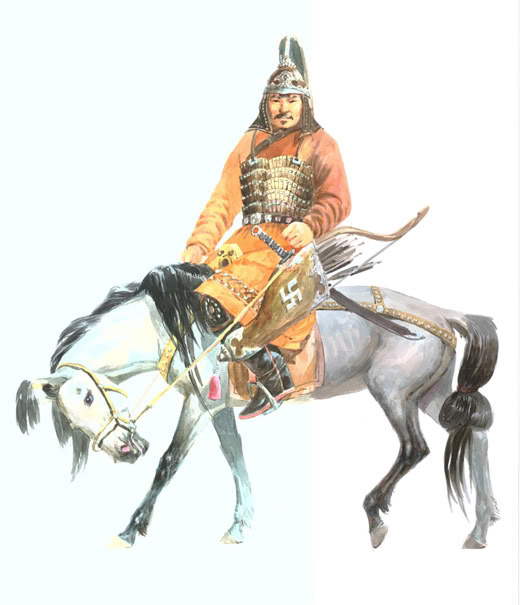 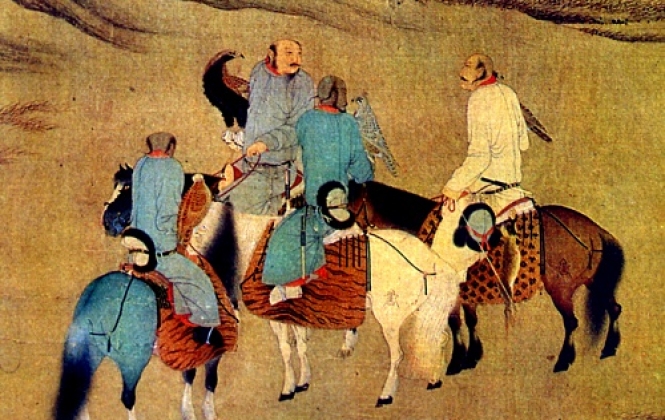 OK,OK WE WILL BUT PLEASE DON’T KILL US
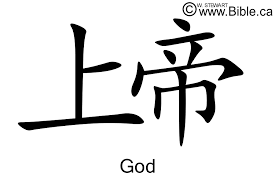 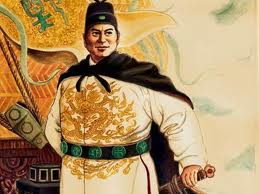 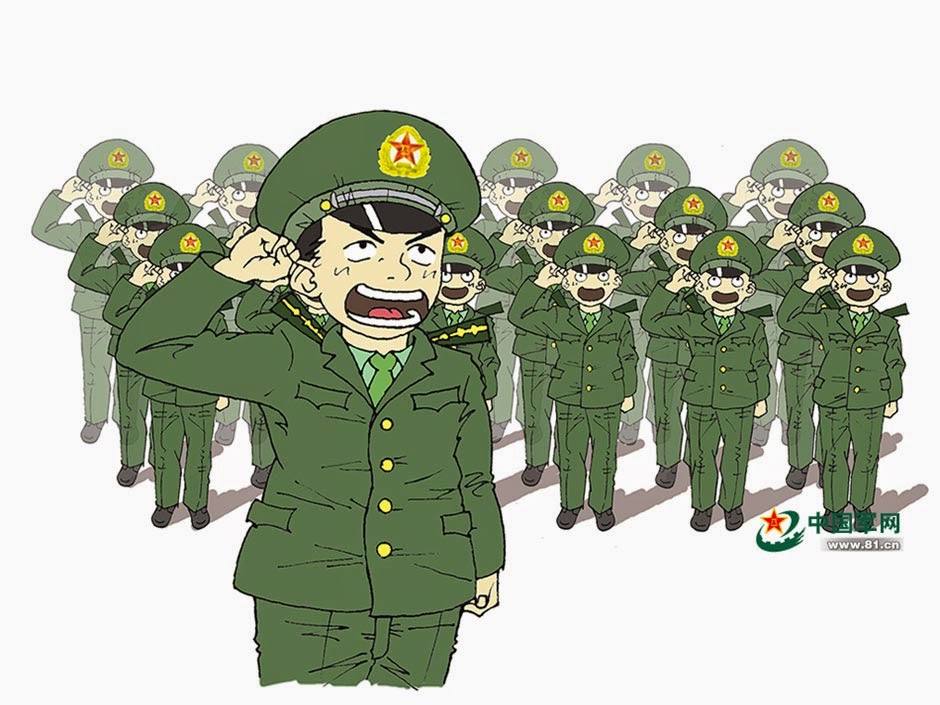 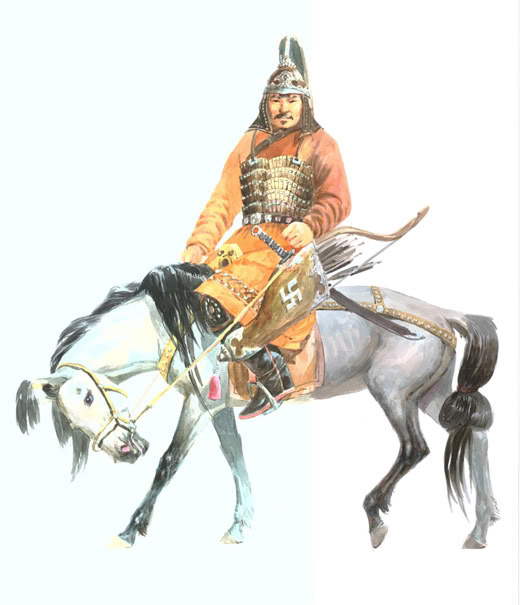 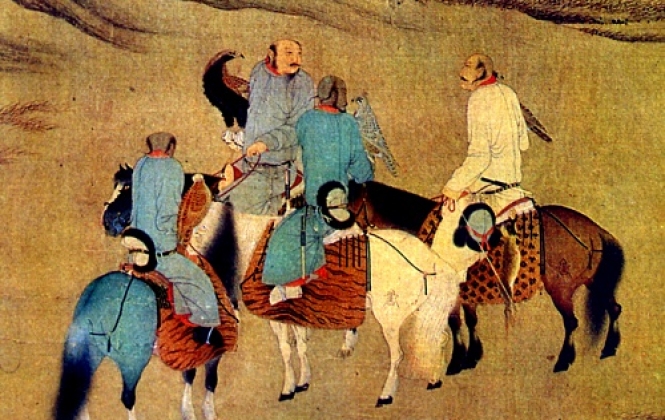 OK,OK WE WILL BUT PLEASE DON’T KILL US
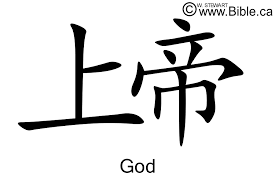 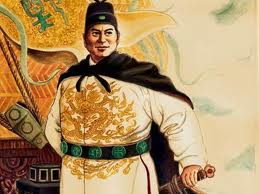 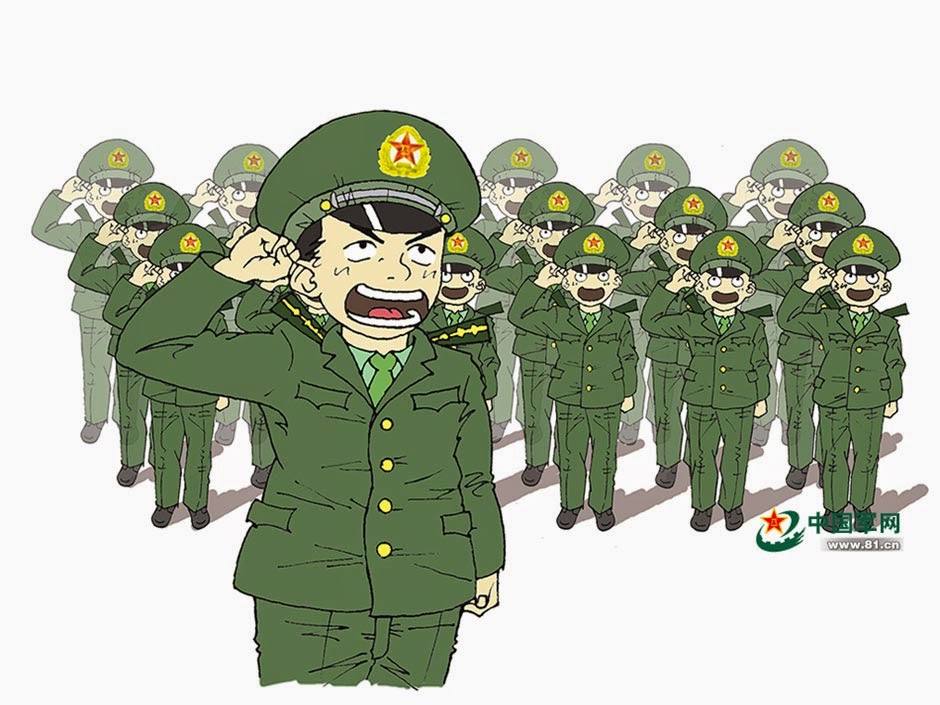 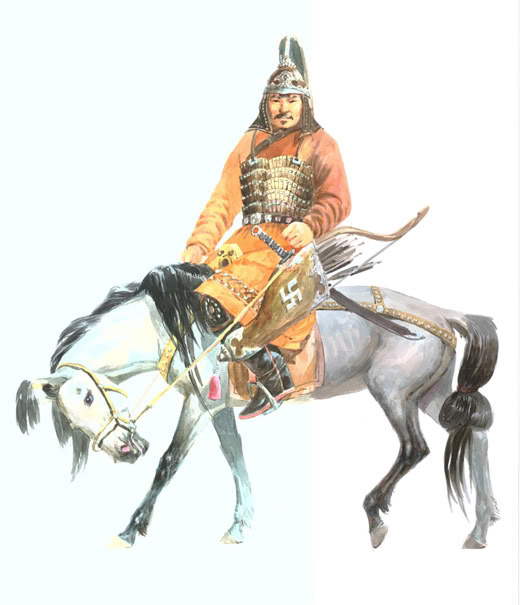 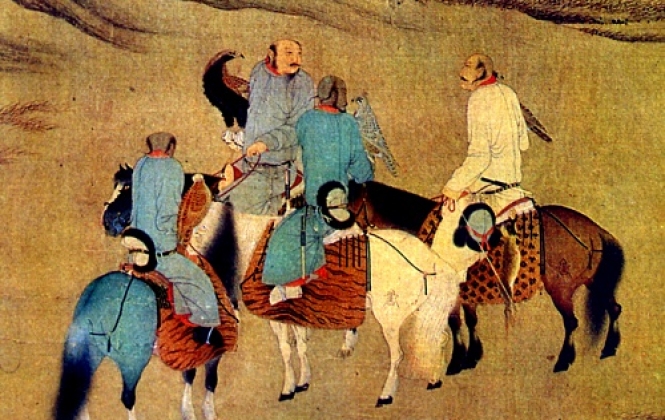 OK,OK WE WILL BUT PLEASE DON’T KILL US
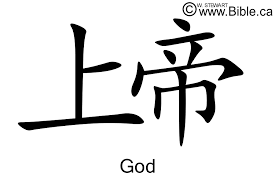 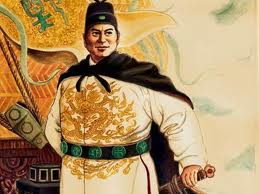 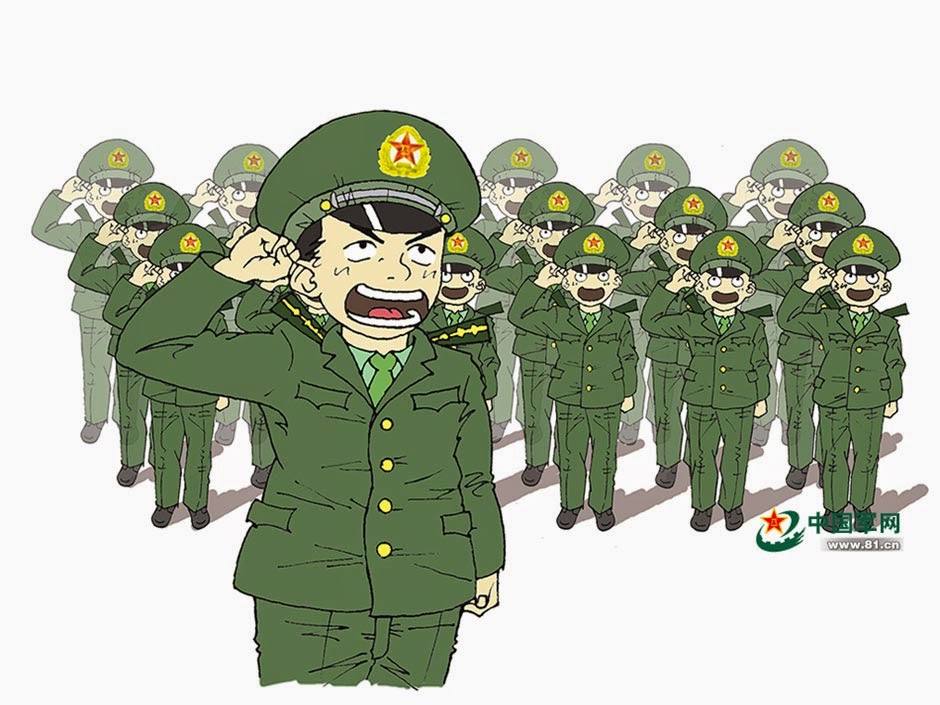 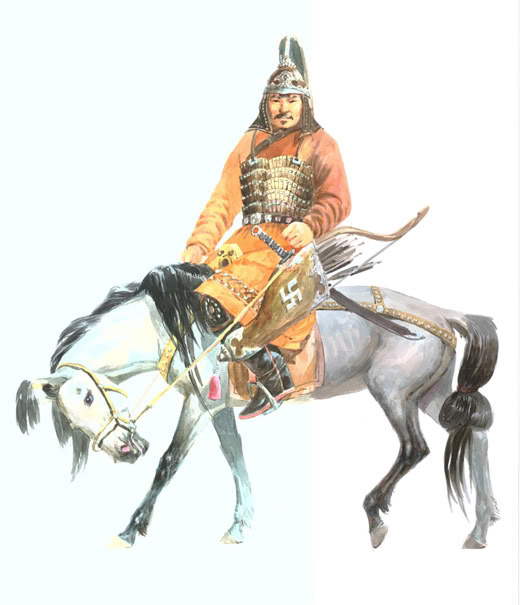 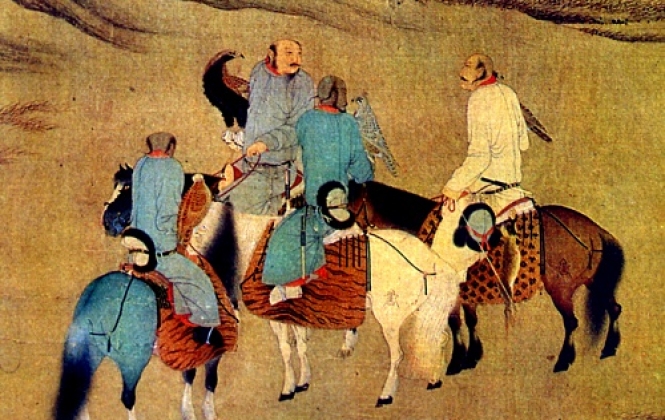 OK,OK WE WILL BUT PLEASE DON’T KILL US
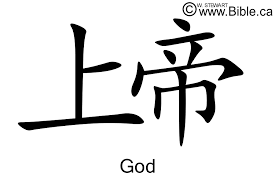 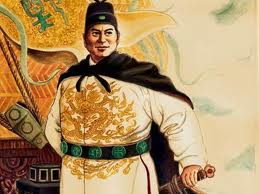 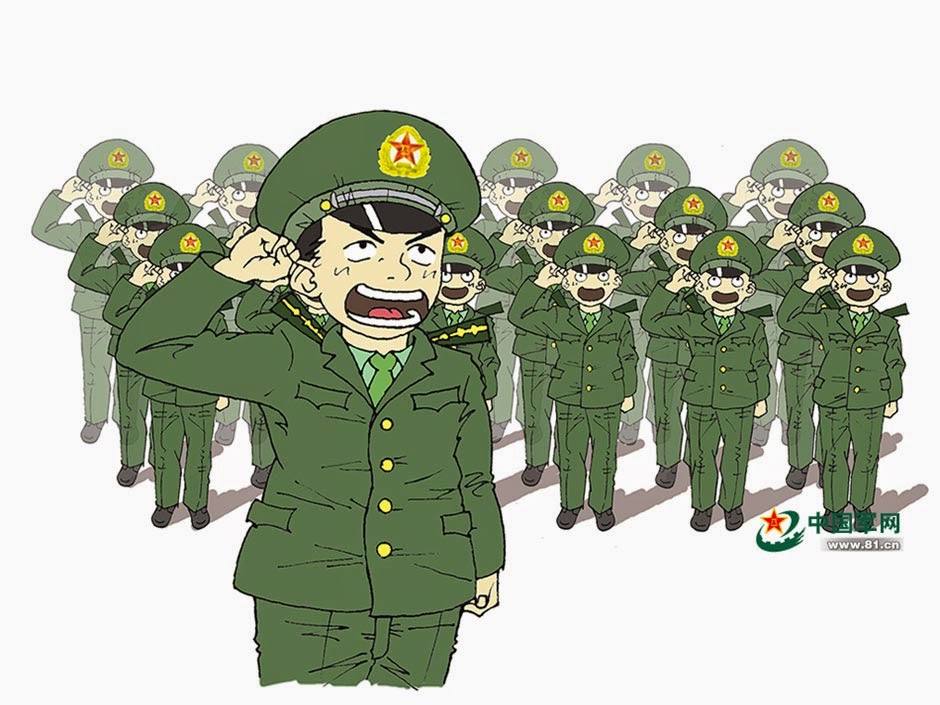 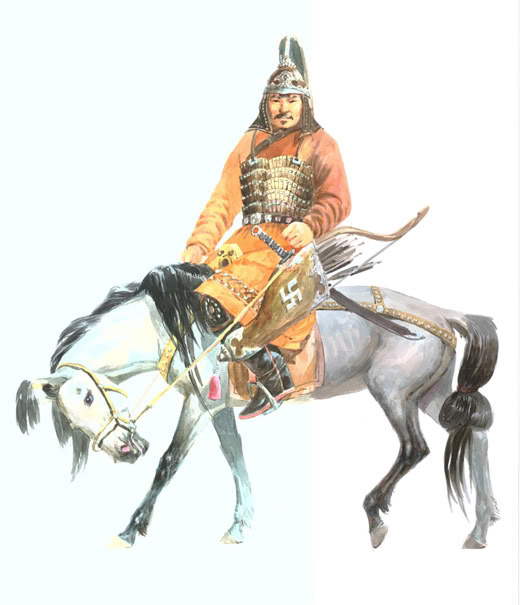 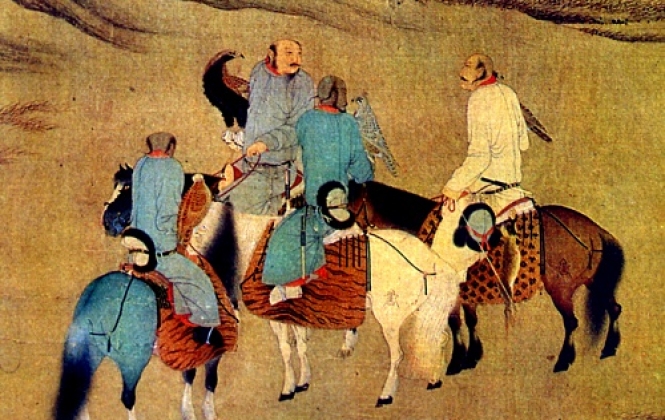 OK,OK WE WILL BUT PLEASE DON’T KILL US
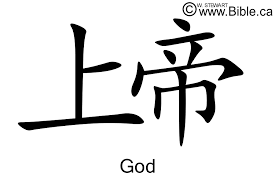 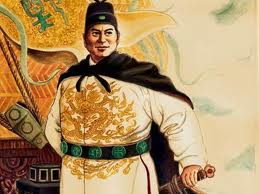 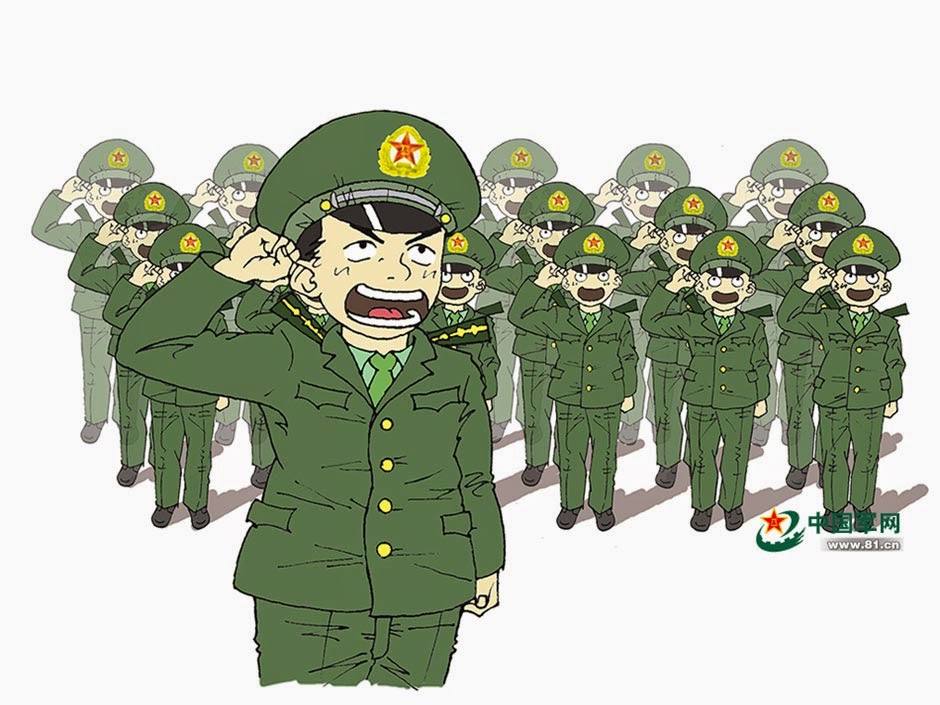 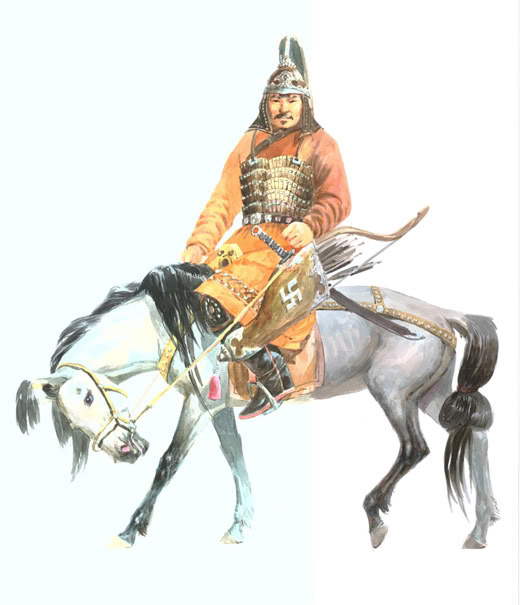 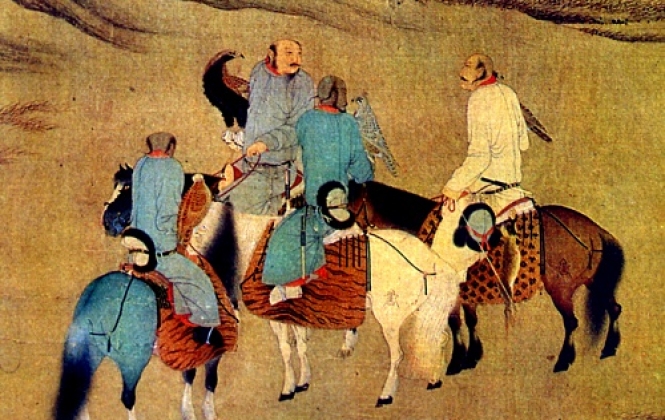 OK,OK WE WILL BUT PLEASE DON’T KILL US
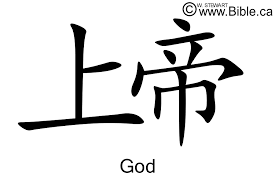 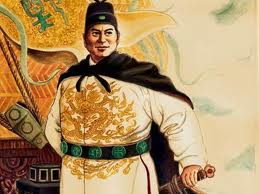 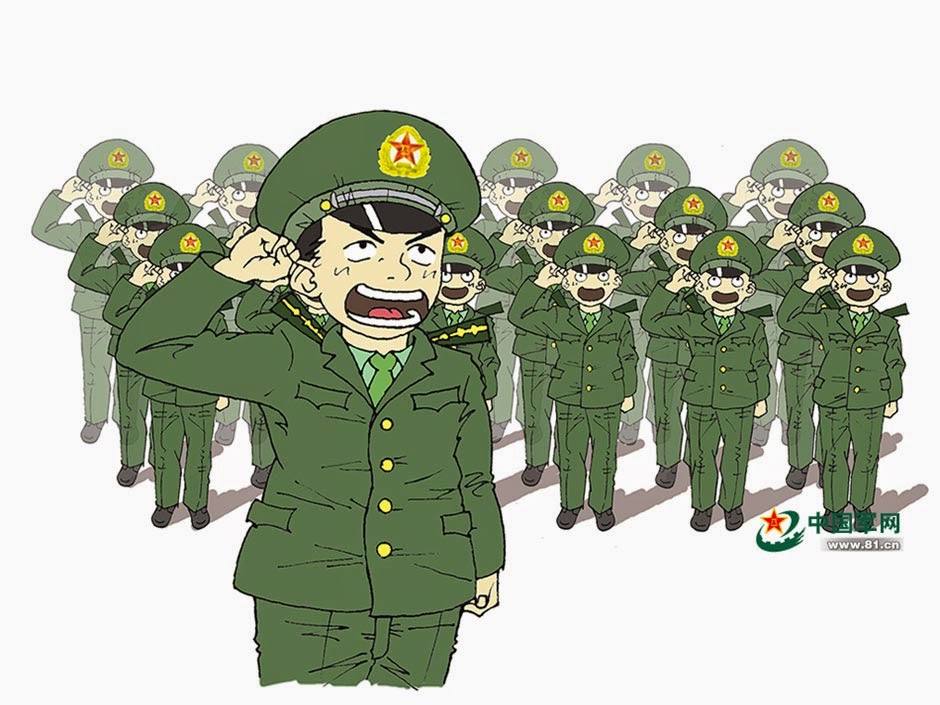 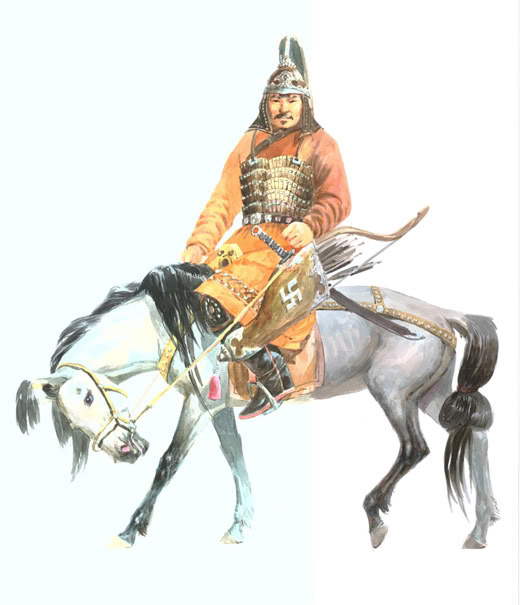 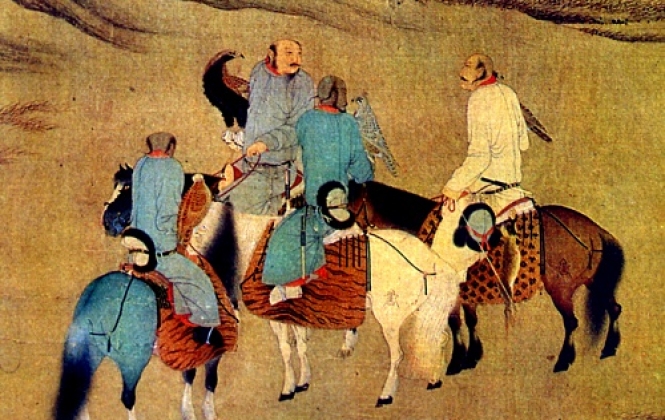 OK,OK WE WILL BUT PLEASE DON’T KILL US
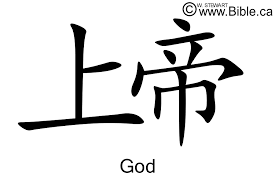 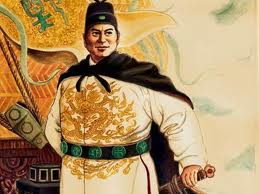 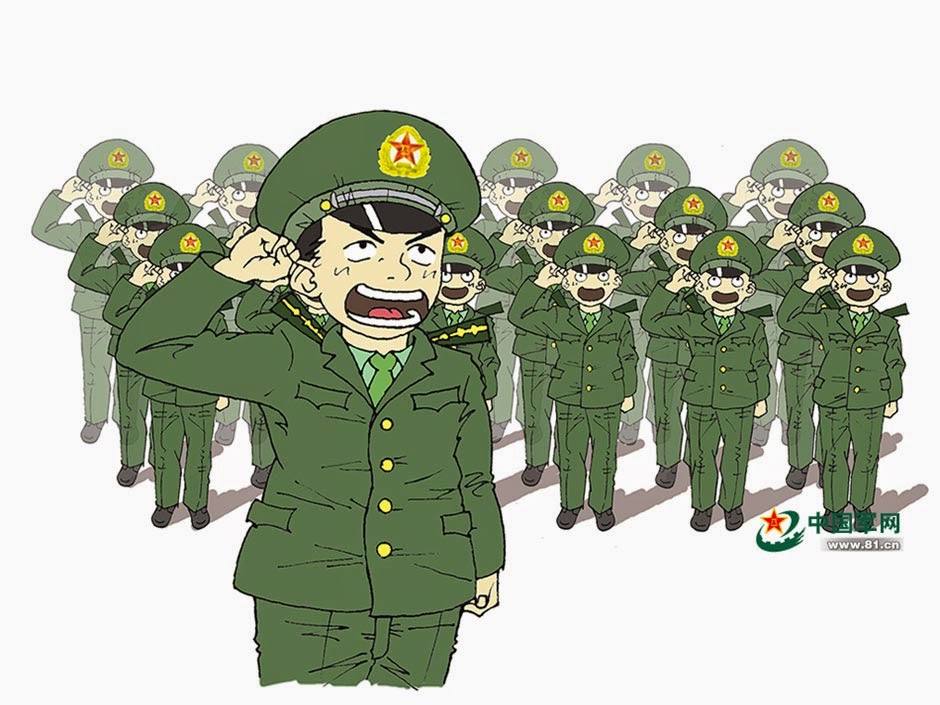 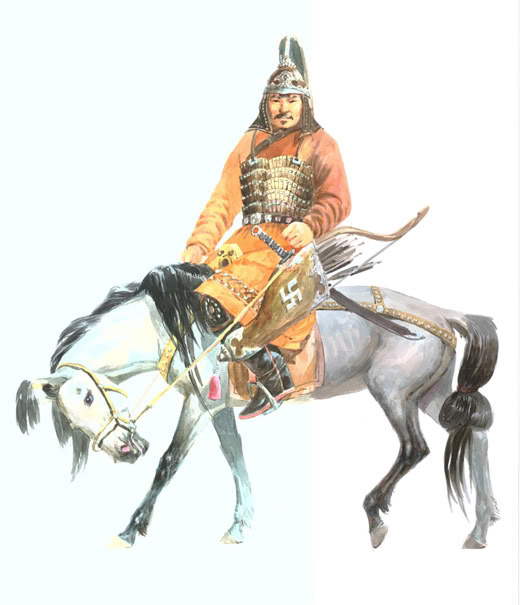 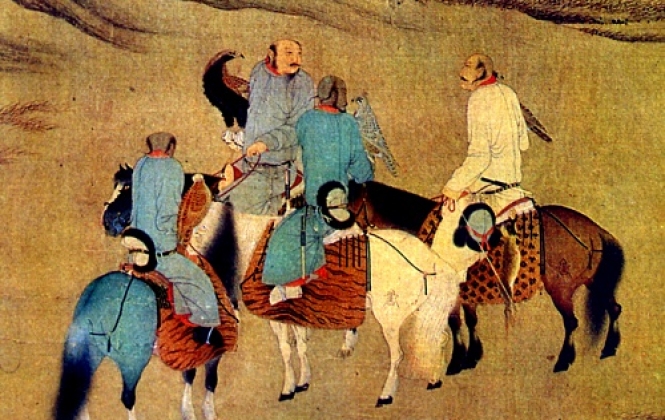 OK,OK WE WILL BUT PLEASE DON’T KILL US
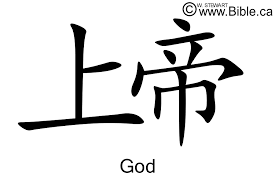 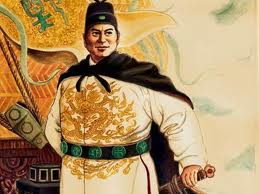 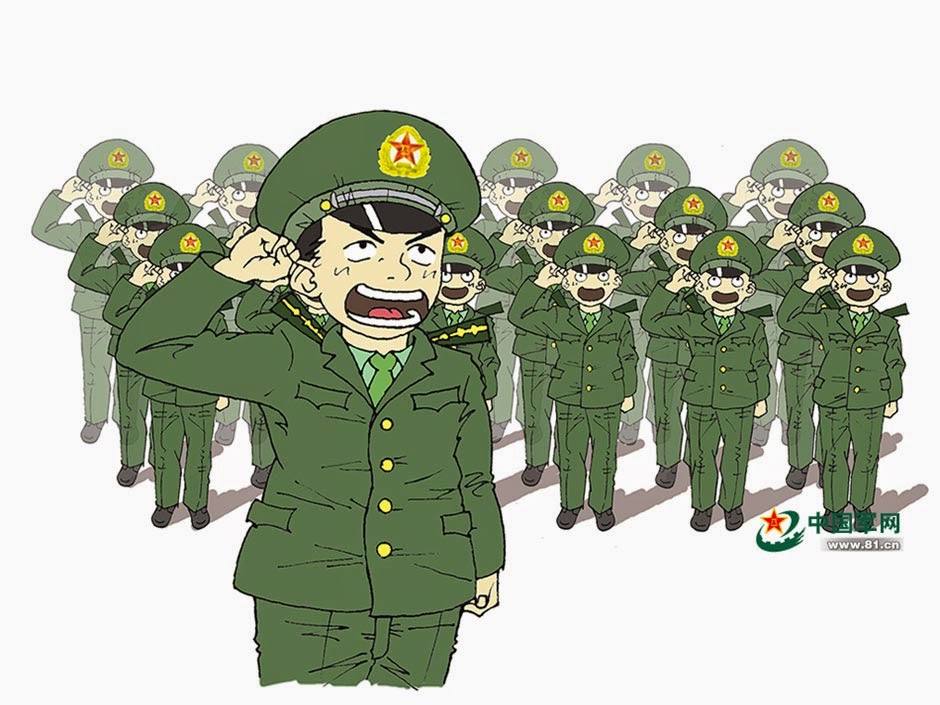 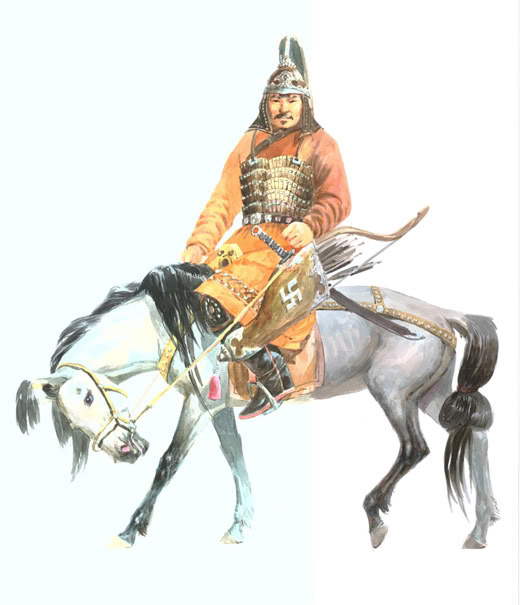 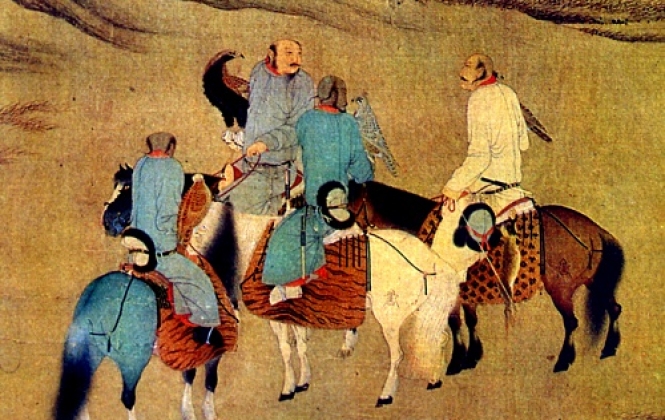 OK,OK WE WILL BUT PLEASE DON’T KILL US
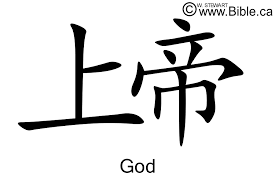 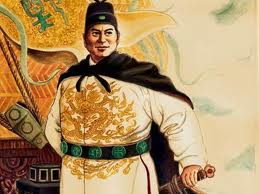 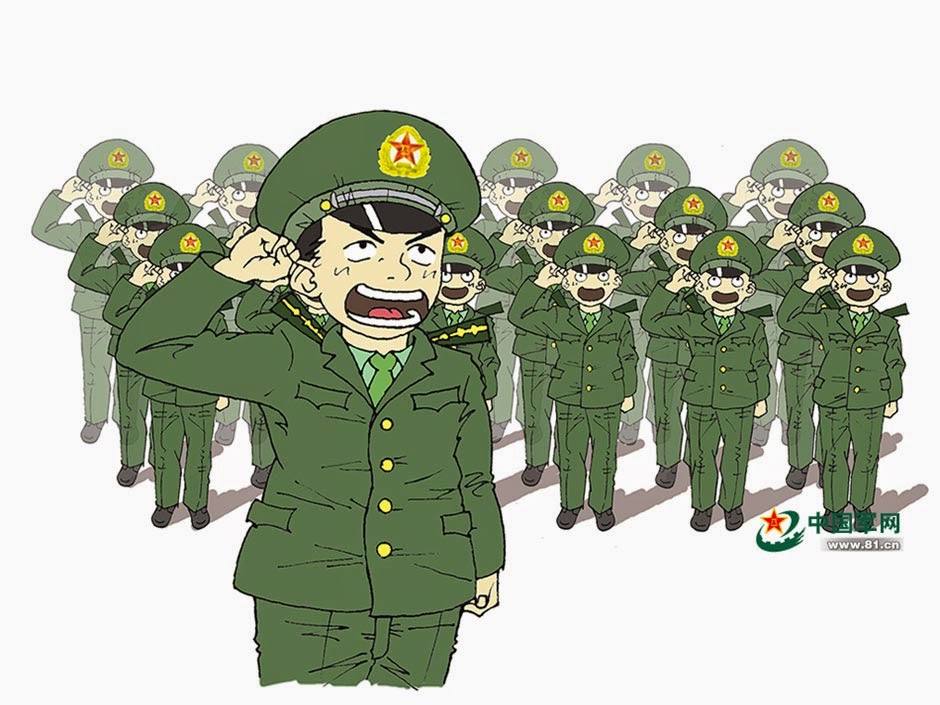 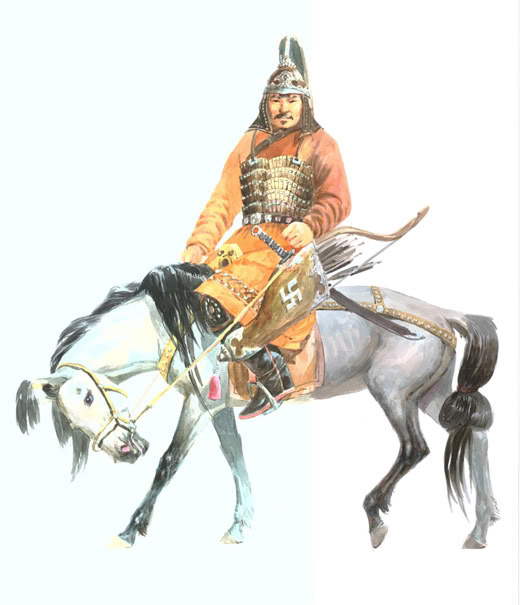 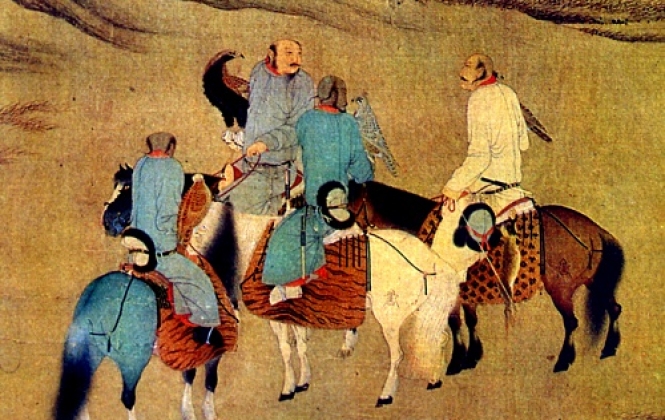 OK,OK WE WILL BUT PLEASE DON’T KILL US
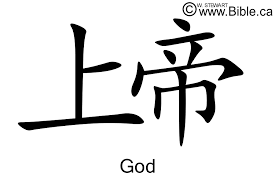 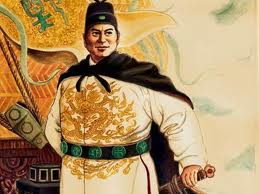 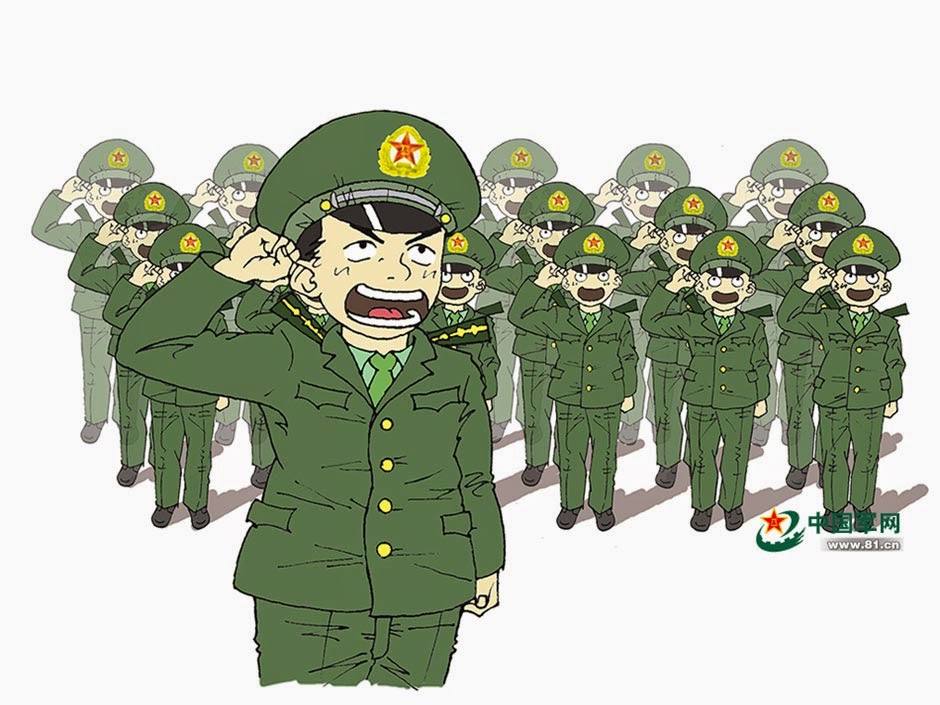 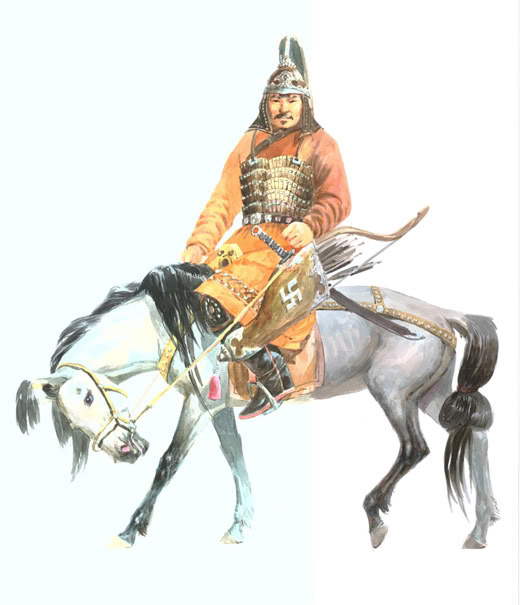 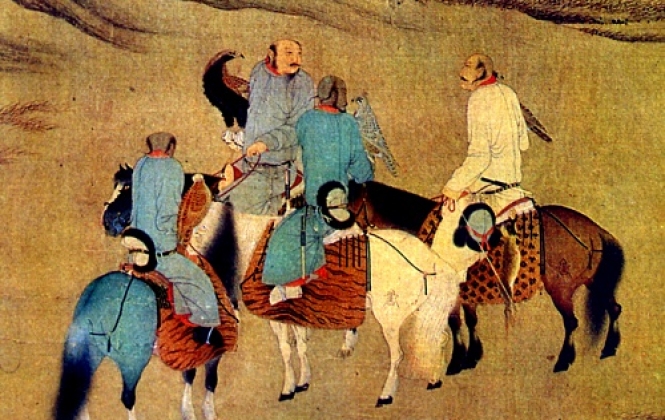 OK,OK WE WILL BUT PLEASE DON’T KILL US
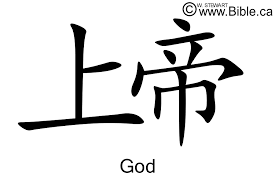 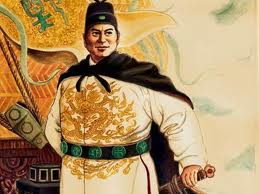 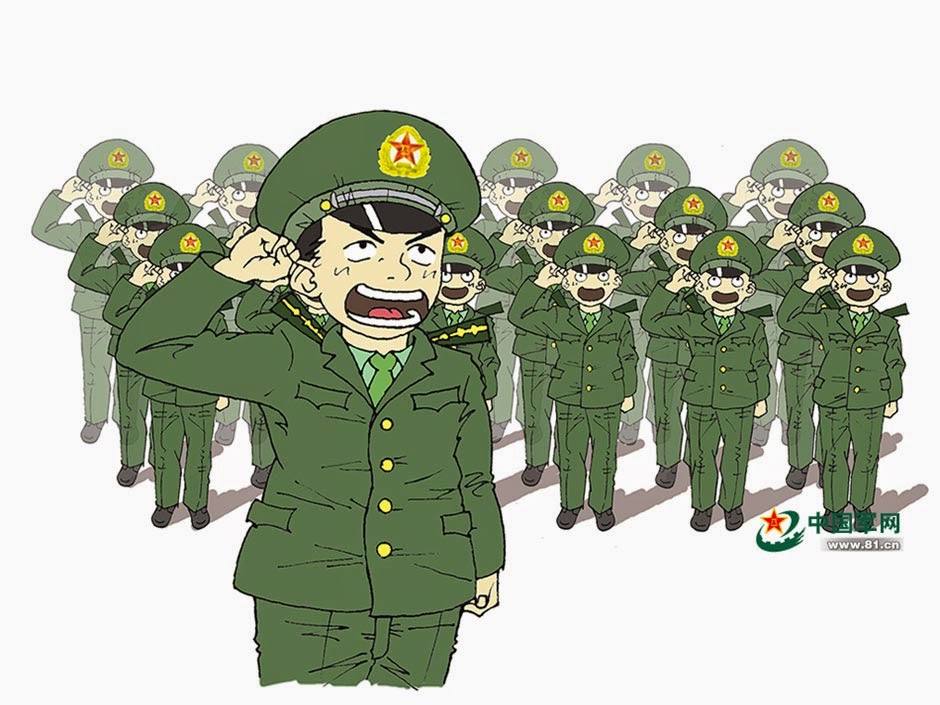 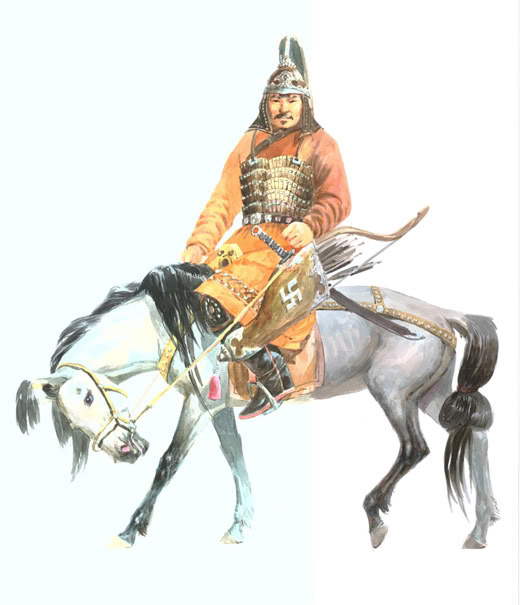 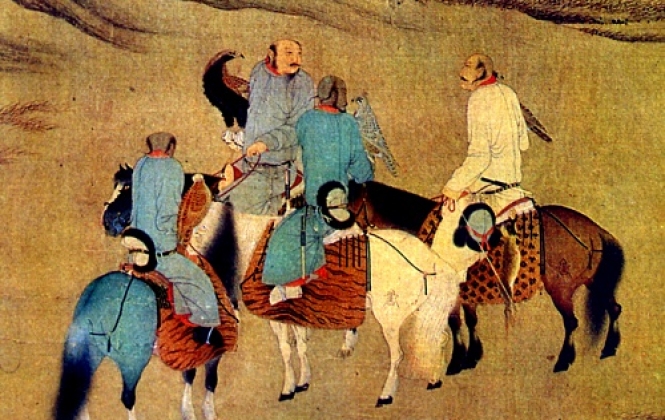 OK,OK WE WILL BUT PLEASE DON’T KILL US
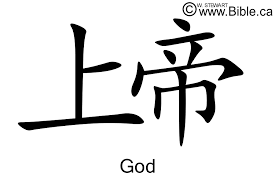 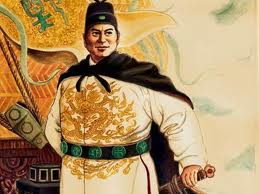 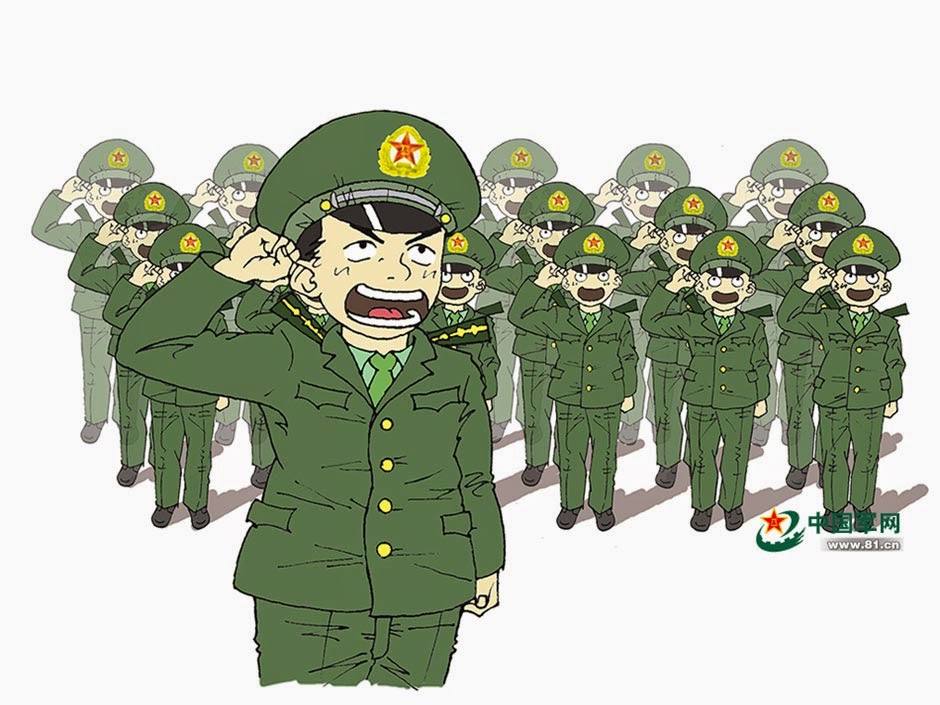 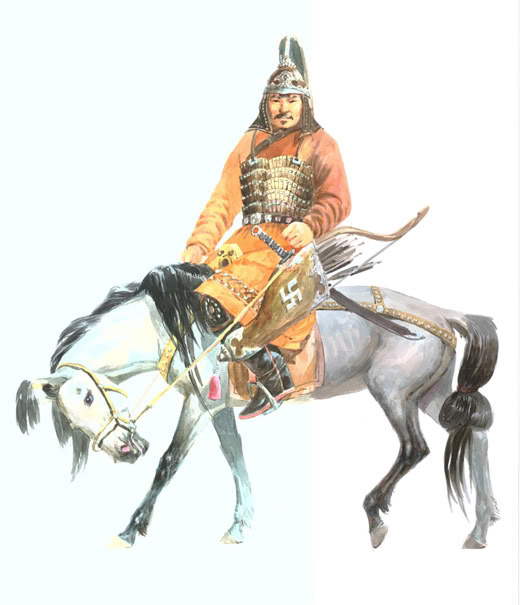 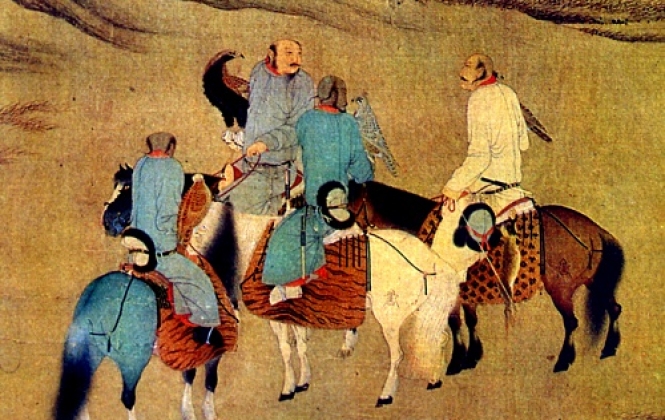 OK,OK WE WILL BUT PLEASE DON’T KILL US
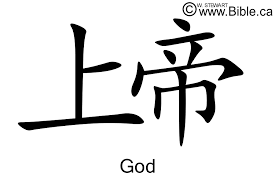 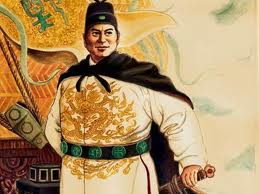 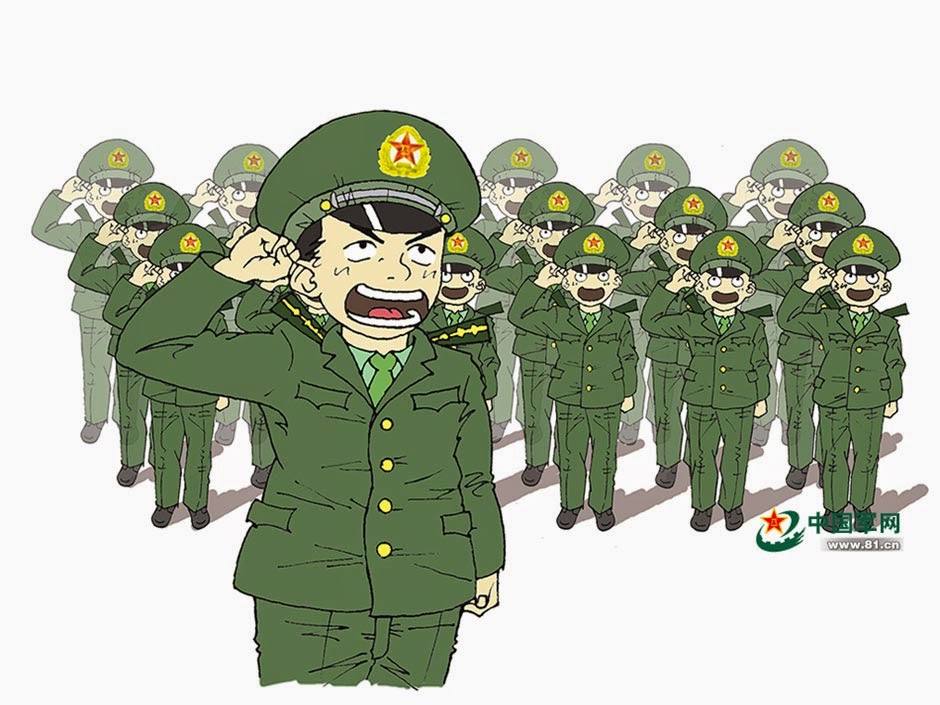 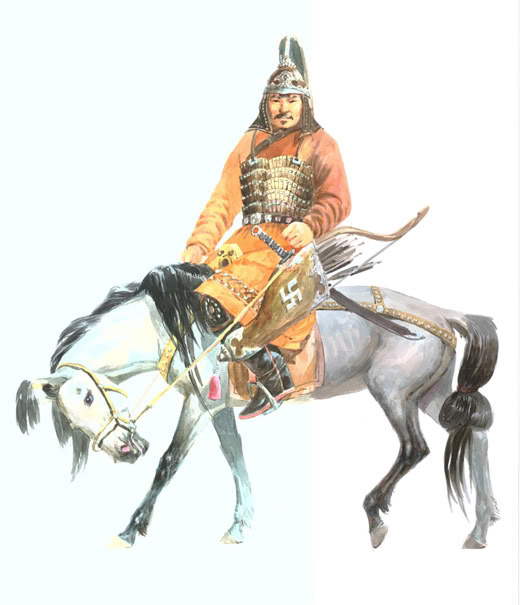 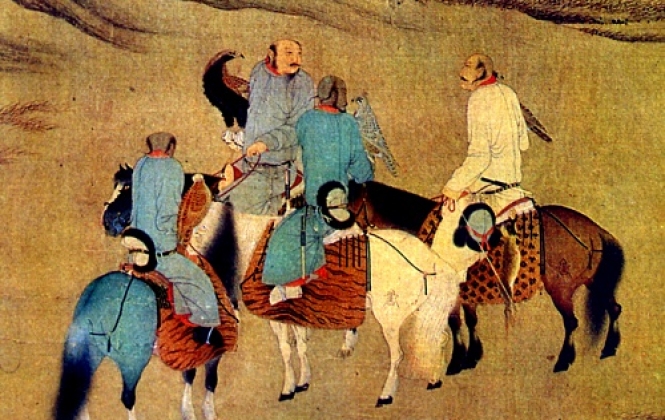 OK,OK WE WILL BUT PLEASE DON’T KILL US
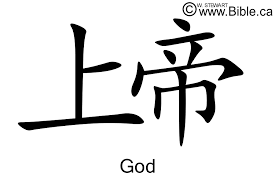 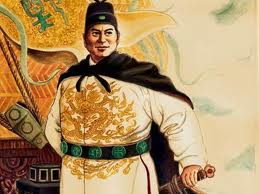 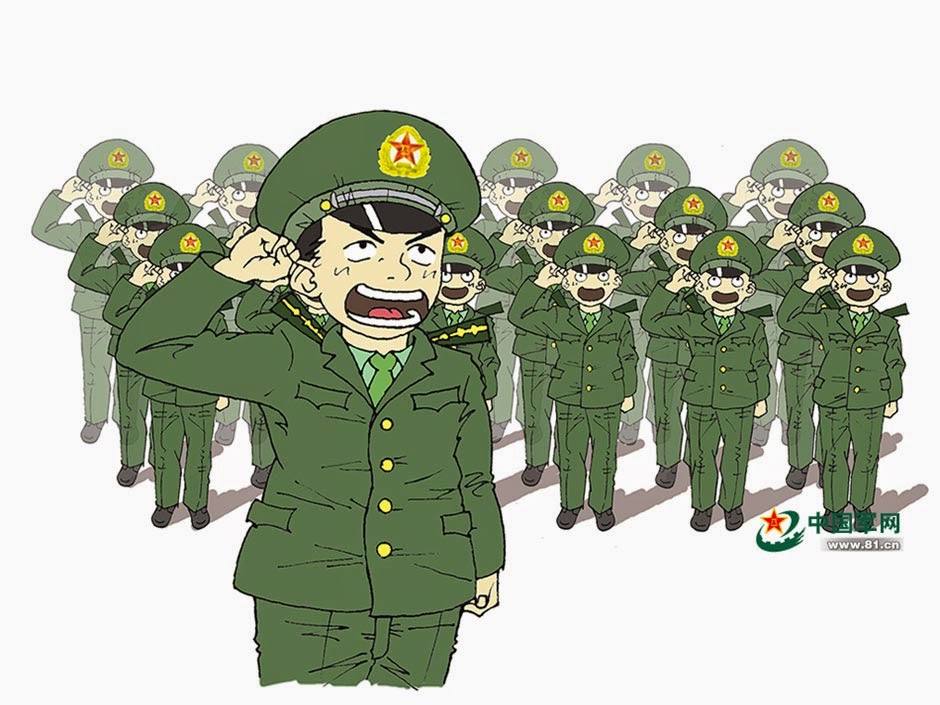 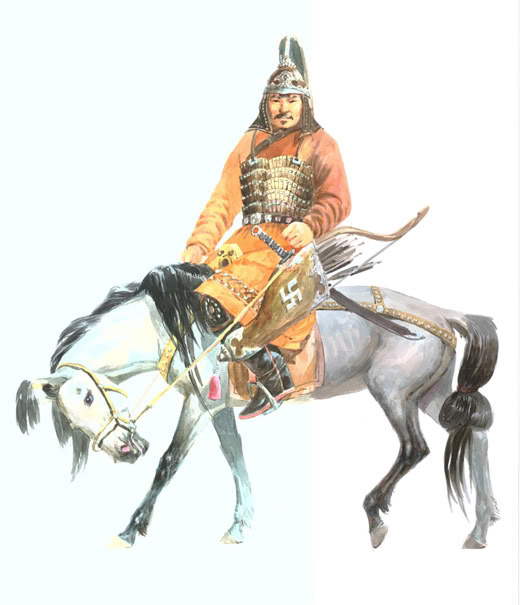 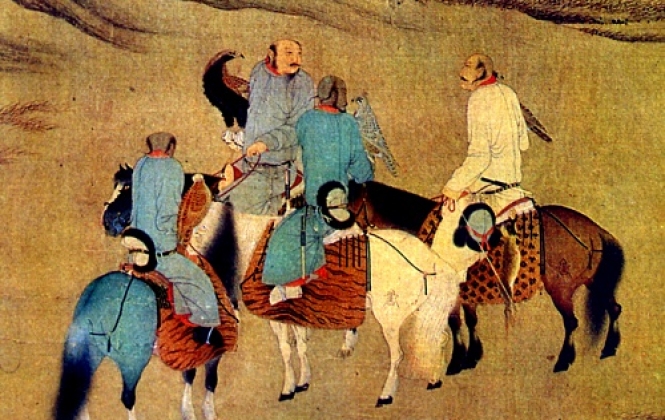 OK,OK WE WILL BUT PLEASE DON’T KILL US
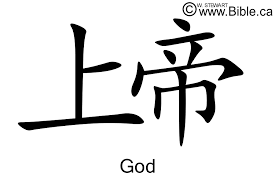 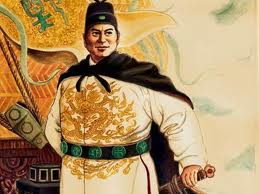 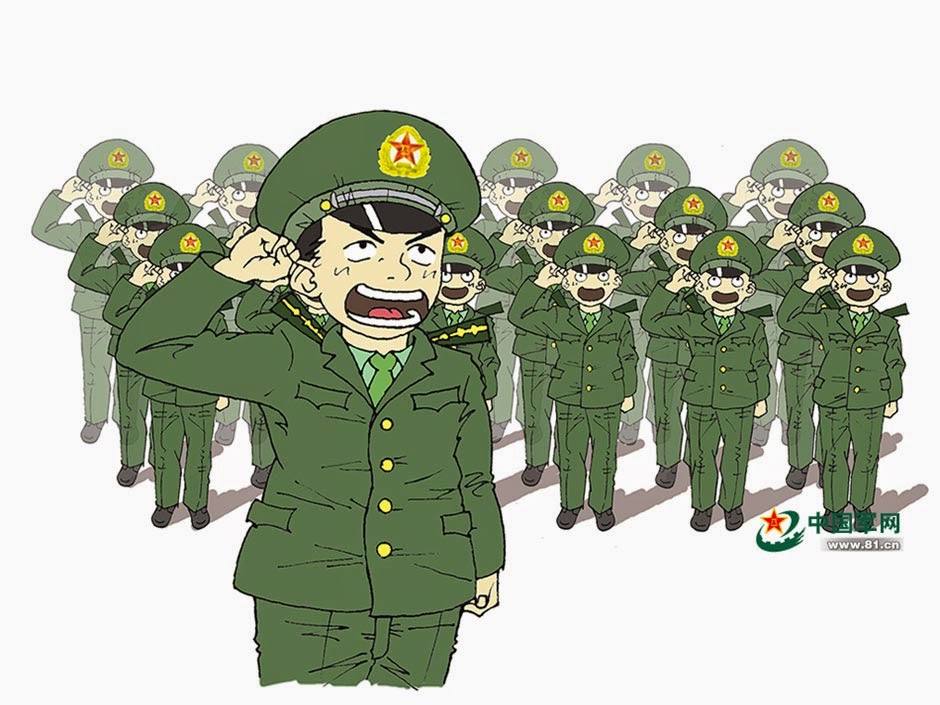 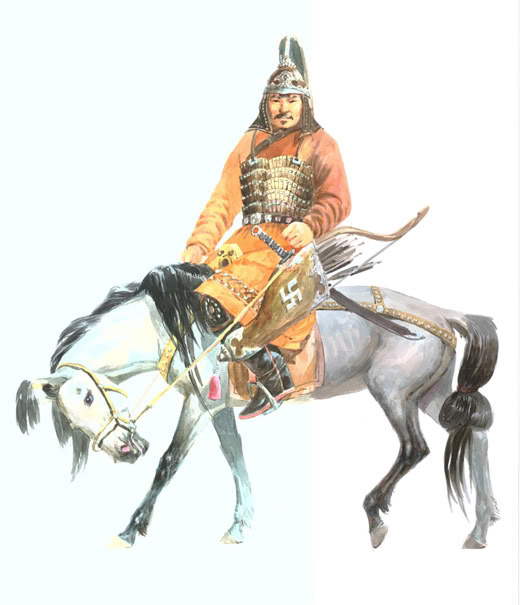 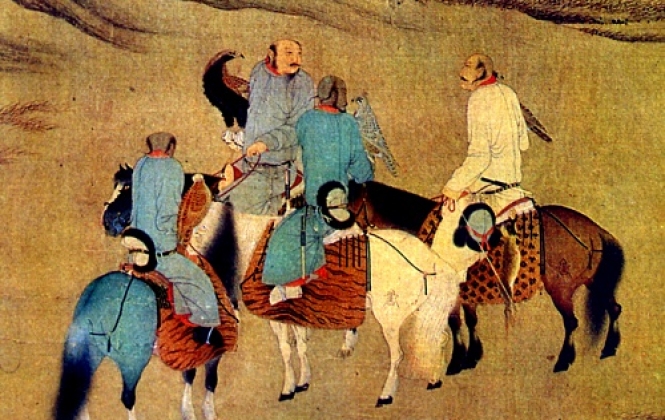 OK,OK WE WILL BUT PLEASE DON’T KILL US
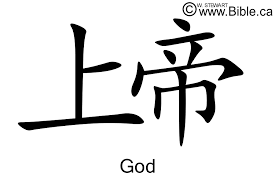 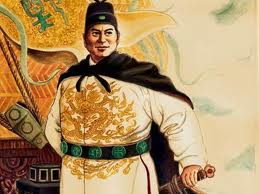 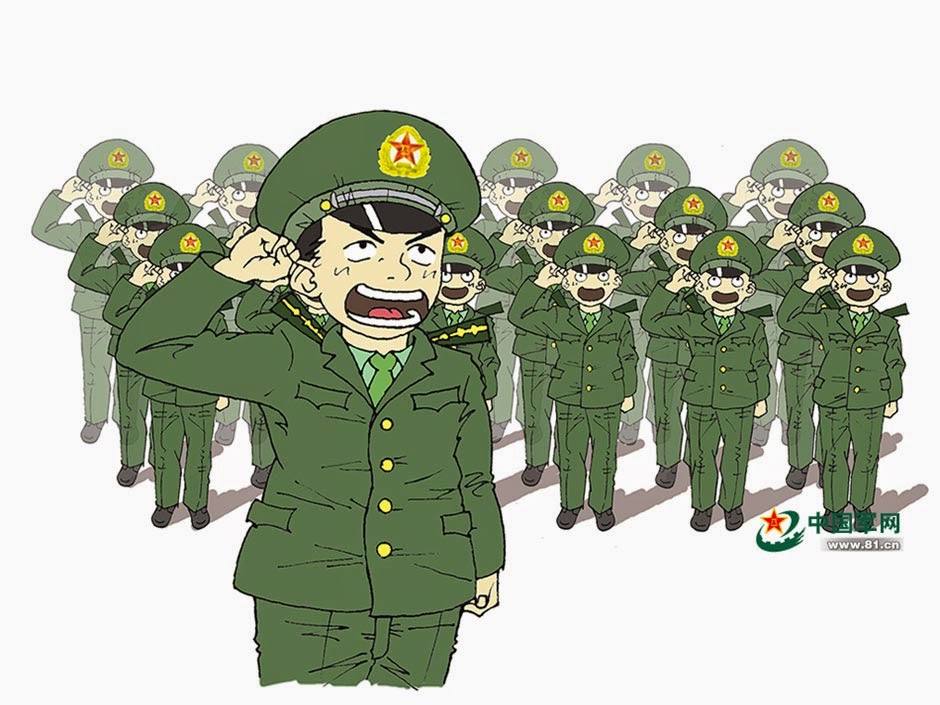 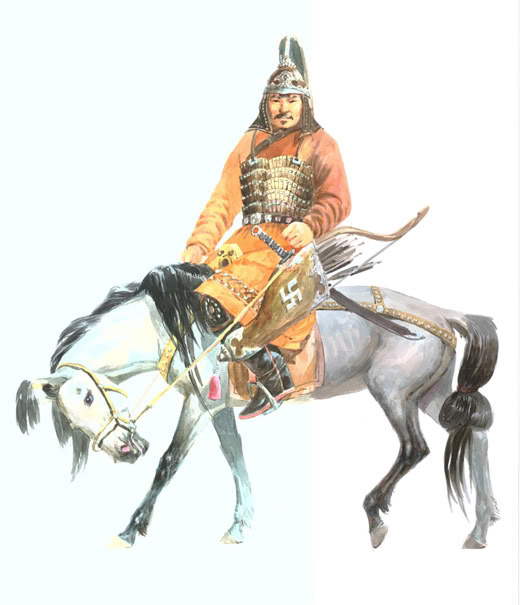 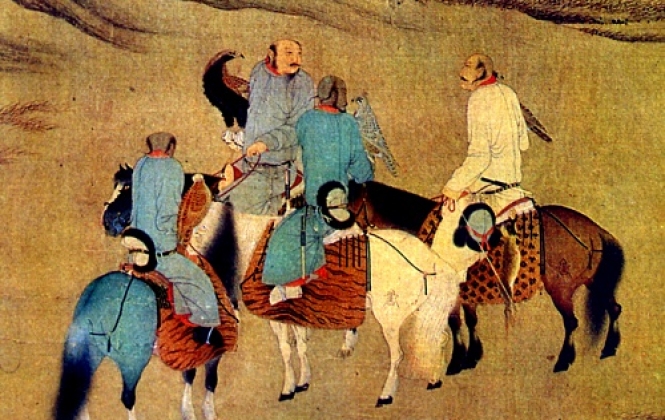 OK,OK WE WILL BUT PLEASE DON’T KILL US
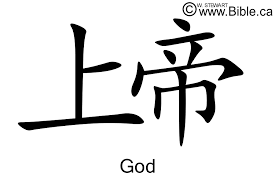 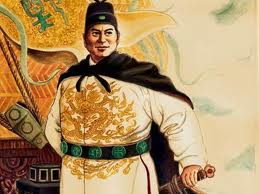 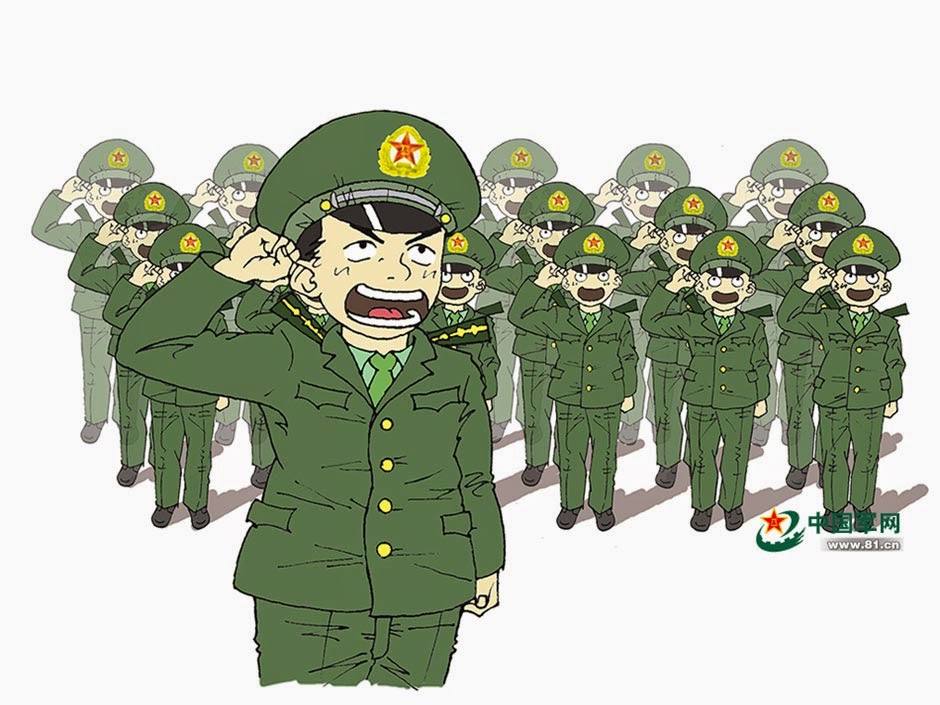 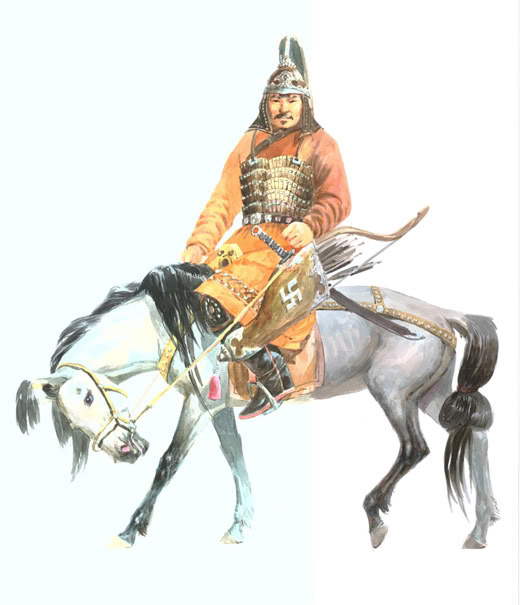 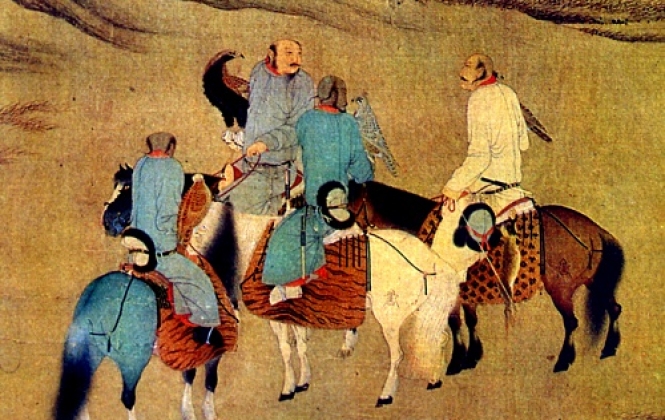 OK,OK WE WILL BUT PLEASE DON’T KILL US
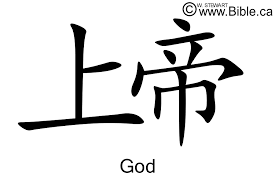 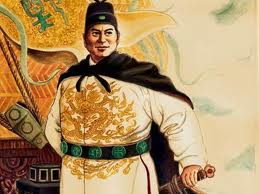 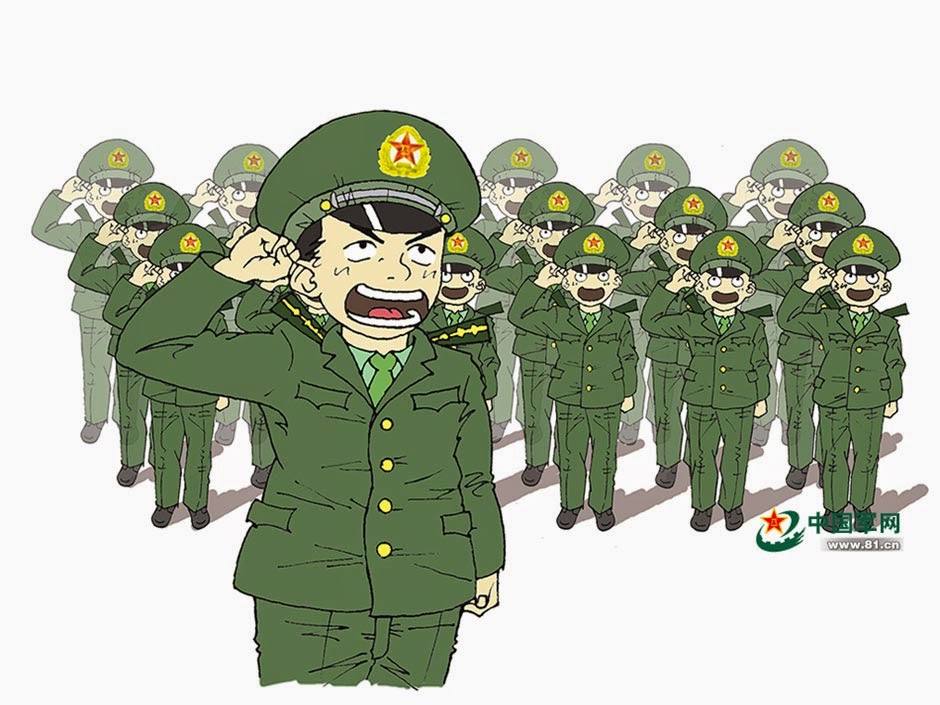 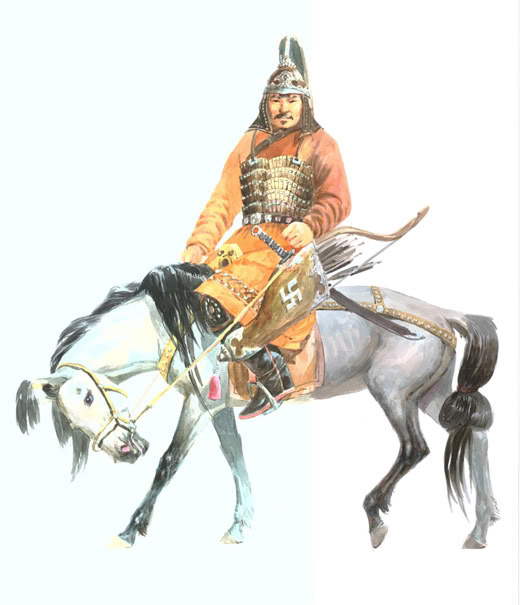 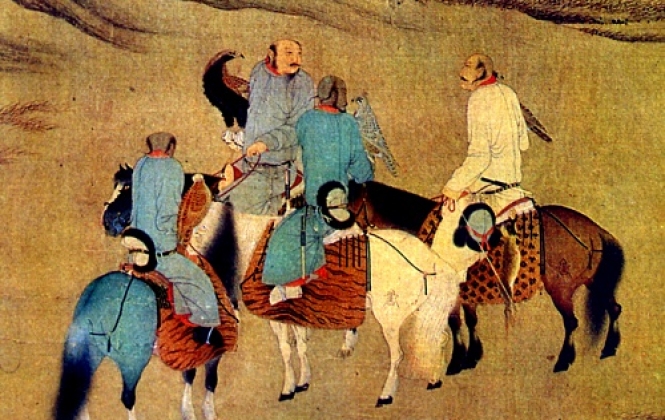 OK,OK WE WILL BUT PLEASE DON’T KILL US
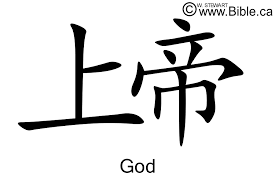 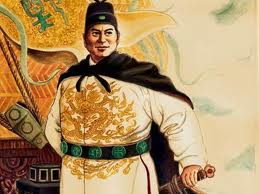 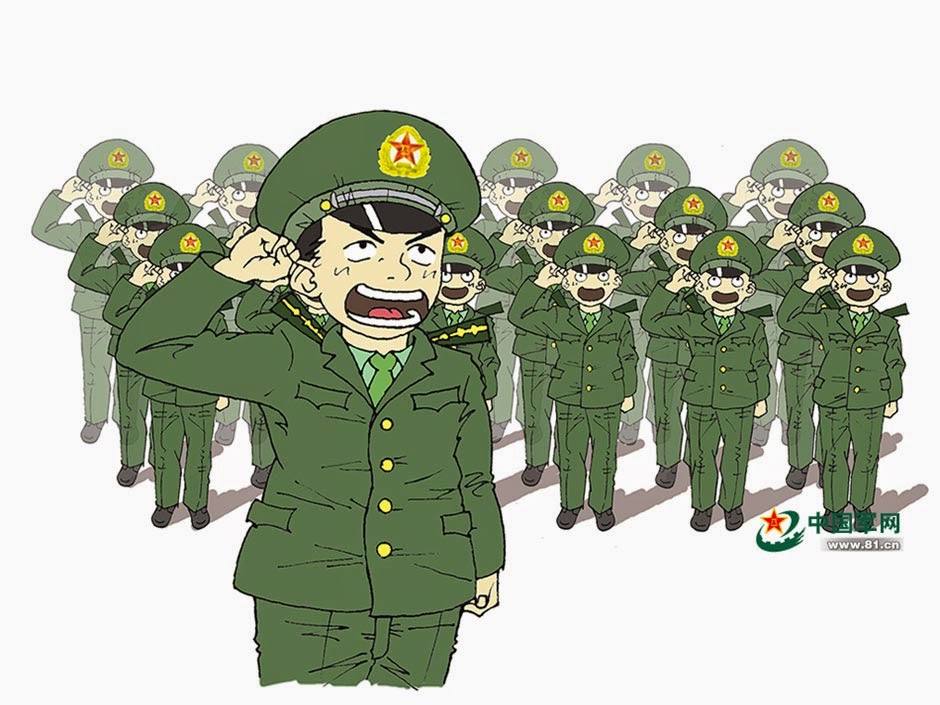 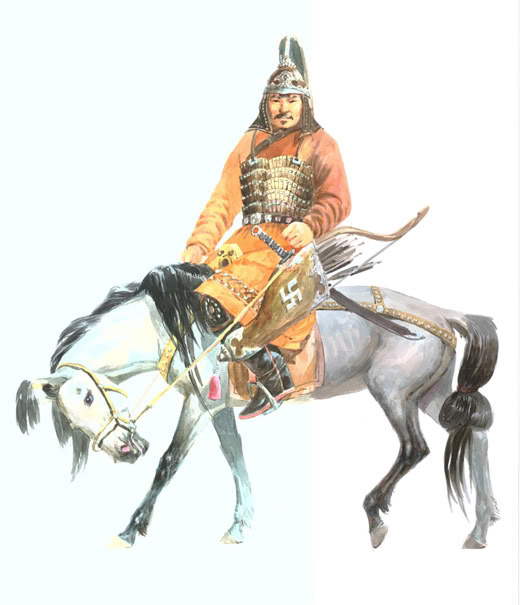 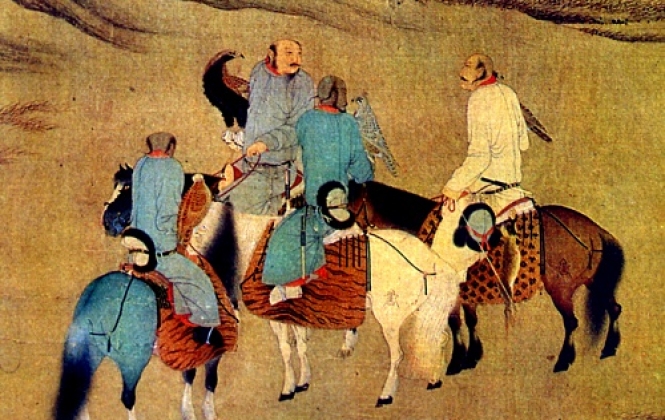 OK,OK WE WILL BUT PLEASE DON’T KILL US
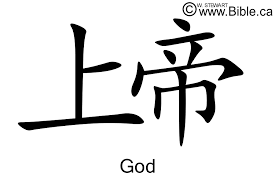 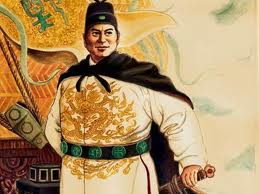 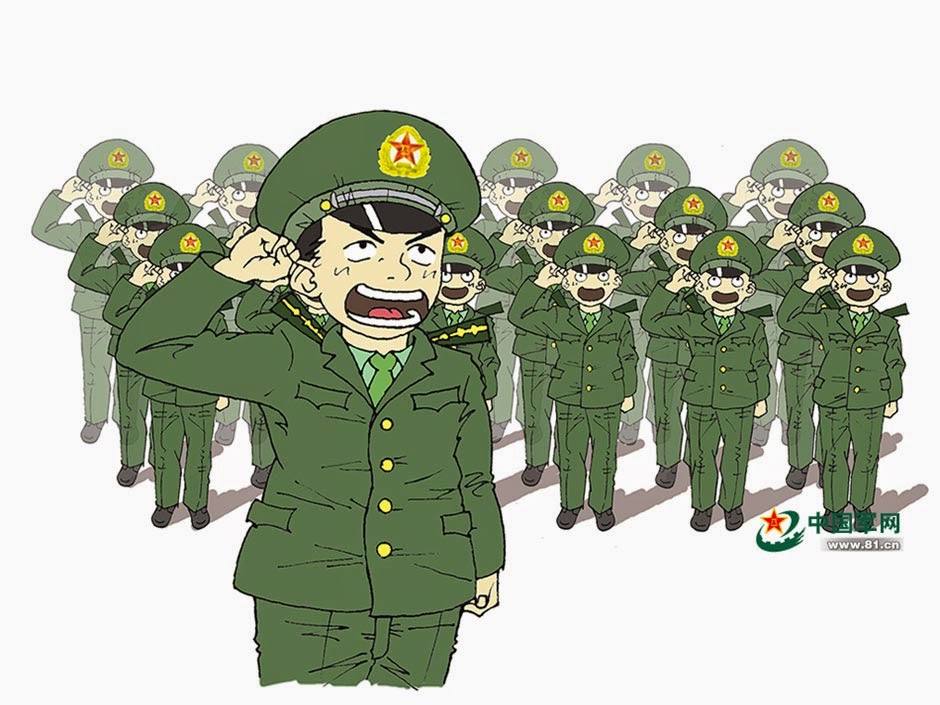 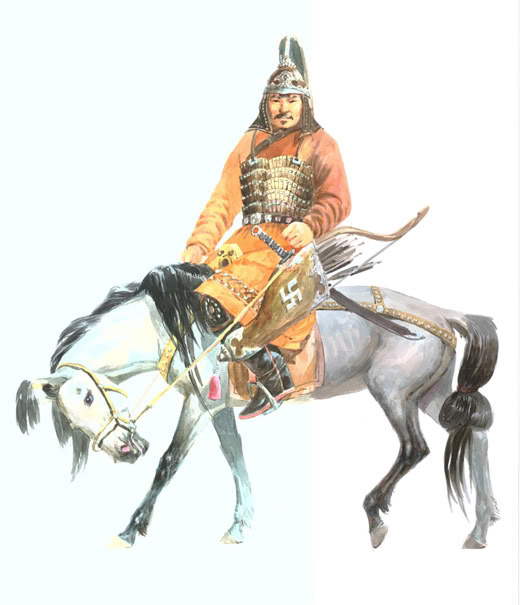 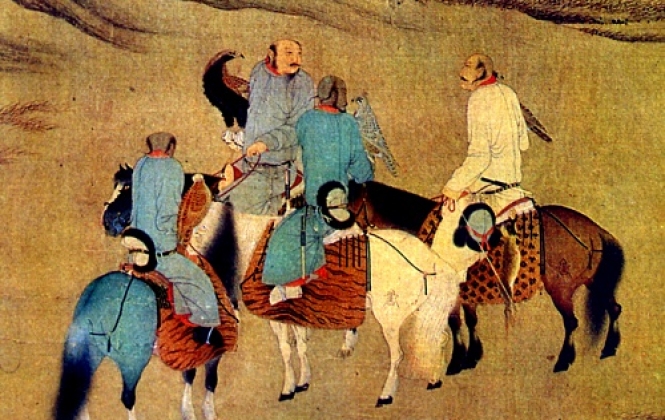 OK,OK WE WILL BUT PLEASE DON’T KILL US
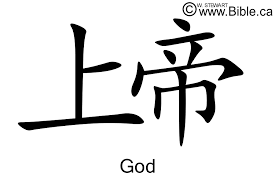 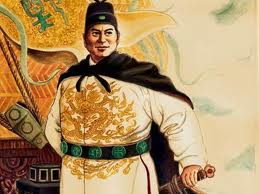 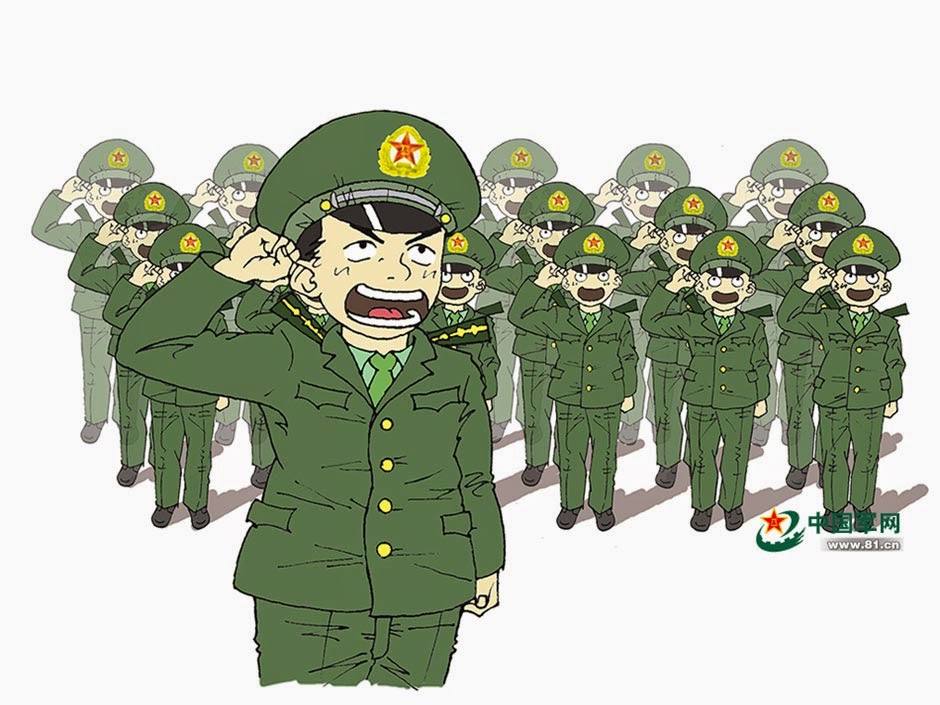 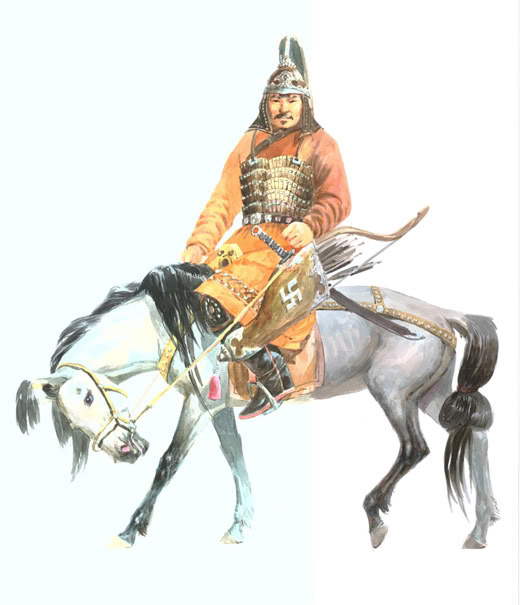 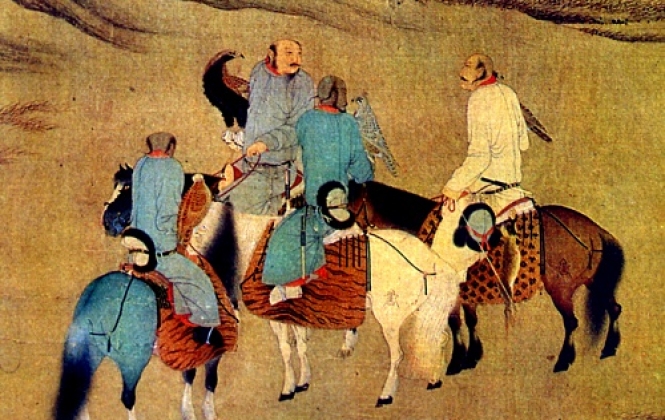 OK,OK WE WILL BUT PLEASE DON’T KILL US
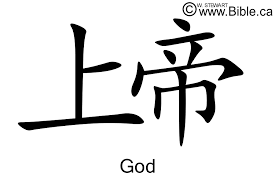 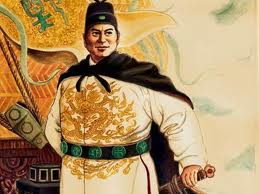 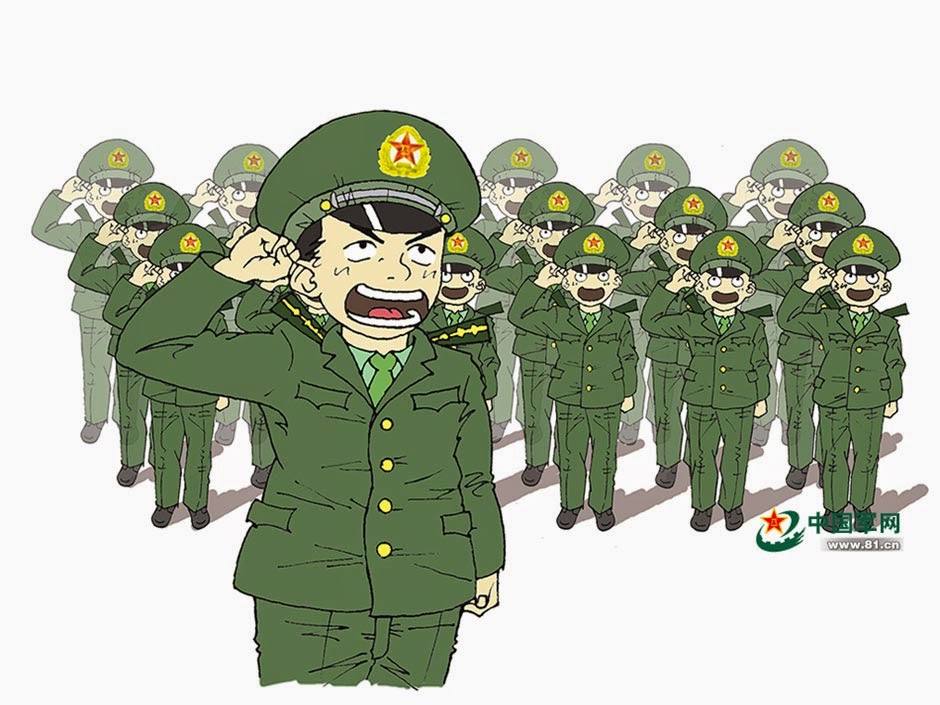 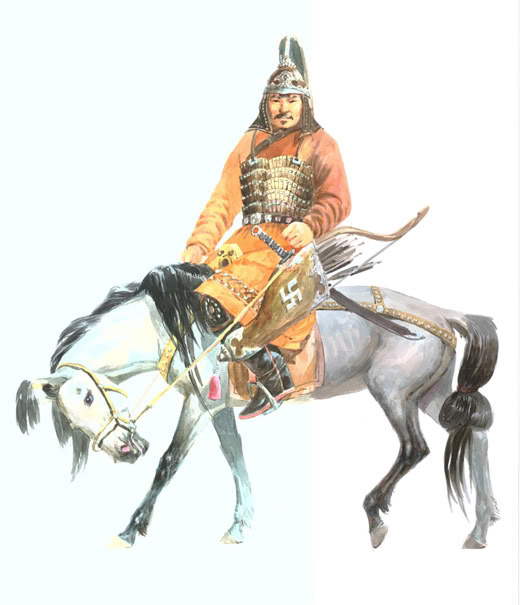 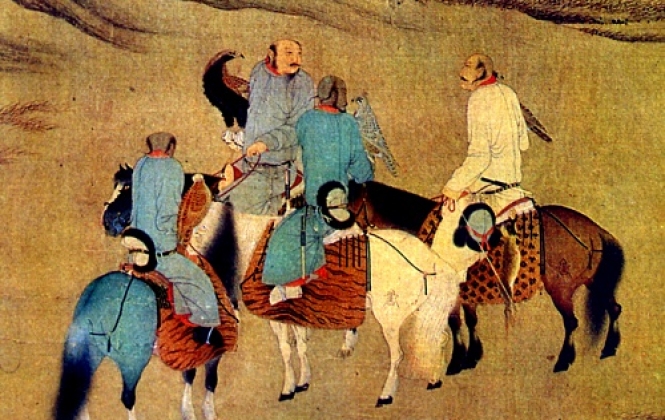 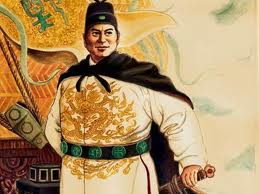 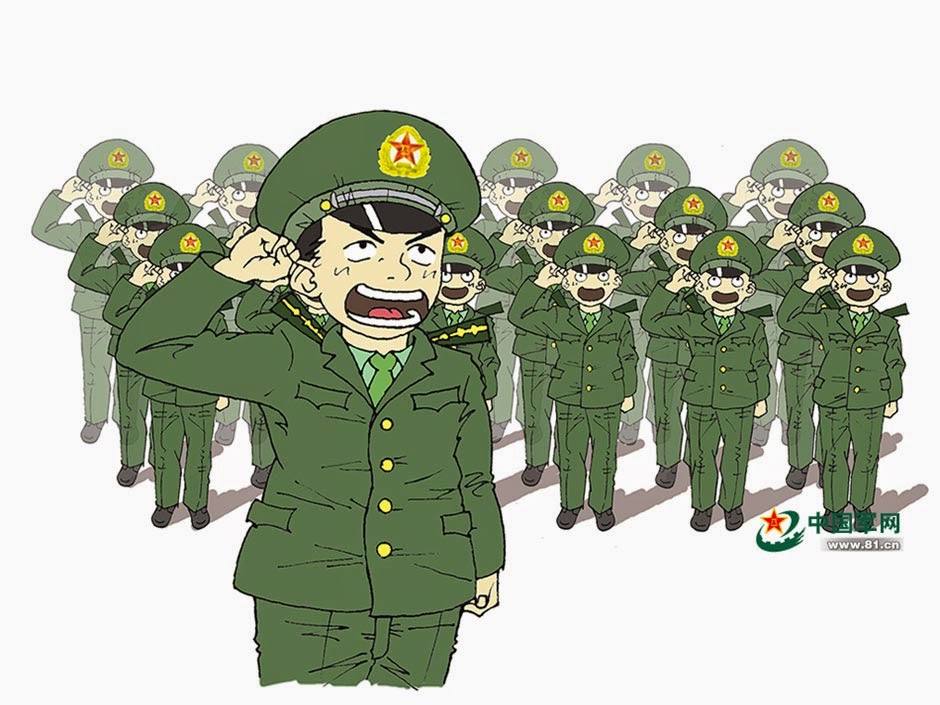 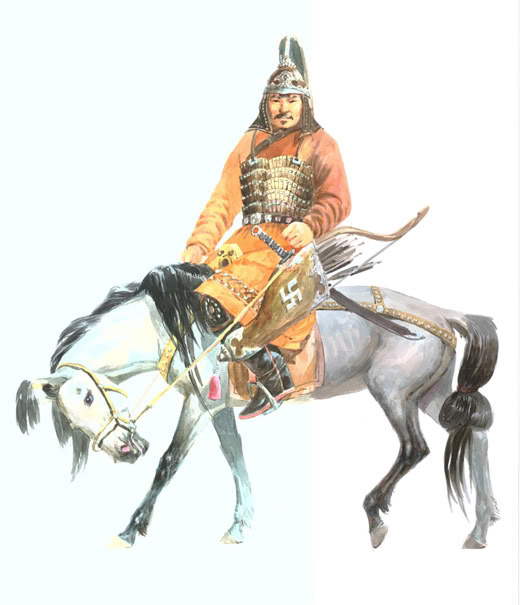 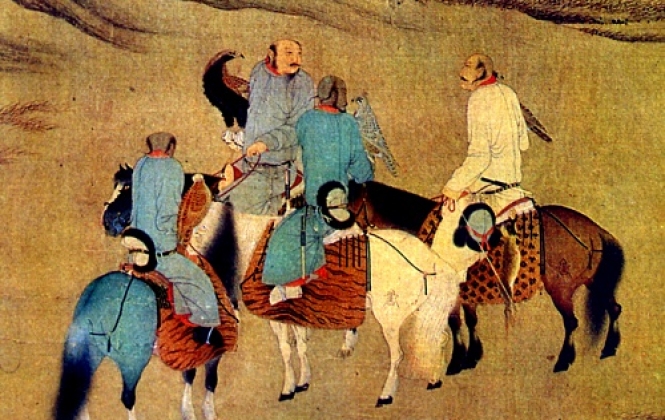 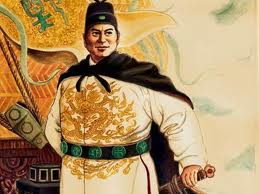 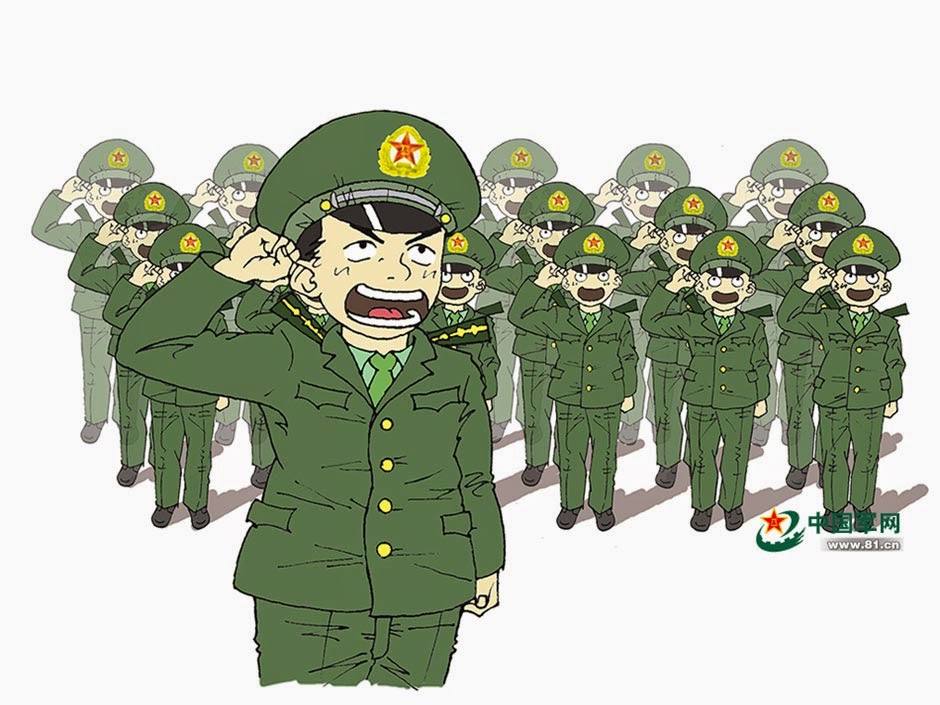 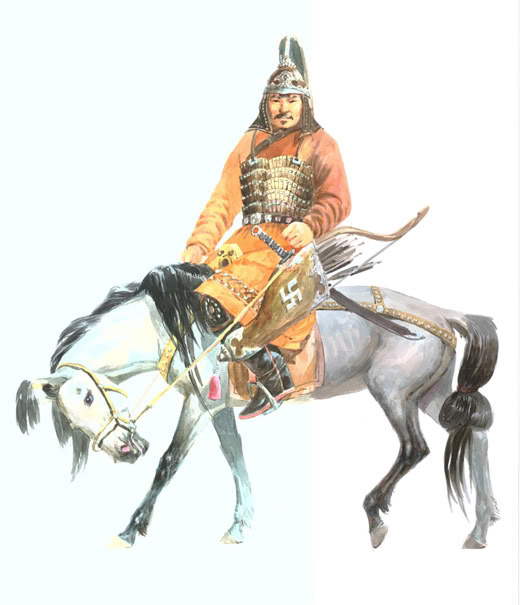 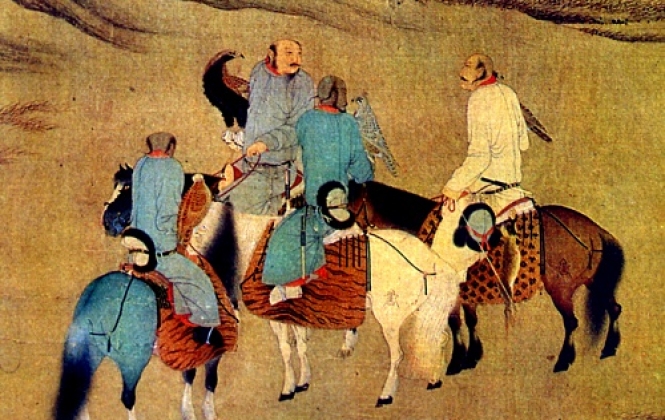 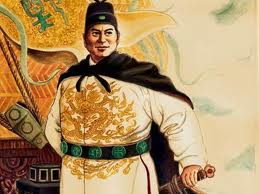 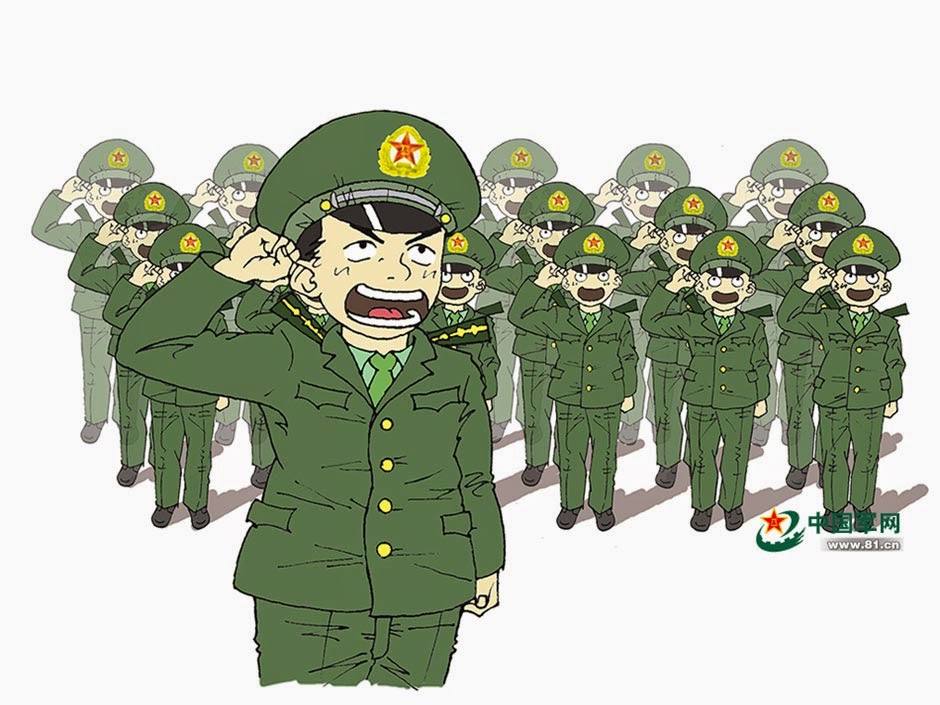 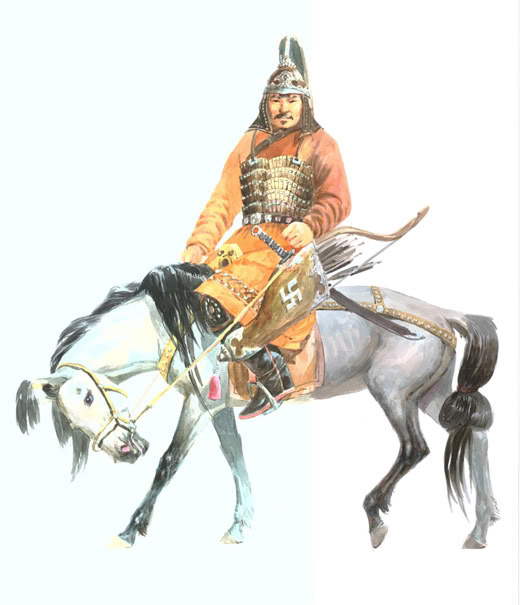 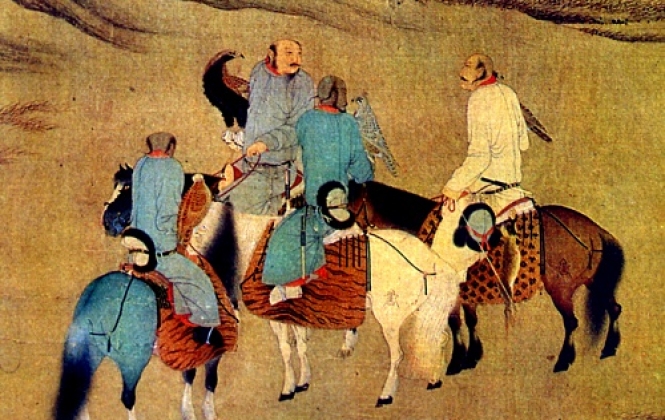 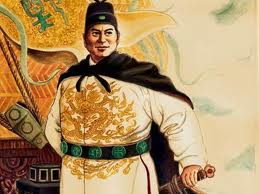 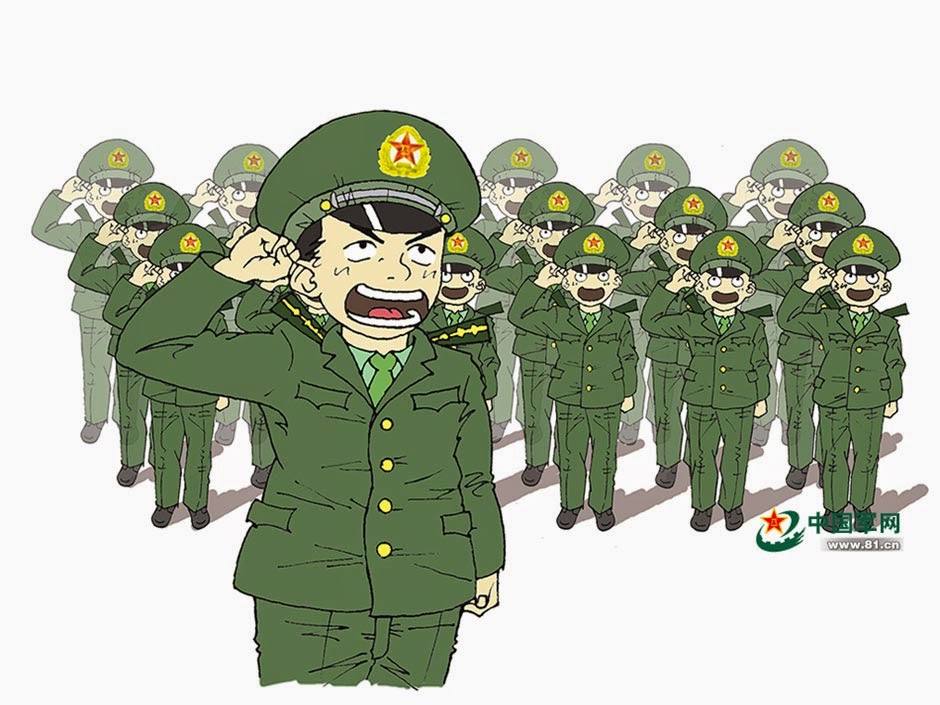 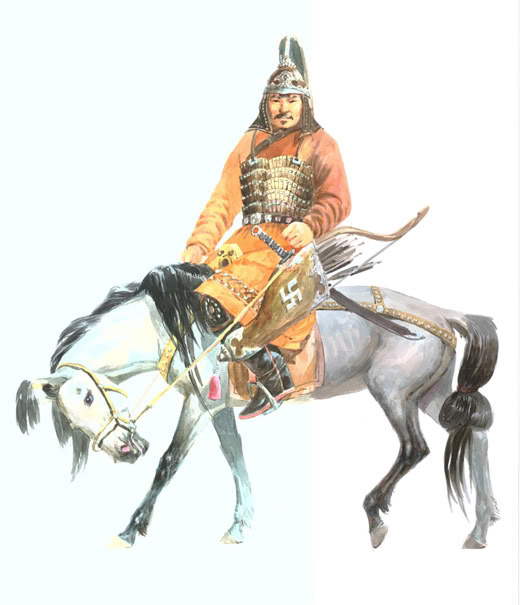 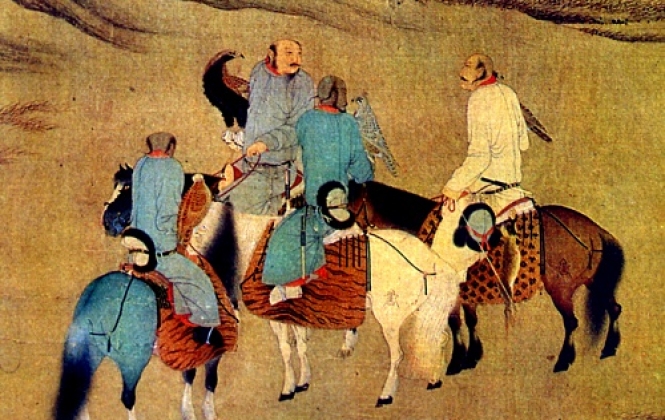 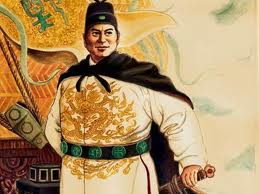 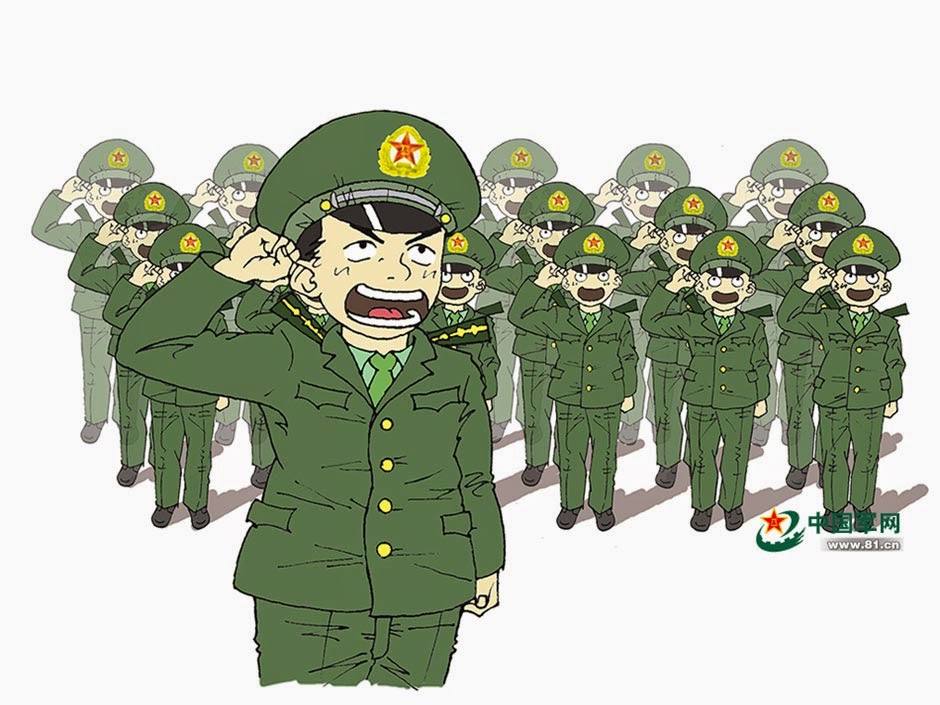 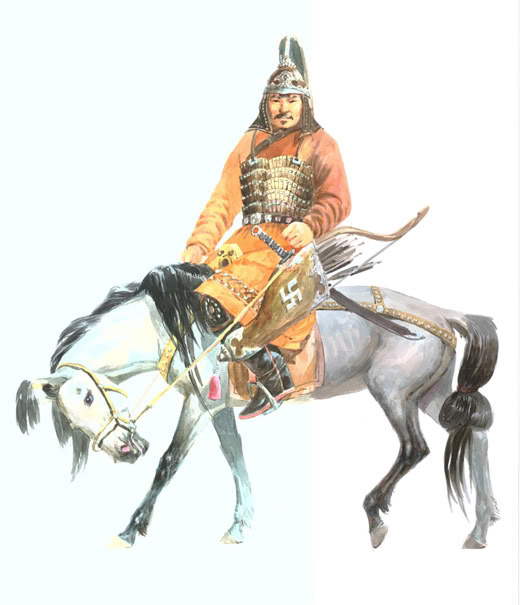 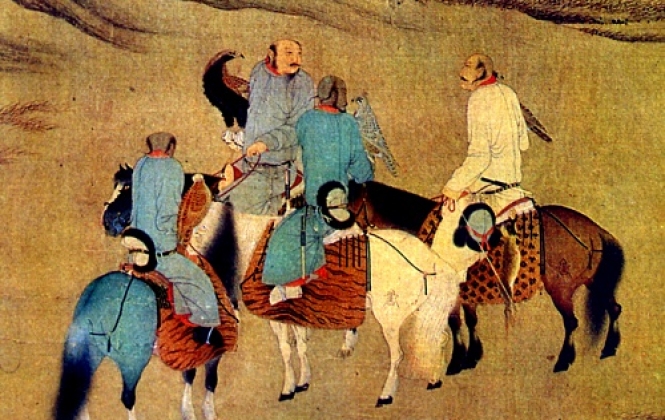 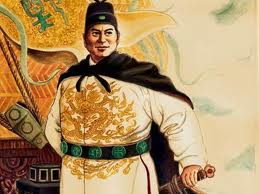 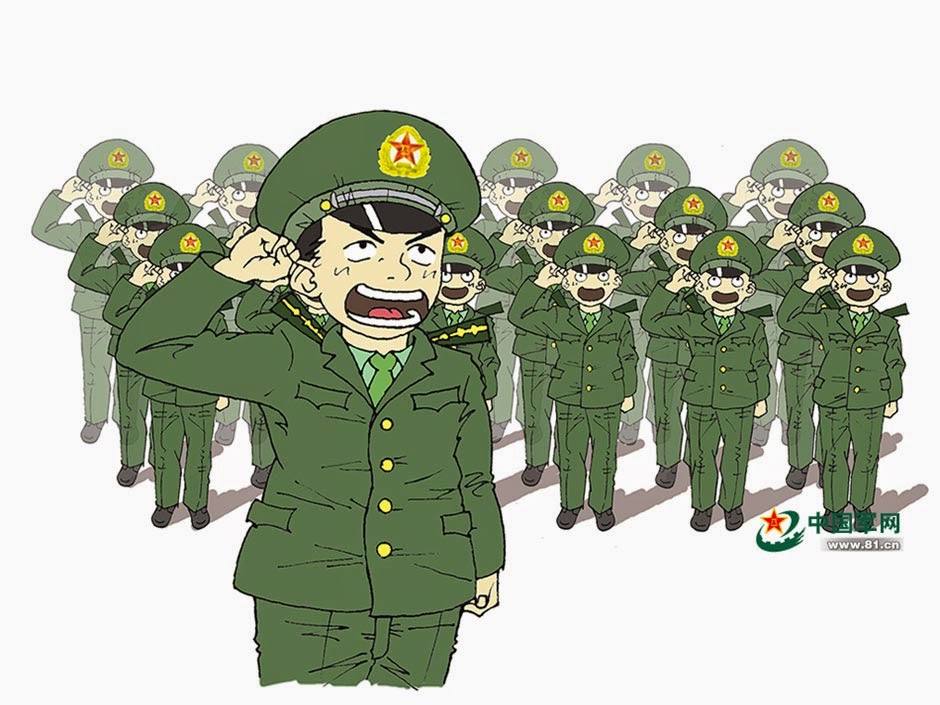 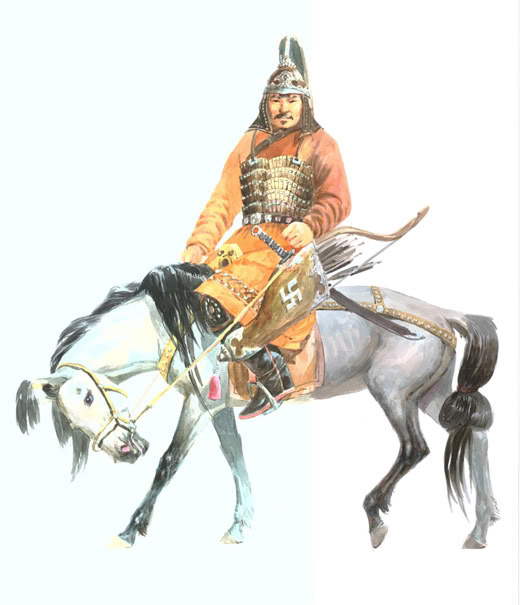 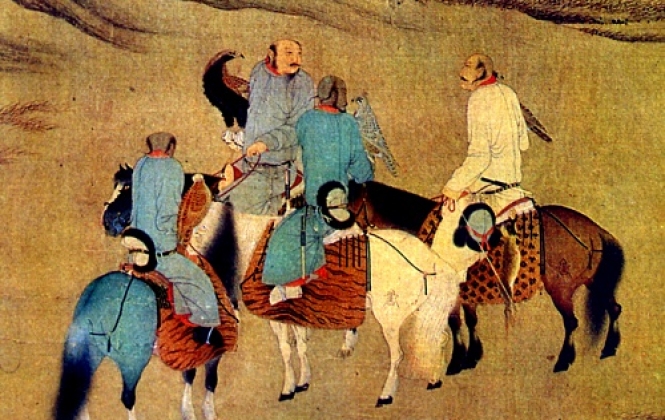 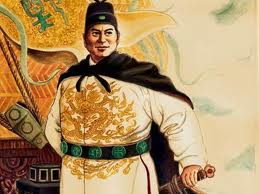 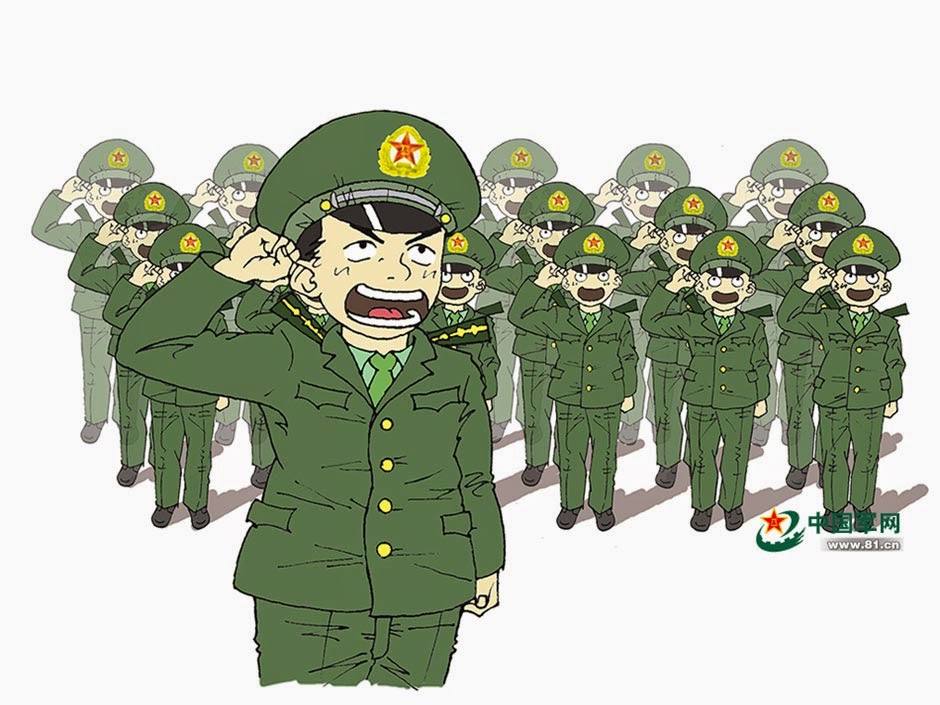 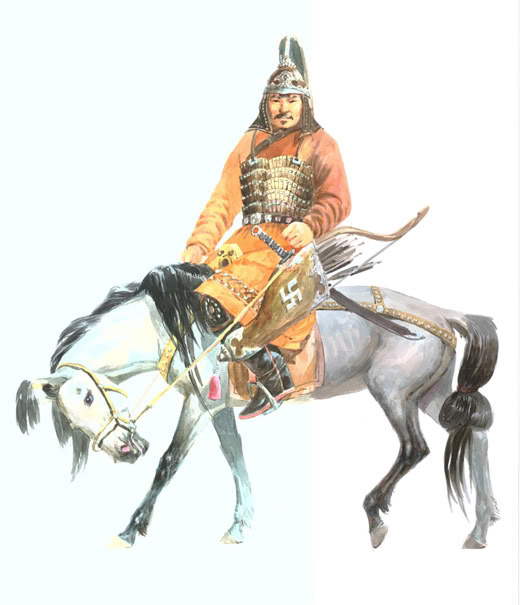 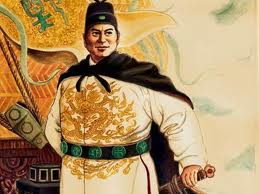 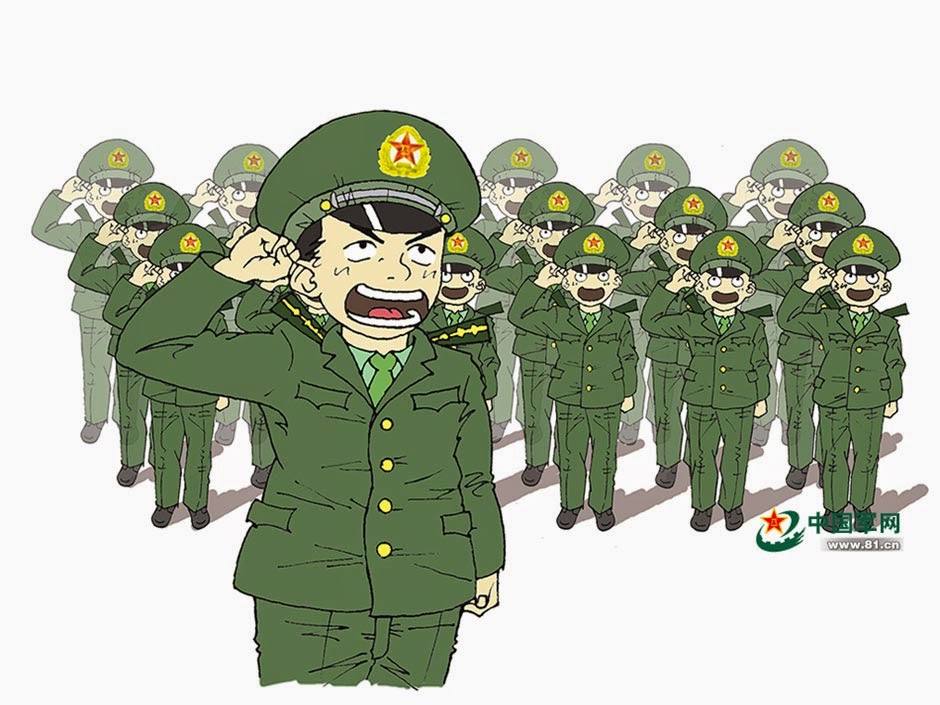 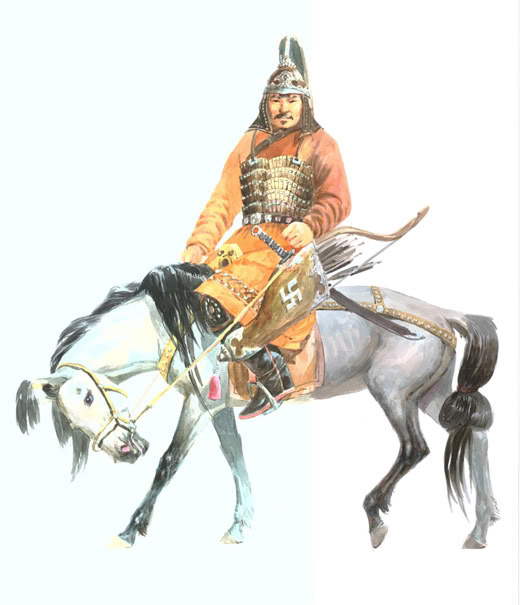 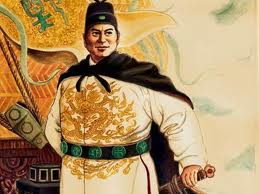 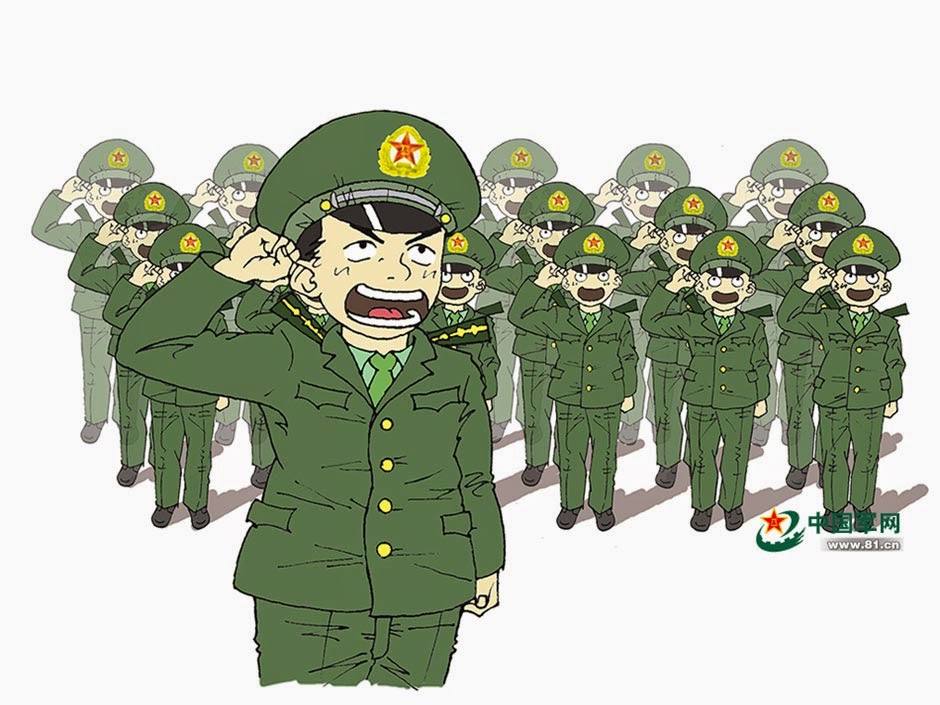 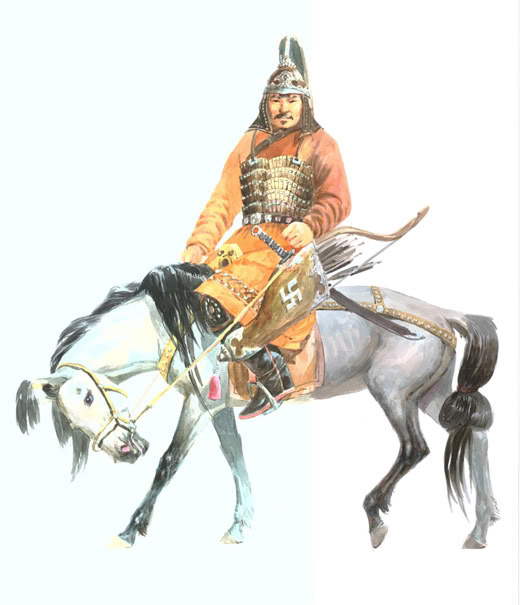 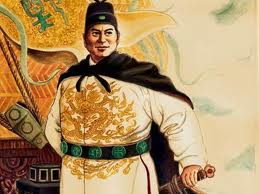 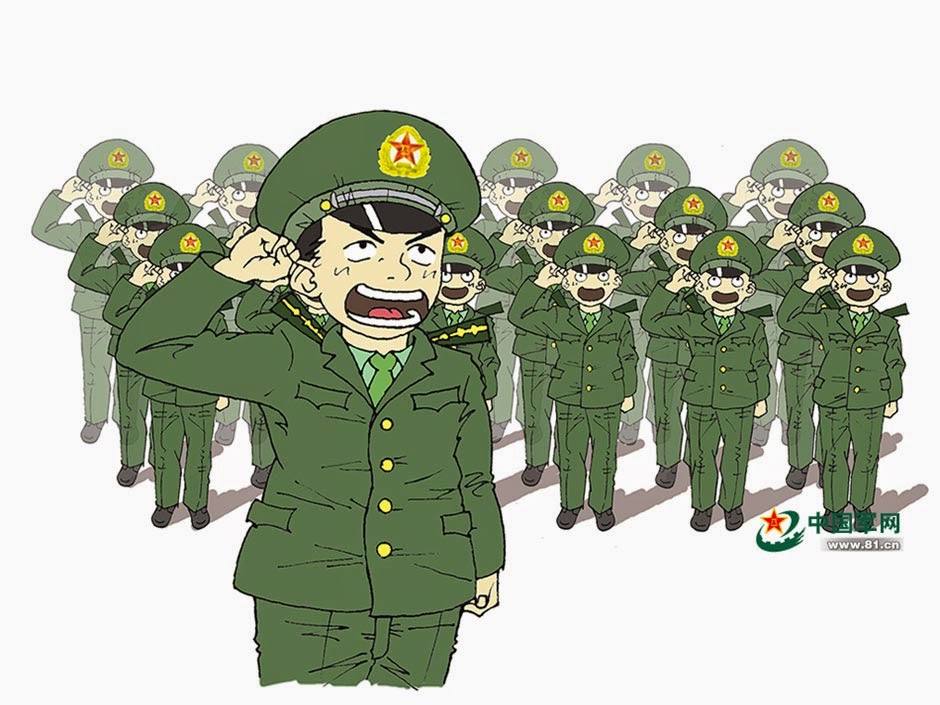 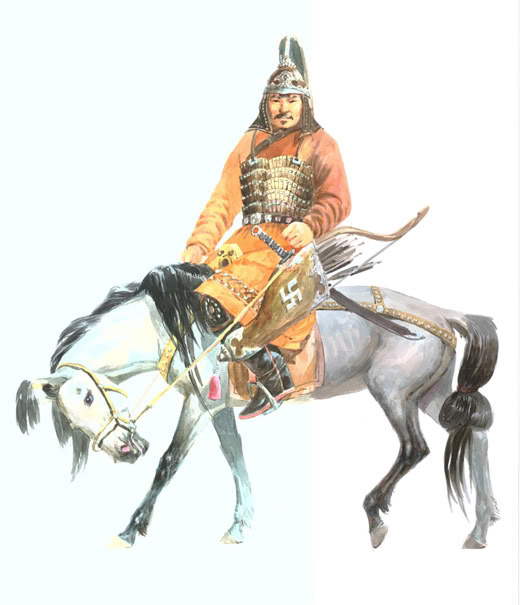 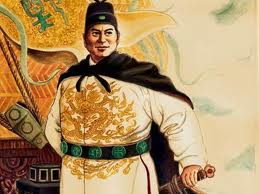 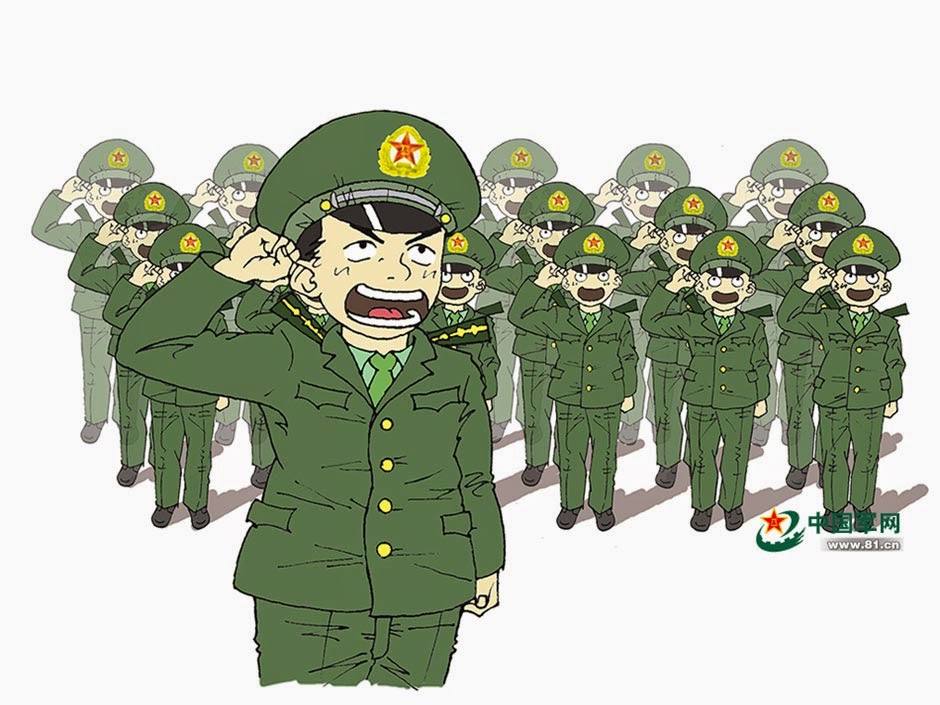 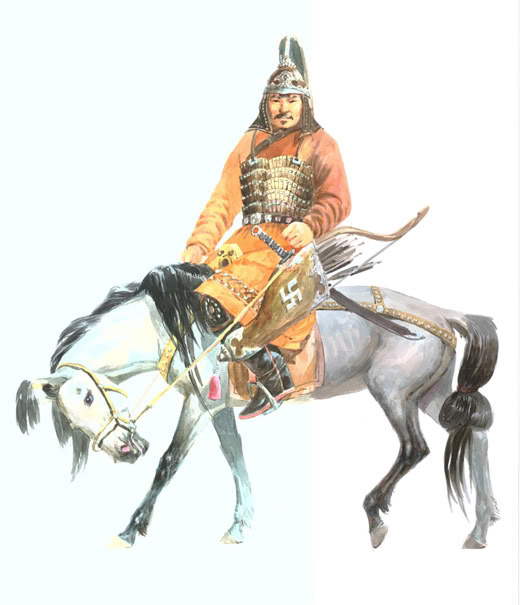 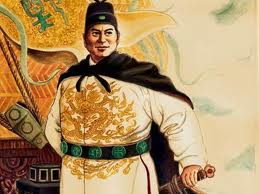 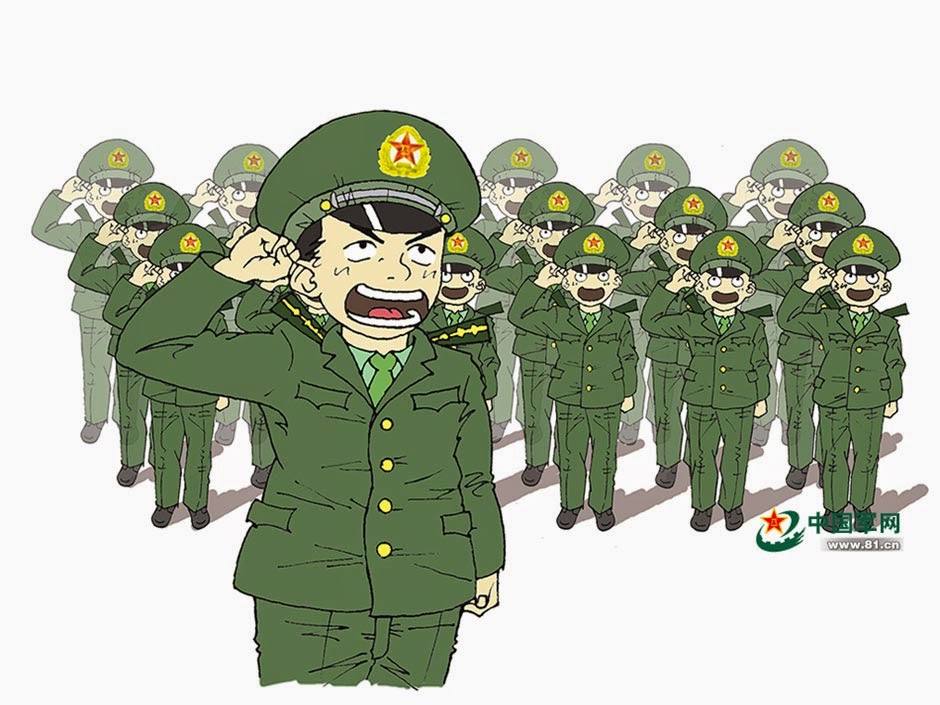 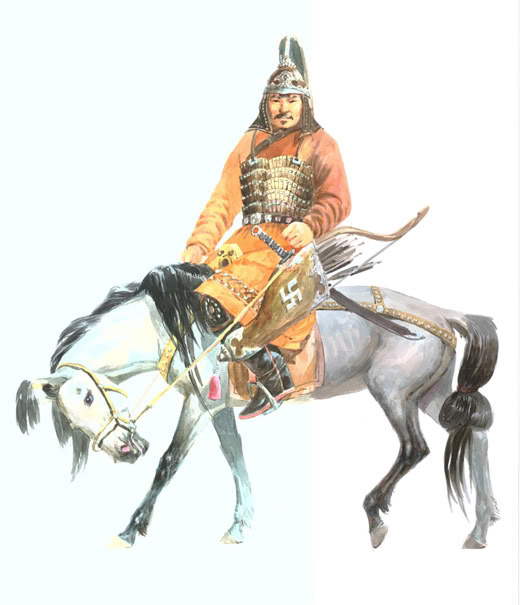 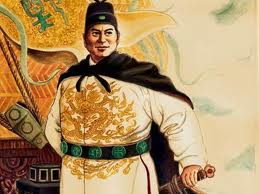 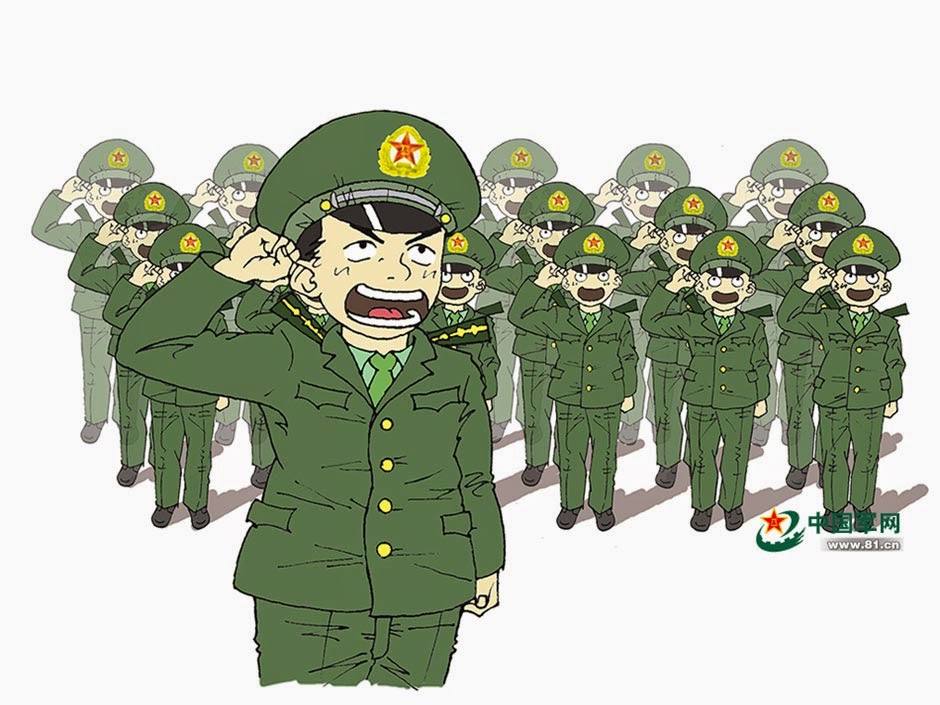 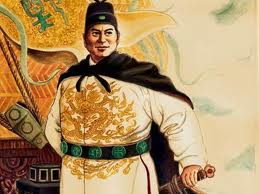 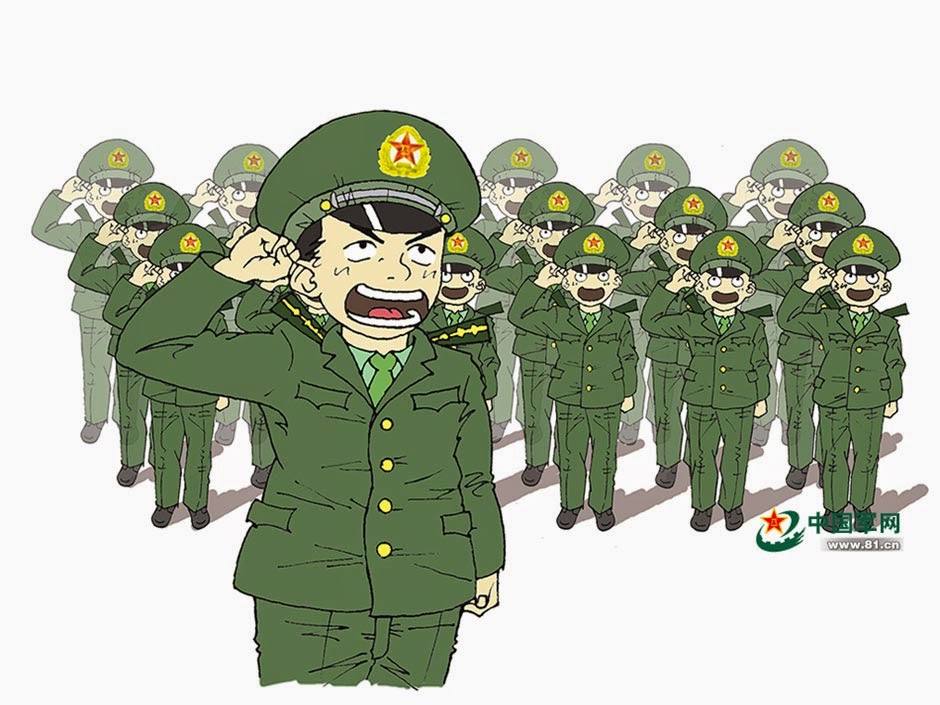 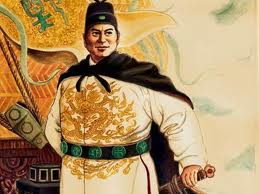 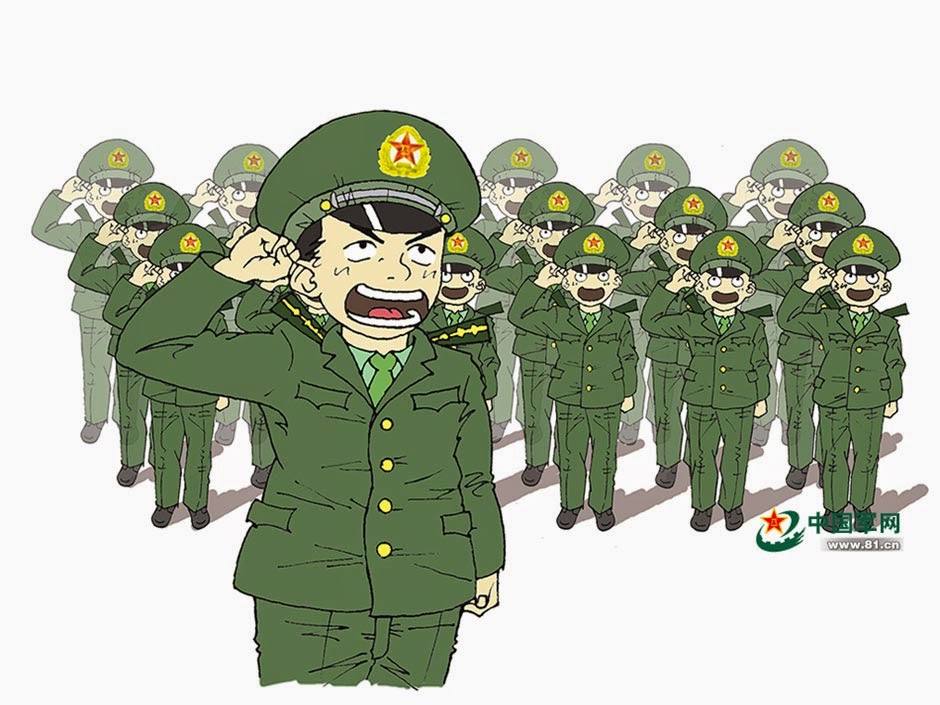 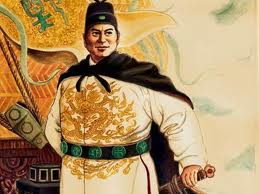 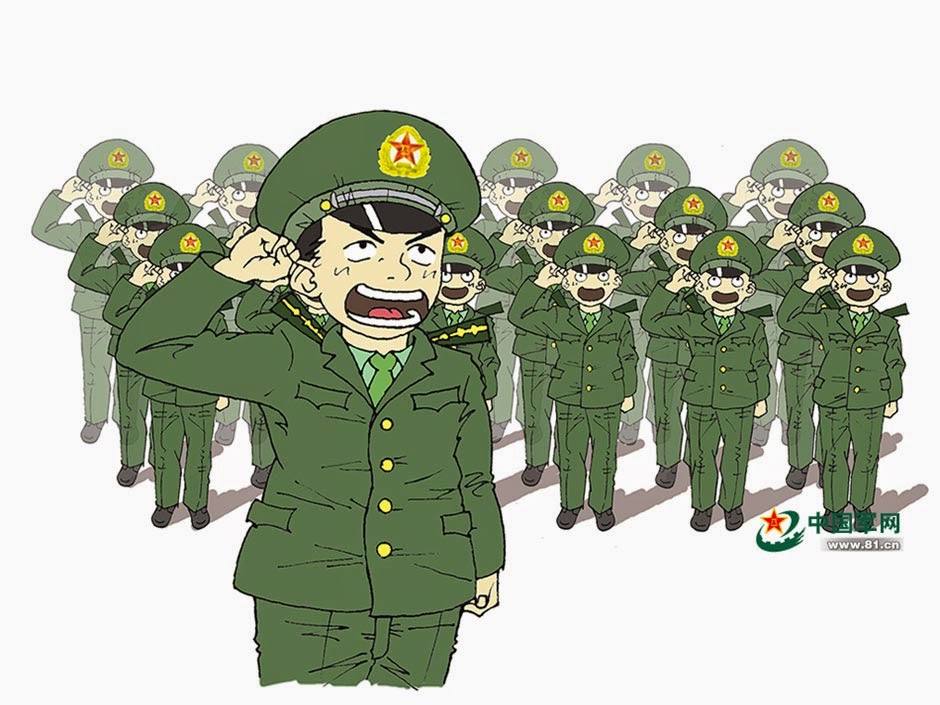 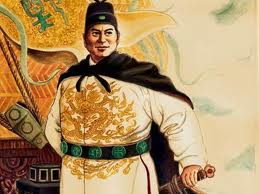 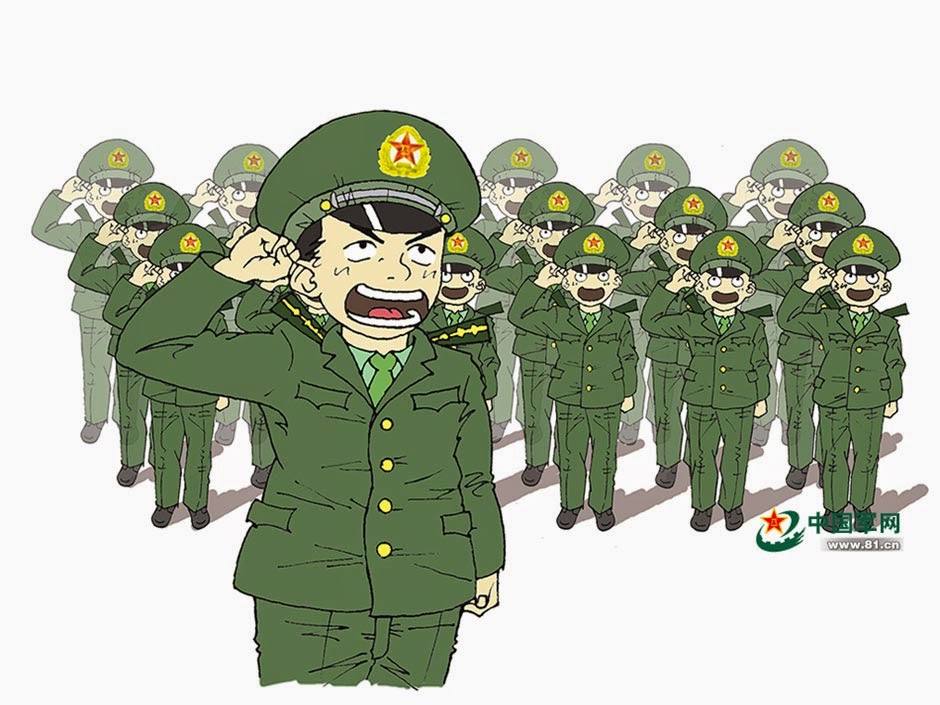 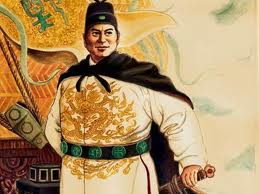 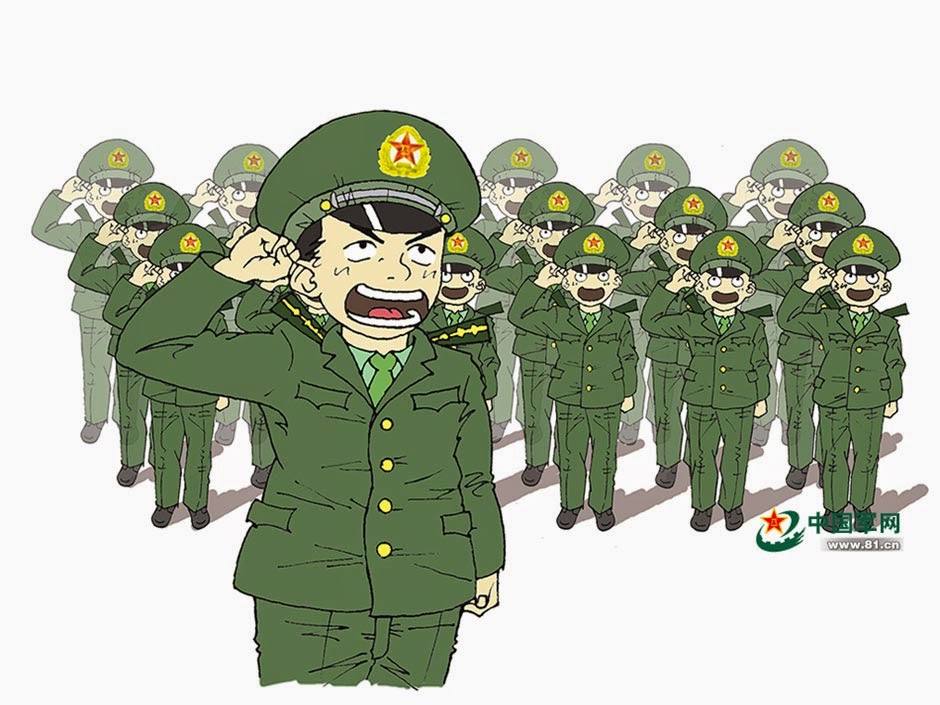 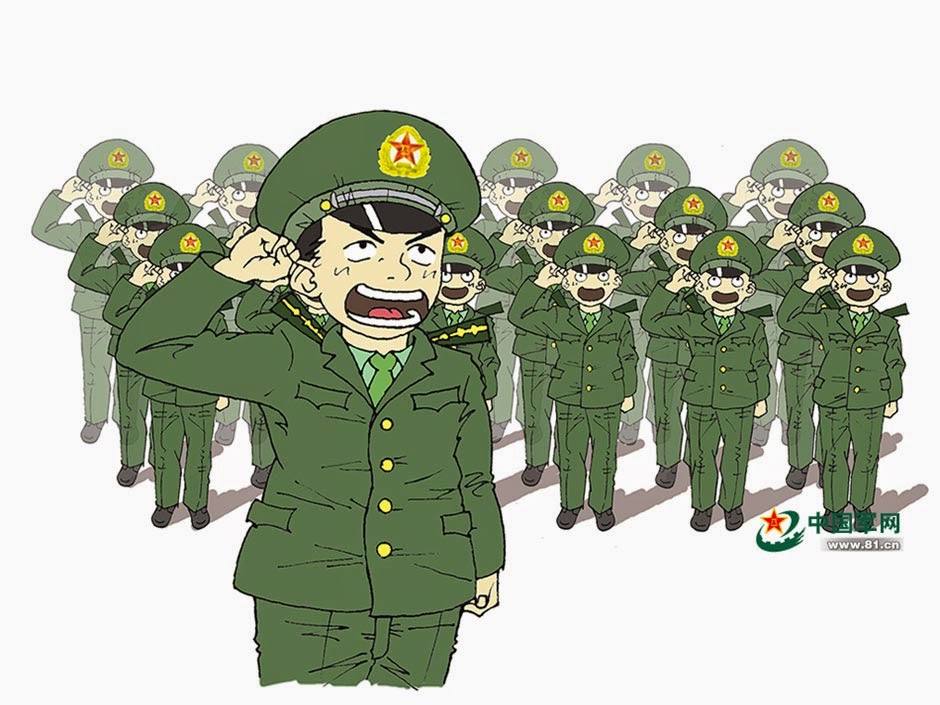 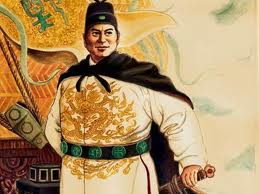 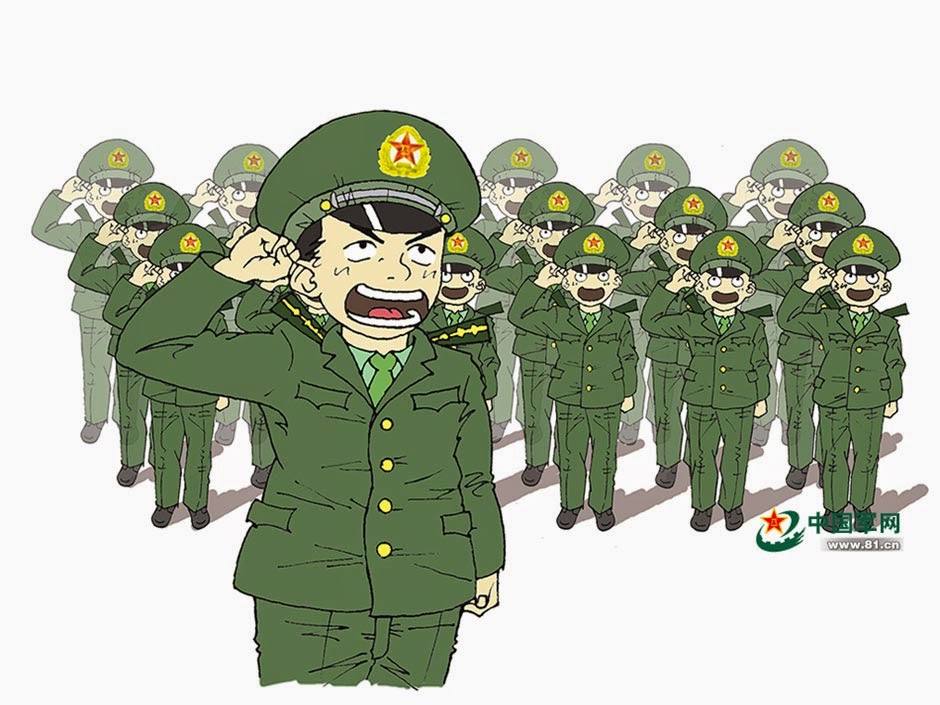 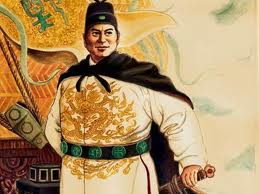 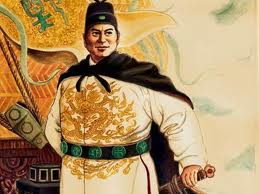 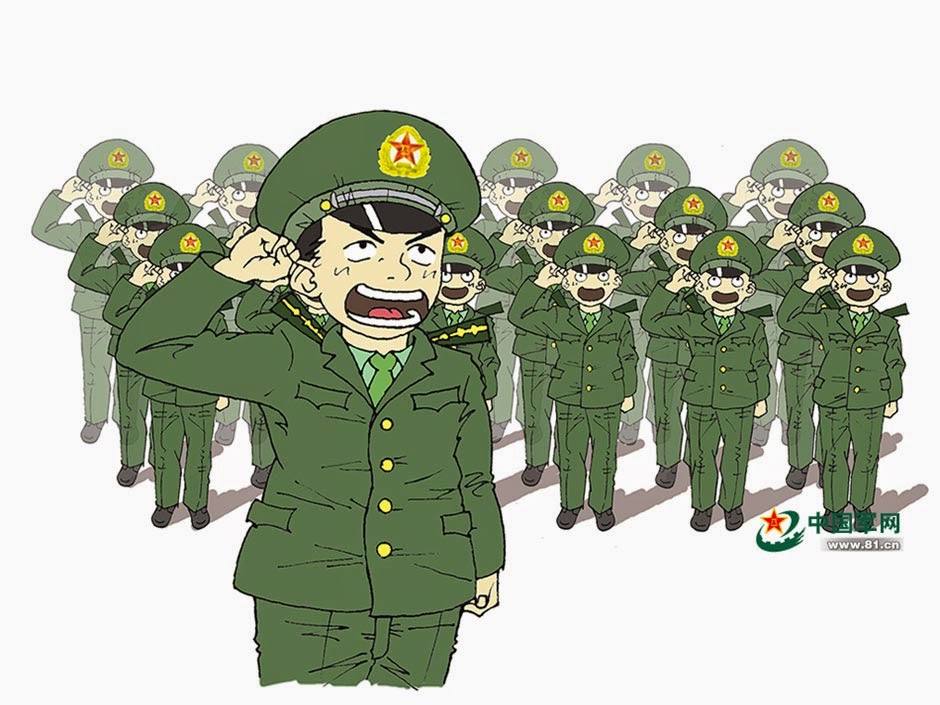 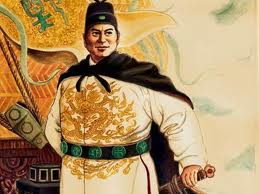 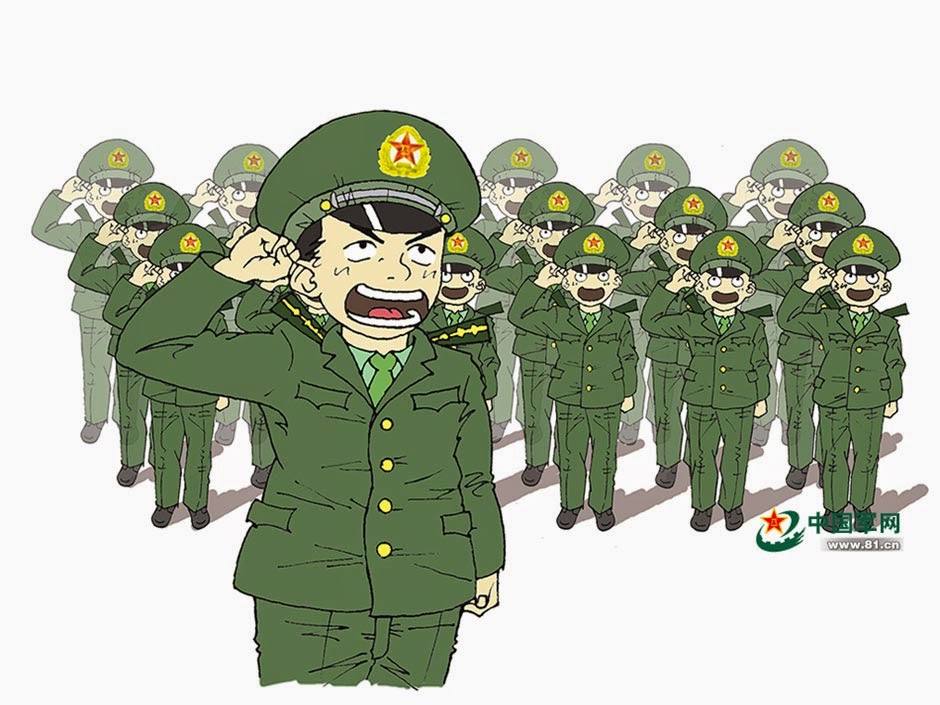 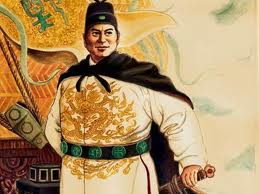 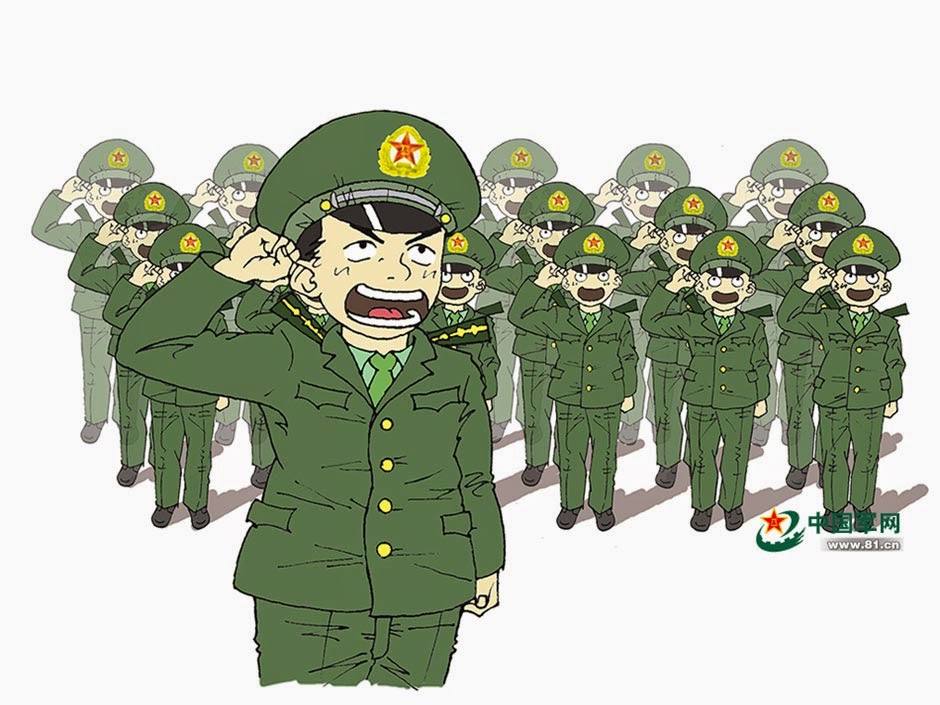 ALL HAIL HONGWU. THANK YOU SO MUCH!!!!!!!
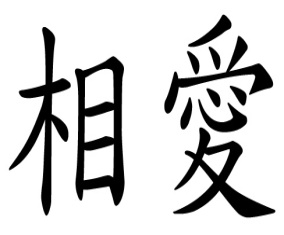 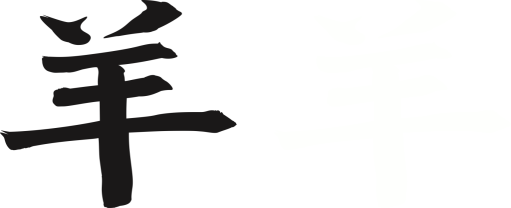 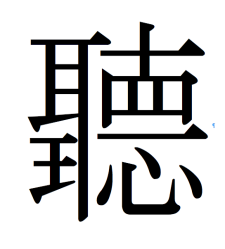 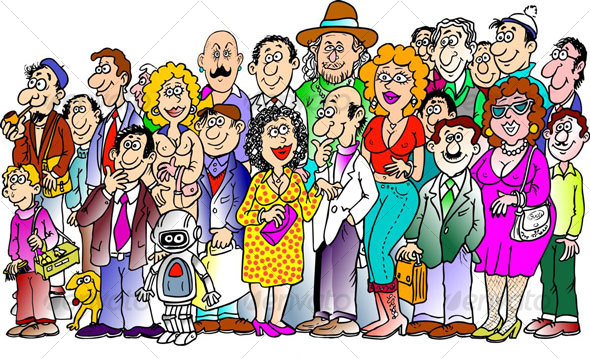 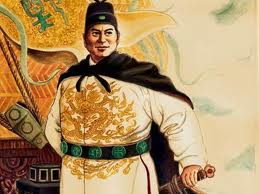 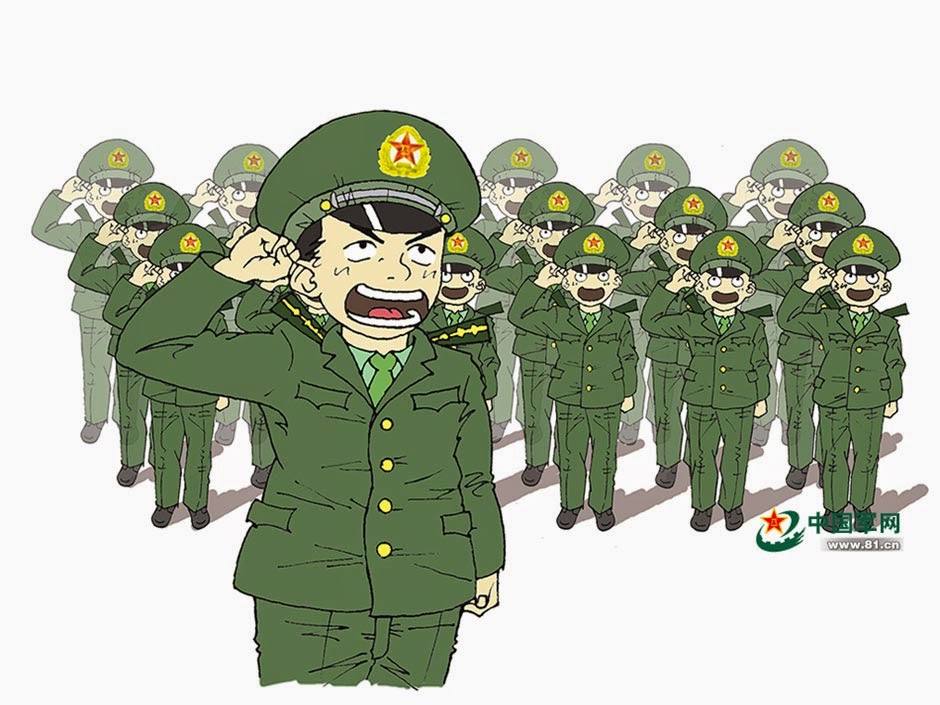 ALL HAIL HONGWU. THANK YOU SO MUCH!!!!!!!
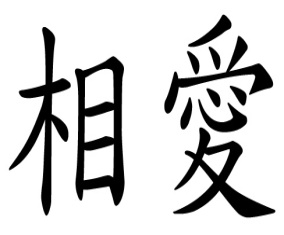 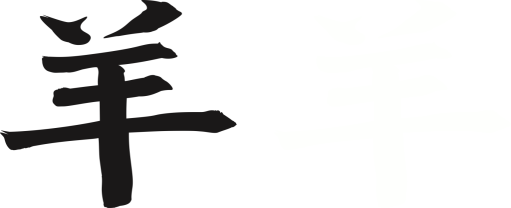 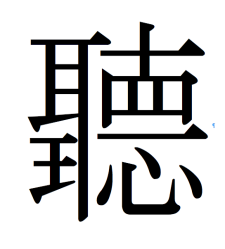 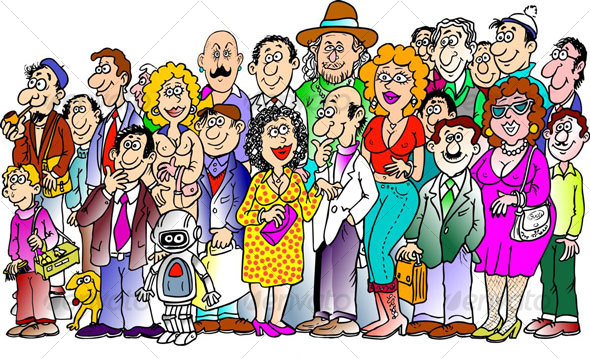 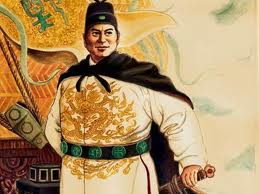 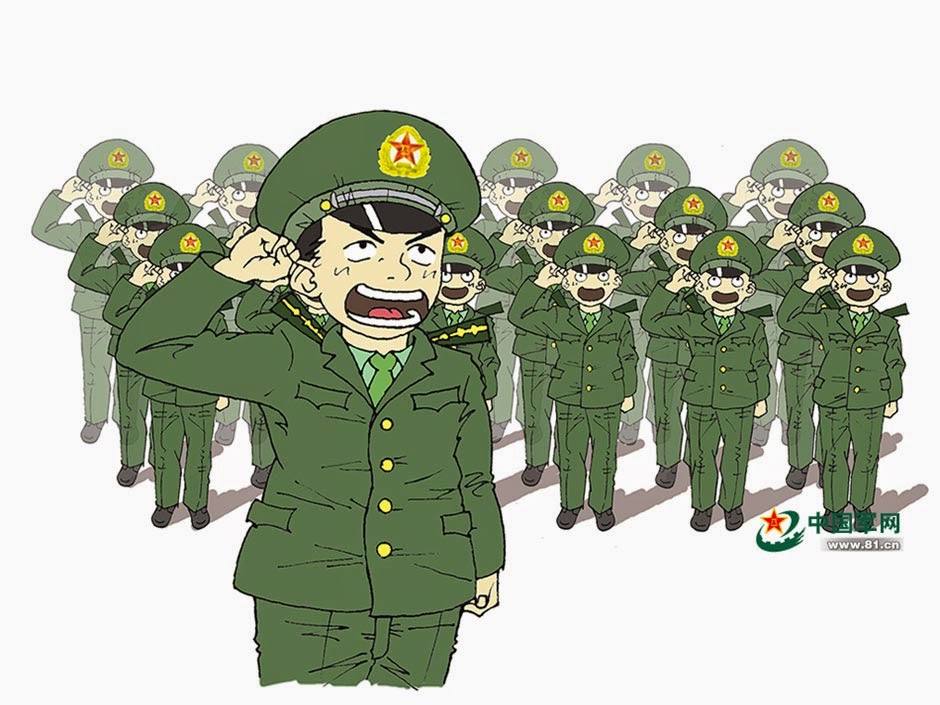 ALL HAIL HONGWU. THANK YOU SO MUCH!!!!!!!
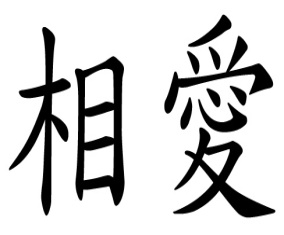 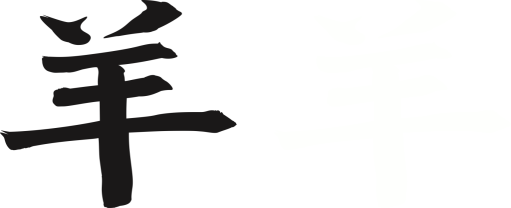 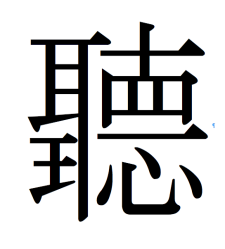 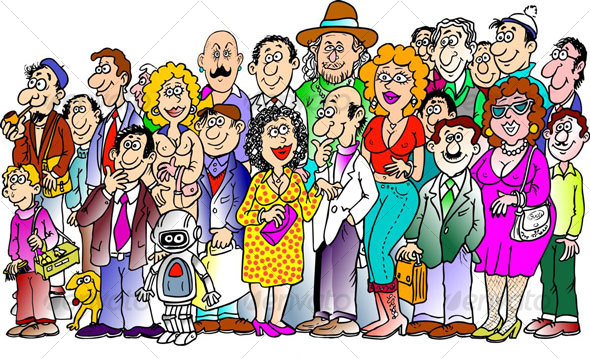 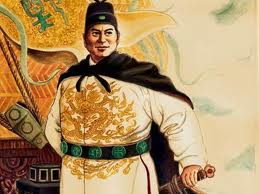 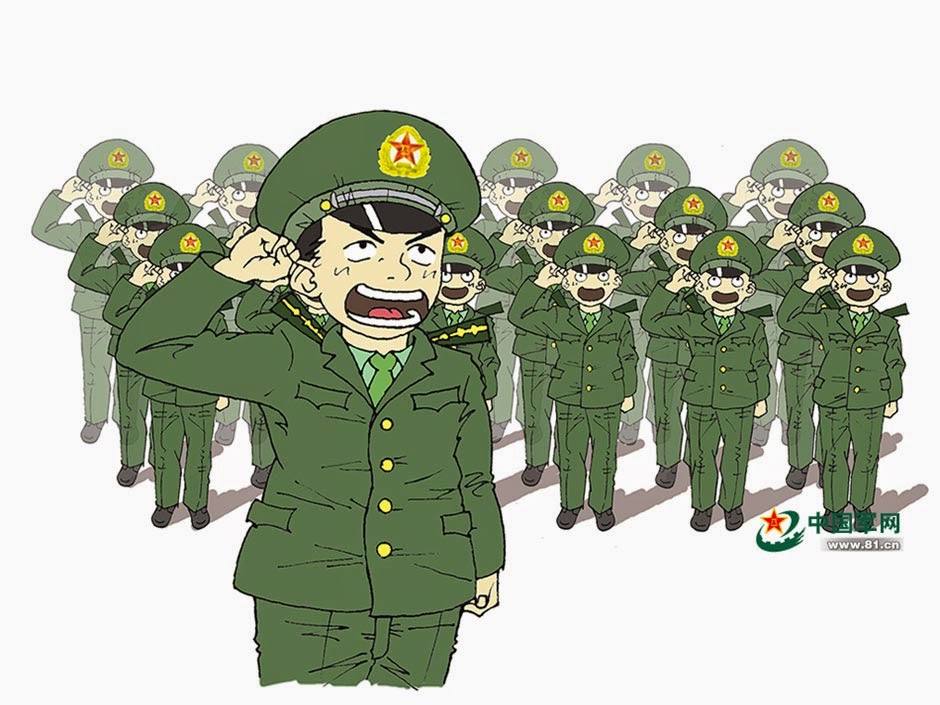 ALL HAIL HONGWU. THANK YOU SO MUCH!!!!!!!
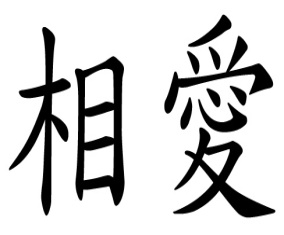 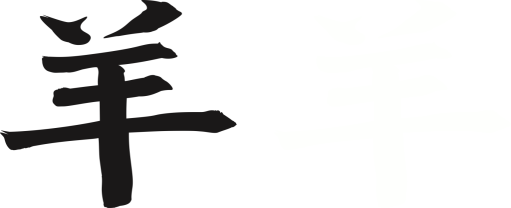 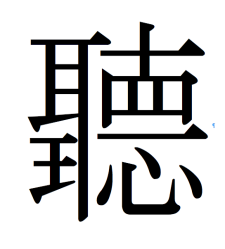 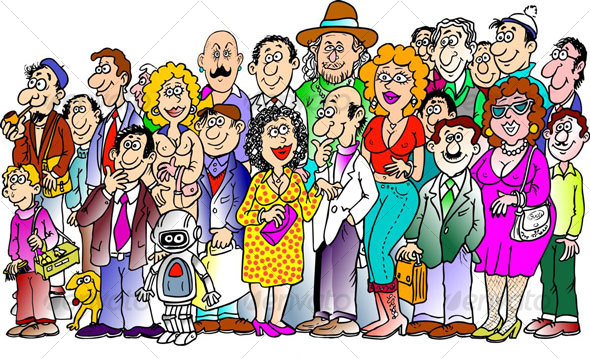 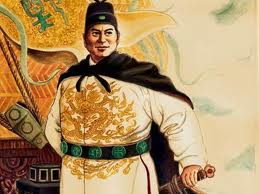 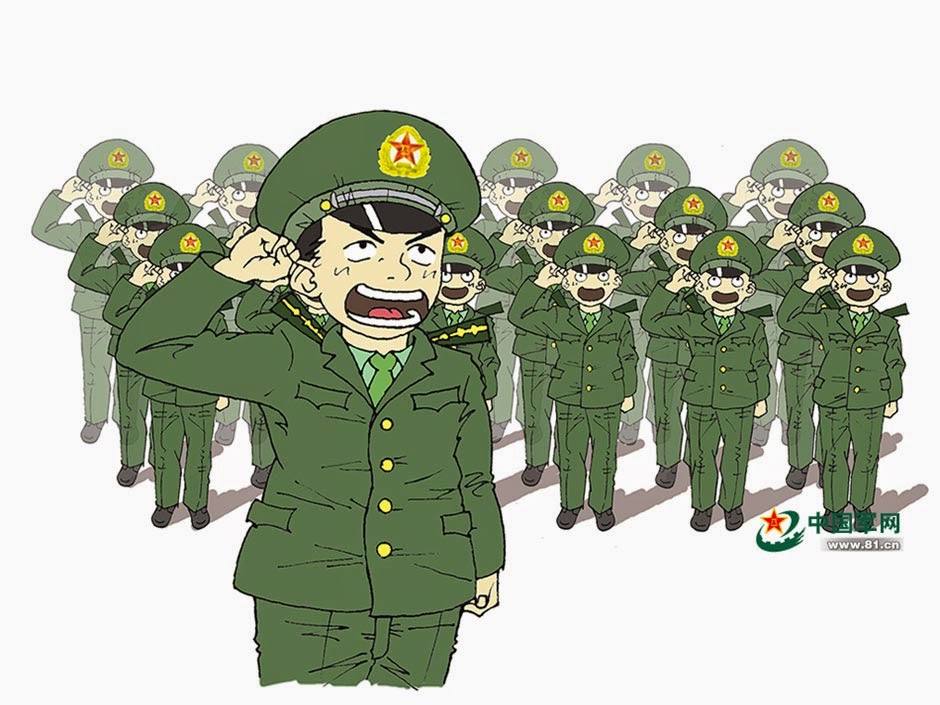 ALL HAIL HONGWU. THANK YOU SO MUCH!!!!!!!
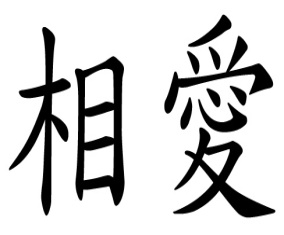 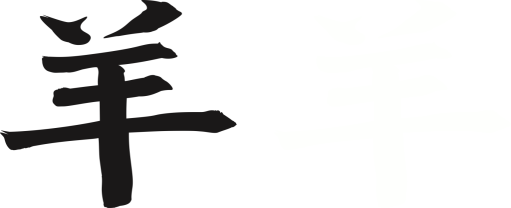 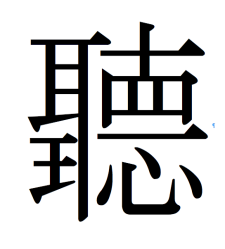 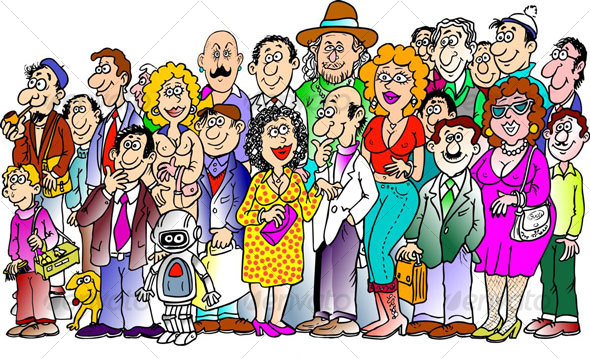 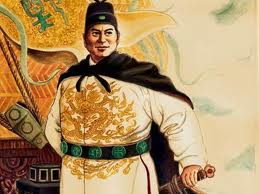 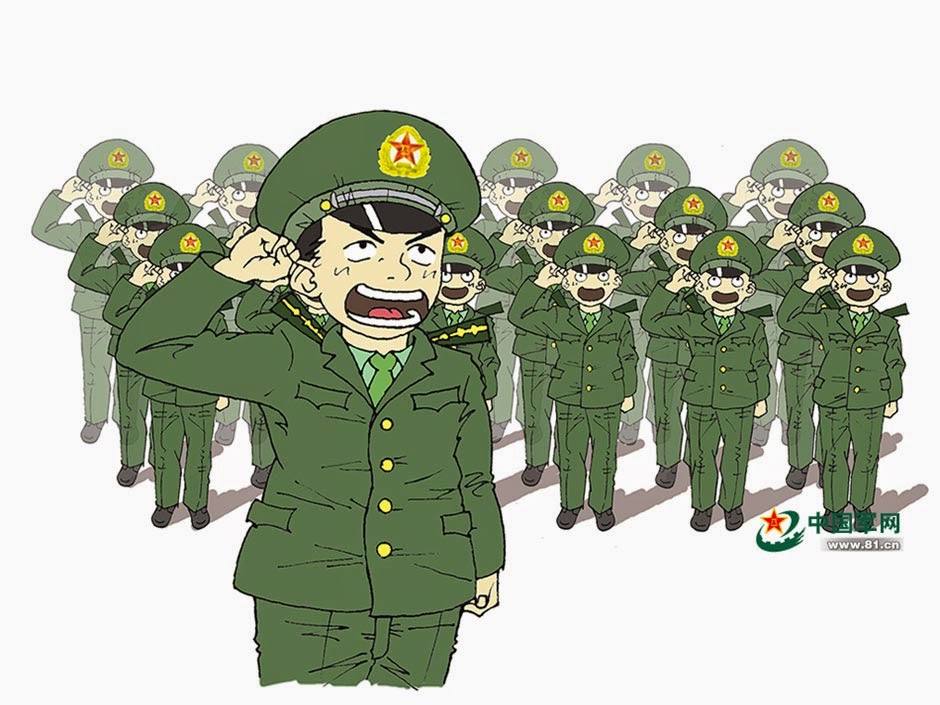 ALL HAIL HONGWU. THANK YOU SO MUCH!!!!!!!
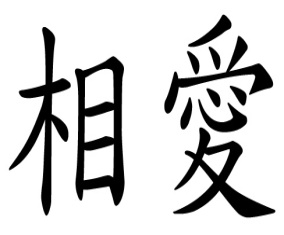 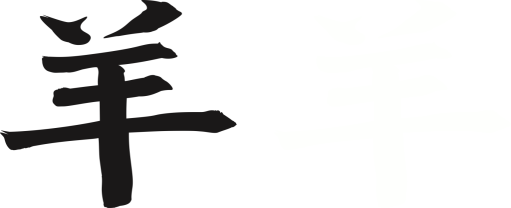 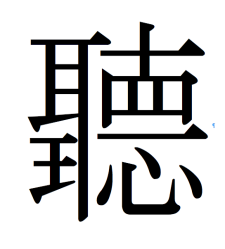 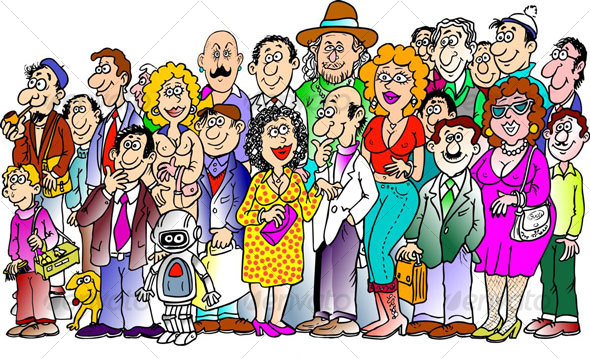 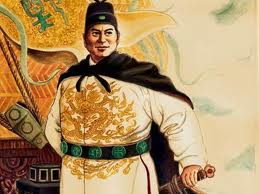 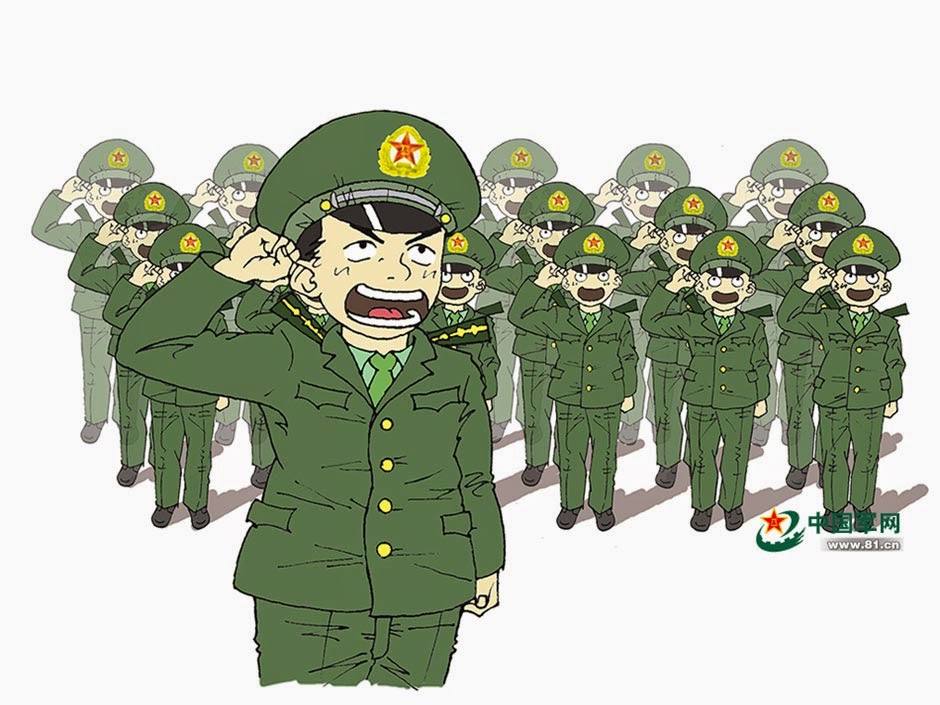 ALL HAIL HONGWU. THANK YOU SO MUCH!!!!!!!
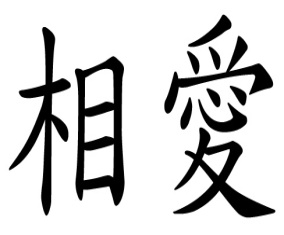 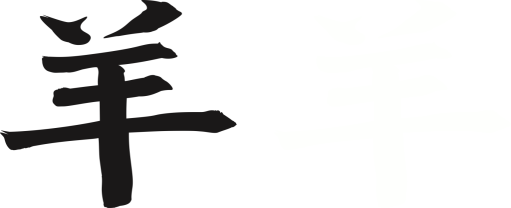 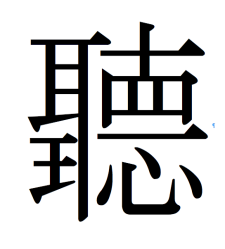 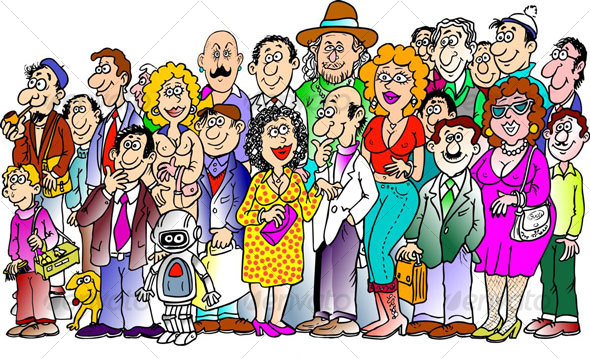 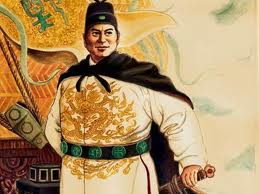 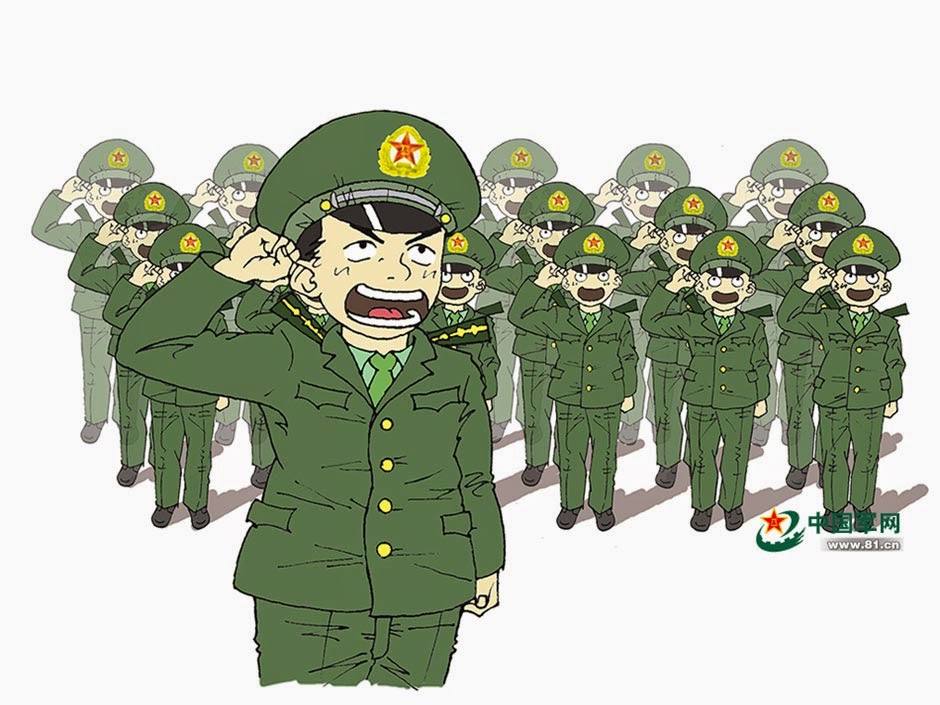 ALL HAIL HONGWU. THANK YOU SO MUCH!!!!!!!
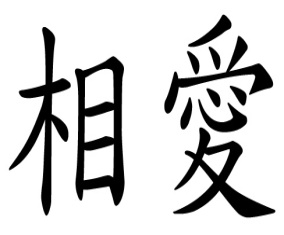 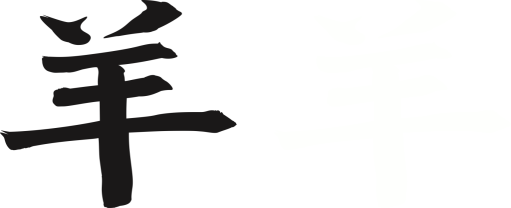 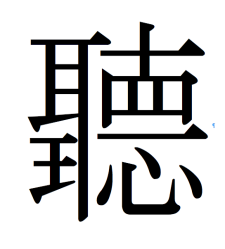 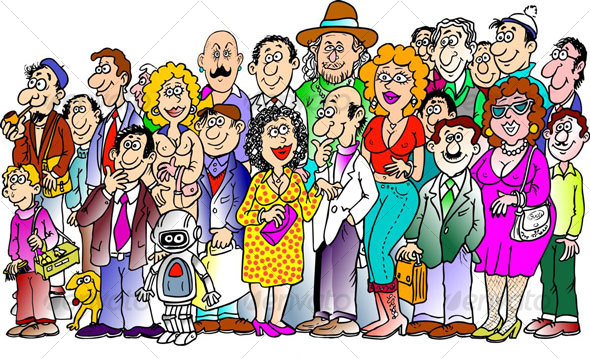 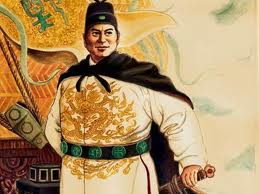 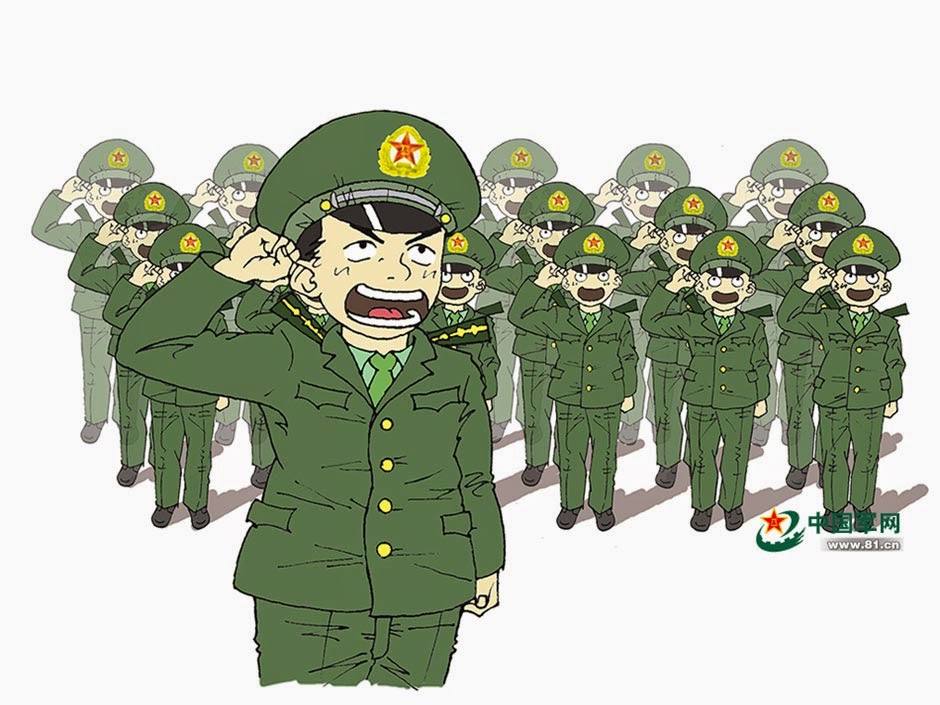 ALL HAIL HONGWU. THANK YOU SO MUCH!!!!!!!
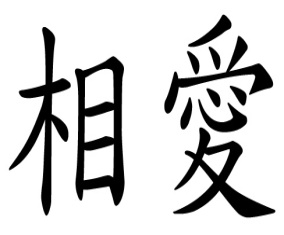 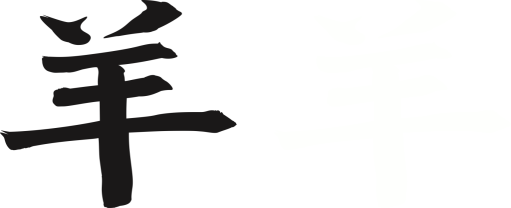 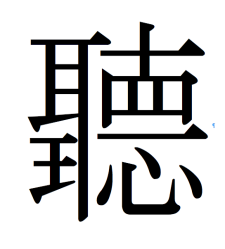 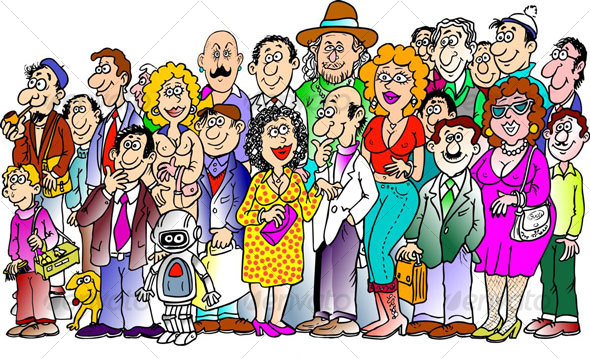 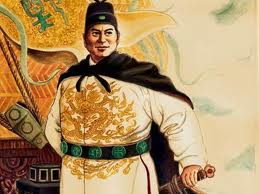 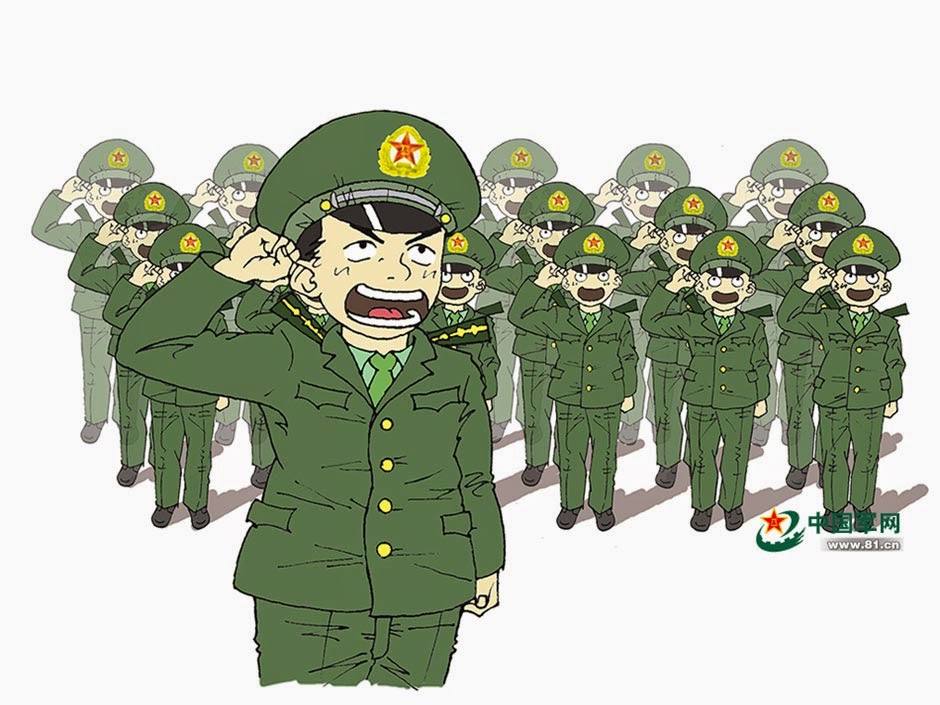 ALL HAIL HONGWU. THANK YOU SO MUCH!!!!!!!
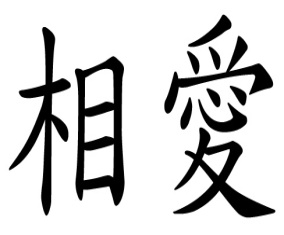 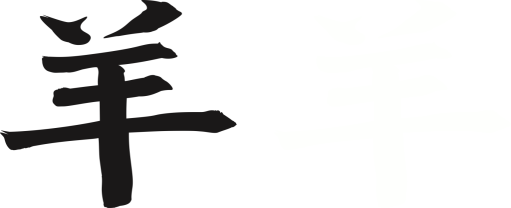 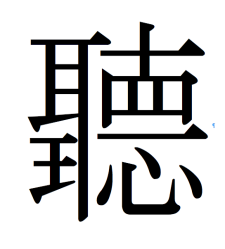 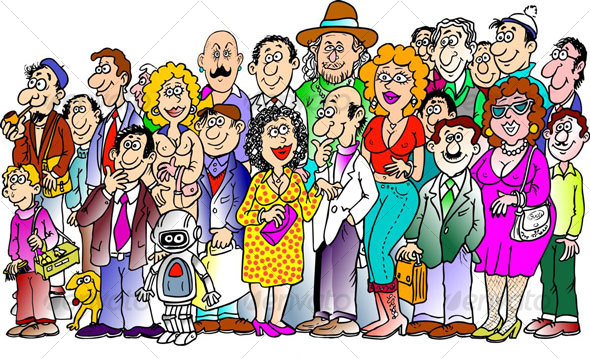 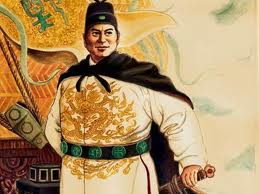 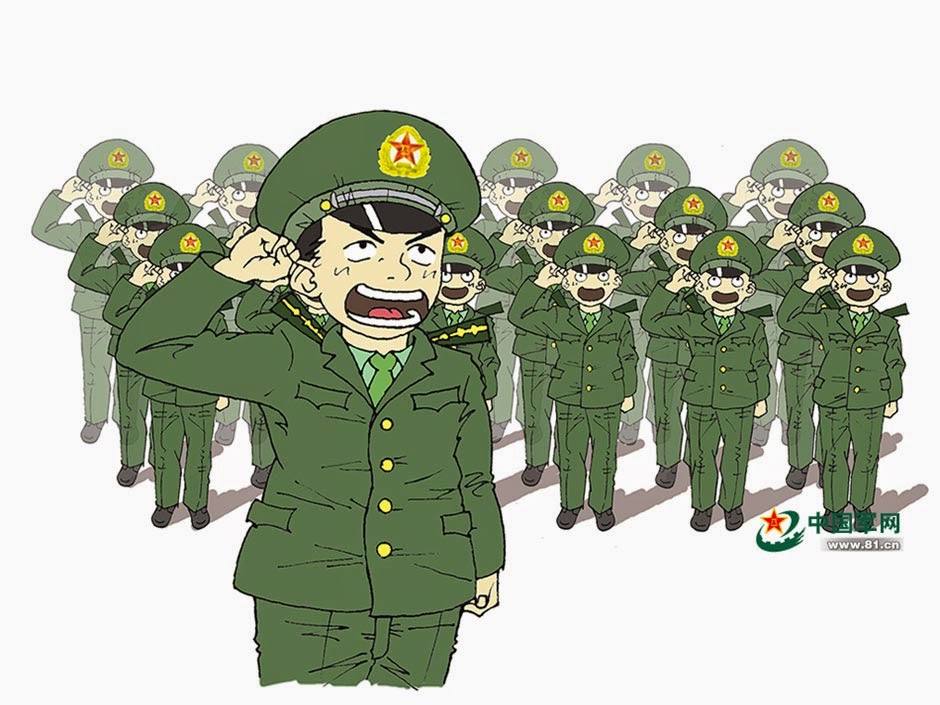 ALL HAIL HONGWU. THANK YOU SO MUCH!!!!!!!
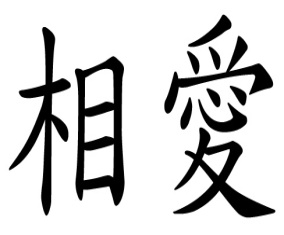 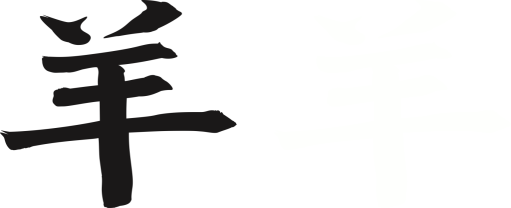 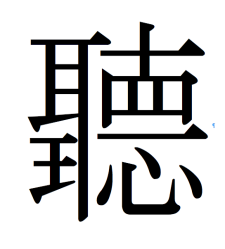 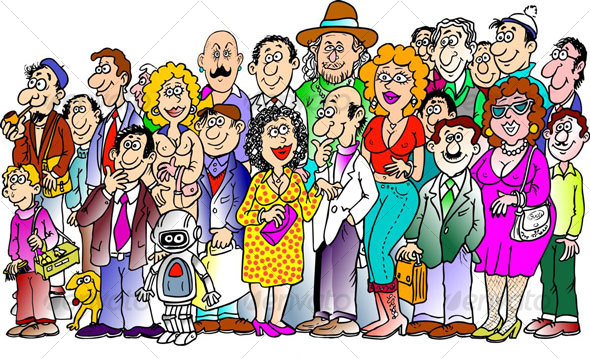 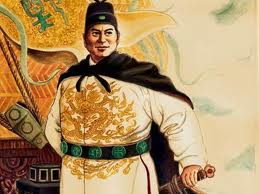 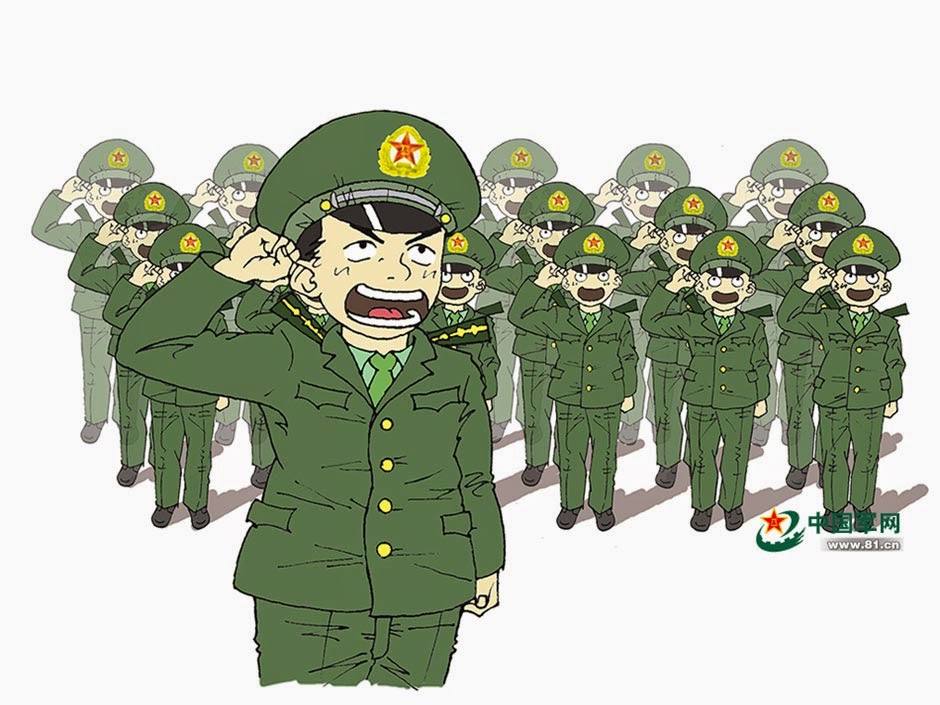 ALL HAIL HONGWU. THANK YOU SO MUCH!!!!!!!
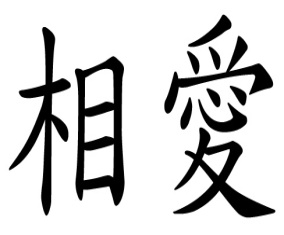 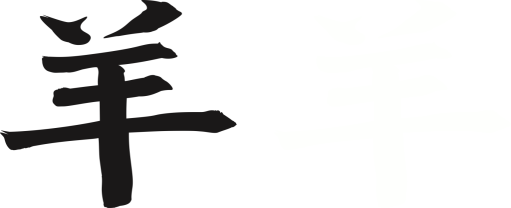 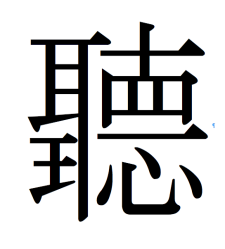 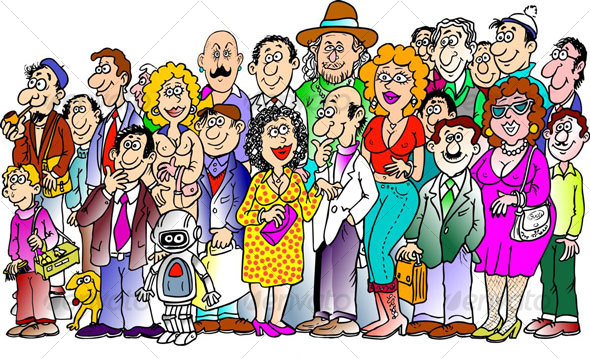 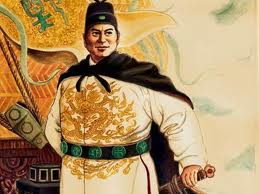 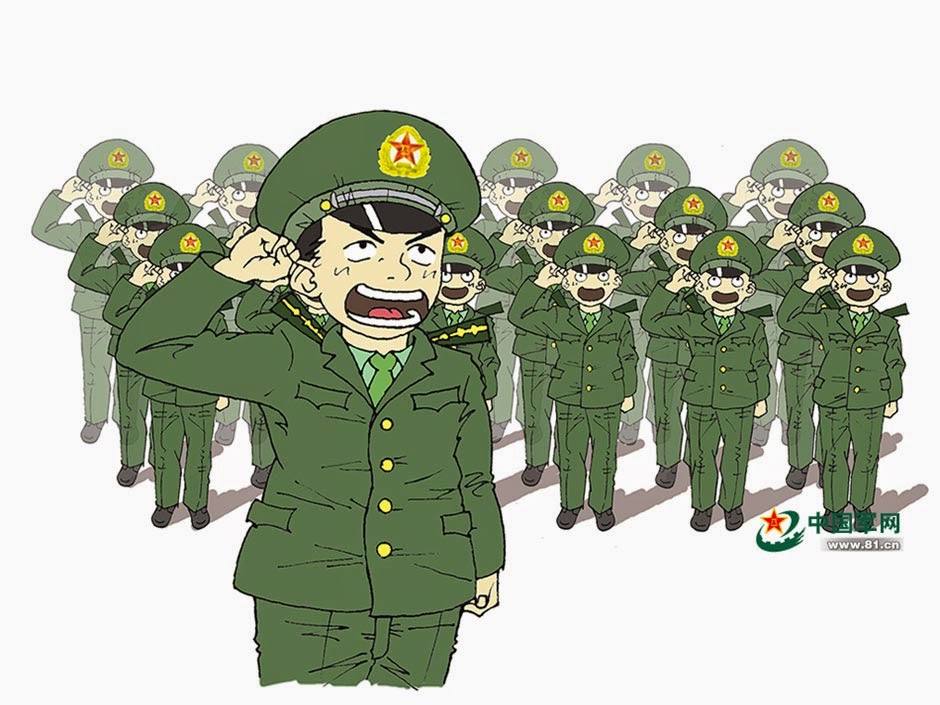 ALL HAIL HONGWU. THANK YOU SO MUCH!!!!!!!
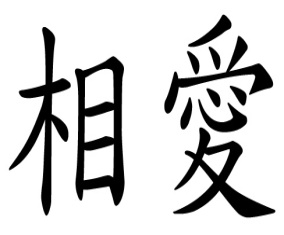 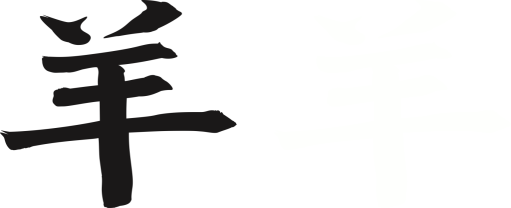 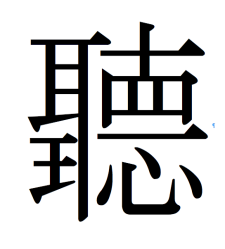 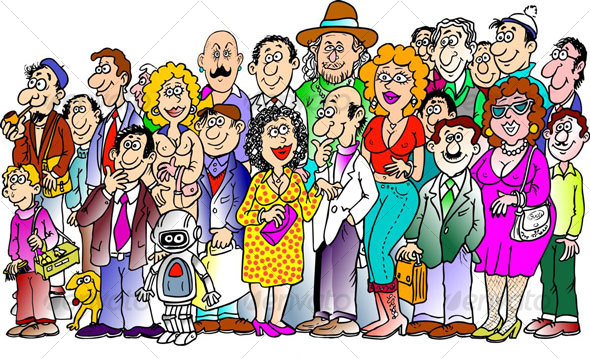 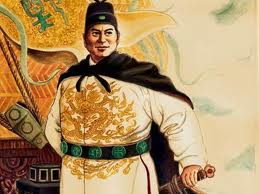 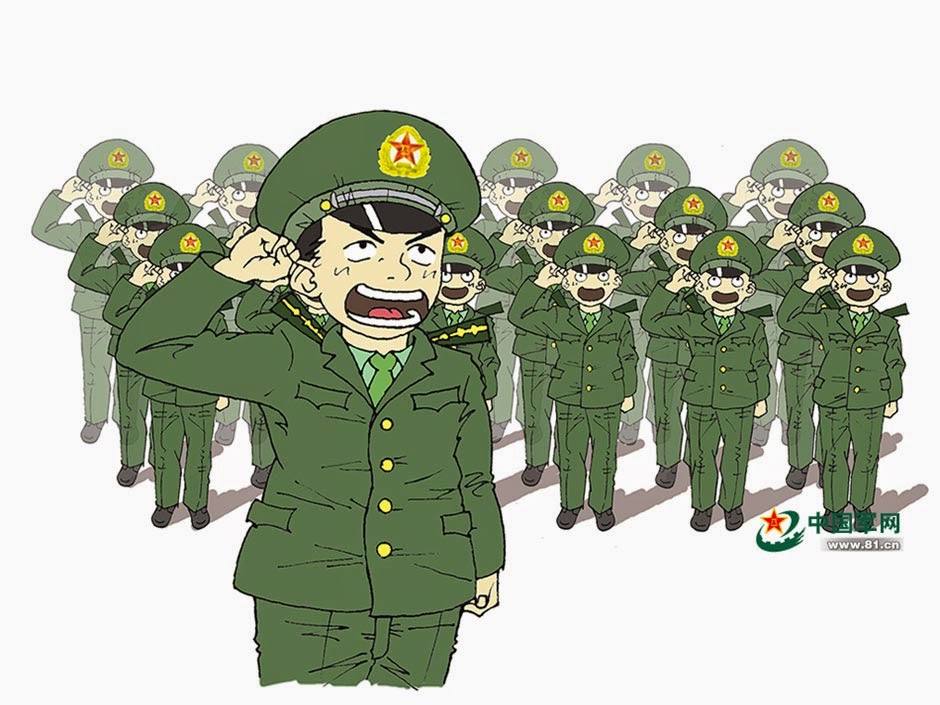 ALL HAIL HONGWU. THANK YOU SO MUCH!!!!!!!
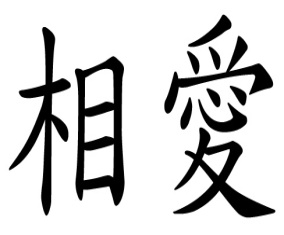 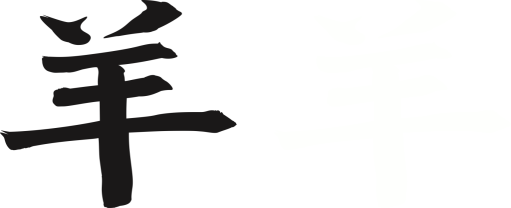 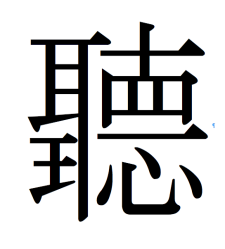 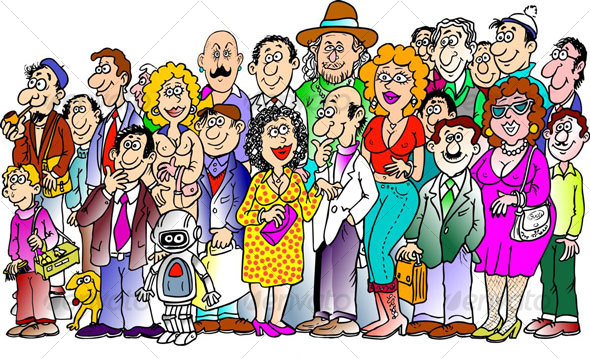 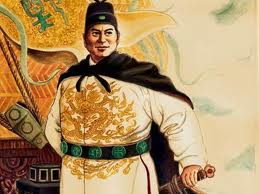 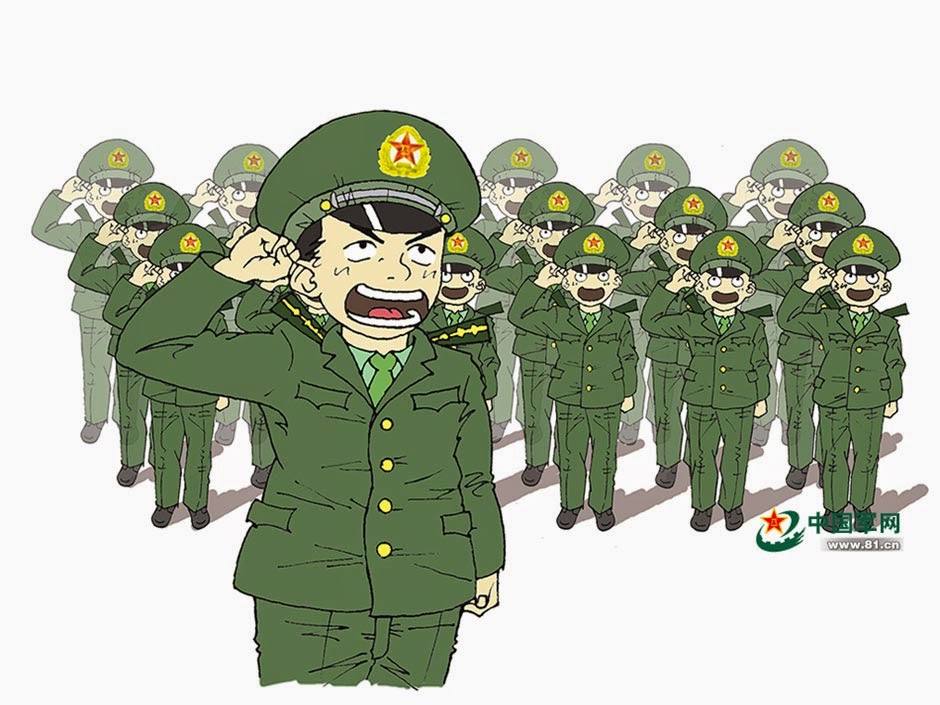 ALL HAIL HONGWU. THANK YOU SO MUCH!!!!!!!
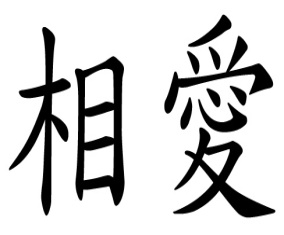 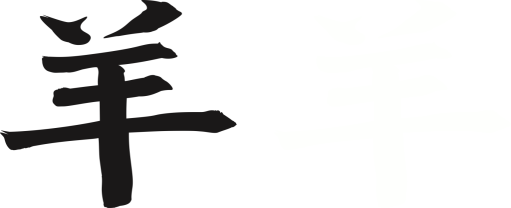 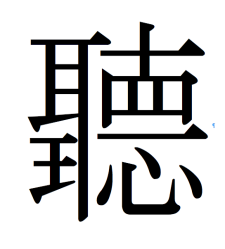 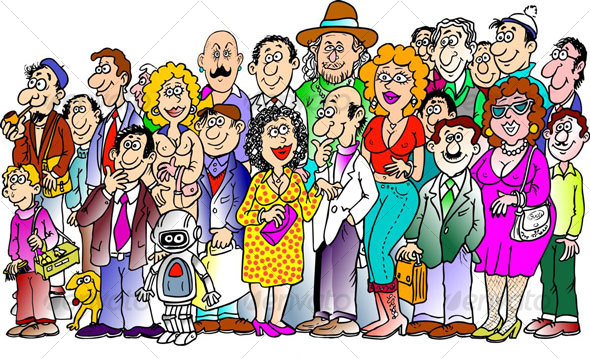 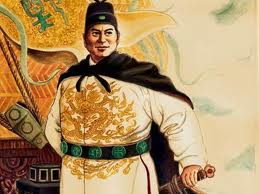 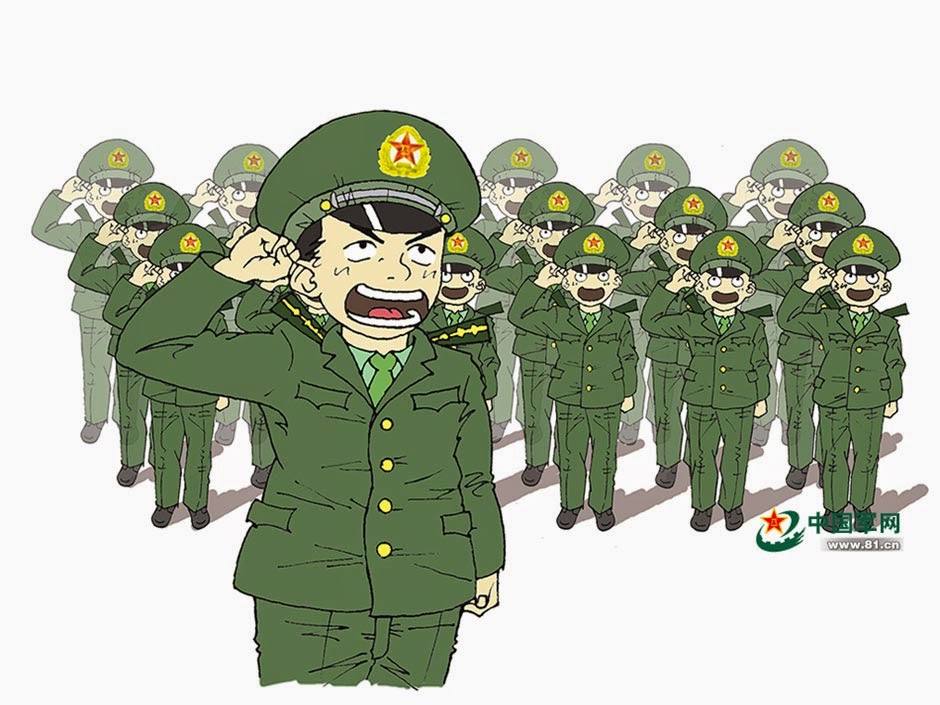 ALL HAIL HONGWU. THANK YOU SO MUCH!!!!!!!
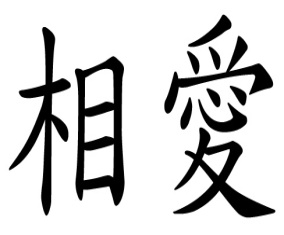 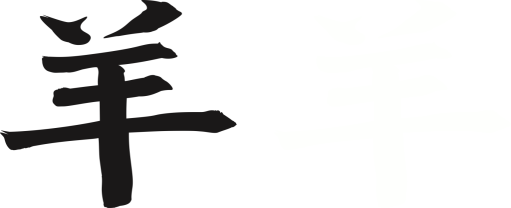 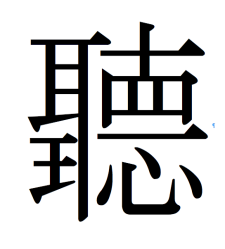 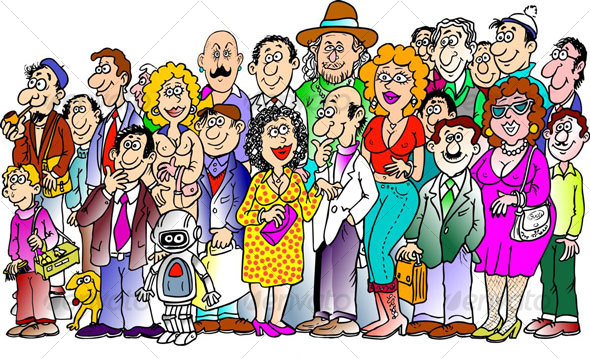 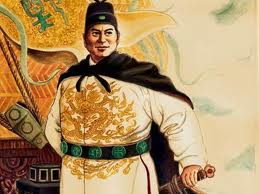 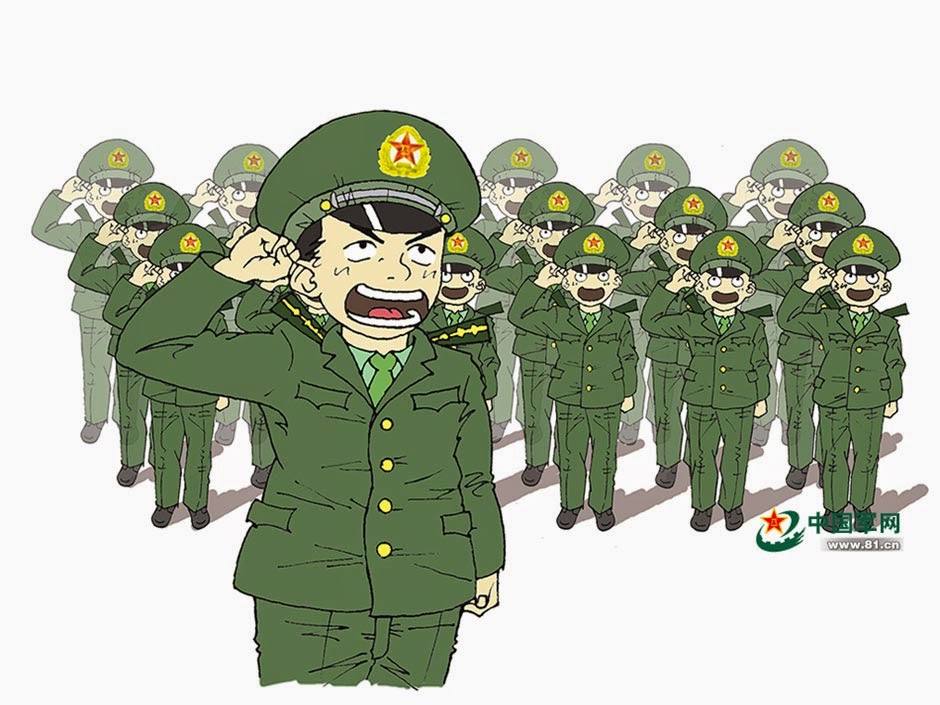 ALL HAIL HONGWU. THANK YOU SO MUCH!!!!!!!
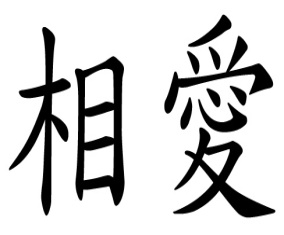 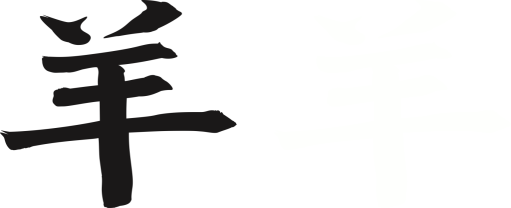 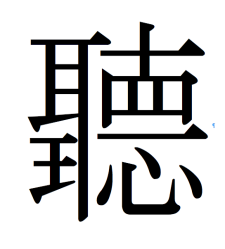 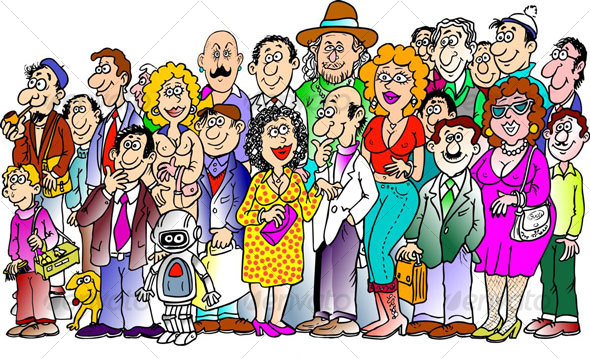 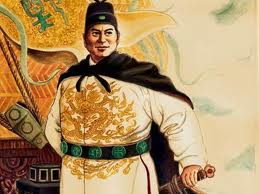 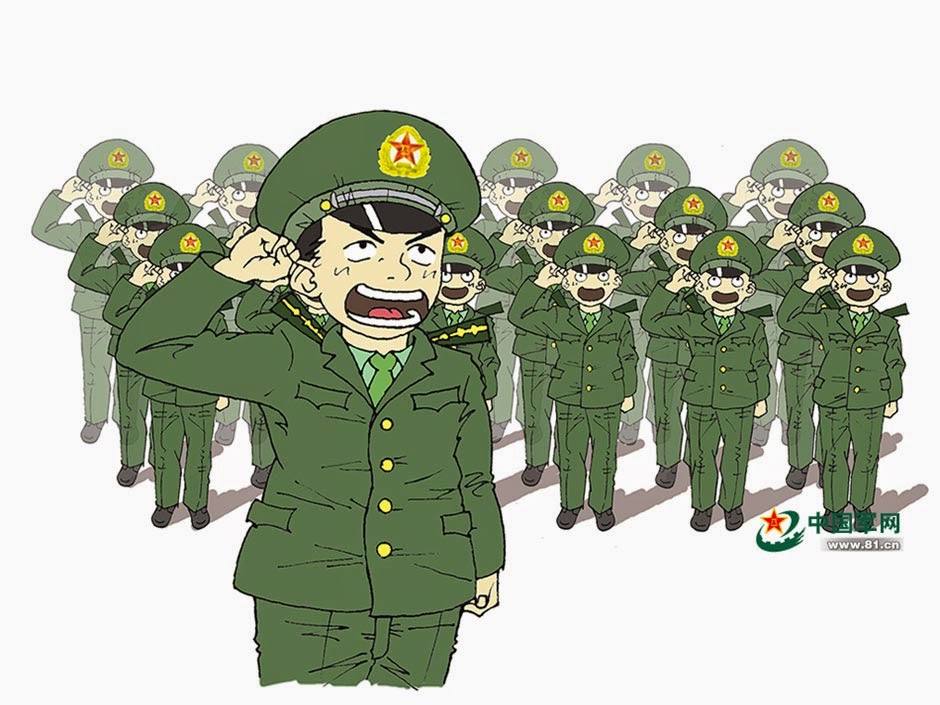 ALL HAIL HONGWU. THANK YOU SO MUCH!!!!!!!
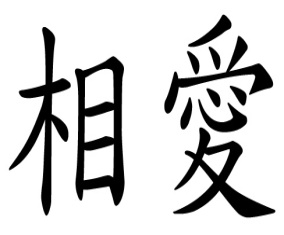 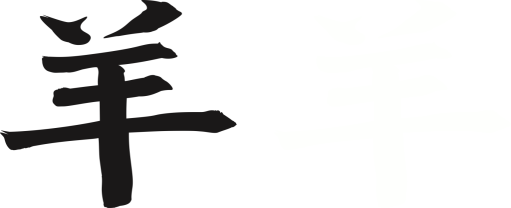 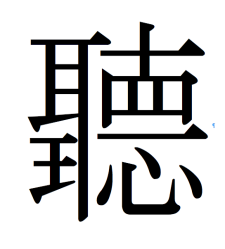 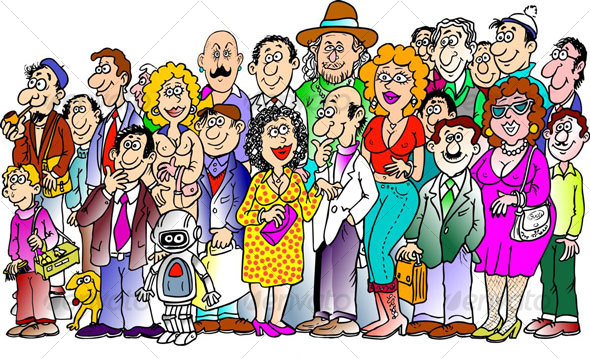 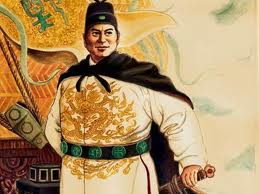 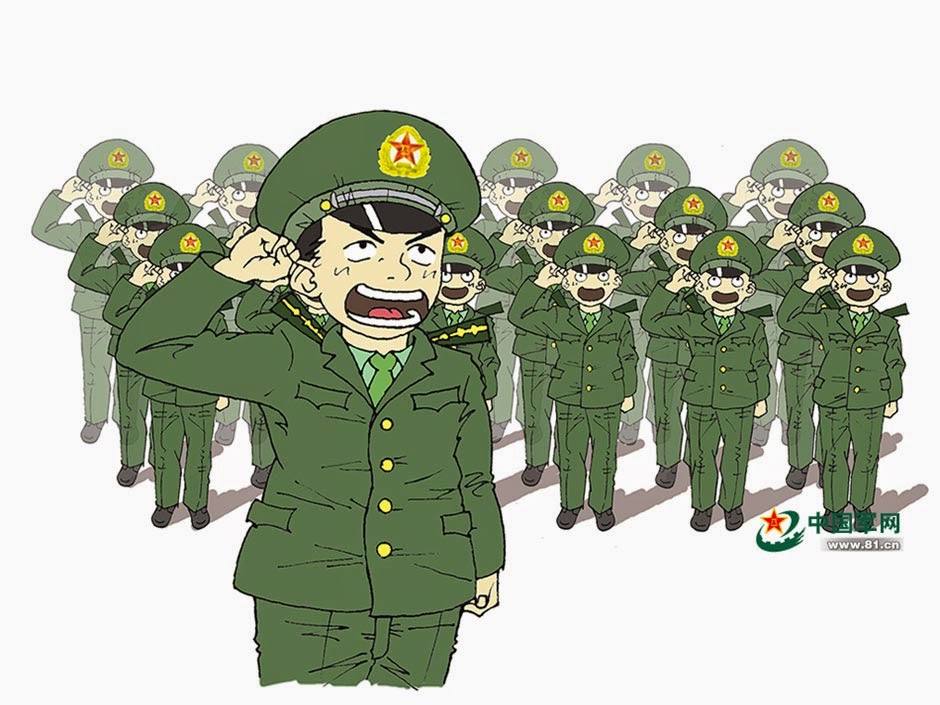 ALL HAIL HONGWU. THANK YOU SO MUCH!!!!!!!
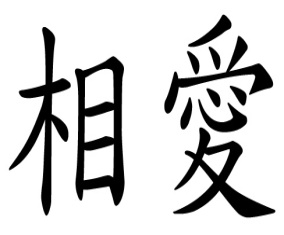 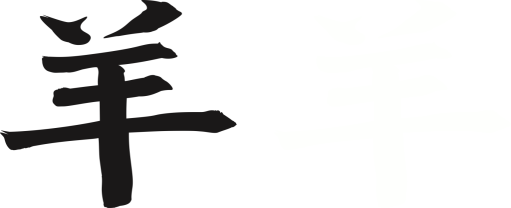 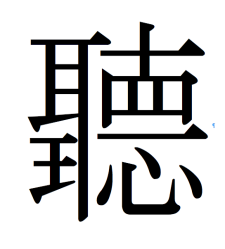 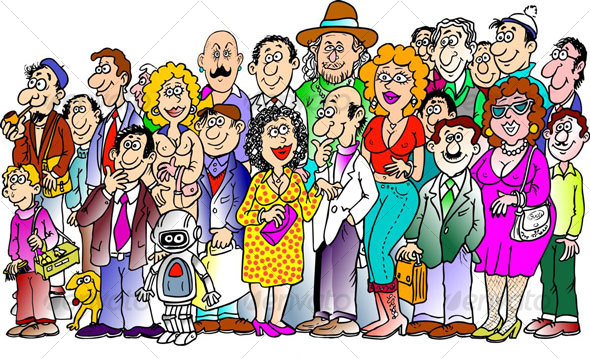 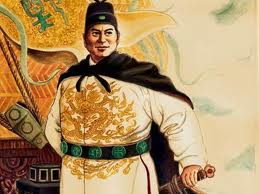 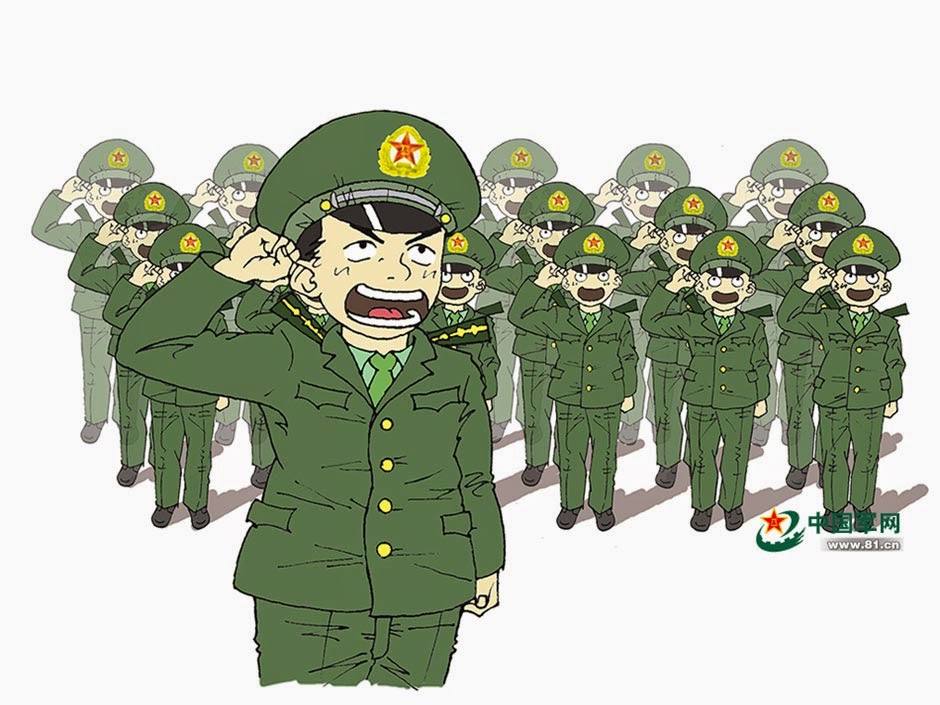 ALL HAIL HONGWU. THANK YOU SO MUCH!!!!!!!
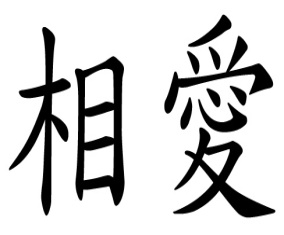 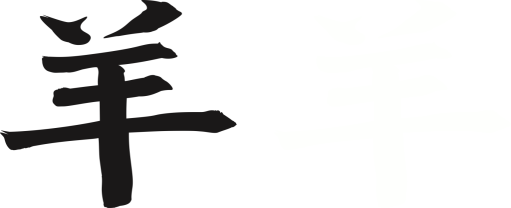 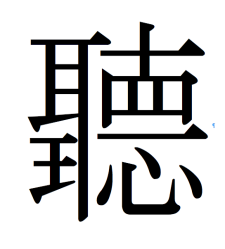 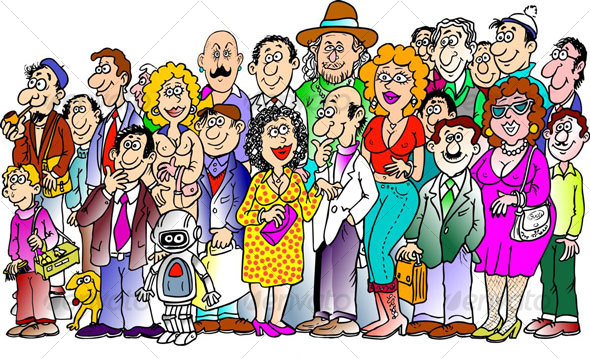 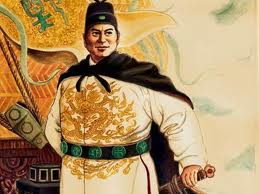 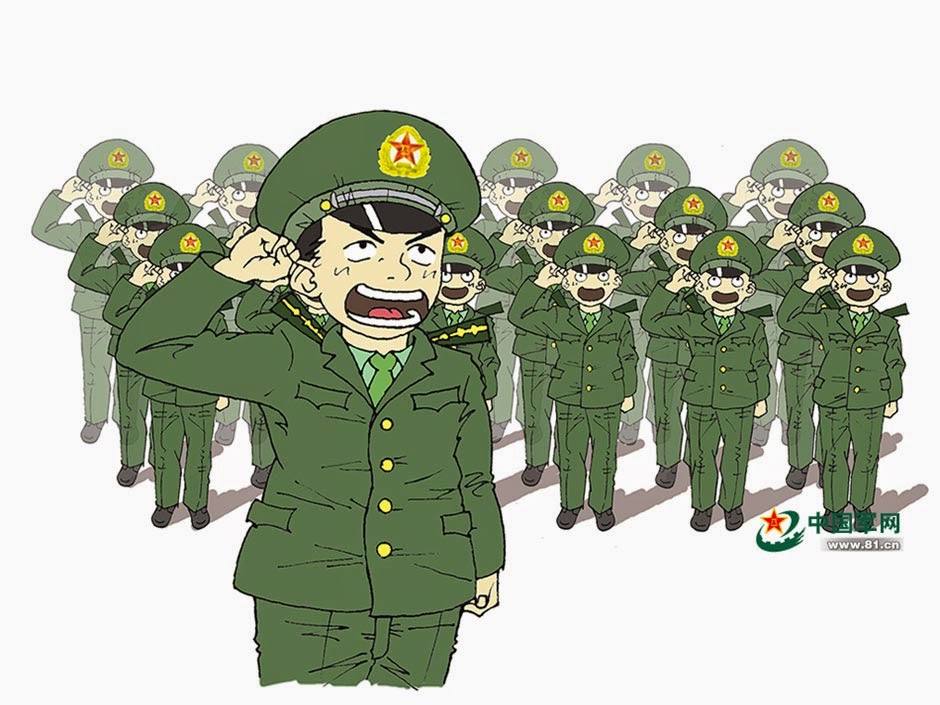 ALL HAIL HONGWU. THANK YOU SO MUCH!!!!!!!
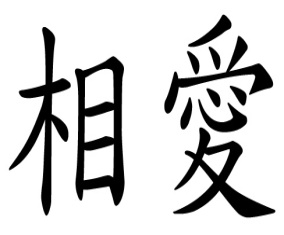 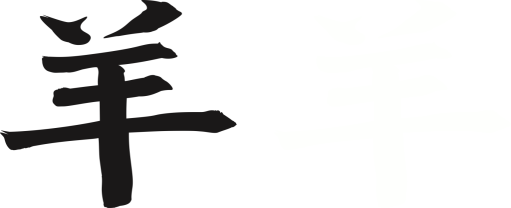 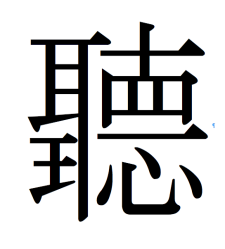 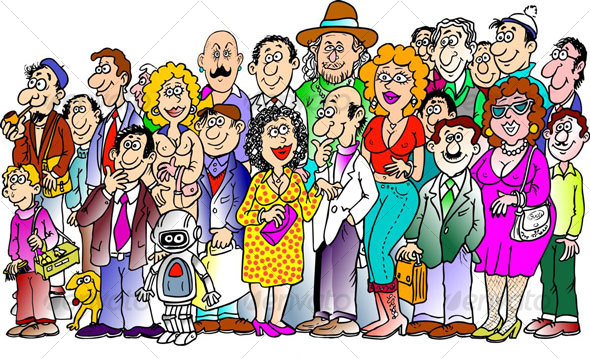 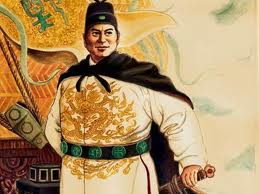 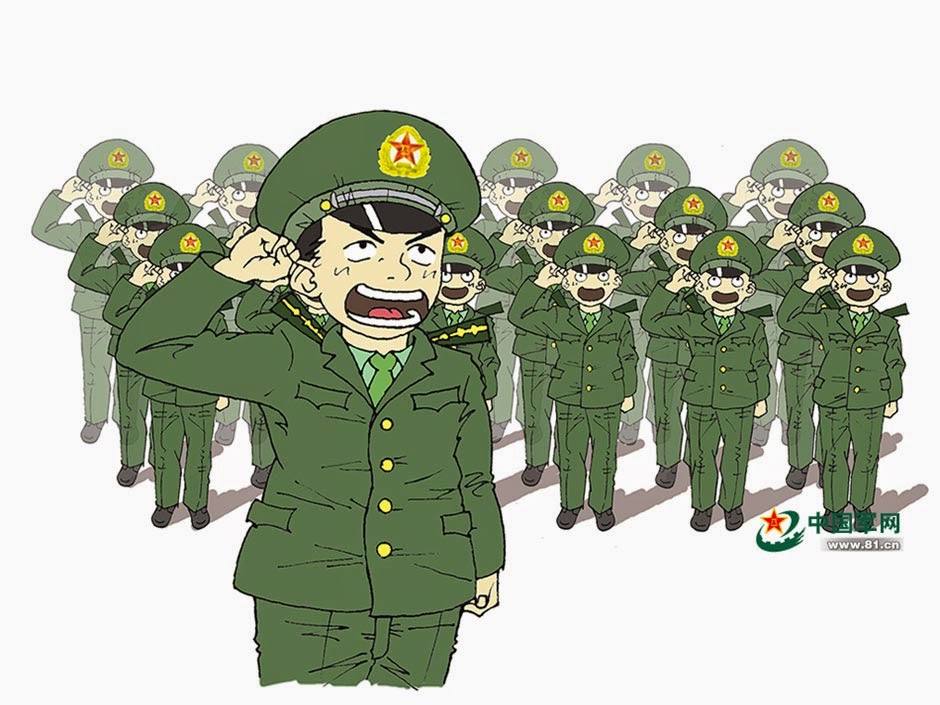 ALL HAIL HONGWU. THANK YOU SO MUCH!!!!!!!
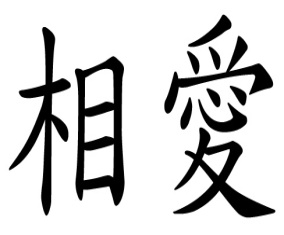 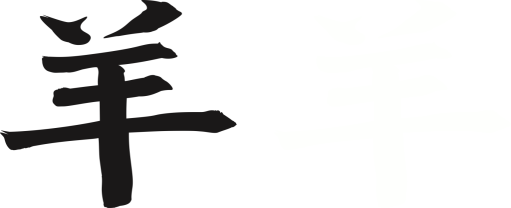 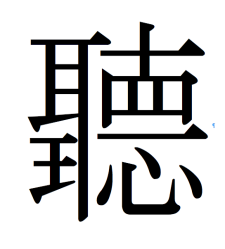 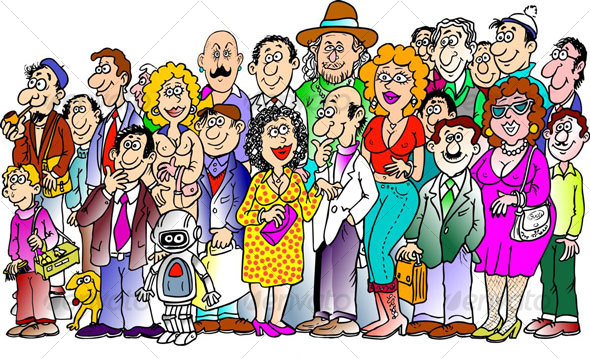 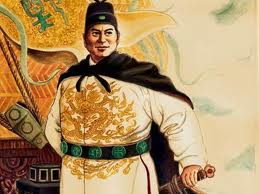 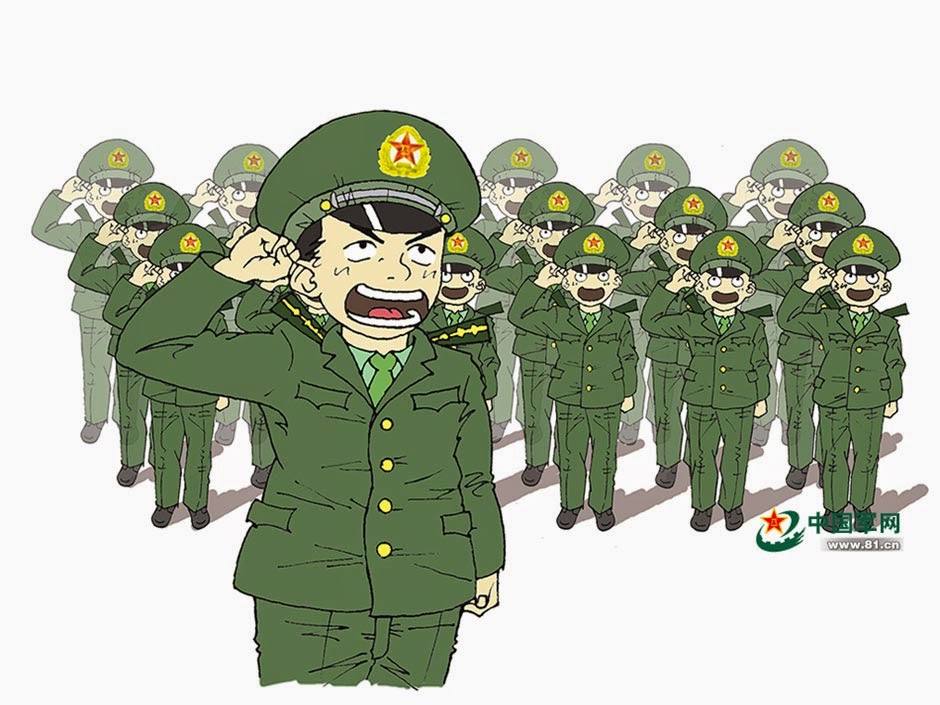 ALL HAIL HONGWU. THANK YOU SO MUCH!!!!!!!
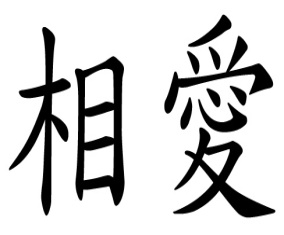 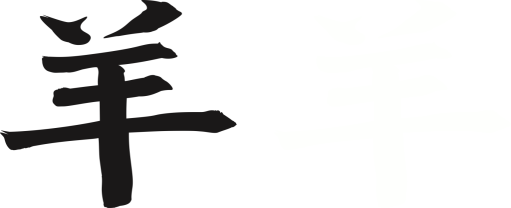 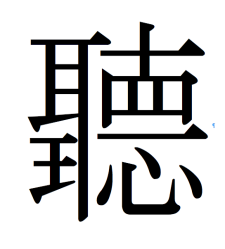 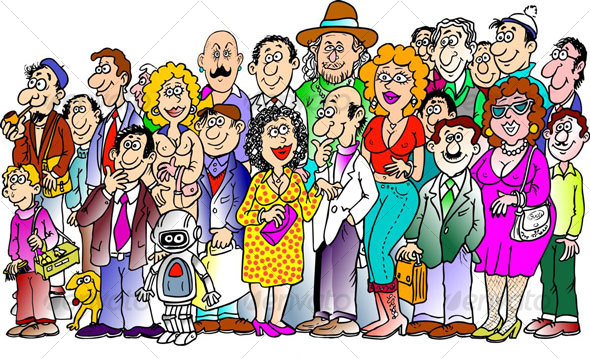 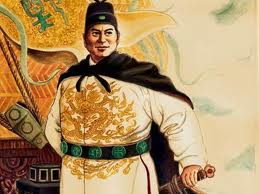 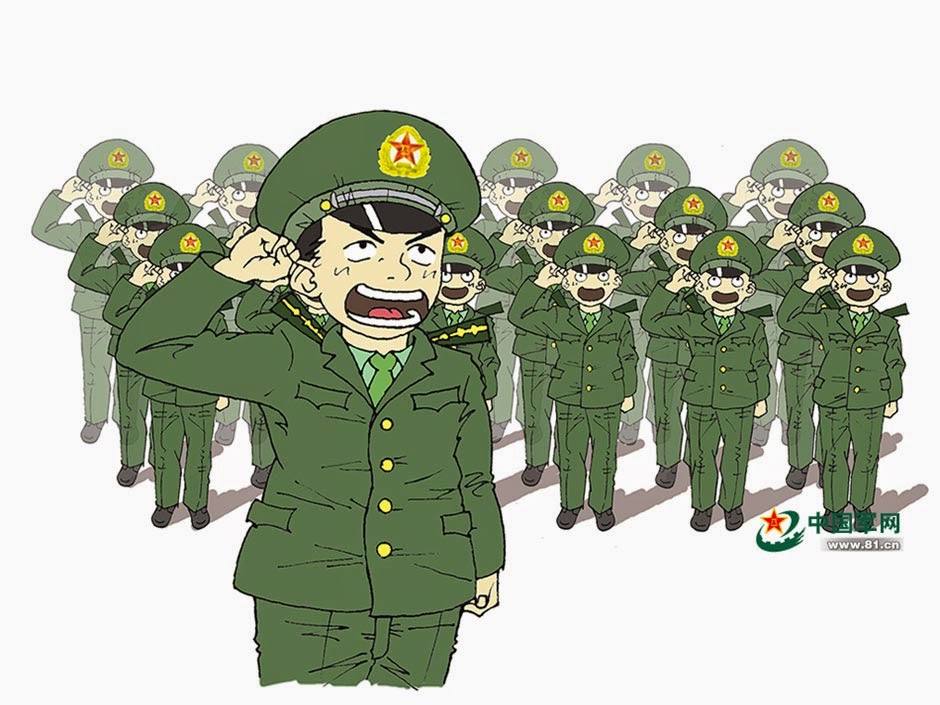 ALL HAIL HONGWU. THANK YOU SO MUCH!!!!!!!
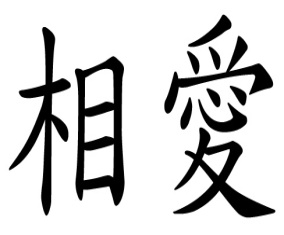 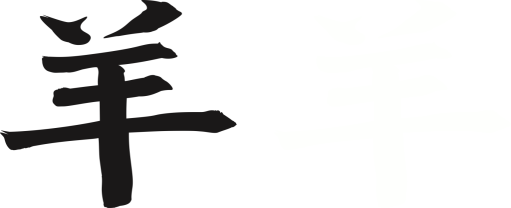 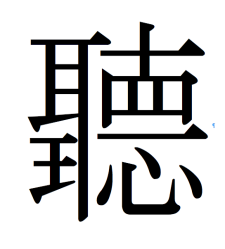 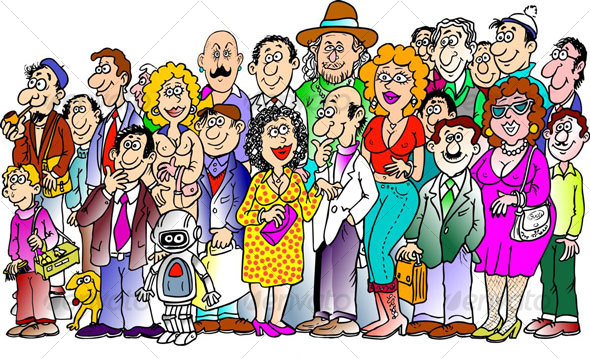 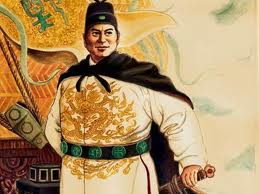 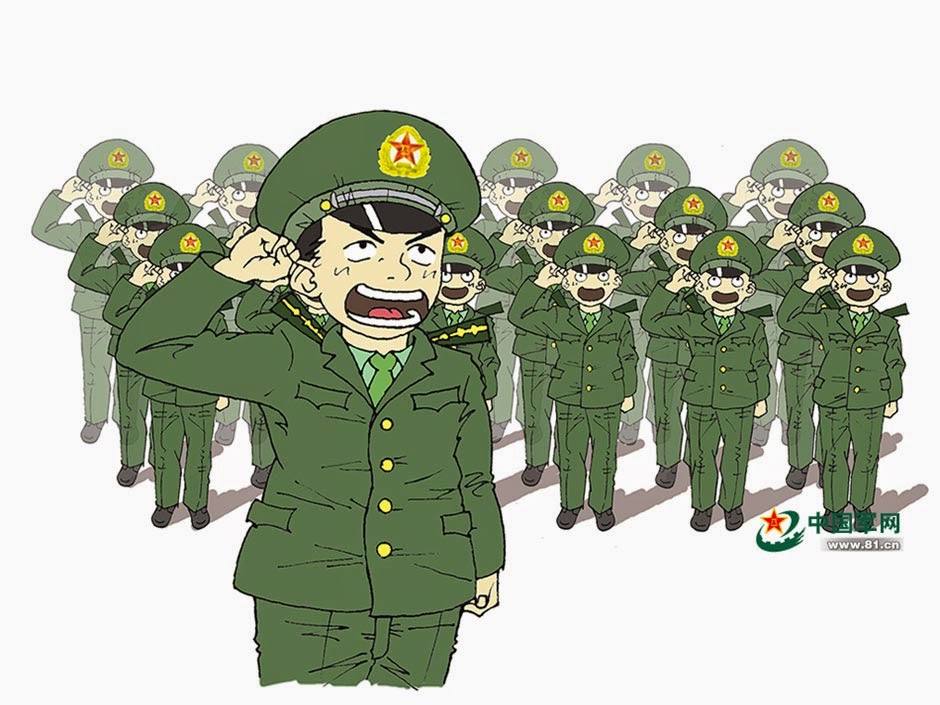 ALL HAIL HONGWU. THANK YOU SO MUCH!!!!!!!
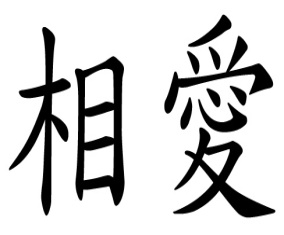 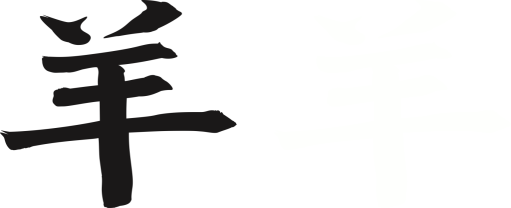 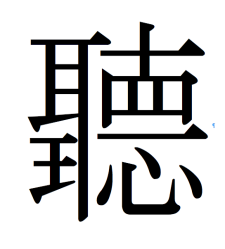 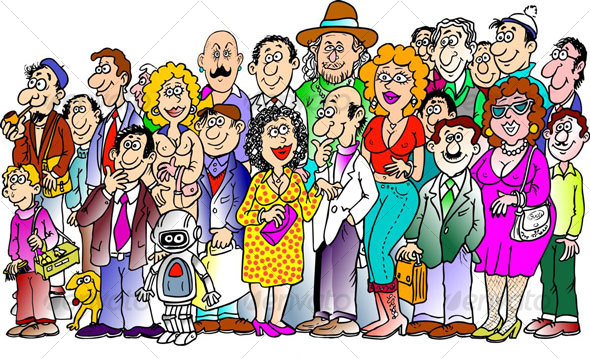 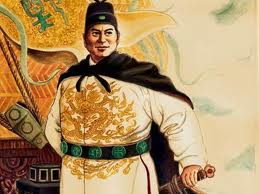 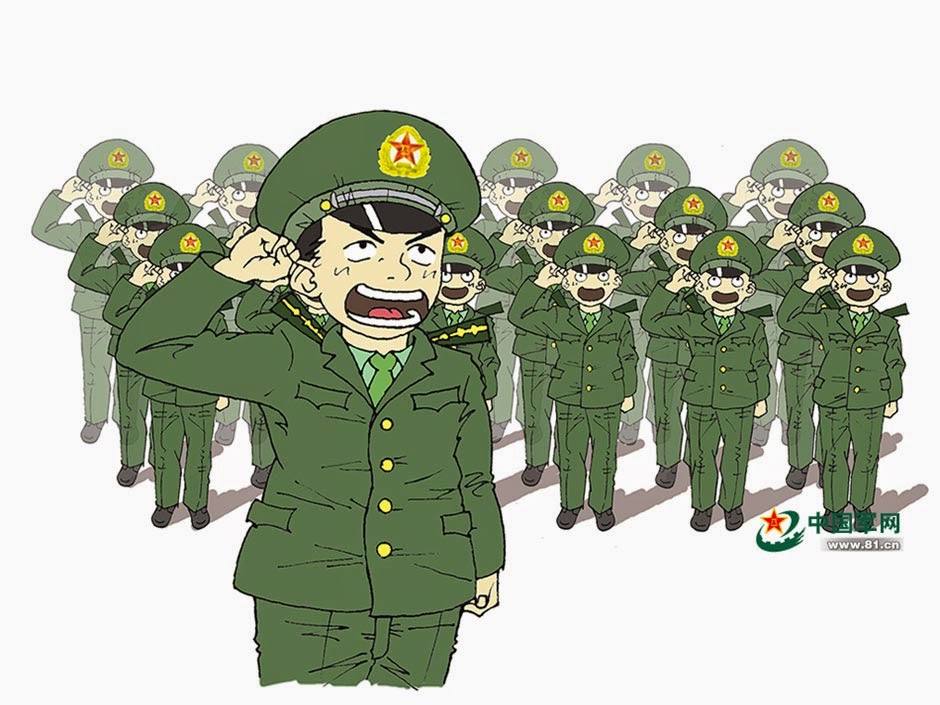 ALL HAIL HONGWU. THANK YOU SO MUCH!!!!!!!
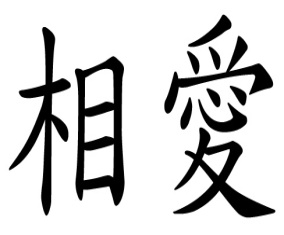 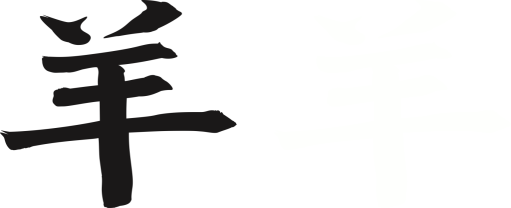 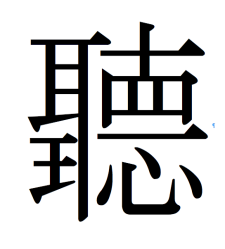 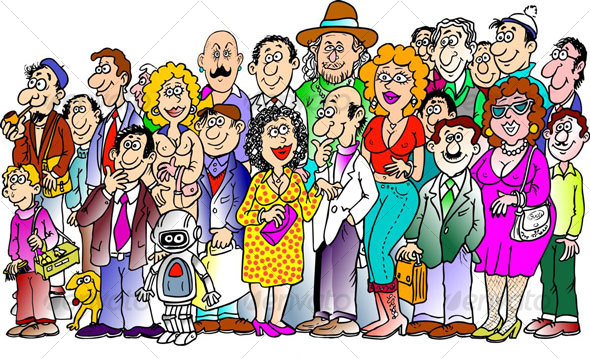 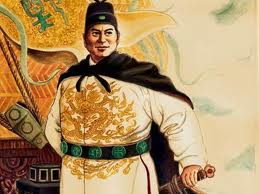 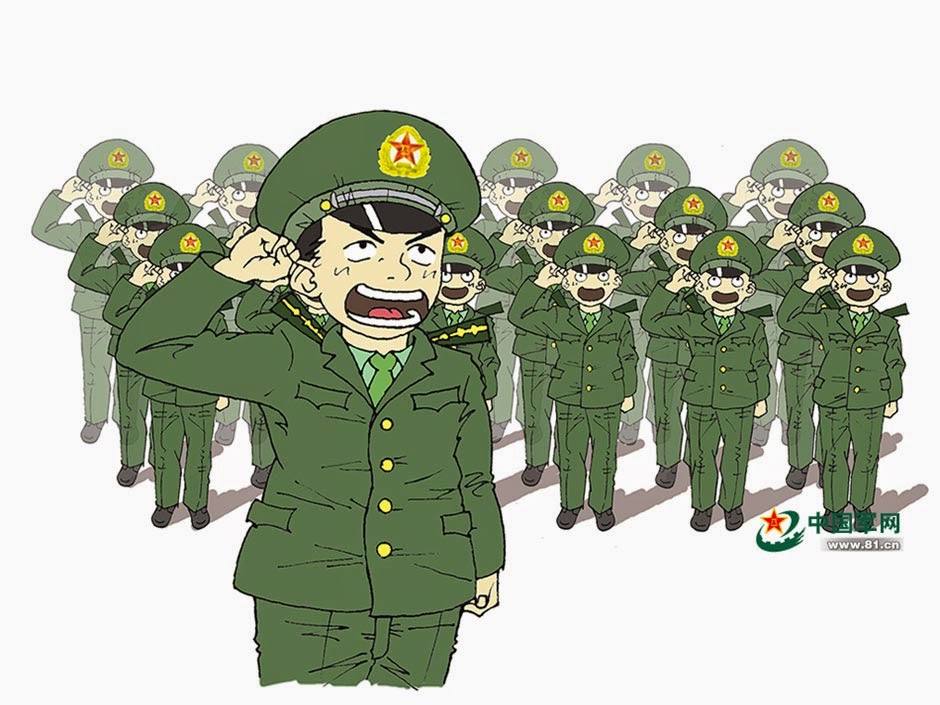 ALL HAIL HONGWU. THANK YOU SO MUCH!!!!!!!
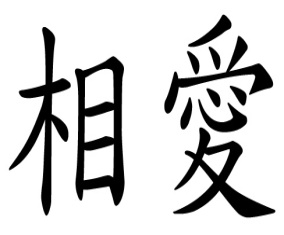 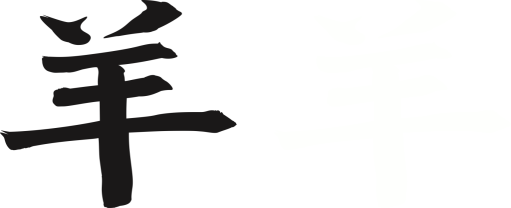 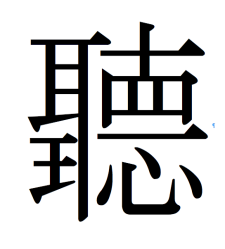 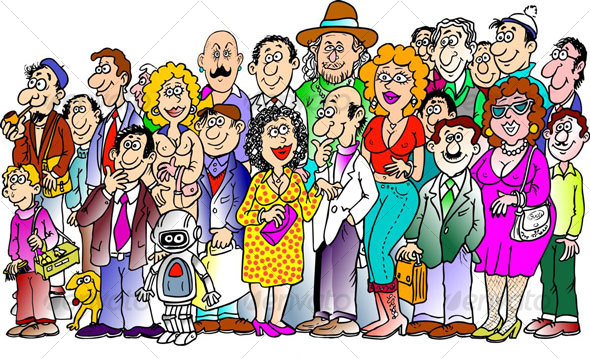 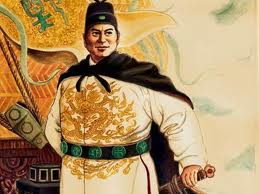 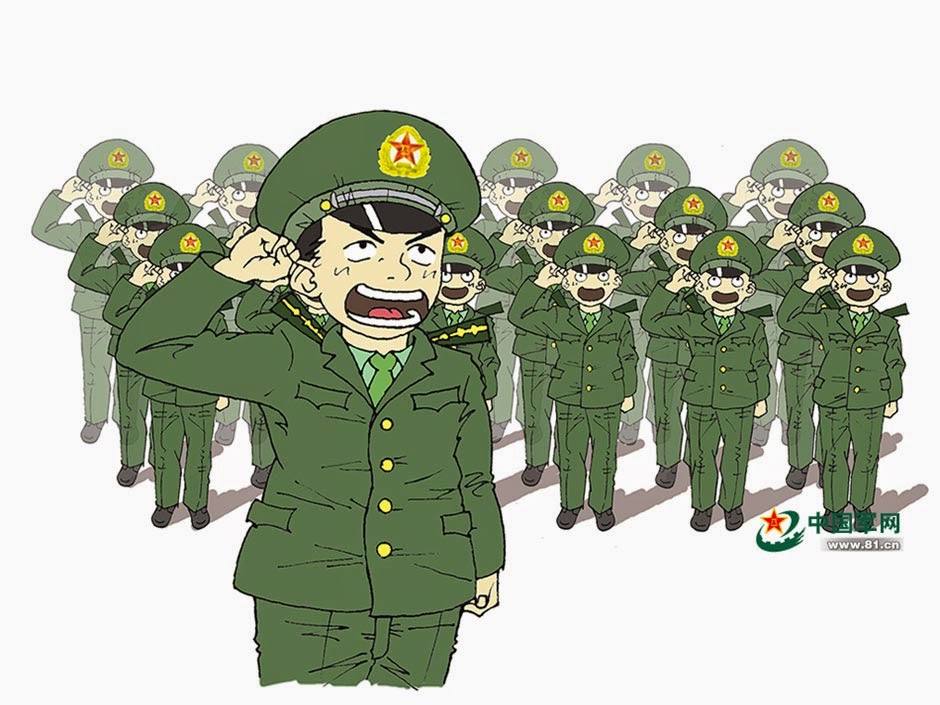 ALL HAIL HONGWU. THANK YOU SO MUCH!!!!!!!
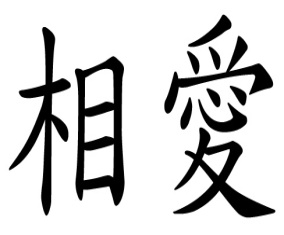 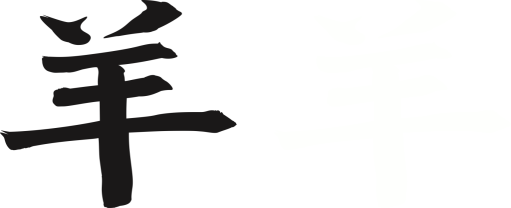 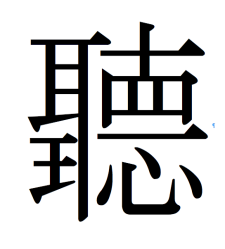 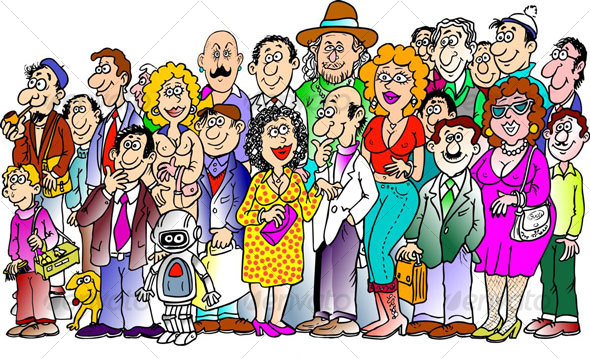 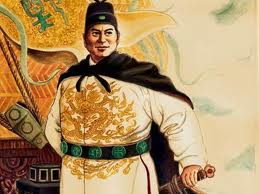 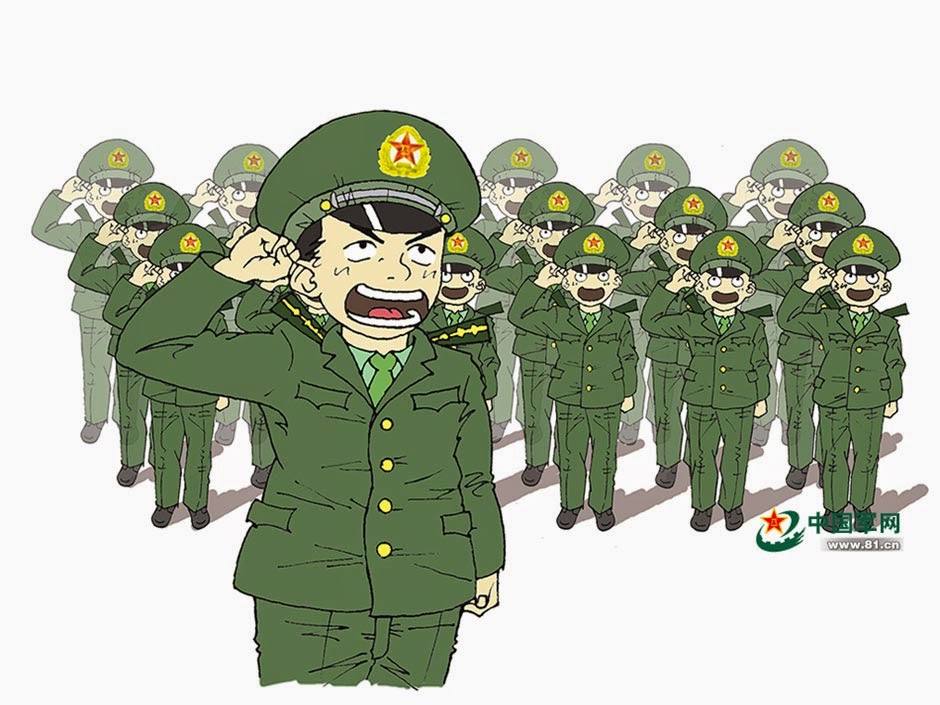 ALL HAIL HONGWU. THANK YOU SO MUCH!!!!!!!
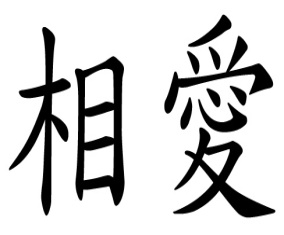 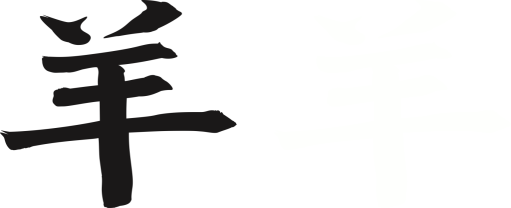 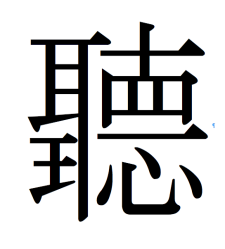 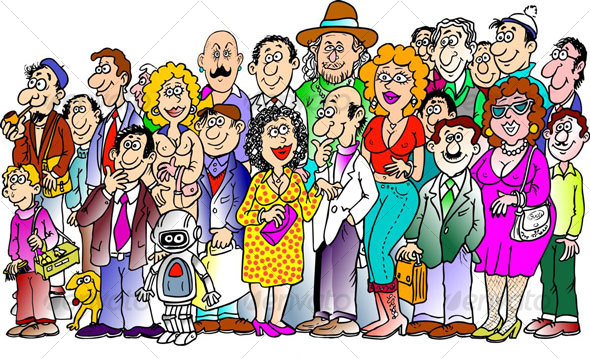 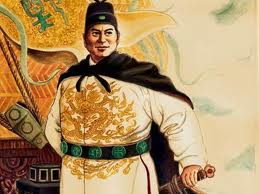 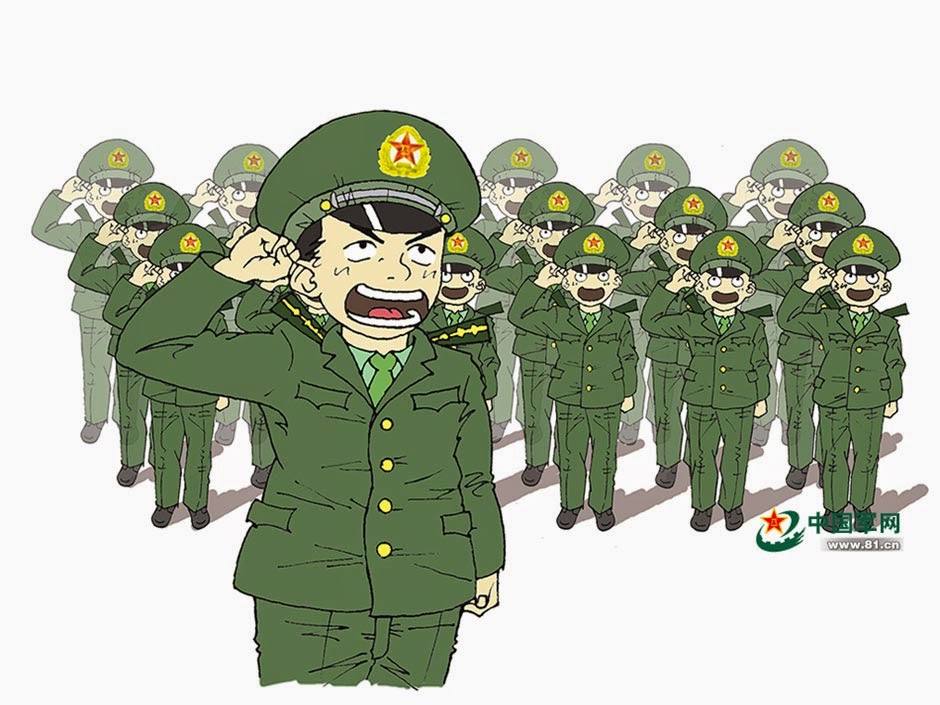 ALL HAIL HONGWU. THANK YOU SO MUCH!!!!!!!
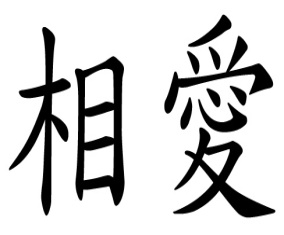 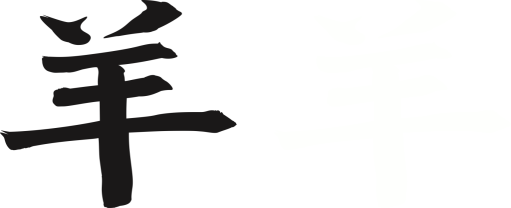 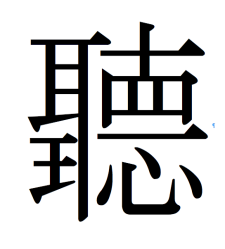 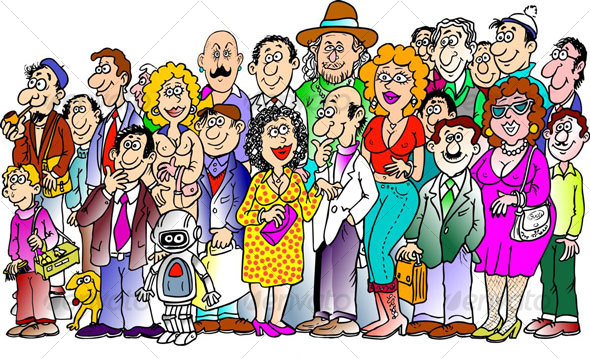 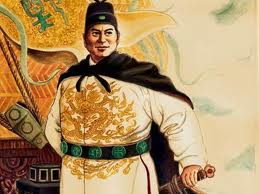 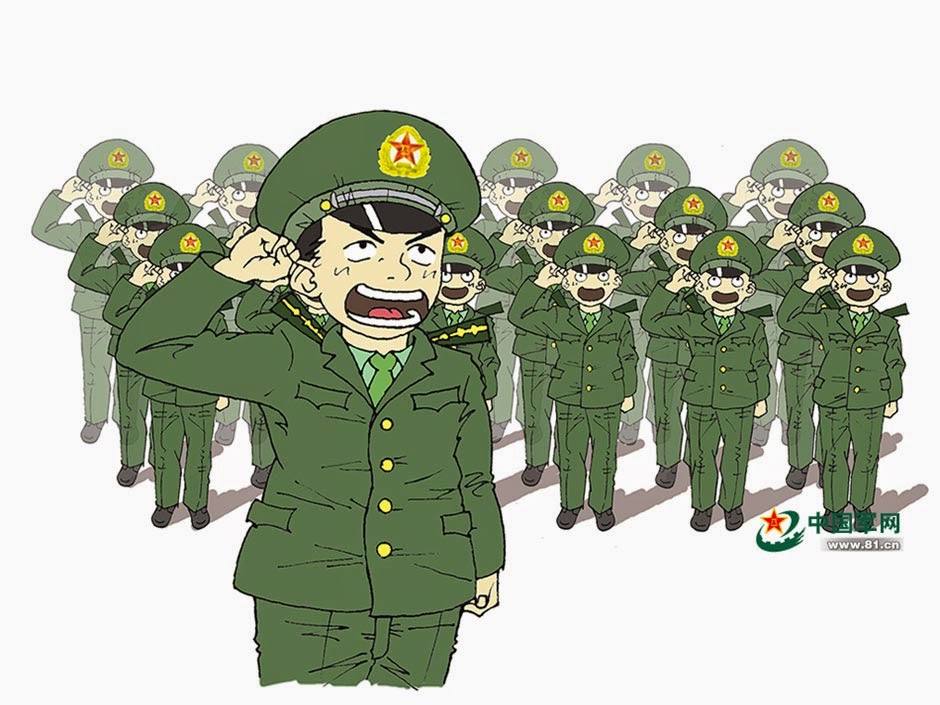 ALL HAIL HONGWU. THANK YOU SO MUCH!!!!!!!
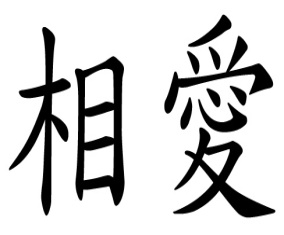 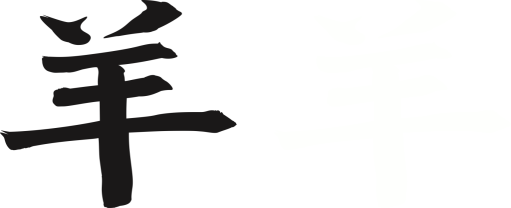 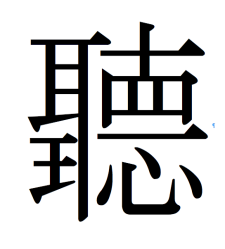 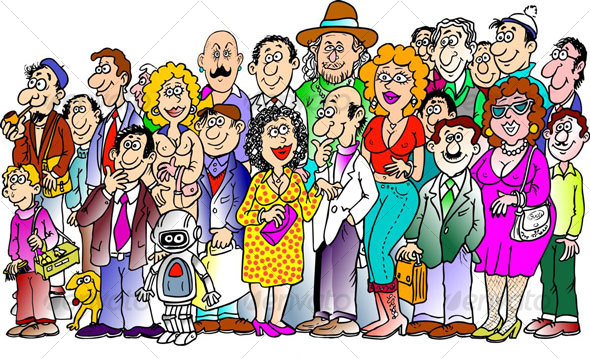 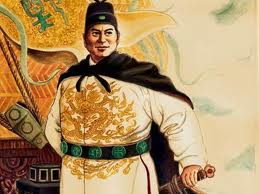 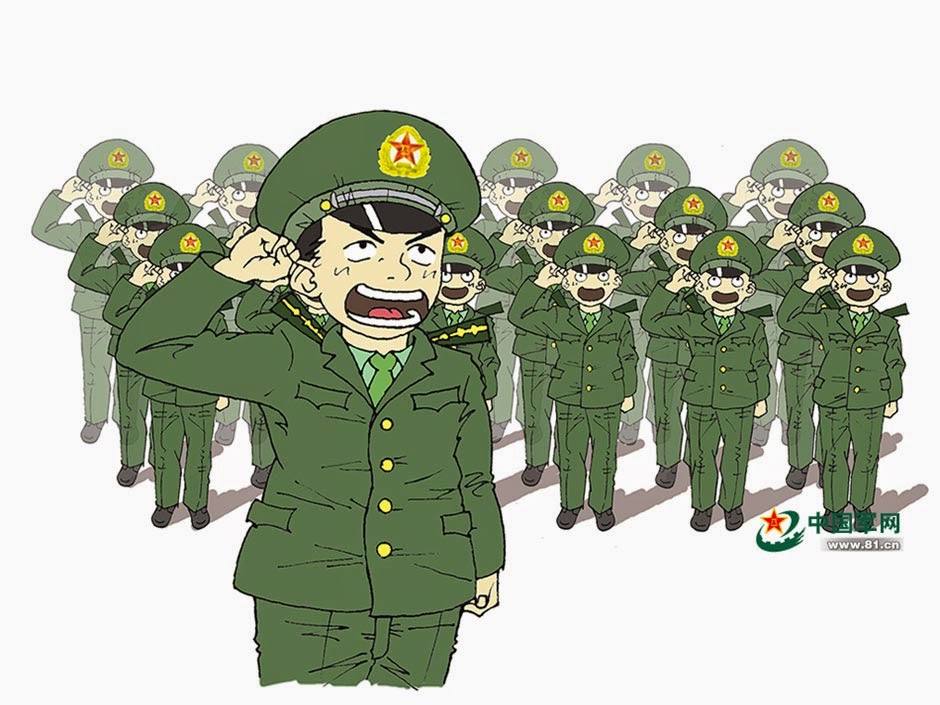 ALL HAIL HONGWU. THANK YOU SO MUCH!!!!!!!
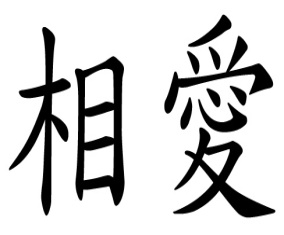 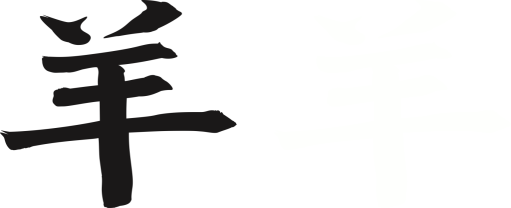 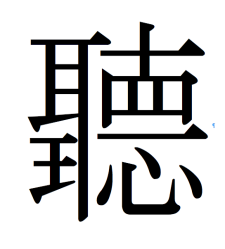 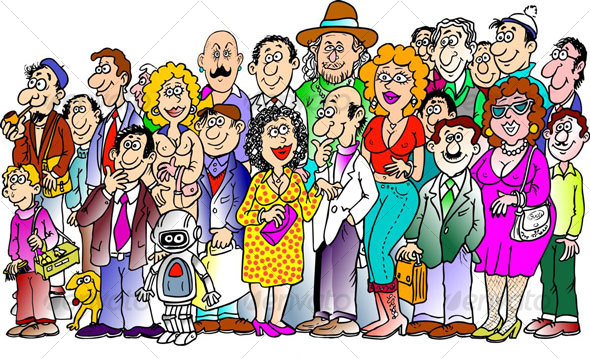 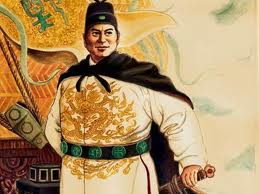 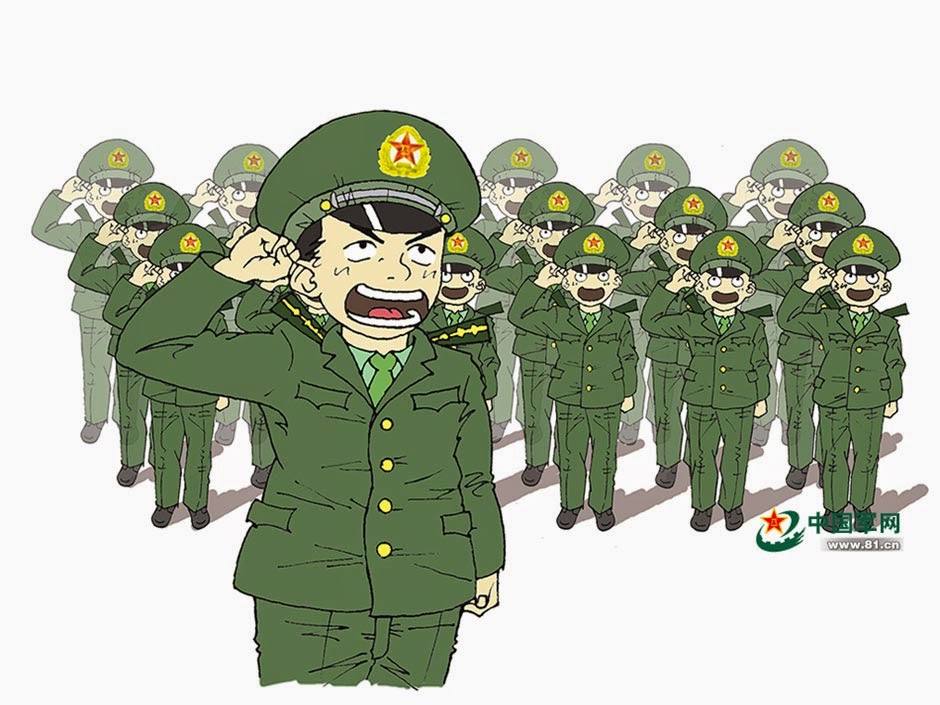 ALL HAIL HONGWU. THANK YOU SO MUCH!!!!!!!
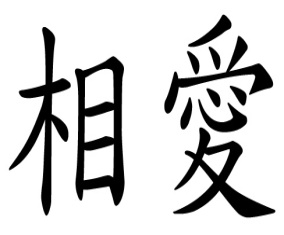 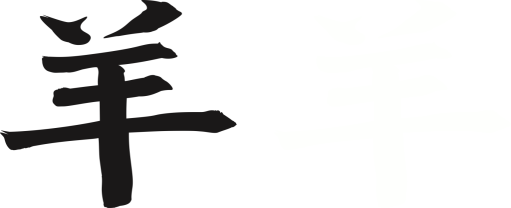 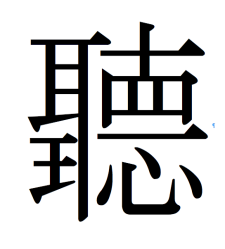 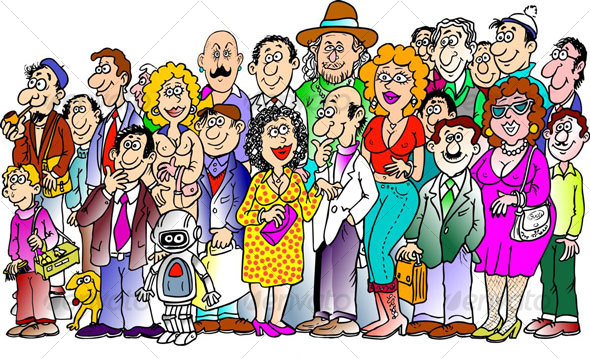 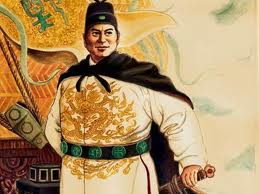 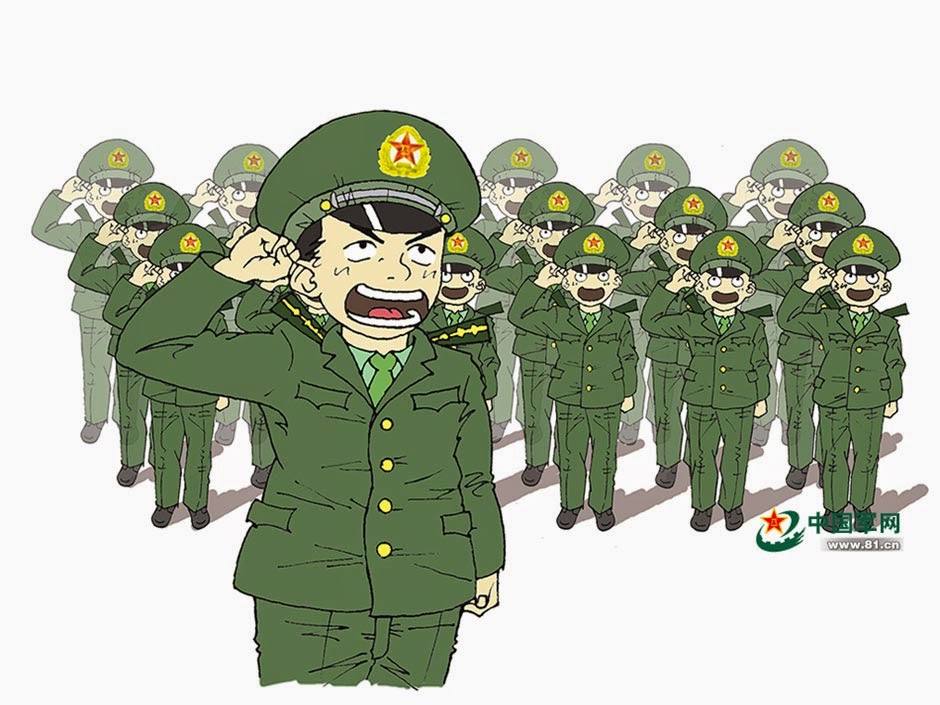 ALL HAIL HONGWU. THANK YOU SO MUCH!!!!!!!
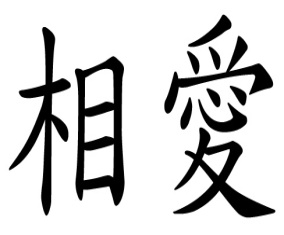 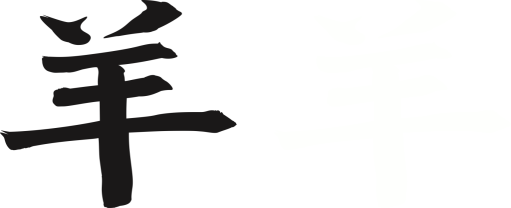 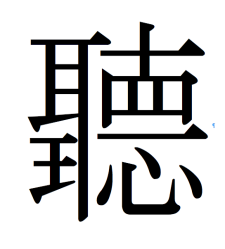 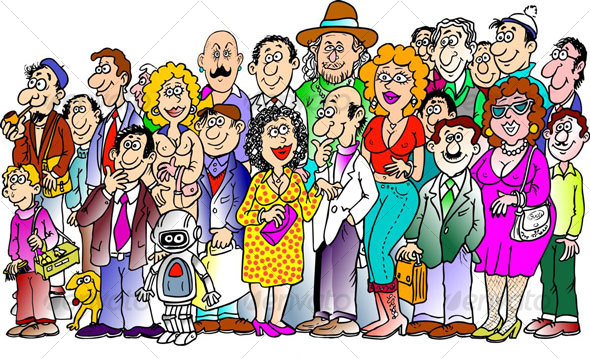 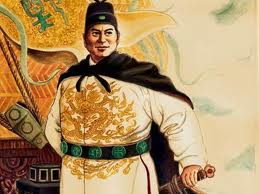 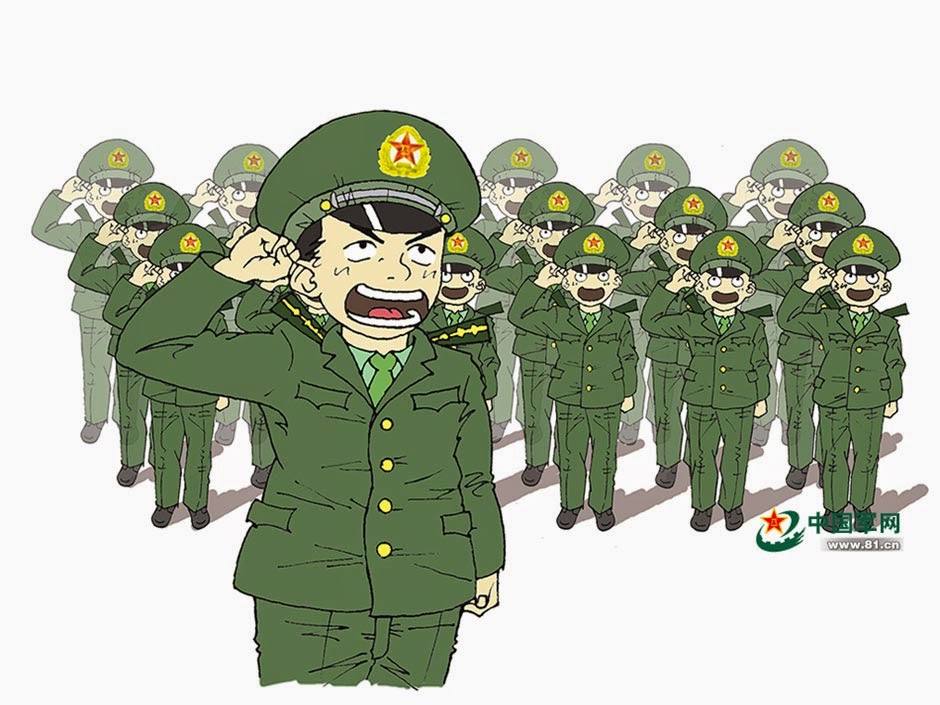 ALL HAIL HONGWU. THANK YOU SO MUCH!!!!!!!
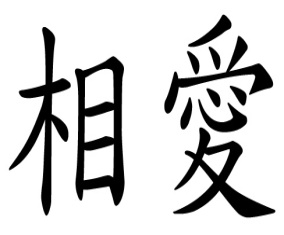 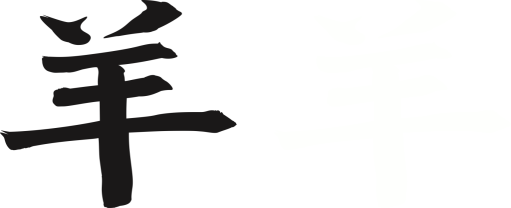 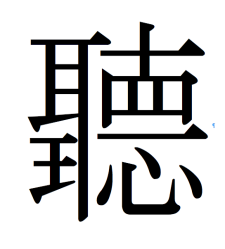 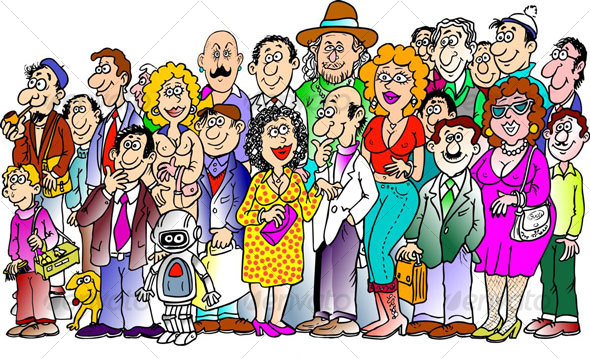 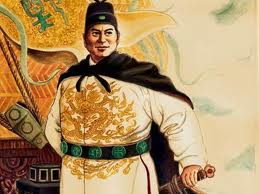 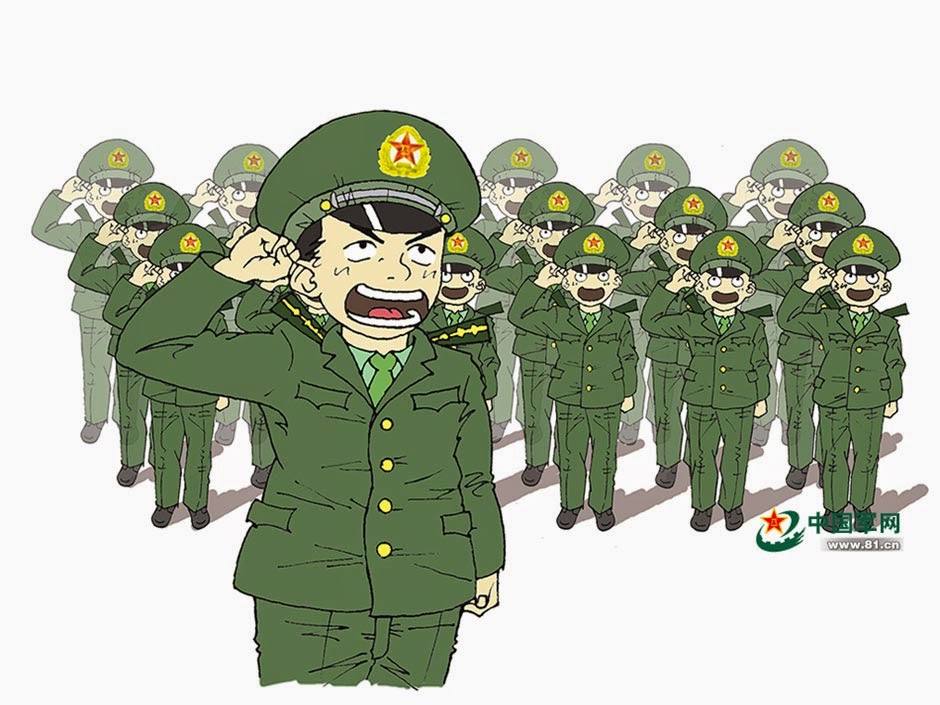 ALL HAIL HONGWU. THANK YOU SO MUCH!!!!!!!
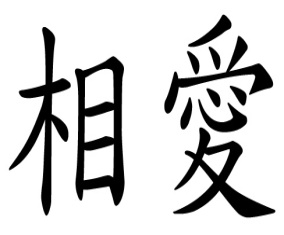 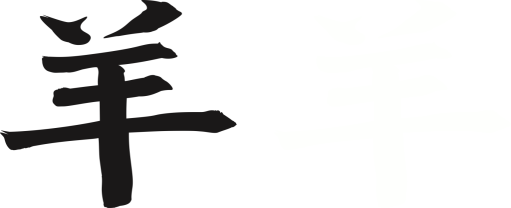 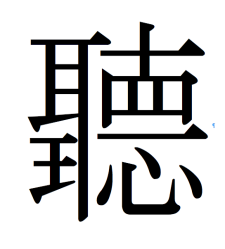 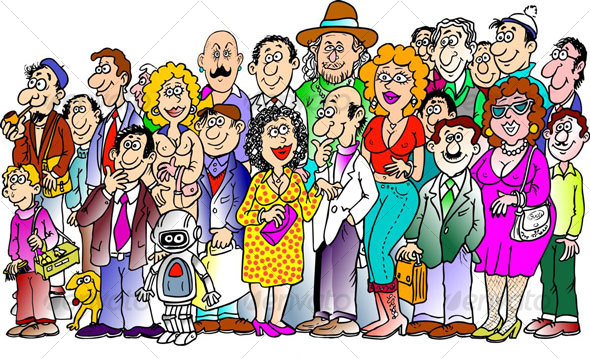 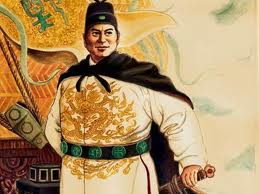 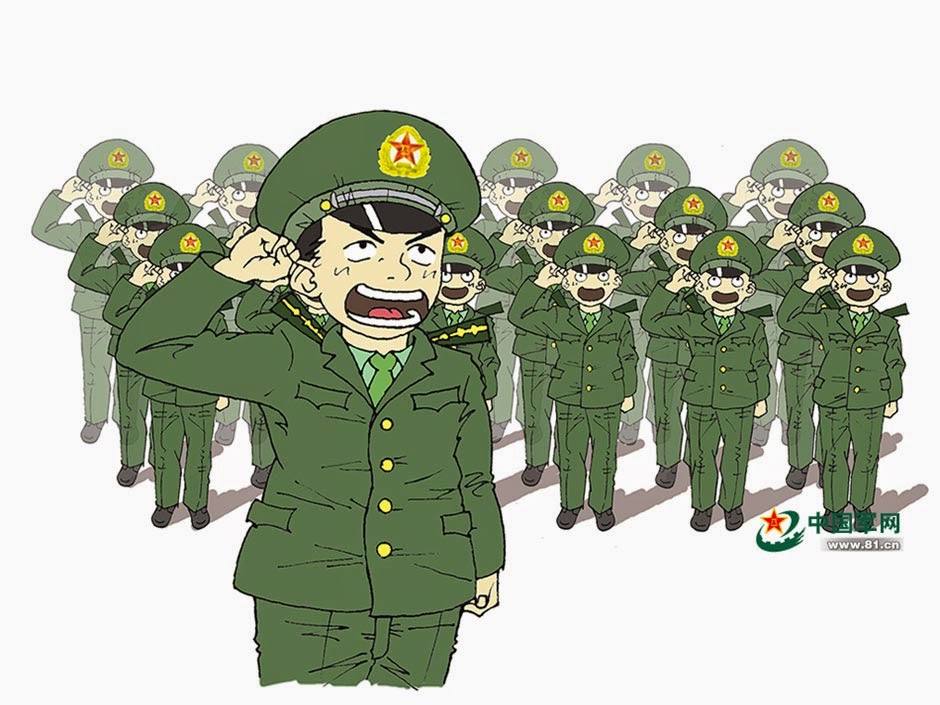 LATER THAT YEAR……………
LATER THAT YEAR……………
LATER THAT YEAR……………
LATER THAT YEAR……………
LATER THAT YEAR……………
LATER THAT YEAR……………
LATER THAT YEAR……………
LATER THAT YEAR……………
LATER THAT YEAR……………
LATER THAT YEAR……………
LATER THAT YEAR……………
LATER THAT YEAR……………
LATER THAT YEAR……………
LATER THAT YEAR……………
LATER THAT YEAR……………
LATER THAT YEAR……………
LATER THAT YEAR……………
LATER THAT YEAR……………
LATER THAT YEAR……………
LATER THAT YEAR……………
LATER THAT YEAR……………
LATER THAT YEAR……………
LATER THAT YEAR……………
LATER THAT YEAR……………
LATER THAT YEAR……………
LATER THAT YEAR……………
EMPEROR OF CHINA
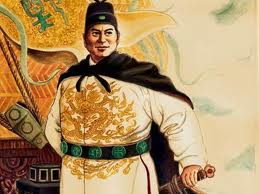 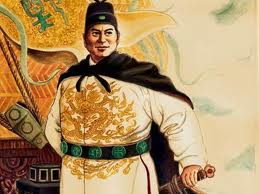 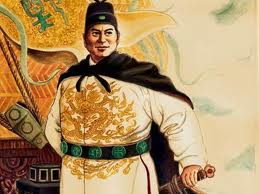 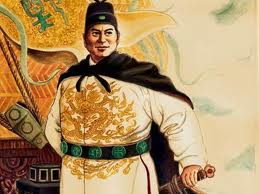 HURRAY
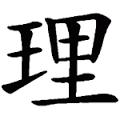 HURRAY
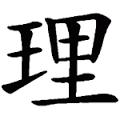 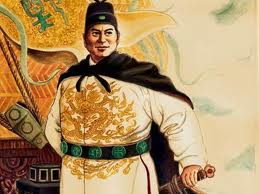 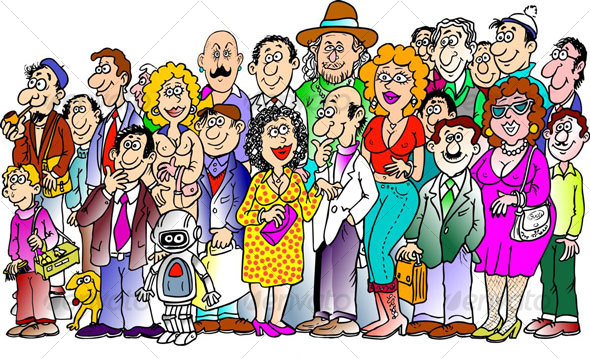 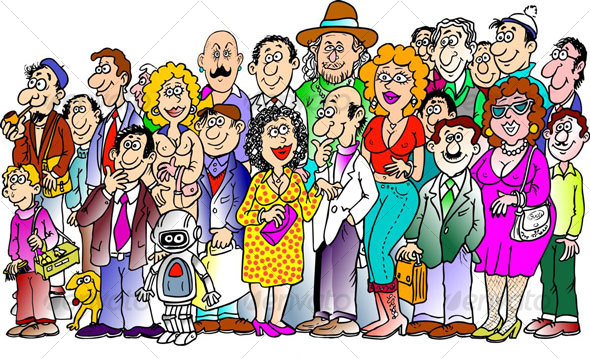 EMPEROR OF CHINA
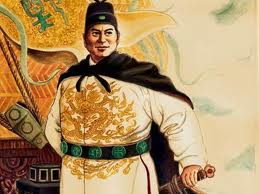 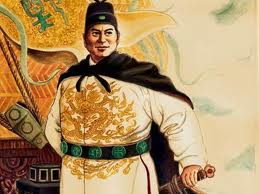 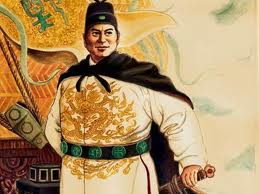 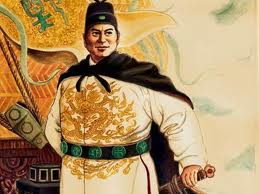 HURRAY
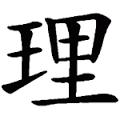 HURRAY
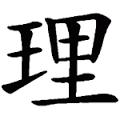 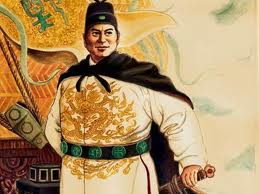 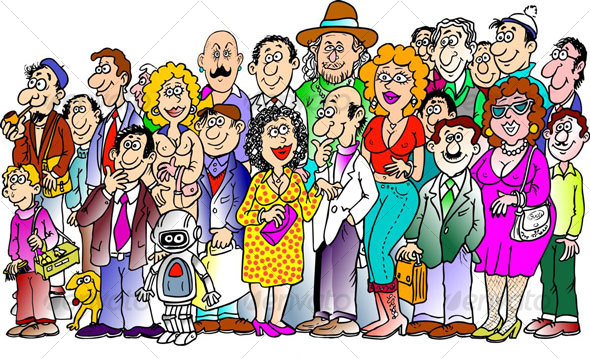 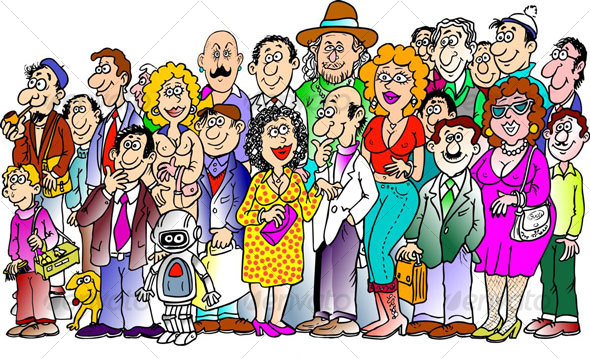 EMPEROR OF CHINA
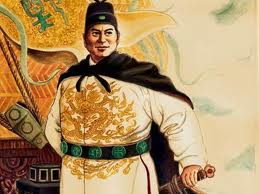 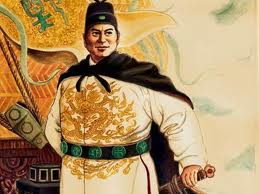 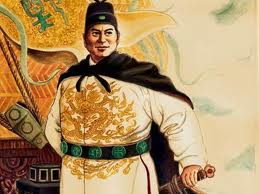 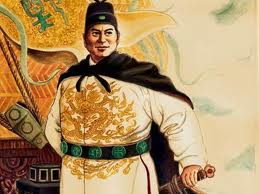 HURRAY
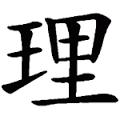 HURRAY
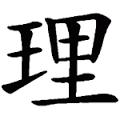 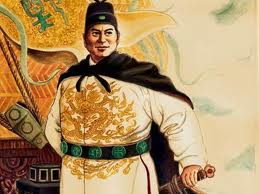 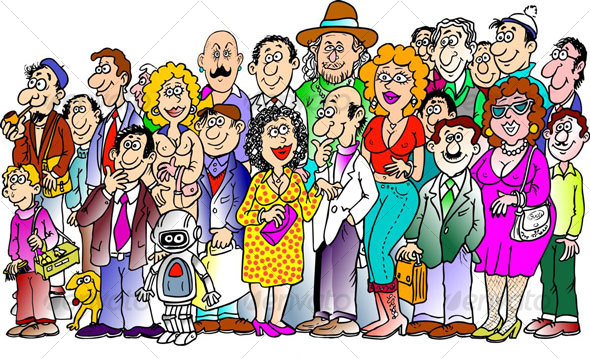 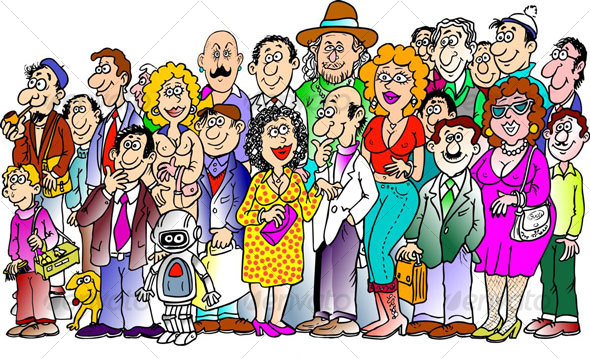 EMPEROR OF CHINA
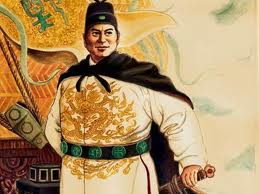 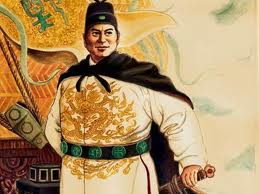 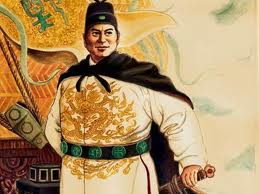 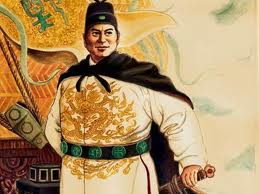 HURRAY
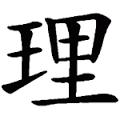 HURRAY
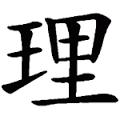 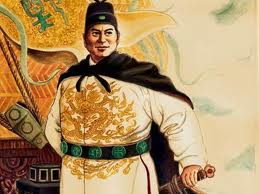 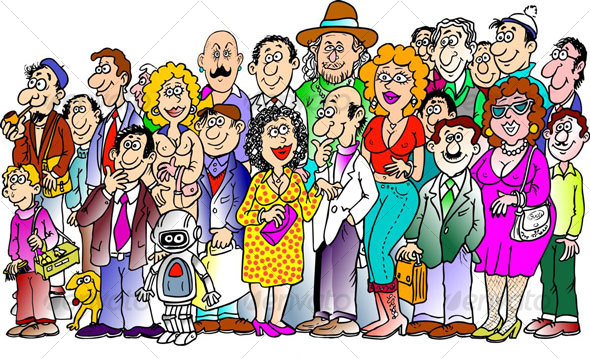 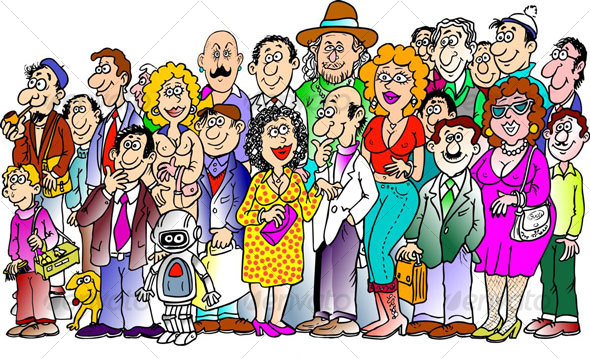 EMPEROR OF CHINA
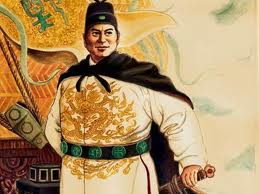 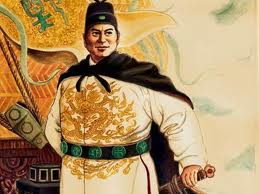 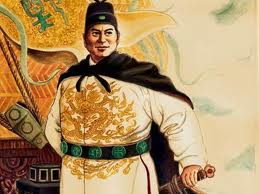 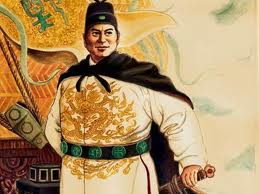 HURRAY
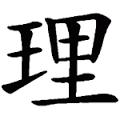 HURRAY
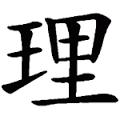 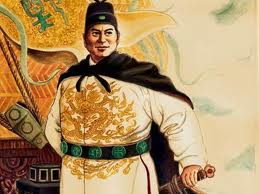 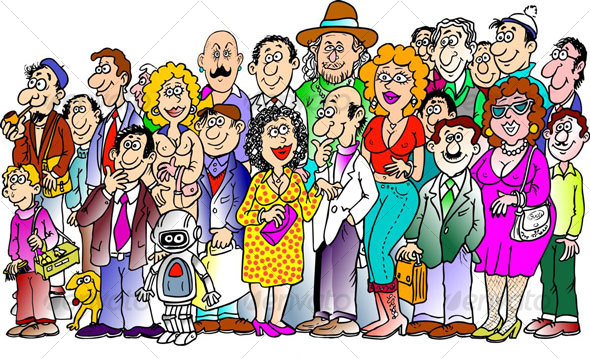 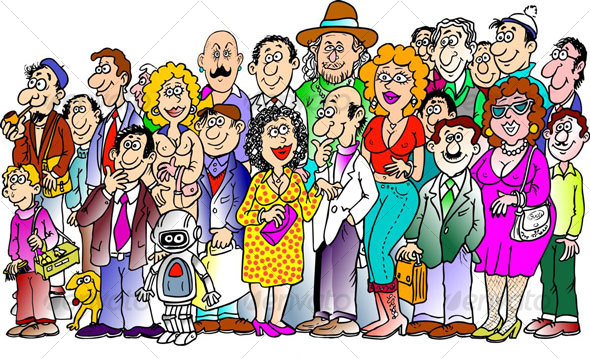 EMPEROR OF CHINA
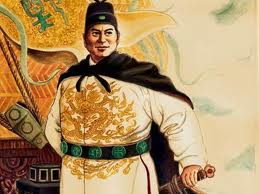 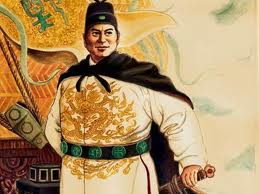 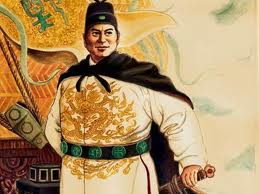 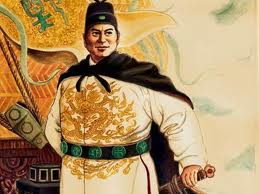 HURRAY
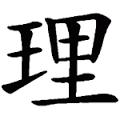 HURRAY
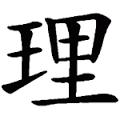 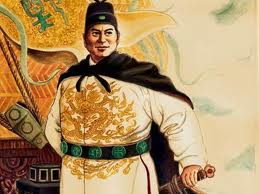 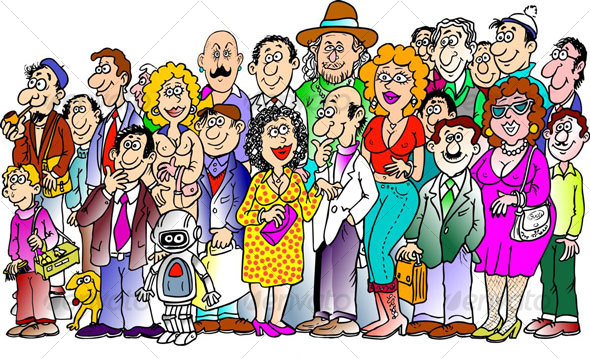 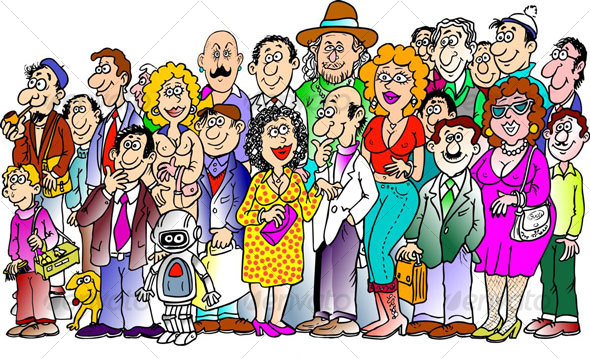 EMPEROR OF CHINA
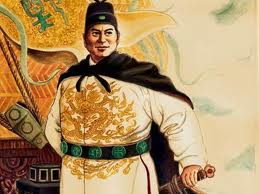 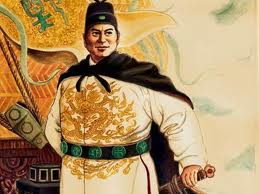 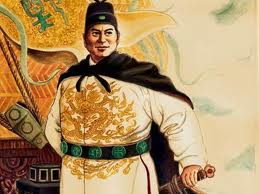 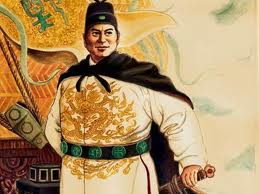 HURRAY
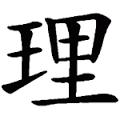 HURRAY
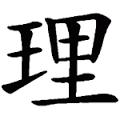 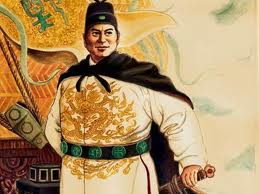 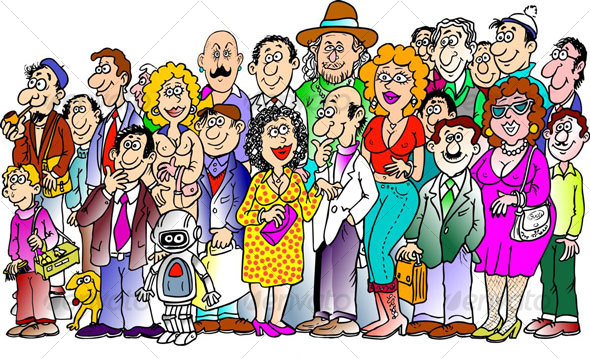 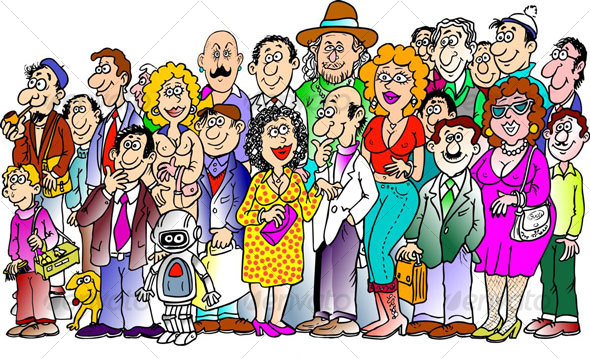 EMPEROR OF CHINA
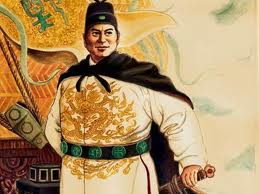 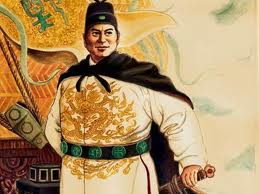 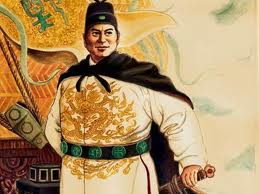 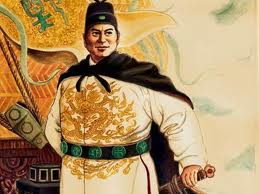 HURRAY
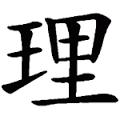 HURRAY
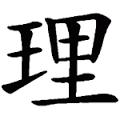 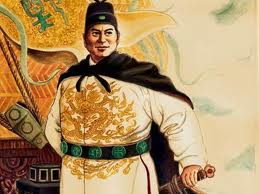 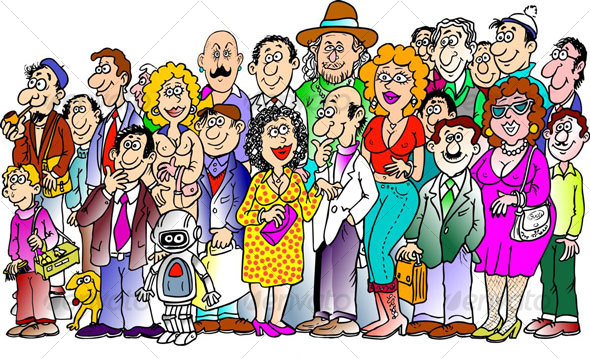 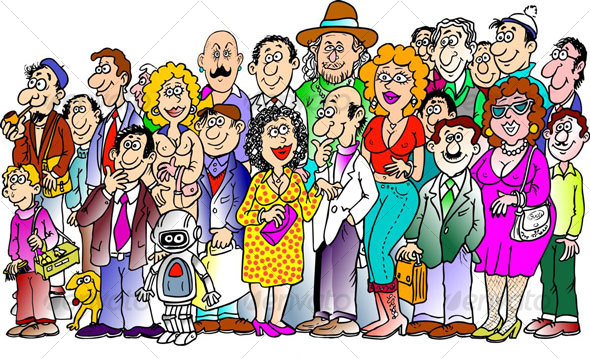 EMPEROR OF CHINA
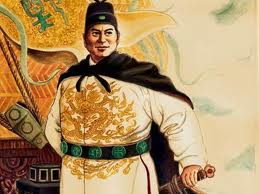 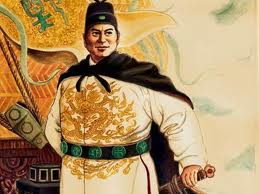 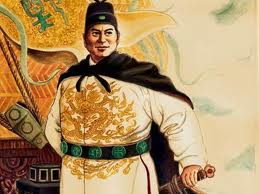 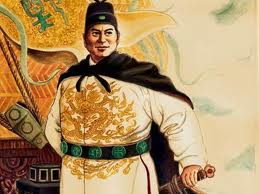 HURRAY
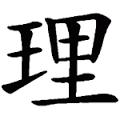 HURRAY
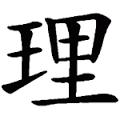 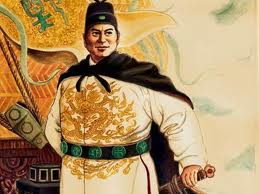 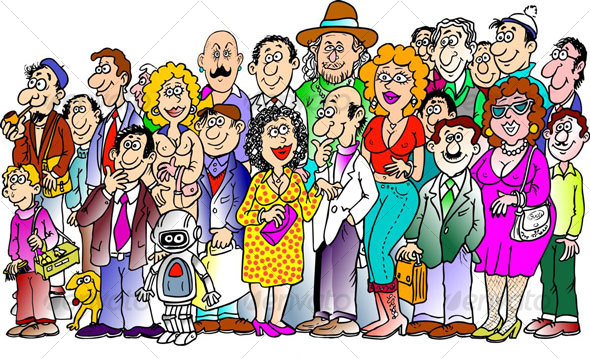 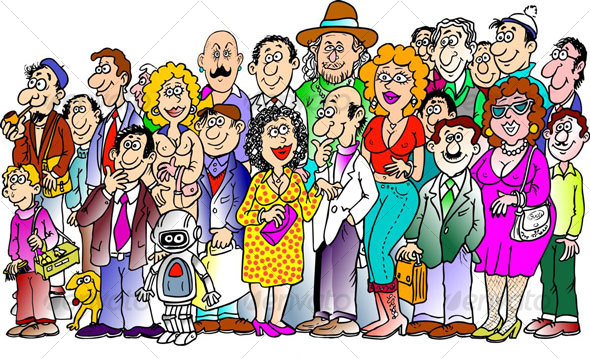 EMPEROR OF CHINA
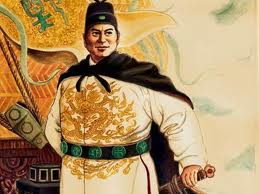 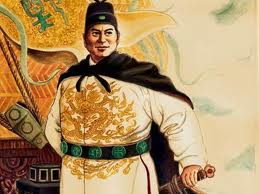 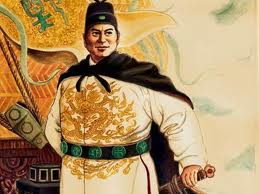 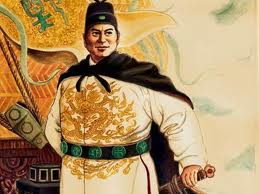 HURRAY
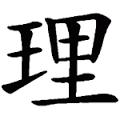 HURRAY
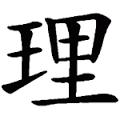 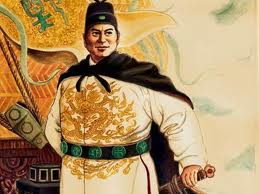 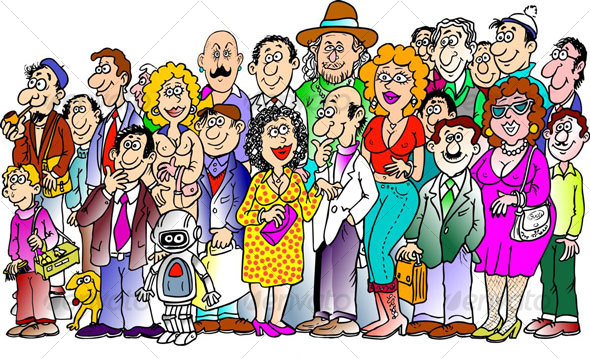 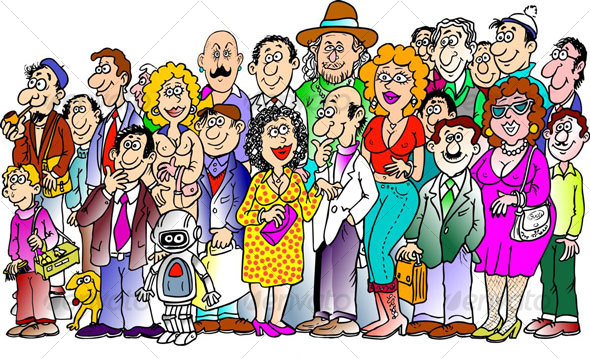 EMPEROR OF CHINA
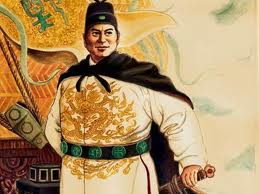 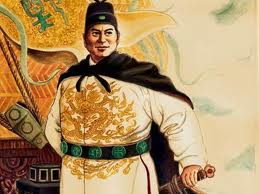 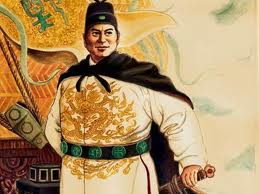 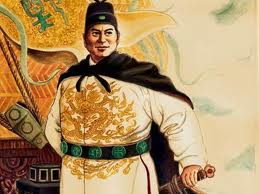 HURRAY
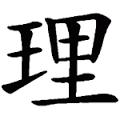 HURRAY
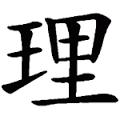 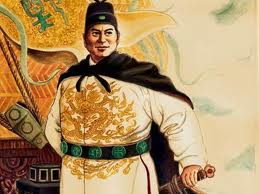 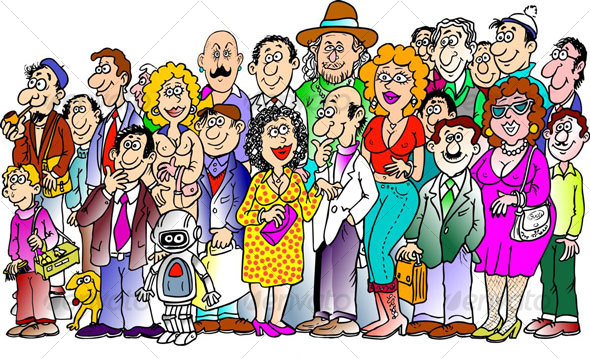 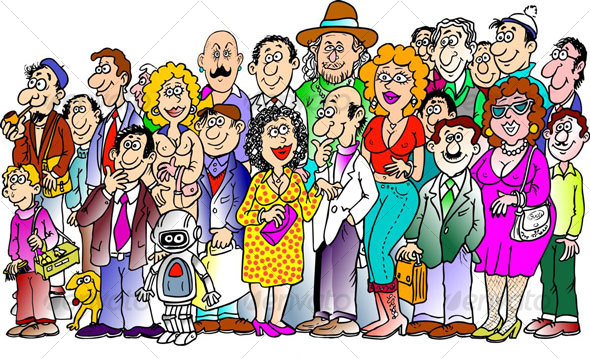 EMPEROR OF CHINA
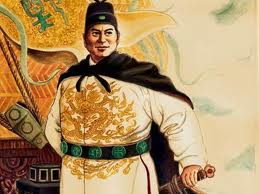 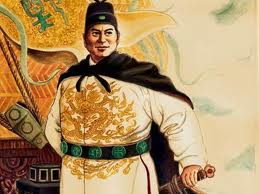 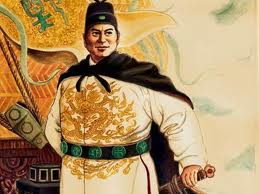 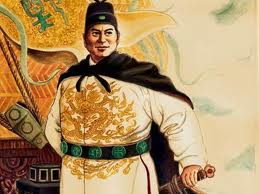 HURRAY
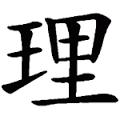 HURRAY
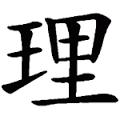 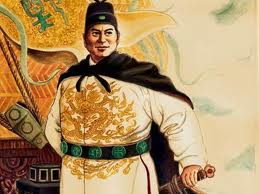 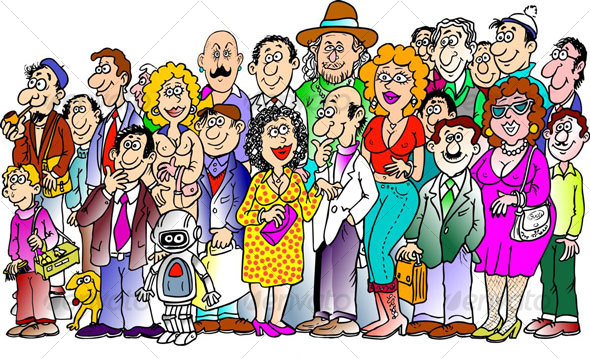 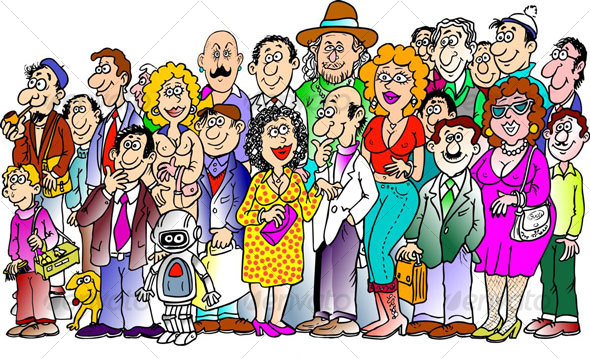 EMPEROR OF CHINA
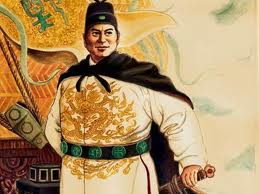 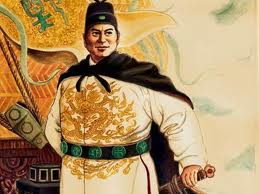 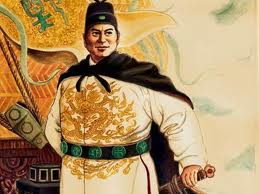 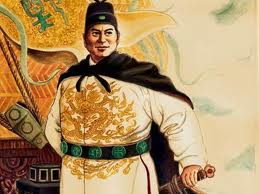 HURRAY
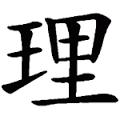 HURRAY
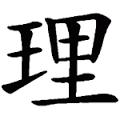 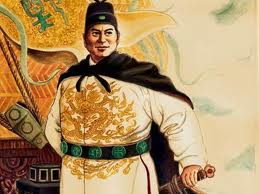 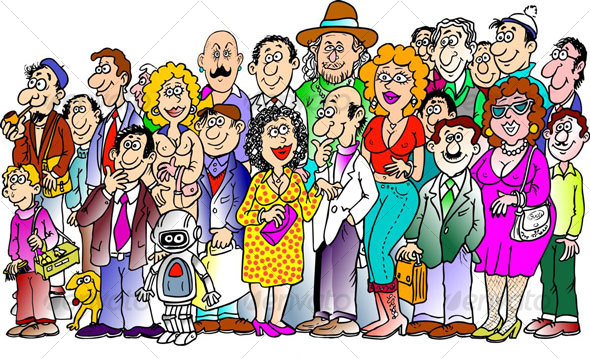 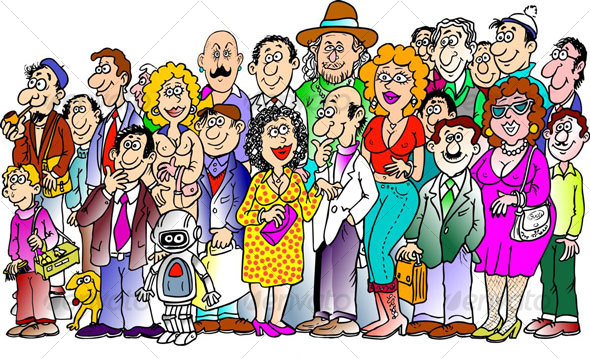 EMPEROR OF CHINA
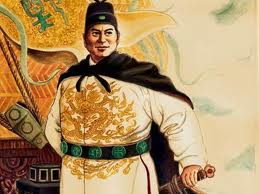 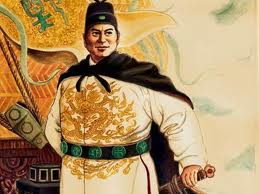 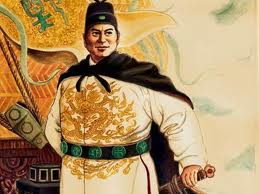 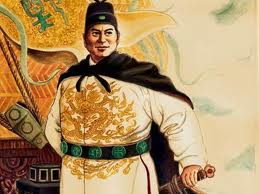 HURRAY
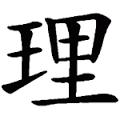 HURRAY
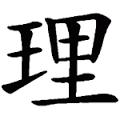 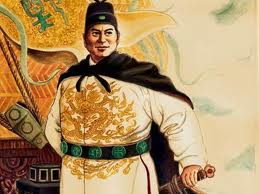 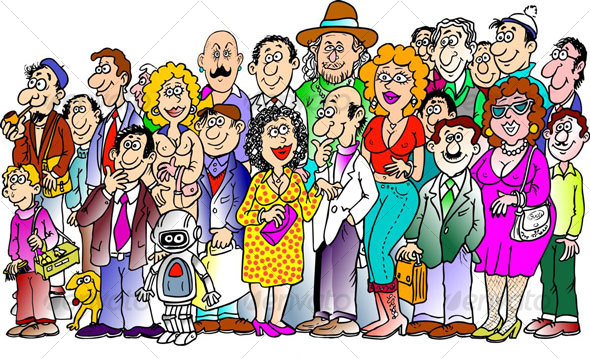 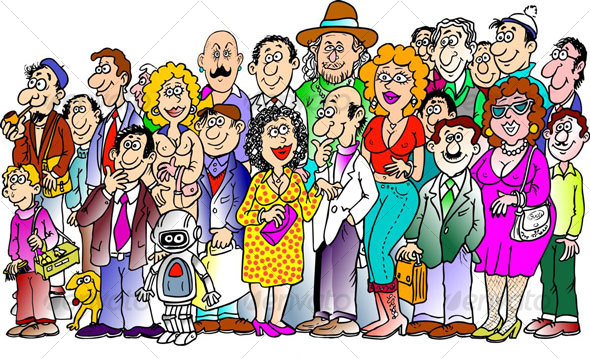 EMPEROR OF CHINA
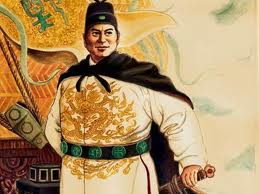 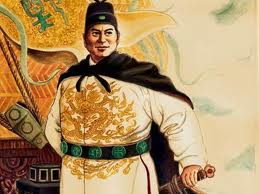 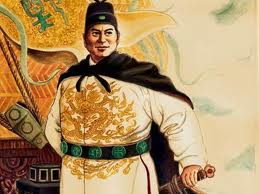 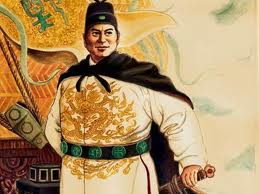 HURRAY
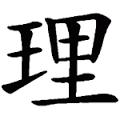 HURRAY
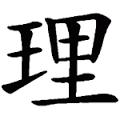 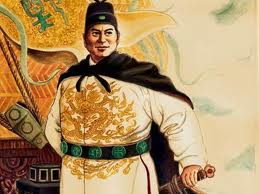 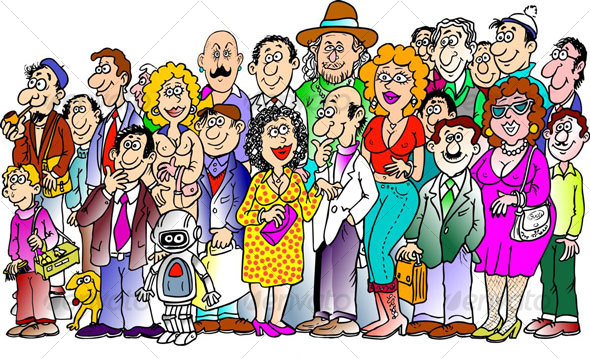 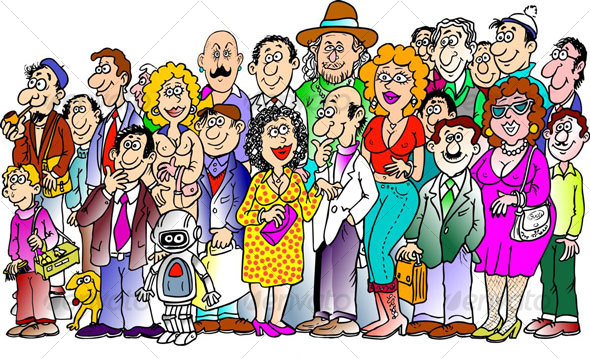 EMPEROR OF CHINA
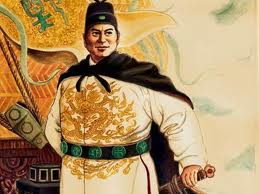 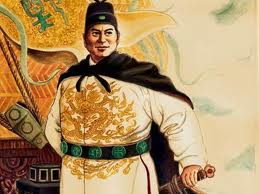 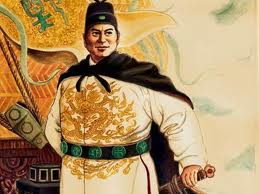 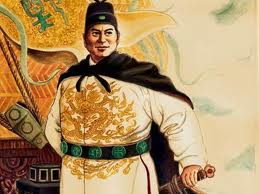 HURRAY
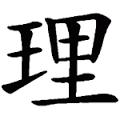 HURRAY
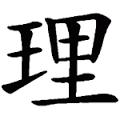 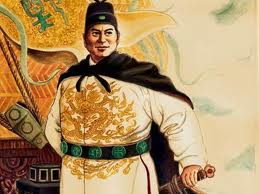 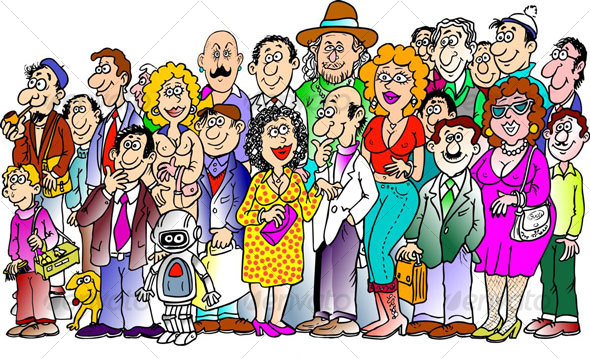 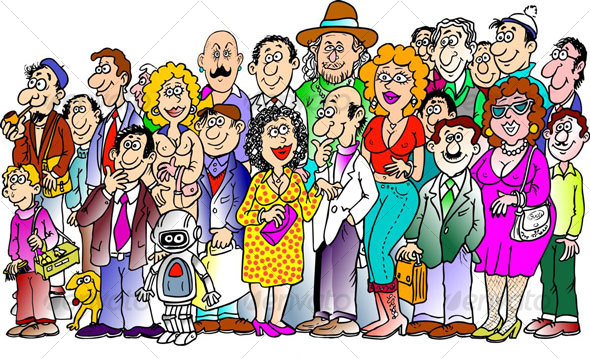 EMPEROR OF CHINA
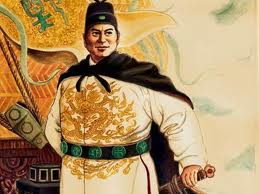 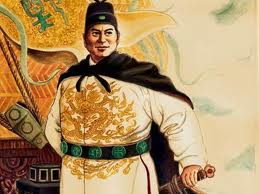 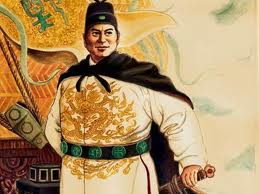 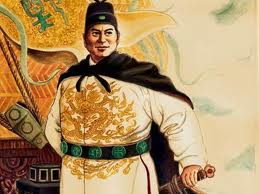 HURRAY
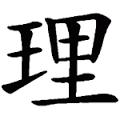 HURRAY
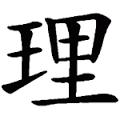 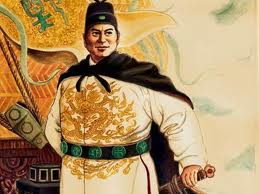 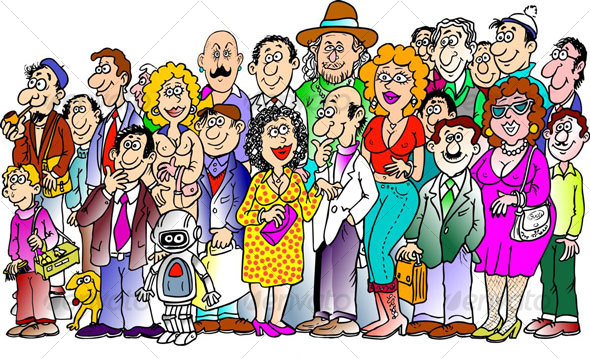 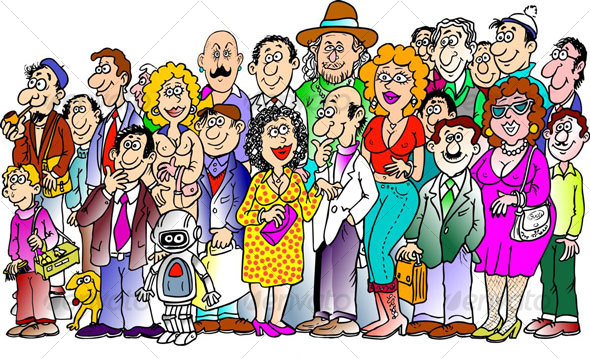 EMPEROR OF CHINA
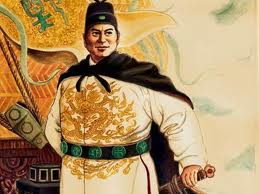 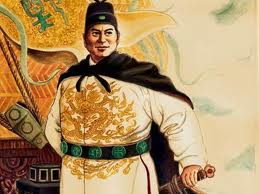 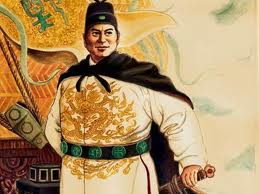 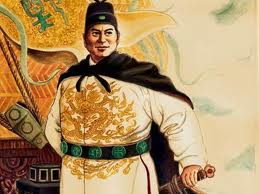 HURRAY
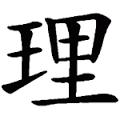 HURRAY
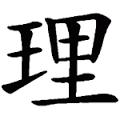 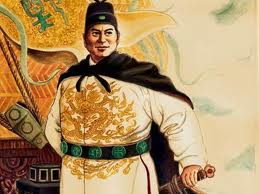 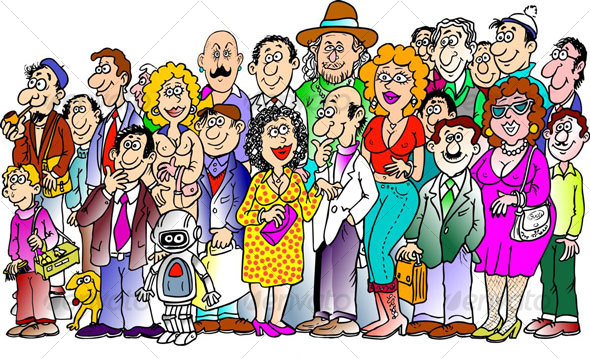 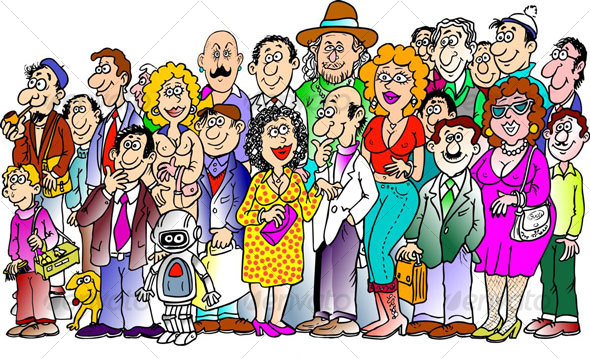 EMPEROR OF CHINA
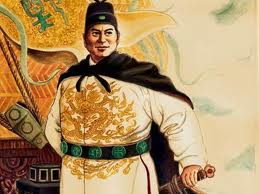 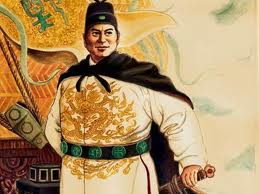 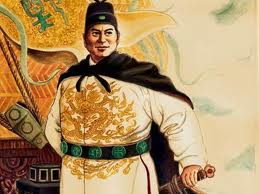 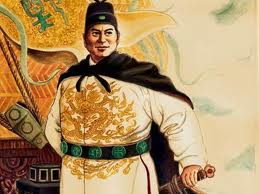 HURRAY
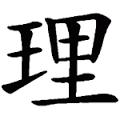 HURRAY
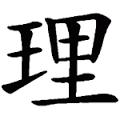 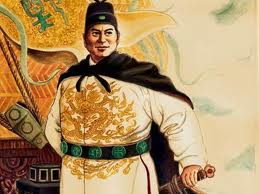 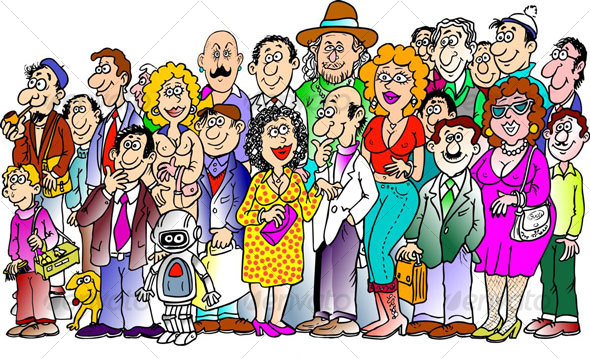 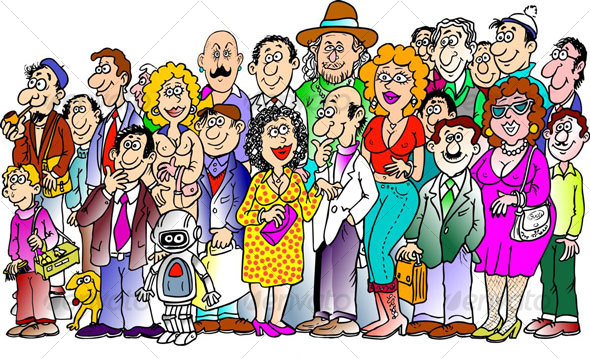 EMPEROR OF CHINA
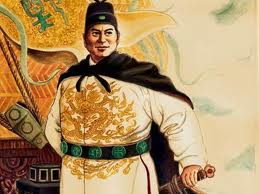 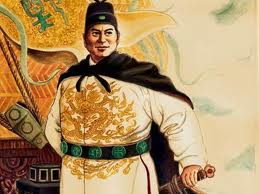 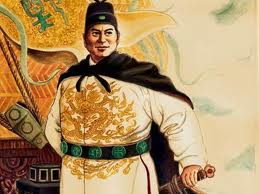 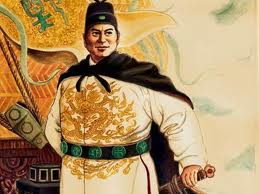 HURRAY
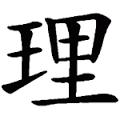 HURRAY
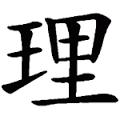 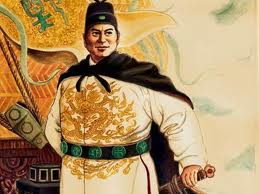 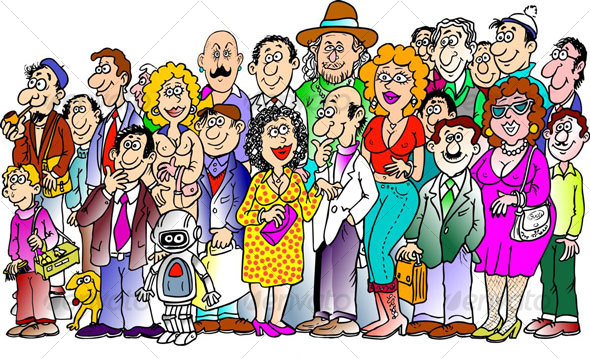 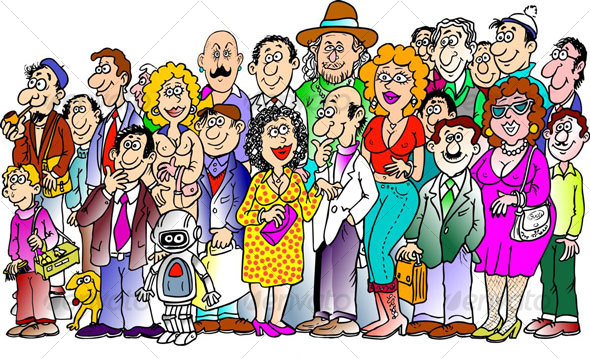 EMPEROR OF CHINA
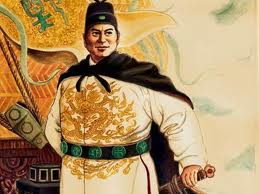 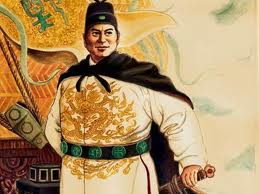 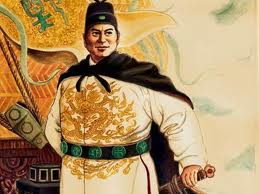 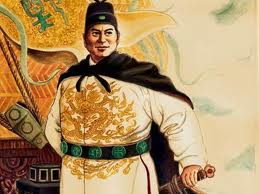 HURRAY
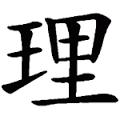 HURRAY
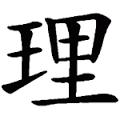 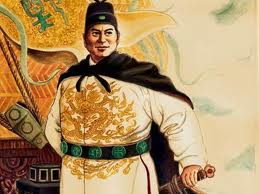 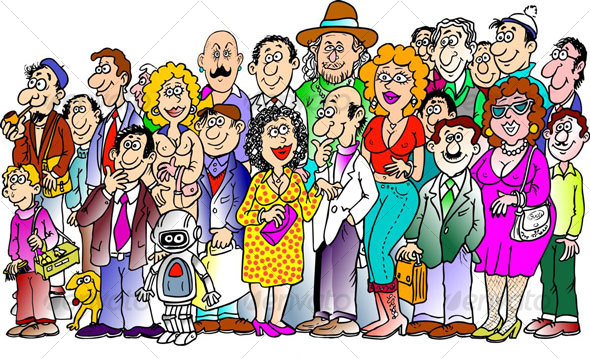 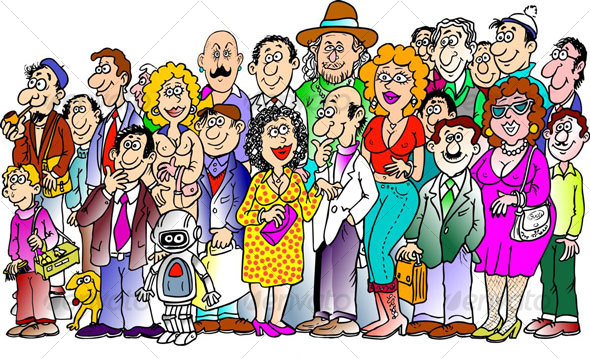 EMPEROR OF CHINA
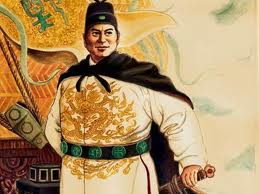 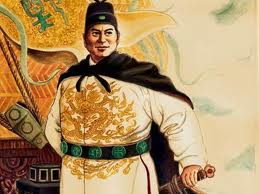 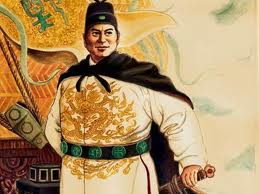 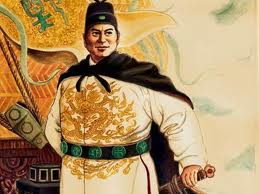 HURRAY
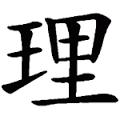 HURRAY
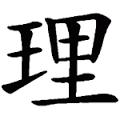 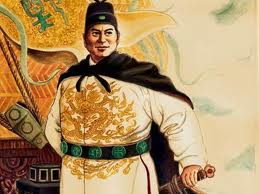 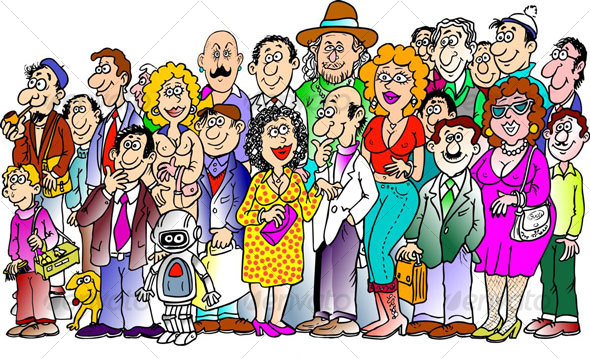 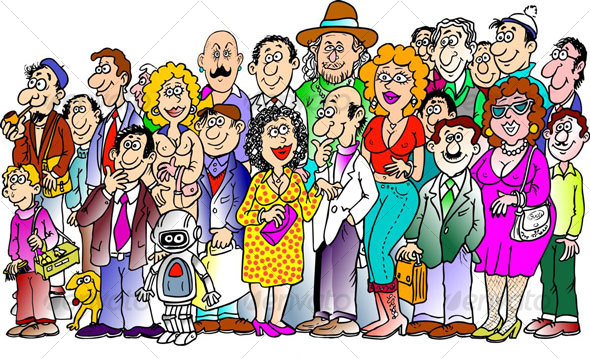 EMPEROR OF CHINA
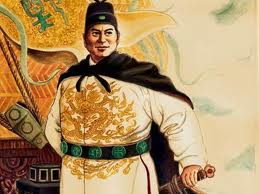 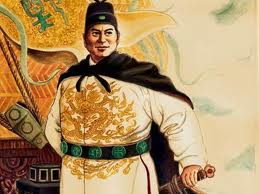 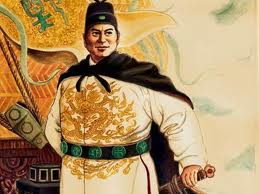 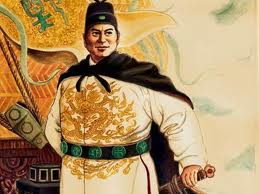 HURRAY
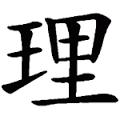 HURRAY
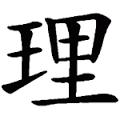 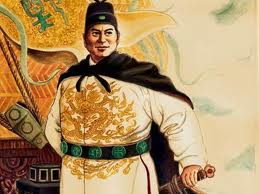 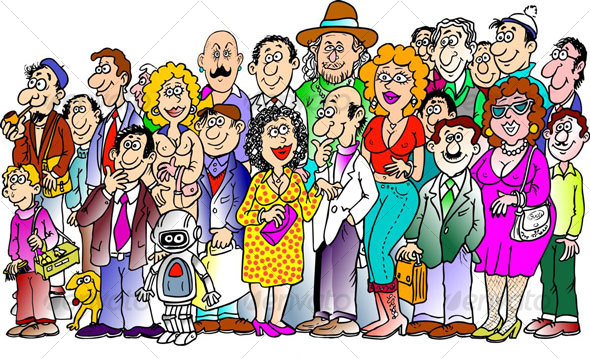 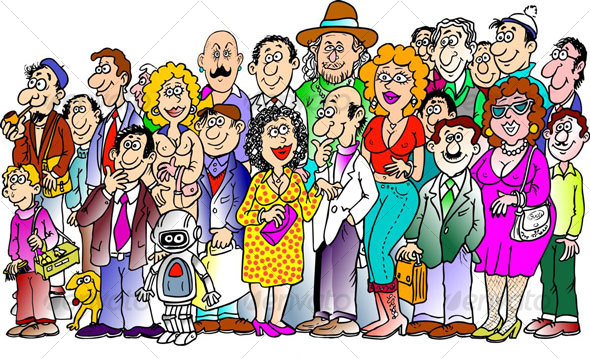 PROBABLY A FEW MONTHS LATER.
PROBABLY A FEW MONTHS LATER.
PROBABLY A FEW MONTHS LATER.
PROBABLY A FEW MONTHS LATER.
PROBABLY A FEW MONTHS LATER.
PROBABLY A FEW MONTHS LATER.
PROBABLY A FEW MONTHS LATER.
PROBABLY A FEW MONTHS LATER.
PROBABLY A FEW MONTHS LATER.
PROBABLY A FEW MONTHS LATER.
PROBABLY A FEW MONTHS LATER.
PROBABLY A FEW MONTHS LATER.
PROBABLY A FEW MONTHS LATER.
PROBABLY A FEW MONTHS LATER.
PROBABLY A FEW MONTHS LATER.
PROBABLY A FEW MONTHS LATER.
PROBABLY A FEW MONTHS LATER.
PROBABLY A FEW MONTHS LATER.
PROBABLY A FEW MONTHS LATER.
PROBABLY A FEW MONTHS LATER.
PROBABLY A FEW MONTHS LATER.
PROBABLY A FEW MONTHS LATER.
PROBABLY A FEW MONTHS LATER.
PROBABLY A FEW MONTHS LATER.
PROBABLY A FEW MONTHS LATER.
PROBABLY A FEW MONTHS LATER.
PROBABLY A FEW MONTHS LATER.
PROBABLY A FEW MONTHS LATER.
PROBABLY A FEW MONTHS LATER.
PROBABLY A FEW MONTHS LATER.
PROBABLY A FEW MONTHS LATER.
PROBABLY A FEW MONTHS LATER.
PROBABLY A FEW MONTHS LATER.
PROBABLY A FEW MONTHS LATER.
PROBABLY A FEW MONTHS LATER.
PROBABLY A FEW MONTHS LATER.
PROBABLY A FEW MONTHS LATER.
PROBABLY A FEW MONTHS LATER.
PROBABLY A FEW MONTHS LATER.
PROBABLY A FEW MONTHS LATER.
PROBABLY A FEW MONTHS LATER.
PROBABLY A FEW MONTHS LATER.
PROBABLY A FEW MONTHS LATER.
PROBABLY A FEW MONTHS LATER.
PROBABLY A FEW MONTHS LATER.
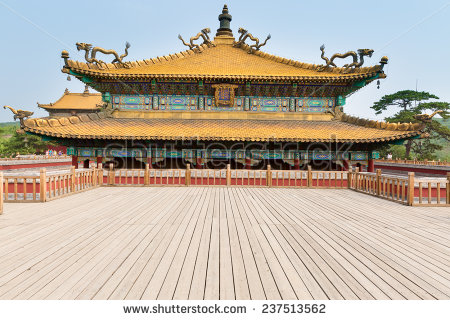 AS I THE EMPEROR OF CHINA I ENCOURGE FISH FARMING AND GROWING CROPS.I ALSO RESPECT TRADITIONS AND INSTITUTIONS TO BRING STABILITY TO CHINA.
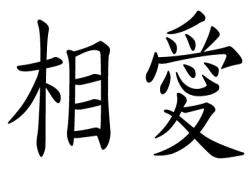 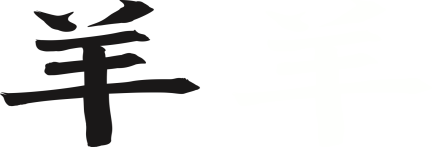 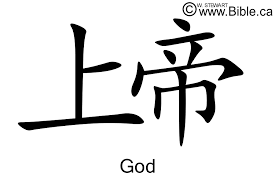 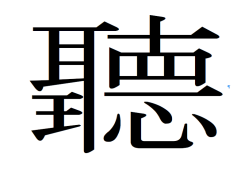 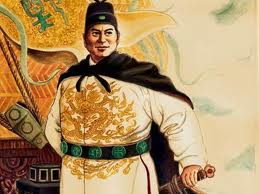 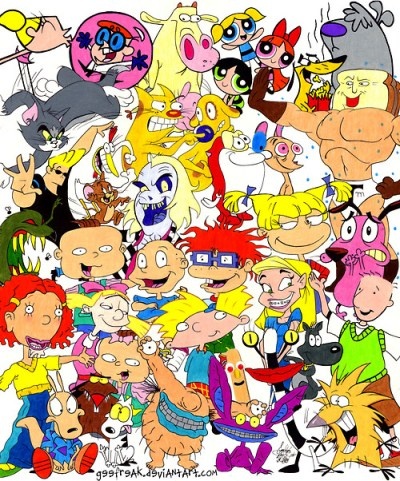 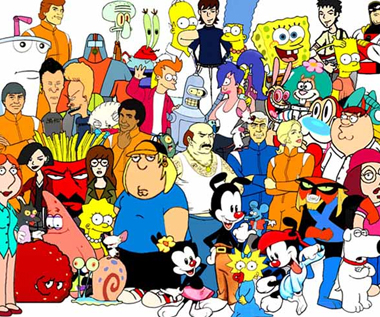 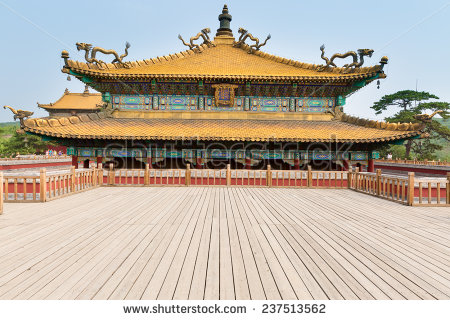 AS I THE EMPEROR OF CHINA I ENCOURGE FISH FARMING AND GROWING CROPS.I ALSO RESPECT TRADITIONS AND INSTITUTIONS TO BRING STABILITY TO CHINA.
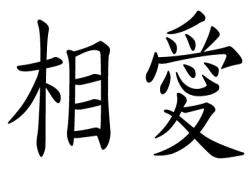 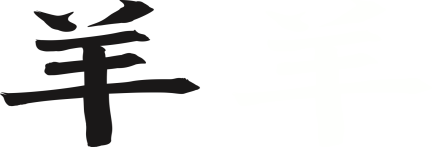 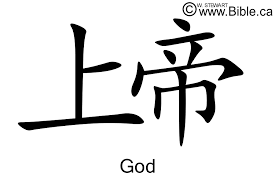 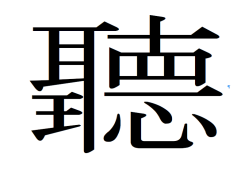 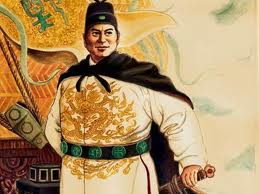 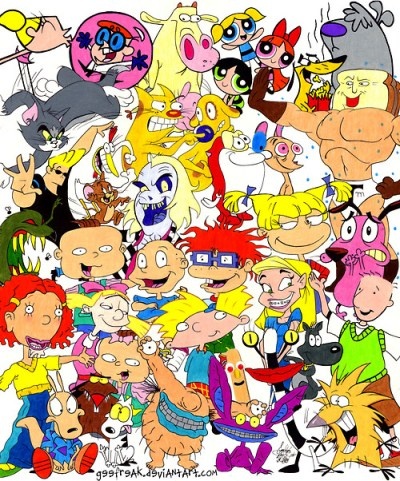 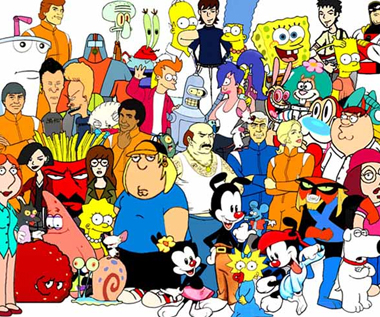 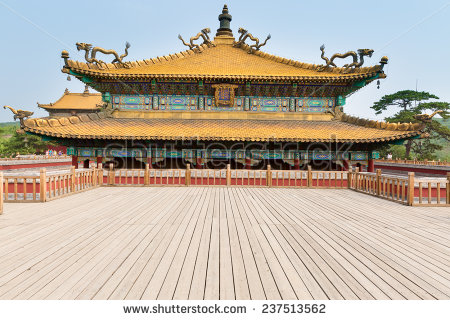 AS I THE EMPEROR OF CHINA I ENCOURGE FISH FARMING AND GROWING CROPS.I ALSO RESPECT TRADITIONS AND INSTITUTIONS TO BRING STABILITY TO CHINA.
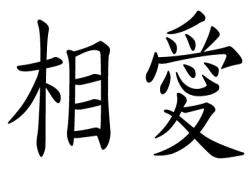 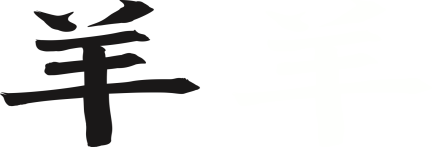 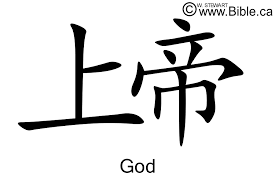 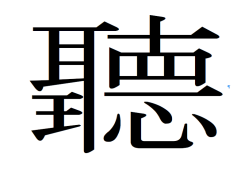 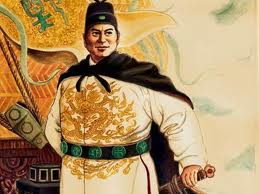 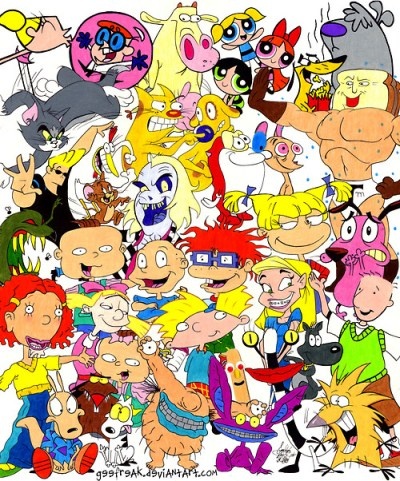 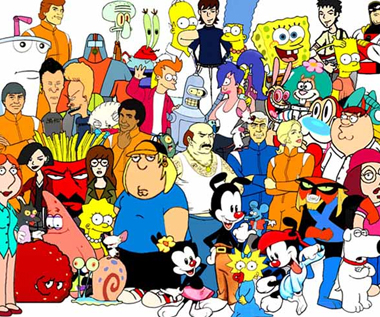 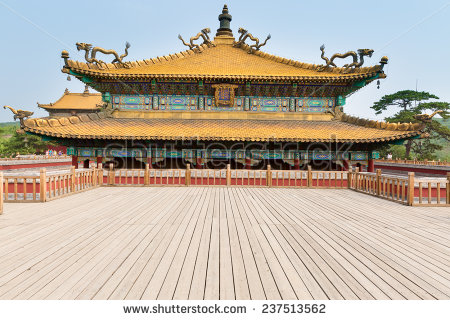 AS I THE EMPEROR OF CHINA I ENCOURGE FISH FARMING AND GROWING CROPS.I ALSO RESPECT TRADITIONS AND INSTITUTIONS TO BRING STABILITY TO CHINA.
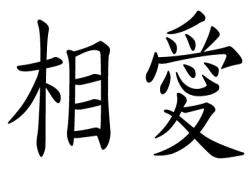 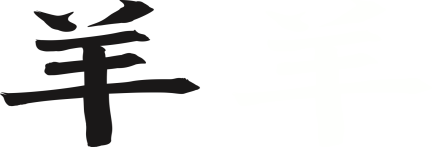 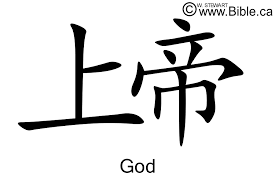 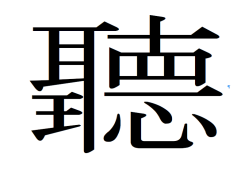 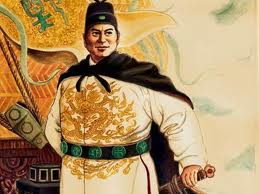 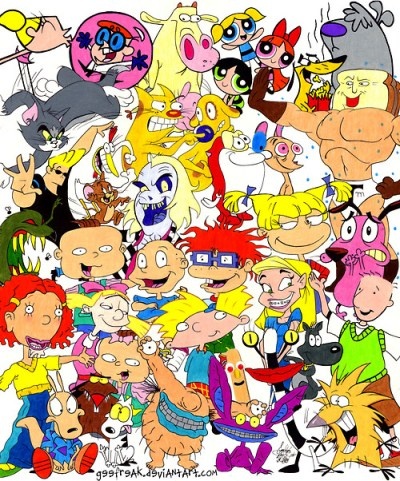 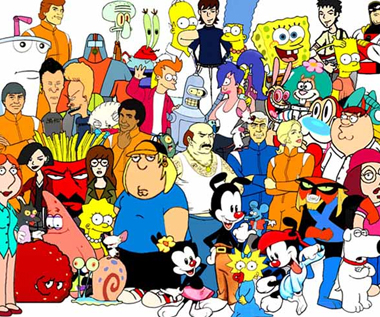 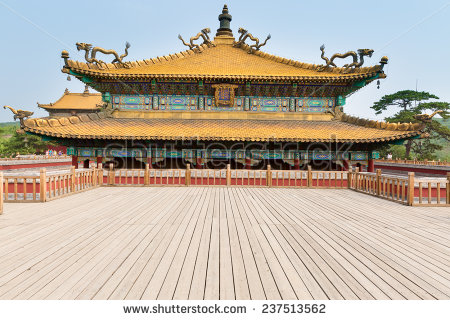 AS I THE EMPEROR OF CHINA I ENCOURGE FISH FARMING AND GROWING CROPS.I ALSO RESPECT TRADITIONS AND INSTITUTIONS TO BRING STABILITY TO CHINA.
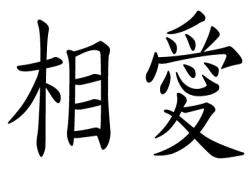 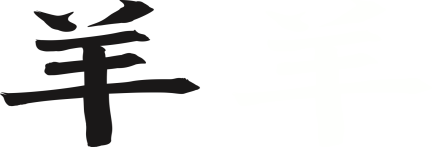 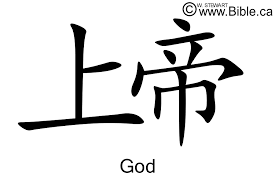 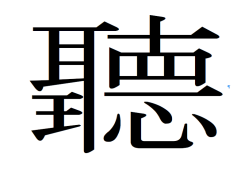 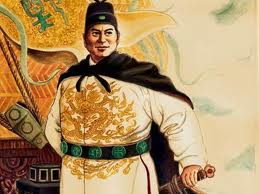 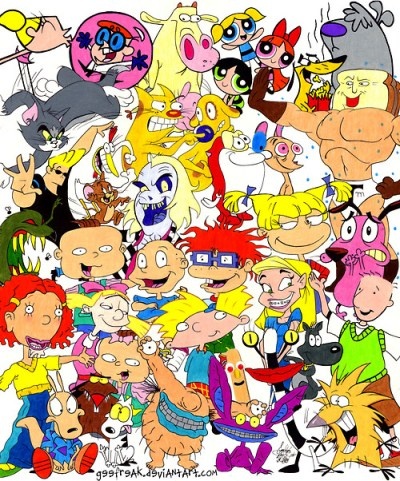 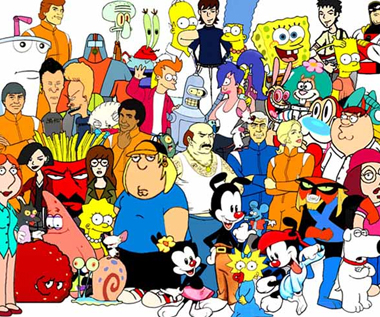 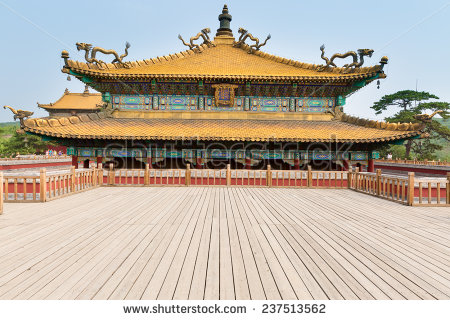 AS I THE EMPEROR OF CHINA I ENCOURGE FISH FARMING AND GROWING CROPS.I ALSO RESPECT TRADITIONS AND INSTITUTIONS TO BRING STABILITY TO CHINA.
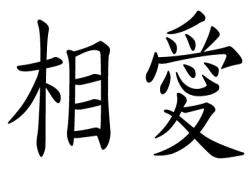 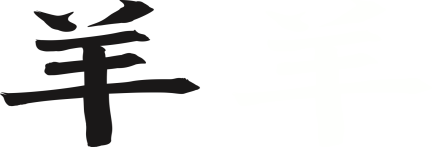 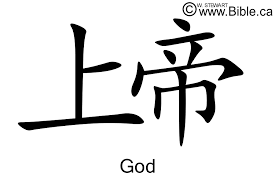 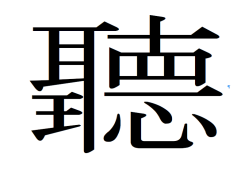 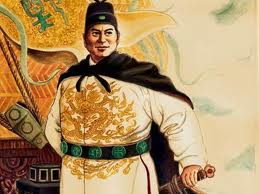 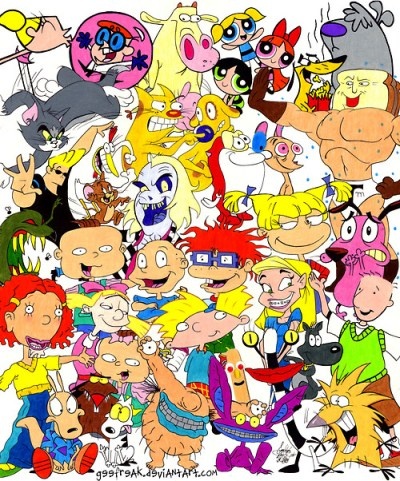 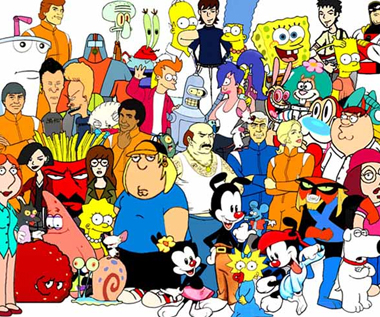 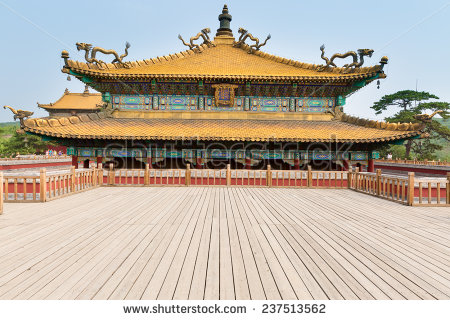 AS I THE EMPEROR OF CHINA I ENCOURGE FISH FARMING AND GROWING CROPS.I ALSO RESPECT TRADITIONS AND INSTITUTIONS TO BRING STABILITY TO CHINA.
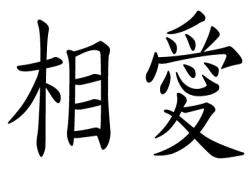 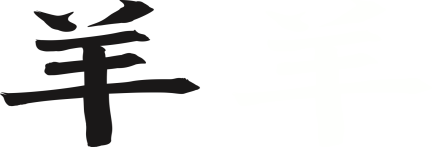 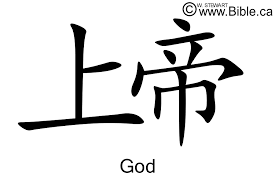 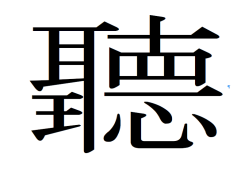 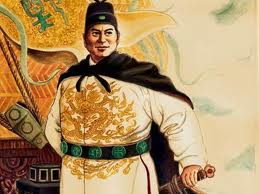 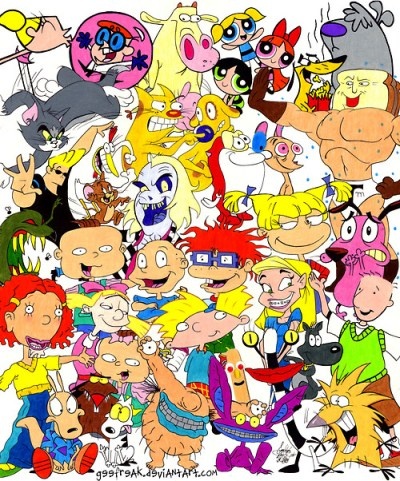 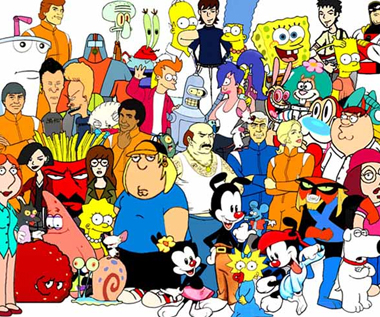 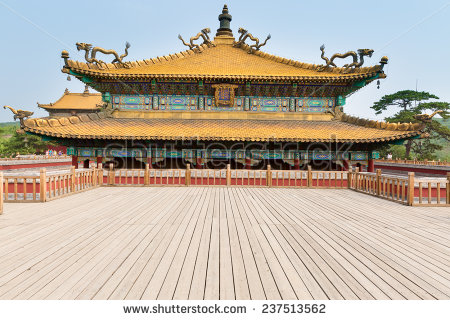 AS I THE EMPEROR OF CHINA I ENCOURGE FISH FARMING AND GROWING CROPS.I ALSO RESPECT TRADITIONS AND INSTITUTIONS TO BRING STABILITY TO CHINA.
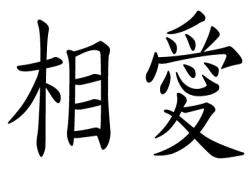 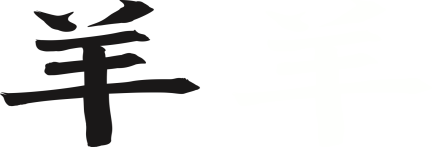 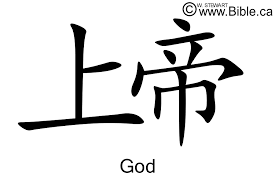 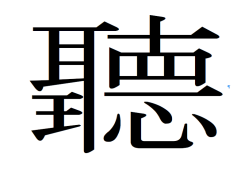 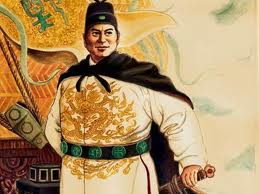 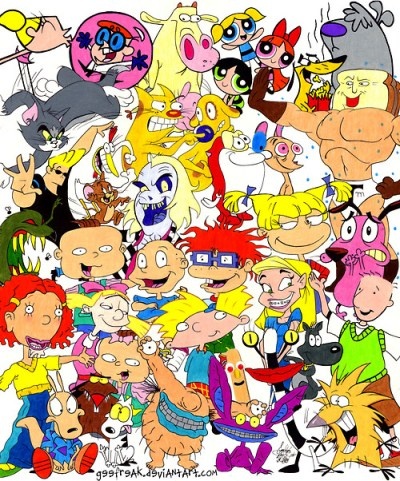 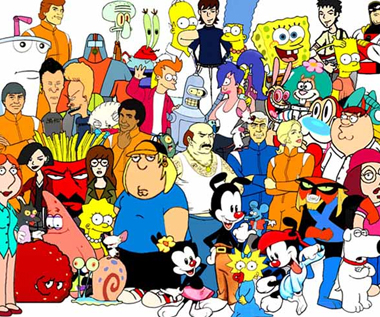 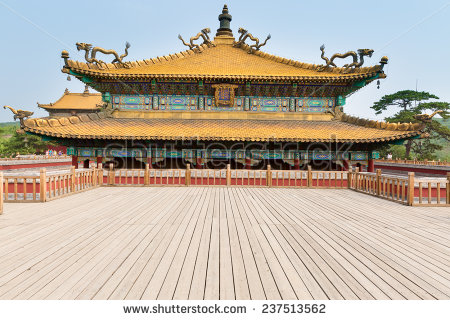 AS I THE EMPEROR OF CHINA I ENCOURGE FISH FARMING AND GROWING CROPS.I ALSO RESPECT TRADITIONS AND INSTITUTIONS TO BRING STABILITY TO CHINA.
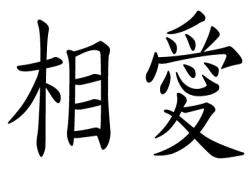 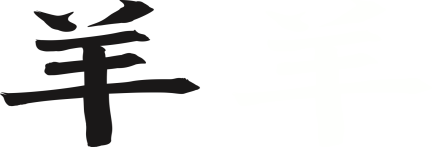 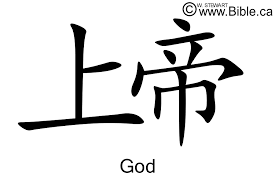 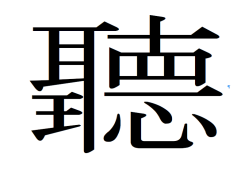 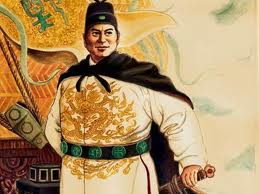 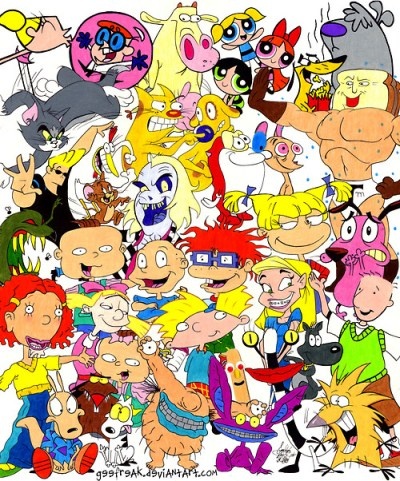 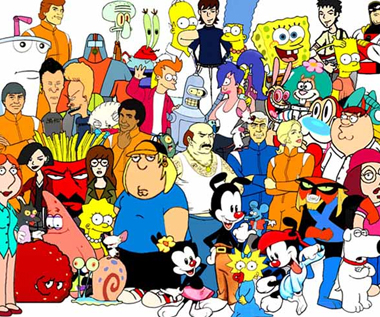 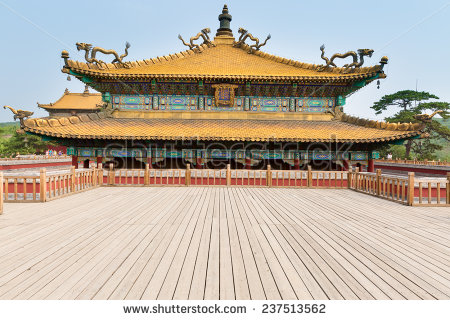 AS I THE EMPEROR OF CHINA I ENCOURGE FISH FARMING AND GROWING CROPS.I ALSO RESPECT TRADITIONS AND INSTITUTIONS TO BRING STABILITY TO CHINA.
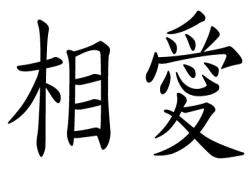 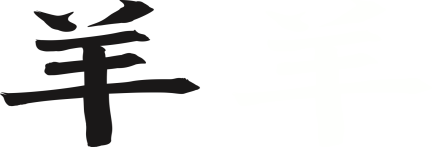 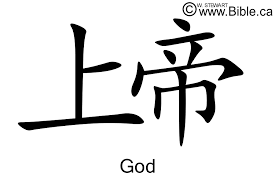 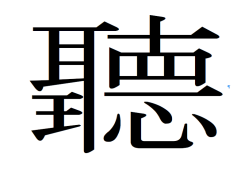 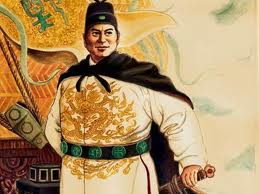 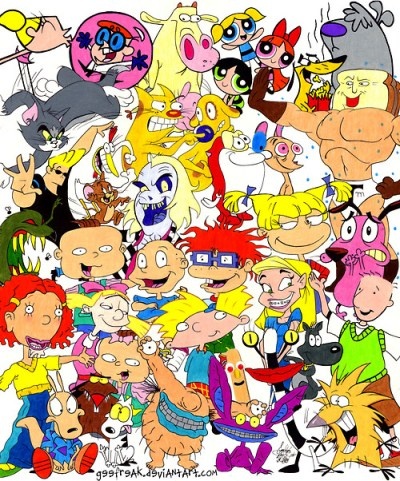 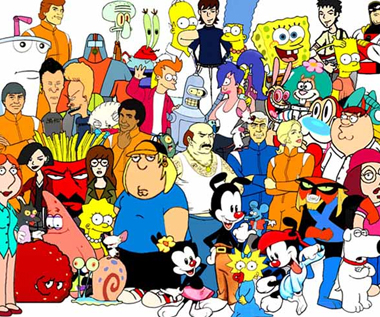 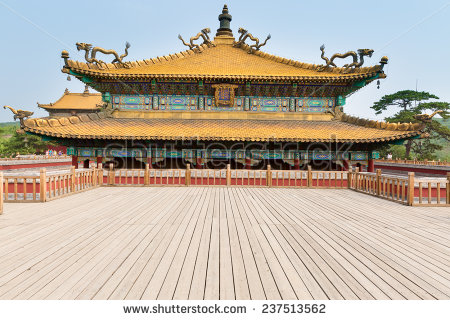 AS I THE EMPEROR OF CHINA I ENCOURGE FISH FARMING AND GROWING CROPS.I ALSO RESPECT TRADITIONS AND INSTITUTIONS TO BRING STABILITY TO CHINA.
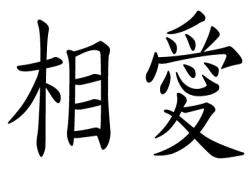 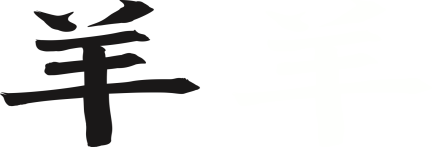 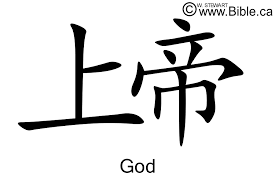 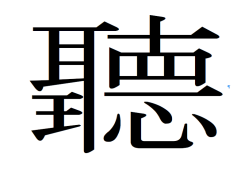 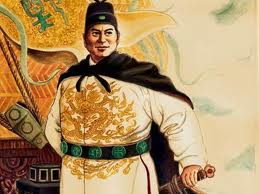 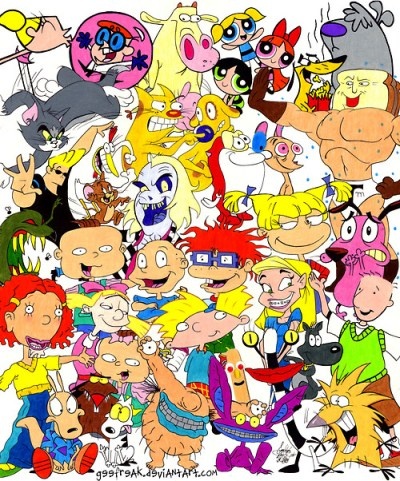 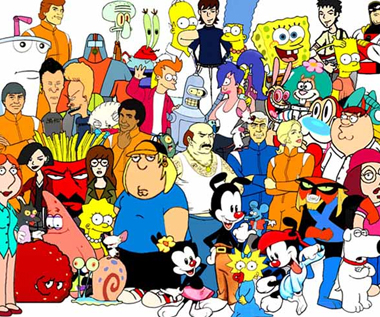 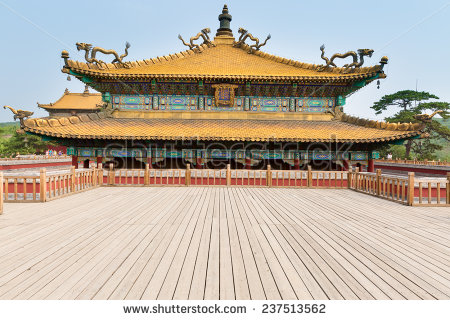 AS I THE EMPEROR OF CHINA I ENCOURGE FISH FARMING AND GROWING CROPS.I ALSO RESPECT TRADITIONS AND INSTITUTIONS TO BRING STABILITY TO CHINA.
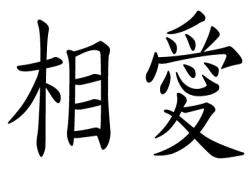 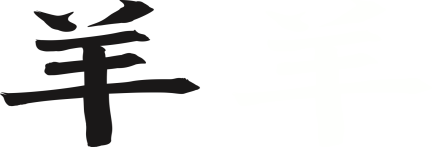 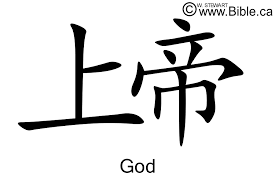 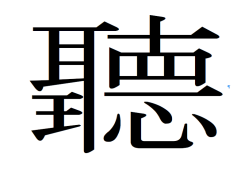 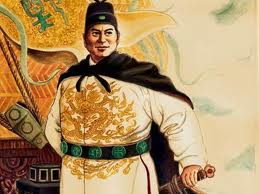 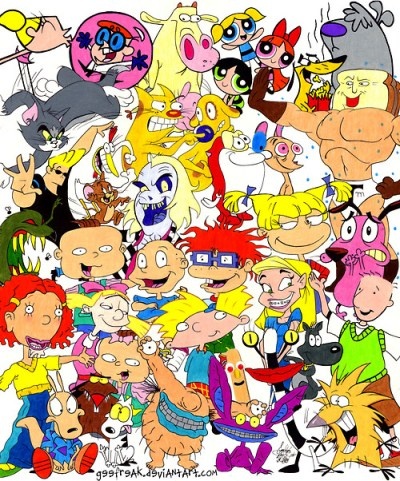 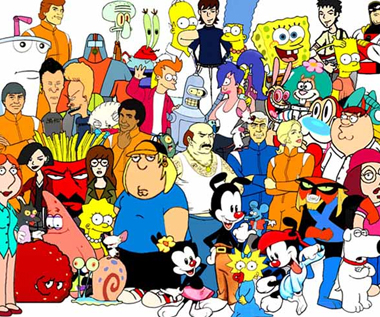 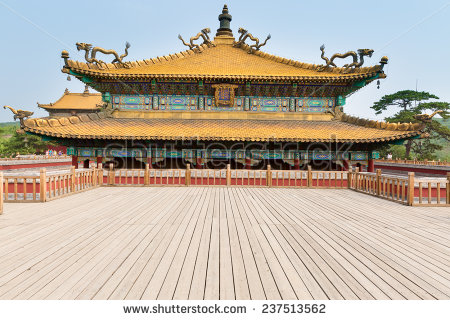 AS I THE EMPEROR OF CHINA I ENCOURGE FISH FARMING AND GROWING CROPS.I ALSO RESPECT TRADITIONS AND INSTITUTIONS TO BRING STABILITY TO CHINA.
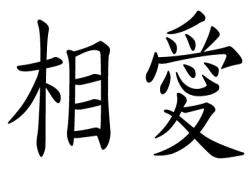 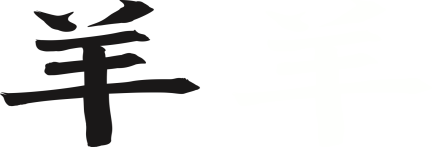 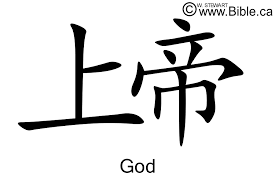 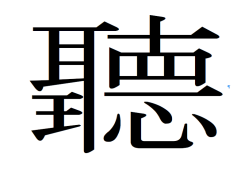 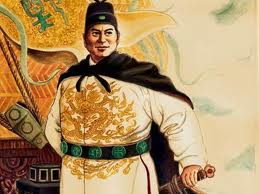 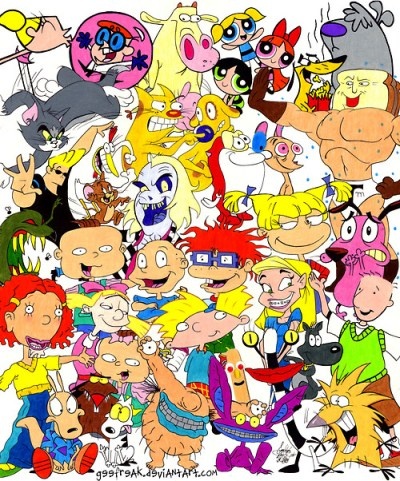 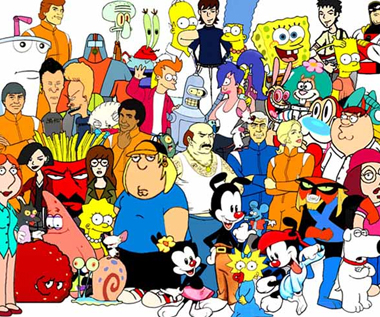 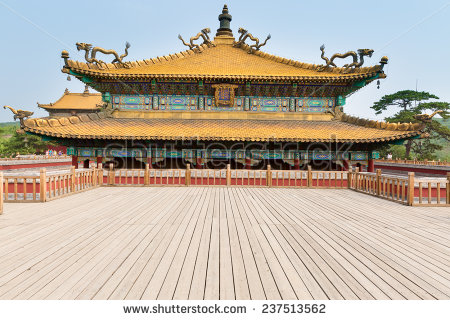 AS I THE EMPEROR OF CHINA I ENCOURGE FISH FARMING AND GROWING CROPS.I ALSO RESPECT TRADITIONS AND INSTITUTIONS TO BRING STABILITY TO CHINA.
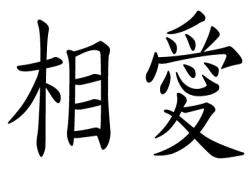 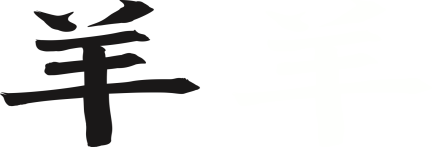 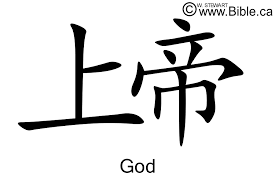 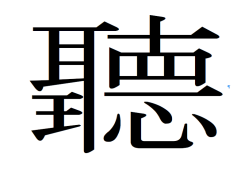 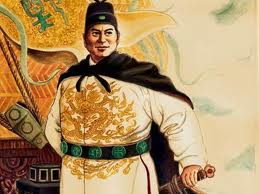 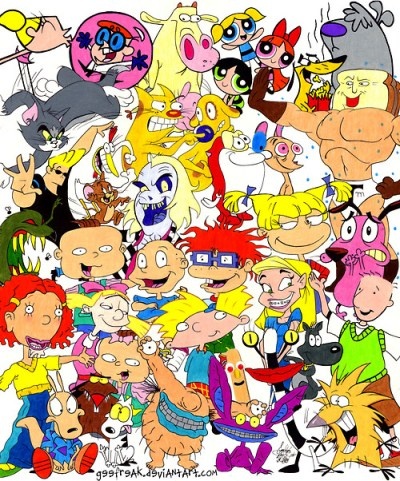 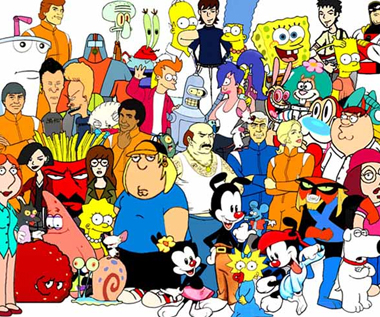 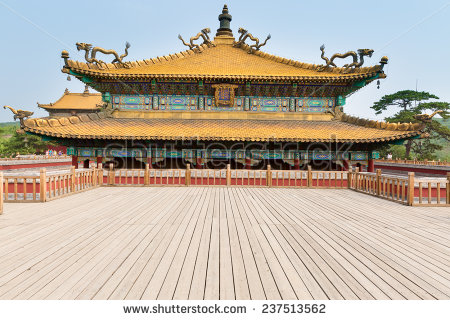 AS I THE EMPEROR OF CHINA I ENCOURGE FISH FARMING AND GROWING CROPS.I ALSO RESPECT TRADITIONS AND INSTITUTIONS TO BRING STABILITY TO CHINA.
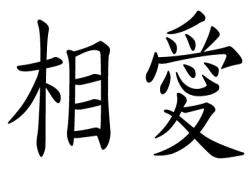 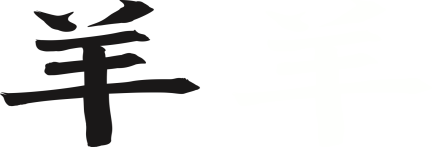 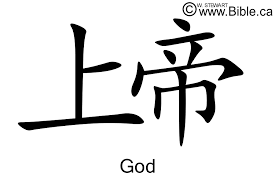 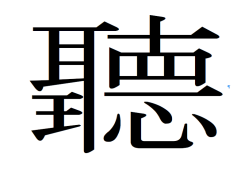 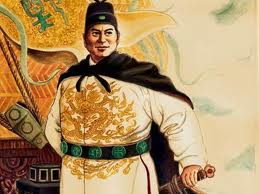 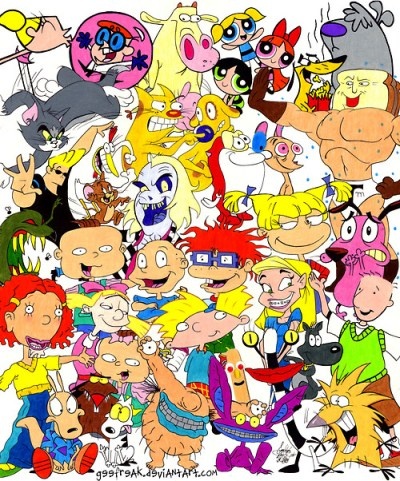 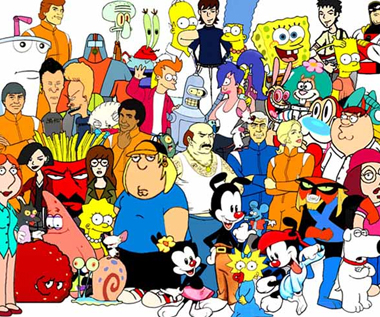 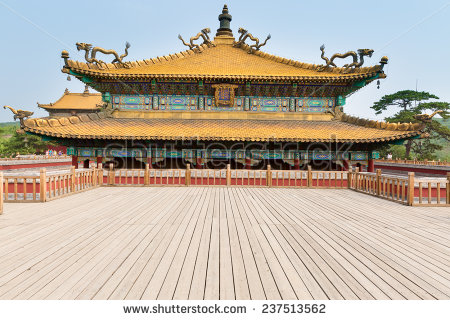 AS I THE EMPEROR OF CHINA I ENCOURGE FISH FARMING AND GROWING CROPS.I ALSO RESPECT TRADITIONS AND INSTITUTIONS TO BRING STABILITY TO CHINA.
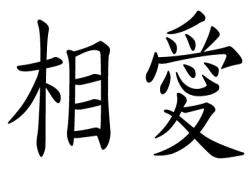 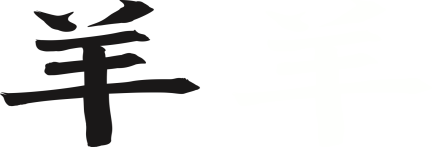 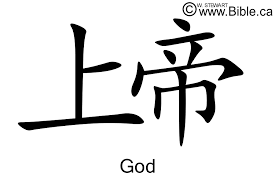 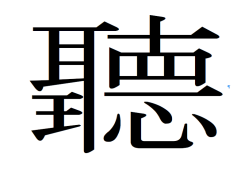 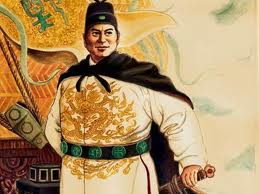 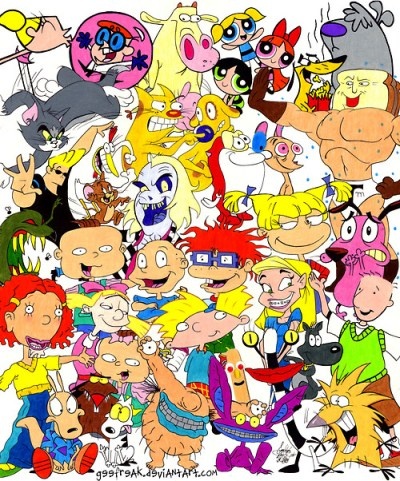 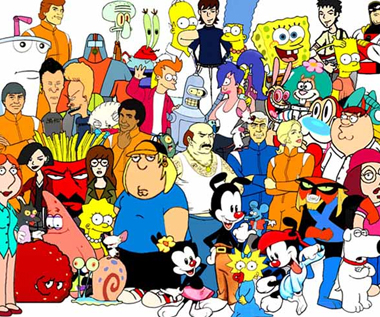 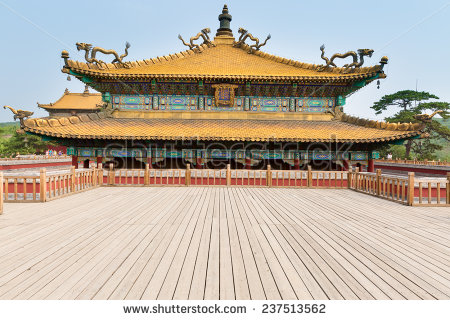 AS I THE EMPEROR OF CHINA I ENCOURGE FISH FARMING AND GROWING CROPS.I ALSO RESPECT TRADITIONS AND INSTITUTIONS TO BRING STABILITY TO CHINA.
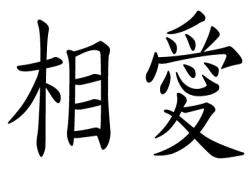 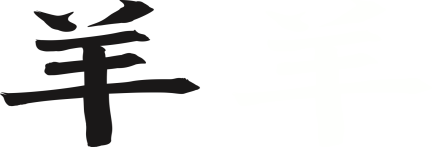 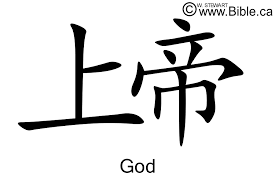 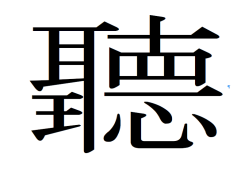 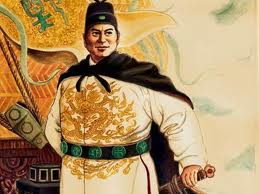 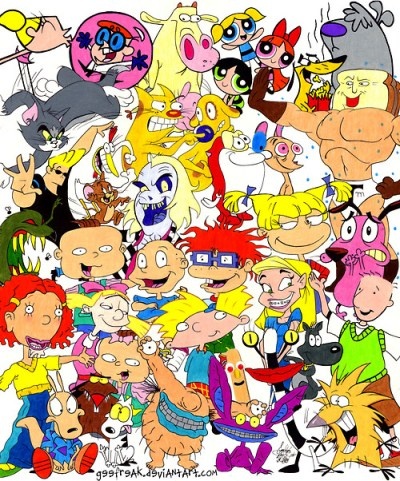 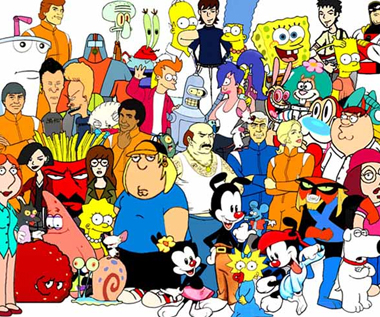 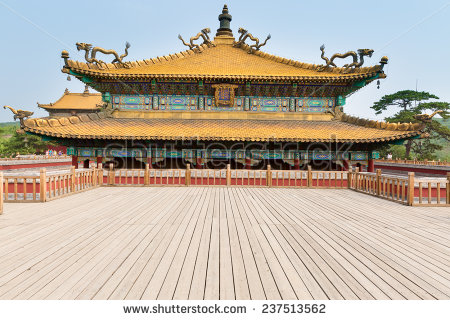 AS I THE EMPEROR OF CHINA I ENCOURGE FISH FARMING AND GROWING CROPS.I ALSO RESPECT TRADITIONS AND INSTITUTIONS TO BRING STABILITY TO CHINA.
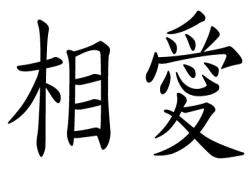 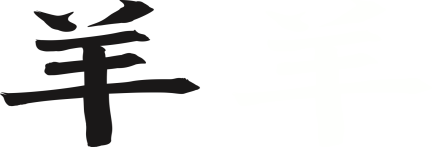 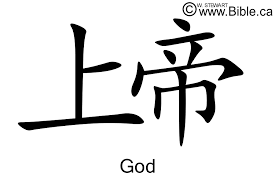 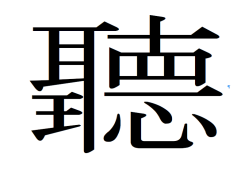 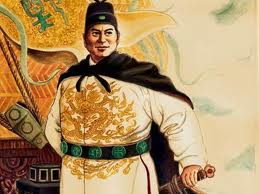 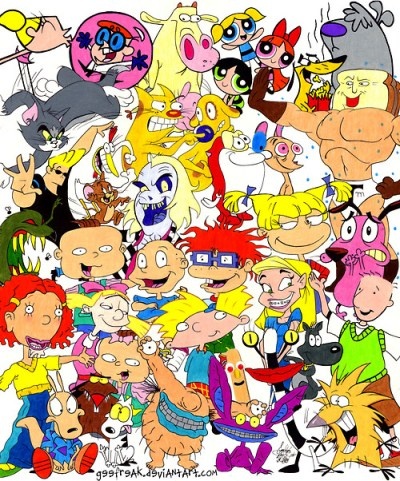 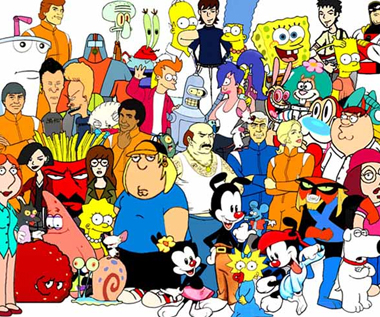 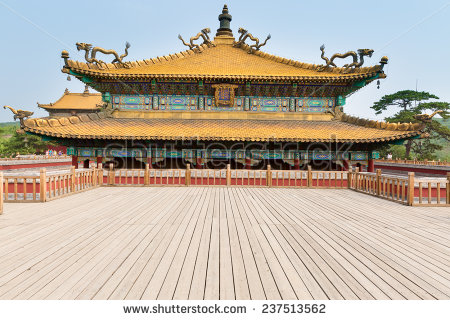 AS I THE EMPEROR OF CHINA I ENCOURGE FISH FARMING AND GROWING CROPS.I ALSO RESPECT TRADITIONS AND INSTITUTIONS TO BRING STABILITY TO CHINA.
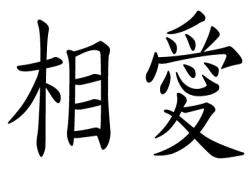 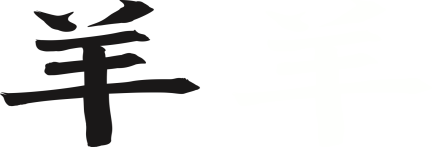 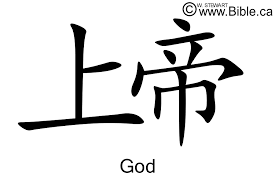 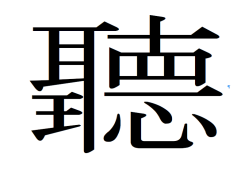 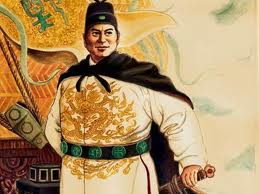 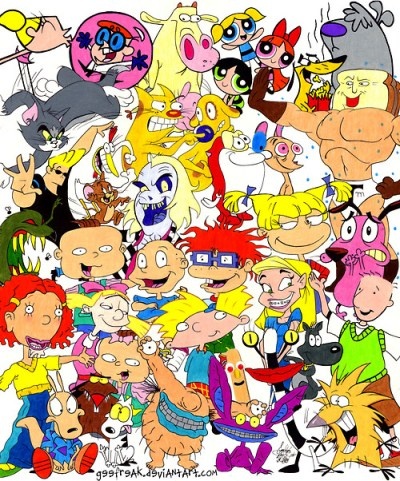 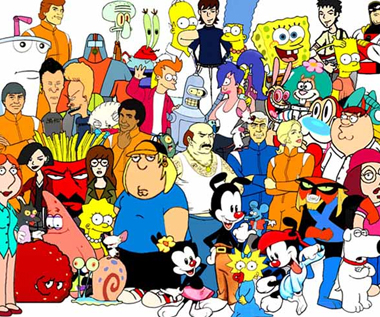 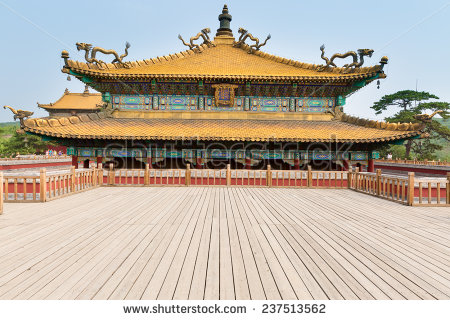 AS I THE EMPEROR OF CHINA I ENCOURGE FISH FARMING AND GROWING CROPS.I ALSO RESPECT TRADITIONS AND INSTITUTIONS TO BRING STABILITY TO CHINA.
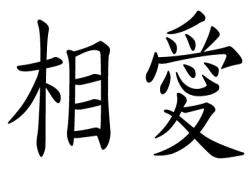 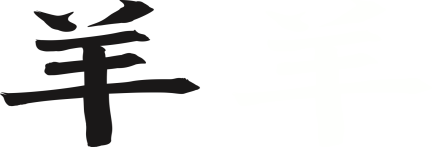 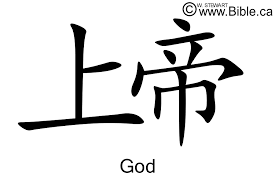 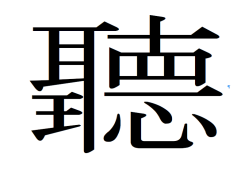 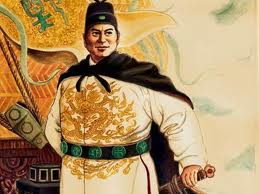 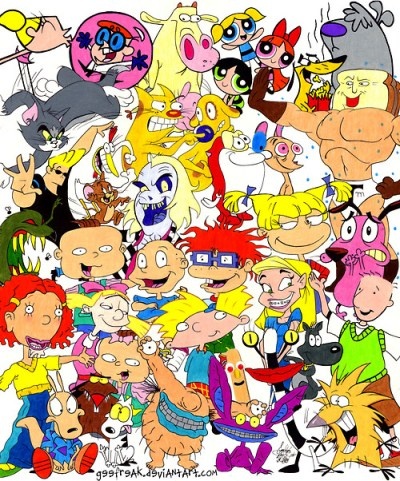 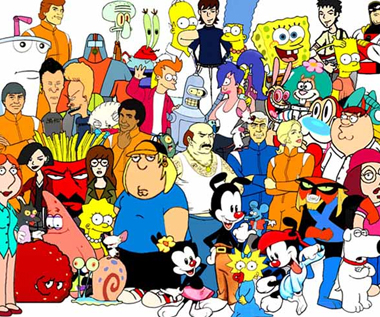 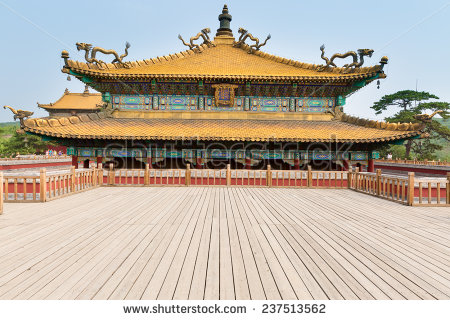 AS I THE EMPEROR OF CHINA I ENCOURGE FISH FARMING AND GROWING CROPS.I ALSO RESPECT TRADITIONS AND INSTITUTIONS TO BRING STABILITY TO CHINA.
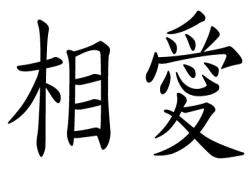 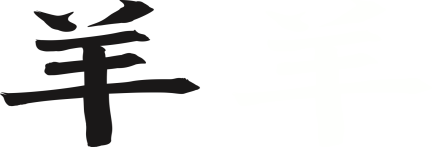 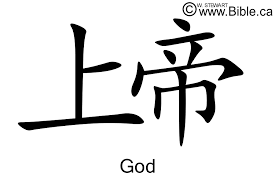 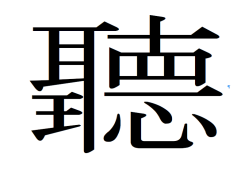 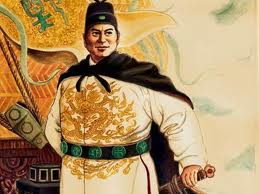 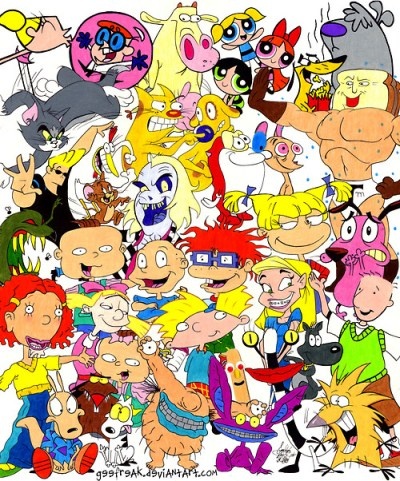 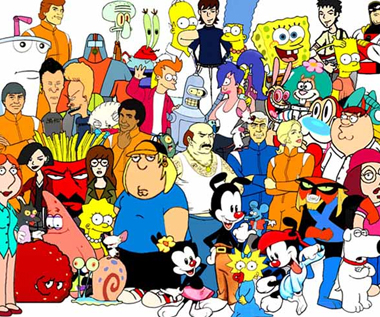 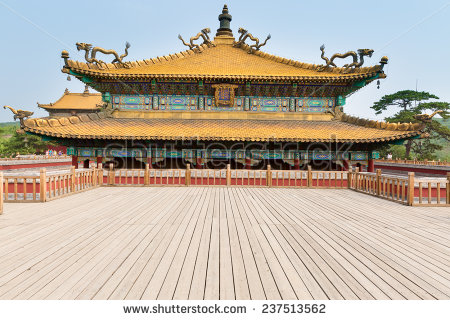 AS I THE EMPEROR OF CHINA I ENCOURGE FISH FARMING AND GROWING CROPS.I ALSO RESPECT TRADITIONS AND INSTITUTIONS TO BRING STABILITY TO CHINA.
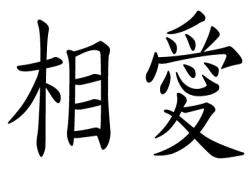 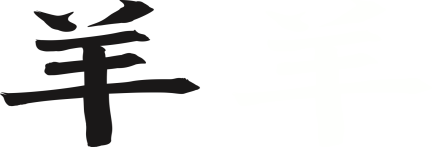 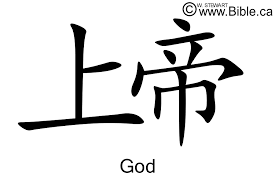 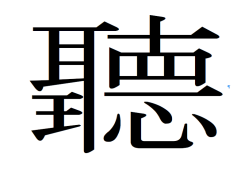 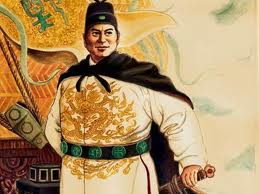 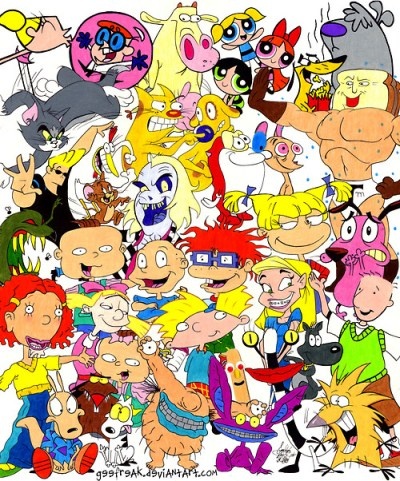 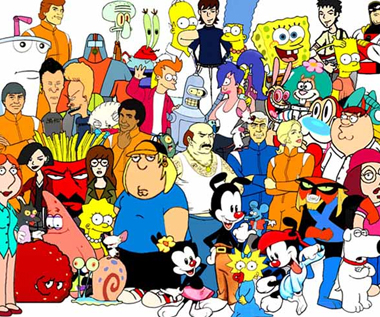 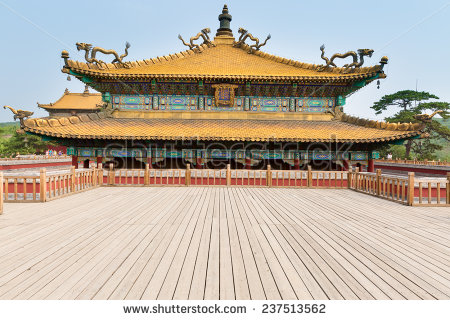 AS I THE EMPEROR OF CHINA I ENCOURGE FISH FARMING AND GROWING CROPS.I ALSO RESPECT TRADITIONS AND INSTITUTIONS TO BRING STABILITY TO CHINA.
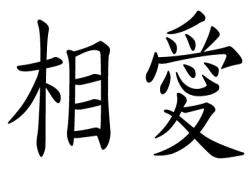 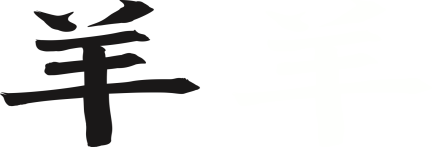 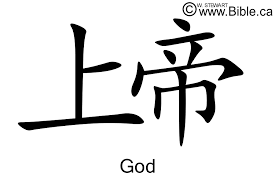 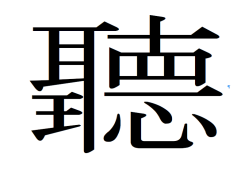 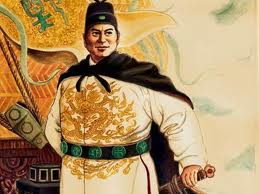 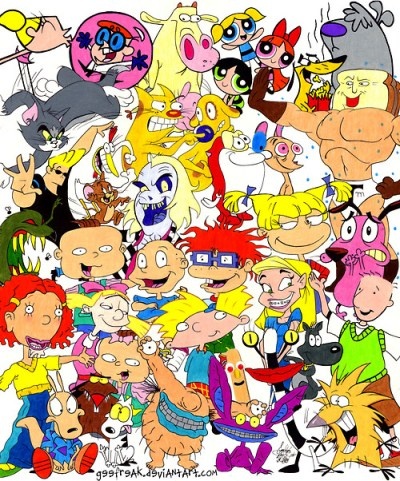 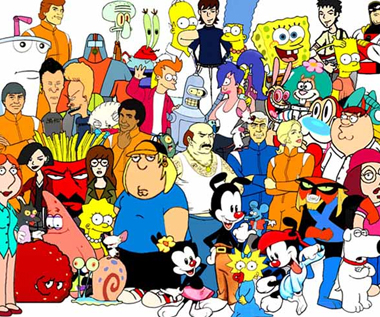 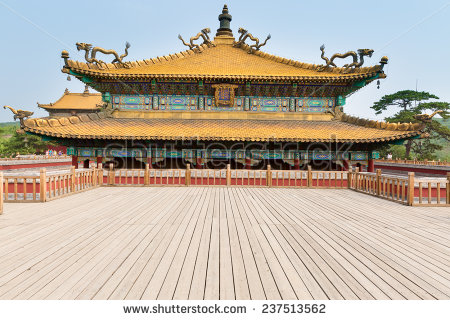 AS I THE EMPEROR OF CHINA I ENCOURGE FISH FARMING AND GROWING CROPS.I ALSO RESPECT TRADITIONS AND INSTITUTIONS TO BRING STABILITY TO CHINA.
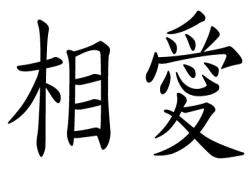 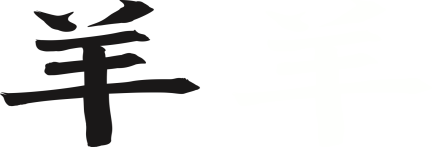 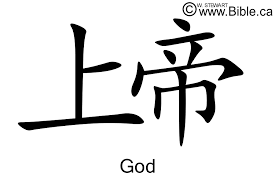 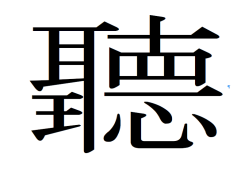 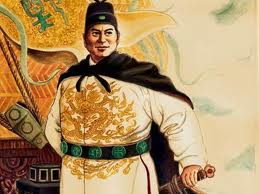 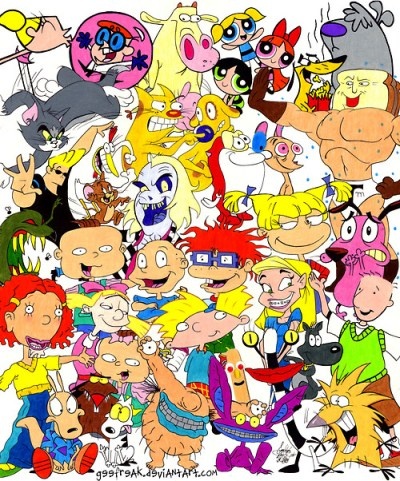 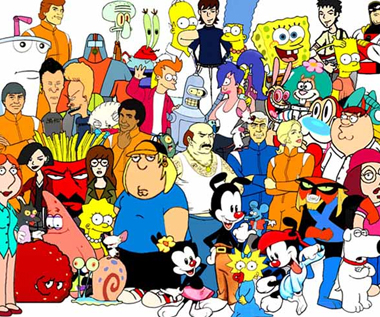 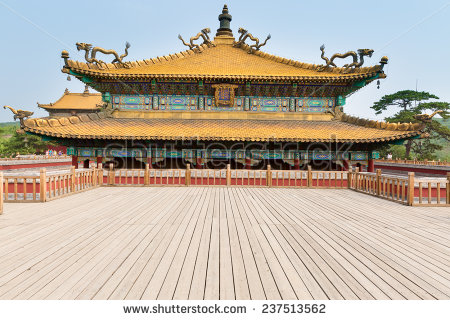 AS I THE EMPEROR OF CHINA I ENCOURGE FISH FARMING AND GROWING CROPS.I ALSO RESPECT TRADITIONS AND INSTITUTIONS TO BRING STABILITY TO CHINA.
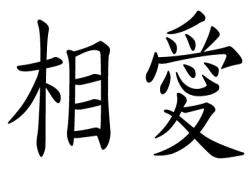 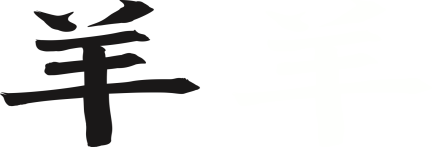 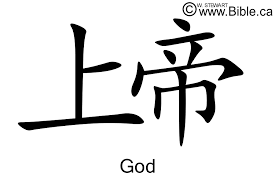 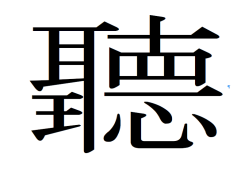 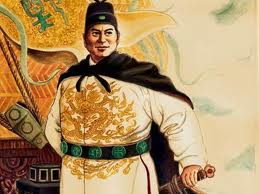 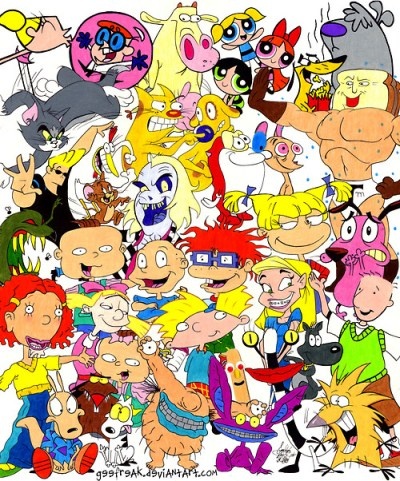 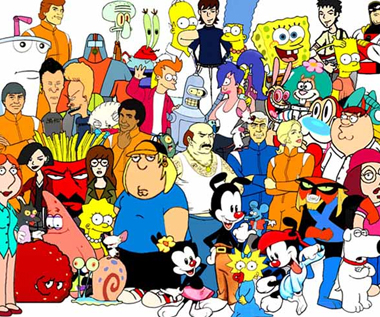 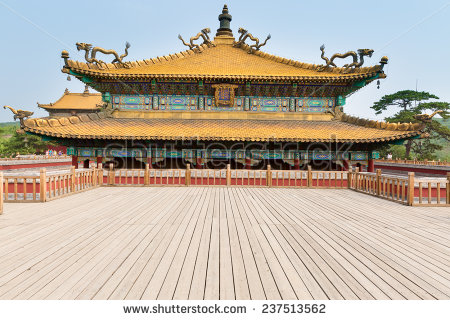 AS I THE EMPEROR OF CHINA I ENCOURGE FISH FARMING AND GROWING CROPS.I ALSO RESPECT TRADITIONS AND INSTITUTIONS TO BRING STABILITY TO CHINA.
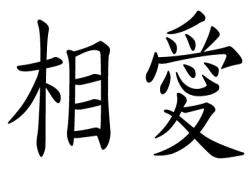 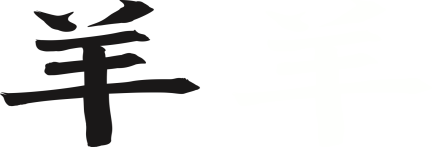 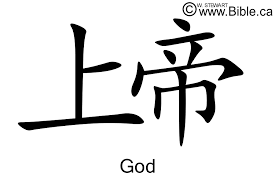 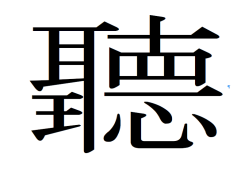 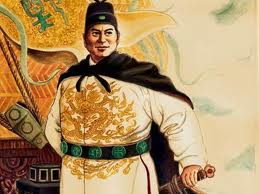 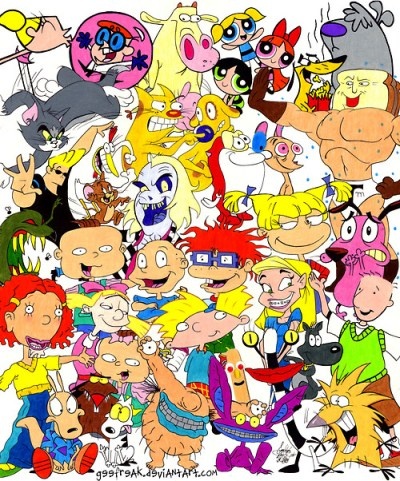 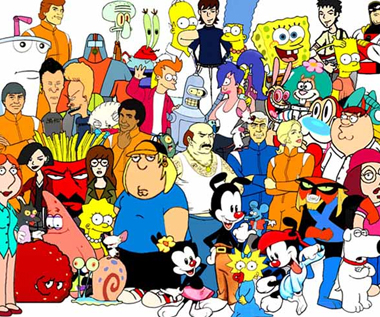 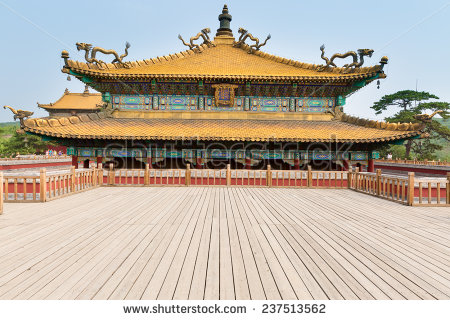 AS I THE EMPEROR OF CHINA I ENCOURGE FISH FARMING AND GROWING CROPS.I ALSO RESPECT TRADITIONS AND INSTITUTIONS TO BRING STABILITY TO CHINA.
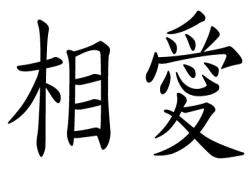 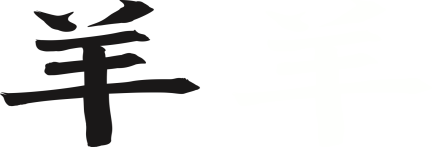 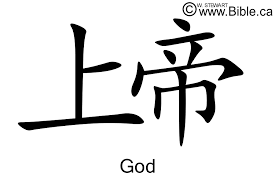 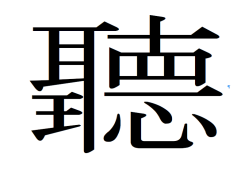 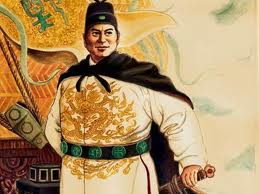 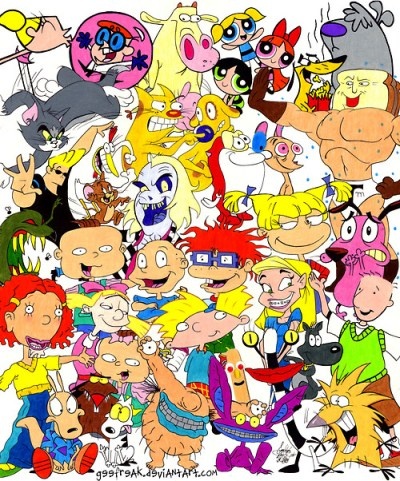 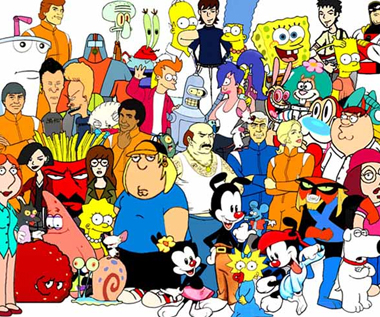 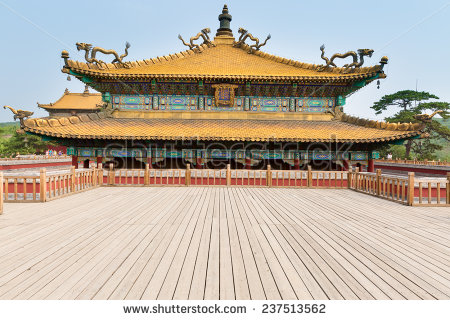 AS I THE EMPEROR OF CHINA I ENCOURGE FISH FARMING AND GROWING CROPS.I ALSO RESPECT TRADITIONS AND INSTITUTIONS TO BRING STABILITY TO CHINA.
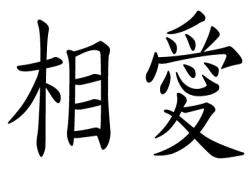 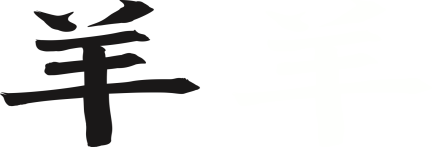 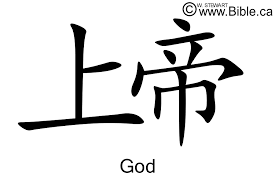 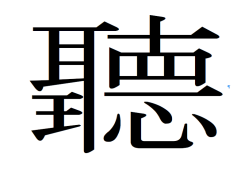 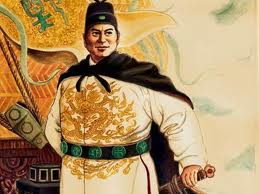 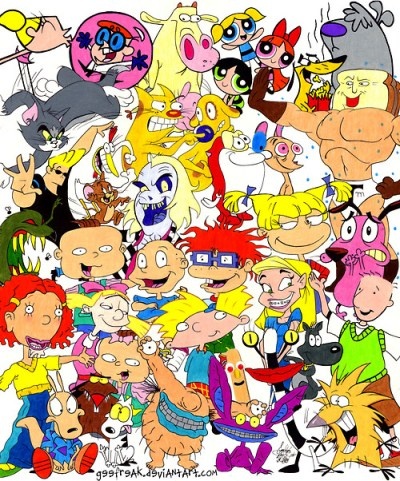 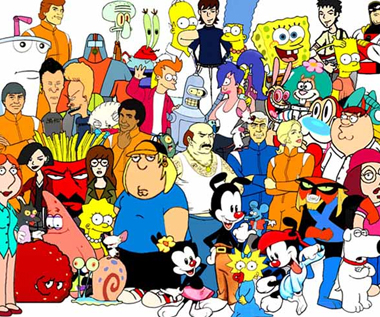 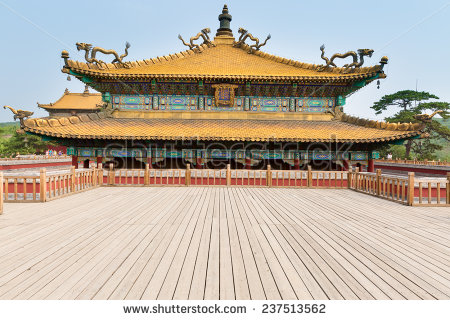 AS I THE EMPEROR OF CHINA I ENCOURGE FISH FARMING AND GROWING CROPS.I ALSO RESPECT TRADITIONS AND INSTITUTIONS TO BRING STABILITY TO CHINA.
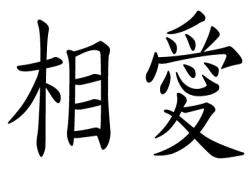 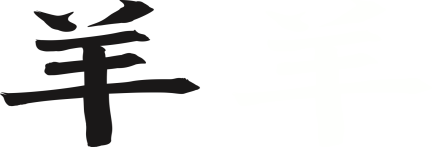 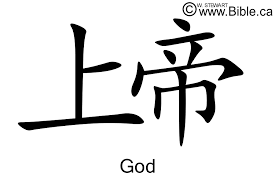 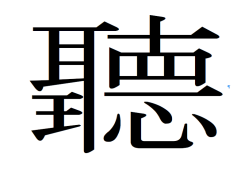 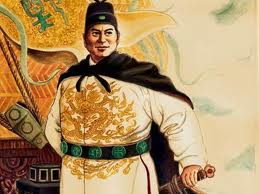 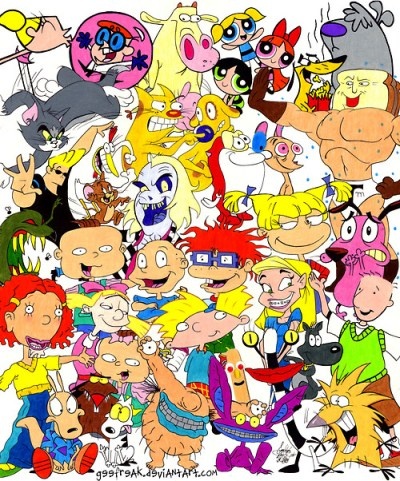 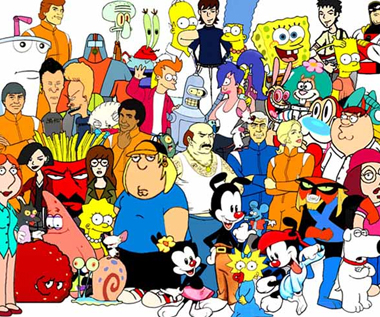 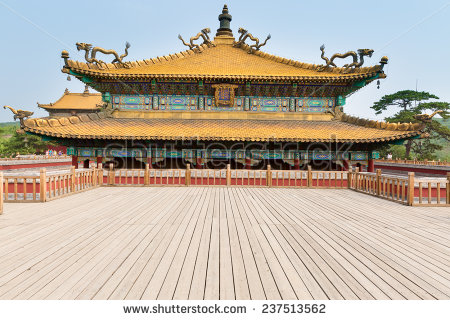 AS I THE EMPEROR OF CHINA I ENCOURGE FISH FARMING AND GROWING CROPS.I ALSO RESPECT TRADITIONS AND INSTITUTIONS TO BRING STABILITY TO CHINA.
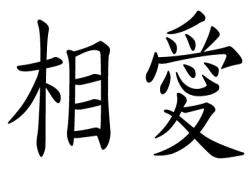 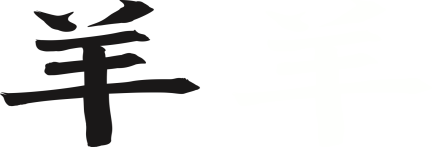 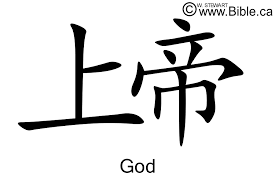 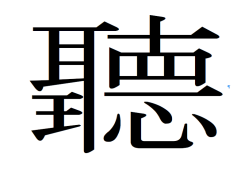 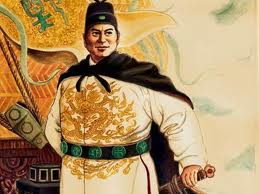 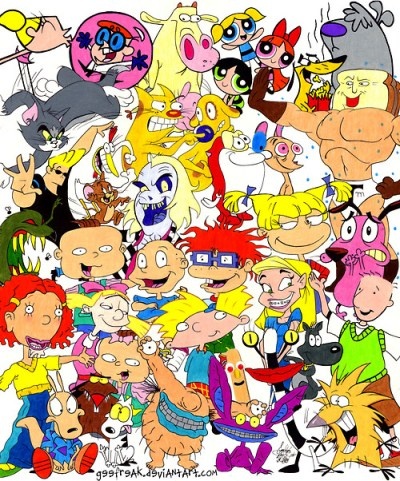 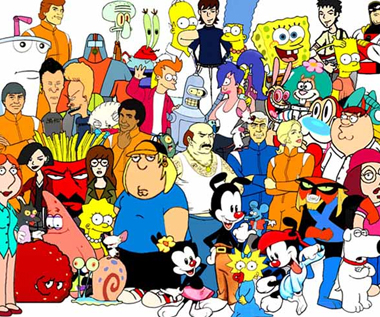 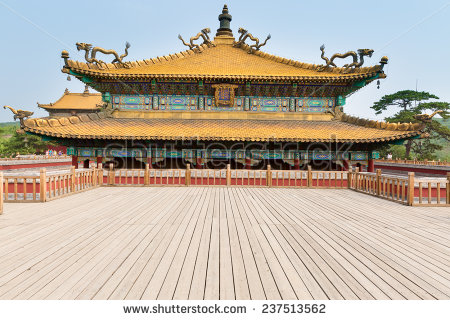 AS I THE EMPEROR OF CHINA I ENCOURGE FISH FARMING AND GROWING CROPS.I ALSO RESPECT TRADITIONS AND INSTITUTIONS TO BRING STABILITY TO CHINA.
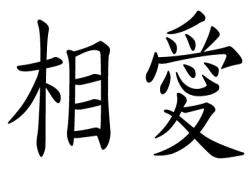 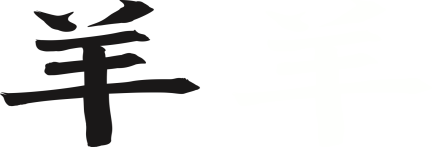 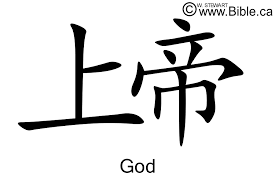 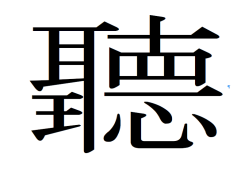 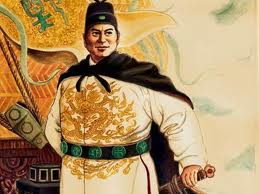 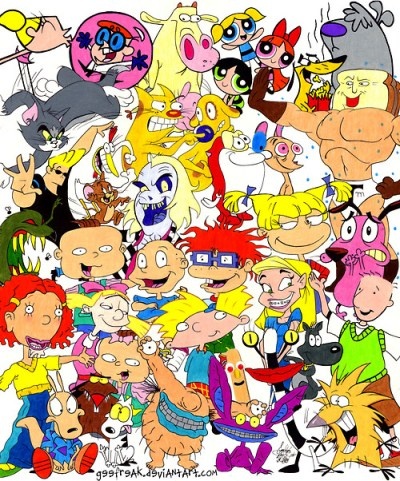 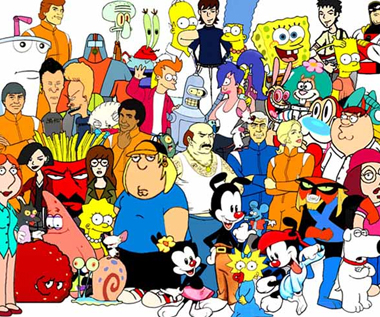 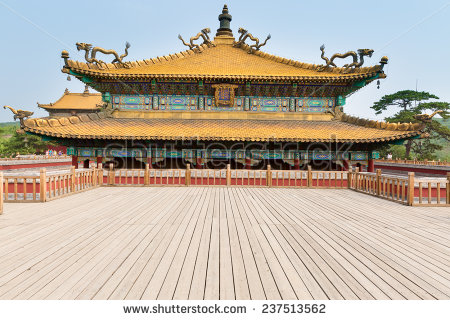 AS I THE EMPEROR OF CHINA I ENCOURGE FISH FARMING AND GROWING CROPS.I ALSO RESPECT TRADITIONS AND INSTITUTIONS TO BRING STABILITY TO CHINA.
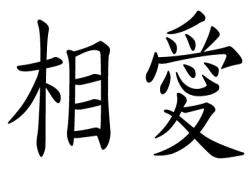 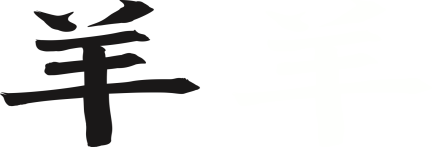 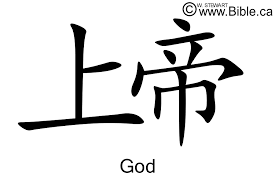 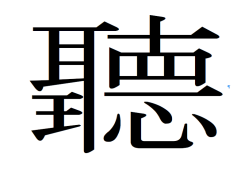 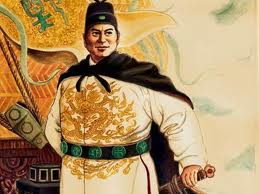 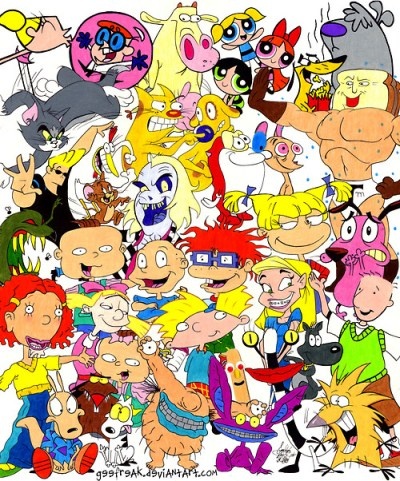 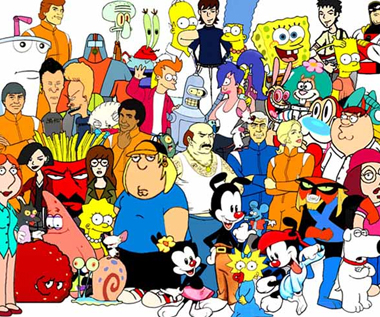 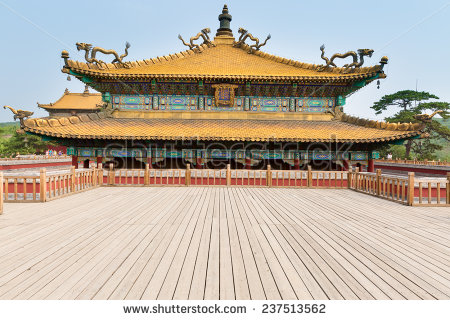 AS I THE EMPEROR OF CHINA I ENCOURGE FISH FARMING AND GROWING CROPS.I ALSO RESPECT TRADITIONS AND INSTITUTIONS TO BRING STABILITY TO CHINA.
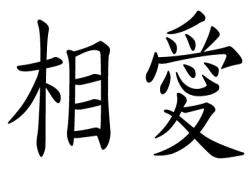 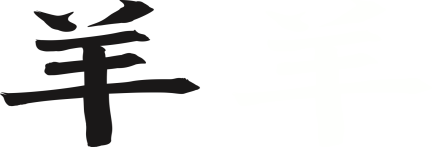 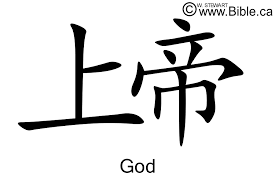 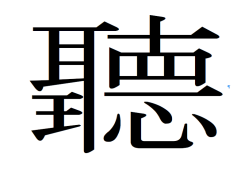 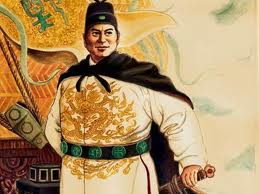 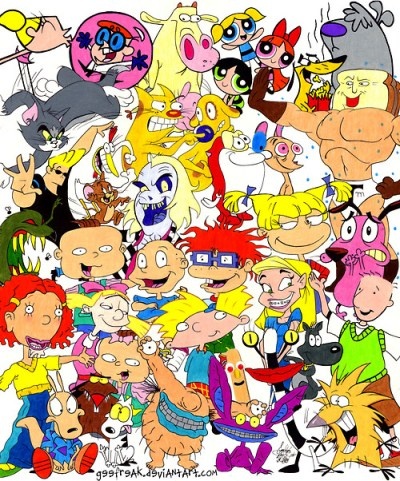 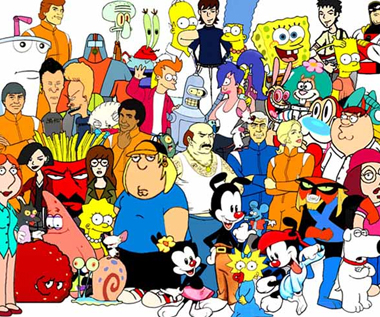 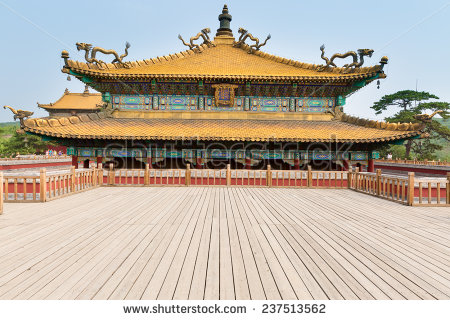 AS I THE EMPEROR OF CHINA I ENCOURGE FISH FARMING AND GROWING CROPS.I ALSO RESPECT TRADITIONS AND INSTITUTIONS TO BRING STABILITY TO CHINA.
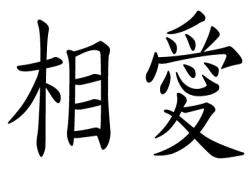 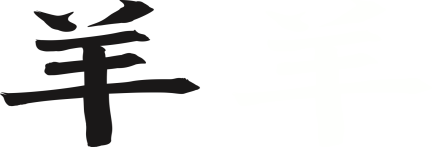 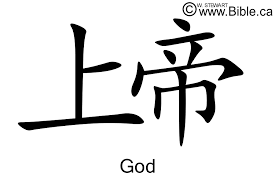 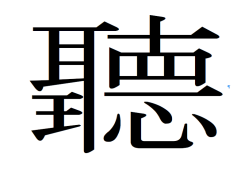 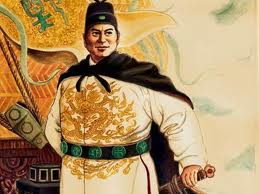 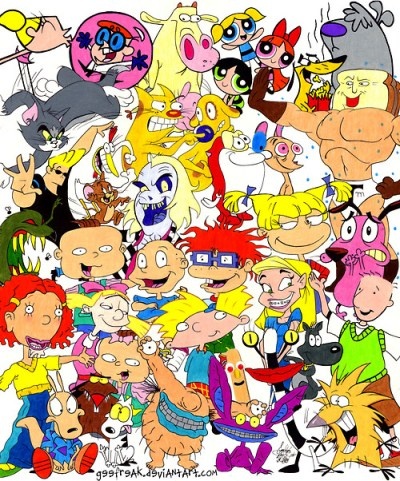 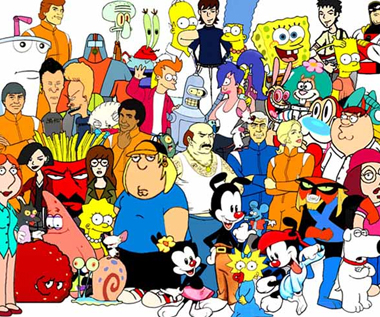 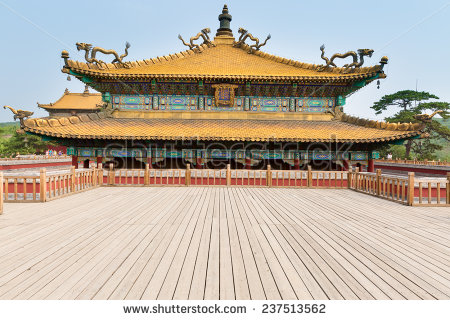 AS I THE EMPEROR OF CHINA I ENCOURGE FISH FARMING AND GROWING CROPS.I ALSO RESPECT TRADITIONS AND INSTITUTIONS TO BRING STABILITY TO CHINA.
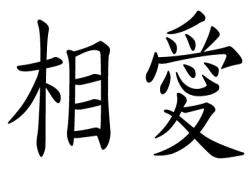 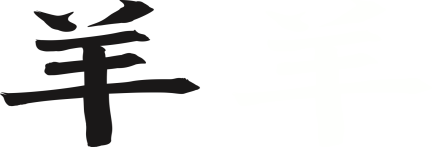 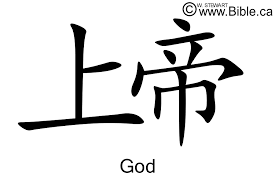 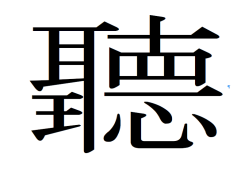 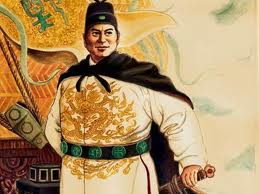 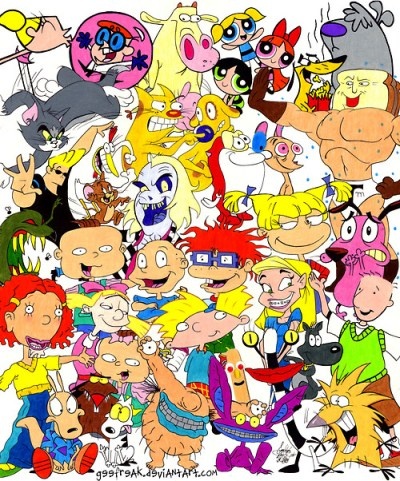 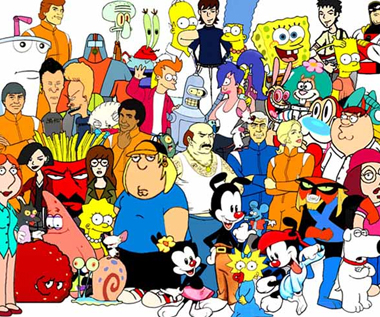 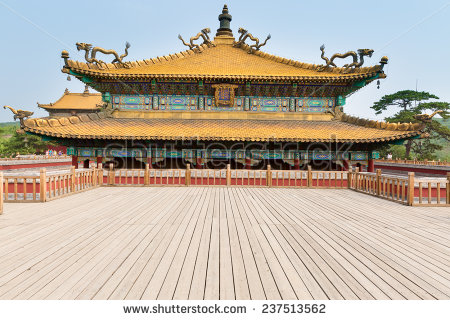 AS I THE EMPEROR OF CHINA I ENCOURGE FISH FARMING AND GROWING CROPS.I ALSO RESPECT TRADITIONS AND INSTITUTIONS TO BRING STABILITY TO CHINA.
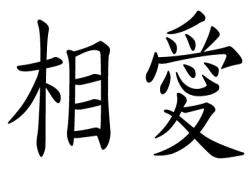 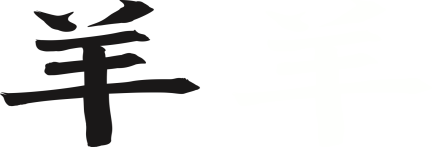 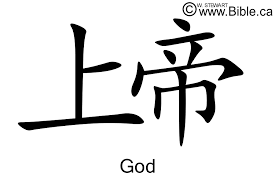 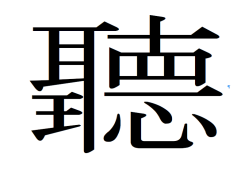 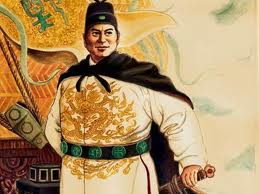 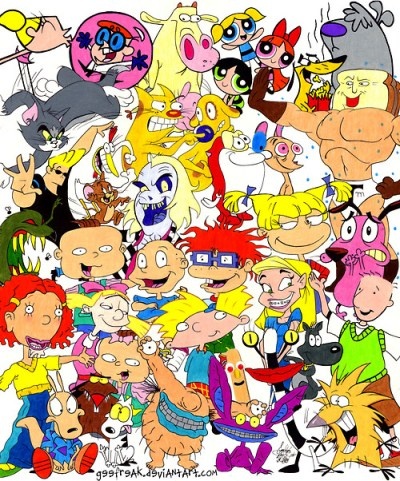 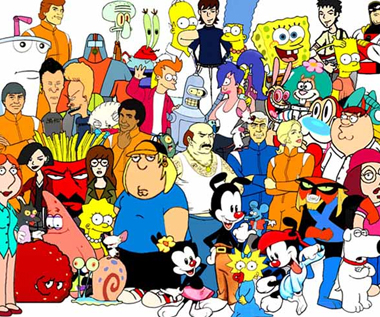 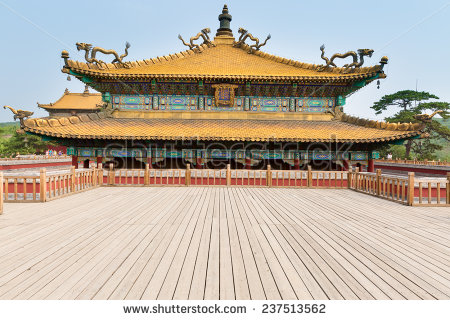 AS I THE EMPEROR OF CHINA I ENCOURGE FISH FARMING AND GROWING CROPS.I ALSO RESPECT TRADITIONS AND INSTITUTIONS TO BRING STABILITY TO CHINA.
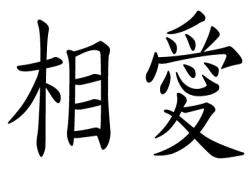 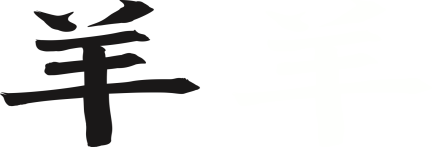 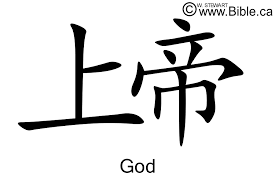 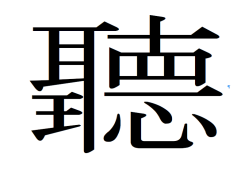 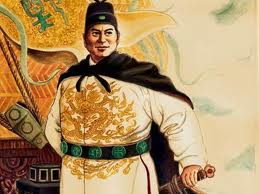 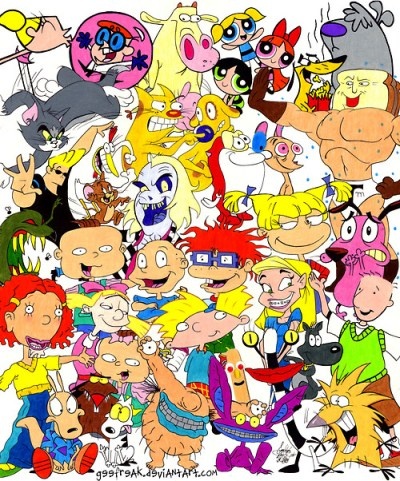 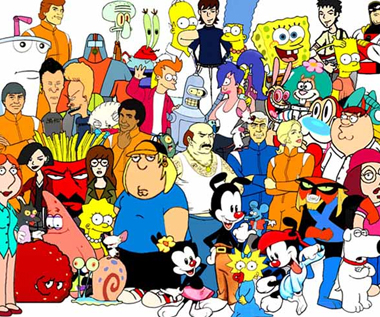 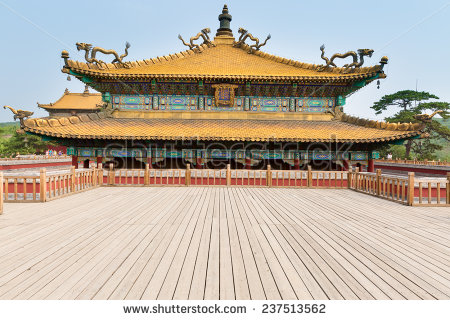 AS I THE EMPEROR OF CHINA I ENCOURGE FISH FARMING AND GROWING CROPS.I ALSO RESPECT TRADITIONS AND INSTITUTIONS TO BRING STABILITY TO CHINA.
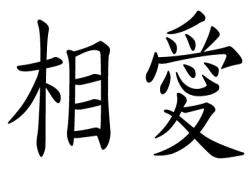 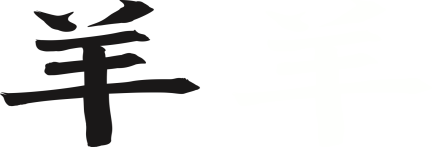 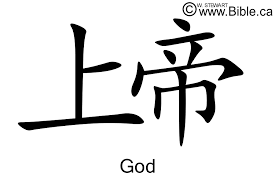 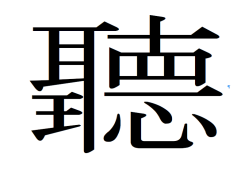 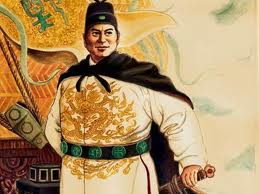 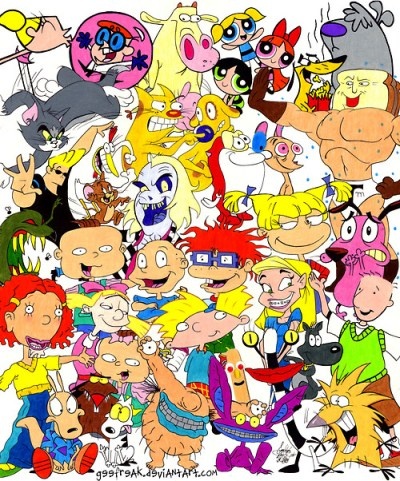 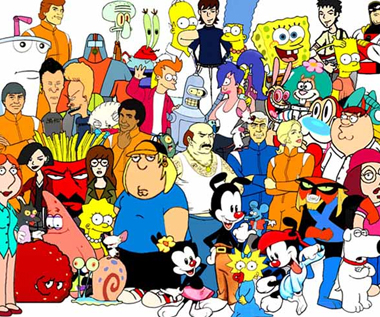 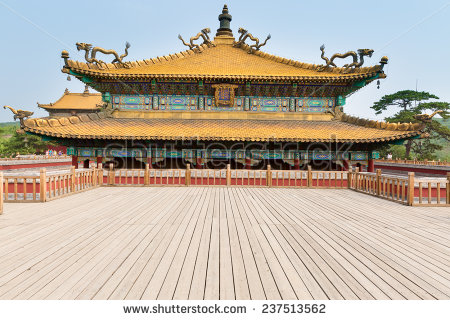 AS I THE EMPEROR OF CHINA I ENCOURGE FISH FARMING AND GROWING CROPS.I ALSO RESPECT TRADITIONS AND INSTITUTIONS TO BRING STABILITY TO CHINA.
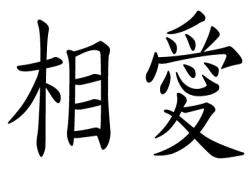 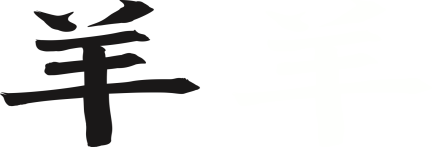 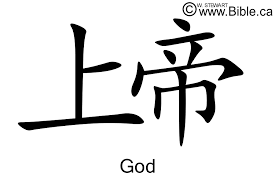 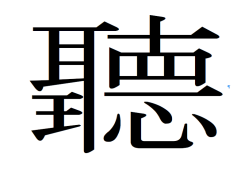 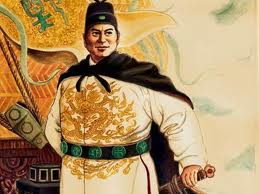 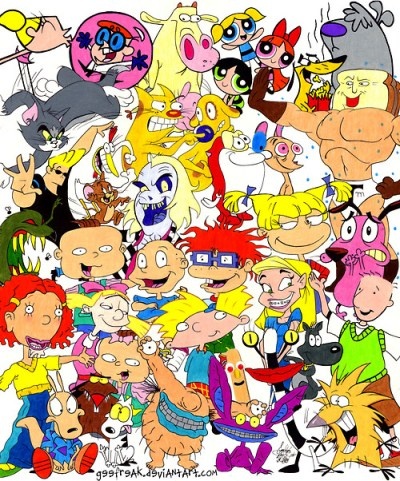 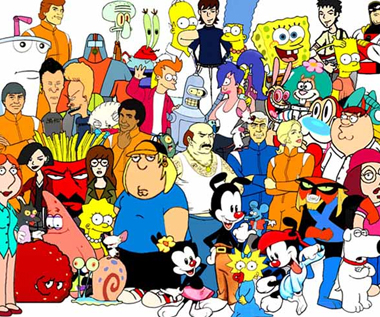 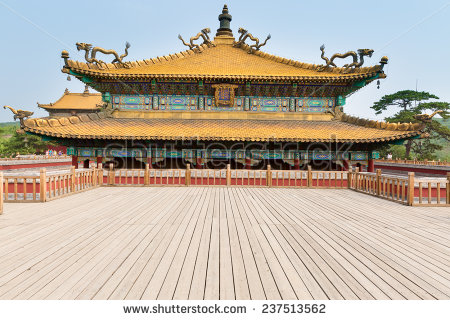 AS I THE EMPEROR OF CHINA I ENCOURGE FISH FARMING AND GROWING CROPS.I ALSO RESPECT TRADITIONS AND INSTITUTIONS TO BRING STABILITY TO CHINA.
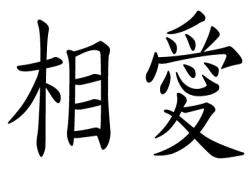 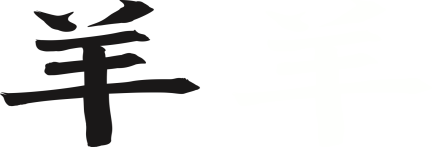 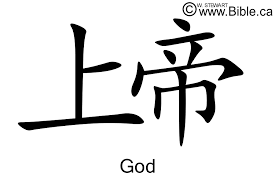 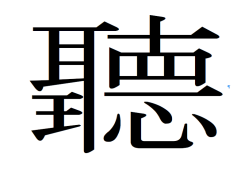 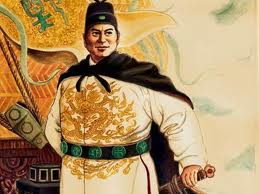 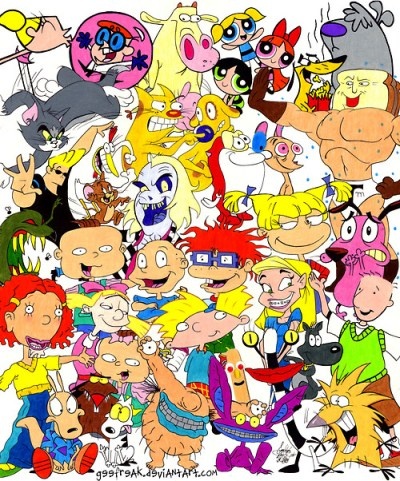 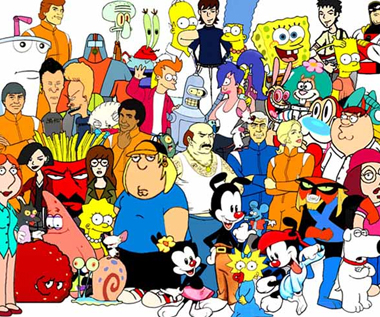 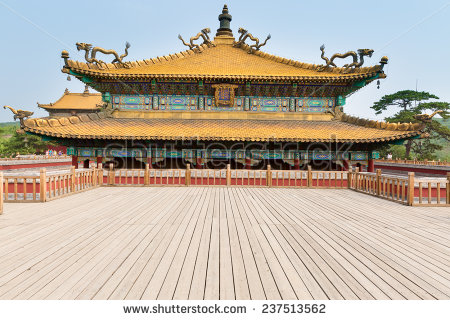 AS I THE EMPEROR OF CHINA I ENCOURGE FISH FARMING AND GROWING CROPS.I ALSO RESPECT TRADITIONS AND INSTITUTIONS TO BRING STABILITY TO CHINA.
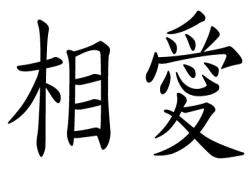 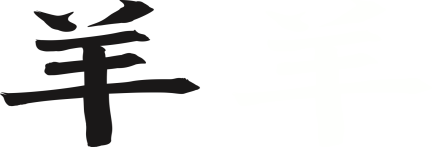 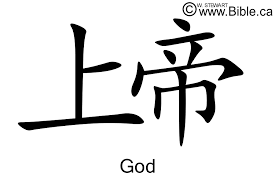 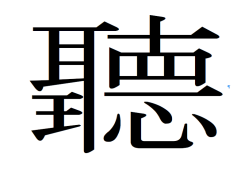 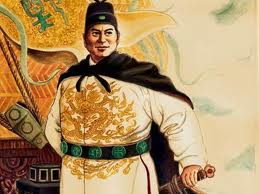 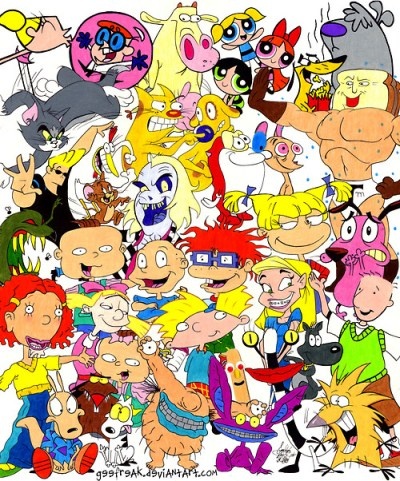 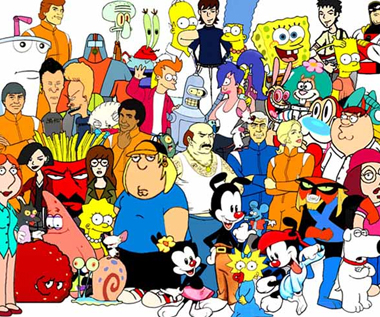 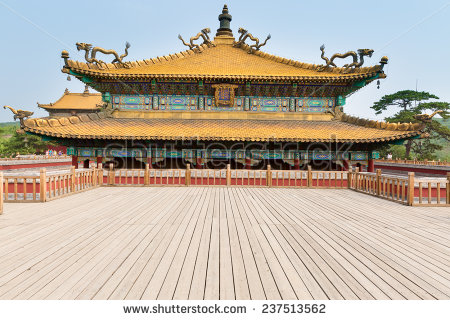 AS I THE EMPEROR OF CHINA I ENCOURGE FISH FARMING AND GROWING CROPS.I ALSO RESPECT TRADITIONS AND INSTITUTIONS TO BRING STABILITY TO CHINA.
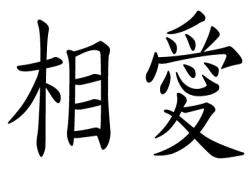 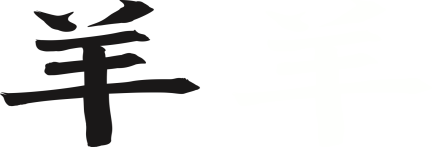 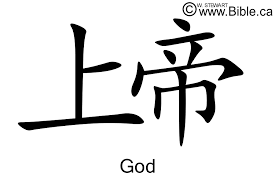 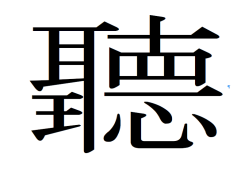 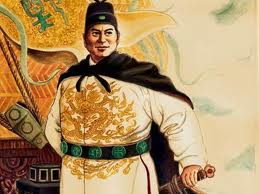 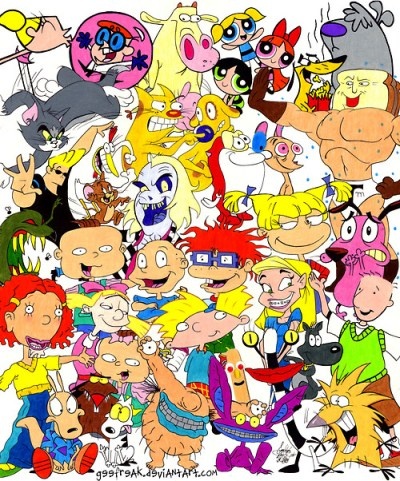 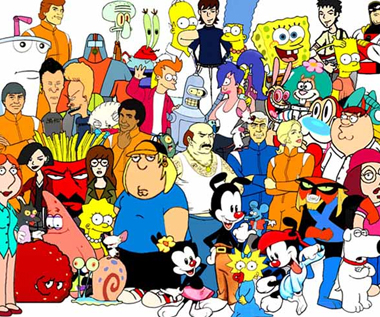 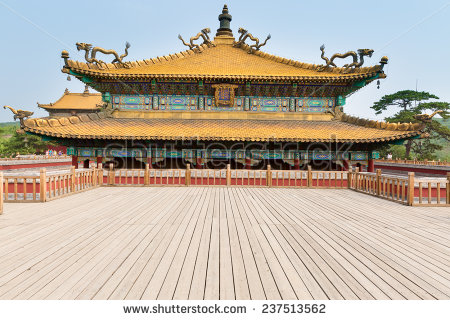 AS I THE EMPEROR OF CHINA I ENCOURGE FISH FARMING AND GROWING CROPS.I ALSO RESPECT TRADITIONS AND INSTITUTIONS TO BRING STABILITY TO CHINA.
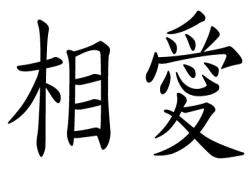 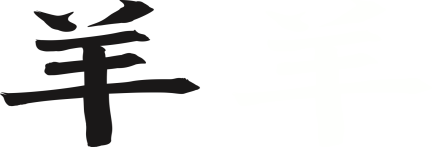 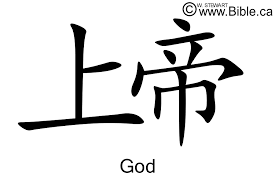 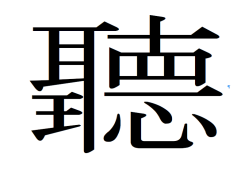 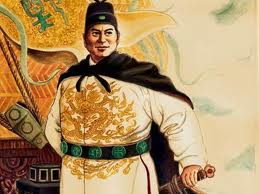 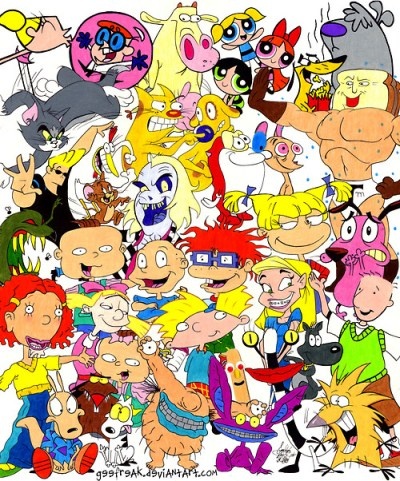 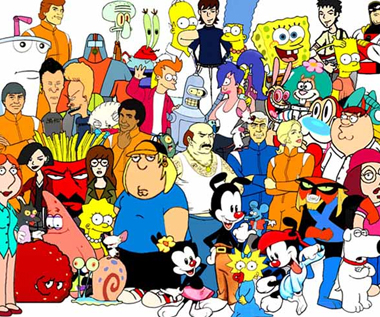 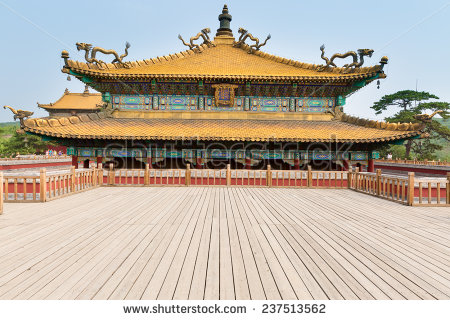 AS I THE EMPEROR OF CHINA I ENCOURGE FISH FARMING AND GROWING CROPS.I ALSO RESPECT TRADITIONS AND INSTITUTIONS TO BRING STABILITY TO CHINA.
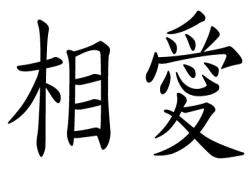 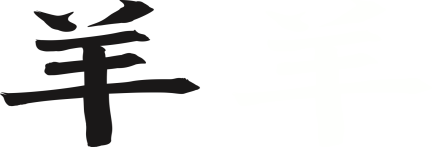 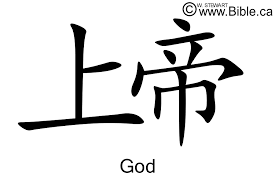 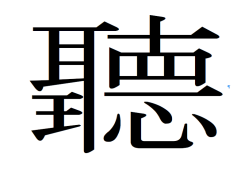 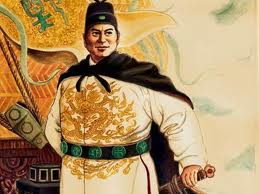 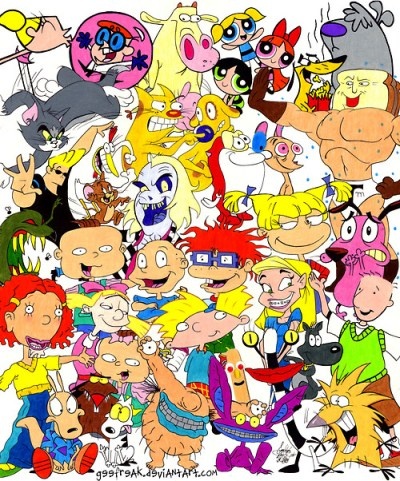 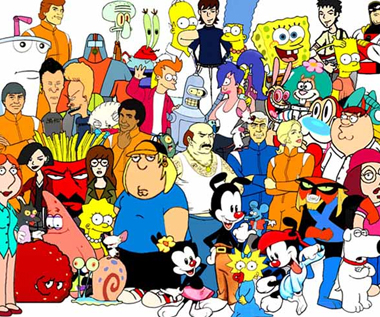 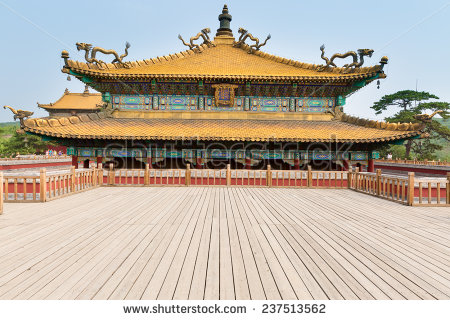 AS I THE EMPEROR OF CHINA I ENCOURGE FISH FARMING AND GROWING CROPS.I ALSO RESPECT TRADITIONS AND INSTITUTIONS TO BRING STABILITY TO CHINA.
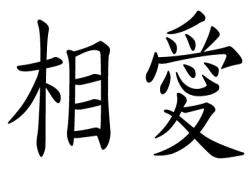 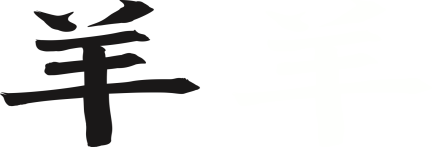 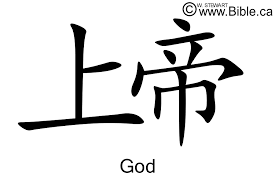 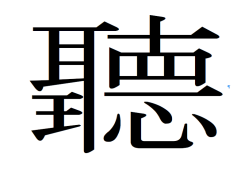 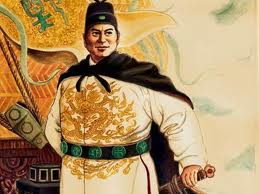 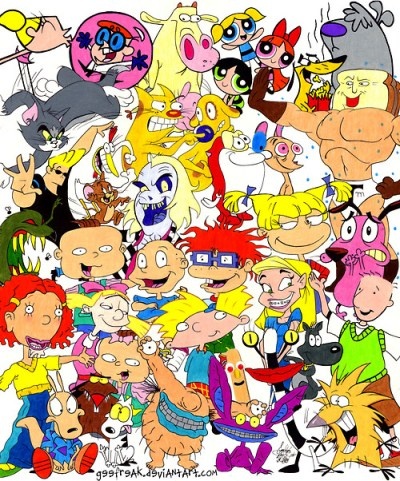 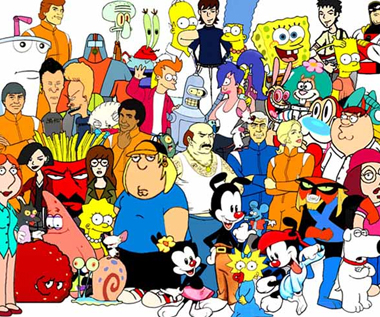 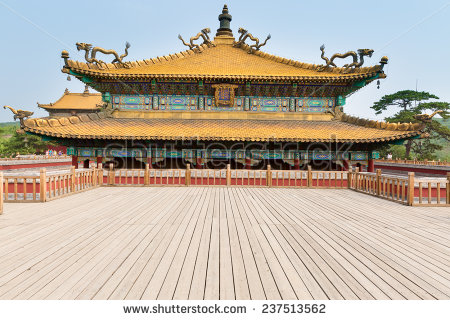 AS I THE EMPEROR OF CHINA I ENCOURGE FISH FARMING AND GROWING CROPS.I ALSO RESPECT TRADITIONS AND INSTITUTIONS TO BRING STABILITY TO CHINA.
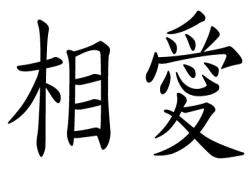 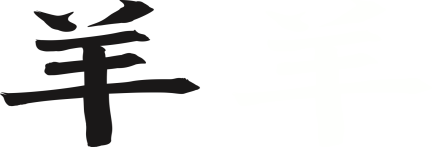 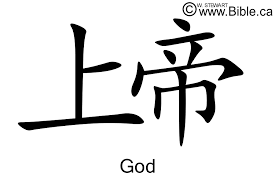 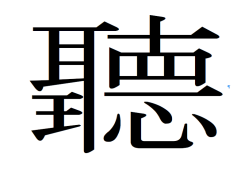 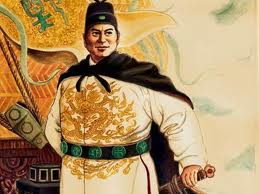 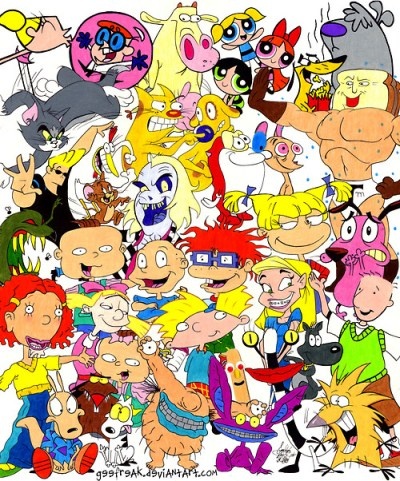 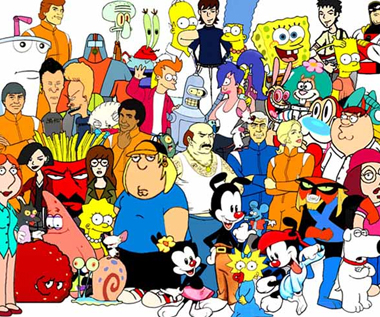 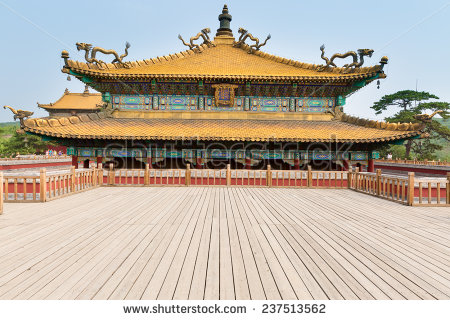 AS I THE EMPEROR OF CHINA I ENCOURGE FISH FARMING AND GROWING CROPS.I ALSO RESPECT TRADITIONS AND INSTITUTIONS TO BRING STABILITY TO CHINA.
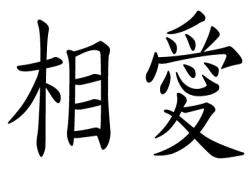 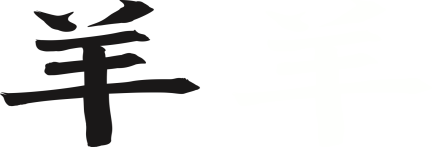 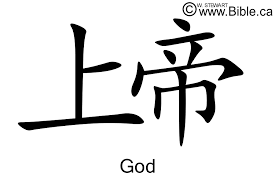 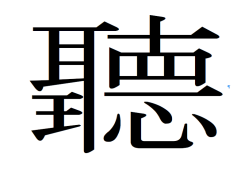 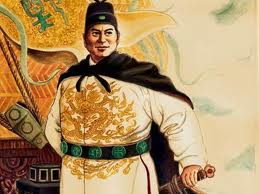 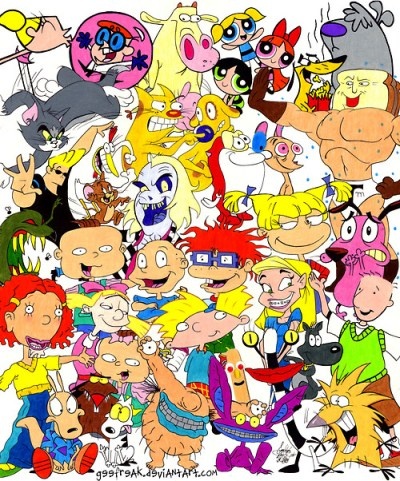 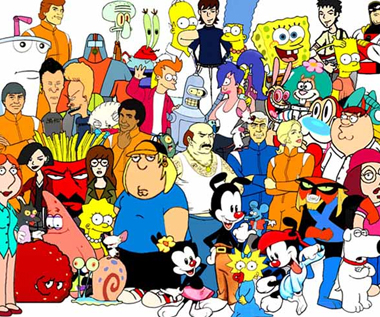 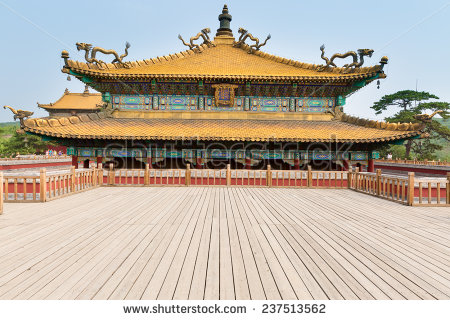 AS I THE EMPEROR OF CHINA I ENCOURGE FISH FARMING AND GROWING CROPS.I ALSO RESPECT TRADITIONS AND INSTITUTIONS TO BRING STABILITY TO CHINA.
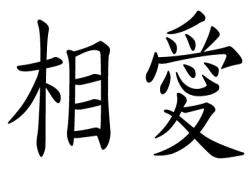 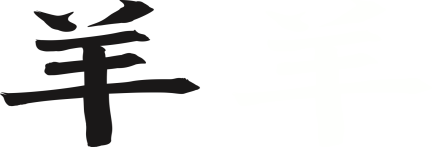 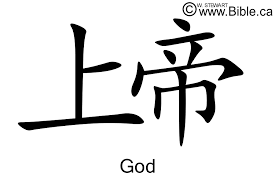 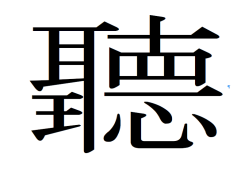 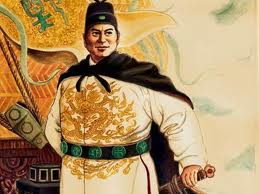 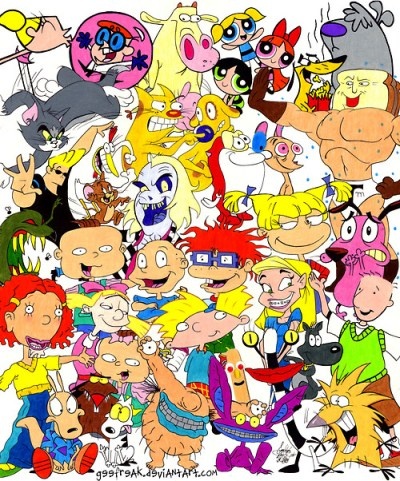 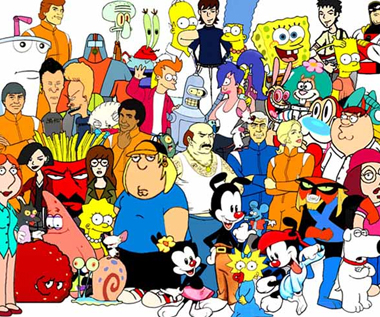 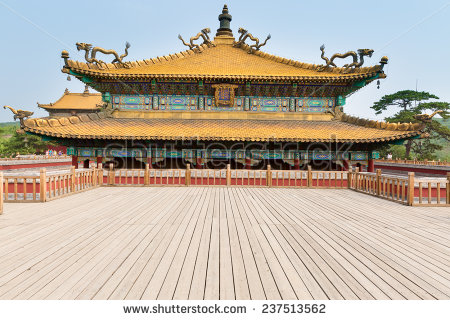 AS I THE EMPEROR OF CHINA I ENCOURGE FISH FARMING AND GROWING CROPS.I ALSO RESPECT TRADITIONS AND INSTITUTIONS TO BRING STABILITY TO CHINA.
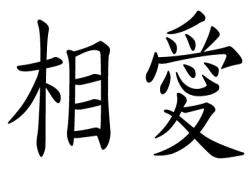 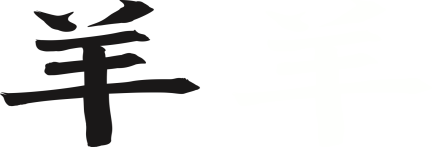 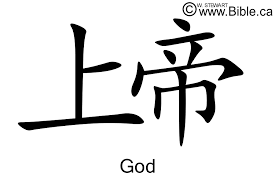 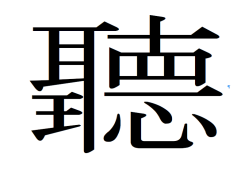 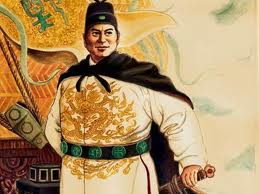 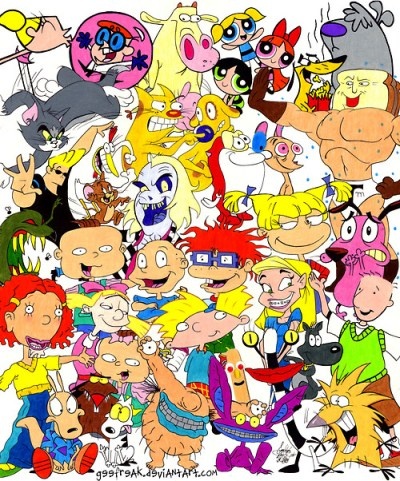 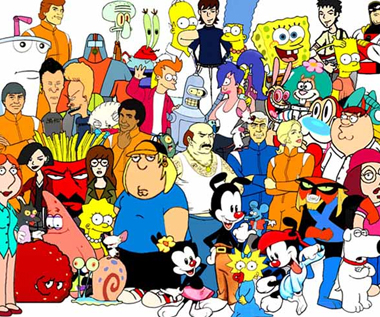 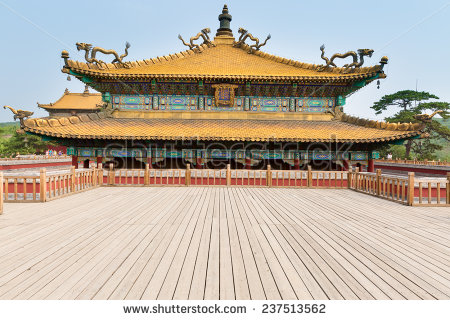 AS I THE EMPEROR OF CHINA I ENCOURGE FISH FARMING AND GROWING CROPS.I ALSO RESPECT TRADITIONS AND INSTITUTIONS TO BRING STABILITY TO CHINA.
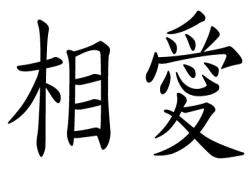 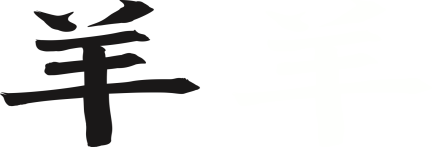 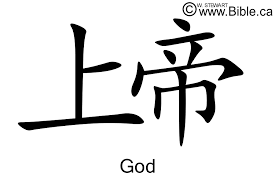 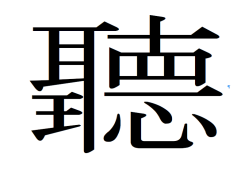 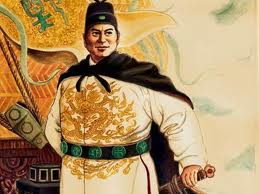 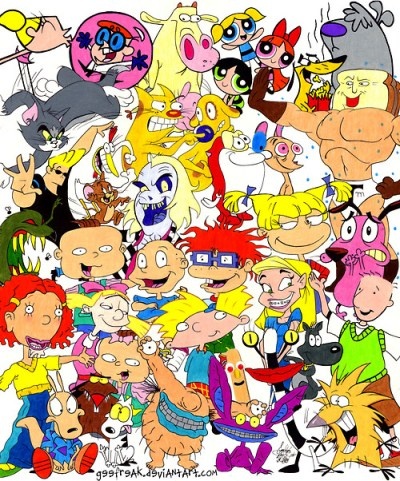 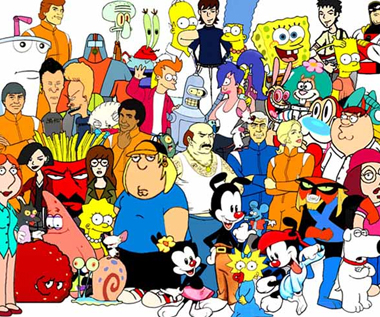 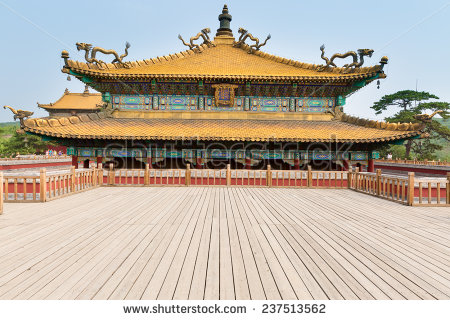 AS I THE EMPEROR OF CHINA I ENCOURGE FISH FARMING AND GROWING CROPS.I ALSO RESPECT TRADITIONS AND INSTITUTIONS TO BRING STABILITY TO CHINA.
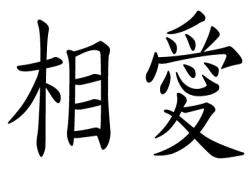 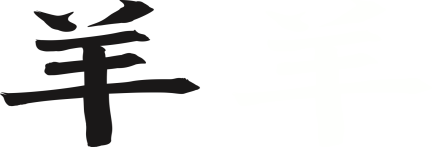 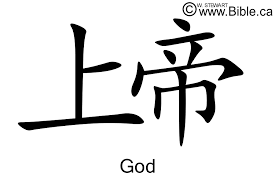 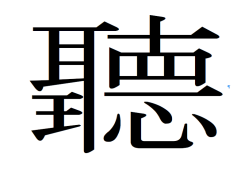 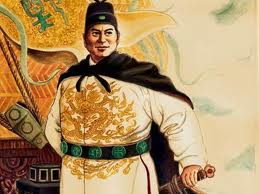 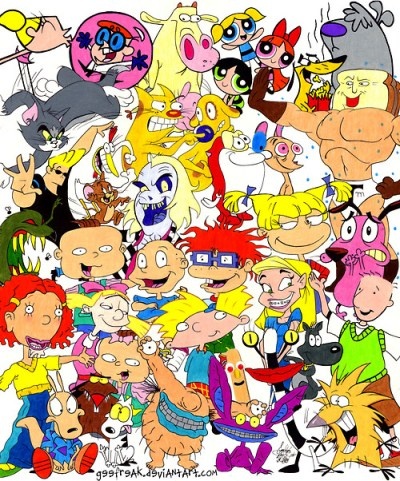 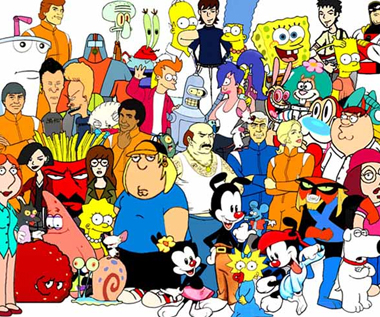 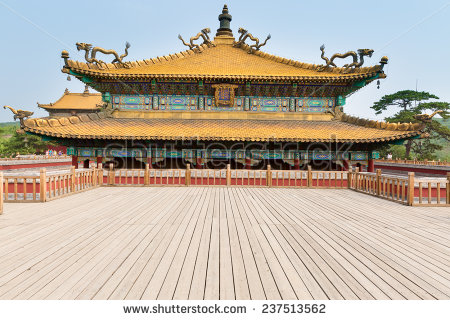 AS I THE EMPEROR OF CHINA I ENCOURGE FISH FARMING AND GROWING CROPS.I ALSO RESPECT TRADITIONS AND INSTITUTIONS TO BRING STABILITY TO CHINA.
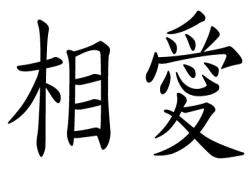 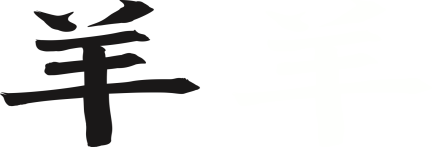 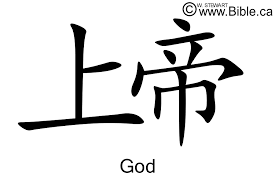 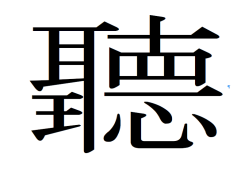 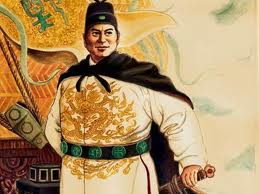 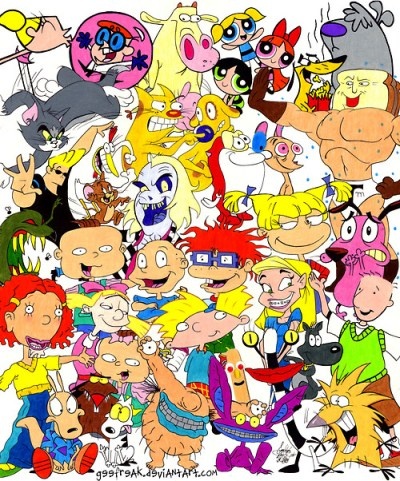 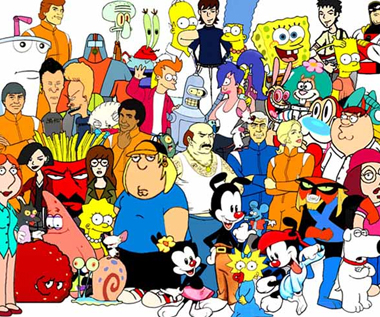 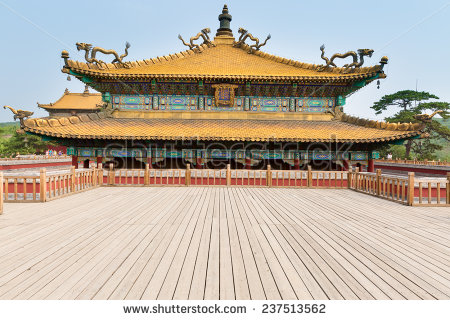 AS I THE EMPEROR OF CHINA I ENCOURGE FISH FARMING AND GROWING CROPS.I ALSO RESPECT TRADITIONS AND INSTITUTIONS TO BRING STABILITY TO CHINA.
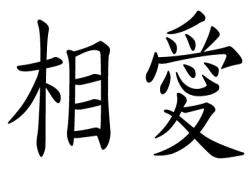 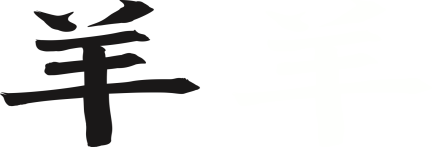 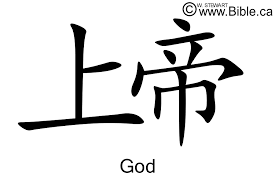 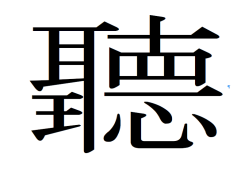 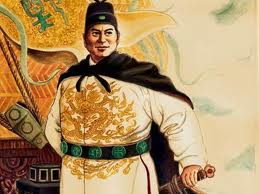 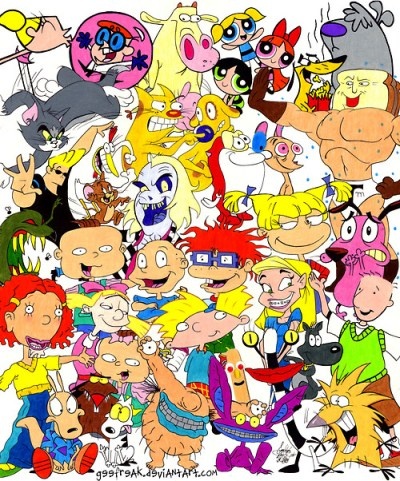 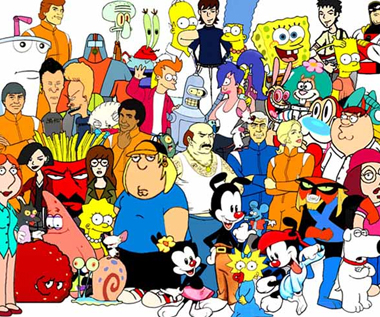 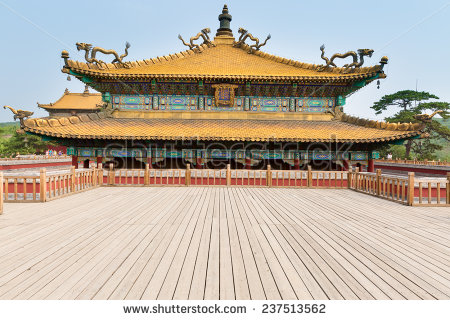 AS I THE EMPEROR OF CHINA I ENCOURGE FISH FARMING AND GROWING CROPS.I ALSO RESPECT TRADITIONS AND INSTITUTIONS TO BRING STABILITY TO CHINA.
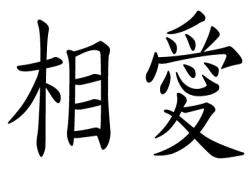 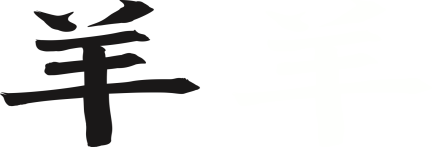 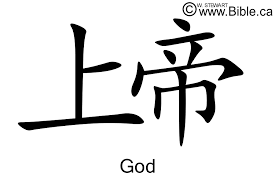 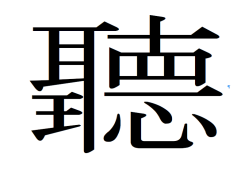 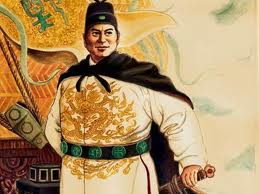 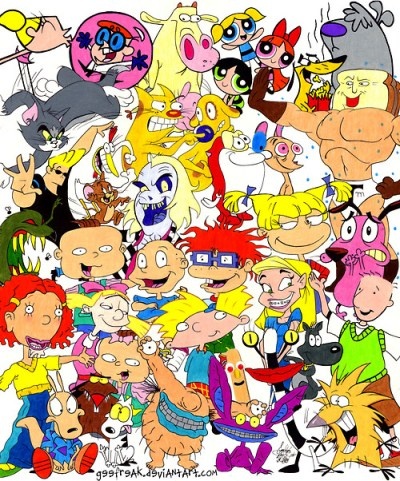 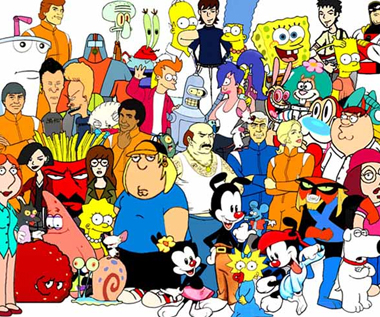 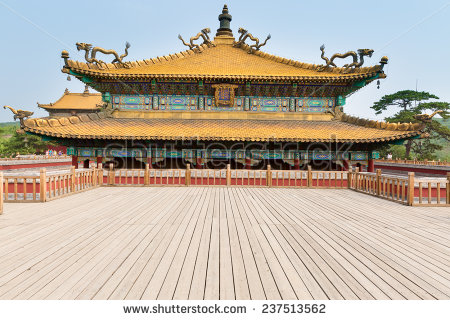 AS I THE EMPEROR OF CHINA I ENCOURGE FISH FARMING AND GROWING CROPS.I ALSO RESPECT TRADITIONS AND INSTITUTIONS TO BRING STABILITY TO CHINA.
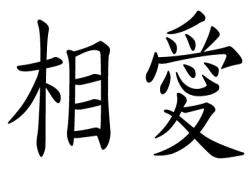 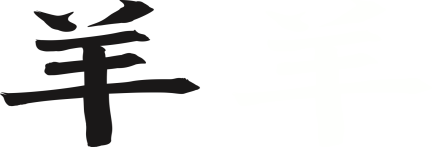 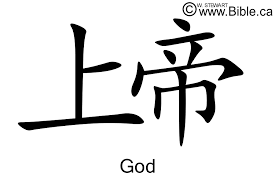 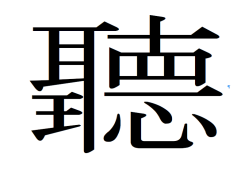 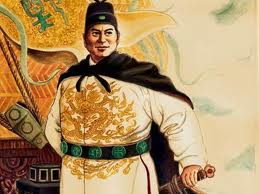 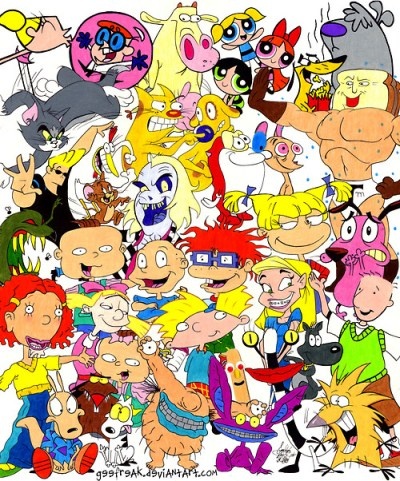 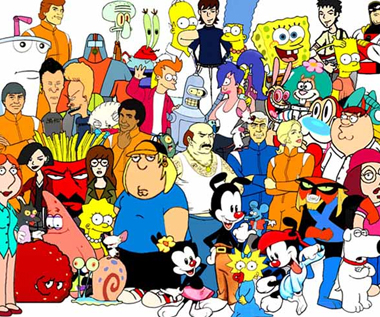 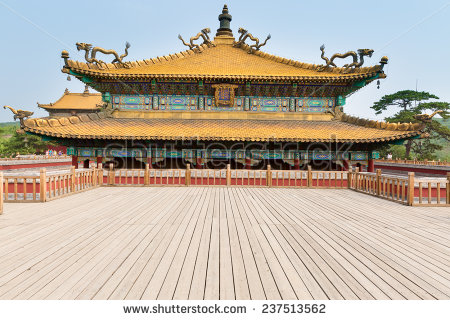 AS I THE EMPEROR OF CHINA I ENCOURGE FISH FARMING AND GROWING CROPS.I ALSO RESPECT TRADITIONS AND INSTITUTIONS TO BRING STABILITY TO CHINA.
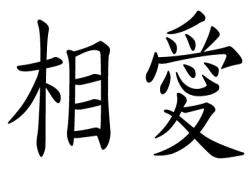 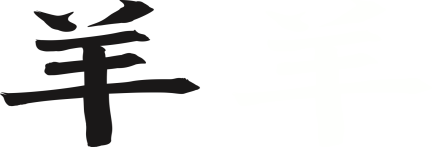 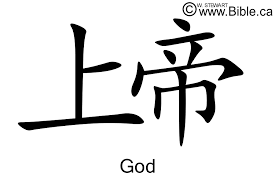 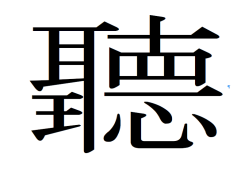 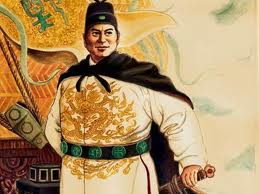 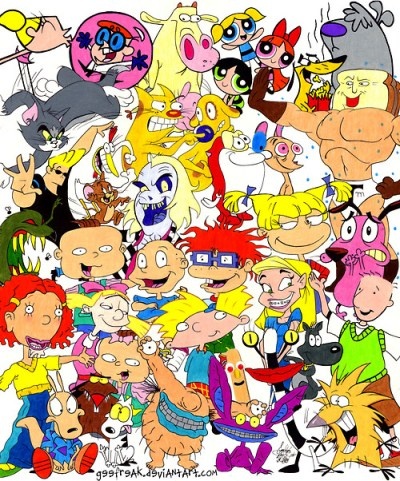 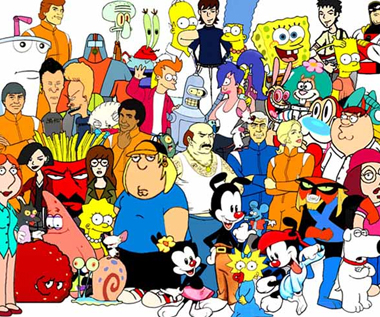 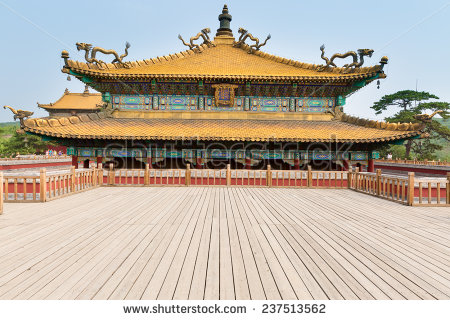 AS I THE EMPEROR OF CHINA I ENCOURGE FISH FARMING AND GROWING CROPS.I ALSO RESPECT TRADITIONS AND INSTITUTIONS TO BRING STABILITY TO CHINA.
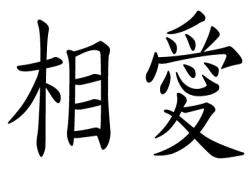 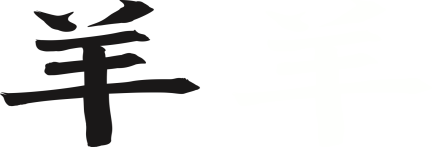 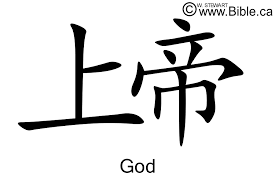 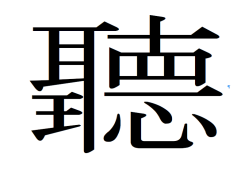 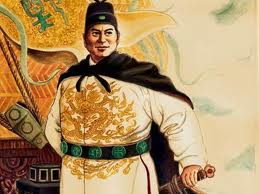 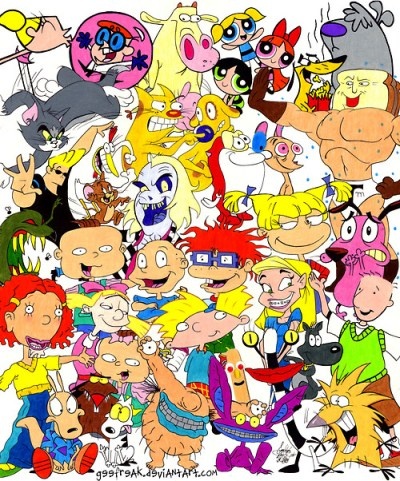 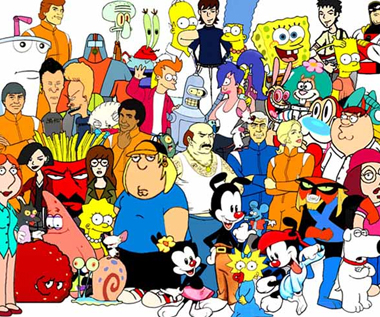 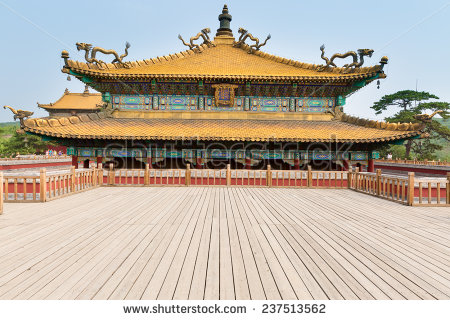 AS I THE EMPEROR OF CHINA I ENCOURGE FISH FARMING AND GROWING CROPS.I ALSO RESPECT TRADITIONS AND INSTITUTIONS TO BRING STABILITY TO CHINA.
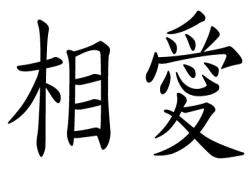 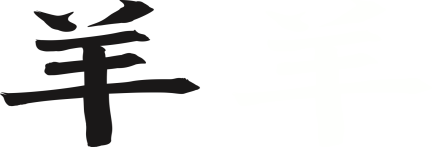 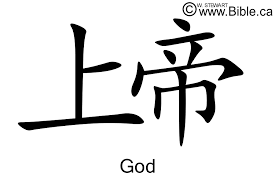 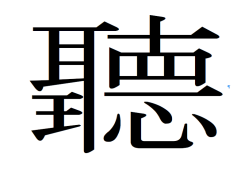 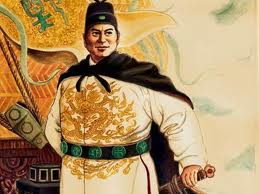 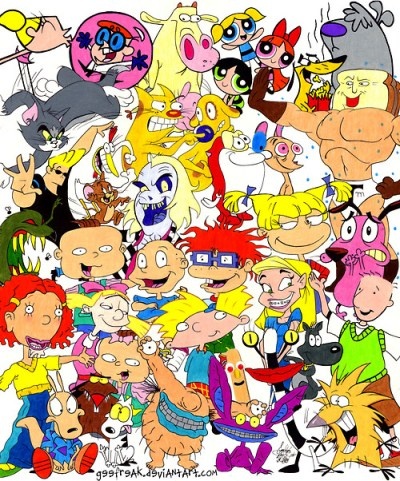 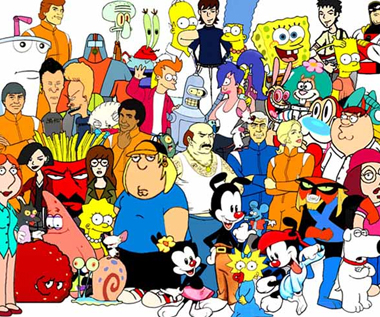 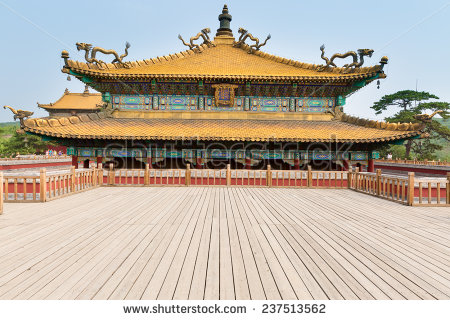 AS I THE EMPEROR OF CHINA I ENCOURGE FISH FARMING AND GROWING CROPS.I ALSO RESPECT TRADITIONS AND INSTITUTIONS TO BRING STABILITY TO CHINA.
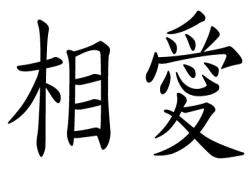 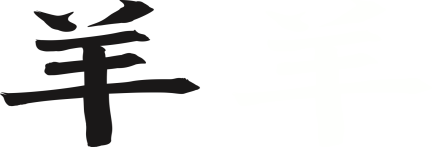 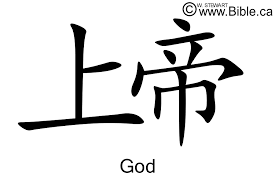 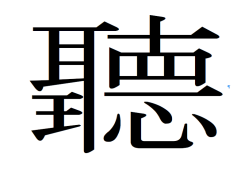 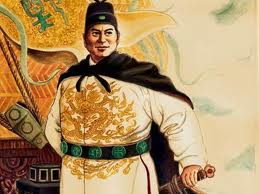 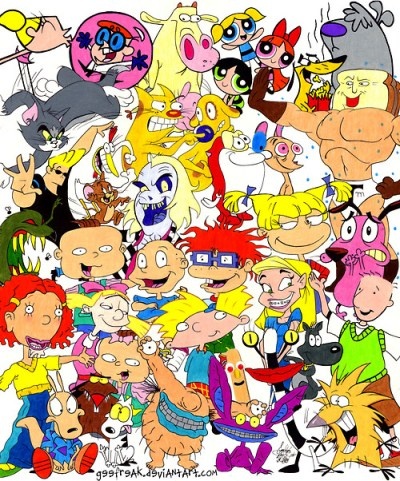 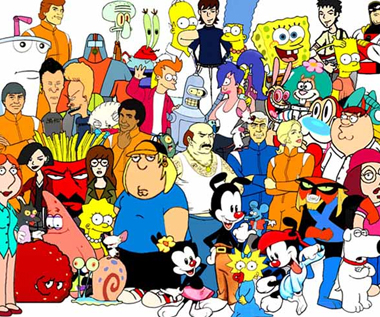 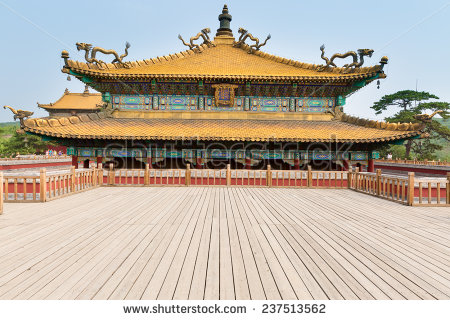 AS I THE EMPEROR OF CHINA I ENCOURGE FISH FARMING AND GROWING CROPS.I ALSO RESPECT TRADITIONS AND INSTITUTIONS TO BRING STABILITY TO CHINA.
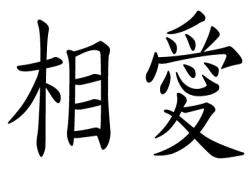 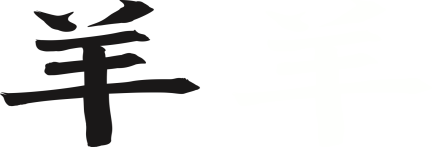 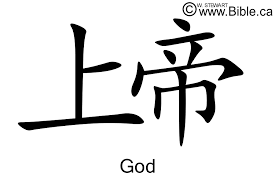 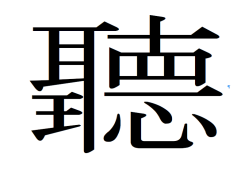 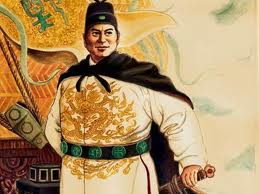 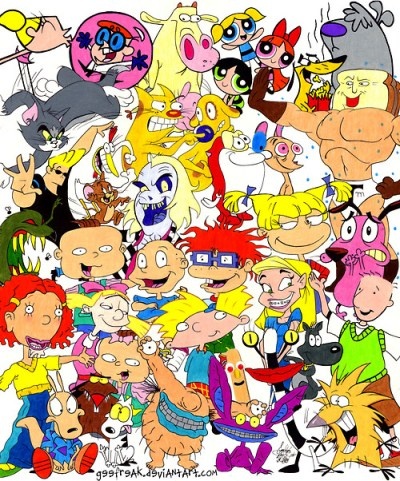 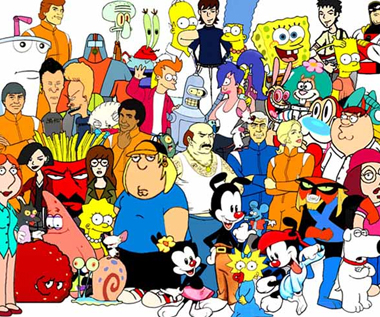 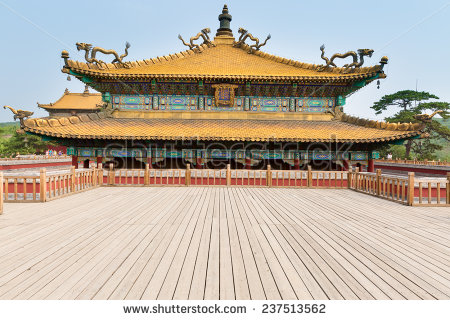 AS I THE EMPEROR OF CHINA I ENCOURGE FISH FARMING AND GROWING CROPS.I ALSO RESPECT TRADITIONS AND INSTITUTIONS TO BRING STABILITY TO CHINA.
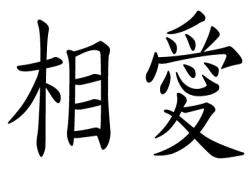 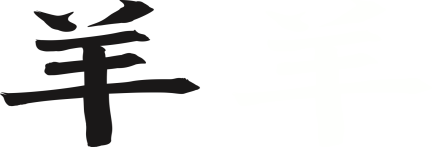 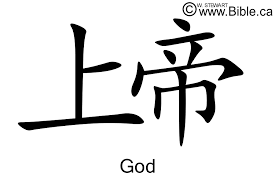 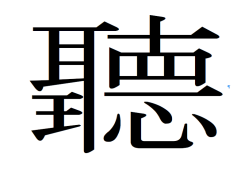 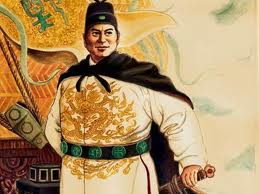 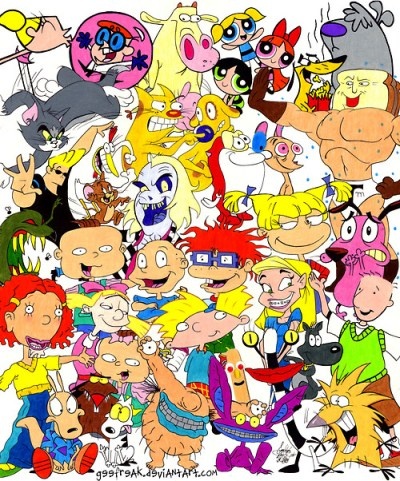 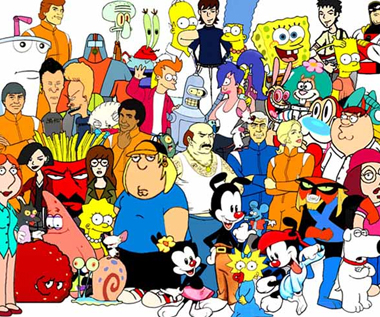 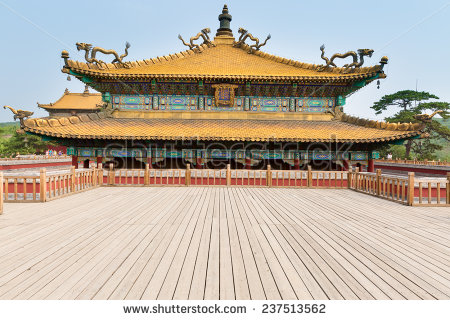 AS I THE EMPEROR OF CHINA I ENCOURGE FISH FARMING AND GROWING CROPS.I ALSO RESPECT TRADITIONS AND INSTITUTIONS TO BRING STABILITY TO CHINA.
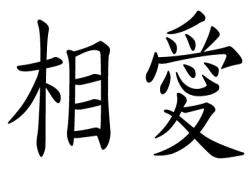 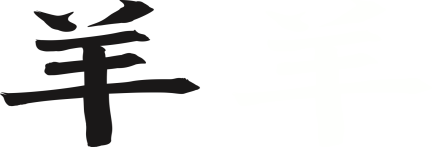 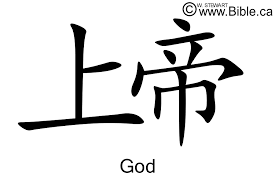 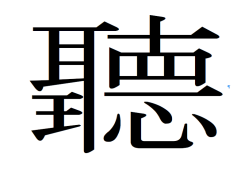 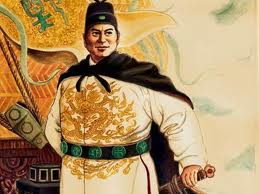 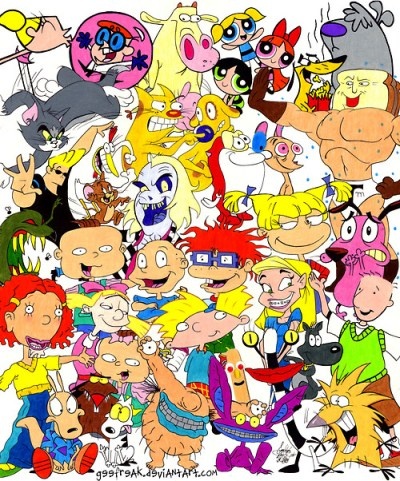 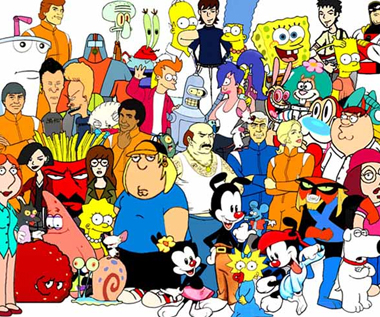 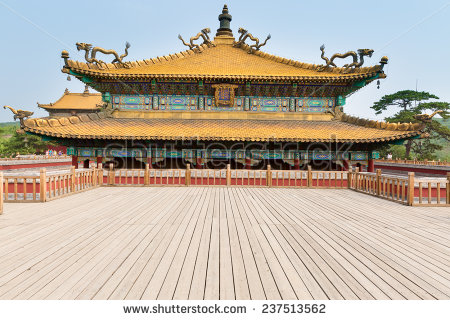 AS I THE EMPEROR OF CHINA I ENCOURGE FISH FARMING AND GROWING CROPS.I ALSO RESPECT TRADITIONS AND INSTITUTIONS TO BRING STABILITY TO CHINA.
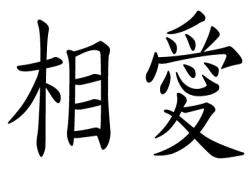 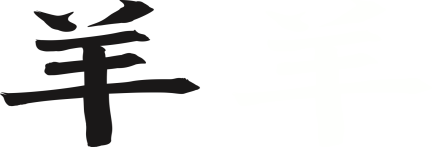 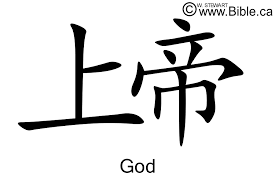 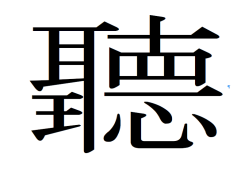 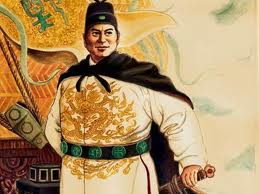 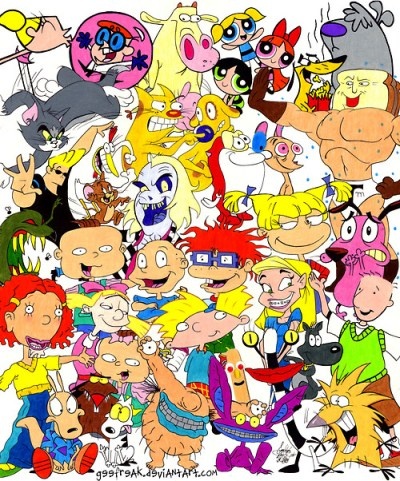 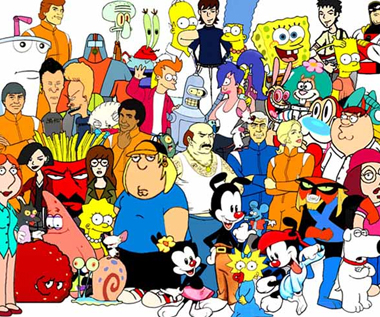 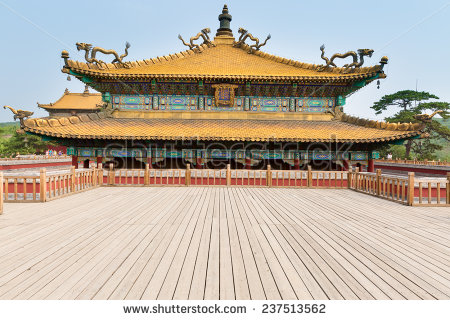 AS I THE EMPEROR OF CHINA I ENCOURGE FISH FARMING AND GROWING CROPS.I ALSO RESPECT TRADITIONS AND INSTITUTIONS TO BRING STABILITY TO CHINA.
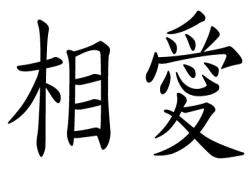 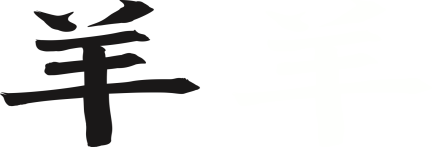 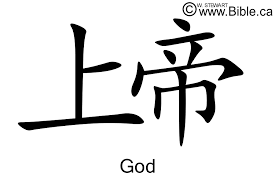 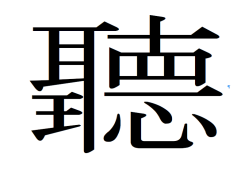 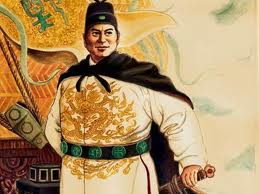 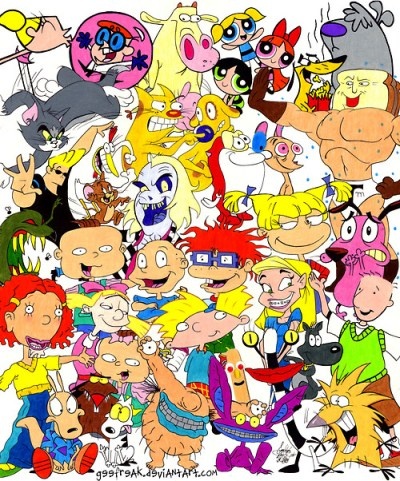 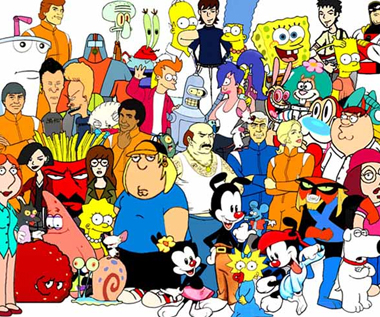 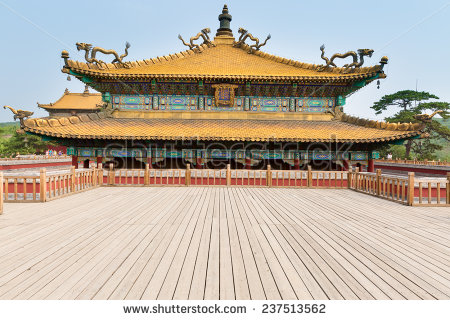 AS I THE EMPEROR OF CHINA I ENCOURGE FISH FARMING AND GROWING CROPS.I ALSO RESPECT TRADITIONS AND INSTITUTIONS TO BRING STABILITY TO CHINA.
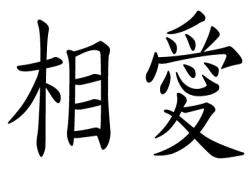 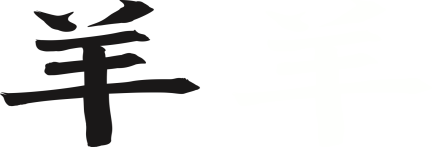 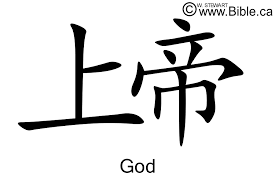 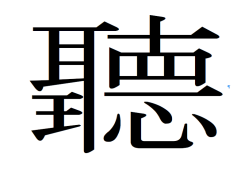 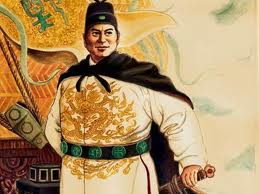 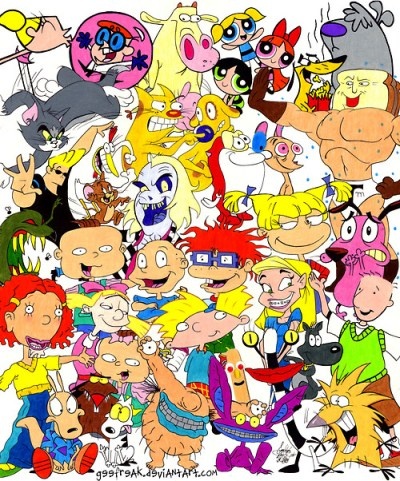 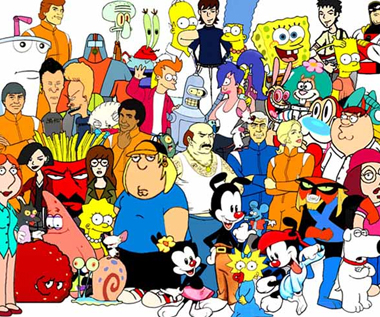 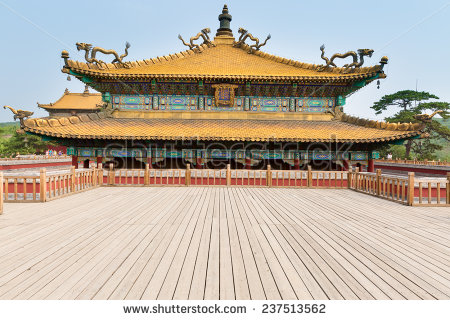 AS I THE EMPEROR OF CHINA I ENCOURGE FISH FARMING AND GROWING CROPS.I ALSO RESPECT TRADITIONS AND INSTITUTIONS TO BRING STABILITY TO CHINA.
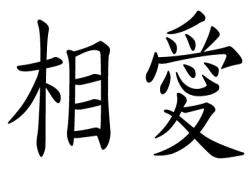 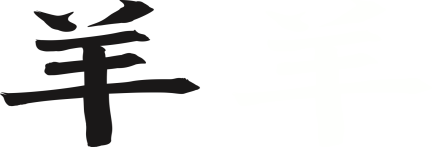 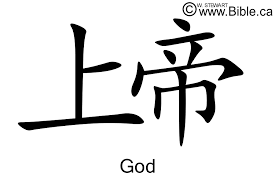 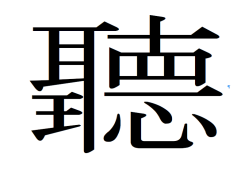 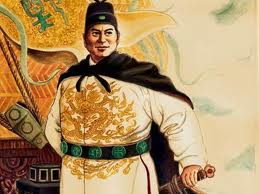 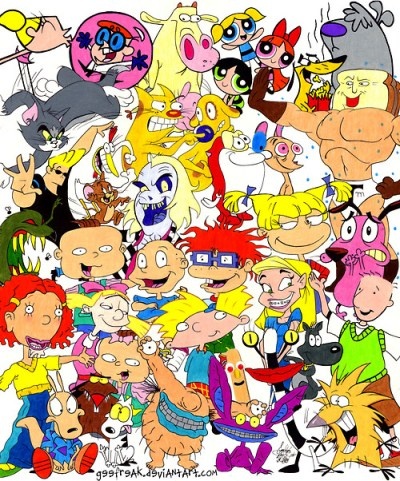 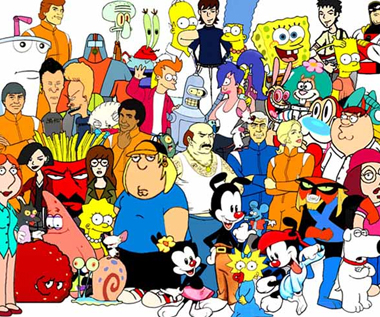 Later in Hungwu’s rule, however, when problems developed, Hongwu became a ruthless tyrant. Suspecting plots against his rule everywhere , he conducted purges of the government, killing thousands of officials.
Later in Hungwu’s rule, however, when problems developed, Hongwu became a ruthless tyrant. Suspecting plots against his rule everywhere , he conducted purges of the government, killing thousands of officials.
Later in Hungwu’s rule, however, when problems developed, Hongwu became a ruthless tyrant. Suspecting plots against his rule everywhere , he conducted purges of the government, killing thousands of officials.
Later in Hungwu’s rule, however, when problems developed, Hongwu became a ruthless tyrant. Suspecting plots against his rule everywhere , he conducted purges of the government, killing thousands of officials.
Later in Hungwu’s rule, however, when problems developed, Hongwu became a ruthless tyrant. Suspecting plots against his rule everywhere , he conducted purges of the government, killing thousands of officials.
Later in Hungwu’s rule, however, when problems developed, Hongwu became a ruthless tyrant. Suspecting plots against his rule everywhere , he conducted purges of the government, killing thousands of officials.
Later in Hungwu’s rule, however, when problems developed, Hongwu became a ruthless tyrant. Suspecting plots against his rule everywhere , he conducted purges of the government, killing thousands of officials.
Later in Hungwu’s rule, however, when problems developed, Hongwu became a ruthless tyrant. Suspecting plots against his rule everywhere , he conducted purges of the government, killing thousands of officials.
Later in Hungwu’s rule, however, when problems developed, Hongwu became a ruthless tyrant. Suspecting plots against his rule everywhere , he conducted purges of the government, killing thousands of officials.
Later in Hungwu’s rule, however, when problems developed, Hongwu became a ruthless tyrant. Suspecting plots against his rule everywhere , he conducted purges of the government, killing thousands of officials.
Later in Hungwu’s rule, however, when problems developed, Hongwu became a ruthless tyrant. Suspecting plots against his rule everywhere , he conducted purges of the government, killing thousands of officials.
Later in Hungwu’s rule, however, when problems developed, Hongwu became a ruthless tyrant. Suspecting plots against his rule everywhere , he conducted purges of the government, killing thousands of officials.
Later in Hungwu’s rule, however, when problems developed, Hongwu became a ruthless tyrant. Suspecting plots against his rule everywhere , he conducted purges of the government, killing thousands of officials.
Later in Hungwu’s rule, however, when problems developed, Hongwu became a ruthless tyrant. Suspecting plots against his rule everywhere , he conducted purges of the government, killing thousands of officials.
Later in Hungwu’s rule, however, when problems developed, Hongwu became a ruthless tyrant. Suspecting plots against his rule everywhere , he conducted purges of the government, killing thousands of officials.
Later in Hungwu’s rule, however, when problems developed, Hongwu became a ruthless tyrant. Suspecting plots against his rule everywhere , he conducted purges of the government, killing thousands of officials.
Later in Hungwu’s rule, however, when problems developed, Hongwu became a ruthless tyrant. Suspecting plots against his rule everywhere , he conducted purges of the government, killing thousands of officials.
Later in Hungwu’s rule, however, when problems developed, Hongwu became a ruthless tyrant. Suspecting plots against his rule everywhere , he conducted purges of the government, killing thousands of officials.
Later in Hungwu’s rule, however, when problems developed, Hongwu became a ruthless tyrant. Suspecting plots against his rule everywhere , he conducted purges of the government, killing thousands of officials.
Later in Hungwu’s rule, however, when problems developed, Hongwu became a ruthless tyrant. Suspecting plots against his rule everywhere , he conducted purges of the government, killing thousands of officials.
Later in Hungwu’s rule, however, when problems developed, Hongwu became a ruthless tyrant. Suspecting plots against his rule everywhere , he conducted purges of the government, killing thousands of officials.
Later in Hungwu’s rule, however, when problems developed, Hongwu became a ruthless tyrant. Suspecting plots against his rule everywhere , he conducted purges of the government, killing thousands of officials.
Later in Hungwu’s rule, however, when problems developed, Hongwu became a ruthless tyrant. Suspecting plots against his rule everywhere , he conducted purges of the government, killing thousands of officials.
Later in Hungwu’s rule, however, when problems developed, Hongwu became a ruthless tyrant. Suspecting plots against his rule everywhere , he conducted purges of the government, killing thousands of officials.
Later in Hungwu’s rule, however, when problems developed, Hongwu became a ruthless tyrant. Suspecting plots against his rule everywhere , he conducted purges of the government, killing thousands of officials.
Later in Hungwu’s rule, however, when problems developed, Hongwu became a ruthless tyrant. Suspecting plots against his rule everywhere , he conducted purges of the government, killing thousands of officials.
Later in Hungwu’s rule, however, when problems developed, Hongwu became a ruthless tyrant. Suspecting plots against his rule everywhere , he conducted purges of the government, killing thousands of officials.
Later in Hungwu’s rule, however, when problems developed, Hongwu became a ruthless tyrant. Suspecting plots against his rule everywhere , he conducted purges of the government, killing thousands of officials.
Later in Hungwu’s rule, however, when problems developed, Hongwu became a ruthless tyrant. Suspecting plots against his rule everywhere , he conducted purges of the government, killing thousands of officials.
Later in Hungwu’s rule, however, when problems developed, Hongwu became a ruthless tyrant. Suspecting plots against his rule everywhere , he conducted purges of the government, killing thousands of officials.
Later in Hungwu’s rule, however, when problems developed, Hongwu became a ruthless tyrant. Suspecting plots against his rule everywhere , he conducted purges of the government, killing thousands of officials.
Later in Hungwu’s rule, however, when problems developed, Hongwu became a ruthless tyrant. Suspecting plots against his rule everywhere , he conducted purges of the government, killing thousands of officials.
Later in Hungwu’s rule, however, when problems developed, Hongwu became a ruthless tyrant. Suspecting plots against his rule everywhere , he conducted purges of the government, killing thousands of officials.
Later in Hungwu’s rule, however, when problems developed, Hongwu became a ruthless tyrant. Suspecting plots against his rule everywhere , he conducted purges of the government, killing thousands of officials.
Later in Hungwu’s rule, however, when problems developed, Hongwu became a ruthless tyrant. Suspecting plots against his rule everywhere , he conducted purges of the government, killing thousands of officials.
Later in Hungwu’s rule, however, when problems developed, Hongwu became a ruthless tyrant. Suspecting plots against his rule everywhere , he conducted purges of the government, killing thousands of officials.
Later in Hungwu’s rule, however, when problems developed, Hongwu became a ruthless tyrant. Suspecting plots against his rule everywhere , he conducted purges of the government, killing thousands of officials.
Later in Hungwu’s rule, however, when problems developed, Hongwu became a ruthless tyrant. Suspecting plots against his rule everywhere , he conducted purges of the government, killing thousands of officials.
Later in Hungwu’s rule, however, when problems developed, Hongwu became a ruthless tyrant. Suspecting plots against his rule everywhere , he conducted purges of the government, killing thousands of officials.
Later in Hungwu’s rule, however, when problems developed, Hongwu became a ruthless tyrant. Suspecting plots against his rule everywhere , he conducted purges of the government, killing thousands of officials.
Later in Hungwu’s rule, however, when problems developed, Hongwu became a ruthless tyrant. Suspecting plots against his rule everywhere , he conducted purges of the government, killing thousands of officials.
Later in Hungwu’s rule, however, when problems developed, Hongwu became a ruthless tyrant. Suspecting plots against his rule everywhere , he conducted purges of the government, killing thousands of officials.
Later in Hungwu’s rule, however, when problems developed, Hongwu became a ruthless tyrant. Suspecting plots against his rule everywhere , he conducted purges of the government, killing thousands of officials.
Later in Hungwu’s rule, however, when problems developed, Hongwu became a ruthless tyrant. Suspecting plots against his rule everywhere , he conducted purges of the government, killing thousands of officials.
Later in Hungwu’s rule, however, when problems developed, Hongwu became a ruthless tyrant. Suspecting plots against his rule everywhere , he conducted purges of the government, killing thousands of officials.
Later in Hungwu’s rule, however, when problems developed, Hongwu became a ruthless tyrant. Suspecting plots against his rule everywhere , he conducted purges of the government, killing thousands of officials.
Later in Hungwu’s rule, however, when problems developed, Hongwu became a ruthless tyrant. Suspecting plots against his rule everywhere , he conducted purges of the government, killing thousands of officials.
Later in Hungwu’s rule, however, when problems developed, Hongwu became a ruthless tyrant. Suspecting plots against his rule everywhere , he conducted purges of the government, killing thousands of officials.
Later in Hungwu’s rule, however, when problems developed, Hongwu became a ruthless tyrant. Suspecting plots against his rule everywhere , he conducted purges of the government, killing thousands of officials.
Later in Hungwu’s rule, however, when problems developed, Hongwu became a ruthless tyrant. Suspecting plots against his rule everywhere , he conducted purges of the government, killing thousands of officials.
Later in Hungwu’s rule, however, when problems developed, Hongwu became a ruthless tyrant. Suspecting plots against his rule everywhere , he conducted purges of the government, killing thousands of officials.
Later in Hungwu’s rule, however, when problems developed, Hongwu became a ruthless tyrant. Suspecting plots against his rule everywhere , he conducted purges of the government, killing thousands of officials.
Later in Hungwu’s rule, however, when problems developed, Hongwu became a ruthless tyrant. Suspecting plots against his rule everywhere , he conducted purges of the government, killing thousands of officials.
Later in Hungwu’s rule, however, when problems developed, Hongwu became a ruthless tyrant. Suspecting plots against his rule everywhere , he conducted purges of the government, killing thousands of officials.
Later in Hungwu’s rule, however, when problems developed, Hongwu became a ruthless tyrant. Suspecting plots against his rule everywhere , he conducted purges of the government, killing thousands of officials.
Later in Hungwu’s rule, however, when problems developed, Hongwu became a ruthless tyrant. Suspecting plots against his rule everywhere , he conducted purges of the government, killing thousands of officials.
Later in Hungwu’s rule, however, when problems developed, Hongwu became a ruthless tyrant. Suspecting plots against his rule everywhere , he conducted purges of the government, killing thousands of officials.
Later in Hungwu’s rule, however, when problems developed, Hongwu became a ruthless tyrant. Suspecting plots against his rule everywhere , he conducted purges of the government, killing thousands of officials.
Later in Hungwu’s rule, however, when problems developed, Hongwu became a ruthless tyrant. Suspecting plots against his rule everywhere , he conducted purges of the government, killing thousands of officials.
Later in Hungwu’s rule, however, when problems developed, Hongwu became a ruthless tyrant. Suspecting plots against his rule everywhere , he conducted purges of the government, killing thousands of officials.
Later in Hungwu’s rule, however, when problems developed, Hongwu became a ruthless tyrant. Suspecting plots against his rule everywhere , he conducted purges of the government, killing thousands of officials.
Later in Hungwu’s rule, however, when problems developed, Hongwu became a ruthless tyrant. Suspecting plots against his rule everywhere , he conducted purges of the government, killing thousands of officials.
Later in Hungwu’s rule, however, when problems developed, Hongwu became a ruthless tyrant. Suspecting plots against his rule everywhere , he conducted purges of the government, killing thousands of officials.
Later in Hungwu’s rule, however, when problems developed, Hongwu became a ruthless tyrant. Suspecting plots against his rule everywhere , he conducted purges of the government, killing thousands of officials.
Later in Hungwu’s rule, however, when problems developed, Hongwu became a ruthless tyrant. Suspecting plots against his rule everywhere , he conducted purges of the government, killing thousands of officials.
Later in Hungwu’s rule, however, when problems developed, Hongwu became a ruthless tyrant. Suspecting plots against his rule everywhere , he conducted purges of the government, killing thousands of officials.
Later in Hungwu’s rule, however, when problems developed, Hongwu became a ruthless tyrant. Suspecting plots against his rule everywhere , he conducted purges of the government, killing thousands of officials.
Later in Hungwu’s rule, however, when problems developed, Hongwu became a ruthless tyrant. Suspecting plots against his rule everywhere , he conducted purges of the government, killing thousands of officials.
Later in Hungwu’s rule, however, when problems developed, Hongwu became a ruthless tyrant. Suspecting plots against his rule everywhere , he conducted purges of the government, killing thousands of officials.
Later in Hungwu’s rule, however, when problems developed, Hongwu became a ruthless tyrant. Suspecting plots against his rule everywhere , he conducted purges of the government, killing thousands of officials.
Later in Hungwu’s rule, however, when problems developed, Hongwu became a ruthless tyrant. Suspecting plots against his rule everywhere , he conducted purges of the government, killing thousands of officials.
Later in Hungwu’s rule, however, when problems developed, Hongwu became a ruthless tyrant. Suspecting plots against his rule everywhere , he conducted purges of the government, killing thousands of officials.
Later in Hungwu’s rule, however, when problems developed, Hongwu became a ruthless tyrant. Suspecting plots against his rule everywhere , he conducted purges of the government, killing thousands of officials.
Later in Hungwu’s rule, however, when problems developed, Hongwu became a ruthless tyrant. Suspecting plots against his rule everywhere , he conducted purges of the government, killing thousands of officials.
Later in Hungwu’s rule, however, when problems developed, Hongwu became a ruthless tyrant. Suspecting plots against his rule everywhere , he conducted purges of the government, killing thousands of officials.
Later in Hungwu’s rule, however, when problems developed, Hongwu became a ruthless tyrant. Suspecting plots against his rule everywhere , he conducted purges of the government, killing thousands of officials.
Later in Hungwu’s rule, however, when problems developed, Hongwu became a ruthless tyrant. Suspecting plots against his rule everywhere , he conducted purges of the government, killing thousands of officials.
Later in Hungwu’s rule, however, when problems developed, Hongwu became a ruthless tyrant. Suspecting plots against his rule everywhere , he conducted purges of the government, killing thousands of officials.
Later in Hungwu’s rule, however, when problems developed, Hongwu became a ruthless tyrant. Suspecting plots against his rule everywhere , he conducted purges of the government, killing thousands of officials.
Later in Hungwu’s rule, however, when problems developed, Hongwu became a ruthless tyrant. Suspecting plots against his rule everywhere , he conducted purges of the government, killing thousands of officials.
Later in Hungwu’s rule, however, when problems developed, Hongwu became a ruthless tyrant. Suspecting plots against his rule everywhere , he conducted purges of the government, killing thousands of officials.
Later in Hungwu’s rule, however, when problems developed, Hongwu became a ruthless tyrant. Suspecting plots against his rule everywhere , he conducted purges of the government, killing thousands of officials.
Later in Hungwu’s rule, however, when problems developed, Hongwu became a ruthless tyrant. Suspecting plots against his rule everywhere , he conducted purges of the government, killing thousands of officials.
Later in Hungwu’s rule, however, when problems developed, Hongwu became a ruthless tyrant. Suspecting plots against his rule everywhere , he conducted purges of the government, killing thousands of officials.
Later in Hungwu’s rule, however, when problems developed, Hongwu became a ruthless tyrant. Suspecting plots against his rule everywhere , he conducted purges of the government, killing thousands of officials.
Later in Hungwu’s rule, however, when problems developed, Hongwu became a ruthless tyrant. Suspecting plots against his rule everywhere , he conducted purges of the government, killing thousands of officials.
Later in Hungwu’s rule, however, when problems developed, Hongwu became a ruthless tyrant. Suspecting plots against his rule everywhere , he conducted purges of the government, killing thousands of officials.
Later in Hungwu’s rule, however, when problems developed, Hongwu became a ruthless tyrant. Suspecting plots against his rule everywhere , he conducted purges of the government, killing thousands of officials.
Later in Hungwu’s rule, however, when problems developed, Hongwu became a ruthless tyrant. Suspecting plots against his rule everywhere , he conducted purges of the government, killing thousands of officials.
Later in Hungwu’s rule, however, when problems developed, Hongwu became a ruthless tyrant. Suspecting plots against his rule everywhere , he conducted purges of the government, killing thousands of officials.
Later in Hungwu’s rule, however, when problems developed, Hongwu became a ruthless tyrant. Suspecting plots against his rule everywhere , he conducted purges of the government, killing thousands of officials.
Later in Hungwu’s rule, however, when problems developed, Hongwu became a ruthless tyrant. Suspecting plots against his rule everywhere , he conducted purges of the government, killing thousands of officials.
Later in Hungwu’s rule, however, when problems developed, Hongwu became a ruthless tyrant. Suspecting plots against his rule everywhere , he conducted purges of the government, killing thousands of officials.
Later in Hungwu’s rule, however, when problems developed, Hongwu became a ruthless tyrant. Suspecting plots against his rule everywhere , he conducted purges of the government, killing thousands of officials.
Later in Hungwu’s rule, however, when problems developed, Hongwu became a ruthless tyrant. Suspecting plots against his rule everywhere , he conducted purges of the government, killing thousands of officials.
Later in Hungwu’s rule, however, when problems developed, Hongwu became a ruthless tyrant. Suspecting plots against his rule everywhere , he conducted purges of the government, killing thousands of officials.
Later in Hungwu’s rule, however, when problems developed, Hongwu became a ruthless tyrant. Suspecting plots against his rule everywhere , he conducted purges of the government, killing thousands of officials.
Later in Hungwu’s rule, however, when problems developed, Hongwu became a ruthless tyrant. Suspecting plots against his rule everywhere , he conducted purges of the government, killing thousands of officials.
Later in Hungwu’s rule, however, when problems developed, Hongwu became a ruthless tyrant. Suspecting plots against his rule everywhere , he conducted purges of the government, killing thousands of officials.
Later in Hungwu’s rule, however, when problems developed, Hongwu became a ruthless tyrant. Suspecting plots against his rule everywhere , he conducted purges of the government, killing thousands of officials.
Later in Hungwu’s rule, however, when problems developed, Hongwu became a ruthless tyrant. Suspecting plots against his rule everywhere , he conducted purges of the government, killing thousands of officials.
Later in Hungwu’s rule, however, when problems developed, Hongwu became a ruthless tyrant. Suspecting plots against his rule everywhere , he conducted purges of the government, killing thousands of officials.
Later in Hungwu’s rule, however, when problems developed, Hongwu became a ruthless tyrant. Suspecting plots against his rule everywhere , he conducted purges of the government, killing thousands of officials.
Later in Hungwu’s rule, however, when problems developed, Hongwu became a ruthless tyrant. Suspecting plots against his rule everywhere , he conducted purges of the government, killing thousands of officials.
Later in Hungwu’s rule, however, when problems developed, Hongwu became a ruthless tyrant. Suspecting plots against his rule everywhere , he conducted purges of the government, killing thousands of officials.
Later in Hungwu’s rule, however, when problems developed, Hongwu became a ruthless tyrant. Suspecting plots against his rule everywhere , he conducted purges of the government, killing thousands of officials.
Later in Hungwu’s rule, however, when problems developed, Hongwu became a ruthless tyrant. Suspecting plots against his rule everywhere , he conducted purges of the government, killing thousands of officials.
Later in Hungwu’s rule, however, when problems developed, Hongwu became a ruthless tyrant. Suspecting plots against his rule everywhere , he conducted purges of the government, killing thousands of officials.
Later in Hungwu’s rule, however, when problems developed, Hongwu became a ruthless tyrant. Suspecting plots against his rule everywhere , he conducted purges of the government, killing thousands of officials.
Later in Hungwu’s rule, however, when problems developed, Hongwu became a ruthless tyrant. Suspecting plots against his rule everywhere , he conducted purges of the government, killing thousands of officials.
Later in Hungwu’s rule, however, when problems developed, Hongwu became a ruthless tyrant. Suspecting plots against his rule everywhere , he conducted purges of the government, killing thousands of officials.
Later in Hungwu’s rule, however, when problems developed, Hongwu became a ruthless tyrant. Suspecting plots against his rule everywhere , he conducted purges of the government, killing thousands of officials.
Later in Hungwu’s rule, however, when problems developed, Hongwu became a ruthless tyrant. Suspecting plots against his rule everywhere , he conducted purges of the government, killing thousands of officials.
Later in Hungwu’s rule, however, when problems developed, Hongwu became a ruthless tyrant. Suspecting plots against his rule everywhere , he conducted purges of the government, killing thousands of officials.
Later in Hungwu’s rule, however, when problems developed, Hongwu became a ruthless tyrant. Suspecting plots against his rule everywhere , he conducted purges of the government, killing thousands of officials.
Later in Hungwu’s rule, however, when problems developed, Hongwu became a ruthless tyrant. Suspecting plots against his rule everywhere , he conducted purges of the government, killing thousands of officials.
Later in Hungwu’s rule, however, when problems developed, Hongwu became a ruthless tyrant. Suspecting plots against his rule everywhere , he conducted purges of the government, killing thousands of officials.
Later in Hungwu’s rule, however, when problems developed, Hongwu became a ruthless tyrant. Suspecting plots against his rule everywhere , he conducted purges of the government, killing thousands of officials.
Later in Hungwu’s rule, however, when problems developed, Hongwu became a ruthless tyrant. Suspecting plots against his rule everywhere , he conducted purges of the government, killing thousands of officials.
Later in Hungwu’s rule, however, when problems developed, Hongwu became a ruthless tyrant. Suspecting plots against his rule everywhere , he conducted purges of the government, killing thousands of officials.
Later in Hungwu’s rule, however, when problems developed, Hongwu became a ruthless tyrant. Suspecting plots against his rule everywhere , he conducted purges of the government, killing thousands of officials.
Later in Hungwu’s rule, however, when problems developed, Hongwu became a ruthless tyrant. Suspecting plots against his rule everywhere , he conducted purges of the government, killing thousands of officials.
Later in Hungwu’s rule, however, when problems developed, Hongwu became a ruthless tyrant. Suspecting plots against his rule everywhere , he conducted purges of the government, killing thousands of officials.
Later in Hungwu’s rule, however, when problems developed, Hongwu became a ruthless tyrant. Suspecting plots against his rule everywhere , he conducted purges of the government, killing thousands of officials.
Later in Hungwu’s rule, however, when problems developed, Hongwu became a ruthless tyrant. Suspecting plots against his rule everywhere , he conducted purges of the government, killing thousands of officials.
Later in Hungwu’s rule, however, when problems developed, Hongwu became a ruthless tyrant. Suspecting plots against his rule everywhere , he conducted purges of the government, killing thousands of officials.
Later in Hungwu’s rule, however, when problems developed, Hongwu became a ruthless tyrant. Suspecting plots against his rule everywhere , he conducted purges of the government, killing thousands of officials.
Later in Hungwu’s rule, however, when problems developed, Hongwu became a ruthless tyrant. Suspecting plots against his rule everywhere , he conducted purges of the government, killing thousands of officials.
Later in Hungwu’s rule, however, when problems developed, Hongwu became a ruthless tyrant. Suspecting plots against his rule everywhere , he conducted purges of the government, killing thousands of officials.
Later in Hungwu’s rule, however, when problems developed, Hongwu became a ruthless tyrant. Suspecting plots against his rule everywhere , he conducted purges of the government, killing thousands of officials.
Later in Hungwu’s rule, however, when problems developed, Hongwu became a ruthless tyrant. Suspecting plots against his rule everywhere , he conducted purges of the government, killing thousands of officials.
Later in Hungwu’s rule, however, when problems developed, Hongwu became a ruthless tyrant. Suspecting plots against his rule everywhere , he conducted purges of the government, killing thousands of officials.
Later in Hungwu’s rule, however, when problems developed, Hongwu became a ruthless tyrant. Suspecting plots against his rule everywhere , he conducted purges of the government, killing thousands of officials.
Later in Hungwu’s rule, however, when problems developed, Hongwu became a ruthless tyrant. Suspecting plots against his rule everywhere , he conducted purges of the government, killing thousands of officials.
Later in Hungwu’s rule, however, when problems developed, Hongwu became a ruthless tyrant. Suspecting plots against his rule everywhere , he conducted purges of the government, killing thousands of officials.
Later in Hungwu’s rule, however, when problems developed, Hongwu became a ruthless tyrant. Suspecting plots against his rule everywhere , he conducted purges of the government, killing thousands of officials.
Later in Hungwu’s rule, however, when problems developed, Hongwu became a ruthless tyrant. Suspecting plots against his rule everywhere , he conducted purges of the government, killing thousands of officials.
Later in Hungwu’s rule, however, when problems developed, Hongwu became a ruthless tyrant. Suspecting plots against his rule everywhere , he conducted purges of the government, killing thousands of officials.
Later in Hungwu’s rule, however, when problems developed, Hongwu became a ruthless tyrant. Suspecting plots against his rule everywhere , he conducted purges of the government, killing thousands of officials.
Later in Hungwu’s rule, however, when problems developed, Hongwu became a ruthless tyrant. Suspecting plots against his rule everywhere , he conducted purges of the government, killing thousands of officials.
Later in Hungwu’s rule, however, when problems developed, Hongwu became a ruthless tyrant. Suspecting plots against his rule everywhere , he conducted purges of the government, killing thousands of officials.
Later in Hungwu’s rule, however, when problems developed, Hongwu became a ruthless tyrant. Suspecting plots against his rule everywhere , he conducted purges of the government, killing thousands of officials.
Later in Hungwu’s rule, however, when problems developed, Hongwu became a ruthless tyrant. Suspecting plots against his rule everywhere , he conducted purges of the government, killing thousands of officials.
Later in Hungwu’s rule, however, when problems developed, Hongwu became a ruthless tyrant. Suspecting plots against his rule everywhere , he conducted purges of the government, killing thousands of officials.
Later in Hungwu’s rule, however, when problems developed, Hongwu became a ruthless tyrant. Suspecting plots against his rule everywhere , he conducted purges of the government, killing thousands of officials.
Later in Hungwu’s rule, however, when problems developed, Hongwu became a ruthless tyrant. Suspecting plots against his rule everywhere , he conducted purges of the government, killing thousands of officials.
Later in Hungwu’s rule, however, when problems developed, Hongwu became a ruthless tyrant. Suspecting plots against his rule everywhere , he conducted purges of the government, killing thousands of officials.
Later in Hungwu’s rule, however, when problems developed, Hongwu became a ruthless tyrant. Suspecting plots against his rule everywhere , he conducted purges of the government, killing thousands of officials.
Later in Hungwu’s rule, however, when problems developed, Hongwu became a ruthless tyrant. Suspecting plots against his rule everywhere , he conducted purges of the government, killing thousands of officials.
Later in Hungwu’s rule, however, when problems developed, Hongwu became a ruthless tyrant. Suspecting plots against his rule everywhere , he conducted purges of the government, killing thousands of officials.
Later in Hungwu’s rule, however, when problems developed, Hongwu became a ruthless tyrant. Suspecting plots against his rule everywhere , he conducted purges of the government, killing thousands of officials.
Later in Hungwu’s rule, however, when problems developed, Hongwu became a ruthless tyrant. Suspecting plots against his rule everywhere , he conducted purges of the government, killing thousands of officials.
Later in Hungwu’s rule, however, when problems developed, Hongwu became a ruthless tyrant. Suspecting plots against his rule everywhere , he conducted purges of the government, killing thousands of officials.
Later in Hungwu’s rule, however, when problems developed, Hongwu became a ruthless tyrant. Suspecting plots against his rule everywhere , he conducted purges of the government, killing thousands of officials.
Later in Hungwu’s rule, however, when problems developed, Hongwu became a ruthless tyrant. Suspecting plots against his rule everywhere , he conducted purges of the government, killing thousands of officials.
Later in Hungwu’s rule, however, when problems developed, Hongwu became a ruthless tyrant. Suspecting plots against his rule everywhere , he conducted purges of the government, killing thousands of officials.
Later in Hungwu’s rule, however, when problems developed, Hongwu became a ruthless tyrant. Suspecting plots against his rule everywhere , he conducted purges of the government, killing thousands of officials.
Later in Hungwu’s rule, however, when problems developed, Hongwu became a ruthless tyrant. Suspecting plots against his rule everywhere , he conducted purges of the government, killing thousands of officials.
Later in Hungwu’s rule, however, when problems developed, Hongwu became a ruthless tyrant. Suspecting plots against his rule everywhere , he conducted purges of the government, killing thousands of officials.
Later in Hungwu’s rule, however, when problems developed, Hongwu became a ruthless tyrant. Suspecting plots against his rule everywhere , he conducted purges of the government, killing thousands of officials.
Later in Hungwu’s rule, however, when problems developed, Hongwu became a ruthless tyrant. Suspecting plots against his rule everywhere , he conducted purges of the government, killing thousands of officials.
Later in Hungwu’s rule, however, when problems developed, Hongwu became a ruthless tyrant. Suspecting plots against his rule everywhere , he conducted purges of the government, killing thousands of officials.
Later in Hungwu’s rule, however, when problems developed, Hongwu became a ruthless tyrant. Suspecting plots against his rule everywhere , he conducted purges of the government, killing thousands of officials.
Later in Hungwu’s rule, however, when problems developed, Hongwu became a ruthless tyrant. Suspecting plots against his rule everywhere , he conducted purges of the government, killing thousands of officials.
Later in Hungwu’s rule, however, when problems developed, Hongwu became a ruthless tyrant. Suspecting plots against his rule everywhere , he conducted purges of the government, killing thousands of officials.
Later in Hungwu’s rule, however, when problems developed, Hongwu became a ruthless tyrant. Suspecting plots against his rule everywhere , he conducted purges of the government, killing thousands of officials.
Later in Hungwu’s rule, however, when problems developed, Hongwu became a ruthless tyrant. Suspecting plots against his rule everywhere , he conducted purges of the government, killing thousands of officials.
Later in Hungwu’s rule, however, when problems developed, Hongwu became a ruthless tyrant. Suspecting plots against his rule everywhere , he conducted purges of the government, killing thousands of officials.
Later in Hungwu’s rule, however, when problems developed, Hongwu became a ruthless tyrant. Suspecting plots against his rule everywhere , he conducted purges of the government, killing thousands of officials.
Later in Hungwu’s rule, however, when problems developed, Hongwu became a ruthless tyrant. Suspecting plots against his rule everywhere , he conducted purges of the government, killing thousands of officials.
Later in Hungwu’s rule, however, when problems developed, Hongwu became a ruthless tyrant. Suspecting plots against his rule everywhere , he conducted purges of the government, killing thousands of officials.
Later in Hungwu’s rule, however, when problems developed, Hongwu became a ruthless tyrant. Suspecting plots against his rule everywhere , he conducted purges of the government, killing thousands of officials.
Later in Hungwu’s rule, however, when problems developed, Hongwu became a ruthless tyrant. Suspecting plots against his rule everywhere , he conducted purges of the government, killing thousands of officials.
Later in Hungwu’s rule, however, when problems developed, Hongwu became a ruthless tyrant. Suspecting plots against his rule everywhere , he conducted purges of the government, killing thousands of officials.
Later in Hungwu’s rule, however, when problems developed, Hongwu became a ruthless tyrant. Suspecting plots against his rule everywhere , he conducted purges of the government, killing thousands of officials.
Later in Hungwu’s rule, however, when problems developed, Hongwu became a ruthless tyrant. Suspecting plots against his rule everywhere , he conducted purges of the government, killing thousands of officials.
Later in Hungwu’s rule, however, when problems developed, Hongwu became a ruthless tyrant. Suspecting plots against his rule everywhere , he conducted purges of the government, killing thousands of officials.
Later in Hungwu’s rule, however, when problems developed, Hongwu became a ruthless tyrant. Suspecting plots against his rule everywhere , he conducted purges of the government, killing thousands of officials.
Later in Hungwu’s rule, however, when problems developed, Hongwu became a ruthless tyrant. Suspecting plots against his rule everywhere , he conducted purges of the government, killing thousands of officials.
Later in Hungwu’s rule, however, when problems developed, Hongwu became a ruthless tyrant. Suspecting plots against his rule everywhere , he conducted purges of the government, killing thousands of officials.
Later in Hungwu’s rule, however, when problems developed, Hongwu became a ruthless tyrant. Suspecting plots against his rule everywhere , he conducted purges of the government, killing thousands of officials.
Later in Hungwu’s rule, however, when problems developed, Hongwu became a ruthless tyrant. Suspecting plots against his rule everywhere , he conducted purges of the government, killing thousands of officials.
Later in Hungwu’s rule, however, when problems developed, Hongwu became a ruthless tyrant. Suspecting plots against his rule everywhere , he conducted purges of the government, killing thousands of officials.
Later in Hungwu’s rule, however, when problems developed, Hongwu became a ruthless tyrant. Suspecting plots against his rule everywhere , he conducted purges of the government, killing thousands of officials.
Later in Hungwu’s rule, however, when problems developed, Hongwu became a ruthless tyrant. Suspecting plots against his rule everywhere , he conducted purges of the government, killing thousands of officials.
Later in Hungwu’s rule, however, when problems developed, Hongwu became a ruthless tyrant. Suspecting plots against his rule everywhere , he conducted purges of the government, killing thousands of officials.
Later in Hungwu’s rule, however, when problems developed, Hongwu became a ruthless tyrant. Suspecting plots against his rule everywhere , he conducted purges of the government, killing thousands of officials.
Later in Hungwu’s rule, however, when problems developed, Hongwu became a ruthless tyrant. Suspecting plots against his rule everywhere , he conducted purges of the government, killing thousands of officials.
Later in Hungwu’s rule, however, when problems developed, Hongwu became a ruthless tyrant. Suspecting plots against his rule everywhere , he conducted purges of the government, killing thousands of officials.
Later in Hungwu’s rule, however, when problems developed, Hongwu became a ruthless tyrant. Suspecting plots against his rule everywhere , he conducted purges of the government, killing thousands of officials.
Later in Hungwu’s rule, however, when problems developed, Hongwu became a ruthless tyrant. Suspecting plots against his rule everywhere , he conducted purges of the government, killing thousands of officials.
Later in Hungwu’s rule, however, when problems developed, Hongwu became a ruthless tyrant. Suspecting plots against his rule everywhere , he conducted purges of the government, killing thousands of officials.
Later in Hungwu’s rule, however, when problems developed, Hongwu became a ruthless tyrant. Suspecting plots against his rule everywhere , he conducted purges of the government, killing thousands of officials.
Later in Hungwu’s rule, however, when problems developed, Hongwu became a ruthless tyrant. Suspecting plots against his rule everywhere , he conducted purges of the government, killing thousands of officials.
Later in Hungwu’s rule, however, when problems developed, Hongwu became a ruthless tyrant. Suspecting plots against his rule everywhere , he conducted purges of the government, killing thousands of officials.
Later in Hungwu’s rule, however, when problems developed, Hongwu became a ruthless tyrant. Suspecting plots against his rule everywhere , he conducted purges of the government, killing thousands of officials.
Later in Hungwu’s rule, however, when problems developed, Hongwu became a ruthless tyrant. Suspecting plots against his rule everywhere , he conducted purges of the government, killing thousands of officials.
Later in Hungwu’s rule, however, when problems developed, Hongwu became a ruthless tyrant. Suspecting plots against his rule everywhere , he conducted purges of the government, killing thousands of officials.
Later in Hungwu’s rule, however, when problems developed, Hongwu became a ruthless tyrant. Suspecting plots against his rule everywhere , he conducted purges of the government, killing thousands of officials.
Later in Hungwu’s rule, however, when problems developed, Hongwu became a ruthless tyrant. Suspecting plots against his rule everywhere , he conducted purges of the government, killing thousands of officials.
Later in Hungwu’s rule, however, when problems developed, Hongwu became a ruthless tyrant. Suspecting plots against his rule everywhere , he conducted purges of the government, killing thousands of officials.
Later in Hungwu’s rule, however, when problems developed, Hongwu became a ruthless tyrant. Suspecting plots against his rule everywhere , he conducted purges of the government, killing thousands of officials.
Later in Hungwu’s rule, however, when problems developed, Hongwu became a ruthless tyrant. Suspecting plots against his rule everywhere , he conducted purges of the government, killing thousands of officials.
Later in Hungwu’s rule, however, when problems developed, Hongwu became a ruthless tyrant. Suspecting plots against his rule everywhere , he conducted purges of the government, killing thousands of officials.
Later in Hungwu’s rule, however, when problems developed, Hongwu became a ruthless tyrant. Suspecting plots against his rule everywhere , he conducted purges of the government, killing thousands of officials.
Later in Hungwu’s rule, however, when problems developed, Hongwu became a ruthless tyrant. Suspecting plots against his rule everywhere , he conducted purges of the government, killing thousands of officials.
Later in Hungwu’s rule, however, when problems developed, Hongwu became a ruthless tyrant. Suspecting plots against his rule everywhere , he conducted purges of the government, killing thousands of officials.
Later in Hungwu’s rule, however, when problems developed, Hongwu became a ruthless tyrant. Suspecting plots against his rule everywhere , he conducted purges of the government, killing thousands of officials.
Later in Hungwu’s rule, however, when problems developed, Hongwu became a ruthless tyrant. Suspecting plots against his rule everywhere , he conducted purges of the government, killing thousands of officials.
Later in Hungwu’s rule, however, when problems developed, Hongwu became a ruthless tyrant. Suspecting plots against his rule everywhere , he conducted purges of the government, killing thousands of officials.
Later in Hungwu’s rule, however, when problems developed, Hongwu became a ruthless tyrant. Suspecting plots against his rule everywhere , he conducted purges of the government, killing thousands of officials.
Later in Hungwu’s rule, however, when problems developed, Hongwu became a ruthless tyrant. Suspecting plots against his rule everywhere , he conducted purges of the government, killing thousands of officials.
Later in Hungwu’s rule, however, when problems developed, Hongwu became a ruthless tyrant. Suspecting plots against his rule everywhere , he conducted purges of the government, killing thousands of officials.
Later in Hungwu’s rule, however, when problems developed, Hongwu became a ruthless tyrant. Suspecting plots against his rule everywhere , he conducted purges of the government, killing thousands of officials.
Later in Hungwu’s rule, however, when problems developed, Hongwu became a ruthless tyrant. Suspecting plots against his rule everywhere , he conducted purges of the government, killing thousands of officials.
Later in Hungwu’s rule, however, when problems developed, Hongwu became a ruthless tyrant. Suspecting plots against his rule everywhere , he conducted purges of the government, killing thousands of officials.
Later in Hungwu’s rule, however, when problems developed, Hongwu became a ruthless tyrant. Suspecting plots against his rule everywhere , he conducted purges of the government, killing thousands of officials.
Later in Hungwu’s rule, however, when problems developed, Hongwu became a ruthless tyrant. Suspecting plots against his rule everywhere , he conducted purges of the government, killing thousands of officials.
Later in Hungwu’s rule, however, when problems developed, Hongwu became a ruthless tyrant. Suspecting plots against his rule everywhere , he conducted purges of the government, killing thousands of officials.
Later in Hungwu’s rule, however, when problems developed, Hongwu became a ruthless tyrant. Suspecting plots against his rule everywhere , he conducted purges of the government, killing thousands of officials.
Later in Hungwu’s rule, however, when problems developed, Hongwu became a ruthless tyrant. Suspecting plots against his rule everywhere , he conducted purges of the government, killing thousands of officials.
Later in Hungwu’s rule, however, when problems developed, Hongwu became a ruthless tyrant. Suspecting plots against his rule everywhere , he conducted purges of the government, killing thousands of officials.
Later in Hungwu’s rule, however, when problems developed, Hongwu became a ruthless tyrant. Suspecting plots against his rule everywhere , he conducted purges of the government, killing thousands of officials.
Later in Hungwu’s rule, however, when problems developed, Hongwu became a ruthless tyrant. Suspecting plots against his rule everywhere , he conducted purges of the government, killing thousands of officials.
Later in Hungwu’s rule, however, when problems developed, Hongwu became a ruthless tyrant. Suspecting plots against his rule everywhere , he conducted purges of the government, killing thousands of officials.
Later in Hungwu’s rule, however, when problems developed, Hongwu became a ruthless tyrant. Suspecting plots against his rule everywhere , he conducted purges of the government, killing thousands of officials.
Later in Hungwu’s rule, however, when problems developed, Hongwu became a ruthless tyrant. Suspecting plots against his rule everywhere , he conducted purges of the government, killing thousands of officials.
Later in Hungwu’s rule, however, when problems developed, Hongwu became a ruthless tyrant. Suspecting plots against his rule everywhere , he conducted purges of the government, killing thousands of officials.
Later in Hungwu’s rule, however, when problems developed, Hongwu became a ruthless tyrant. Suspecting plots against his rule everywhere , he conducted purges of the government, killing thousands of officials.
Later in Hungwu’s rule, however, when problems developed, Hongwu became a ruthless tyrant. Suspecting plots against his rule everywhere , he conducted purges of the government, killing thousands of officials.
Later in Hungwu’s rule, however, when problems developed, Hongwu became a ruthless tyrant. Suspecting plots against his rule everywhere , he conducted purges of the government, killing thousands of officials.
Later in Hungwu’s rule, however, when problems developed, Hongwu became a ruthless tyrant. Suspecting plots against his rule everywhere , he conducted purges of the government, killing thousands of officials.
Later in Hungwu’s rule, however, when problems developed, Hongwu became a ruthless tyrant. Suspecting plots against his rule everywhere , he conducted purges of the government, killing thousands of officials.
Later in Hungwu’s rule, however, when problems developed, Hongwu became a ruthless tyrant. Suspecting plots against his rule everywhere , he conducted purges of the government, killing thousands of officials.
Later in Hungwu’s rule, however, when problems developed, Hongwu became a ruthless tyrant. Suspecting plots against his rule everywhere , he conducted purges of the government, killing thousands of officials.
Later in Hungwu’s rule, however, when problems developed, Hongwu became a ruthless tyrant. Suspecting plots against his rule everywhere , he conducted purges of the government, killing thousands of officials.
Later in Hungwu’s rule, however, when problems developed, Hongwu became a ruthless tyrant. Suspecting plots against his rule everywhere , he conducted purges of the government, killing thousands of officials.
Later in Hungwu’s rule, however, when problems developed, Hongwu became a ruthless tyrant. Suspecting plots against his rule everywhere , he conducted purges of the government, killing thousands of officials.
Later in Hungwu’s rule, however, when problems developed, Hongwu became a ruthless tyrant. Suspecting plots against his rule everywhere , he conducted purges of the government, killing thousands of officials.
Later in Hungwu’s rule, however, when problems developed, Hongwu became a ruthless tyrant. Suspecting plots against his rule everywhere , he conducted purges of the government, killing thousands of officials.
Later in Hungwu’s rule, however, when problems developed, Hongwu became a ruthless tyrant. Suspecting plots against his rule everywhere , he conducted purges of the government, killing thousands of officials.
Later in Hungwu’s rule, however, when problems developed, Hongwu became a ruthless tyrant. Suspecting plots against his rule everywhere , he conducted purges of the government, killing thousands of officials.
Later in Hungwu’s rule, however, when problems developed, Hongwu became a ruthless tyrant. Suspecting plots against his rule everywhere , he conducted purges of the government, killing thousands of officials.
Later in Hungwu’s rule, however, when problems developed, Hongwu became a ruthless tyrant. Suspecting plots against his rule everywhere , he conducted purges of the government, killing thousands of officials.
Later in Hungwu’s rule, however, when problems developed, Hongwu became a ruthless tyrant. Suspecting plots against his rule everywhere , he conducted purges of the government, killing thousands of officials.
Later in Hungwu’s rule, however, when problems developed, Hongwu became a ruthless tyrant. Suspecting plots against his rule everywhere , he conducted purges of the government, killing thousands of officials.
Later in Hungwu’s rule, however, when problems developed, Hongwu became a ruthless tyrant. Suspecting plots against his rule everywhere , he conducted purges of the government, killing thousands of officials.
Later in Hungwu’s rule, however, when problems developed, Hongwu became a ruthless tyrant. Suspecting plots against his rule everywhere , he conducted purges of the government, killing thousands of officials.
Later in Hungwu’s rule, however, when problems developed, Hongwu became a ruthless tyrant. Suspecting plots against his rule everywhere , he conducted purges of the government, killing thousands of officials.
Later in Hungwu’s rule, however, when problems developed, Hongwu became a ruthless tyrant. Suspecting plots against his rule everywhere , he conducted purges of the government, killing thousands of officials.
Later in Hungwu’s rule, however, when problems developed, Hongwu became a ruthless tyrant. Suspecting plots against his rule everywhere , he conducted purges of the government, killing thousands of officials.
Later in Hungwu’s rule, however, when problems developed, Hongwu became a ruthless tyrant. Suspecting plots against his rule everywhere , he conducted purges of the government, killing thousands of officials.
Later in Hungwu’s rule, however, when problems developed, Hongwu became a ruthless tyrant. Suspecting plots against his rule everywhere , he conducted purges of the government, killing thousands of officials.
Later in Hungwu’s rule, however, when problems developed, Hongwu became a ruthless tyrant. Suspecting plots against his rule everywhere , he conducted purges of the government, killing thousands of officials.
Later in Hungwu’s rule, however, when problems developed, Hongwu became a ruthless tyrant. Suspecting plots against his rule everywhere , he conducted purges of the government, killing thousands of officials.
Later in Hungwu’s rule, however, when problems developed, Hongwu became a ruthless tyrant. Suspecting plots against his rule everywhere , he conducted purges of the government, killing thousands of officials.
Later in Hungwu’s rule, however, when problems developed, Hongwu became a ruthless tyrant. Suspecting plots against his rule everywhere , he conducted purges of the government, killing thousands of officials.
Later in Hungwu’s rule, however, when problems developed, Hongwu became a ruthless tyrant. Suspecting plots against his rule everywhere , he conducted purges of the government, killing thousands of officials.
Later in Hungwu’s rule, however, when problems developed, Hongwu became a ruthless tyrant. Suspecting plots against his rule everywhere , he conducted purges of the government, killing thousands of officials.
Later in Hungwu’s rule, however, when problems developed, Hongwu became a ruthless tyrant. Suspecting plots against his rule everywhere , he conducted purges of the government, killing thousands of officials.
Later in Hungwu’s rule, however, when problems developed, Hongwu became a ruthless tyrant. Suspecting plots against his rule everywhere , he conducted purges of the government, killing thousands of officials.
Later in Hungwu’s rule, however, when problems developed, Hongwu became a ruthless tyrant. Suspecting plots against his rule everywhere , he conducted purges of the government, killing thousands of officials.
Later in Hungwu’s rule, however, when problems developed, Hongwu became a ruthless tyrant. Suspecting plots against his rule everywhere , he conducted purges of the government, killing thousands of officials.
Later in Hungwu’s rule, however, when problems developed, Hongwu became a ruthless tyrant. Suspecting plots against his rule everywhere , he conducted purges of the government, killing thousands of officials.
Later in Hungwu’s rule, however, when problems developed, Hongwu became a ruthless tyrant. Suspecting plots against his rule everywhere , he conducted purges of the government, killing thousands of officials.
Later in Hungwu’s rule, however, when problems developed, Hongwu became a ruthless tyrant. Suspecting plots against his rule everywhere , he conducted purges of the government, killing thousands of officials.
Later in Hungwu’s rule, however, when problems developed, Hongwu became a ruthless tyrant. Suspecting plots against his rule everywhere , he conducted purges of the government, killing thousands of officials.
Later in Hungwu’s rule, however, when problems developed, Hongwu became a ruthless tyrant. Suspecting plots against his rule everywhere , he conducted purges of the government, killing thousands of officials.
Later in Hungwu’s rule, however, when problems developed, Hongwu became a ruthless tyrant. Suspecting plots against his rule everywhere , he conducted purges of the government, killing thousands of officials.
Later in Hungwu’s rule, however, when problems developed, Hongwu became a ruthless tyrant. Suspecting plots against his rule everywhere , he conducted purges of the government, killing thousands of officials.
Later in Hungwu’s rule, however, when problems developed, Hongwu became a ruthless tyrant. Suspecting plots against his rule everywhere , he conducted purges of the government, killing thousands of officials.
Later in Hungwu’s rule, however, when problems developed, Hongwu became a ruthless tyrant. Suspecting plots against his rule everywhere , he conducted purges of the government, killing thousands of officials.
Later in Hungwu’s rule, however, when problems developed, Hongwu became a ruthless tyrant. Suspecting plots against his rule everywhere , he conducted purges of the government, killing thousands of officials.
Later in Hungwu’s rule, however, when problems developed, Hongwu became a ruthless tyrant. Suspecting plots against his rule everywhere , he conducted purges of the government, killing thousands of officials.
Later in Hungwu’s rule, however, when problems developed, Hongwu became a ruthless tyrant. Suspecting plots against his rule everywhere , he conducted purges of the government, killing thousands of officials.
Later in Hungwu’s rule, however, when problems developed, Hongwu became a ruthless tyrant. Suspecting plots against his rule everywhere , he conducted purges of the government, killing thousands of officials.
Later in Hungwu’s rule, however, when problems developed, Hongwu became a ruthless tyrant. Suspecting plots against his rule everywhere , he conducted purges of the government, killing thousands of officials.
Later in Hungwu’s rule, however, when problems developed, Hongwu became a ruthless tyrant. Suspecting plots against his rule everywhere , he conducted purges of the government, killing thousands of officials.
Later in Hungwu’s rule, however, when problems developed, Hongwu became a ruthless tyrant. Suspecting plots against his rule everywhere , he conducted purges of the government, killing thousands of officials.
Later in Hungwu’s rule, however, when problems developed, Hongwu became a ruthless tyrant. Suspecting plots against his rule everywhere , he conducted purges of the government, killing thousands of officials.
Later in Hungwu’s rule, however, when problems developed, Hongwu became a ruthless tyrant. Suspecting plots against his rule everywhere , he conducted purges of the government, killing thousands of officials.
Later in Hungwu’s rule, however, when problems developed, Hongwu became a ruthless tyrant. Suspecting plots against his rule everywhere , he conducted purges of the government, killing thousands of officials.
Later in Hungwu’s rule, however, when problems developed, Hongwu became a ruthless tyrant. Suspecting plots against his rule everywhere , he conducted purges of the government, killing thousands of officials.
Later in Hungwu’s rule, however, when problems developed, Hongwu became a ruthless tyrant. Suspecting plots against his rule everywhere , he conducted purges of the government, killing thousands of officials.
Later in Hungwu’s rule, however, when problems developed, Hongwu became a ruthless tyrant. Suspecting plots against his rule everywhere , he conducted purges of the government, killing thousands of officials.
Later in Hungwu’s rule, however, when problems developed, Hongwu became a ruthless tyrant. Suspecting plots against his rule everywhere , he conducted purges of the government, killing thousands of officials.
Later in Hungwu’s rule, however, when problems developed, Hongwu became a ruthless tyrant. Suspecting plots against his rule everywhere , he conducted purges of the government, killing thousands of officials.
Later in Hungwu’s rule, however, when problems developed, Hongwu became a ruthless tyrant. Suspecting plots against his rule everywhere , he conducted purges of the government, killing thousands of officials.
Later in Hungwu’s rule, however, when problems developed, Hongwu became a ruthless tyrant. Suspecting plots against his rule everywhere , he conducted purges of the government, killing thousands of officials.
Later in Hungwu’s rule, however, when problems developed, Hongwu became a ruthless tyrant. Suspecting plots against his rule everywhere , he conducted purges of the government, killing thousands of officials.
Later in Hungwu’s rule, however, when problems developed, Hongwu became a ruthless tyrant. Suspecting plots against his rule everywhere , he conducted purges of the government, killing thousands of officials.
Later in Hungwu’s rule, however, when problems developed, Hongwu became a ruthless tyrant. Suspecting plots against his rule everywhere , he conducted purges of the government, killing thousands of officials.
Later in Hungwu’s rule, however, when problems developed, Hongwu became a ruthless tyrant. Suspecting plots against his rule everywhere , he conducted purges of the government, killing thousands of officials.
Later in Hungwu’s rule, however, when problems developed, Hongwu became a ruthless tyrant. Suspecting plots against his rule everywhere , he conducted purges of the government, killing thousands of officials.
Later in Hungwu’s rule, however, when problems developed, Hongwu became a ruthless tyrant. Suspecting plots against his rule everywhere , he conducted purges of the government, killing thousands of officials.
Later in Hungwu’s rule, however, when problems developed, Hongwu became a ruthless tyrant. Suspecting plots against his rule everywhere , he conducted purges of the government, killing thousands of officials.
Later in Hungwu’s rule, however, when problems developed, Hongwu became a ruthless tyrant. Suspecting plots against his rule everywhere , he conducted purges of the government, killing thousands of officials.
Later in Hungwu’s rule, however, when problems developed, Hongwu became a ruthless tyrant. Suspecting plots against his rule everywhere , he conducted purges of the government, killing thousands of officials.
Later in Hungwu’s rule, however, when problems developed, Hongwu became a ruthless tyrant. Suspecting plots against his rule everywhere , he conducted purges of the government, killing thousands of officials.
Later in Hungwu’s rule, however, when problems developed, Hongwu became a ruthless tyrant. Suspecting plots against his rule everywhere , he conducted purges of the government, killing thousands of officials.
Later in Hungwu’s rule, however, when problems developed, Hongwu became a ruthless tyrant. Suspecting plots against his rule everywhere , he conducted purges of the government, killing thousands of officials.
Later in Hungwu’s rule, however, when problems developed, Hongwu became a ruthless tyrant. Suspecting plots against his rule everywhere , he conducted purges of the government, killing thousands of officials.
Later in Hungwu’s rule, however, when problems developed, Hongwu became a ruthless tyrant. Suspecting plots against his rule everywhere , he conducted purges of the government, killing thousands of officials.
Later in Hungwu’s rule, however, when problems developed, Hongwu became a ruthless tyrant. Suspecting plots against his rule everywhere , he conducted purges of the government, killing thousands of officials.
Later in Hungwu’s rule, however, when problems developed, Hongwu became a ruthless tyrant. Suspecting plots against his rule everywhere , he conducted purges of the government, killing thousands of officials.
Later in Hungwu’s rule, however, when problems developed, Hongwu became a ruthless tyrant. Suspecting plots against his rule everywhere , he conducted purges of the government, killing thousands of officials.
Later in Hungwu’s rule, however, when problems developed, Hongwu became a ruthless tyrant. Suspecting plots against his rule everywhere , he conducted purges of the government, killing thousands of officials.
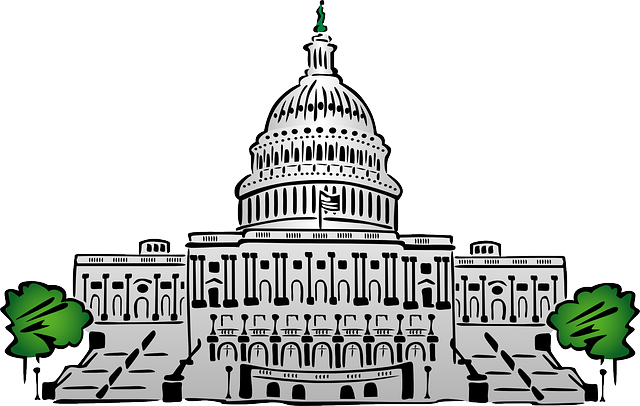 CAN YOU PLEASE  SING THIS EMPEROR HUNGWU 
SIR.
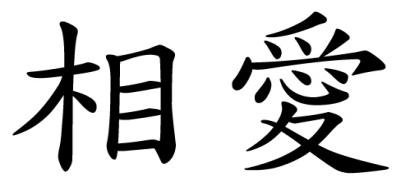 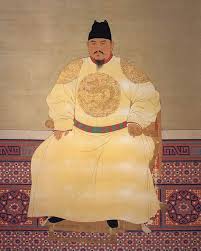 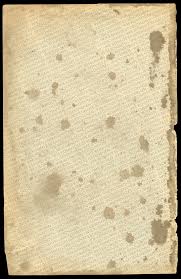 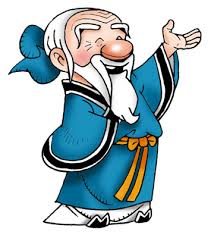 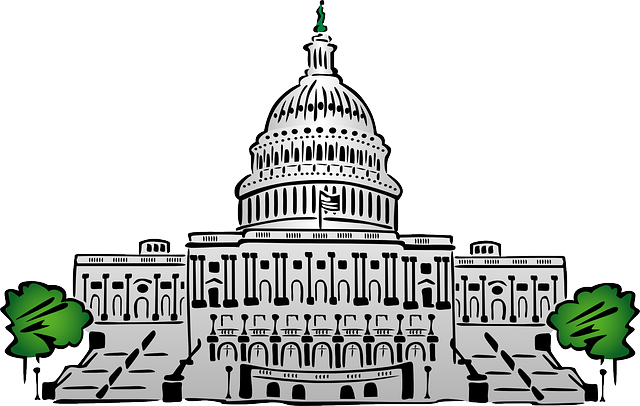 CAN YOU PLEASE  SING THIS EMPEROR HUNGWU 
SIR.
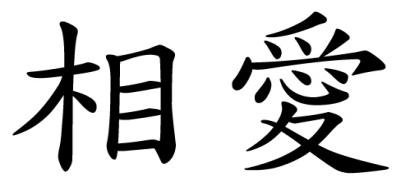 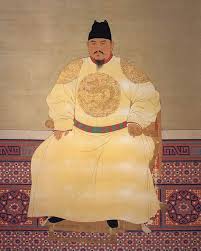 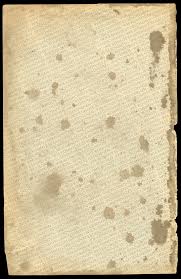 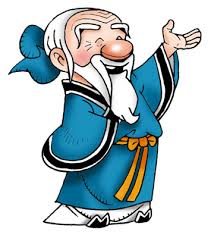 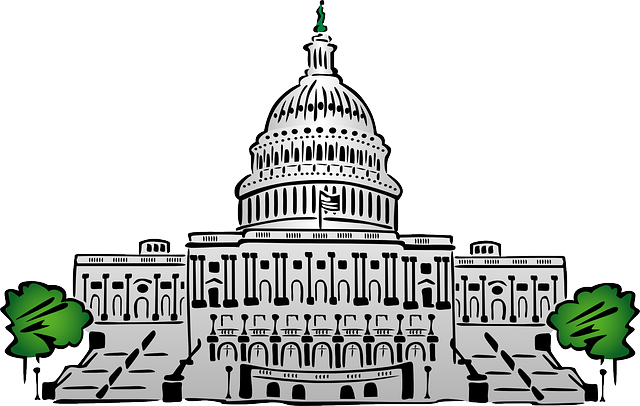 CAN YOU PLEASE  SING THIS EMPEROR HUNGWU 
SIR.
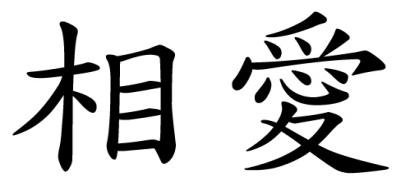 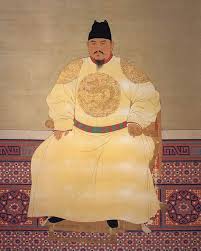 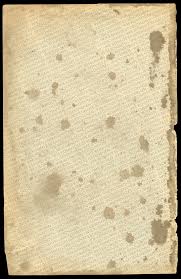 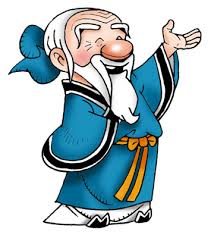 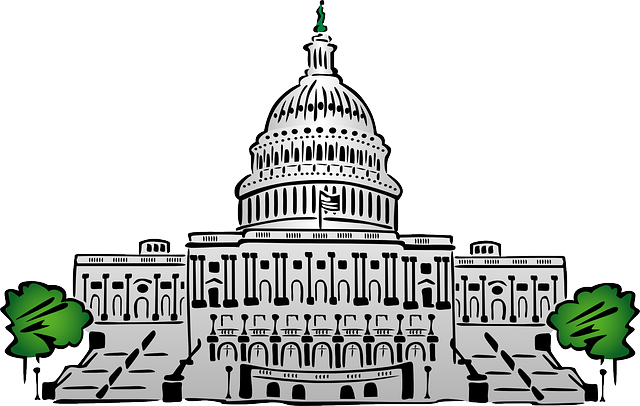 CAN YOU PLEASE  SING THIS EMPEROR HUNGWU 
SIR.
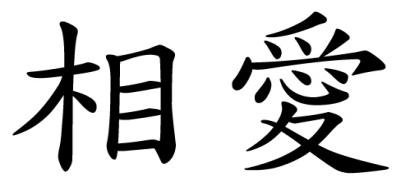 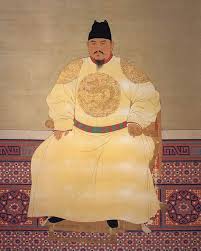 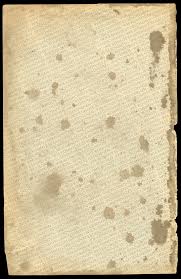 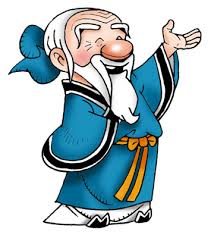 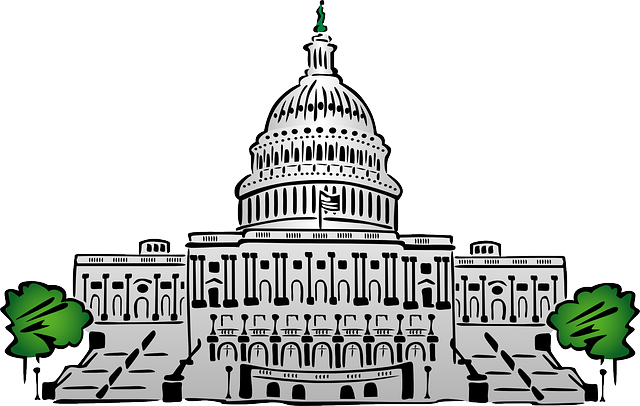 CAN YOU PLEASE  SING THIS EMPEROR HUNGWU 
SIR.
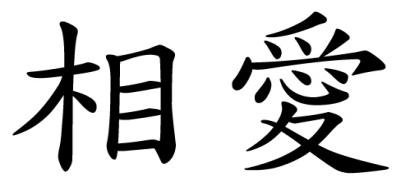 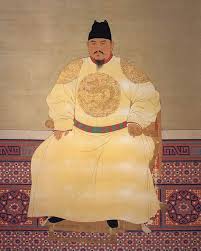 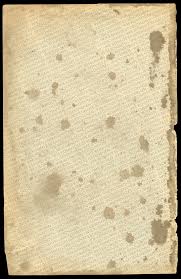 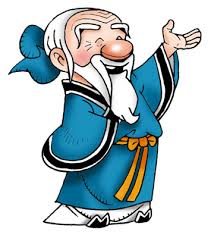 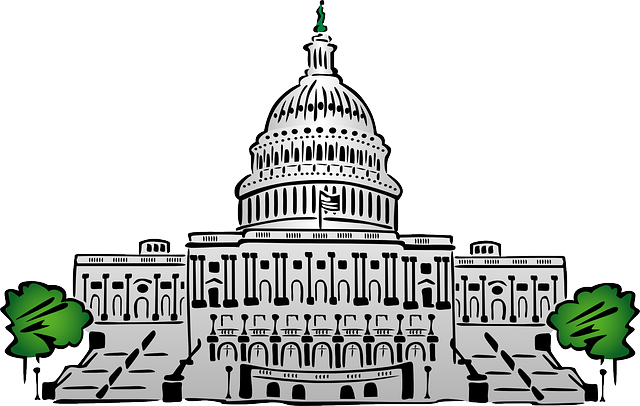 CAN YOU PLEASE  SING THIS EMPEROR HUNGWU 
SIR.
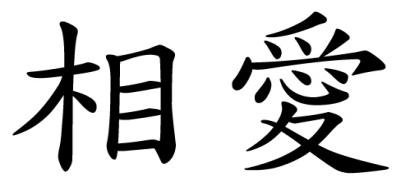 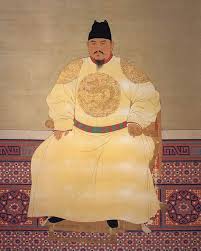 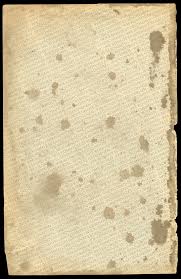 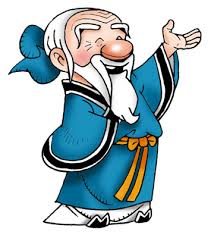 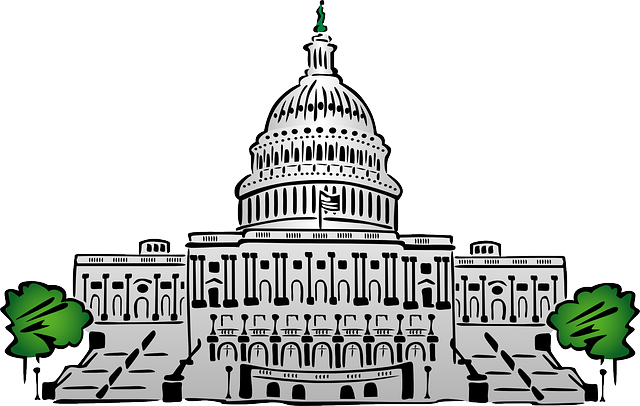 CAN YOU PLEASE  SING THIS EMPEROR HUNGWU 
SIR.
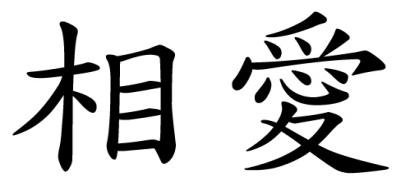 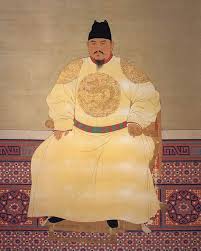 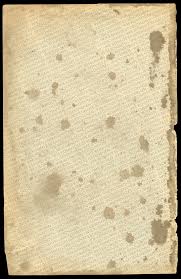 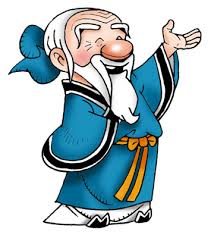 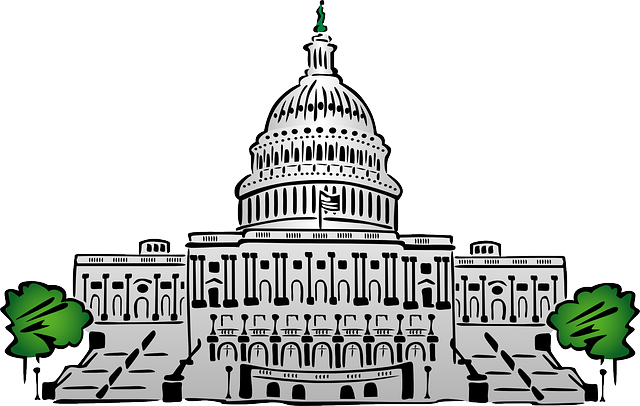 CAN YOU PLEASE  SING THIS EMPEROR HUNGWU 
SIR.
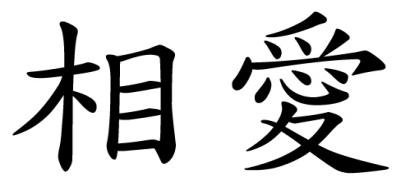 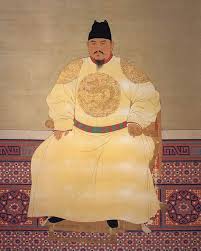 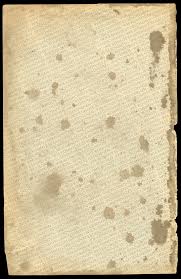 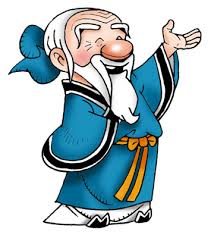 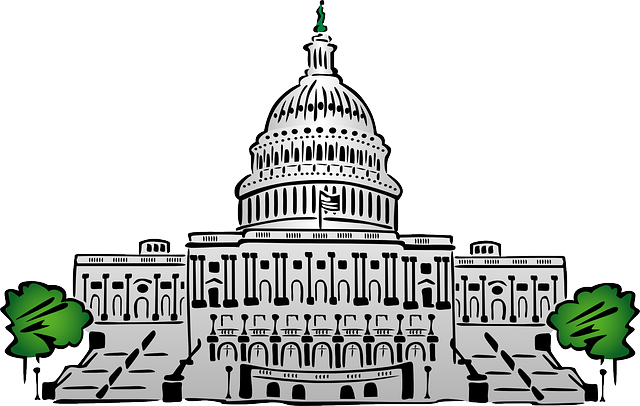 CAN YOU PLEASE  SING THIS EMPEROR HUNGWU 
SIR.
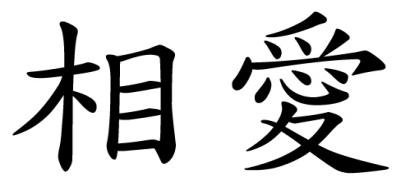 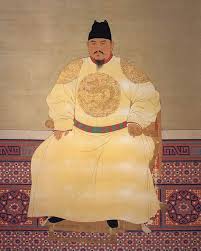 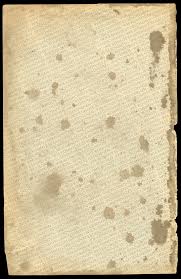 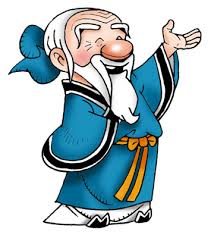 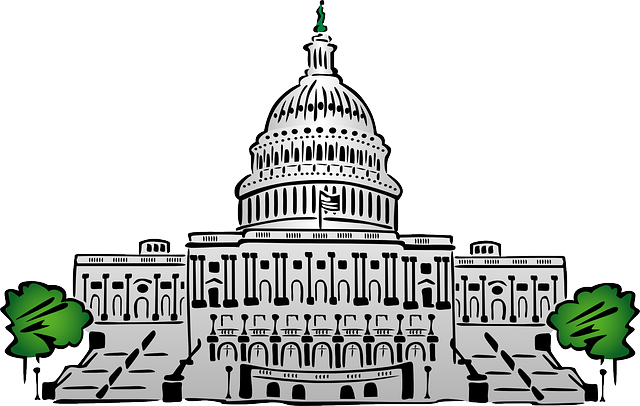 CAN YOU PLEASE  SING THIS EMPEROR HUNGWU 
SIR.
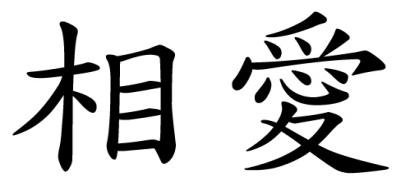 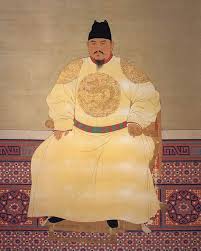 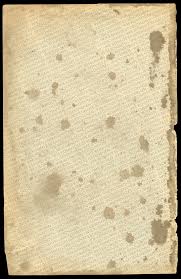 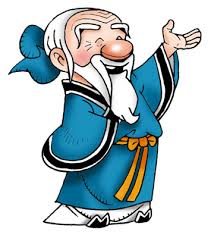 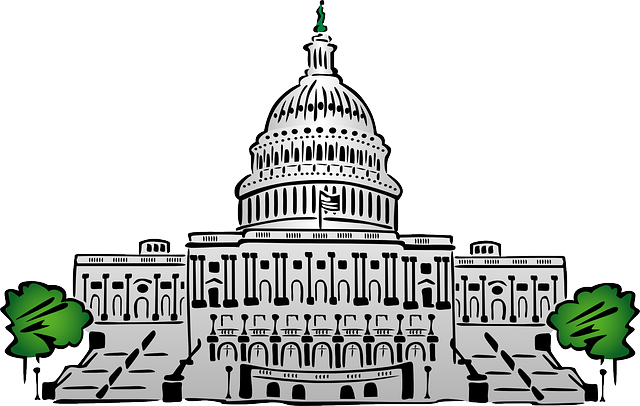 CAN YOU PLEASE  SING THIS EMPEROR HUNGWU 
SIR.
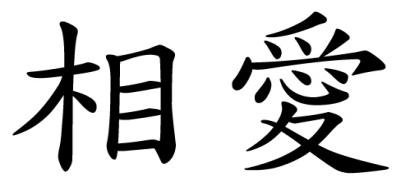 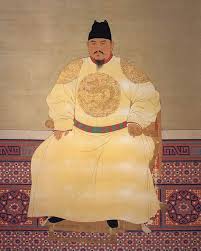 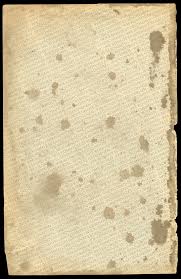 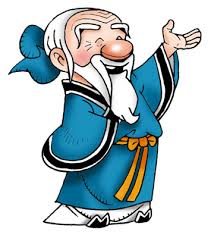 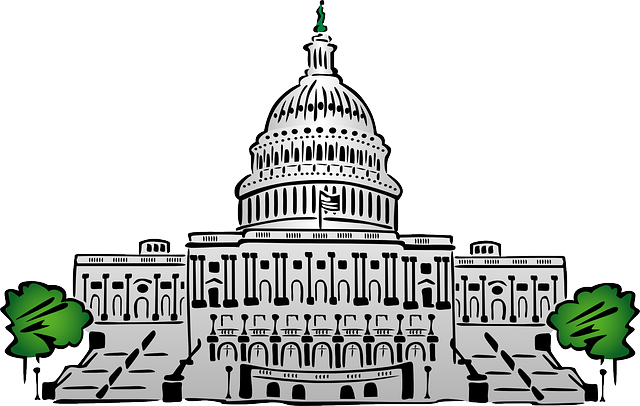 CAN YOU PLEASE  SING THIS EMPEROR HUNGWU 
SIR.
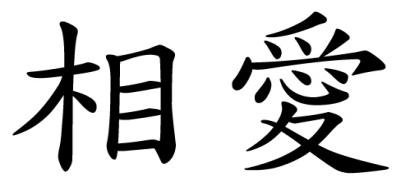 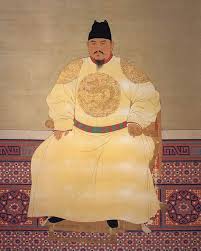 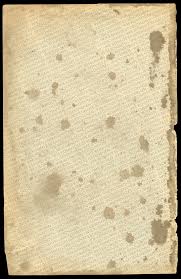 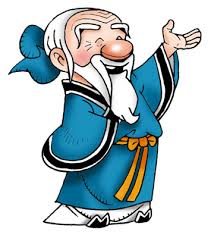 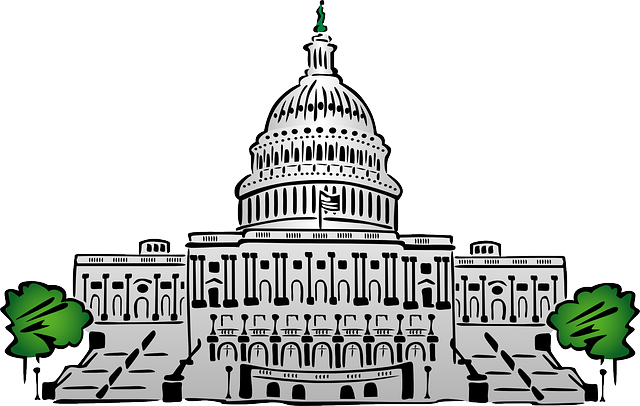 CAN YOU PLEASE  SING THIS EMPEROR HUNGWU 
SIR.
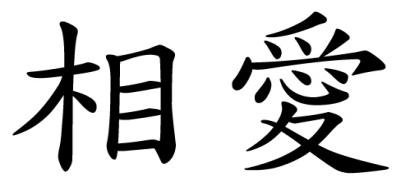 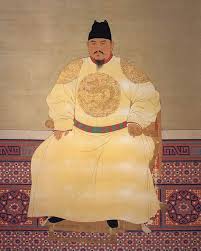 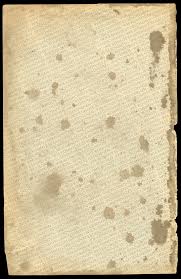 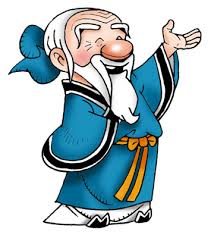 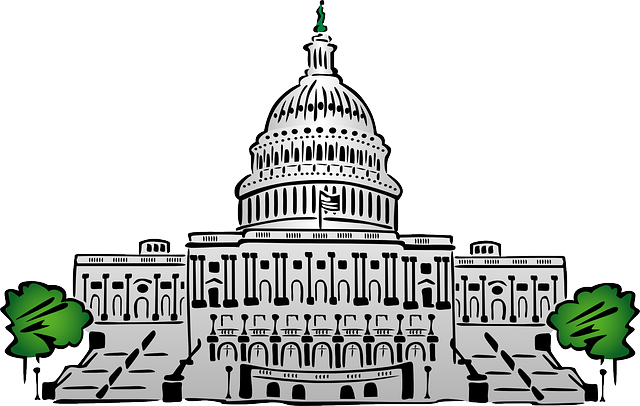 CAN YOU PLEASE  SIGN THIS EMPEROR HUNGWU 
SIR.
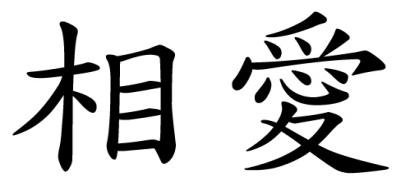 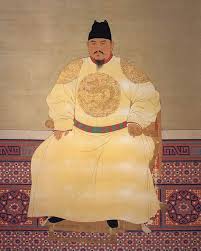 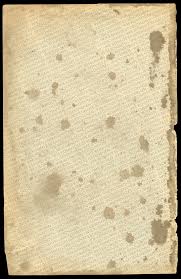 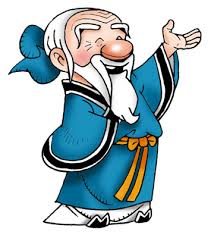 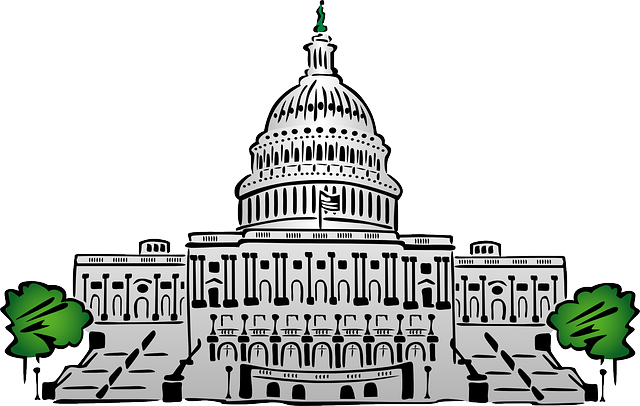 CAN YOU PLEASE  SIGN THIS EMPEROR HUNGWU 
SIR.
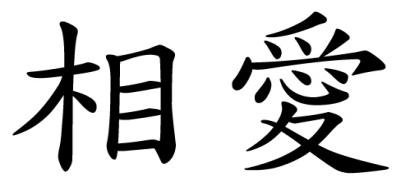 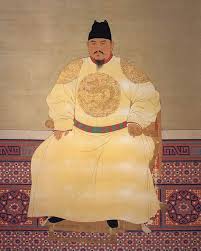 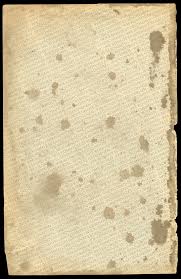 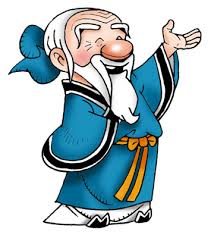 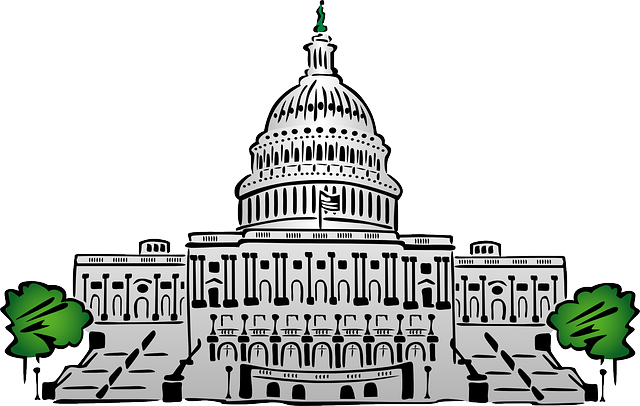 CAN YOU PLEASE  SIGN THIS EMPEROR HUNGWU 
SIR.
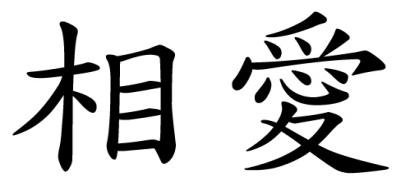 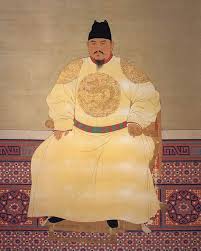 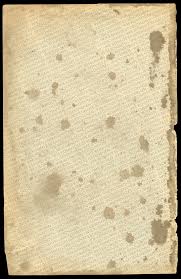 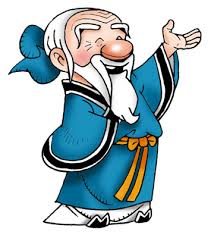 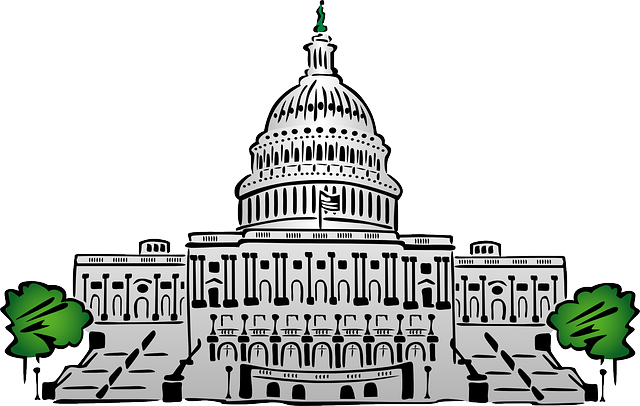 CAN YOU PLEASE  SIGN THIS EMPEROR HUNGWU 
SIR.
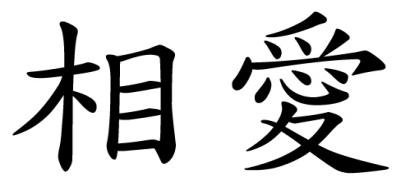 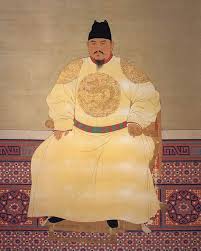 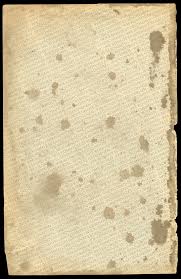 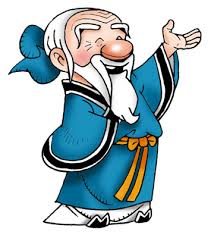 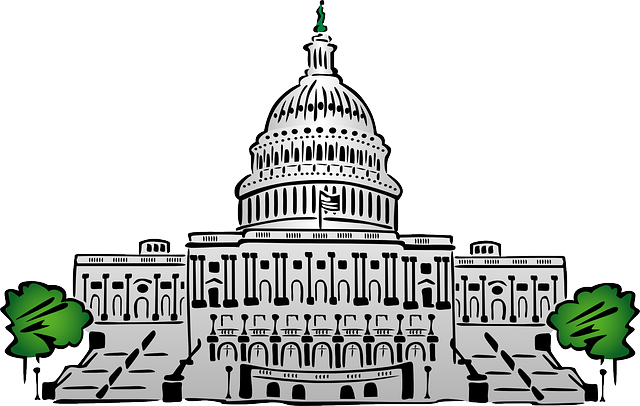 CAN YOU PLEASE  SIGN THIS EMPEROR HUNGWU 
SIR.
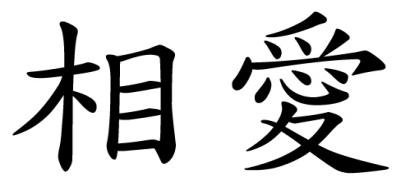 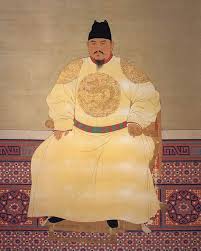 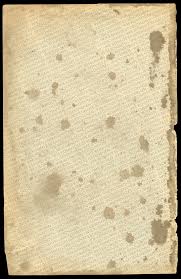 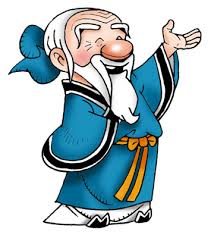 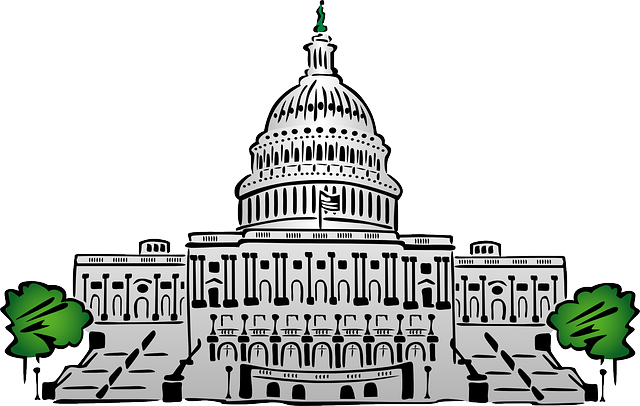 CAN YOU PLEASE  SIGN THIS EMPEROR HUNGWU 
SIR.
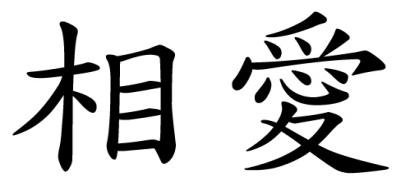 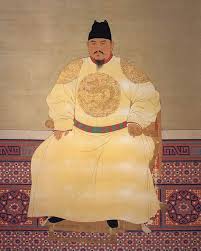 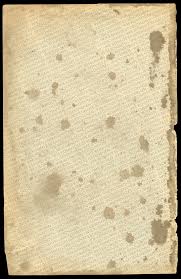 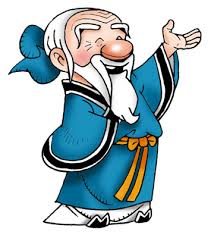 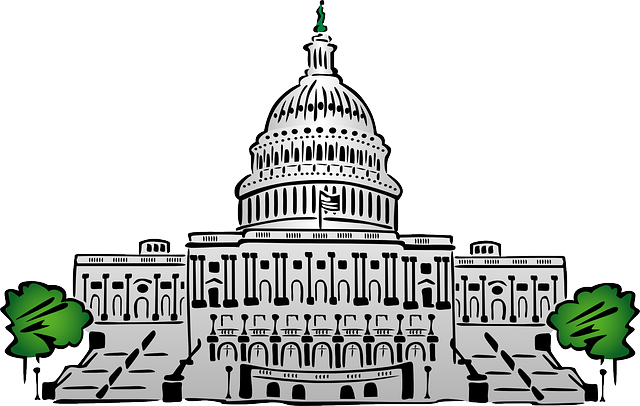 CAN YOU PLEASE  SIGN THIS EMPEROR HUNGWU 
SIR.
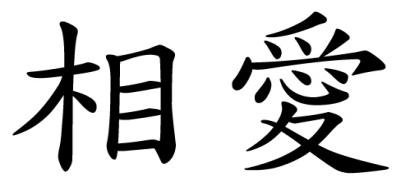 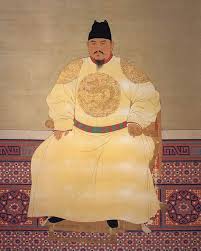 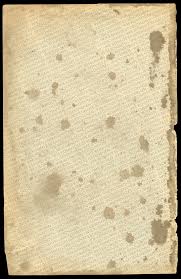 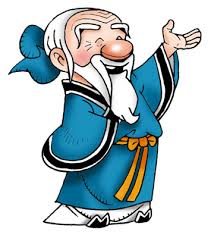 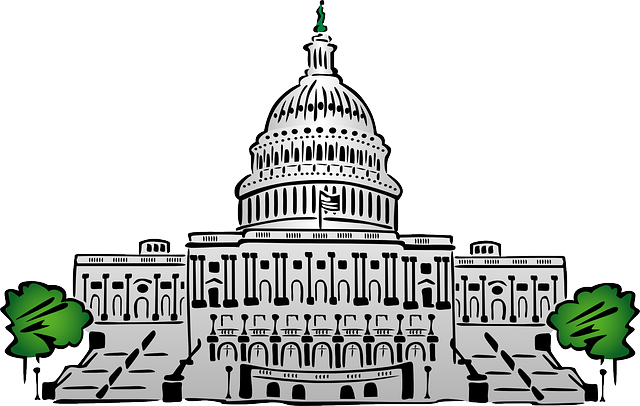 CAN YOU PLEASE  SIGN THIS EMPEROR HUNGWU 
SIR.
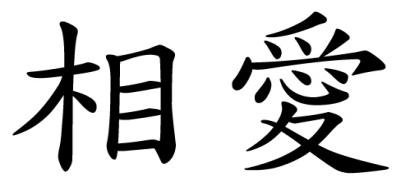 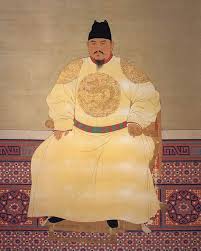 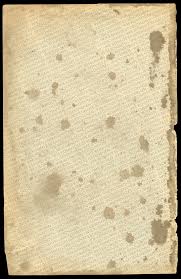 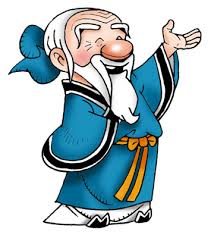 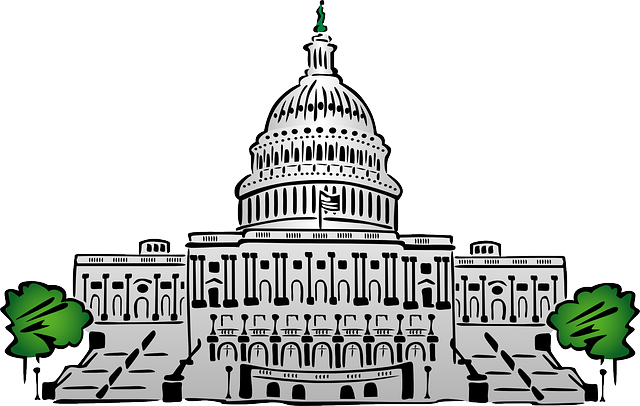 CAN YOU PLEASE  SIGN THIS EMPEROR HUNGWU 
SIR.
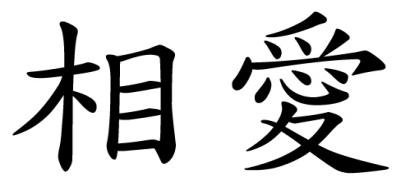 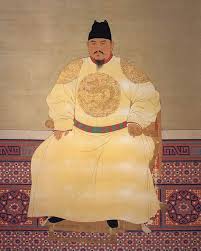 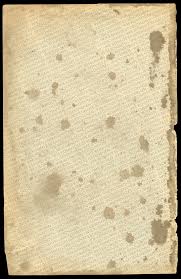 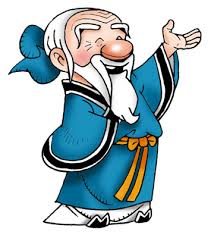 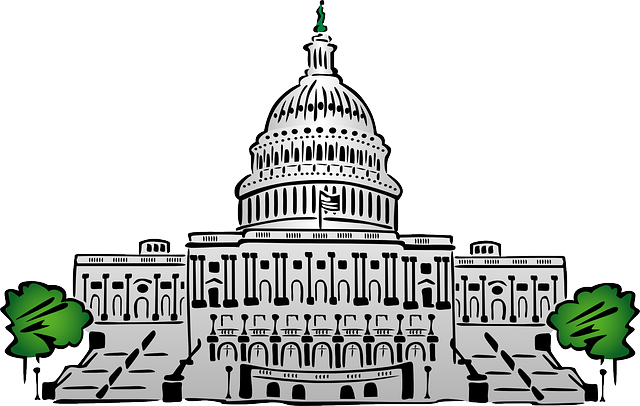 CAN YOU PLEASE  SIGN THIS EMPEROR HUNGWU 
SIR.
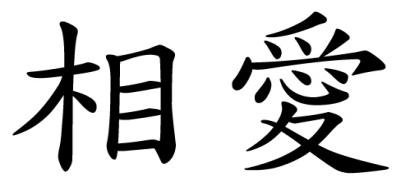 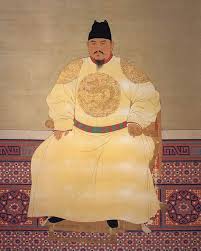 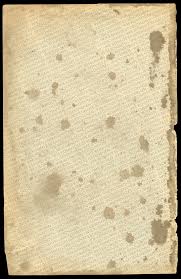 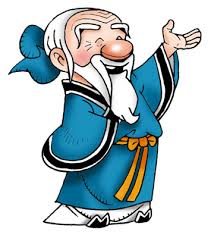 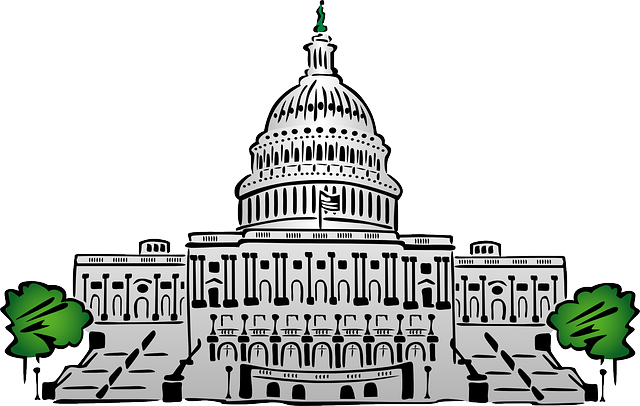 CAN YOU PLEASE  SIGN THIS EMPEROR HUNGWU 
SIR.
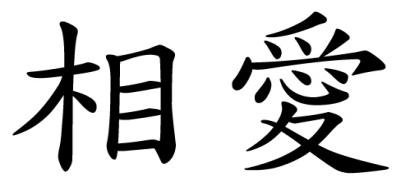 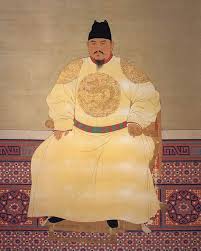 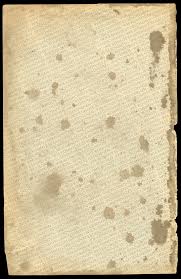 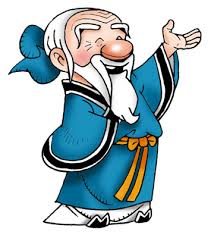 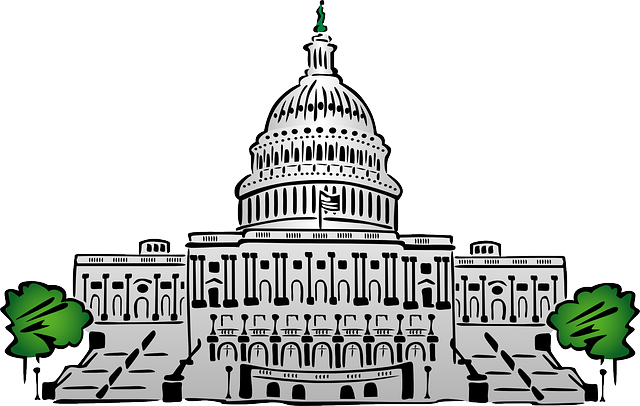 CAN YOU PLEASE  SIGN THIS EMPEROR HUNGWU 
SIR.
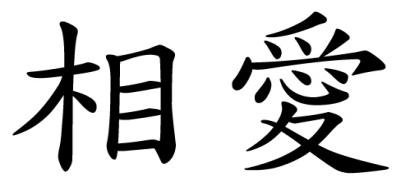 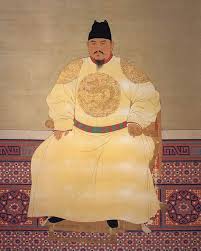 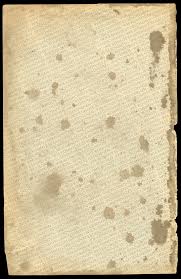 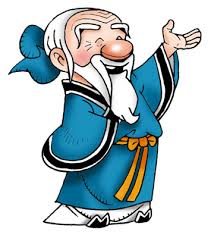 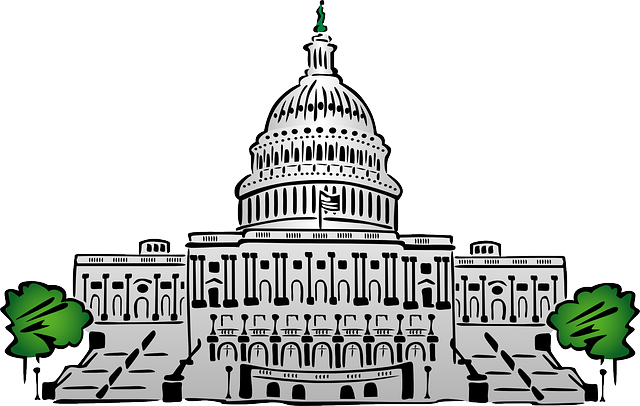 CAN YOU PLEASE  SIGN THIS EMPEROR HUNGWU 
SIR.
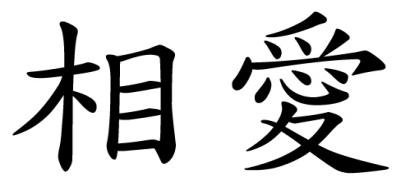 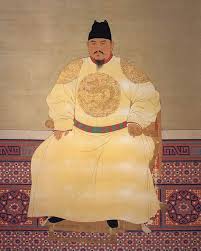 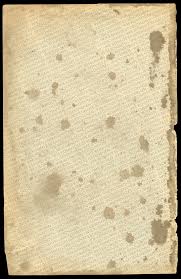 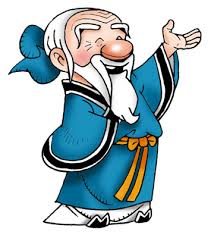 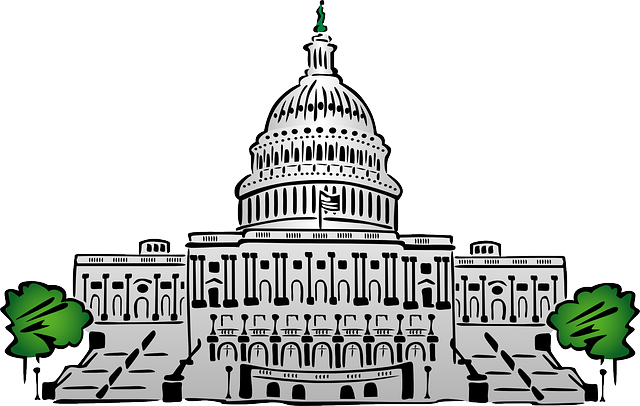 CAN YOU PLEASE  SIGN THIS EMPEROR HUNGWU 
SIR.
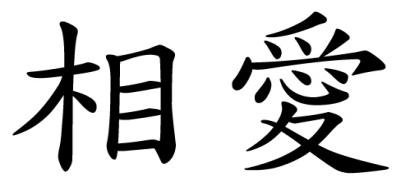 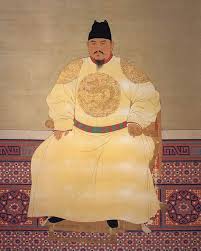 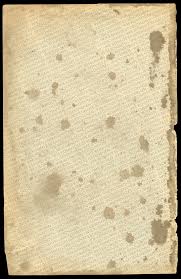 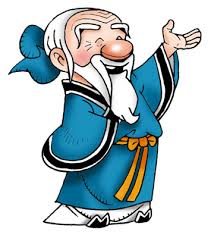 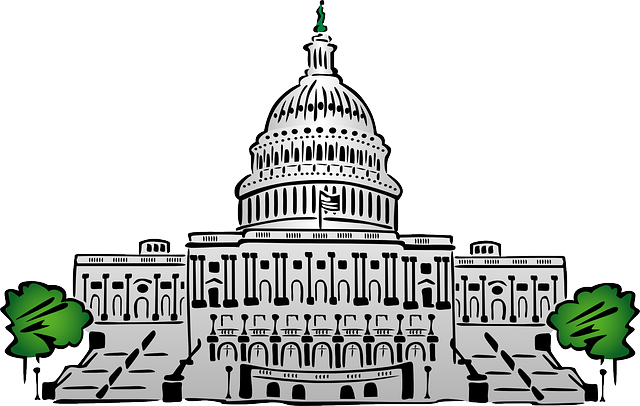 CAN YOU PLEASE  SIGN THIS EMPEROR HUNGWU 
SIR.
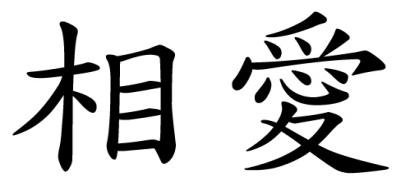 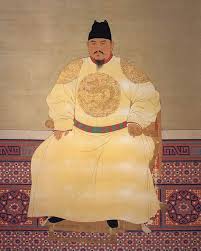 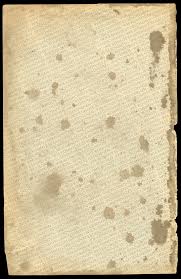 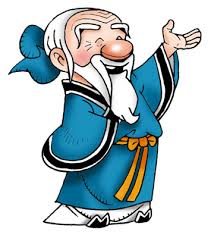 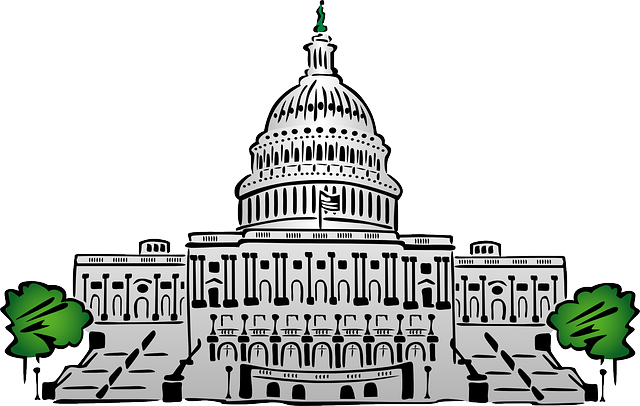 CAN YOU PLEASE  SIGN THIS EMPEROR HUNGWU 
SIR.
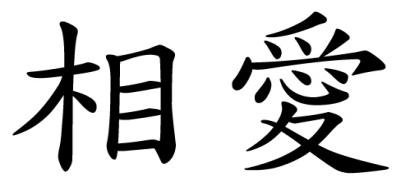 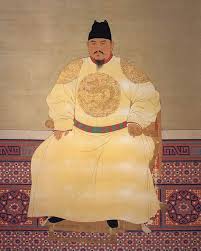 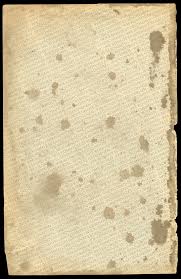 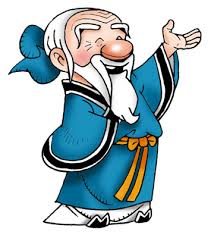 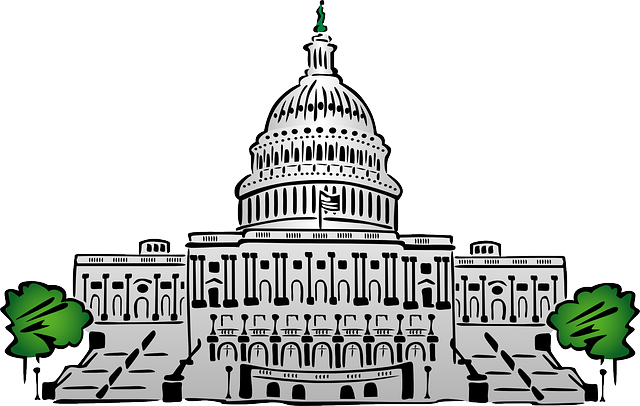 CAN YOU PLEASE  SIGN THIS EMPEROR HUNGWU 
SIR.
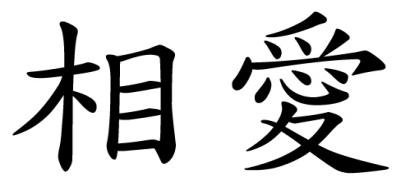 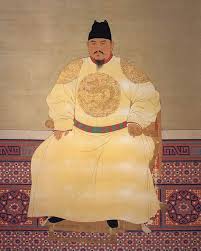 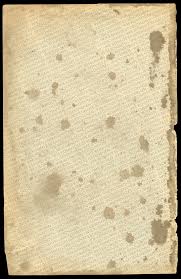 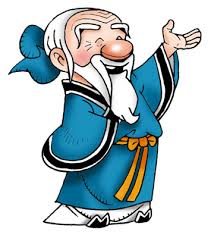 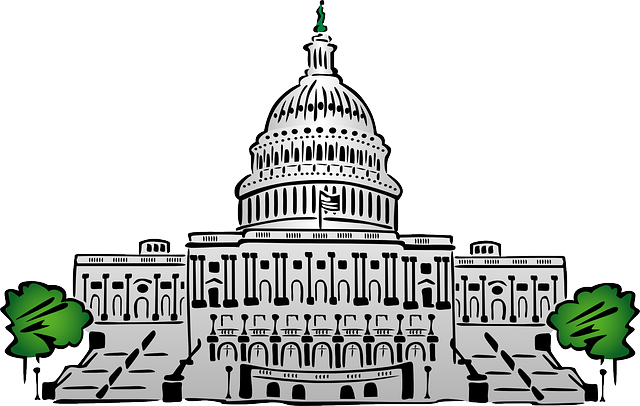 CAN YOU PLEASE  SIGN THIS EMPEROR HUNGWU 
SIR.
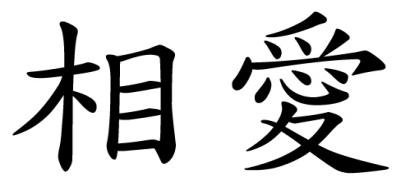 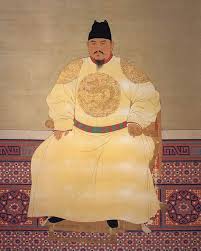 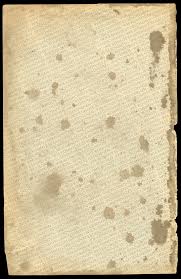 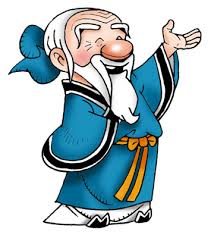 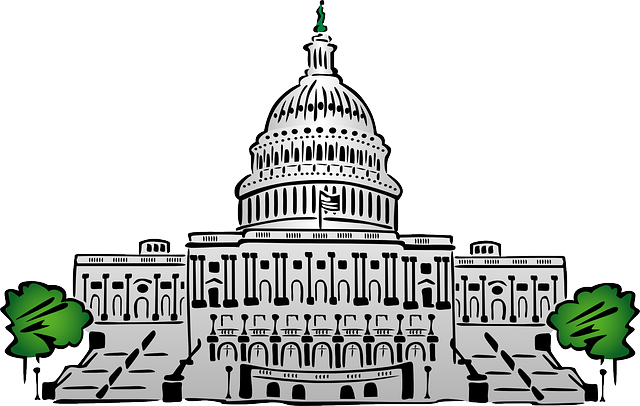 CAN YOU PLEASE  SIGN THIS EMPEROR HUNGWU 
SIR.
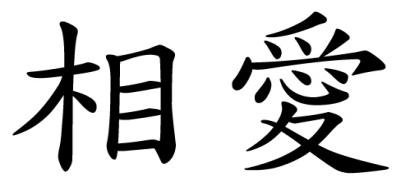 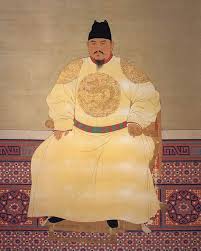 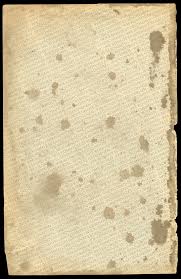 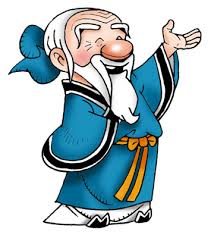 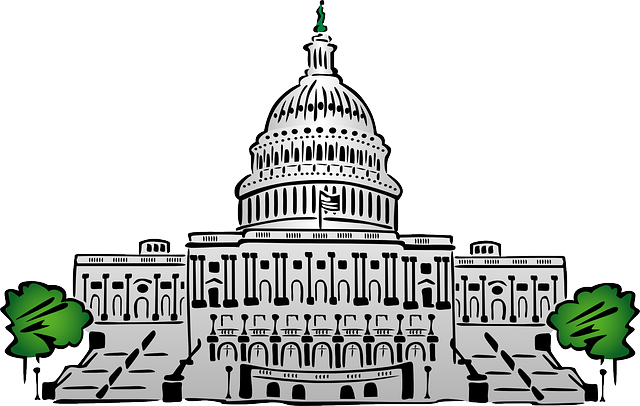 CAN YOU PLEASE  SIGN THIS EMPEROR HUNGWU 
SIR.
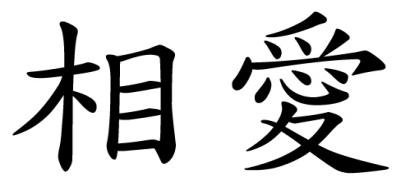 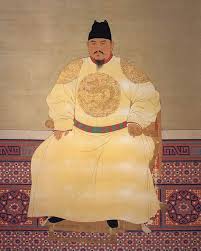 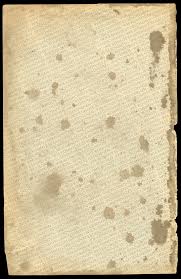 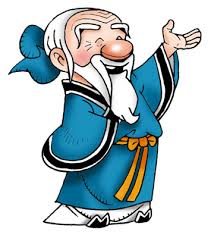 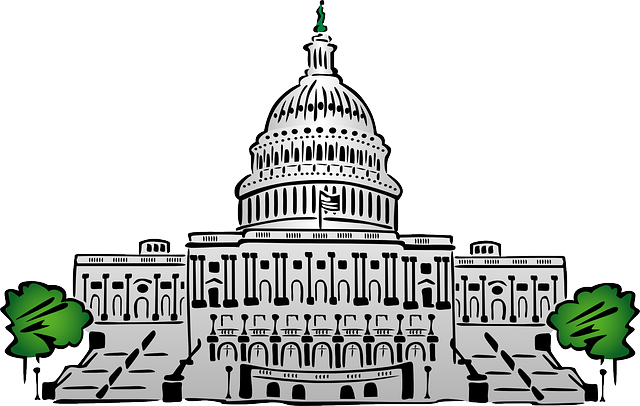 CAN YOU PLEASE  SIGN THIS EMPEROR HUNGWU 
SIR.
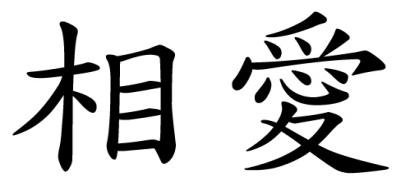 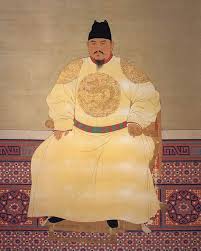 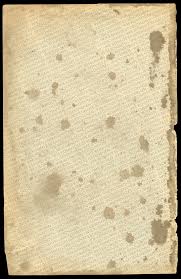 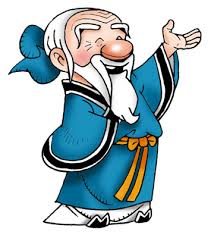 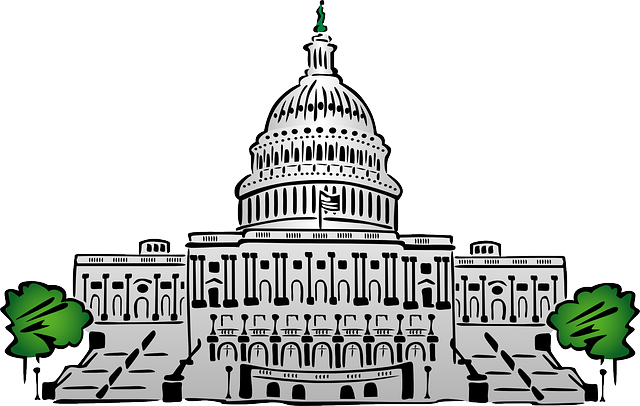 CAN YOU PLEASE  SIGN THIS EMPEROR HUNGWU 
SIR.
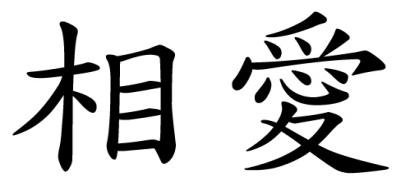 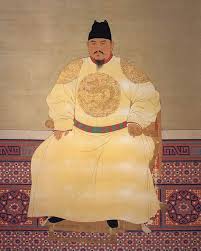 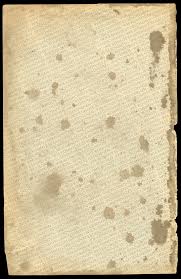 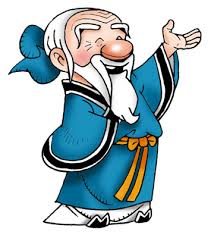 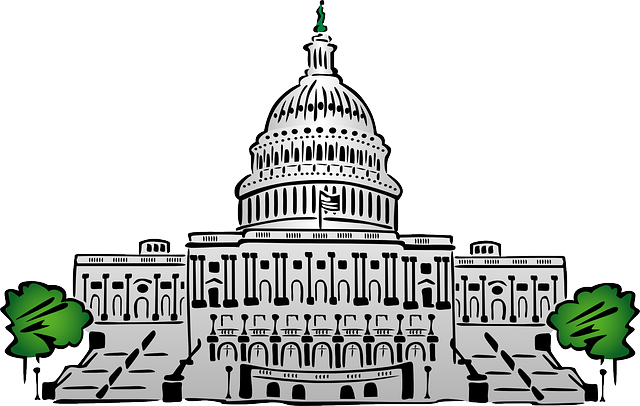 CAN YOU PLEASE  SIGN THIS EMPEROR HUNGWU 
SIR.
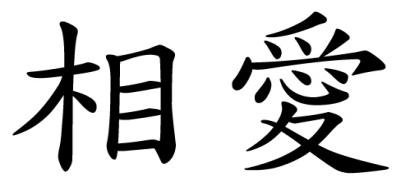 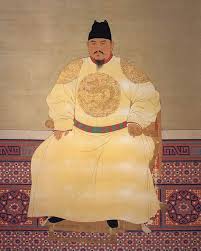 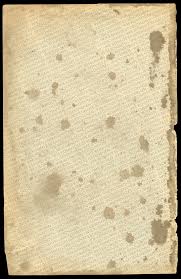 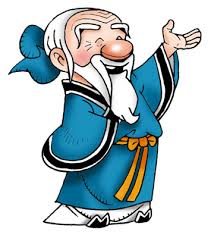 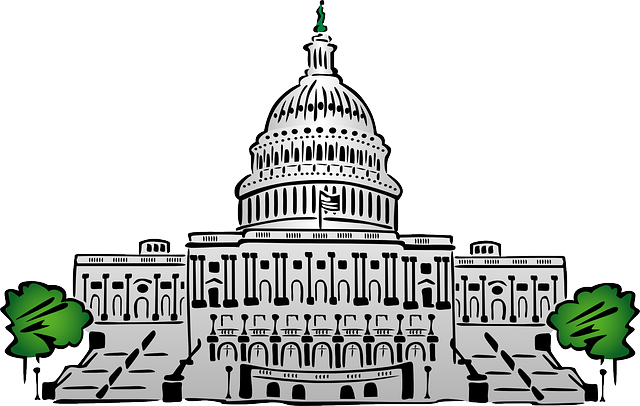 CAN YOU PLEASE  SIGN THIS EMPEROR HUNGWU 
SIR.
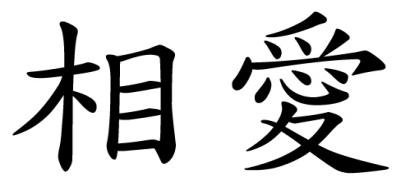 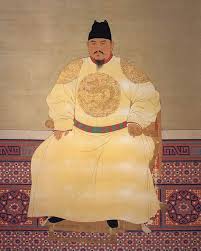 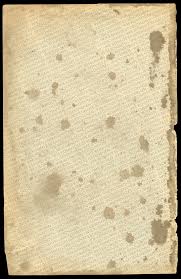 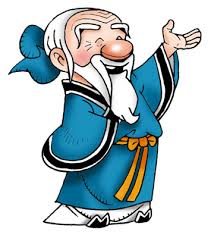 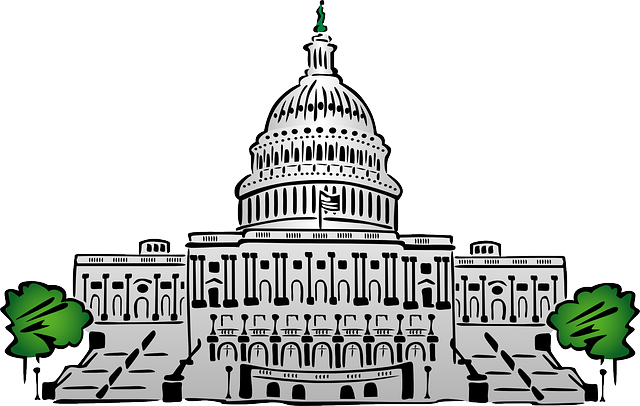 CAN YOU PLEASE  SIGN THIS EMPEROR HUNGWU 
SIR.
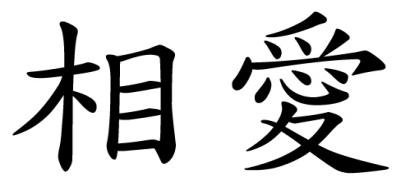 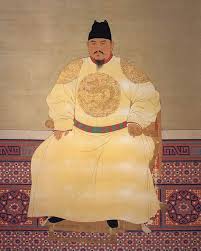 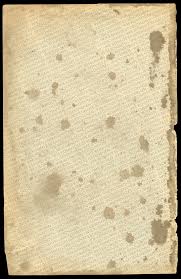 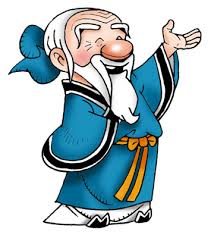 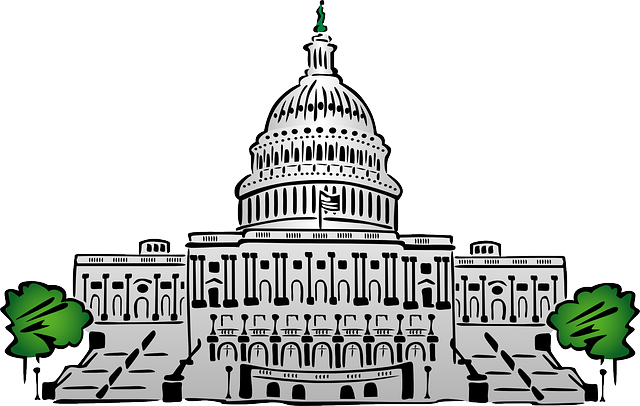 CAN YOU PLEASE  SIGN THIS EMPEROR HUNGWU 
SIR.
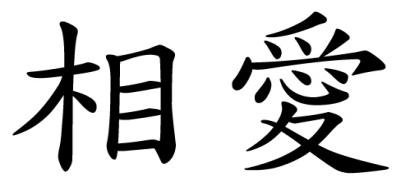 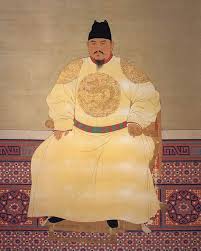 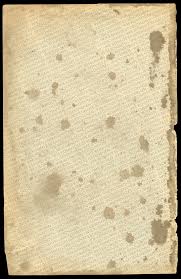 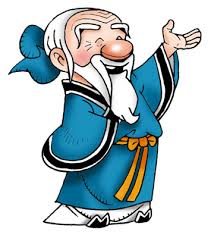 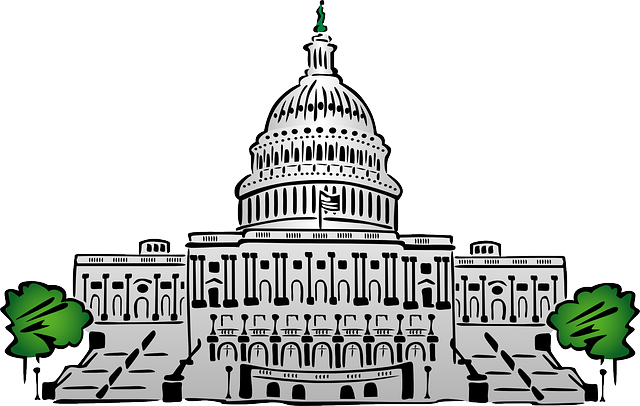 CAN YOU PLEASE  SIGN THIS EMPEROR HUNGWU 
SIR.
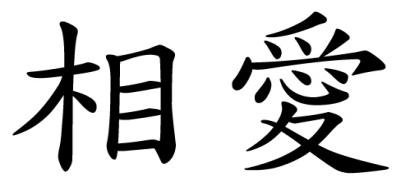 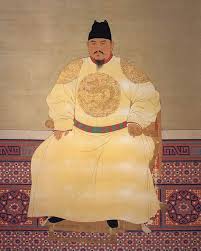 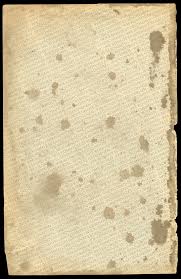 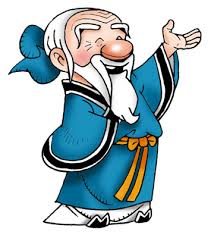 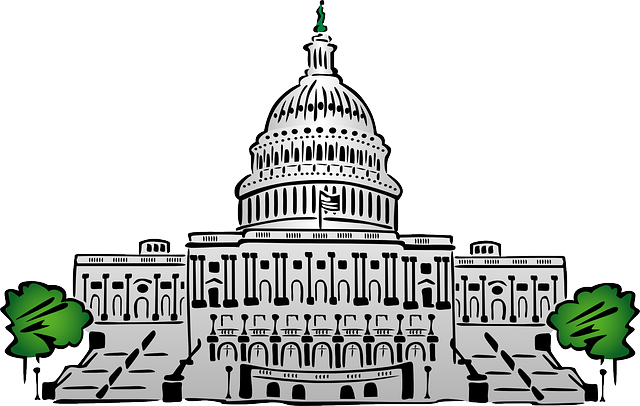 CAN YOU PLEASE  SIGN THIS EMPEROR HUNGWU 
SIR.
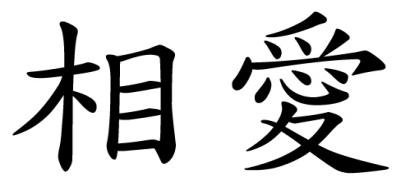 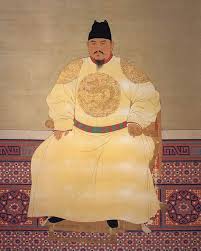 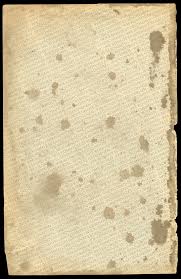 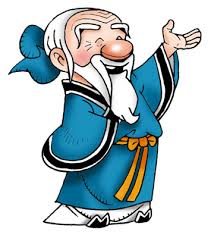 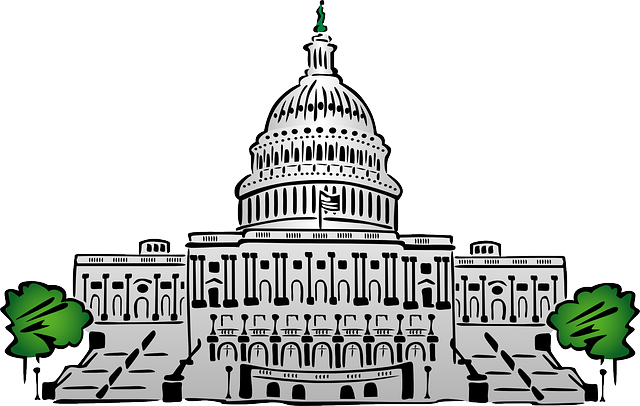 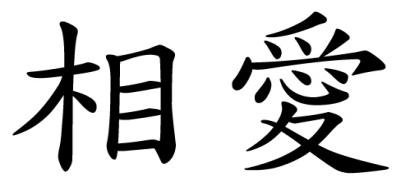 SURE COME HERE
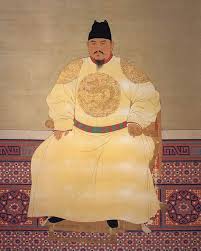 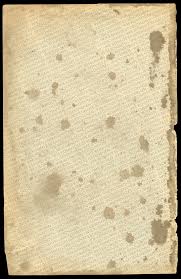 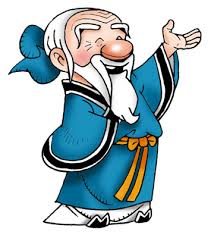 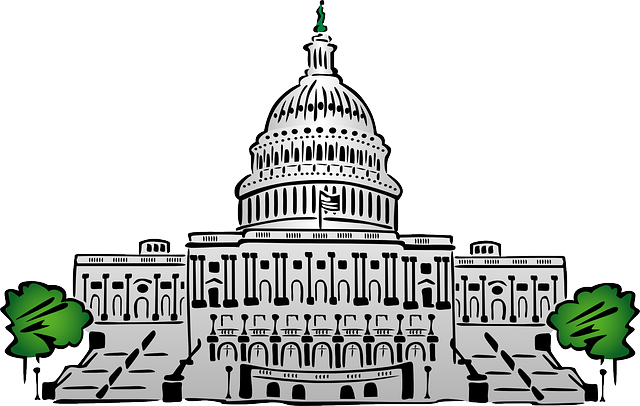 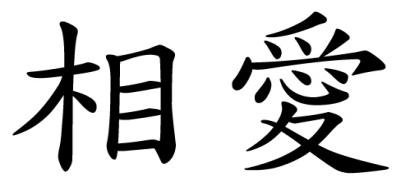 SURE COME HERE
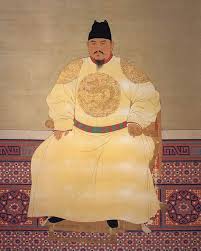 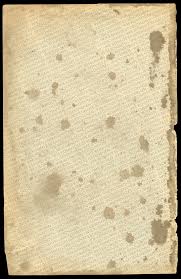 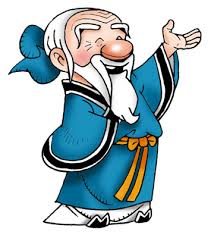 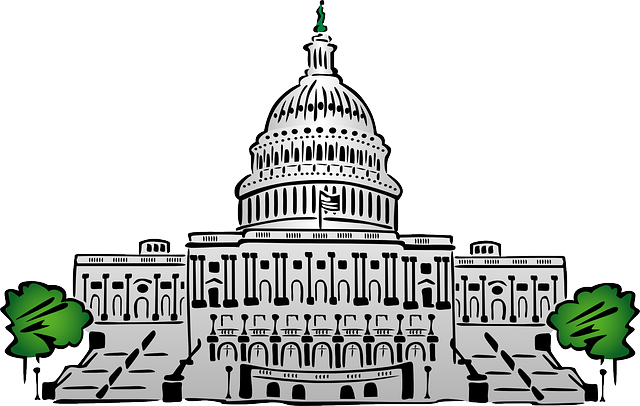 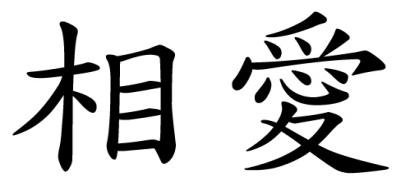 SURE COME HERE
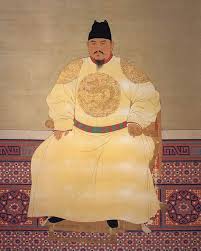 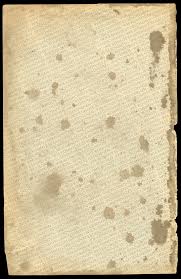 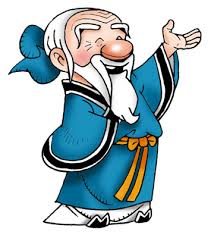 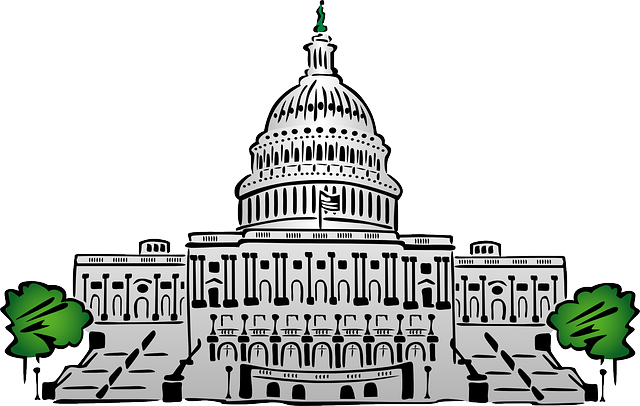 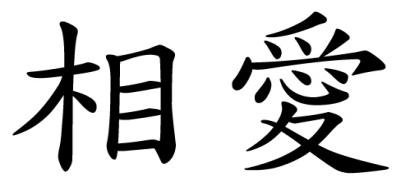 SURE COME HERE
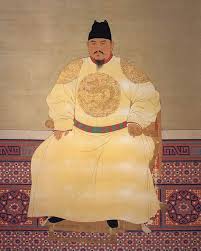 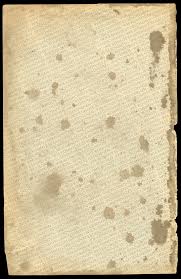 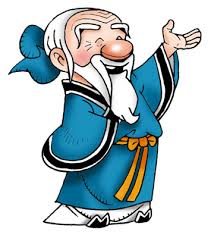 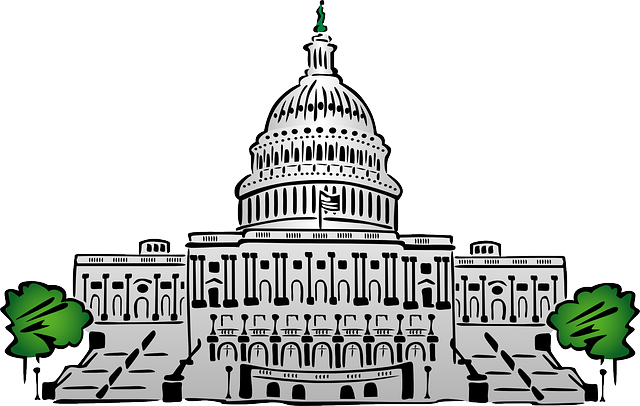 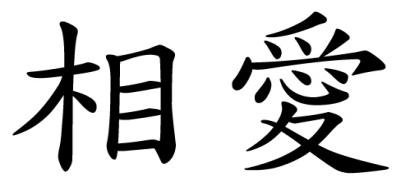 SURE COME HERE
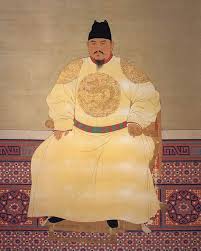 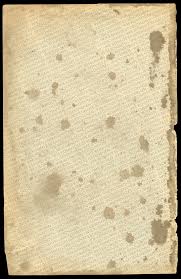 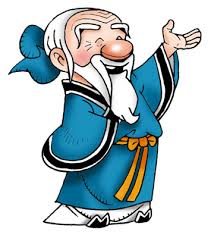 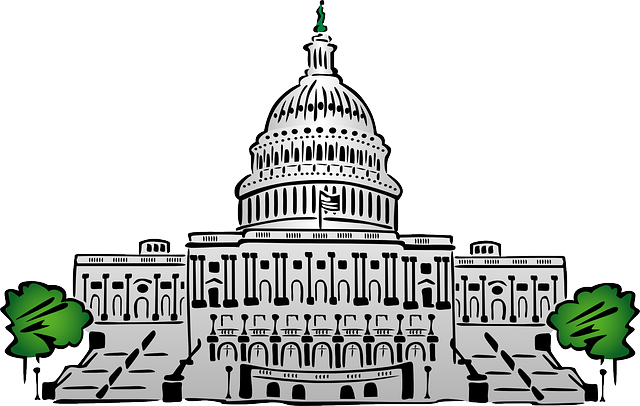 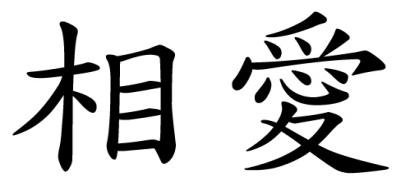 SURE COME HERE
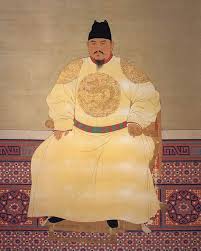 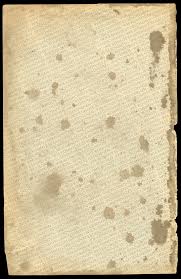 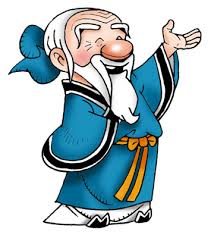 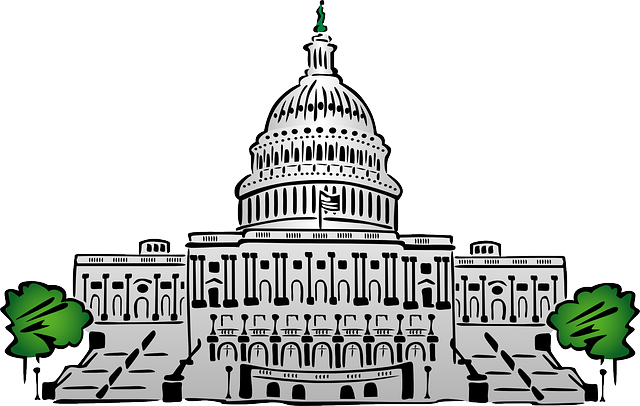 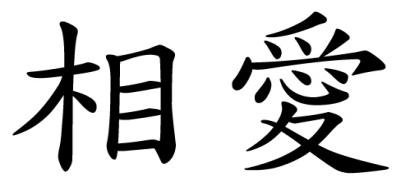 SURE COME HERE
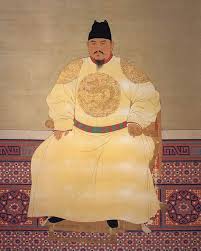 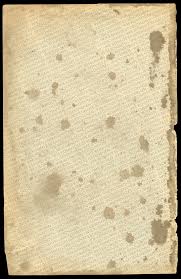 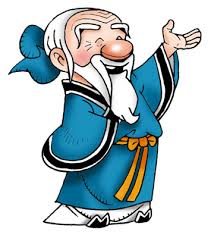 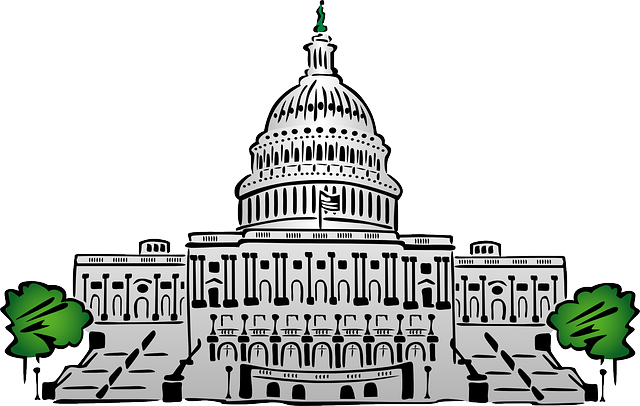 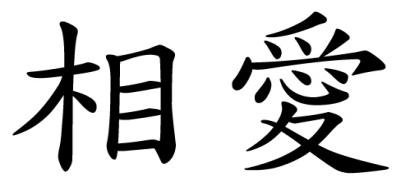 SURE COME HERE
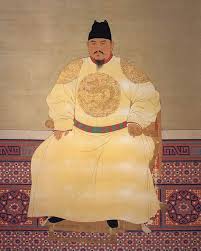 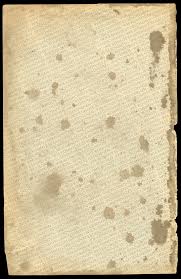 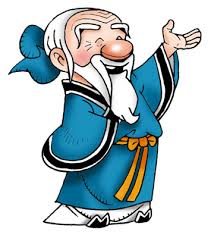 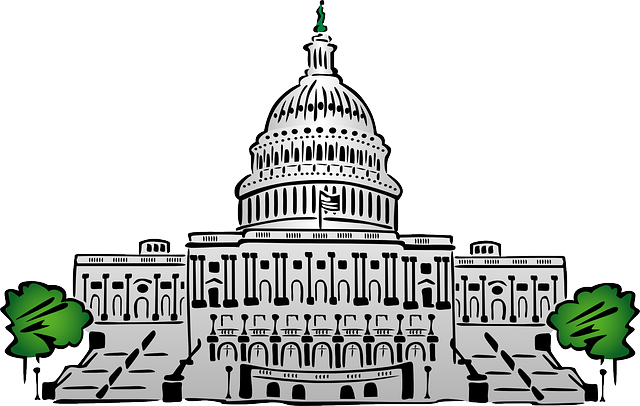 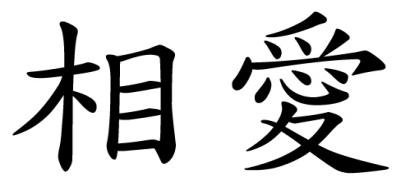 SURE COME HERE
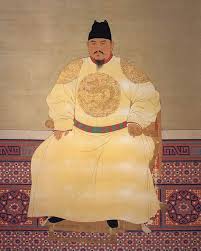 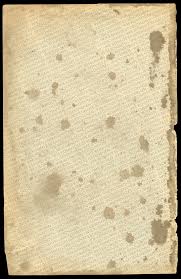 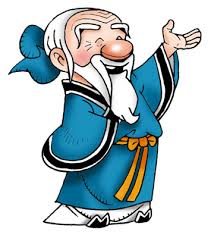 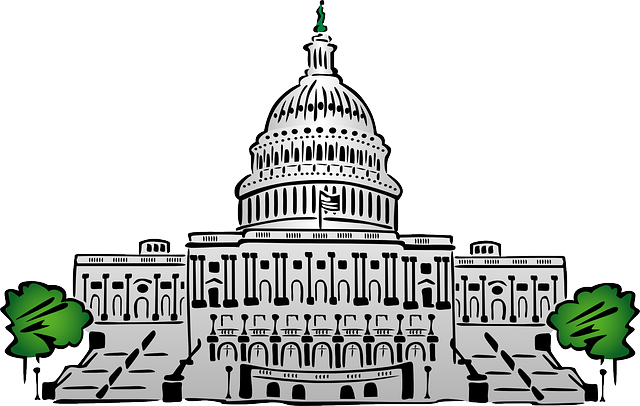 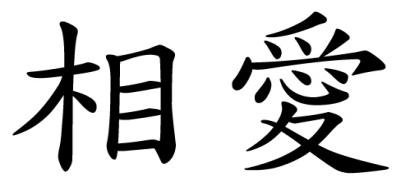 SURE COME HERE
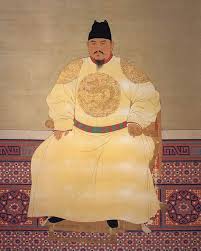 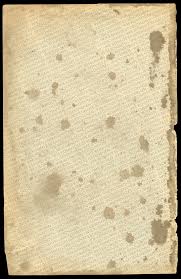 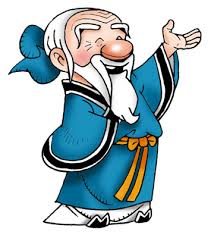 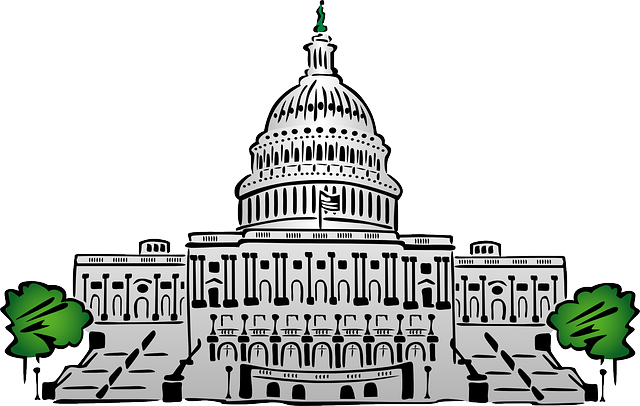 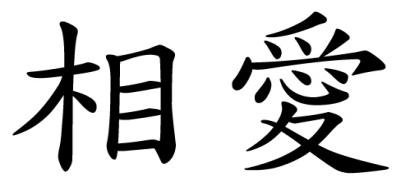 SURE COME HERE
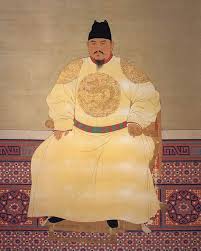 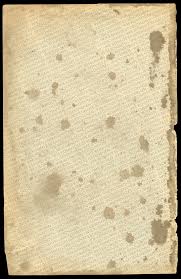 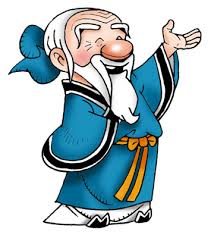 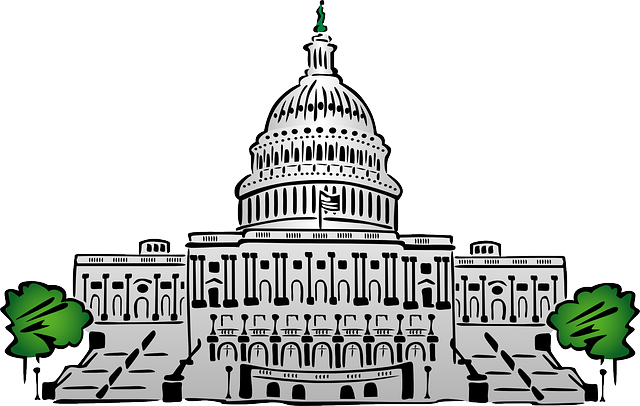 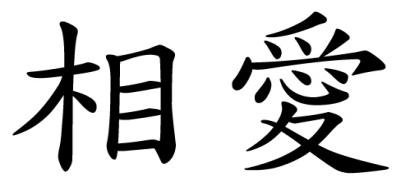 SURE COME HERE
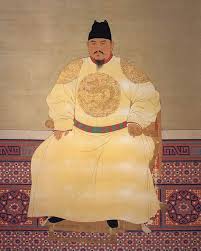 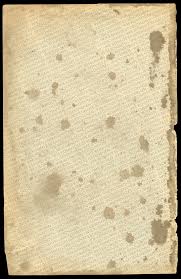 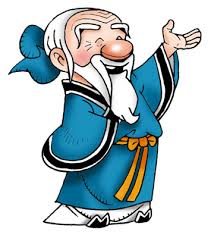 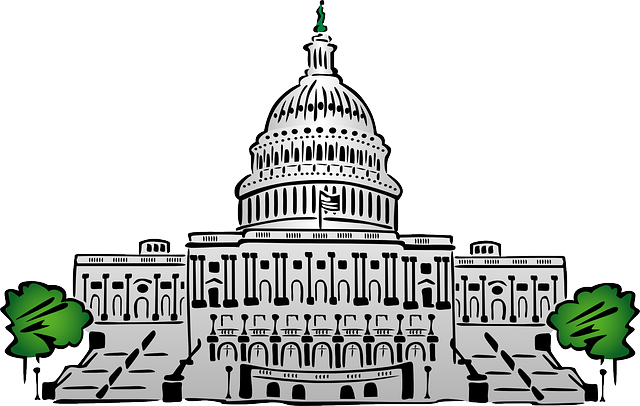 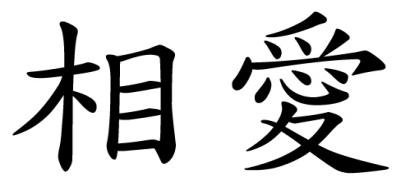 SURE COME HERE
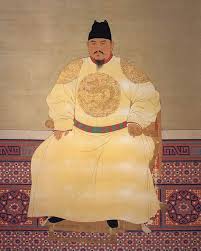 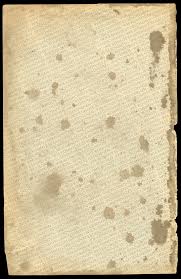 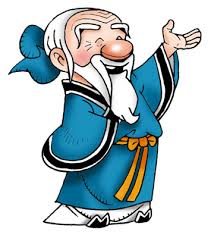 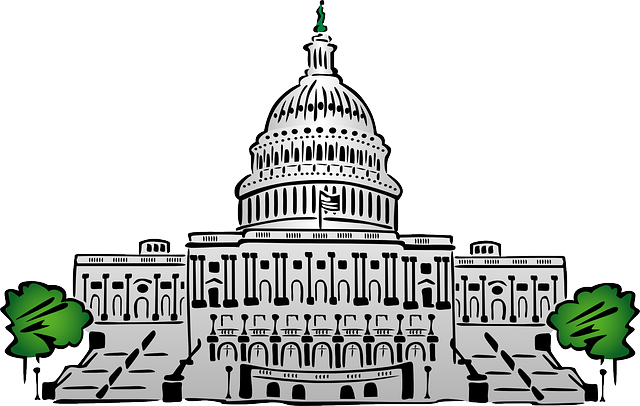 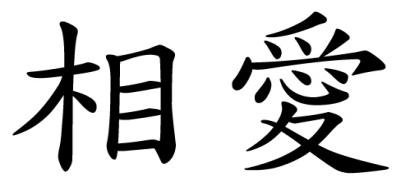 SURE COME HERE
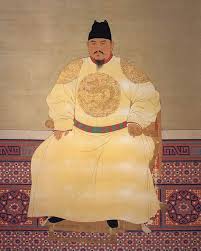 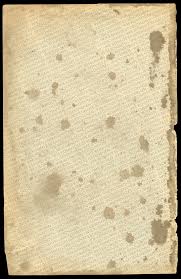 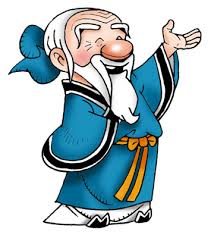 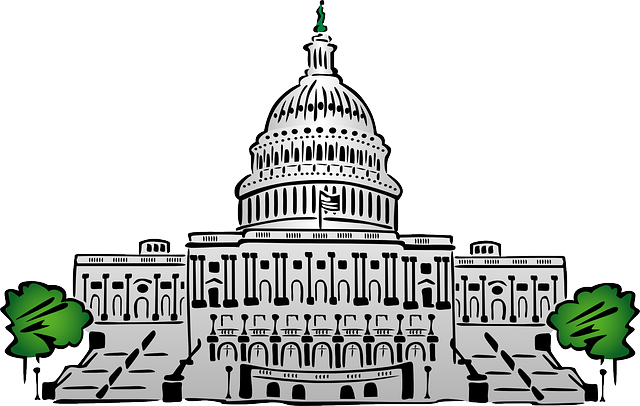 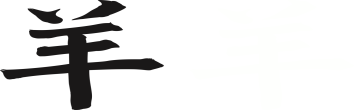 OK
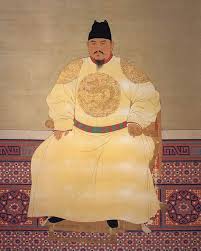 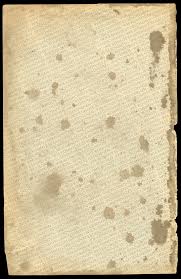 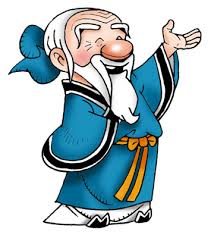 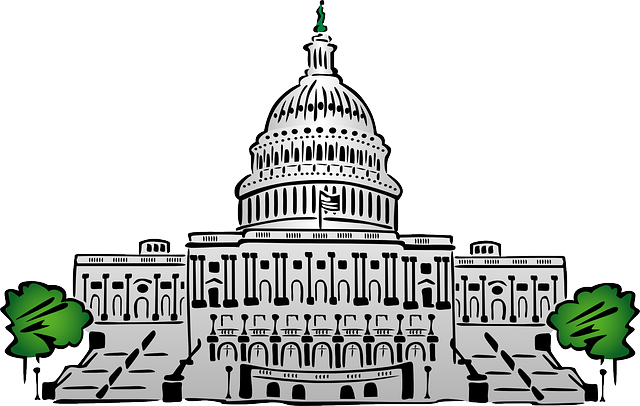 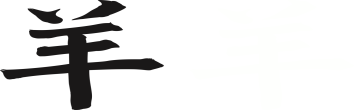 OK
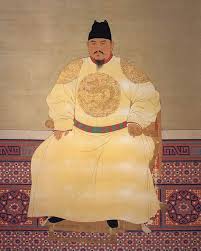 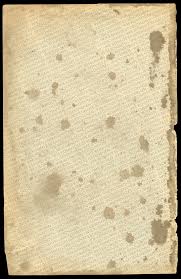 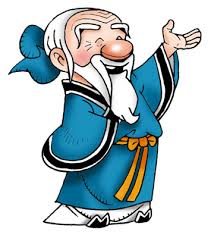 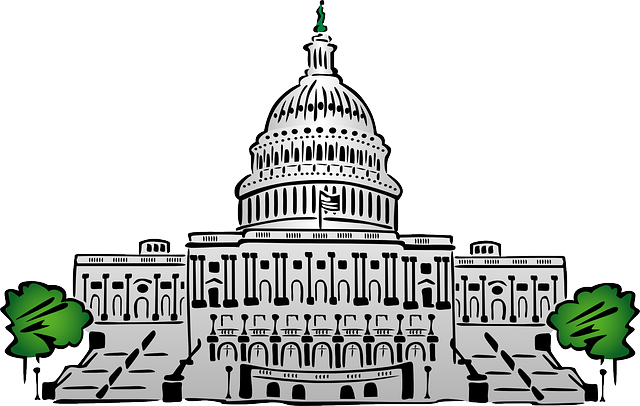 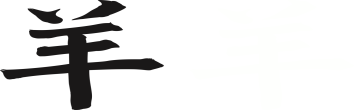 OK
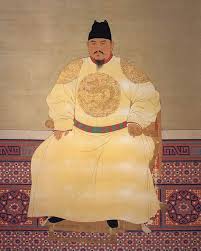 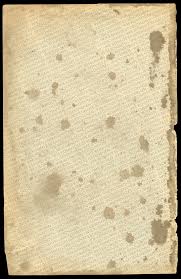 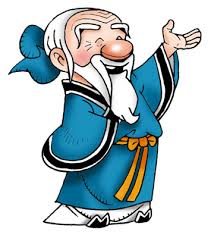 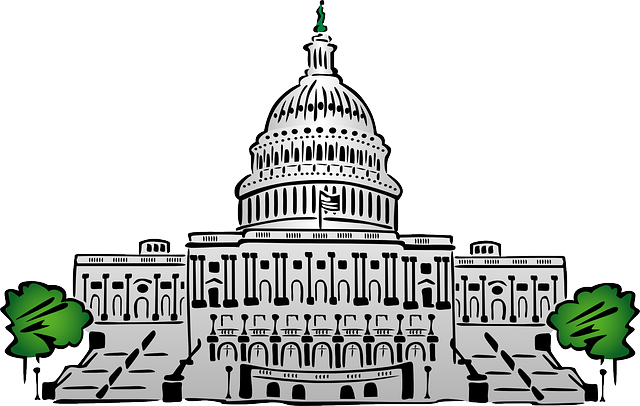 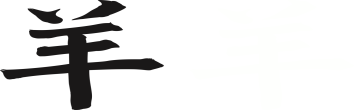 OK
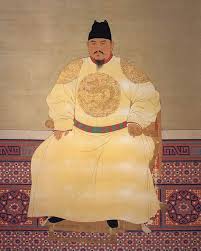 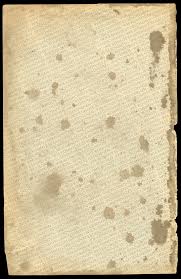 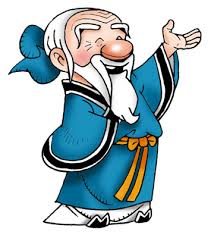 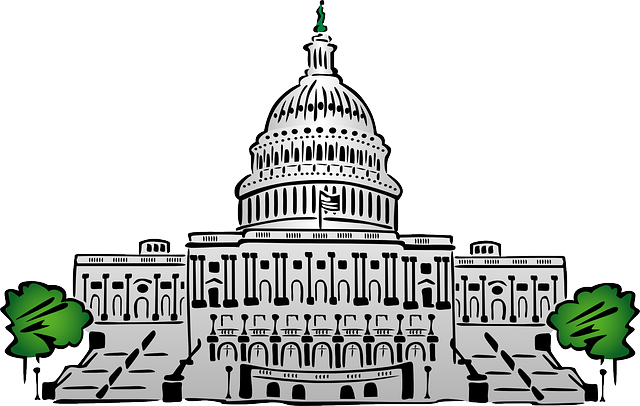 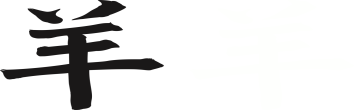 OK
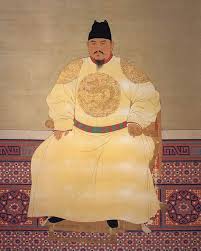 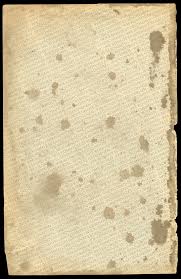 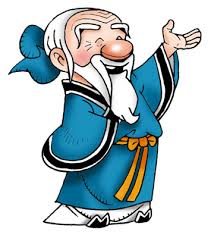 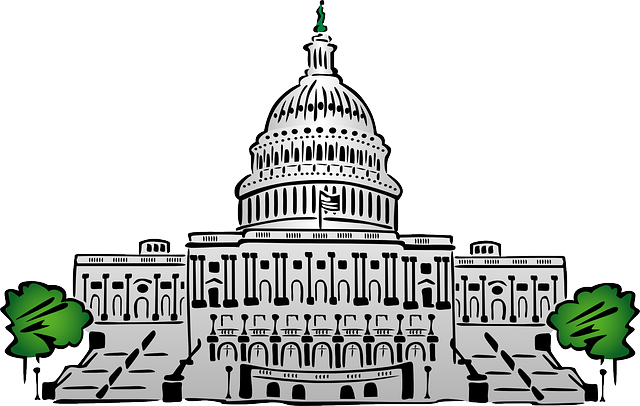 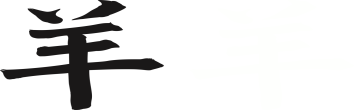 OK
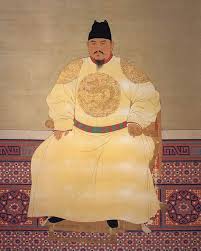 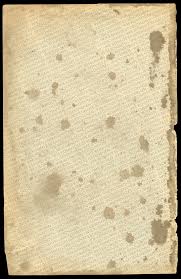 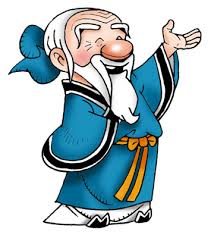 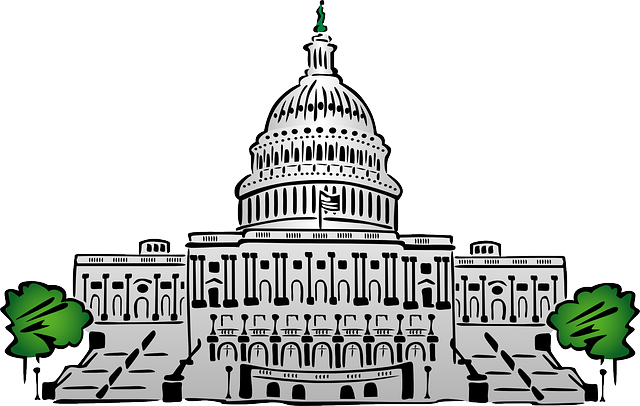 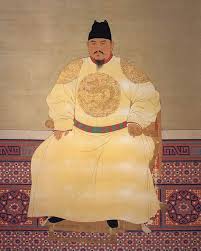 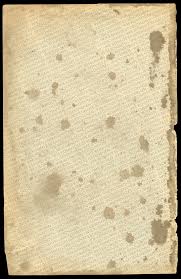 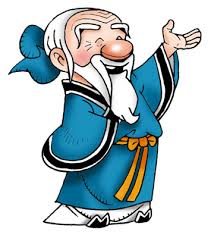 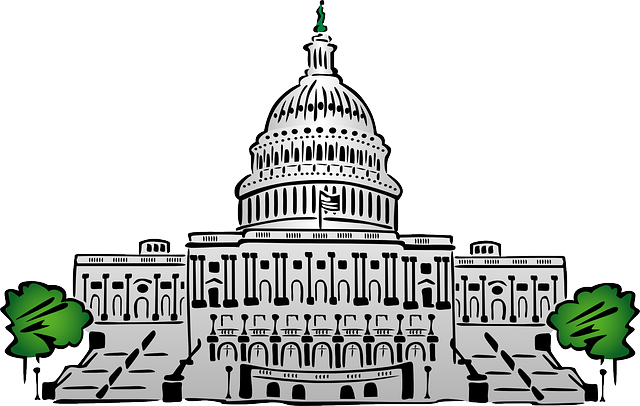 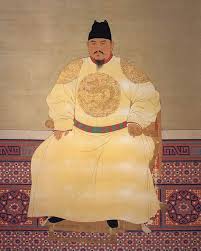 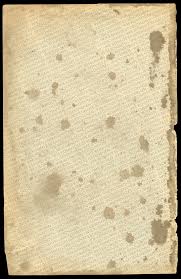 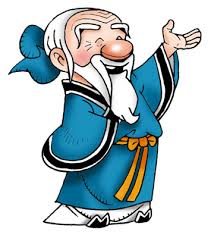 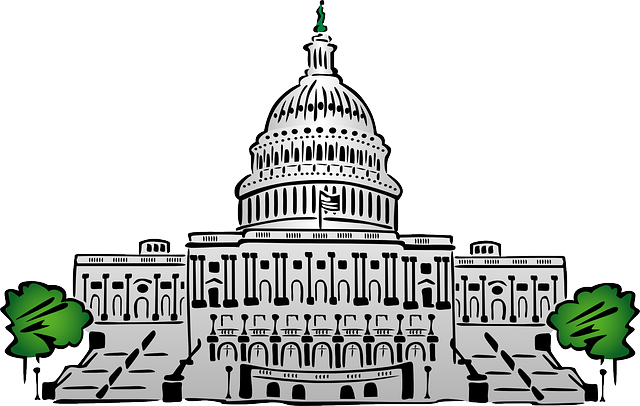 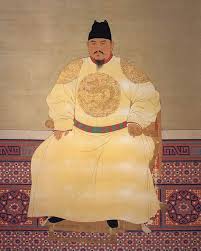 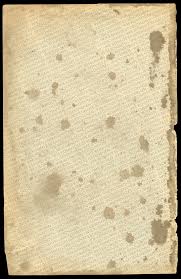 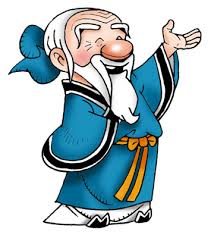 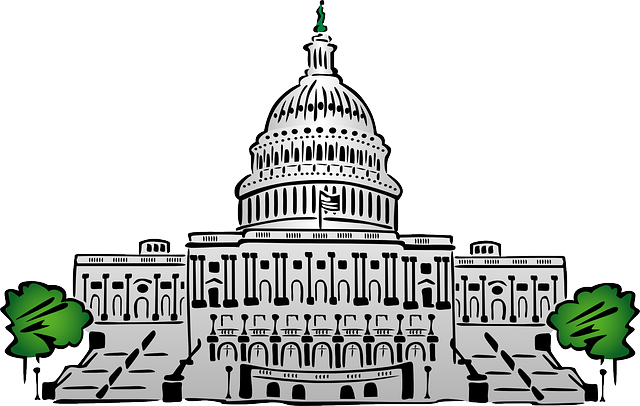 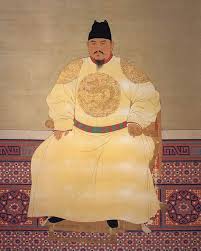 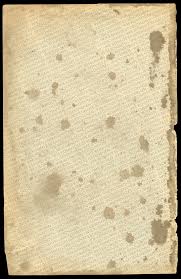 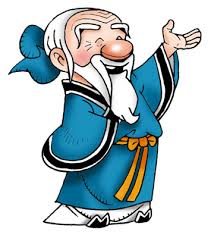 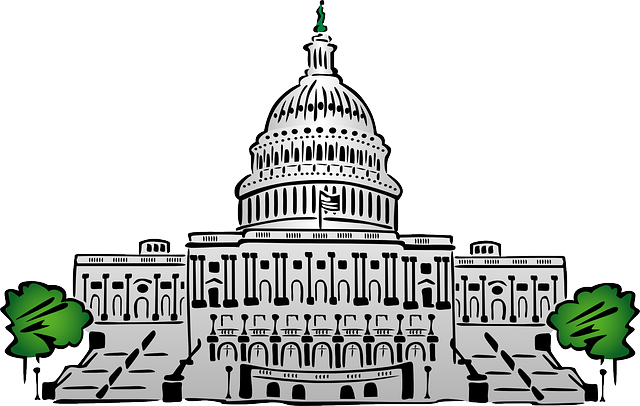 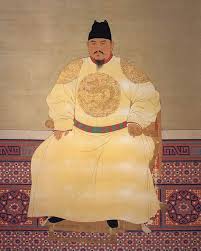 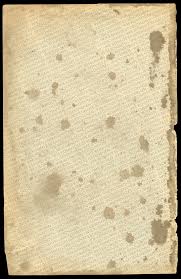 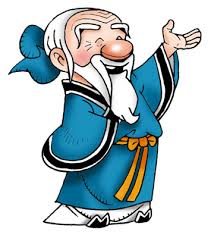 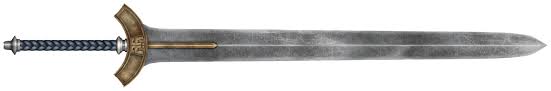 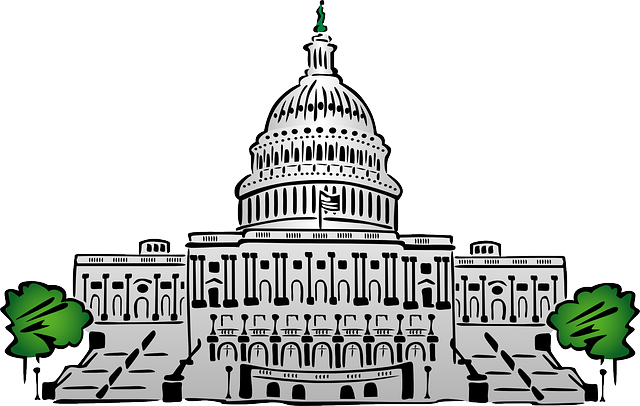 OWWWWWWW
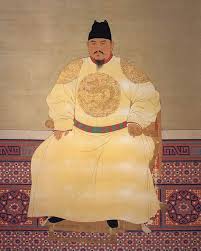 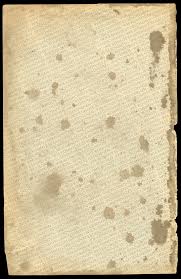 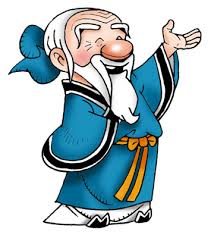 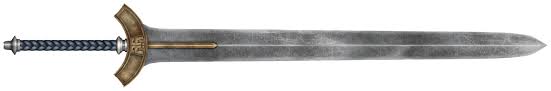 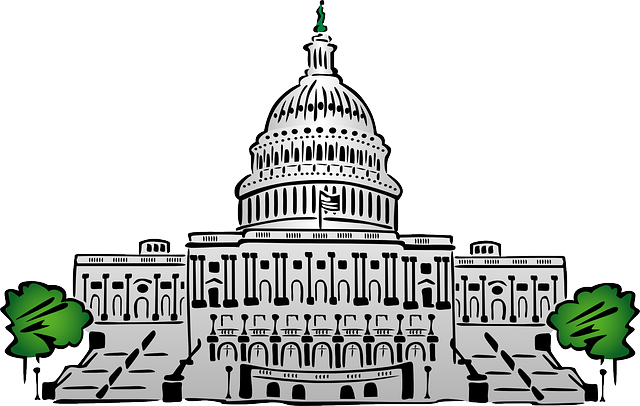 OWWWWWWW
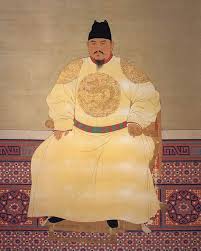 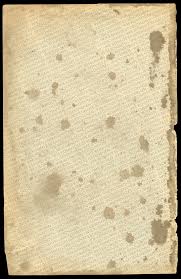 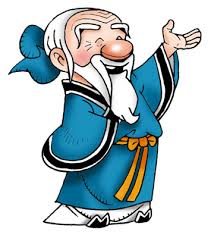 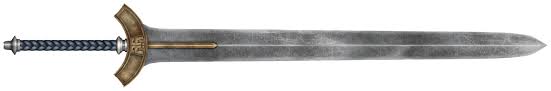 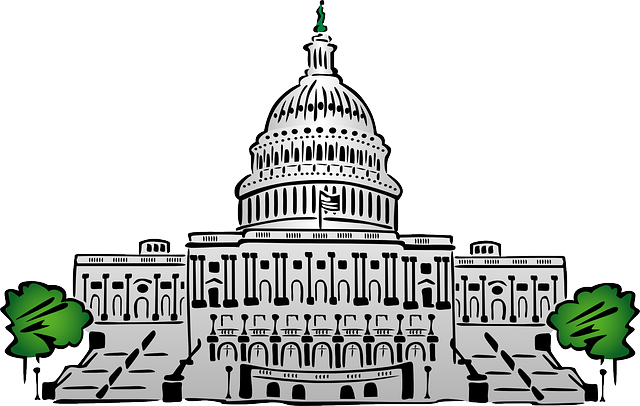 OWWWWWWW
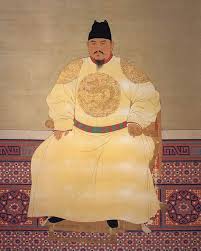 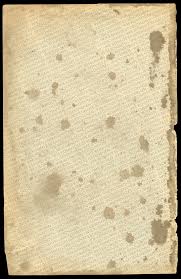 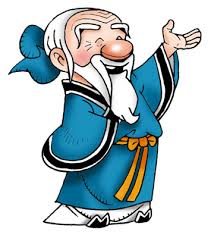 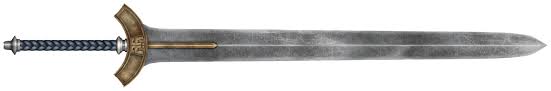 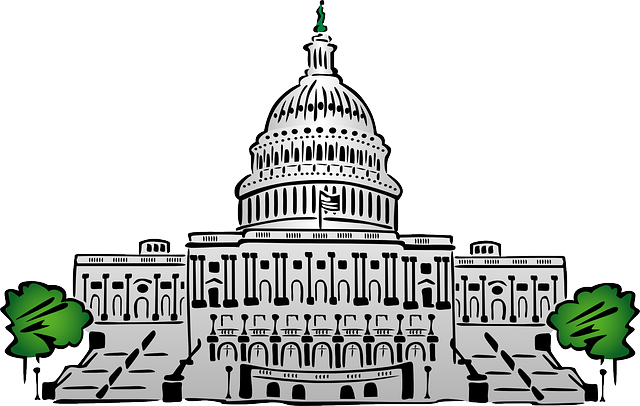 OWWWWWWW
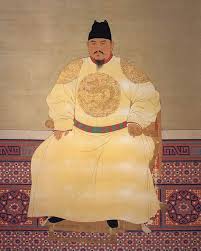 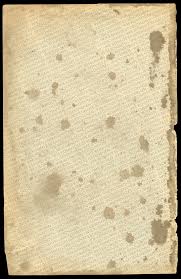 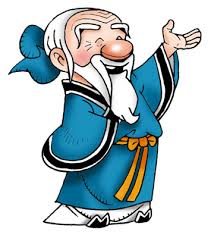 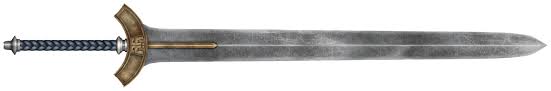 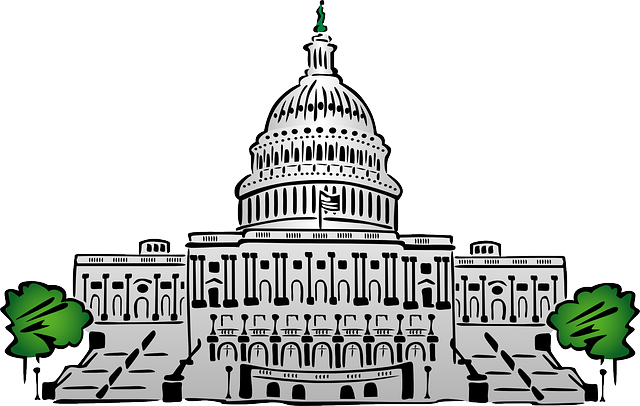 OWWWWWWW
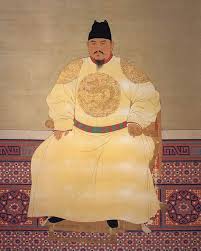 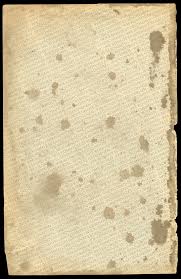 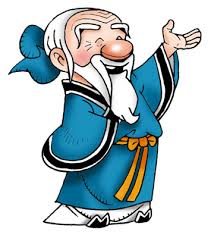 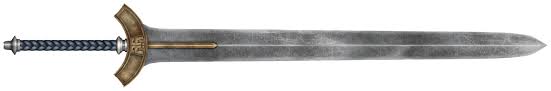 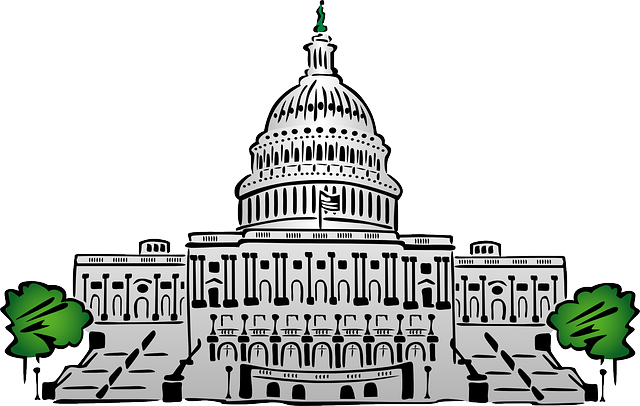 OWWWWWWW
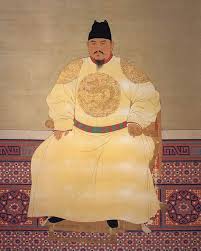 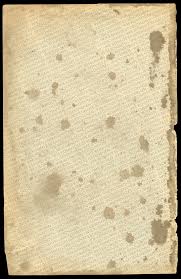 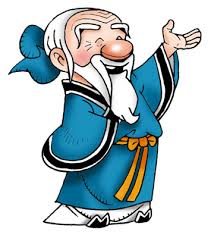 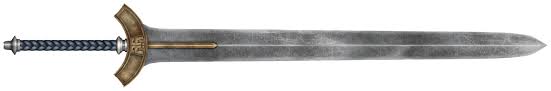 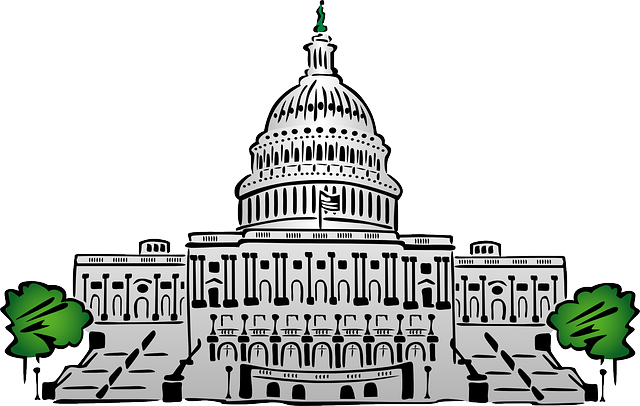 OWWWWWWW
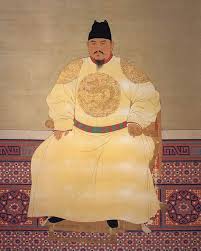 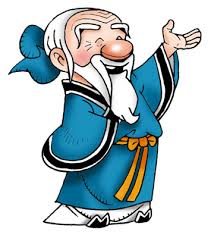 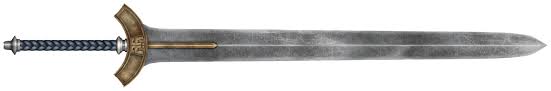 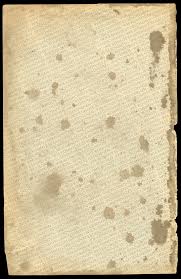 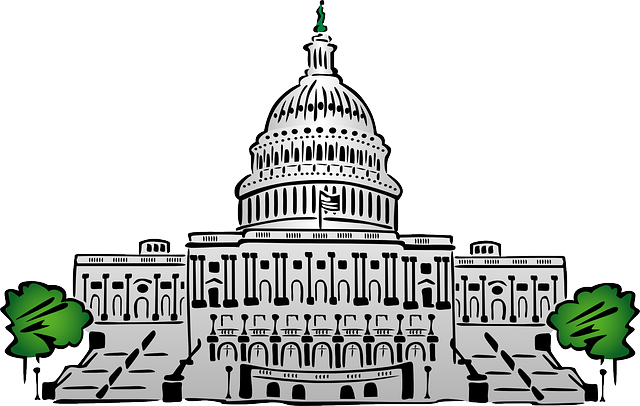 OWWWWWWW
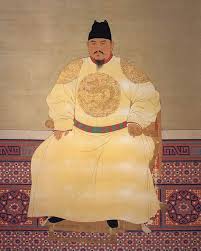 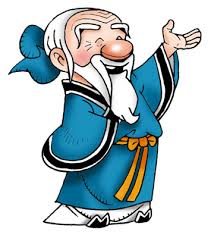 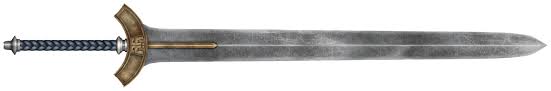 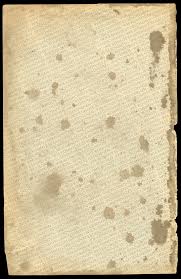 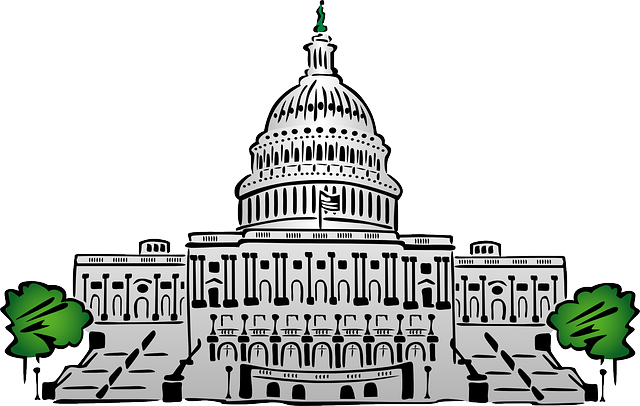 OWWWWWWW
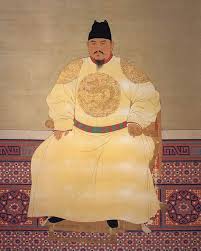 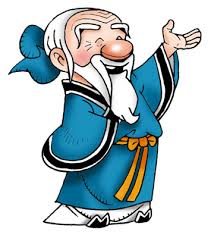 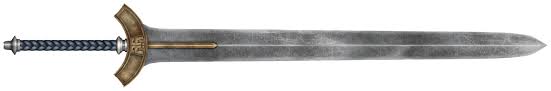 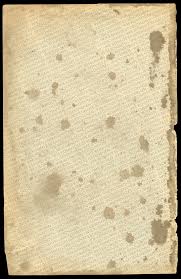 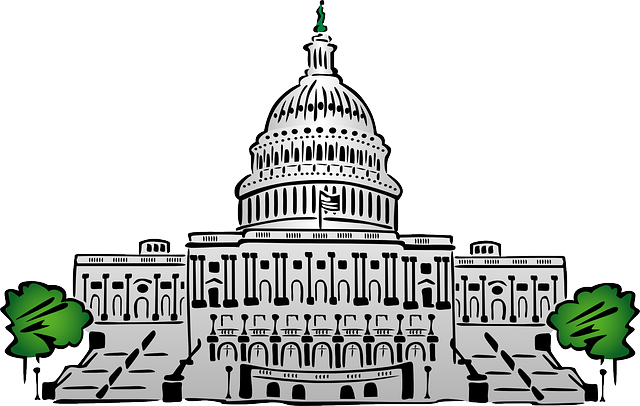 OWWWWWWW
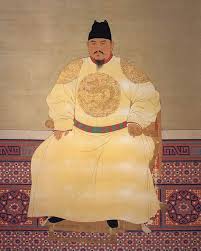 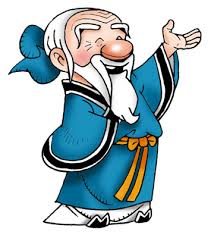 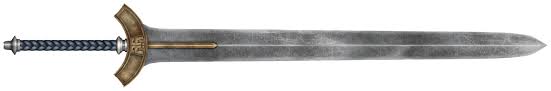 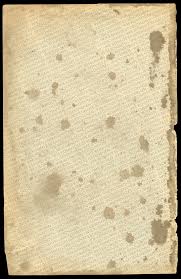 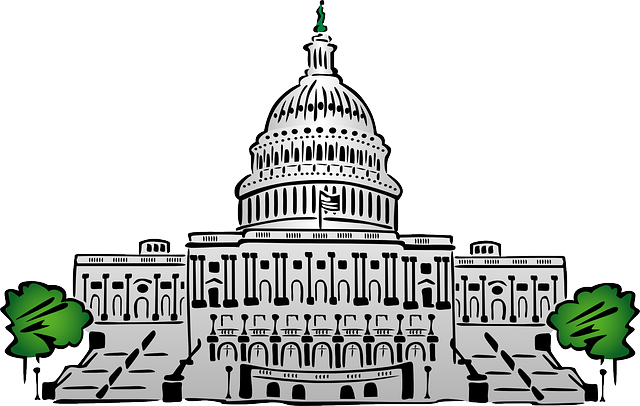 OWWWWWWW
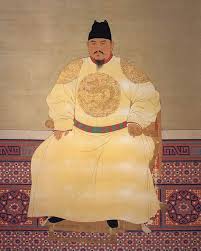 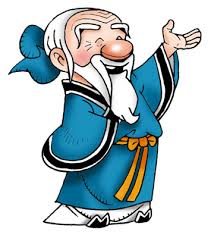 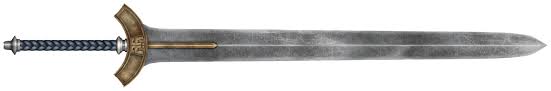 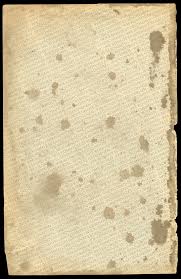 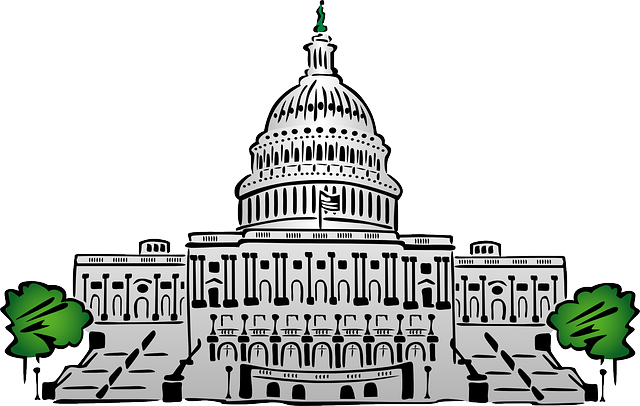 HAHAHAHAH
OWWWWWWW
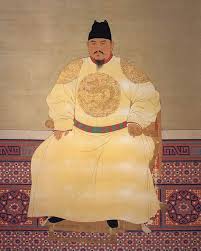 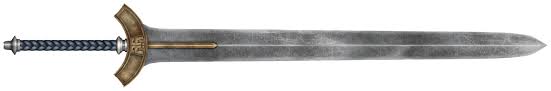 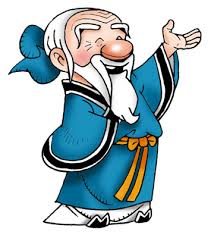 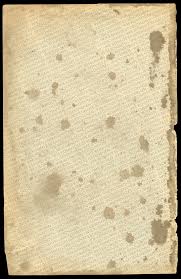 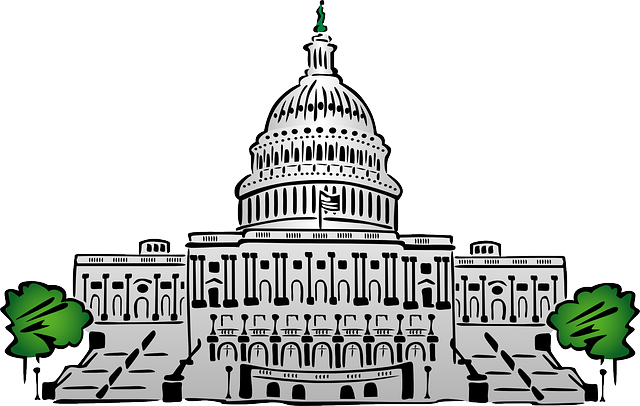 HAHAHAHAH
OWWWWWWW
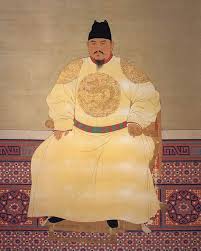 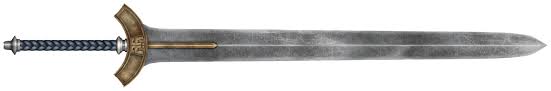 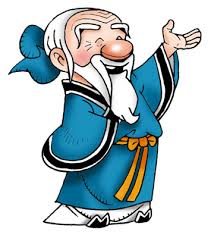 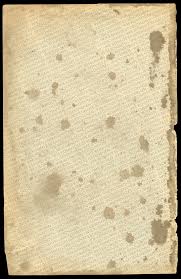 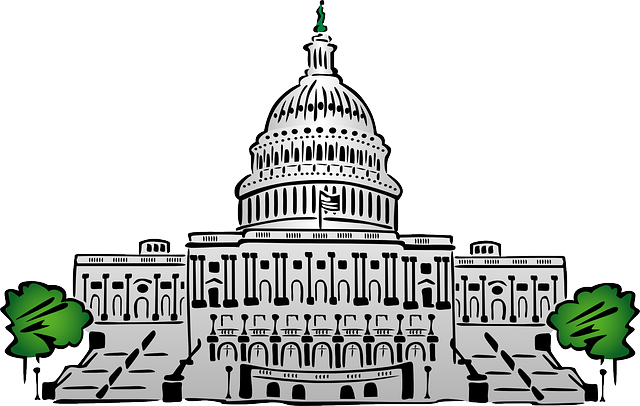 HAHAHAHAH
OWWWWWWW
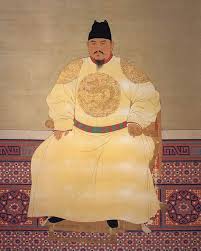 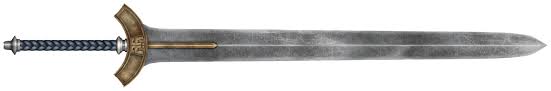 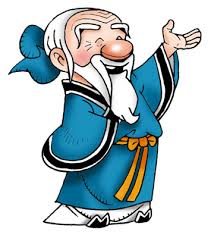 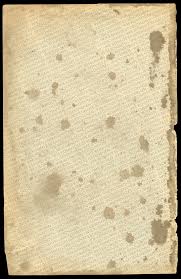 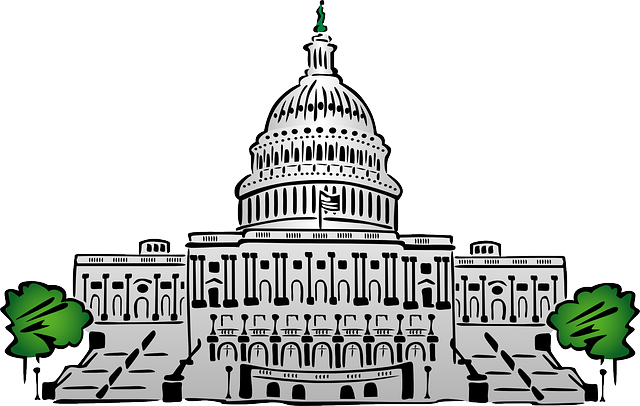 HAHAHAHAH
OWWWWWWW
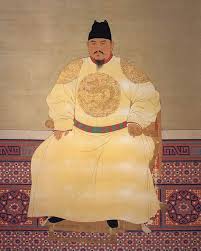 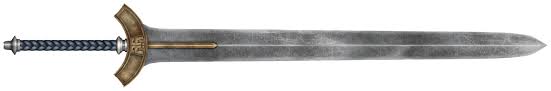 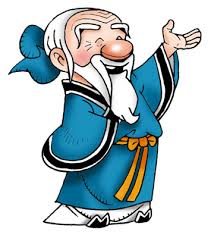 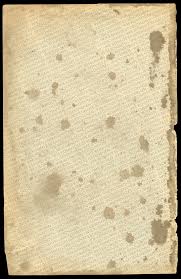 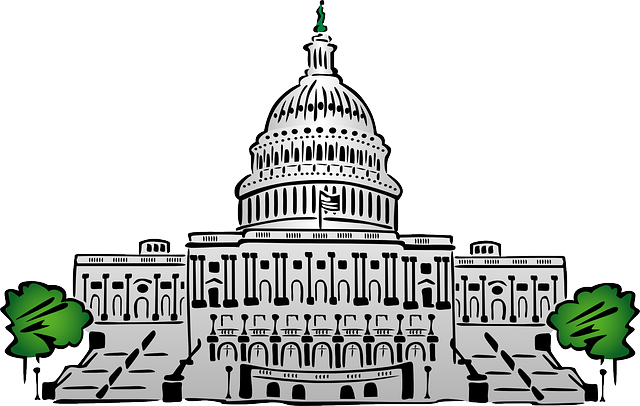 HAHAHAHAH
OWWWWWWW
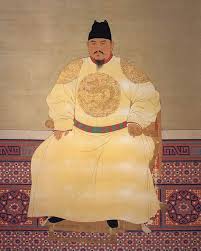 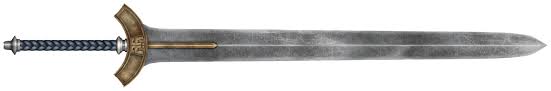 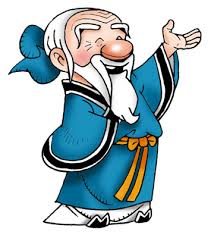 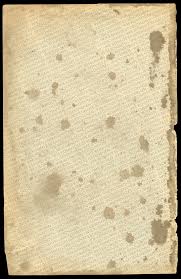 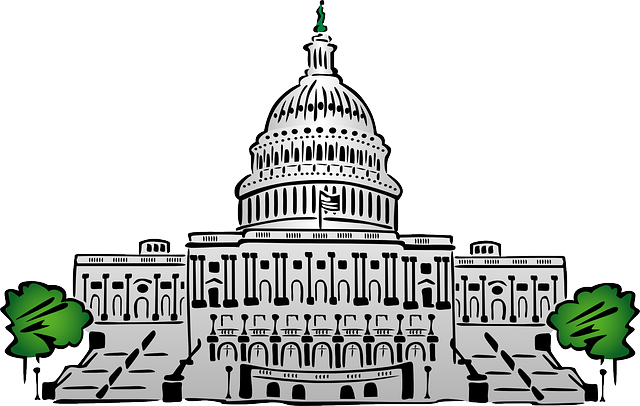 HAHAHAHAH
OWWWWWWW
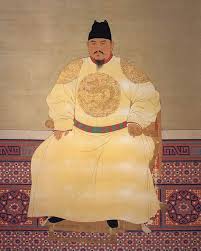 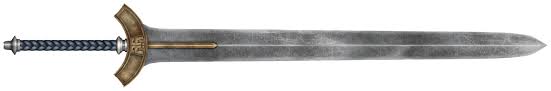 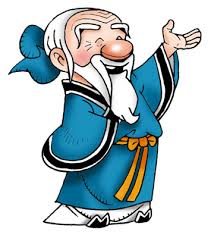 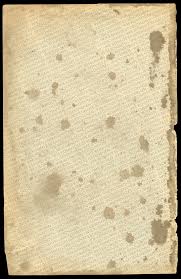 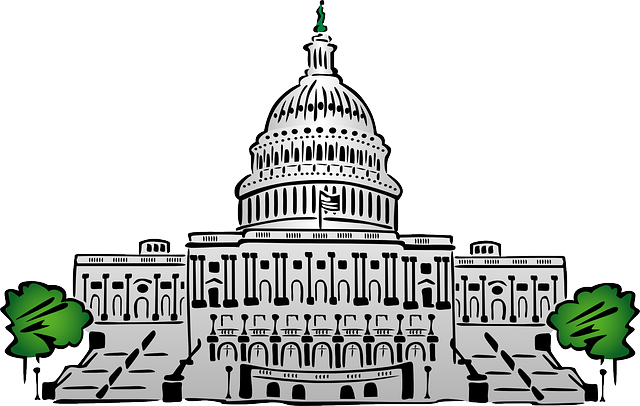 HAHAHAHAH
OWWWWWWW
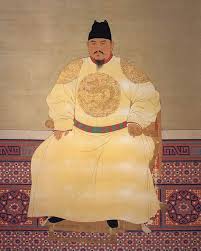 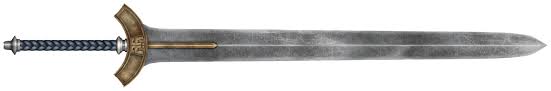 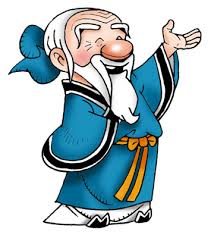 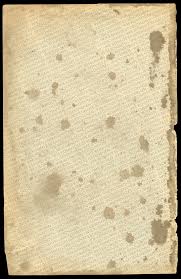 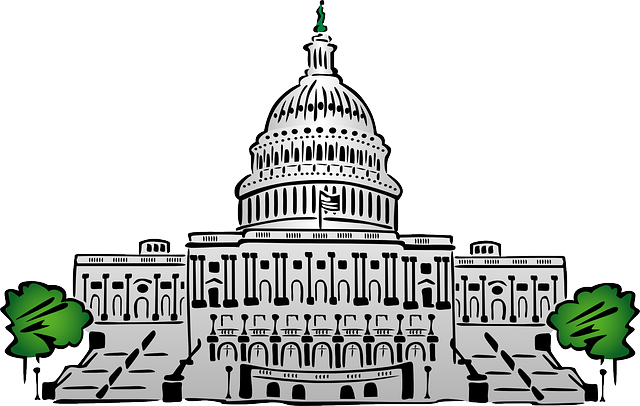 HAHAHAHAH
OWWWWWWW
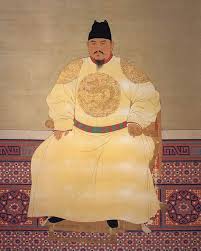 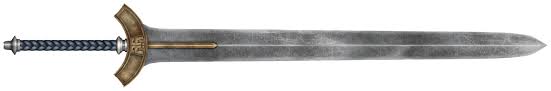 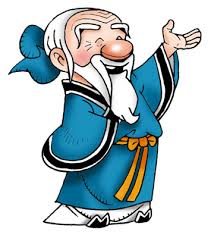 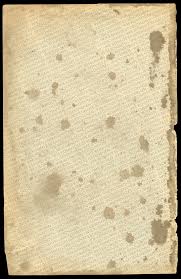 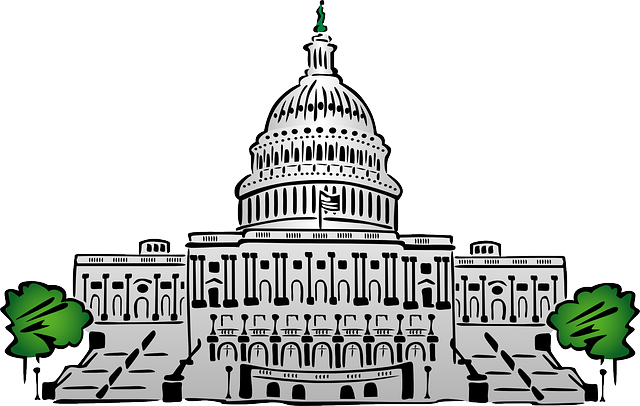 HAHAHAHAH
OWWWWWWW
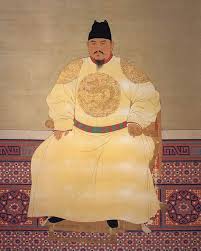 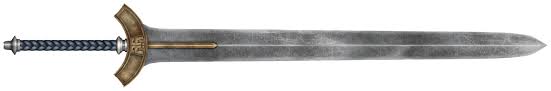 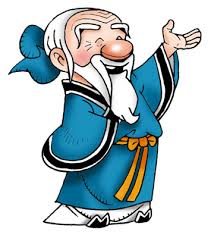 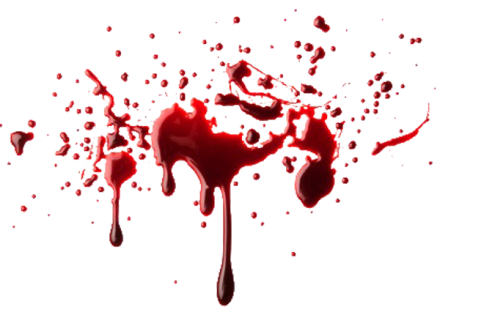 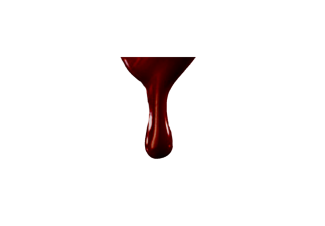 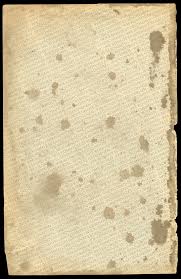 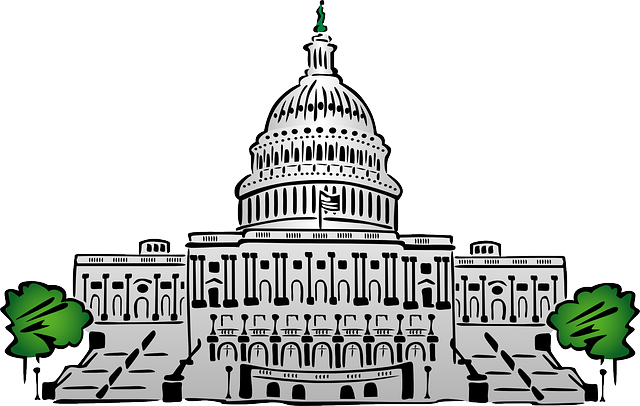 HAHAHAHAH
OWWWWWWW
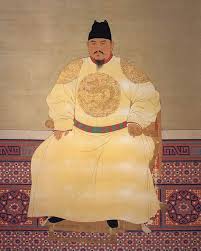 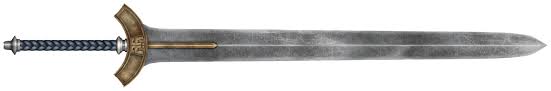 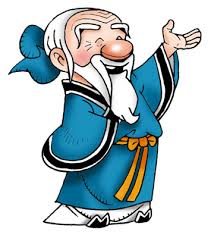 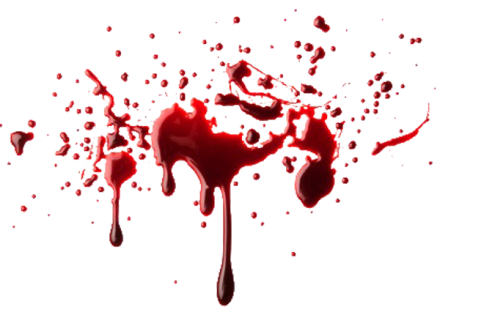 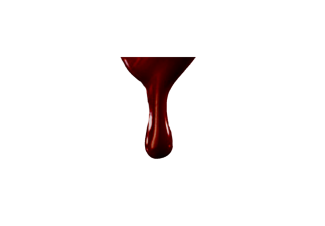 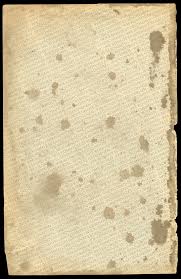 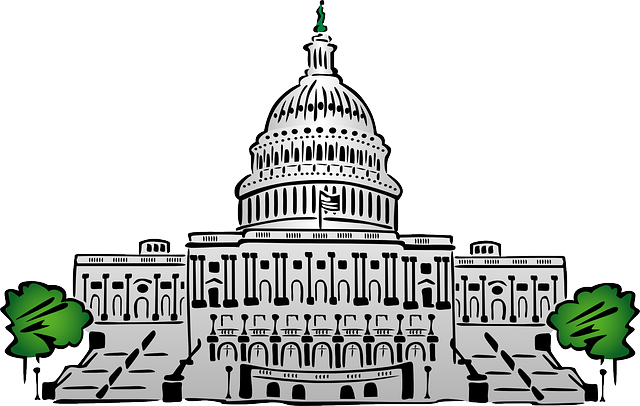 HAHAHAHAH
OWWWWWWW
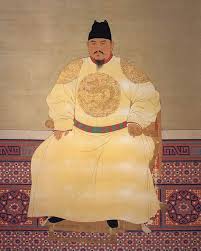 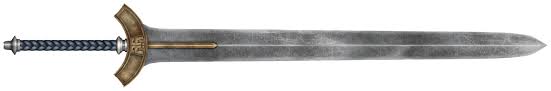 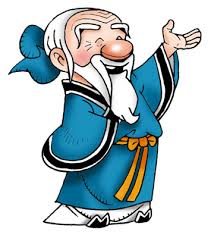 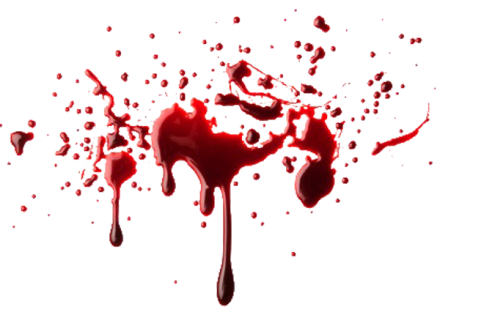 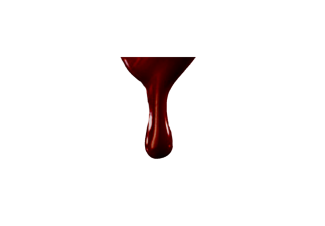 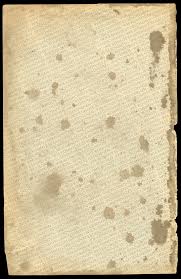 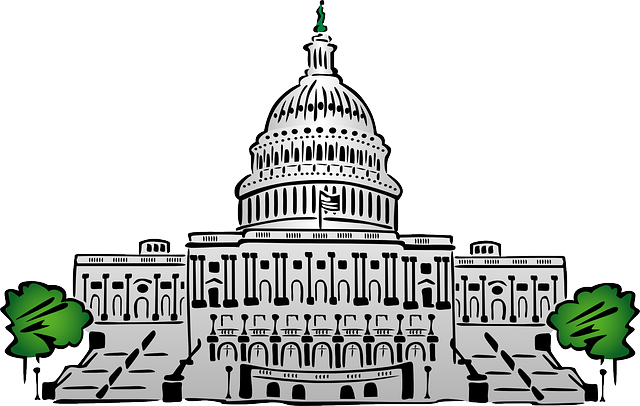 HAHAHAHAH
OWWWWWWW
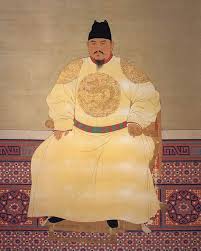 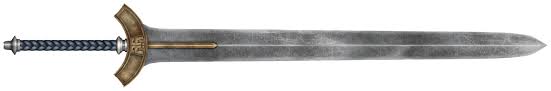 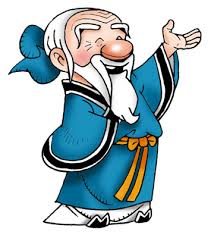 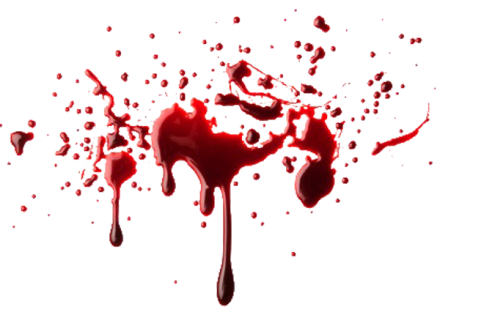 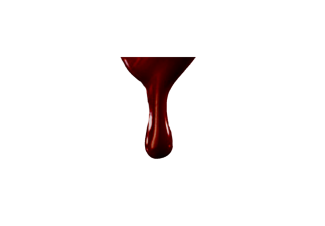 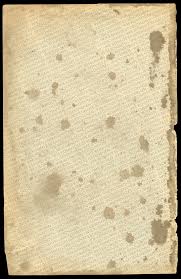 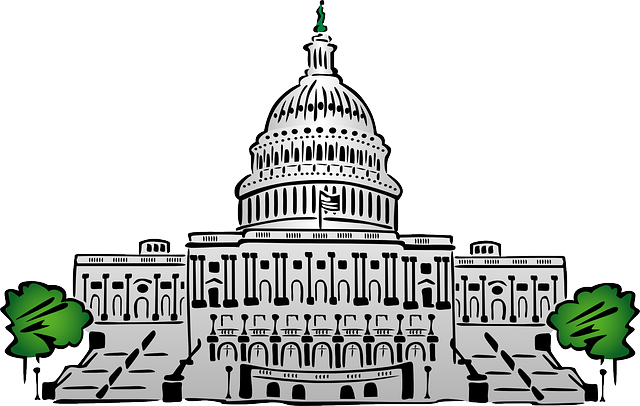 HAHAHAHAH
OWWWWWWW
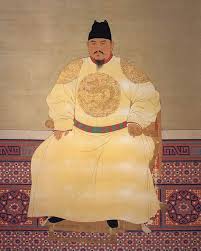 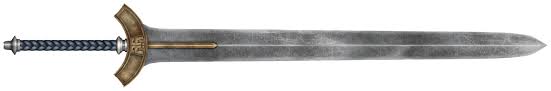 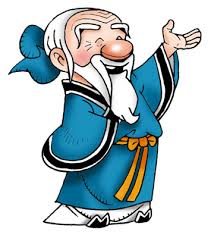 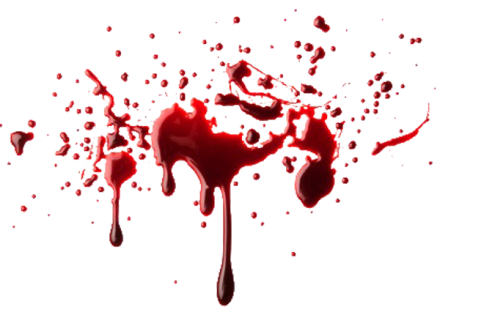 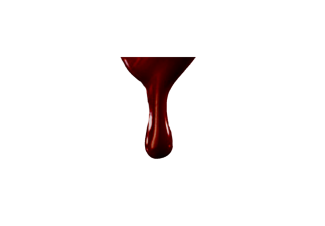 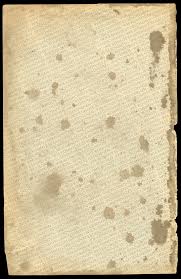 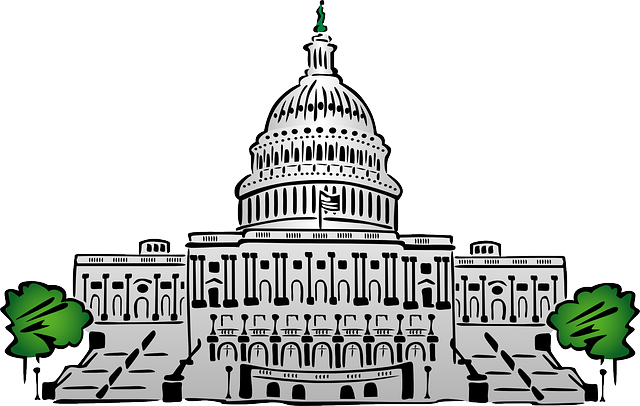 HAHAHAHAH
OWWWWWWW
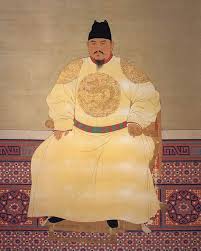 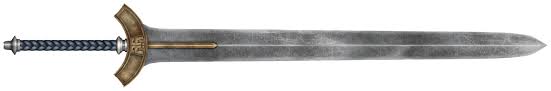 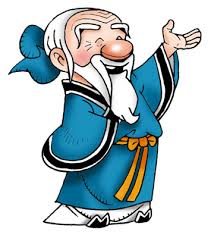 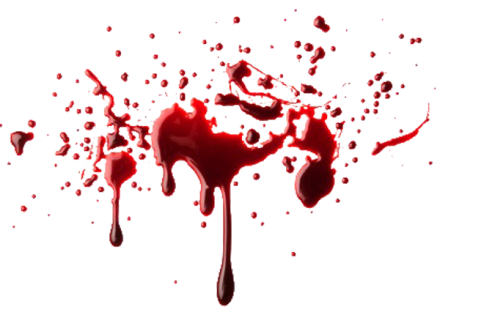 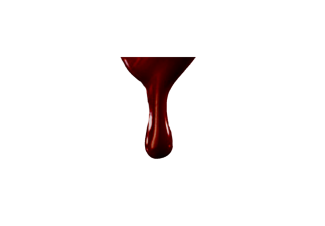 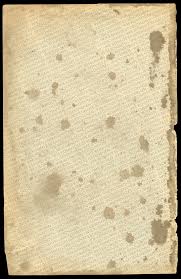 WARNING
THERE WILL NOT BE ANYMORE ANAMATION AFTER THIS PIONT, DUE TO PHYSICALLY IMPOSSIBLE WAYS TO FIT THAT MUCH INFORMATION IN TO ONE SLIDE. SORRY FOR THER INCONVENIENCE.
WARNING
THERE WILL NOT BE ANYMORE ANAMATION AFTER THIS PIONT, DUE TO PHYSICALLY IMPOSSIBLE WAYS TO FIT THAT MUCH INFORMATION IN TO ONE SLIDE. SORRY FOR THER INCONVENIENCE.
WARNING
THERE WILL NOT BE ANYMORE ANAMATION AFTER THIS PIONT, DUE TO PHYSICALLY IMPOSSIBLE WAYS TO FIT THAT MUCH INFORMATION IN TO ONE SLIDE. SORRY FOR THER INCONVENIENCE.
WARNING
THERE WILL NOT BE ANYMORE ANAMATION AFTER THIS PIONT, DUE TO PHYSICALLY IMPOSSIBLE WAYS TO FIT THAT MUCH INFORMATION IN TO ONE SLIDE. SORRY FOR THER INCONVENIENCE.
WARNING
THERE WILL NOT BE ANYMORE ANAMATION AFTER THIS PIONT, DUE TO PHYSICALLY IMPOSSIBLE WAYS TO FIT THAT MUCH INFORMATION IN TO ONE SLIDE. SORRY FOR THER INCONVENIENCE.
WARNING
THERE WILL NOT BE ANYMORE ANAMATION AFTER THIS PIONT, DUE TO PHYSICALLY IMPOSSIBLE WAYS TO FIT THAT MUCH INFORMATION IN TO ONE SLIDE. SORRY FOR THER INCONVENIENCE.
WARNING
THERE WILL NOT BE ANYMORE ANAMATION AFTER THIS PIONT, DUE TO PHYSICALLY IMPOSSIBLE WAYS TO FIT THAT MUCH INFORMATION IN TO ONE SLIDE. SORRY FOR THER INCONVENIENCE.
WARNING
THERE WILL NOT BE ANYMORE ANAMATION AFTER THIS PIONT, DUE TO PHYSICALLY IMPOSSIBLE WAYS TO FIT THAT MUCH INFORMATION IN TO ONE SLIDE. SORRY FOR THER INCONVENIENCE.
WARNING
THERE WILL NOT BE ANYMORE ANAMATION AFTER THIS PIONT, DUE TO PHYSICALLY IMPOSSIBLE WAYS TO FIT THAT MUCH INFORMATION IN TO ONE SLIDE. SORRY FOR THER INCONVENIENCE.
WARNING
THERE WILL NOT BE ANYMORE ANAMATION AFTER THIS PIONT, DUE TO PHYSICALLY IMPOSSIBLE WAYS TO FIT THAT MUCH INFORMATION IN TO ONE SLIDE. SORRY FOR THER INCONVENIENCE.
WARNING
THERE WILL NOT BE ANYMORE ANAMATION AFTER THIS PIONT, DUE TO PHYSICALLY IMPOSSIBLE WAYS TO FIT THAT MUCH INFORMATION IN TO ONE SLIDE. SORRY FOR THER INCONVENIENCE.
WARNING
THERE WILL NOT BE ANYMORE ANAMATION AFTER THIS PIONT, DUE TO PHYSICALLY IMPOSSIBLE WAYS TO FIT THAT MUCH INFORMATION IN TO ONE SLIDE. SORRY FOR THER INCONVENIENCE.
WARNING
THERE WILL NOT BE ANYMORE ANAMATION AFTER THIS PIONT, DUE TO PHYSICALLY IMPOSSIBLE WAYS TO FIT THAT MUCH INFORMATION IN TO ONE SLIDE. SORRY FOR THER INCONVENIENCE.
WARNING
THERE WILL NOT BE ANYMORE ANAMATION AFTER THIS PIONT, DUE TO PHYSICALLY IMPOSSIBLE WAYS TO FIT THAT MUCH INFORMATION IN TO ONE SLIDE. SORRY FOR THER INCONVENIENCE.
WARNING
THERE WILL NOT BE ANYMORE ANAMATION AFTER THIS PIONT, DUE TO PHYSICALLY IMPOSSIBLE WAYS TO FIT THAT MUCH INFORMATION IN TO ONE SLIDE. SORRY FOR THER INCONVENIENCE.
WARNING
THERE WILL NOT BE ANYMORE ANAMATION AFTER THIS PIONT, DUE TO PHYSICALLY IMPOSSIBLE WAYS TO FIT THAT MUCH INFORMATION IN TO ONE SLIDE. SORRY FOR THER INCONVENIENCE.
WARNING
THERE WILL NOT BE ANYMORE ANAMATION AFTER THIS PIONT, DUE TO PHYSICALLY IMPOSSIBLE WAYS TO FIT THAT MUCH INFORMATION IN TO ONE SLIDE. SORRY FOR THER INCONVENIENCE.
WARNING
THERE WILL NOT BE ANYMORE ANAMATION AFTER THIS PIONT, DUE TO PHYSICALLY IMPOSSIBLE WAYS TO FIT THAT MUCH INFORMATION IN TO ONE SLIDE. SORRY FOR THER INCONVENIENCE.
WARNING
THERE WILL NOT BE ANYMORE ANAMATION AFTER THIS PIONT, DUE TO PHYSICALLY IMPOSSIBLE WAYS TO FIT THAT MUCH INFORMATION IN TO ONE SLIDE. SORRY FOR THER INCONVENIENCE.
WARNING
THERE WILL NOT BE ANYMORE ANAMATION AFTER THIS PIONT, DUE TO PHYSICALLY IMPOSSIBLE WAYS TO FIT THAT MUCH INFORMATION IN TO ONE SLIDE. SORRY FOR THER INCONVENIENCE.
WARNING
THERE WILL NOT BE ANYMORE ANAMATION AFTER THIS PIONT, DUE TO PHYSICALLY IMPOSSIBLE WAYS TO FIT THAT MUCH INFORMATION IN TO ONE SLIDE. SORRY FOR THER INCONVENIENCE.
WARNING
THERE WILL NOT BE ANYMORE ANAMATION AFTER THIS PIONT, DUE TO PHYSICALLY IMPOSSIBLE WAYS TO FIT THAT MUCH INFORMATION IN TO ONE SLIDE. SORRY FOR THER INCONVENIENCE.
WARNING
THERE WILL NOT BE ANYMORE ANAMATION AFTER THIS PIONT, DUE TO PHYSICALLY IMPOSSIBLE WAYS TO FIT THAT MUCH INFORMATION IN TO ONE SLIDE. SORRY FOR THER INCONVENIENCE.
WARNING
THERE WILL NOT BE ANYMORE ANAMATION AFTER THIS PIONT, DUE TO PHYSICALLY IMPOSSIBLE WAYS TO FIT THAT MUCH INFORMATION IN TO ONE SLIDE. SORRY FOR THER INCONVENIENCE.
WARNING
THERE WILL NOT BE ANYMORE ANAMATION AFTER THIS PIONT, DUE TO PHYSICALLY IMPOSSIBLE WAYS TO FIT THAT MUCH INFORMATION IN TO ONE SLIDE. SORRY FOR THER INCONVENIENCE.
WARNING
THERE WILL NOT BE ANYMORE ANAMATION AFTER THIS PIONT, DUE TO PHYSICALLY IMPOSSIBLE WAYS TO FIT THAT MUCH INFORMATION IN TO ONE SLIDE. SORRY FOR THER INCONVENIENCE.
WARNING
THERE WILL NOT BE ANYMORE ANAMATION AFTER THIS PIONT, DUE TO PHYSICALLY IMPOSSIBLE WAYS TO FIT THAT MUCH INFORMATION IN TO ONE SLIDE. SORRY FOR THER INCONVENIENCE.
WARNING
THERE WILL NOT BE ANYMORE ANAMATION AFTER THIS PIONT, DUE TO PHYSICALLY IMPOSSIBLE WAYS TO FIT THAT MUCH INFORMATION IN TO ONE SLIDE. SORRY FOR THER INCONVENIENCE.
WARNING
THERE WILL NOT BE ANYMORE ANAMATION AFTER THIS PIONT, DUE TO PHYSICALLY IMPOSSIBLE WAYS TO FIT THAT MUCH INFORMATION IN TO ONE SLIDE. SORRY FOR THER INCONVENIENCE.
WARNING
THERE WILL NOT BE ANYMORE ANAMATION AFTER THIS PIONT, DUE TO PHYSICALLY IMPOSSIBLE WAYS TO FIT THAT MUCH INFORMATION IN TO ONE SLIDE. SORRY FOR THER INCONVENIENCE.
WARNING
THERE WILL NOT BE ANYMORE ANAMATION AFTER THIS PIONT, DUE TO PHYSICALLY IMPOSSIBLE WAYS TO FIT THAT MUCH INFORMATION IN TO ONE SLIDE. SORRY FOR THER INCONVENIENCE.
WARNING
THERE WILL NOT BE ANYMORE ANAMATION AFTER THIS PIONT, DUE TO PHYSICALLY IMPOSSIBLE WAYS TO FIT THAT MUCH INFORMATION IN TO ONE SLIDE. SORRY FOR THER INCONVENIENCE.
WARNING
THERE WILL NOT BE ANYMORE ANAMATION AFTER THIS PIONT, DUE TO PHYSICALLY IMPOSSIBLE WAYS TO FIT THAT MUCH INFORMATION IN TO ONE SLIDE. SORRY FOR THER INCONVENIENCE.
WARNING
THERE WILL NOT BE ANYMORE ANAMATION AFTER THIS PIONT, DUE TO PHYSICALLY IMPOSSIBLE WAYS TO FIT THAT MUCH INFORMATION IN TO ONE SLIDE. SORRY FOR THER INCONVENIENCE.
WARNING
THERE WILL NOT BE ANYMORE ANAMATION AFTER THIS PIONT, DUE TO PHYSICALLY IMPOSSIBLE WAYS TO FIT THAT MUCH INFORMATION IN TO ONE SLIDE. SORRY FOR THER INCONVENIENCE.
WARNING
THERE WILL NOT BE ANYMORE ANAMATION AFTER THIS PIONT, DUE TO PHYSICALLY IMPOSSIBLE WAYS TO FIT THAT MUCH INFORMATION IN TO ONE SLIDE. SORRY FOR THER INCONVENIENCE.
WARNING
THERE WILL NOT BE ANYMORE ANAMATION AFTER THIS PIONT, DUE TO PHYSICALLY IMPOSSIBLE WAYS TO FIT THAT MUCH INFORMATION IN TO ONE SLIDE. SORRY FOR THER INCONVENIENCE.
WARNING
THERE WILL NOT BE ANYMORE ANAMATION AFTER THIS PIONT, DUE TO PHYSICALLY IMPOSSIBLE WAYS TO FIT THAT MUCH INFORMATION IN TO ONE SLIDE. SORRY FOR THER INCONVENIENCE.
WARNING
THERE WILL NOT BE ANYMORE ANAMATION AFTER THIS PIONT, DUE TO PHYSICALLY IMPOSSIBLE WAYS TO FIT THAT MUCH INFORMATION IN TO ONE SLIDE. SORRY FOR THER INCONVENIENCE.
WARNING
THERE WILL NOT BE ANYMORE ANAMATION AFTER THIS PIONT, DUE TO PHYSICALLY IMPOSSIBLE WAYS TO FIT THAT MUCH INFORMATION IN TO ONE SLIDE. SORRY FOR THER INCONVENIENCE.
WARNING
THERE WILL NOT BE ANYMORE ANAMATION AFTER THIS PIONT, DUE TO PHYSICALLY IMPOSSIBLE WAYS TO FIT THAT MUCH INFORMATION IN TO ONE SLIDE. SORRY FOR THER INCONVENIENCE.
WARNING
THERE WILL NOT BE ANYMORE ANAMATION AFTER THIS PIONT, DUE TO PHYSICALLY IMPOSSIBLE WAYS TO FIT THAT MUCH INFORMATION IN TO ONE SLIDE. SORRY FOR THER INCONVENIENCE.
WARNING
THERE WILL NOT BE ANYMORE ANAMATION AFTER THIS PIONT, DUE TO PHYSICALLY IMPOSSIBLE WAYS TO FIT THAT MUCH INFORMATION IN TO ONE SLIDE. SORRY FOR THER INCONVENIENCE.
WARNING
THERE WILL NOT BE ANYMORE ANAMATION AFTER THIS PIONT, DUE TO PHYSICALLY IMPOSSIBLE WAYS TO FIT THAT MUCH INFORMATION IN TO ONE SLIDE. SORRY FOR THER INCONVENIENCE.
WARNING
THERE WILL NOT BE ANYMORE ANAMATION AFTER THIS PIONT, DUE TO PHYSICALLY IMPOSSIBLE WAYS TO FIT THAT MUCH INFORMATION IN TO ONE SLIDE. SORRY FOR THER INCONVENIENCE.
WARNING
THERE WILL NOT BE ANYMORE ANAMATION AFTER THIS PIONT, DUE TO PHYSICALLY IMPOSSIBLE WAYS TO FIT THAT MUCH INFORMATION IN TO ONE SLIDE. SORRY FOR THER INCONVENIENCE.
WARNING
THERE WILL NOT BE ANYMORE ANAMATION AFTER THIS PIONT, DUE TO PHYSICALLY IMPOSSIBLE WAYS TO FIT THAT MUCH INFORMATION IN TO ONE SLIDE. SORRY FOR THER INCONVENIENCE.
WARNING
THERE WILL NOT BE ANYMORE ANAMATION AFTER THIS PIONT, DUE TO PHYSICALLY IMPOSSIBLE WAYS TO FIT THAT MUCH INFORMATION IN TO ONE SLIDE. SORRY FOR THER INCONVENIENCE.
WARNING
THERE WILL NOT BE ANYMORE ANAMATION AFTER THIS PIONT, DUE TO PHYSICALLY IMPOSSIBLE WAYS TO FIT THAT MUCH INFORMATION IN TO ONE SLIDE. SORRY FOR THER INCONVENIENCE.
WARNING
THERE WILL NOT BE ANYMORE ANAMATION AFTER THIS PIONT, DUE TO PHYSICALLY IMPOSSIBLE WAYS TO FIT THAT MUCH INFORMATION IN TO ONE SLIDE. SORRY FOR THER INCONVENIENCE.
WARNING
THERE WILL NOT BE ANYMORE ANAMATION AFTER THIS PIONT, DUE TO PHYSICALLY IMPOSSIBLE WAYS TO FIT THAT MUCH INFORMATION IN TO ONE SLIDE. SORRY FOR THER INCONVENIENCE.
WARNING
THERE WILL NOT BE ANYMORE ANAMATION AFTER THIS PIONT, DUE TO PHYSICALLY IMPOSSIBLE WAYS TO FIT THAT MUCH INFORMATION IN TO ONE SLIDE. SORRY FOR THER INCONVENIENCE.
WARNING
THERE WILL NOT BE ANYMORE ANAMATION AFTER THIS PIONT, DUE TO PHYSICALLY IMPOSSIBLE WAYS TO FIT THAT MUCH INFORMATION IN TO ONE SLIDE. SORRY FOR THER INCONVENIENCE.
WARNING
THERE WILL NOT BE ANYMORE ANAMATION AFTER THIS PIONT, DUE TO PHYSICALLY IMPOSSIBLE WAYS TO FIT THAT MUCH INFORMATION IN TO ONE SLIDE. SORRY FOR THER INCONVENIENCE.
WARNING
THERE WILL NOT BE ANYMORE ANAMATION AFTER THIS PIONT, DUE TO PHYSICALLY IMPOSSIBLE WAYS TO FIT THAT MUCH INFORMATION IN TO ONE SLIDE. SORRY FOR THER INCONVENIENCE.
WARNING
THERE WILL NOT BE ANYMORE ANAMATION AFTER THIS PIONT, DUE TO PHYSICALLY IMPOSSIBLE WAYS TO FIT THAT MUCH INFORMATION IN TO ONE SLIDE. SORRY FOR THER INCONVENIENCE.
WARNING
THERE WILL NOT BE ANYMORE ANAMATION AFTER THIS PIONT, DUE TO PHYSICALLY IMPOSSIBLE WAYS TO FIT THAT MUCH INFORMATION IN TO ONE SLIDE. SORRY FOR THER INCONVENIENCE.
WARNING
THERE WILL NOT BE ANYMORE ANAMATION AFTER THIS PIONT, DUE TO PHYSICALLY IMPOSSIBLE WAYS TO FIT THAT MUCH INFORMATION IN TO ONE SLIDE. SORRY FOR THER INCONVENIENCE.
WARNING
THERE WILL NOT BE ANYMORE ANAMATION AFTER THIS PIONT, DUE TO PHYSICALLY IMPOSSIBLE WAYS TO FIT THAT MUCH INFORMATION IN TO ONE SLIDE. SORRY FOR THER INCONVENIENCE.
WARNING
THERE WILL NOT BE ANYMORE ANAMATION AFTER THIS PIONT, DUE TO PHYSICALLY IMPOSSIBLE WAYS TO FIT THAT MUCH INFORMATION IN TO ONE SLIDE. SORRY FOR THER INCONVENIENCE.
WARNING
THERE WILL NOT BE ANYMORE ANAMATION AFTER THIS PIONT, DUE TO PHYSICALLY IMPOSSIBLE WAYS TO FIT THAT MUCH INFORMATION IN TO ONE SLIDE. SORRY FOR THER INCONVENIENCE.
WARNING
THERE WILL NOT BE ANYMORE ANAMATION AFTER THIS PIONT, DUE TO PHYSICALLY IMPOSSIBLE WAYS TO FIT THAT MUCH INFORMATION IN TO ONE SLIDE. SORRY FOR THER INCONVENIENCE.
WARNING
THERE WILL NOT BE ANYMORE ANAMATION AFTER THIS PIONT, DUE TO PHYSICALLY IMPOSSIBLE WAYS TO FIT THAT MUCH INFORMATION IN TO ONE SLIDE. SORRY FOR THER INCONVENIENCE.
WARNING
THERE WILL NOT BE ANYMORE ANAMATION AFTER THIS PIONT, DUE TO PHYSICALLY IMPOSSIBLE WAYS TO FIT THAT MUCH INFORMATION IN TO ONE SLIDE. SORRY FOR THER INCONVENIENCE.
WARNING
THERE WILL NOT BE ANYMORE ANAMATION AFTER THIS PIONT, DUE TO PHYSICALLY IMPOSSIBLE WAYS TO FIT THAT MUCH INFORMATION IN TO ONE SLIDE. SORRY FOR THER INCONVENIENCE.
WARNING
THERE WILL NOT BE ANYMORE ANAMATION AFTER THIS PIONT, DUE TO PHYSICALLY IMPOSSIBLE WAYS TO FIT THAT MUCH INFORMATION IN TO ONE SLIDE. SORRY FOR THER INCONVENIENCE.
WARNING
THERE WILL NOT BE ANYMORE ANAMATION AFTER THIS PIONT, DUE TO PHYSICALLY IMPOSSIBLE WAYS TO FIT THAT MUCH INFORMATION IN TO ONE SLIDE. SORRY FOR THER INCONVENIENCE.
WARNING
THERE WILL NOT BE ANYMORE ANAMATION AFTER THIS PIONT, DUE TO PHYSICALLY IMPOSSIBLE WAYS TO FIT THAT MUCH INFORMATION IN TO ONE SLIDE. SORRY FOR THER INCONVENIENCE.
WARNING
THERE WILL NOT BE ANYMORE ANAMATION AFTER THIS PIONT, DUE TO PHYSICALLY IMPOSSIBLE WAYS TO FIT THAT MUCH INFORMATION IN TO ONE SLIDE. SORRY FOR THER INCONVENIENCE.
WARNING
THERE WILL NOT BE ANYMORE ANAMATION AFTER THIS PIONT, DUE TO PHYSICALLY IMPOSSIBLE WAYS TO FIT THAT MUCH INFORMATION IN TO ONE SLIDE. SORRY FOR THER INCONVENIENCE.
WARNING
THERE WILL NOT BE ANYMORE ANAMATION AFTER THIS PIONT, DUE TO PHYSICALLY IMPOSSIBLE WAYS TO FIT THAT MUCH INFORMATION IN TO ONE SLIDE. SORRY FOR THER INCONVENIENCE.
WARNING
THERE WILL NOT BE ANYMORE ANAMATION AFTER THIS PIONT, DUE TO PHYSICALLY IMPOSSIBLE WAYS TO FIT THAT MUCH INFORMATION IN TO ONE SLIDE. SORRY FOR THER INCONVENIENCE.
WARNING
THERE WILL NOT BE ANYMORE ANAMATION AFTER THIS PIONT, DUE TO PHYSICALLY IMPOSSIBLE WAYS TO FIT THAT MUCH INFORMATION IN TO ONE SLIDE. SORRY FOR THER INCONVENIENCE.
WARNING
THERE WILL NOT BE ANYMORE ANAMATION AFTER THIS PIONT, DUE TO PHYSICALLY IMPOSSIBLE WAYS TO FIT THAT MUCH INFORMATION IN TO ONE SLIDE. SORRY FOR THER INCONVENIENCE.
WARNING
THERE WILL NOT BE ANYMORE ANAMATION AFTER THIS PIONT, DUE TO PHYSICALLY IMPOSSIBLE WAYS TO FIT THAT MUCH INFORMATION IN TO ONE SLIDE. SORRY FOR THER INCONVENIENCE.
WARNING
THERE WILL NOT BE ANYMORE ANAMATION AFTER THIS PIONT, DUE TO PHYSICALLY IMPOSSIBLE WAYS TO FIT THAT MUCH INFORMATION IN TO ONE SLIDE. SORRY FOR THER INCONVENIENCE.
WARNING
THERE WILL NOT BE ANYMORE ANAMATION AFTER THIS PIONT, DUE TO PHYSICALLY IMPOSSIBLE WAYS TO FIT THAT MUCH INFORMATION IN TO ONE SLIDE. SORRY FOR THER INCONVENIENCE.
WARNING
THERE WILL NOT BE ANYMORE ANAMATION AFTER THIS PIONT, DUE TO PHYSICALLY IMPOSSIBLE WAYS TO FIT THAT MUCH INFORMATION IN TO ONE SLIDE. SORRY FOR THER INCONVENIENCE.
WARNING
THERE WILL NOT BE ANYMORE ANAMATION AFTER THIS PIONT, DUE TO PHYSICALLY IMPOSSIBLE WAYS TO FIT THAT MUCH INFORMATION IN TO ONE SLIDE. SORRY FOR THER INCONVENIENCE.
WARNING
THERE WILL NOT BE ANYMORE ANAMATION AFTER THIS PIONT, DUE TO PHYSICALLY IMPOSSIBLE WAYS TO FIT THAT MUCH INFORMATION IN TO ONE SLIDE. SORRY FOR THER INCONVENIENCE.
WARNING
THERE WILL NOT BE ANYMORE ANAMATION AFTER THIS PIONT, DUE TO PHYSICALLY IMPOSSIBLE WAYS TO FIT THAT MUCH INFORMATION IN TO ONE SLIDE. SORRY FOR THER INCONVENIENCE.
WARNING
THERE WILL NOT BE ANYMORE ANAMATION AFTER THIS PIONT, DUE TO PHYSICALLY IMPOSSIBLE WAYS TO FIT THAT MUCH INFORMATION IN TO ONE SLIDE. SORRY FOR THER INCONVENIENCE.
WARNING
THERE WILL NOT BE ANYMORE ANAMATION AFTER THIS PIONT, DUE TO PHYSICALLY IMPOSSIBLE WAYS TO FIT THAT MUCH INFORMATION IN TO ONE SLIDE. SORRY FOR THER INCONVENIENCE.
WARNING
THERE WILL NOT BE ANYMORE ANAMATION AFTER THIS PIONT, DUE TO PHYSICALLY IMPOSSIBLE WAYS TO FIT THAT MUCH INFORMATION IN TO ONE SLIDE. SORRY FOR THER INCONVENIENCE.
WARNING
THERE WILL NOT BE ANYMORE ANAMATION AFTER THIS PIONT, DUE TO PHYSICALLY IMPOSSIBLE WAYS TO FIT THAT MUCH INFORMATION IN TO ONE SLIDE. SORRY FOR THER INCONVENIENCE.
WARNING
THERE WILL NOT BE ANYMORE ANAMATION AFTER THIS PIONT, DUE TO PHYSICALLY IMPOSSIBLE WAYS TO FIT THAT MUCH INFORMATION IN TO ONE SLIDE. SORRY FOR THER INCONVENIENCE.
WARNING
THERE WILL NOT BE ANYMORE ANAMATION AFTER THIS PIONT, DUE TO PHYSICALLY IMPOSSIBLE WAYS TO FIT THAT MUCH INFORMATION IN TO ONE SLIDE. SORRY FOR THER INCONVENIENCE.
WARNING
THERE WILL NOT BE ANYMORE ANAMATION AFTER THIS PIONT, DUE TO PHYSICALLY IMPOSSIBLE WAYS TO FIT THAT MUCH INFORMATION IN TO ONE SLIDE. SORRY FOR THER INCONVENIENCE.
WARNING
THERE WILL NOT BE ANYMORE ANAMATION AFTER THIS PIONT, DUE TO PHYSICALLY IMPOSSIBLE WAYS TO FIT THAT MUCH INFORMATION IN TO ONE SLIDE. SORRY FOR THER INCONVENIENCE.
WARNING
THERE WILL NOT BE ANYMORE ANAMATION AFTER THIS PIONT, DUE TO PHYSICALLY IMPOSSIBLE WAYS TO FIT THAT MUCH INFORMATION IN TO ONE SLIDE. SORRY FOR THER INCONVENIENCE.
WARNING
THERE WILL NOT BE ANYMORE ANAMATION AFTER THIS PIONT, DUE TO PHYSICALLY IMPOSSIBLE WAYS TO FIT THAT MUCH INFORMATION IN TO ONE SLIDE. SORRY FOR THER INCONVENIENCE.
WARNING
THERE WILL NOT BE ANYMORE ANAMATION AFTER THIS PIONT, DUE TO PHYSICALLY IMPOSSIBLE WAYS TO FIT THAT MUCH INFORMATION IN TO ONE SLIDE. SORRY FOR THER INCONVENIENCE.
WARNING
THERE WILL NOT BE ANYMORE ANAMATION AFTER THIS PIONT, DUE TO PHYSICALLY IMPOSSIBLE WAYS TO FIT THAT MUCH INFORMATION IN TO ONE SLIDE. SORRY FOR THER INCONVENIENCE.
WARNING
THERE WILL NOT BE ANYMORE ANAMATION AFTER THIS PIONT, DUE TO PHYSICALLY IMPOSSIBLE WAYS TO FIT THAT MUCH INFORMATION IN TO ONE SLIDE. SORRY FOR THER INCONVENIENCE.
WARNING
THERE WILL NOT BE ANYMORE ANAMATION AFTER THIS PIONT, DUE TO PHYSICALLY IMPOSSIBLE WAYS TO FIT THAT MUCH INFORMATION IN TO ONE SLIDE. SORRY FOR THER INCONVENIENCE.
WARNING
THERE WILL NOT BE ANYMORE ANAMATION AFTER THIS PIONT, DUE TO PHYSICALLY IMPOSSIBLE WAYS TO FIT THAT MUCH INFORMATION IN TO ONE SLIDE. SORRY FOR THER INCONVENIENCE.
WARNING
THERE WILL NOT BE ANYMORE ANAMATION AFTER THIS PIONT, DUE TO PHYSICALLY IMPOSSIBLE WAYS TO FIT THAT MUCH INFORMATION IN TO ONE SLIDE. SORRY FOR THER INCONVENIENCE.
WARNING
THERE WILL NOT BE ANYMORE ANAMATION AFTER THIS PIONT, DUE TO PHYSICALLY IMPOSSIBLE WAYS TO FIT THAT MUCH INFORMATION IN TO ONE SLIDE. SORRY FOR THER INCONVENIENCE.
WARNING
THERE WILL NOT BE ANYMORE ANAMATION AFTER THIS PIONT, DUE TO PHYSICALLY IMPOSSIBLE WAYS TO FIT THAT MUCH INFORMATION IN TO ONE SLIDE. SORRY FOR THER INCONVENIENCE.
WARNING
THERE WILL NOT BE ANYMORE ANAMATION AFTER THIS PIONT, DUE TO PHYSICALLY IMPOSSIBLE WAYS TO FIT THAT MUCH INFORMATION IN TO ONE SLIDE. SORRY FOR THER INCONVENIENCE.
WARNING
THERE WILL NOT BE ANYMORE ANAMATION AFTER THIS PIONT, DUE TO PHYSICALLY IMPOSSIBLE WAYS TO FIT THAT MUCH INFORMATION IN TO ONE SLIDE. SORRY FOR THER INCONVENIENCE.
WARNING
THERE WILL NOT BE ANYMORE ANAMATION AFTER THIS PIONT, DUE TO PHYSICALLY IMPOSSIBLE WAYS TO FIT THAT MUCH INFORMATION IN TO ONE SLIDE. SORRY FOR THER INCONVENIENCE.
WARNING
THERE WILL NOT BE ANYMORE ANAMATION AFTER THIS PIONT, DUE TO PHYSICALLY IMPOSSIBLE WAYS TO FIT THAT MUCH INFORMATION IN TO ONE SLIDE. SORRY FOR THER INCONVENIENCE.
WARNING
THERE WILL NOT BE ANYMORE ANAMATION AFTER THIS PIONT, DUE TO PHYSICALLY IMPOSSIBLE WAYS TO FIT THAT MUCH INFORMATION IN TO ONE SLIDE. SORRY FOR THER INCONVENIENCE.
WARNING
THERE WILL NOT BE ANYMORE ANAMATION AFTER THIS PIONT, DUE TO PHYSICALLY IMPOSSIBLE WAYS TO FIT THAT MUCH INFORMATION IN TO ONE SLIDE. SORRY FOR THER INCONVENIENCE.
WARNING
THERE WILL NOT BE ANYMORE ANAMATION AFTER THIS PIONT, DUE TO PHYSICALLY IMPOSSIBLE WAYS TO FIT THAT MUCH INFORMATION IN TO ONE SLIDE. SORRY FOR THER INCONVENIENCE.
WARNING
THERE WILL NOT BE ANYMORE ANAMATION AFTER THIS PIONT, DUE TO PHYSICALLY IMPOSSIBLE WAYS TO FIT THAT MUCH INFORMATION IN TO ONE SLIDE. SORRY FOR THER INCONVENIENCE.
WARNING
THERE WILL NOT BE ANYMORE ANAMATION AFTER THIS PIONT, DUE TO PHYSICALLY IMPOSSIBLE WAYS TO FIT THAT MUCH INFORMATION IN TO ONE SLIDE. SORRY FOR THER INCONVENIENCE.
WARNING
THERE WILL NOT BE ANYMORE ANAMATION AFTER THIS PIONT, DUE TO PHYSICALLY IMPOSSIBLE WAYS TO FIT THAT MUCH INFORMATION IN TO ONE SLIDE. SORRY FOR THER INCONVENIENCE.
WARNING
THERE WILL NOT BE ANYMORE ANAMATION AFTER THIS PIONT, DUE TO PHYSICALLY IMPOSSIBLE WAYS TO FIT THAT MUCH INFORMATION IN TO ONE SLIDE. SORRY FOR THER INCONVENIENCE.
WARNING
THERE WILL NOT BE ANYMORE ANAMATION AFTER THIS PIONT, DUE TO PHYSICALLY IMPOSSIBLE WAYS TO FIT THAT MUCH INFORMATION IN TO ONE SLIDE. SORRY FOR THER INCONVENIENCE.
WARNING
THERE WILL NOT BE ANYMORE ANAMATION AFTER THIS PIONT, DUE TO PHYSICALLY IMPOSSIBLE WAYS TO FIT THAT MUCH INFORMATION IN TO ONE SLIDE. SORRY FOR THER INCONVENIENCE.
WARNING
THERE WILL NOT BE ANYMORE ANAMATION AFTER THIS PIONT, DUE TO PHYSICALLY IMPOSSIBLE WAYS TO FIT THAT MUCH INFORMATION IN TO ONE SLIDE. SORRY FOR THER INCONVENIENCE.
WARNING
THERE WILL NOT BE ANYMORE ANAMATION AFTER THIS PIONT, DUE TO PHYSICALLY IMPOSSIBLE WAYS TO FIT THAT MUCH INFORMATION IN TO ONE SLIDE. SORRY FOR THER INCONVENIENCE.
WARNING
THERE WILL NOT BE ANYMORE ANAMATION AFTER THIS PIONT, DUE TO PHYSICALLY IMPOSSIBLE WAYS TO FIT THAT MUCH INFORMATION IN TO ONE SLIDE. SORRY FOR THER INCONVENIENCE.
WARNING
THERE WILL NOT BE ANYMORE ANAMATION AFTER THIS PIONT, DUE TO PHYSICALLY IMPOSSIBLE WAYS TO FIT THAT MUCH INFORMATION IN TO ONE SLIDE. SORRY FOR THER INCONVENIENCE.
WARNING
THERE WILL NOT BE ANYMORE ANAMATION AFTER THIS PIONT, DUE TO PHYSICALLY IMPOSSIBLE WAYS TO FIT THAT MUCH INFORMATION IN TO ONE SLIDE. SORRY FOR THER INCONVENIENCE.
WARNING
THERE WILL NOT BE ANYMORE ANAMATION AFTER THIS PIONT, DUE TO PHYSICALLY IMPOSSIBLE WAYS TO FIT THAT MUCH INFORMATION IN TO ONE SLIDE. SORRY FOR THER INCONVENIENCE.
WARNING
THERE WILL NOT BE ANYMORE ANAMATION AFTER THIS PIONT, DUE TO PHYSICALLY IMPOSSIBLE WAYS TO FIT THAT MUCH INFORMATION IN TO ONE SLIDE. SORRY FOR THER INCONVENIENCE.
WARNING
THERE WILL NOT BE ANYMORE ANAMATION AFTER THIS PIONT, DUE TO PHYSICALLY IMPOSSIBLE WAYS TO FIT THAT MUCH INFORMATION IN TO ONE SLIDE. SORRY FOR THER INCONVENIENCE.
WARNING
THERE WILL NOT BE ANYMORE ANAMATION AFTER THIS PIONT, DUE TO PHYSICALLY IMPOSSIBLE WAYS TO FIT THAT MUCH INFORMATION IN TO ONE SLIDE. SORRY FOR THER INCONVENIENCE.
WARNING
THERE WILL NOT BE ANYMORE ANAMATION AFTER THIS PIONT, DUE TO PHYSICALLY IMPOSSIBLE WAYS TO FIT THAT MUCH INFORMATION IN TO ONE SLIDE. SORRY FOR THER INCONVENIENCE.
WARNING
THERE WILL NOT BE ANYMORE ANAMATION AFTER THIS PIONT, DUE TO PHYSICALLY IMPOSSIBLE WAYS TO FIT THAT MUCH INFORMATION IN TO ONE SLIDE. SORRY FOR THER INCONVENIENCE.
WARNING
THERE WILL NOT BE ANYMORE ANAMATION AFTER THIS PIONT, DUE TO PHYSICALLY IMPOSSIBLE WAYS TO FIT THAT MUCH INFORMATION IN TO ONE SLIDE. SORRY FOR THER INCONVENIENCE.
WARNING
THERE WILL NOT BE ANYMORE ANAMATION AFTER THIS PIONT, DUE TO PHYSICALLY IMPOSSIBLE WAYS TO FIT THAT MUCH INFORMATION IN TO ONE SLIDE. SORRY FOR THER INCONVENIENCE.
WARNING
THERE WILL NOT BE ANYMORE ANAMATION AFTER THIS PIONT, DUE TO PHYSICALLY IMPOSSIBLE WAYS TO FIT THAT MUCH INFORMATION IN TO ONE SLIDE. SORRY FOR THER INCONVENIENCE.
WARNING
THERE WILL NOT BE ANYMORE ANAMATION AFTER THIS PIONT, DUE TO PHYSICALLY IMPOSSIBLE WAYS TO FIT THAT MUCH INFORMATION IN TO ONE SLIDE. SORRY FOR THER INCONVENIENCE.
WARNING
THERE WILL NOT BE ANYMORE ANAMATION AFTER THIS PIONT, DUE TO PHYSICALLY IMPOSSIBLE WAYS TO FIT THAT MUCH INFORMATION IN TO ONE SLIDE. SORRY FOR THER INCONVENIENCE.
WARNING
THERE WILL NOT BE ANYMORE ANAMATION AFTER THIS PIONT, DUE TO PHYSICALLY IMPOSSIBLE WAYS TO FIT THAT MUCH INFORMATION IN TO ONE SLIDE. SORRY FOR THER INCONVENIENCE.
WARNING
THERE WILL NOT BE ANYMORE ANAMATION AFTER THIS PIONT, DUE TO PHYSICALLY IMPOSSIBLE WAYS TO FIT THAT MUCH INFORMATION IN TO ONE SLIDE. SORRY FOR THER INCONVENIENCE.
WARNING
THERE WILL NOT BE ANYMORE ANAMATION AFTER THIS PIONT, DUE TO PHYSICALLY IMPOSSIBLE WAYS TO FIT THAT MUCH INFORMATION IN TO ONE SLIDE. SORRY FOR THER INCONVENIENCE.
WARNING
THERE WILL NOT BE ANYMORE ANAMATION AFTER THIS PIONT, DUE TO PHYSICALLY IMPOSSIBLE WAYS TO FIT THAT MUCH INFORMATION IN TO ONE SLIDE. SORRY FOR THER INCONVENIENCE.
WARNING
THERE WILL NOT BE ANYMORE ANAMATION AFTER THIS PIONT, DUE TO PHYSICALLY IMPOSSIBLE WAYS TO FIT THAT MUCH INFORMATION IN TO ONE SLIDE. SORRY FOR THER INCONVENIENCE.
WARNING
THERE WILL NOT BE ANYMORE ANAMATION AFTER THIS PIONT, DUE TO PHYSICALLY IMPOSSIBLE WAYS TO FIT THAT MUCH INFORMATION IN TO ONE SLIDE. SORRY FOR THER INCONVENIENCE.
WARNING
THERE WILL NOT BE ANYMORE ANAMATION AFTER THIS PIONT, DUE TO PHYSICALLY IMPOSSIBLE WAYS TO FIT THAT MUCH INFORMATION IN TO ONE SLIDE. SORRY FOR THER INCONVENIENCE.
WARNING
THERE WILL NOT BE ANYMORE ANAMATION AFTER THIS PIONT, DUE TO PHYSICALLY IMPOSSIBLE WAYS TO FIT THAT MUCH INFORMATION IN TO ONE SLIDE. SORRY FOR THER INCONVENIENCE.
WARNING
THERE WILL NOT BE ANYMORE ANAMATION AFTER THIS PIONT, DUE TO PHYSICALLY IMPOSSIBLE WAYS TO FIT THAT MUCH INFORMATION IN TO ONE SLIDE. SORRY FOR THER INCONVENIENCE.
WARNING
THERE WILL NOT BE ANYMORE ANAMATION AFTER THIS PIONT, DUE TO PHYSICALLY IMPOSSIBLE WAYS TO FIT THAT MUCH INFORMATION IN TO ONE SLIDE. SORRY FOR THER INCONVENIENCE.
WARNING
THERE WILL NOT BE ANYMORE ANAMATION AFTER THIS PIONT, DUE TO PHYSICALLY IMPOSSIBLE WAYS TO FIT THAT MUCH INFORMATION IN TO ONE SLIDE. SORRY FOR THER INCONVENIENCE.
WARNING
THERE WILL NOT BE ANYMORE ANAMATION AFTER THIS PIONT, DUE TO PHYSICALLY IMPOSSIBLE WAYS TO FIT THAT MUCH INFORMATION IN TO ONE SLIDE. SORRY FOR THER INCONVENIENCE.
WARNING
THERE WILL NOT BE ANYMORE ANAMATION AFTER THIS PIONT, DUE TO PHYSICALLY IMPOSSIBLE WAYS TO FIT THAT MUCH INFORMATION IN TO ONE SLIDE. SORRY FOR THER INCONVENIENCE.
WARNING
THERE WILL NOT BE ANYMORE ANAMATION AFTER THIS PIONT, DUE TO PHYSICALLY IMPOSSIBLE WAYS TO FIT THAT MUCH INFORMATION IN TO ONE SLIDE. SORRY FOR THER INCONVENIENCE.
WARNING
THERE WILL NOT BE ANYMORE ANAMATION AFTER THIS PIONT, DUE TO PHYSICALLY IMPOSSIBLE WAYS TO FIT THAT MUCH INFORMATION IN TO ONE SLIDE. SORRY FOR THER INCONVENIENCE.
WARNING
THERE WILL NOT BE ANYMORE ANAMATION AFTER THIS PIONT, DUE TO PHYSICALLY IMPOSSIBLE WAYS TO FIT THAT MUCH INFORMATION IN TO ONE SLIDE. SORRY FOR THER INCONVENIENCE.
WARNING
THERE WILL NOT BE ANYMORE ANAMATION AFTER THIS PIONT, DUE TO PHYSICALLY IMPOSSIBLE WAYS TO FIT THAT MUCH INFORMATION IN TO ONE SLIDE. SORRY FOR THER INCONVENIENCE.
WARNING
THERE WILL NOT BE ANYMORE ANAMATION AFTER THIS PIONT, DUE TO PHYSICALLY IMPOSSIBLE WAYS TO FIT THAT MUCH INFORMATION IN TO ONE SLIDE. SORRY FOR THER INCONVENIENCE.
WARNING
THERE WILL NOT BE ANYMORE ANAMATION AFTER THIS PIONT, DUE TO PHYSICALLY IMPOSSIBLE WAYS TO FIT THAT MUCH INFORMATION IN TO ONE SLIDE. SORRY FOR THER INCONVENIENCE.
WARNING
THERE WILL NOT BE ANYMORE ANAMATION AFTER THIS PIONT, DUE TO PHYSICALLY IMPOSSIBLE WAYS TO FIT THAT MUCH INFORMATION IN TO ONE SLIDE. SORRY FOR THER INCONVENIENCE.
WARNING
THERE WILL NOT BE ANYMORE ANAMATION AFTER THIS PIONT, DUE TO PHYSICALLY IMPOSSIBLE WAYS TO FIT THAT MUCH INFORMATION IN TO ONE SLIDE. SORRY FOR THER INCONVENIENCE.
WARNING
THERE WILL NOT BE ANYMORE ANAMATION AFTER THIS PIONT, DUE TO PHYSICALLY IMPOSSIBLE WAYS TO FIT THAT MUCH INFORMATION IN TO ONE SLIDE. SORRY FOR THER INCONVENIENCE.
WARNING
THERE WILL NOT BE ANYMORE ANAMATION AFTER THIS PIONT, DUE TO PHYSICALLY IMPOSSIBLE WAYS TO FIT THAT MUCH INFORMATION IN TO ONE SLIDE. SORRY FOR THER INCONVENIENCE.
WARNING
THERE WILL NOT BE ANYMORE ANAMATION AFTER THIS PIONT, DUE TO PHYSICALLY IMPOSSIBLE WAYS TO FIT THAT MUCH INFORMATION IN TO ONE SLIDE. SORRY FOR THER INCONVENIENCE.
WARNING
THERE WILL NOT BE ANYMORE ANAMATION AFTER THIS PIONT, DUE TO PHYSICALLY IMPOSSIBLE WAYS TO FIT THAT MUCH INFORMATION IN TO ONE SLIDE. SORRY FOR THER INCONVENIENCE.
WARNING
THERE WILL NOT BE ANYMORE ANAMATION AFTER THIS PIONT, DUE TO PHYSICALLY IMPOSSIBLE WAYS TO FIT THAT MUCH INFORMATION IN TO ONE SLIDE. SORRY FOR THER INCONVENIENCE.
WARNING
THERE WILL NOT BE ANYMORE ANAMATION AFTER THIS PIONT, DUE TO PHYSICALLY IMPOSSIBLE WAYS TO FIT THAT MUCH INFORMATION IN TO ONE SLIDE. SORRY FOR THER INCONVENIENCE.
WARNING
THERE WILL NOT BE ANYMORE ANAMATION AFTER THIS PIONT, DUE TO PHYSICALLY IMPOSSIBLE WAYS TO FIT THAT MUCH INFORMATION IN TO ONE SLIDE. SORRY FOR THER INCONVENIENCE.
WARNING
THERE WILL NOT BE ANYMORE ANAMATION AFTER THIS PIONT, DUE TO PHYSICALLY IMPOSSIBLE WAYS TO FIT THAT MUCH INFORMATION IN TO ONE SLIDE. SORRY FOR THER INCONVENIENCE.
WARNING
THERE WILL NOT BE ANYMORE ANAMATION AFTER THIS PIONT, DUE TO PHYSICALLY IMPOSSIBLE WAYS TO FIT THAT MUCH INFORMATION IN TO ONE SLIDE. SORRY FOR THER INCONVENIENCE.
WARNING
THERE WILL NOT BE ANYMORE ANAMATION AFTER THIS PIONT, DUE TO PHYSICALLY IMPOSSIBLE WAYS TO FIT THAT MUCH INFORMATION IN TO ONE SLIDE. SORRY FOR THER INCONVENIENCE.
WARNING
THERE WILL NOT BE ANYMORE ANAMATION AFTER THIS PIONT, DUE TO PHYSICALLY IMPOSSIBLE WAYS TO FIT THAT MUCH INFORMATION IN TO ONE SLIDE. SORRY FOR THER INCONVENIENCE.
WARNING
THERE WILL NOT BE ANYMORE ANAMATION AFTER THIS PIONT, DUE TO PHYSICALLY IMPOSSIBLE WAYS TO FIT THAT MUCH INFORMATION IN TO ONE SLIDE. SORRY FOR THER INCONVENIENCE.
WARNING
THERE WILL NOT BE ANYMORE ANAMATION AFTER THIS PIONT, DUE TO PHYSICALLY IMPOSSIBLE WAYS TO FIT THAT MUCH INFORMATION IN TO ONE SLIDE. SORRY FOR THER INCONVENIENCE.
WARNING
THERE WILL NOT BE ANYMORE ANAMATION AFTER THIS PIONT, DUE TO PHYSICALLY IMPOSSIBLE WAYS TO FIT THAT MUCH INFORMATION IN TO ONE SLIDE. SORRY FOR THER INCONVENIENCE.
WARNING
THERE WILL NOT BE ANYMORE ANAMATION AFTER THIS PIONT, DUE TO PHYSICALLY IMPOSSIBLE WAYS TO FIT THAT MUCH INFORMATION IN TO ONE SLIDE. SORRY FOR THER INCONVENIENCE.
WARNING
THERE WILL NOT BE ANYMORE ANAMATION AFTER THIS PIONT, DUE TO PHYSICALLY IMPOSSIBLE WAYS TO FIT THAT MUCH INFORMATION IN TO ONE SLIDE. SORRY FOR THER INCONVENIENCE.
WARNING
THERE WILL NOT BE ANYMORE ANAMATION AFTER THIS PIONT, DUE TO PHYSICALLY IMPOSSIBLE WAYS TO FIT THAT MUCH INFORMATION IN TO ONE SLIDE. SORRY FOR THER INCONVENIENCE.
WARNING
THERE WILL NOT BE ANYMORE ANAMATION AFTER THIS PIONT, DUE TO PHYSICALLY IMPOSSIBLE WAYS TO FIT THAT MUCH INFORMATION IN TO ONE SLIDE. SORRY FOR THER INCONVENIENCE.
WARNING
THERE WILL NOT BE ANYMORE ANAMATION AFTER THIS PIONT, DUE TO PHYSICALLY IMPOSSIBLE WAYS TO FIT THAT MUCH INFORMATION IN TO ONE SLIDE. SORRY FOR THER INCONVENIENCE.
WARNING
THERE WILL NOT BE ANYMORE ANAMATION AFTER THIS PIONT, DUE TO PHYSICALLY IMPOSSIBLE WAYS TO FIT THAT MUCH INFORMATION IN TO ONE SLIDE. SORRY FOR THER INCONVENIENCE.
WARNING
THERE WILL NOT BE ANYMORE ANAMATION AFTER THIS PIONT, DUE TO PHYSICALLY IMPOSSIBLE WAYS TO FIT THAT MUCH INFORMATION IN TO ONE SLIDE. SORRY FOR THER INCONVENIENCE.
WARNING
THERE WILL NOT BE ANYMORE ANAMATION AFTER THIS PIONT, DUE TO PHYSICALLY IMPOSSIBLE WAYS TO FIT THAT MUCH INFORMATION IN TO ONE SLIDE. SORRY FOR THER INCONVENIENCE.
WARNING
THERE WILL NOT BE ANYMORE ANAMATION AFTER THIS PIONT, DUE TO PHYSICALLY IMPOSSIBLE WAYS TO FIT THAT MUCH INFORMATION IN TO ONE SLIDE. SORRY FOR THER INCONVENIENCE.
WARNING
THERE WILL NOT BE ANYMORE ANAMATION AFTER THIS PIONT, DUE TO PHYSICALLY IMPOSSIBLE WAYS TO FIT THAT MUCH INFORMATION IN TO ONE SLIDE. SORRY FOR THER INCONVENIENCE.
WARNING
THERE WILL NOT BE ANYMORE ANAMATION AFTER THIS PIONT, DUE TO PHYSICALLY IMPOSSIBLE WAYS TO FIT THAT MUCH INFORMATION IN TO ONE SLIDE. SORRY FOR THER INCONVENIENCE.
WARNING
THERE WILL NOT BE ANYMORE ANAMATION AFTER THIS PIONT, DUE TO PHYSICALLY IMPOSSIBLE WAYS TO FIT THAT MUCH INFORMATION IN TO ONE SLIDE. SORRY FOR THER INCONVENIENCE.
WARNING
THERE WILL NOT BE ANYMORE ANAMATION AFTER THIS PIONT, DUE TO PHYSICALLY IMPOSSIBLE WAYS TO FIT THAT MUCH INFORMATION IN TO ONE SLIDE. SORRY FOR THER INCONVENIENCE.
WARNING
THERE WILL NOT BE ANYMORE ANAMATION AFTER THIS PIONT, DUE TO PHYSICALLY IMPOSSIBLE WAYS TO FIT THAT MUCH INFORMATION IN TO ONE SLIDE. SORRY FOR THER INCONVENIENCE.
WARNING
THERE WILL NOT BE ANYMORE ANAMATION AFTER THIS PIONT, DUE TO PHYSICALLY IMPOSSIBLE WAYS TO FIT THAT MUCH INFORMATION IN TO ONE SLIDE. SORRY FOR THER INCONVENIENCE.
WARNING
THERE WILL NOT BE ANYMORE ANAMATION AFTER THIS PIONT, DUE TO PHYSICALLY IMPOSSIBLE WAYS TO FIT THAT MUCH INFORMATION IN TO ONE SLIDE. SORRY FOR THER INCONVENIENCE.
WARNING
THERE WILL NOT BE ANYMORE ANAMATION AFTER THIS PIONT, DUE TO PHYSICALLY IMPOSSIBLE WAYS TO FIT THAT MUCH INFORMATION IN TO ONE SLIDE. SORRY FOR THER INCONVENIENCE.
WARNING
THERE WILL NOT BE ANYMORE ANAMATION AFTER THIS PIONT, DUE TO PHYSICALLY IMPOSSIBLE WAYS TO FIT THAT MUCH INFORMATION IN TO ONE SLIDE. SORRY FOR THER INCONVENIENCE.
WARNING
THERE WILL NOT BE ANYMORE ANAMATION AFTER THIS PIONT, DUE TO PHYSICALLY IMPOSSIBLE WAYS TO FIT THAT MUCH INFORMATION IN TO ONE SLIDE. SORRY FOR THER INCONVENIENCE.
WARNING
THERE WILL NOT BE ANYMORE ANAMATION AFTER THIS PIONT, DUE TO PHYSICALLY IMPOSSIBLE WAYS TO FIT THAT MUCH INFORMATION IN TO ONE SLIDE. SORRY FOR THER INCONVENIENCE.
WARNING
THERE WILL NOT BE ANYMORE ANAMATION AFTER THIS PIONT, DUE TO PHYSICALLY IMPOSSIBLE WAYS TO FIT THAT MUCH INFORMATION IN TO ONE SLIDE. SORRY FOR THER INCONVENIENCE.
WARNING
THERE WILL NOT BE ANYMORE ANAMATION AFTER THIS PIONT, DUE TO PHYSICALLY IMPOSSIBLE WAYS TO FIT THAT MUCH INFORMATION IN TO ONE SLIDE. SORRY FOR THER INCONVENIENCE.
WARNING
THERE WILL NOT BE ANYMORE ANAMATION AFTER THIS PIONT, DUE TO PHYSICALLY IMPOSSIBLE WAYS TO FIT THAT MUCH INFORMATION IN TO ONE SLIDE. SORRY FOR THER INCONVENIENCE.
WARNING
THERE WILL NOT BE ANYMORE ANAMATION AFTER THIS PIONT, DUE TO PHYSICALLY IMPOSSIBLE WAYS TO FIT THAT MUCH INFORMATION IN TO ONE SLIDE. SORRY FOR THER INCONVENIENCE.
WARNING
THERE WILL NOT BE ANYMORE ANAMATION AFTER THIS PIONT, DUE TO PHYSICALLY IMPOSSIBLE WAYS TO FIT THAT MUCH INFORMATION IN TO ONE SLIDE. SORRY FOR THER INCONVENIENCE.
WARNING
THERE WILL NOT BE ANYMORE ANAMATION AFTER THIS PIONT, DUE TO PHYSICALLY IMPOSSIBLE WAYS TO FIT THAT MUCH INFORMATION IN TO ONE SLIDE. SORRY FOR THER INCONVENIENCE.
WARNING
THERE WILL NOT BE ANYMORE ANAMATION AFTER THIS PIONT, DUE TO PHYSICALLY IMPOSSIBLE WAYS TO FIT THAT MUCH INFORMATION IN TO ONE SLIDE. SORRY FOR THER INCONVENIENCE.
WARNING
THERE WILL NOT BE ANYMORE ANAMATION AFTER THIS PIONT, DUE TO PHYSICALLY IMPOSSIBLE WAYS TO FIT THAT MUCH INFORMATION IN TO ONE SLIDE. SORRY FOR THER INCONVENIENCE.
WARNING
THERE WILL NOT BE ANYMORE ANAMATION AFTER THIS PIONT, DUE TO PHYSICALLY IMPOSSIBLE WAYS TO FIT THAT MUCH INFORMATION IN TO ONE SLIDE. SORRY FOR THER INCONVENIENCE.
WARNING
THERE WILL NOT BE ANYMORE ANAMATION AFTER THIS PIONT, DUE TO PHYSICALLY IMPOSSIBLE WAYS TO FIT THAT MUCH INFORMATION IN TO ONE SLIDE. SORRY FOR THER INCONVENIENCE.
WARNING
THERE WILL NOT BE ANYMORE ANAMATION AFTER THIS PIONT, DUE TO PHYSICALLY IMPOSSIBLE WAYS TO FIT THAT MUCH INFORMATION IN TO ONE SLIDE. SORRY FOR THER INCONVENIENCE.
WARNING
THERE WILL NOT BE ANYMORE ANAMATION AFTER THIS PIONT, DUE TO PHYSICALLY IMPOSSIBLE WAYS TO FIT THAT MUCH INFORMATION IN TO ONE SLIDE. SORRY FOR THER INCONVENIENCE.
WARNING
THERE WILL NOT BE ANYMORE ANAMATION AFTER THIS PIONT, DUE TO PHYSICALLY IMPOSSIBLE WAYS TO FIT THAT MUCH INFORMATION IN TO ONE SLIDE. SORRY FOR THER INCONVENIENCE.
WARNING
THERE WILL NOT BE ANYMORE ANAMATION AFTER THIS PIONT, DUE TO PHYSICALLY IMPOSSIBLE WAYS TO FIT THAT MUCH INFORMATION IN TO ONE SLIDE. SORRY FOR THER INCONVENIENCE.
WARNING
THERE WILL NOT BE ANYMORE ANAMATION AFTER THIS PIONT, DUE TO PHYSICALLY IMPOSSIBLE WAYS TO FIT THAT MUCH INFORMATION IN TO ONE SLIDE. SORRY FOR THER INCONVENIENCE.
WARNING
THERE WILL NOT BE ANYMORE ANAMATION AFTER THIS PIONT, DUE TO PHYSICALLY IMPOSSIBLE WAYS TO FIT THAT MUCH INFORMATION IN TO ONE SLIDE. SORRY FOR THER INCONVENIENCE.
WARNING
THERE WILL NOT BE ANYMORE ANAMATION AFTER THIS PIONT, DUE TO PHYSICALLY IMPOSSIBLE WAYS TO FIT THAT MUCH INFORMATION IN TO ONE SLIDE. SORRY FOR THER INCONVENIENCE.
WARNING
THERE WILL NOT BE ANYMORE ANAMATION AFTER THIS PIONT, DUE TO PHYSICALLY IMPOSSIBLE WAYS TO FIT THAT MUCH INFORMATION IN TO ONE SLIDE. SORRY FOR THER INCONVENIENCE.
WARNING
THERE WILL NOT BE ANYMORE ANAMATION AFTER THIS PIONT, DUE TO PHYSICALLY IMPOSSIBLE WAYS TO FIT THAT MUCH INFORMATION IN TO ONE SLIDE. SORRY FOR THER INCONVENIENCE.
WARNING
THERE WILL NOT BE ANYMORE ANAMATION AFTER THIS PIONT, DUE TO PHYSICALLY IMPOSSIBLE WAYS TO FIT THAT MUCH INFORMATION IN TO ONE SLIDE. SORRY FOR THER INCONVENIENCE.
WARNING
THERE WILL NOT BE ANYMORE ANAMATION AFTER THIS PIONT, DUE TO PHYSICALLY IMPOSSIBLE WAYS TO FIT THAT MUCH INFORMATION IN TO ONE SLIDE. SORRY FOR THER INCONVENIENCE.
WARNING
THERE WILL NOT BE ANYMORE ANAMATION AFTER THIS PIONT, DUE TO PHYSICALLY IMPOSSIBLE WAYS TO FIT THAT MUCH INFORMATION IN TO ONE SLIDE. SORRY FOR THER INCONVENIENCE.
WARNING
THERE WILL NOT BE ANYMORE ANAMATION AFTER THIS PIONT, DUE TO PHYSICALLY IMPOSSIBLE WAYS TO FIT THAT MUCH INFORMATION IN TO ONE SLIDE. SORRY FOR THER INCONVENIENCE.
WARNING
THERE WILL NOT BE ANYMORE ANAMATION AFTER THIS PIONT, DUE TO PHYSICALLY IMPOSSIBLE WAYS TO FIT THAT MUCH INFORMATION IN TO ONE SLIDE. SORRY FOR THER INCONVENIENCE.
WARNING
THERE WILL NOT BE ANYMORE ANAMATION AFTER THIS PIONT, DUE TO PHYSICALLY IMPOSSIBLE WAYS TO FIT THAT MUCH INFORMATION IN TO ONE SLIDE. SORRY FOR THER INCONVENIENCE.
WARNING
THERE WILL NOT BE ANYMORE ANAMATION AFTER THIS PIONT, DUE TO PHYSICALLY IMPOSSIBLE WAYS TO FIT THAT MUCH INFORMATION IN TO ONE SLIDE. SORRY FOR THER INCONVENIENCE.
WARNING
THERE WILL NOT BE ANYMORE ANAMATION AFTER THIS PIONT, DUE TO PHYSICALLY IMPOSSIBLE WAYS TO FIT THAT MUCH INFORMATION IN TO ONE SLIDE. SORRY FOR THER INCONVENIENCE.
WARNING
THERE WILL NOT BE ANYMORE ANAMATION AFTER THIS PIONT, DUE TO PHYSICALLY IMPOSSIBLE WAYS TO FIT THAT MUCH INFORMATION IN TO ONE SLIDE. SORRY FOR THER INCONVENIENCE.
WARNING
THERE WILL NOT BE ANYMORE ANAMATION AFTER THIS PIONT, DUE TO PHYSICALLY IMPOSSIBLE WAYS TO FIT THAT MUCH INFORMATION IN TO ONE SLIDE. SORRY FOR THER INCONVENIENCE.
WARNING
THERE WILL NOT BE ANYMORE ANAMATION AFTER THIS PIONT, DUE TO PHYSICALLY IMPOSSIBLE WAYS TO FIT THAT MUCH INFORMATION IN TO ONE SLIDE. SORRY FOR THER INCONVENIENCE.
WARNING
THERE WILL NOT BE ANYMORE ANAMATION AFTER THIS PIONT, DUE TO PHYSICALLY IMPOSSIBLE WAYS TO FIT THAT MUCH INFORMATION IN TO ONE SLIDE. SORRY FOR THER INCONVENIENCE.
WARNING
THERE WILL NOT BE ANYMORE ANAMATION AFTER THIS PIONT, DUE TO PHYSICALLY IMPOSSIBLE WAYS TO FIT THAT MUCH INFORMATION IN TO ONE SLIDE. SORRY FOR THER INCONVENIENCE.
WARNING
THERE WILL NOT BE ANYMORE ANAMATION AFTER THIS PIONT, DUE TO PHYSICALLY IMPOSSIBLE WAYS TO FIT THAT MUCH INFORMATION IN TO ONE SLIDE. SORRY FOR THER INCONVENIENCE.
WARNING
THERE WILL NOT BE ANYMORE ANAMATION AFTER THIS PIONT, DUE TO PHYSICALLY IMPOSSIBLE WAYS TO FIT THAT MUCH INFORMATION IN TO ONE SLIDE. SORRY FOR THER INCONVENIENCE.
WARNING
THERE WILL NOT BE ANYMORE ANAMATION AFTER THIS PIONT, DUE TO PHYSICALLY IMPOSSIBLE WAYS TO FIT THAT MUCH INFORMATION IN TO ONE SLIDE. SORRY FOR THER INCONVENIENCE.
WARNING
THERE WILL NOT BE ANYMORE ANAMATION AFTER THIS PIONT, DUE TO PHYSICALLY IMPOSSIBLE WAYS TO FIT THAT MUCH INFORMATION IN TO ONE SLIDE. SORRY FOR THER INCONVENIENCE.
WARNING
THERE WILL NOT BE ANYMORE ANAMATION AFTER THIS PIONT, DUE TO PHYSICALLY IMPOSSIBLE WAYS TO FIT THAT MUCH INFORMATION IN TO ONE SLIDE. SORRY FOR THER INCONVENIENCE.
WARNING
THERE WILL NOT BE ANYMORE ANAMATION AFTER THIS PIONT, DUE TO PHYSICALLY IMPOSSIBLE WAYS TO FIT THAT MUCH INFORMATION IN TO ONE SLIDE. SORRY FOR THER INCONVENIENCE.
WARNING
THERE WILL NOT BE ANYMORE ANAMATION AFTER THIS PIONT, DUE TO PHYSICALLY IMPOSSIBLE WAYS TO FIT THAT MUCH INFORMATION IN TO ONE SLIDE. SORRY FOR THER INCONVENIENCE.
WARNING
THERE WILL NOT BE ANYMORE ANAMATION AFTER THIS PIONT, DUE TO PHYSICALLY IMPOSSIBLE WAYS TO FIT THAT MUCH INFORMATION IN TO ONE SLIDE. SORRY FOR THER INCONVENIENCE.
WARNING
THERE WILL NOT BE ANYMORE ANAMATION AFTER THIS PIONT, DUE TO PHYSICALLY IMPOSSIBLE WAYS TO FIT THAT MUCH INFORMATION IN TO ONE SLIDE. SORRY FOR THER INCONVENIENCE.
WARNING
THERE WILL NOT BE ANYMORE ANAMATION AFTER THIS PIONT, DUE TO PHYSICALLY IMPOSSIBLE WAYS TO FIT THAT MUCH INFORMATION IN TO ONE SLIDE. SORRY FOR THER INCONVENIENCE.
WARNING
THERE WILL NOT BE ANYMORE ANAMATION AFTER THIS PIONT, DUE TO PHYSICALLY IMPOSSIBLE WAYS TO FIT THAT MUCH INFORMATION IN TO ONE SLIDE. SORRY FOR THER INCONVENIENCE.
WARNING
THERE WILL NOT BE ANYMORE ANAMATION AFTER THIS PIONT, DUE TO PHYSICALLY IMPOSSIBLE WAYS TO FIT THAT MUCH INFORMATION IN TO ONE SLIDE. SORRY FOR THER INCONVENIENCE.
WARNING
THERE WILL NOT BE ANYMORE ANAMATION AFTER THIS PIONT, DUE TO PHYSICALLY IMPOSSIBLE WAYS TO FIT THAT MUCH INFORMATION IN TO ONE SLIDE. SORRY FOR THER INCONVENIENCE.
WARNING
THERE WILL NOT BE ANYMORE ANAMATION AFTER THIS PIONT, DUE TO PHYSICALLY IMPOSSIBLE WAYS TO FIT THAT MUCH INFORMATION IN TO ONE SLIDE. SORRY FOR THER INCONVENIENCE.
WARNING
THERE WILL NOT BE ANYMORE ANAMATION AFTER THIS PIONT, DUE TO PHYSICALLY IMPOSSIBLE WAYS TO FIT THAT MUCH INFORMATION IN TO ONE SLIDE. SORRY FOR THER INCONVENIENCE.
WARNING
THERE WILL NOT BE ANYMORE ANAMATION AFTER THIS PIONT, DUE TO PHYSICALLY IMPOSSIBLE WAYS TO FIT THAT MUCH INFORMATION IN TO ONE SLIDE. SORRY FOR THER INCONVENIENCE.
WARNING
THERE WILL NOT BE ANYMORE ANAMATION AFTER THIS PIONT, DUE TO PHYSICALLY IMPOSSIBLE WAYS TO FIT THAT MUCH INFORMATION IN TO ONE SLIDE. SORRY FOR THER INCONVENIENCE.
WARNING
THERE WILL NOT BE ANYMORE ANAMATION AFTER THIS PIONT, DUE TO PHYSICALLY IMPOSSIBLE WAYS TO FIT THAT MUCH INFORMATION IN TO ONE SLIDE. SORRY FOR THER INCONVENIENCE.
WARNING
THERE WILL NOT BE ANYMORE ANAMATION AFTER THIS PIONT, DUE TO PHYSICALLY IMPOSSIBLE WAYS TO FIT THAT MUCH INFORMATION IN TO ONE SLIDE. SORRY FOR THER INCONVENIENCE.
WARNING
THERE WILL NOT BE ANYMORE ANAMATION AFTER THIS PIONT, DUE TO PHYSICALLY IMPOSSIBLE WAYS TO FIT THAT MUCH INFORMATION IN TO ONE SLIDE. SORRY FOR THER INCONVENIENCE.
WARNING
THERE WILL NOT BE ANYMORE ANAMATION AFTER THIS PIONT, DUE TO PHYSICALLY IMPOSSIBLE WAYS TO FIT THAT MUCH INFORMATION IN TO ONE SLIDE. SORRY FOR THER INCONVENIENCE.
WARNING
THERE WILL NOT BE ANYMORE ANAMATION AFTER THIS PIONT, DUE TO PHYSICALLY IMPOSSIBLE WAYS TO FIT THAT MUCH INFORMATION IN TO ONE SLIDE. SORRY FOR THER INCONVENIENCE.
WARNING
THERE WILL NOT BE ANYMORE ANAMATION AFTER THIS PIONT, DUE TO PHYSICALLY IMPOSSIBLE WAYS TO FIT THAT MUCH INFORMATION IN TO ONE SLIDE. SORRY FOR THER INCONVENIENCE.
Hungwu’s death in 1398 led to a power of struggle. His son Yonglo emerged victorious. Yonglo continued many of his fathers policies, although he moved to a royal court in Beijing
Hungwu’s death in 1398 led to a power of struggle. His son Yonglo emerged victorious. Yonglo continued many of his fathers policies, although he moved to a royal court in Beijing
Hungwu’s death in 1398 led to a power of struggle. His son Yonglo emerged victorious. Yonglo continued many of his fathers policies, although he moved to a royal court in Beijing
Hungwu’s death in 1398 led to a power of struggle. His son Yonglo emerged victorious. Yonglo continued many of his fathers policies, although he moved to a royal court in Beijing
Hungwu’s death in 1398 led to a power of struggle. His son Yonglo emerged victorious. Yonglo continued many of his fathers policies, although he moved to a royal court in Beijing
Hungwu’s death in 1398 led to a power of struggle. His son Yonglo emerged victorious. Yonglo continued many of his fathers policies, although he moved to a royal court in Beijing
Hungwu’s death in 1398 led to a power of struggle. His son Yonglo emerged victorious. Yonglo continued many of his fathers policies, although he moved to a royal court in Beijing
Hungwu’s death in 1398 led to a power of struggle. His son Yonglo emerged victorious. Yonglo continued many of his fathers policies, although he moved to a royal court in Beijing
Hungwu’s death in 1398 led to a power of struggle. His son Yonglo emerged victorious. Yonglo continued many of his fathers policies, although he moved to a royal court in Beijing
Hungwu’s death in 1398 led to a power of struggle. His son Yonglo emerged victorious. Yonglo continued many of his fathers policies, although he moved to a royal court in Beijing
Hungwu’s death in 1398 led to a power of struggle. His son Yonglo emerged victorious. Yonglo continued many of his fathers policies, although he moved to a royal court in Beijing
Hungwu’s death in 1398 led to a power of struggle. His son Yonglo emerged victorious. Yonglo continued many of his fathers policies, although he moved to a royal court in Beijing
Hungwu’s death in 1398 led to a power of struggle. His son Yonglo emerged victorious. Yonglo continued many of his fathers policies, although he moved to a royal court in Beijing
Hungwu’s death in 1398 led to a power of struggle. His son Yonglo emerged victorious. Yonglo continued many of his fathers policies, although he moved to a royal court in Beijing
Hungwu’s death in 1398 led to a power of struggle. His son Yonglo emerged victorious. Yonglo continued many of his fathers policies, although he moved to a royal court in Beijing
Hungwu’s death in 1398 led to a power of struggle. His son Yonglo emerged victorious. Yonglo continued many of his fathers policies, although he moved to a royal court in Beijing
Hungwu’s death in 1398 led to a power of struggle. His son Yonglo emerged victorious. Yonglo continued many of his fathers policies, although he moved to a royal court in Beijing
Hungwu’s death in 1398 led to a power of struggle. His son Yonglo emerged victorious. Yonglo continued many of his fathers policies, although he moved to a royal court in Beijing
Hungwu’s death in 1398 led to a power of struggle. His son Yonglo emerged victorious. Yonglo continued many of his fathers policies, although he moved to a royal court in Beijing
Hungwu’s death in 1398 led to a power of struggle. His son Yonglo emerged victorious. Yonglo continued many of his fathers policies, although he moved to a royal court in Beijing
Hungwu’s death in 1398 led to a power of struggle. His son Yonglo emerged victorious. Yonglo continued many of his fathers policies, although he moved to a royal court in Beijing
Hungwu’s death in 1398 led to a power of struggle. His son Yonglo emerged victorious. Yonglo continued many of his fathers policies, although he moved to a royal court in Beijing
Hungwu’s death in 1398 led to a power of struggle. His son Yonglo emerged victorious. Yonglo continued many of his fathers policies, although he moved to a royal court in Beijing
Hungwu’s death in 1398 led to a power of struggle. His son Yonglo emerged victorious. Yonglo continued many of his fathers policies, although he moved to a royal court in Beijing
Hungwu’s death in 1398 led to a power of struggle. His son Yonglo emerged victorious. Yonglo continued many of his fathers policies, although he moved to a royal court in Beijing
Hungwu’s death in 1398 led to a power of struggle. His son Yonglo emerged victorious. Yonglo continued many of his fathers policies, although he moved to a royal court in Beijing
Hungwu’s death in 1398 led to a power of struggle. His son Yonglo emerged victorious. Yonglo continued many of his fathers policies, although he moved to a royal court in Beijing
Hungwu’s death in 1398 led to a power of struggle. His son Yonglo emerged victorious. Yonglo continued many of his fathers policies, although he moved to a royal court in Beijing
Hungwu’s death in 1398 led to a power of struggle. His son Yonglo emerged victorious. Yonglo continued many of his fathers policies, although he moved to a royal court in Beijing
Hungwu’s death in 1398 led to a power of struggle. His son Yonglo emerged victorious. Yonglo continued many of his fathers policies, although he moved to a royal court in Beijing
Hungwu’s death in 1398 led to a power of struggle. His son Yonglo emerged victorious. Yonglo continued many of his fathers policies, although he moved to a royal court in Beijing
Hungwu’s death in 1398 led to a power of struggle. His son Yonglo emerged victorious. Yonglo continued many of his fathers policies, although he moved to a royal court in Beijing
Hungwu’s death in 1398 led to a power of struggle. His son Yonglo emerged victorious. Yonglo continued many of his fathers policies, although he moved to a royal court in Beijing
Hungwu’s death in 1398 led to a power of struggle. His son Yonglo emerged victorious. Yonglo continued many of his fathers policies, although he moved to a royal court in Beijing
Hungwu’s death in 1398 led to a power of struggle. His son Yonglo emerged victorious. Yonglo continued many of his fathers policies, although he moved to a royal court in Beijing
Hungwu’s death in 1398 led to a power of struggle. His son Yonglo emerged victorious. Yonglo continued many of his fathers policies, although he moved to a royal court in Beijing
Hungwu’s death in 1398 led to a power of struggle. His son Yonglo emerged victorious. Yonglo continued many of his fathers policies, although he moved to a royal court in Beijing
Hungwu’s death in 1398 led to a power of struggle. His son Yonglo emerged victorious. Yonglo continued many of his fathers policies, although he moved to a royal court in Beijing
Hungwu’s death in 1398 led to a power of struggle. His son Yonglo emerged victorious. Yonglo continued many of his fathers policies, although he moved to a royal court in Beijing
Hungwu’s death in 1398 led to a power of struggle. His son Yonglo emerged victorious. Yonglo continued many of his fathers policies, although he moved to a royal court in Beijing
Hungwu’s death in 1398 led to a power of struggle. His son Yonglo emerged victorious. Yonglo continued many of his fathers policies, although he moved to a royal court in Beijing
Hungwu’s death in 1398 led to a power of struggle. His son Yonglo emerged victorious. Yonglo continued many of his fathers policies, although he moved to a royal court in Beijing
Hungwu’s death in 1398 led to a power of struggle. His son Yonglo emerged victorious. Yonglo continued many of his fathers policies, although he moved to a royal court in Beijing
Hungwu’s death in 1398 led to a power of struggle. His son Yonglo emerged victorious. Yonglo continued many of his fathers policies, although he moved to a royal court in Beijing
Hungwu’s death in 1398 led to a power of struggle. His son Yonglo emerged victorious. Yonglo continued many of his fathers policies, although he moved to a royal court in Beijing
Hungwu’s death in 1398 led to a power of struggle. His son Yonglo emerged victorious. Yonglo continued many of his fathers policies, although he moved to a royal court in Beijing
Hungwu’s death in 1398 led to a power of struggle. His son Yonglo emerged victorious. Yonglo continued many of his fathers policies, although he moved to a royal court in Beijing
Hungwu’s death in 1398 led to a power of struggle. His son Yonglo emerged victorious. Yonglo continued many of his fathers policies, although he moved to a royal court in Beijing
Hungwu’s death in 1398 led to a power of struggle. His son Yonglo emerged victorious. Yonglo continued many of his fathers policies, although he moved to a royal court in Beijing
Hungwu’s death in 1398 led to a power of struggle. His son Yonglo emerged victorious. Yonglo continued many of his fathers policies, although he moved to a royal court in Beijing
Hungwu’s death in 1398 led to a power of struggle. His son Yonglo emerged victorious. Yonglo continued many of his fathers policies, although he moved to a royal court in Beijing
Hungwu’s death in 1398 led to a power of struggle. His son Yonglo emerged victorious. Yonglo continued many of his fathers policies, although he moved to a royal court in Beijing
Hungwu’s death in 1398 led to a power of struggle. His son Yonglo emerged victorious. Yonglo continued many of his fathers policies, although he moved to a royal court in Beijing
Hungwu’s death in 1398 led to a power of struggle. His son Yonglo emerged victorious. Yonglo continued many of his fathers policies, although he moved to a royal court in Beijing
Hungwu’s death in 1398 led to a power of struggle. His son Yonglo emerged victorious. Yonglo continued many of his fathers policies, although he moved to a royal court in Beijing
Hungwu’s death in 1398 led to a power of struggle. His son Yonglo emerged victorious. Yonglo continued many of his fathers policies, although he moved to a royal court in Beijing
Hungwu’s death in 1398 led to a power of struggle. His son Yonglo emerged victorious. Yonglo continued many of his fathers policies, although he moved to a royal court in Beijing
Hungwu’s death in 1398 led to a power of struggle. His son Yonglo emerged victorious. Yonglo continued many of his fathers policies, although he moved to a royal court in Beijing
Hungwu’s death in 1398 led to a power of struggle. His son Yonglo emerged victorious. Yonglo continued many of his fathers policies, although he moved to a royal court in Beijing
Hungwu’s death in 1398 led to a power of struggle. His son Yonglo emerged victorious. Yonglo continued many of his fathers policies, although he moved to a royal court in Beijing
Hungwu’s death in 1398 led to a power of struggle. His son Yonglo emerged victorious. Yonglo continued many of his fathers policies, although he moved to a royal court in Beijing
Hungwu’s death in 1398 led to a power of struggle. His son Yonglo emerged victorious. Yonglo continued many of his fathers policies, although he moved to a royal court in Beijing
Hungwu’s death in 1398 led to a power of struggle. His son Yonglo emerged victorious. Yonglo continued many of his fathers policies, although he moved to a royal court in Beijing
Hungwu’s death in 1398 led to a power of struggle. His son Yonglo emerged victorious. Yonglo continued many of his fathers policies, although he moved to a royal court in Beijing
Hungwu’s death in 1398 led to a power of struggle. His son Yonglo emerged victorious. Yonglo continued many of his fathers policies, although he moved to a royal court in Beijing
Hungwu’s death in 1398 led to a power of struggle. His son Yonglo emerged victorious. Yonglo continued many of his fathers policies, although he moved to a royal court in Beijing
Hungwu’s death in 1398 led to a power of struggle. His son Yonglo emerged victorious. Yonglo continued many of his fathers policies, although he moved to a royal court in Beijing
Hungwu’s death in 1398 led to a power of struggle. His son Yonglo emerged victorious. Yonglo continued many of his fathers policies, although he moved to a royal court in Beijing
Hungwu’s death in 1398 led to a power of struggle. His son Yonglo emerged victorious. Yonglo continued many of his fathers policies, although he moved to a royal court in Beijing
Hungwu’s death in 1398 led to a power of struggle. His son Yonglo emerged victorious. Yonglo continued many of his fathers policies, although he moved to a royal court in Beijing
Hungwu’s death in 1398 led to a power of struggle. His son Yonglo emerged victorious. Yonglo continued many of his fathers policies, although he moved to a royal court in Beijing
Hungwu’s death in 1398 led to a power of struggle. His son Yonglo emerged victorious. Yonglo continued many of his fathers policies, although he moved to a royal court in Beijing
Hungwu’s death in 1398 led to a power of struggle. His son Yonglo emerged victorious. Yonglo continued many of his fathers policies, although he moved to a royal court in Beijing
Hungwu’s death in 1398 led to a power of struggle. His son Yonglo emerged victorious. Yonglo continued many of his fathers policies, although he moved to a royal court in Beijing
Hungwu’s death in 1398 led to a power of struggle. His son Yonglo emerged victorious. Yonglo continued many of his fathers policies, although he moved to a royal court in Beijing
Hungwu’s death in 1398 led to a power of struggle. His son Yonglo emerged victorious. Yonglo continued many of his fathers policies, although he moved to a royal court in Beijing
Hungwu’s death in 1398 led to a power of struggle. His son Yonglo emerged victorious. Yonglo continued many of his fathers policies, although he moved to a royal court in Beijing
Hungwu’s death in 1398 led to a power of struggle. His son Yonglo emerged victorious. Yonglo continued many of his fathers policies, although he moved to a royal court in Beijing
Hungwu’s death in 1398 led to a power of struggle. His son Yonglo emerged victorious. Yonglo continued many of his fathers policies, although he moved to a royal court in Beijing
Hungwu’s death in 1398 led to a power of struggle. His son Yonglo emerged victorious. Yonglo continued many of his fathers policies, although he moved to a royal court in Beijing
Hungwu’s death in 1398 led to a power of struggle. His son Yonglo emerged victorious. Yonglo continued many of his fathers policies, although he moved to a royal court in Beijing
Hungwu’s death in 1398 led to a power of struggle. His son Yonglo emerged victorious. Yonglo continued many of his fathers policies, although he moved to a royal court in Beijing
Hungwu’s death in 1398 led to a power of struggle. His son Yonglo emerged victorious. Yonglo continued many of his fathers policies, although he moved to a royal court in Beijing
Hungwu’s death in 1398 led to a power of struggle. His son Yonglo emerged victorious. Yonglo continued many of his fathers policies, although he moved to a royal court in Beijing
Hungwu’s death in 1398 led to a power of struggle. His son Yonglo emerged victorious. Yonglo continued many of his fathers policies, although he moved to a royal court in Beijing
Hungwu’s death in 1398 led to a power of struggle. His son Yonglo emerged victorious. Yonglo continued many of his fathers policies, although he moved to a royal court in Beijing
Hungwu’s death in 1398 led to a power of struggle. His son Yonglo emerged victorious. Yonglo continued many of his fathers policies, although he moved to a royal court in Beijing
Hungwu’s death in 1398 led to a power of struggle. His son Yonglo emerged victorious. Yonglo continued many of his fathers policies, although he moved to a royal court in Beijing
Hungwu’s death in 1398 led to a power of struggle. His son Yonglo emerged victorious. Yonglo continued many of his fathers policies, although he moved to a royal court in Beijing
Hungwu’s death in 1398 led to a power of struggle. His son Yonglo emerged victorious. Yonglo continued many of his fathers policies, although he moved to a royal court in Beijing
Hungwu’s death in 1398 led to a power of struggle. His son Yonglo emerged victorious. Yonglo continued many of his fathers policies, although he moved to a royal court in Beijing
Hungwu’s death in 1398 led to a power of struggle. His son Yonglo emerged victorious. Yonglo continued many of his fathers policies, although he moved to a royal court in Beijing
Hungwu’s death in 1398 led to a power of struggle. His son Yonglo emerged victorious. Yonglo continued many of his fathers policies, although he moved to a royal court in Beijing
Hungwu’s death in 1398 led to a power of struggle. His son Yonglo emerged victorious. Yonglo continued many of his fathers policies, although he moved to a royal court in Beijing
MANY YEARS LATER… Ming had ruled  for more than 200 years and the dynasty was weakening. Its problems grew. Government and rulers were out of money. Higher taxes and bad harvests pushed millions of peasants toward starvation.
MANY YEARS LATER… Ming had ruled  for more than 200 years and the dynasty was weakening. Its problems grew. Government and rulers were out of money. Higher taxes and bad harvests pushed millions of peasants toward starvation.
MANY YEARS LATER… Ming had ruled  for more than 200 years and the dynasty was weakening. Its problems grew. Government and rulers were out of money. Higher taxes and bad harvests pushed millions of peasants toward starvation.
MANY YEARS LATER… Ming had ruled  for more than 200 years and the dynasty was weakening. Its problems grew. Government and rulers were out of money. Higher taxes and bad harvests pushed millions of peasants toward starvation.
MANY YEARS LATER… Ming had ruled  for more than 200 years and the dynasty was weakening. Its problems grew. Government and rulers were out of money. Higher taxes and bad harvests pushed millions of peasants toward starvation.
MANY YEARS LATER… Ming had ruled  for more than 200 years and the dynasty was weakening. Its problems grew. Government and rulers were out of money. Higher taxes and bad harvests pushed millions of peasants toward starvation.
MANY YEARS LATER… Ming had ruled  for more than 200 years and the dynasty was weakening. Its problems grew. Government and rulers were out of money. Higher taxes and bad harvests pushed millions of peasants toward starvation.
MANY YEARS LATER… Ming had ruled  for more than 200 years and the dynasty was weakening. Its problems grew. Government and rulers were out of money. Higher taxes and bad harvests pushed millions of peasants toward starvation.
MANY YEARS LATER… Ming had ruled  for more than 200 years and the dynasty was weakening. Its problems grew. Government and rulers were out of money. Higher taxes and bad harvests pushed millions of peasants toward starvation.
MANY YEARS LATER… Ming had ruled  for more than 200 years and the dynasty was weakening. Its problems grew. Government and rulers were out of money. Higher taxes and bad harvests pushed millions of peasants toward starvation.
MANY YEARS LATER… Ming had ruled  for more than 200 years and the dynasty was weakening. Its problems grew. Government and rulers were out of money. Higher taxes and bad harvests pushed millions of peasants toward starvation.
MANY YEARS LATER… Ming had ruled  for more than 200 years and the dynasty was weakening. Its problems grew. Government and rulers were out of money. Higher taxes and bad harvests pushed millions of peasants toward starvation.
MANY YEARS LATER… Ming had ruled  for more than 200 years and the dynasty was weakening. Its problems grew. Government and rulers were out of money. Higher taxes and bad harvests pushed millions of peasants toward starvation.
MANY YEARS LATER… Ming had ruled  for more than 200 years and the dynasty was weakening. Its problems grew. Government and rulers were out of money. Higher taxes and bad harvests pushed millions of peasants toward starvation.
MANY YEARS LATER… Ming had ruled  for more than 200 years and the dynasty was weakening. Its problems grew. Government and rulers were out of money. Higher taxes and bad harvests pushed millions of peasants toward starvation.
MANY YEARS LATER… Ming had ruled  for more than 200 years and the dynasty was weakening. Its problems grew. Government and rulers were out of money. Higher taxes and bad harvests pushed millions of peasants toward starvation.
MANY YEARS LATER… Ming had ruled  for more than 200 years and the dynasty was weakening. Its problems grew. Government and rulers were out of money. Higher taxes and bad harvests pushed millions of peasants toward starvation.
MANY YEARS LATER… Ming had ruled  for more than 200 years and the dynasty was weakening. Its problems grew. Government and rulers were out of money. Higher taxes and bad harvests pushed millions of peasants toward starvation.
MANY YEARS LATER… Ming had ruled  for more than 200 years and the dynasty was weakening. Its problems grew. Government and rulers were out of money. Higher taxes and bad harvests pushed millions of peasants toward starvation.
MANY YEARS LATER… Ming had ruled  for more than 200 years and the dynasty was weakening. Its problems grew. Government and rulers were out of money. Higher taxes and bad harvests pushed millions of peasants toward starvation.
MANY YEARS LATER… Ming had ruled  for more than 200 years and the dynasty was weakening. Its problems grew. Government and rulers were out of money. Higher taxes and bad harvests pushed millions of peasants toward starvation.
MANY YEARS LATER… Ming had ruled  for more than 200 years and the dynasty was weakening. Its problems grew. Government and rulers were out of money. Higher taxes and bad harvests pushed millions of peasants toward starvation.
MANY YEARS LATER… Ming had ruled  for more than 200 years and the dynasty was weakening. Its problems grew. Government and rulers were out of money. Higher taxes and bad harvests pushed millions of peasants toward starvation.
MANY YEARS LATER… Ming had ruled  for more than 200 years and the dynasty was weakening. Its problems grew. Government and rulers were out of money. Higher taxes and bad harvests pushed millions of peasants toward starvation.
MANY YEARS LATER… Ming had ruled  for more than 200 years and the dynasty was weakening. Its problems grew. Government and rulers were out of money. Higher taxes and bad harvests pushed millions of peasants toward starvation.
MANY YEARS LATER… Ming had ruled  for more than 200 years and the dynasty was weakening. Its problems grew. Government and rulers were out of money. Higher taxes and bad harvests pushed millions of peasants toward starvation.
MANY YEARS LATER… Ming had ruled  for more than 200 years and the dynasty was weakening. Its problems grew. Government and rulers were out of money. Higher taxes and bad harvests pushed millions of peasants toward starvation.
MANY YEARS LATER… Ming had ruled  for more than 200 years and the dynasty was weakening. Its problems grew. Government and rulers were out of money. Higher taxes and bad harvests pushed millions of peasants toward starvation.
MANY YEARS LATER… Ming had ruled  for more than 200 years and the dynasty was weakening. Its problems grew. Government and rulers were out of money. Higher taxes and bad harvests pushed millions of peasants toward starvation.
MANY YEARS LATER… Ming had ruled  for more than 200 years and the dynasty was weakening. Its problems grew. Government and rulers were out of money. Higher taxes and bad harvests pushed millions of peasants toward starvation.
MANY YEARS LATER… Ming had ruled  for more than 200 years and the dynasty was weakening. Its problems grew. Government and rulers were out of money. Higher taxes and bad harvests pushed millions of peasants toward starvation.
MANY YEARS LATER… Ming had ruled  for more than 200 years and the dynasty was weakening. Its problems grew. Government and rulers were out of money. Higher taxes and bad harvests pushed millions of peasants toward starvation.
MANY YEARS LATER… Ming had ruled  for more than 200 years and the dynasty was weakening. Its problems grew. Government and rulers were out of money. Higher taxes and bad harvests pushed millions of peasants toward starvation.
MANY YEARS LATER… Ming had ruled  for more than 200 years and the dynasty was weakening. Its problems grew. Government and rulers were out of money. Higher taxes and bad harvests pushed millions of peasants toward starvation.
MANY YEARS LATER… Ming had ruled  for more than 200 years and the dynasty was weakening. Its problems grew. Government and rulers were out of money. Higher taxes and bad harvests pushed millions of peasants toward starvation.
MANY YEARS LATER… Ming had ruled  for more than 200 years and the dynasty was weakening. Its problems grew. Government and rulers were out of money. Higher taxes and bad harvests pushed millions of peasants toward starvation.
MANY YEARS LATER… Ming had ruled  for more than 200 years and the dynasty was weakening. Its problems grew. Government and rulers were out of money. Higher taxes and bad harvests pushed millions of peasants toward starvation.
MANY YEARS LATER… Ming had ruled  for more than 200 years and the dynasty was weakening. Its problems grew. Government and rulers were out of money. Higher taxes and bad harvests pushed millions of peasants toward starvation.
MANY YEARS LATER… Ming had ruled  for more than 200 years and the dynasty was weakening. Its problems grew. Government and rulers were out of money. Higher taxes and bad harvests pushed millions of peasants toward starvation.
MANY YEARS LATER… Ming had ruled  for more than 200 years and the dynasty was weakening. Its problems grew. Government and rulers were out of money. Higher taxes and bad harvests pushed millions of peasants toward starvation.
MANY YEARS LATER… Ming had ruled  for more than 200 years and the dynasty was weakening. Its problems grew. Government and rulers were out of money. Higher taxes and bad harvests pushed millions of peasants toward starvation.
MANY YEARS LATER… Ming had ruled  for more than 200 years and the dynasty was weakening. Its problems grew. Government and rulers were out of money. Higher taxes and bad harvests pushed millions of peasants toward starvation.
MANY YEARS LATER… Ming had ruled  for more than 200 years and the dynasty was weakening. Its problems grew. Government and rulers were out of money. Higher taxes and bad harvests pushed millions of peasants toward starvation.
MANY YEARS LATER… Ming had ruled  for more than 200 years and the dynasty was weakening. Its problems grew. Government and rulers were out of money. Higher taxes and bad harvests pushed millions of peasants toward starvation.
MANY YEARS LATER… Ming had ruled  for more than 200 years and the dynasty was weakening. Its problems grew. Government and rulers were out of money. Higher taxes and bad harvests pushed millions of peasants toward starvation.
MANY YEARS LATER… Ming had ruled  for more than 200 years and the dynasty was weakening. Its problems grew. Government and rulers were out of money. Higher taxes and bad harvests pushed millions of peasants toward starvation.
MANY YEARS LATER… Ming had ruled  for more than 200 years and the dynasty was weakening. Its problems grew. Government and rulers were out of money. Higher taxes and bad harvests pushed millions of peasants toward starvation.
MANY YEARS LATER… Ming had ruled  for more than 200 years and the dynasty was weakening. Its problems grew. Government and rulers were out of money. Higher taxes and bad harvests pushed millions of peasants toward starvation.
MANY YEARS LATER… Ming had ruled  for more than 200 years and the dynasty was weakening. Its problems grew. Government and rulers were out of money. Higher taxes and bad harvests pushed millions of peasants toward starvation.
MANY YEARS LATER… Ming had ruled  for more than 200 years and the dynasty was weakening. Its problems grew. Government and rulers were out of money. Higher taxes and bad harvests pushed millions of peasants toward starvation.
MANY YEARS LATER… Ming had ruled  for more than 200 years and the dynasty was weakening. Its problems grew. Government and rulers were out of money. Higher taxes and bad harvests pushed millions of peasants toward starvation.
MANY YEARS LATER… Ming had ruled  for more than 200 years and the dynasty was weakening. Its problems grew. Government and rulers were out of money. Higher taxes and bad harvests pushed millions of peasants toward starvation.
In 1644 the Manchus the people of that region, invaded china and the Ming dynasty collapsed. The Manchus seized Beijing, and their leader became china’s new emperor.  The Manchus called their dynasty the Qing Dynasty . Many Chinese resisted rule by the non Chinese Manchus. But the Manchus slowly earned their respect. The first Kangxi, became emperor  in 1661 and ruled for about 60 years. He did all of good stuff to his people. One example would be that he reduced government expenses and lowered taxes.
In 1644 the Manchus the people of that region, invaded china and the Ming dynasty collapsed. The Manchus seized Beijing, and their leader became china’s new emperor.  The Manchus called their dynasty the Qing Dynasty . Many Chinese resisted rule by the non Chinese Manchus. But the Manchus slowly earned their respect. The first Kangxi, became emperor  in 1661 and ruled for about 60 years. He did all of good stuff to his people. One example would be that he reduced government expenses and lowered taxes.
In 1644 the Manchus the people of that region, invaded china and the Ming dynasty collapsed. The Manchus seized Beijing, and their leader became china’s new emperor.  The Manchus called their dynasty the Qing Dynasty . Many Chinese resisted rule by the non Chinese Manchus. But the Manchus slowly earned their respect. The first Kangxi, became emperor  in 1661 and ruled for about 60 years. He did all of good stuff to his people. One example would be that he reduced government expenses and lowered taxes.
In 1644 the Manchus the people of that region, invaded china and the Ming dynasty collapsed. The Manchus seized Beijing, and their leader became china’s new emperor.  The Manchus called their dynasty the Qing Dynasty . Many Chinese resisted rule by the non Chinese Manchus. But the Manchus slowly earned their respect. The first Kangxi, became emperor  in 1661 and ruled for about 60 years. He did all of good stuff to his people. One example would be that he reduced government expenses and lowered taxes.
In 1644 the Manchus the people of that region, invaded china and the Ming dynasty collapsed. The Manchus seized Beijing, and their leader became china’s new emperor.  The Manchus called their dynasty the Qing Dynasty . Many Chinese resisted rule by the non Chinese Manchus. But the Manchus slowly earned their respect. The first Kangxi, became emperor  in 1661 and ruled for about 60 years. He did all of good stuff to his people. One example would be that he reduced government expenses and lowered taxes.
In 1644 the Manchus the people of that region, invaded china and the Ming dynasty collapsed. The Manchus seized Beijing, and their leader became china’s new emperor.  The Manchus called their dynasty the Qing Dynasty . Many Chinese resisted rule by the non Chinese Manchus. But the Manchus slowly earned their respect. The first Kangxi, became emperor  in 1661 and ruled for about 60 years. He did all of good stuff to his people. One example would be that he reduced government expenses and lowered taxes.
In 1644 the Manchus the people of that region, invaded china and the Ming dynasty collapsed. The Manchus seized Beijing, and their leader became china’s new emperor.  The Manchus called their dynasty the Qing Dynasty . Many Chinese resisted rule by the non Chinese Manchus. But the Manchus slowly earned their respect. The first Kangxi, became emperor  in 1661 and ruled for about 60 years. He did all of good stuff to his people. One example would be that he reduced government expenses and lowered taxes.
In 1644 the Manchus the people of that region, invaded china and the Ming dynasty collapsed. The Manchus seized Beijing, and their leader became china’s new emperor.  The Manchus called their dynasty the Qing Dynasty . Many Chinese resisted rule by the non Chinese Manchus. But the Manchus slowly earned their respect. The first Kangxi, became emperor  in 1661 and ruled for about 60 years. He did all of good stuff to his people. One example would be that he reduced government expenses and lowered taxes.
In 1644 the Manchus the people of that region, invaded china and the Ming dynasty collapsed. The Manchus seized Beijing, and their leader became china’s new emperor.  The Manchus called their dynasty the Qing Dynasty . Many Chinese resisted rule by the non Chinese Manchus. But the Manchus slowly earned their respect. The first Kangxi, became emperor  in 1661 and ruled for about 60 years. He did all of good stuff to his people. One example would be that he reduced government expenses and lowered taxes.
In 1644 the Manchus the people of that region, invaded china and the Ming dynasty collapsed. The Manchus seized Beijing, and their leader became china’s new emperor.  The Manchus called their dynasty the Qing Dynasty . Many Chinese resisted rule by the non Chinese Manchus. But the Manchus slowly earned their respect. The first Kangxi, became emperor  in 1661 and ruled for about 60 years. He did all of good stuff to his people. One example would be that he reduced government expenses and lowered taxes.
In 1644 the Manchus the people of that region, invaded china and the Ming dynasty collapsed. The Manchus seized Beijing, and their leader became china’s new emperor.  The Manchus called their dynasty the Qing Dynasty . Many Chinese resisted rule by the non Chinese Manchus. But the Manchus slowly earned their respect. The first Kangxi, became emperor  in 1661 and ruled for about 60 years. He did all of good stuff to his people. One example would be that he reduced government expenses and lowered taxes.
In 1644 the Manchus the people of that region, invaded china and the Ming dynasty collapsed. The Manchus seized Beijing, and their leader became china’s new emperor.  The Manchus called their dynasty the Qing Dynasty . Many Chinese resisted rule by the non Chinese Manchus. But the Manchus slowly earned their respect. The first Kangxi, became emperor  in 1661 and ruled for about 60 years. He did all of good stuff to his people. One example would be that he reduced government expenses and lowered taxes.
In 1644 the Manchus the people of that region, invaded china and the Ming dynasty collapsed. The Manchus seized Beijing, and their leader became china’s new emperor.  The Manchus called their dynasty the Qing Dynasty . Many Chinese resisted rule by the non Chinese Manchus. But the Manchus slowly earned their respect. The first Kangxi, became emperor  in 1661 and ruled for about 60 years. He did all of good stuff to his people. One example would be that he reduced government expenses and lowered taxes.
In 1644 the Manchus the people of that region, invaded china and the Ming dynasty collapsed. The Manchus seized Beijing, and their leader became china’s new emperor.  The Manchus called their dynasty the Qing Dynasty . Many Chinese resisted rule by the non Chinese Manchus. But the Manchus slowly earned their respect. The first Kangxi, became emperor  in 1661 and ruled for about 60 years. He did all of good stuff to his people. One example would be that he reduced government expenses and lowered taxes.
In 1644 the Manchus the people of that region, invaded china and the Ming dynasty collapsed. The Manchus seized Beijing, and their leader became china’s new emperor.  The Manchus called their dynasty the Qing Dynasty . Many Chinese resisted rule by the non Chinese Manchus. But the Manchus slowly earned their respect. The first Kangxi, became emperor  in 1661 and ruled for about 60 years. He did all of good stuff to his people. One example would be that he reduced government expenses and lowered taxes.
In 1644 the Manchus the people of that region, invaded china and the Ming dynasty collapsed. The Manchus seized Beijing, and their leader became china’s new emperor.  The Manchus called their dynasty the Qing Dynasty . Many Chinese resisted rule by the non Chinese Manchus. But the Manchus slowly earned their respect. The first Kangxi, became emperor  in 1661 and ruled for about 60 years. He did all of good stuff to his people. One example would be that he reduced government expenses and lowered taxes.
In 1644 the Manchus the people of that region, invaded china and the Ming dynasty collapsed. The Manchus seized Beijing, and their leader became china’s new emperor.  The Manchus called their dynasty the Qing Dynasty . Many Chinese resisted rule by the non Chinese Manchus. But the Manchus slowly earned their respect. The first Kangxi, became emperor  in 1661 and ruled for about 60 years. He did all of good stuff to his people. One example would be that he reduced government expenses and lowered taxes.
In 1644 the Manchus the people of that region, invaded china and the Ming dynasty collapsed. The Manchus seized Beijing, and their leader became china’s new emperor.  The Manchus called their dynasty the Qing Dynasty . Many Chinese resisted rule by the non Chinese Manchus. But the Manchus slowly earned their respect. The first Kangxi, became emperor  in 1661 and ruled for about 60 years. He did all of good stuff to his people. One example would be that he reduced government expenses and lowered taxes.
In 1644 the Manchus the people of that region, invaded china and the Ming dynasty collapsed. The Manchus seized Beijing, and their leader became china’s new emperor.  The Manchus called their dynasty the Qing Dynasty . Many Chinese resisted rule by the non Chinese Manchus. But the Manchus slowly earned their respect. The first Kangxi, became emperor  in 1661 and ruled for about 60 years. He did all of good stuff to his people. One example would be that he reduced government expenses and lowered taxes.
In 1644 the Manchus the people of that region, invaded china and the Ming dynasty collapsed. The Manchus seized Beijing, and their leader became china’s new emperor.  The Manchus called their dynasty the Qing Dynasty . Many Chinese resisted rule by the non Chinese Manchus. But the Manchus slowly earned their respect. The first Kangxi, became emperor  in 1661 and ruled for about 60 years. He did all of good stuff to his people. One example would be that he reduced government expenses and lowered taxes.
In 1644 the Manchus the people of that region, invaded china and the Ming dynasty collapsed. The Manchus seized Beijing, and their leader became china’s new emperor.  The Manchus called their dynasty the Qing Dynasty . Many Chinese resisted rule by the non Chinese Manchus. But the Manchus slowly earned their respect. The first Kangxi, became emperor  in 1661 and ruled for about 60 years. He did all of good stuff to his people. One example would be that he reduced government expenses and lowered taxes.
In 1644 the Manchus the people of that region, invaded china and the Ming dynasty collapsed. The Manchus seized Beijing, and their leader became china’s new emperor.  The Manchus called their dynasty the Qing Dynasty . Many Chinese resisted rule by the non Chinese Manchus. But the Manchus slowly earned their respect. The first Kangxi, became emperor  in 1661 and ruled for about 60 years. He did all of good stuff to his people. One example would be that he reduced government expenses and lowered taxes.
In 1644 the Manchus the people of that region, invaded china and the Ming dynasty collapsed. The Manchus seized Beijing, and their leader became china’s new emperor.  The Manchus called their dynasty the Qing Dynasty . Many Chinese resisted rule by the non Chinese Manchus. But the Manchus slowly earned their respect. The first Kangxi, became emperor  in 1661 and ruled for about 60 years. He did all of good stuff to his people. One example would be that he reduced government expenses and lowered taxes.
In 1644 the Manchus the people of that region, invaded china and the Ming dynasty collapsed. The Manchus seized Beijing, and their leader became china’s new emperor.  The Manchus called their dynasty the Qing Dynasty . Many Chinese resisted rule by the non Chinese Manchus. But the Manchus slowly earned their respect. The first Kangxi, became emperor  in 1661 and ruled for about 60 years. He did all of good stuff to his people. One example would be that he reduced government expenses and lowered taxes.
In 1644 the Manchus the people of that region, invaded china and the Ming dynasty collapsed. The Manchus seized Beijing, and their leader became china’s new emperor.  The Manchus called their dynasty the Qing Dynasty . Many Chinese resisted rule by the non Chinese Manchus. But the Manchus slowly earned their respect. The first Kangxi, became emperor  in 1661 and ruled for about 60 years. He did all of good stuff to his people. One example would be that he reduced government expenses and lowered taxes.
In 1644 the Manchus the people of that region, invaded china and the Ming dynasty collapsed. The Manchus seized Beijing, and their leader became china’s new emperor.  The Manchus called their dynasty the Qing Dynasty . Many Chinese resisted rule by the non Chinese Manchus. But the Manchus slowly earned their respect. The first Kangxi, became emperor  in 1661 and ruled for about 60 years. He did all of good stuff to his people. One example would be that he reduced government expenses and lowered taxes.
In 1644 the Manchus the people of that region, invaded china and the Ming dynasty collapsed. The Manchus seized Beijing, and their leader became china’s new emperor.  The Manchus called their dynasty the Qing Dynasty . Many Chinese resisted rule by the non Chinese Manchus. But the Manchus slowly earned their respect. The first Kangxi, became emperor  in 1661 and ruled for about 60 years. He did all of good stuff to his people. One example would be that he reduced government expenses and lowered taxes.
In 1644 the Manchus the people of that region, invaded china and the Ming dynasty collapsed. The Manchus seized Beijing, and their leader became china’s new emperor.  The Manchus called their dynasty the Qing Dynasty . Many Chinese resisted rule by the non Chinese Manchus. But the Manchus slowly earned their respect. The first Kangxi, became emperor  in 1661 and ruled for about 60 years. He did all of good stuff to his people. One example would be that he reduced government expenses and lowered taxes.
In 1644 the Manchus the people of that region, invaded china and the Ming dynasty collapsed. The Manchus seized Beijing, and their leader became china’s new emperor.  The Manchus called their dynasty the Qing Dynasty . Many Chinese resisted rule by the non Chinese Manchus. But the Manchus slowly earned their respect. The first Kangxi, became emperor  in 1661 and ruled for about 60 years. He did all of good stuff to his people. One example would be that he reduced government expenses and lowered taxes.
In 1644 the Manchus the people of that region, invaded china and the Ming dynasty collapsed. The Manchus seized Beijing, and their leader became china’s new emperor.  The Manchus called their dynasty the Qing Dynasty . Many Chinese resisted rule by the non Chinese Manchus. But the Manchus slowly earned their respect. The first Kangxi, became emperor  in 1661 and ruled for about 60 years. He did all of good stuff to his people. One example would be that he reduced government expenses and lowered taxes.
In 1644 the Manchus the people of that region, invaded china and the Ming dynasty collapsed. The Manchus seized Beijing, and their leader became china’s new emperor.  The Manchus called their dynasty the Qing Dynasty . Many Chinese resisted rule by the non Chinese Manchus. But the Manchus slowly earned their respect. The first Kangxi, became emperor  in 1661 and ruled for about 60 years. He did all of good stuff to his people. One example would be that he reduced government expenses and lowered taxes.
In 1644 the Manchus the people of that region, invaded china and the Ming dynasty collapsed. The Manchus seized Beijing, and their leader became china’s new emperor.  The Manchus called their dynasty the Qing Dynasty . Many Chinese resisted rule by the non Chinese Manchus. But the Manchus slowly earned their respect. The first Kangxi, became emperor  in 1661 and ruled for about 60 years. He did all of good stuff to his people. One example would be that he reduced government expenses and lowered taxes.
In 1644 the Manchus the people of that region, invaded china and the Ming dynasty collapsed. The Manchus seized Beijing, and their leader became china’s new emperor.  The Manchus called their dynasty the Qing Dynasty . Many Chinese resisted rule by the non Chinese Manchus. But the Manchus slowly earned their respect. The first Kangxi, became emperor  in 1661 and ruled for about 60 years. He did all of good stuff to his people. One example would be that he reduced government expenses and lowered taxes.
In 1644 the Manchus the people of that region, invaded china and the Ming dynasty collapsed. The Manchus seized Beijing, and their leader became china’s new emperor.  The Manchus called their dynasty the Qing Dynasty . Many Chinese resisted rule by the non Chinese Manchus. But the Manchus slowly earned their respect. The first Kangxi, became emperor  in 1661 and ruled for about 60 years. He did all of good stuff to his people. One example would be that he reduced government expenses and lowered taxes.
In 1644 the Manchus the people of that region, invaded china and the Ming dynasty collapsed. The Manchus seized Beijing, and their leader became china’s new emperor.  The Manchus called their dynasty the Qing Dynasty . Many Chinese resisted rule by the non Chinese Manchus. But the Manchus slowly earned their respect. The first Kangxi, became emperor  in 1661 and ruled for about 60 years. He did all of good stuff to his people. One example would be that he reduced government expenses and lowered taxes.
In 1644 the Manchus the people of that region, invaded china and the Ming dynasty collapsed. The Manchus seized Beijing, and their leader became china’s new emperor.  The Manchus called their dynasty the Qing Dynasty . Many Chinese resisted rule by the non Chinese Manchus. But the Manchus slowly earned their respect. The first Kangxi, became emperor  in 1661 and ruled for about 60 years. He did all of good stuff to his people. One example would be that he reduced government expenses and lowered taxes.
In 1644 the Manchus the people of that region, invaded china and the Ming dynasty collapsed. The Manchus seized Beijing, and their leader became china’s new emperor.  The Manchus called their dynasty the Qing Dynasty . Many Chinese resisted rule by the non Chinese Manchus. But the Manchus slowly earned their respect. The first Kangxi, became emperor  in 1661 and ruled for about 60 years. He did all of good stuff to his people. One example would be that he reduced government expenses and lowered taxes.
In 1644 the Manchus the people of that region, invaded china and the Ming dynasty collapsed. The Manchus seized Beijing, and their leader became china’s new emperor.  The Manchus called their dynasty the Qing Dynasty . Many Chinese resisted rule by the non Chinese Manchus. But the Manchus slowly earned their respect. The first Kangxi, became emperor  in 1661 and ruled for about 60 years. He did all of good stuff to his people. One example would be that he reduced government expenses and lowered taxes.
In 1644 the Manchus the people of that region, invaded china and the Ming dynasty collapsed. The Manchus seized Beijing, and their leader became china’s new emperor.  The Manchus called their dynasty the Qing Dynasty . Many Chinese resisted rule by the non Chinese Manchus. But the Manchus slowly earned their respect. The first Kangxi, became emperor  in 1661 and ruled for about 60 years. He did all of good stuff to his people. One example would be that he reduced government expenses and lowered taxes.
In 1644 the Manchus the people of that region, invaded china and the Ming dynasty collapsed. The Manchus seized Beijing, and their leader became china’s new emperor.  The Manchus called their dynasty the Qing Dynasty . Many Chinese resisted rule by the non Chinese Manchus. But the Manchus slowly earned their respect. The first Kangxi, became emperor  in 1661 and ruled for about 60 years. He did all of good stuff to his people. One example would be that he reduced government expenses and lowered taxes.
In 1644 the Manchus the people of that region, invaded china and the Ming dynasty collapsed. The Manchus seized Beijing, and their leader became china’s new emperor.  The Manchus called their dynasty the Qing Dynasty . Many Chinese resisted rule by the non Chinese Manchus. But the Manchus slowly earned their respect. The first Kangxi, became emperor  in 1661 and ruled for about 60 years. He did all of good stuff to his people. One example would be that he reduced government expenses and lowered taxes.
In 1644 the Manchus the people of that region, invaded china and the Ming dynasty collapsed. The Manchus seized Beijing, and their leader became china’s new emperor.  The Manchus called their dynasty the Qing Dynasty . Many Chinese resisted rule by the non Chinese Manchus. But the Manchus slowly earned their respect. The first Kangxi, became emperor  in 1661 and ruled for about 60 years. He did all of good stuff to his people. One example would be that he reduced government expenses and lowered taxes.
In 1644 the Manchus the people of that region, invaded china and the Ming dynasty collapsed. The Manchus seized Beijing, and their leader became china’s new emperor.  The Manchus called their dynasty the Qing Dynasty . Many Chinese resisted rule by the non Chinese Manchus. But the Manchus slowly earned their respect. The first Kangxi, became emperor  in 1661 and ruled for about 60 years. He did all of good stuff to his people. One example would be that he reduced government expenses and lowered taxes.
In 1644 the Manchus the people of that region, invaded china and the Ming dynasty collapsed. The Manchus seized Beijing, and their leader became china’s new emperor.  The Manchus called their dynasty the Qing Dynasty . Many Chinese resisted rule by the non Chinese Manchus. But the Manchus slowly earned their respect. The first Kangxi, became emperor  in 1661 and ruled for about 60 years. He did all of good stuff to his people. One example would be that he reduced government expenses and lowered taxes.
In 1644 the Manchus the people of that region, invaded china and the Ming dynasty collapsed. The Manchus seized Beijing, and their leader became china’s new emperor.  The Manchus called their dynasty the Qing Dynasty . Many Chinese resisted rule by the non Chinese Manchus. But the Manchus slowly earned their respect. The first Kangxi, became emperor  in 1661 and ruled for about 60 years. He did all of good stuff to his people. One example would be that he reduced government expenses and lowered taxes.
In 1644 the Manchus the people of that region, invaded china and the Ming dynasty collapsed. The Manchus seized Beijing, and their leader became china’s new emperor.  The Manchus called their dynasty the Qing Dynasty . Many Chinese resisted rule by the non Chinese Manchus. But the Manchus slowly earned their respect. The first Kangxi, became emperor  in 1661 and ruled for about 60 years. He did all of good stuff to his people. One example would be that he reduced government expenses and lowered taxes.
In 1644 the Manchus the people of that region, invaded china and the Ming dynasty collapsed. The Manchus seized Beijing, and their leader became china’s new emperor.  The Manchus called their dynasty the Qing Dynasty . Many Chinese resisted rule by the non Chinese Manchus. But the Manchus slowly earned their respect. The first Kangxi, became emperor  in 1661 and ruled for about 60 years. He did all of good stuff to his people. One example would be that he reduced government expenses and lowered taxes.
In 1644 the Manchus the people of that region, invaded china and the Ming dynasty collapsed. The Manchus seized Beijing, and their leader became china’s new emperor.  The Manchus called their dynasty the Qing Dynasty . Many Chinese resisted rule by the non Chinese Manchus. But the Manchus slowly earned their respect. The first Kangxi, became emperor  in 1661 and ruled for about 60 years. He did all of good stuff to his people. One example would be that he reduced government expenses and lowered taxes.
In 1644 the Manchus the people of that region, invaded china and the Ming dynasty collapsed. The Manchus seized Beijing, and their leader became china’s new emperor.  The Manchus called their dynasty the Qing Dynasty . Many Chinese resisted rule by the non Chinese Manchus. But the Manchus slowly earned their respect. The first Kangxi, became emperor  in 1661 and ruled for about 60 years. He did all of good stuff to his people. One example would be that he reduced government expenses and lowered taxes.
In 1644 the Manchus the people of that region, invaded china and the Ming dynasty collapsed. The Manchus seized Beijing, and their leader became china’s new emperor.  The Manchus called their dynasty the Qing Dynasty . Many Chinese resisted rule by the non Chinese Manchus. But the Manchus slowly earned their respect. The first Kangxi, became emperor  in 1661 and ruled for about 60 years. He did all of good stuff to his people. One example would be that he reduced government expenses and lowered taxes.
LIFE IN MING AND QING CHINA
In the 1600s and the 1700 there was general peace and prosperity in china. Life improved most Chinese. Many things increased during the Qing Dynasty, such as irrigation and fertilizer which grew rice and new crops, such as corn and sweet potatoes. Which then brought families together.
LIFE IN MING AND QING CHINA
In the 1600s and the 1700 there was general peace and prosperity in china. Life improved most Chinese. Many things increased during the Qing Dynasty, such as irrigation and fertilizer which grew rice and new crops, such as corn and sweet potatoes. Which then brought families together.
LIFE IN MING AND QING CHINA
In the 1600s and the 1700 there was general peace and prosperity in china. Life improved most Chinese. Many things increased during the Qing Dynasty, such as irrigation and fertilizer which grew rice and new crops, such as corn and sweet potatoes. Which then brought families together.
LIFE IN MING AND QING CHINA
In the 1600s and the 1700 there was general peace and prosperity in china. Life improved most Chinese. Many things increased during the Qing Dynasty, such as irrigation and fertilizer which grew rice and new crops, such as corn and sweet potatoes. Which then brought families together.
LIFE IN MING AND QING CHINA
In the 1600s and the 1700 there was general peace and prosperity in china. Life improved most Chinese. Many things increased during the Qing Dynasty, such as irrigation and fertilizer which grew rice and new crops, such as corn and sweet potatoes. Which then brought families together.
LIFE IN MING AND QING CHINA
In the 1600s and the 1700 there was general peace and prosperity in china. Life improved most Chinese. Many things increased during the Qing Dynasty, such as irrigation and fertilizer which grew rice and new crops, such as corn and sweet potatoes. Which then brought families together.
LIFE IN MING AND QING CHINA
In the 1600s and the 1700 there was general peace and prosperity in china. Life improved most Chinese. Many things increased during the Qing Dynasty, such as irrigation and fertilizer which grew rice and new crops, such as corn and sweet potatoes. Which then brought families together.
LIFE IN MING AND QING CHINA
In the 1600s and the 1700 there was general peace and prosperity in china. Life improved most Chinese. Many things increased during the Qing Dynasty, such as irrigation and fertilizer which grew rice and new crops, such as corn and sweet potatoes. Which then brought families together.
LIFE IN MING AND QING CHINA
In the 1600s and the 1700 there was general peace and prosperity in china. Life improved most Chinese. Many things increased during the Qing Dynasty, such as irrigation and fertilizer which grew rice and new crops, such as corn and sweet potatoes. Which then brought families together.
LIFE IN MING AND QING CHINA
In the 1600s and the 1700 there was general peace and prosperity in china. Life improved most Chinese. Many things increased during the Qing Dynasty, such as irrigation and fertilizer which grew rice and new crops, such as corn and sweet potatoes. Which then brought families together.
LIFE IN MING AND QING CHINA
In the 1600s and the 1700 there was general peace and prosperity in china. Life improved most Chinese. Many things increased during the Qing Dynasty, such as irrigation and fertilizer which grew rice and new crops, such as corn and sweet potatoes. Which then brought families together.
LIFE IN MING AND QING CHINA
In the 1600s and the 1700 there was general peace and prosperity in china. Life improved most Chinese. Many things increased during the Qing Dynasty, such as irrigation and fertilizer which grew rice and new crops, such as corn and sweet potatoes. Which then brought families together.
LIFE IN MING AND QING CHINA
In the 1600s and the 1700 there was general peace and prosperity in china. Life improved most Chinese. Many things increased during the Qing Dynasty, such as irrigation and fertilizer which grew rice and new crops, such as corn and sweet potatoes. Which then brought families together.
LIFE IN MING AND QING CHINA
In the 1600s and the 1700 there was general peace and prosperity in china. Life improved most Chinese. Many things increased during the Qing Dynasty, such as irrigation and fertilizer which grew rice and new crops, such as corn and sweet potatoes. Which then brought families together.
LIFE IN MING AND QING CHINA
In the 1600s and the 1700 there was general peace and prosperity in china. Life improved most Chinese. Many things increased during the Qing Dynasty, such as irrigation and fertilizer which grew rice and new crops, such as corn and sweet potatoes. Which then brought families together.
LIFE IN MING AND QING CHINA
In the 1600s and the 1700 there was general peace and prosperity in china. Life improved most Chinese. Many things increased during the Qing Dynasty, such as irrigation and fertilizer which grew rice and new crops, such as corn and sweet potatoes. Which then brought families together.
LIFE IN MING AND QING CHINA
In the 1600s and the 1700 there was general peace and prosperity in china. Life improved most Chinese. Many things increased during the Qing Dynasty, such as irrigation and fertilizer which grew rice and new crops, such as corn and sweet potatoes. Which then brought families together.
LIFE IN MING AND QING CHINA
In the 1600s and the 1700 there was general peace and prosperity in china. Life improved most Chinese. Many things increased during the Qing Dynasty, such as irrigation and fertilizer which grew rice and new crops, such as corn and sweet potatoes. Which then brought families together.
LIFE IN MING AND QING CHINA
In the 1600s and the 1700 there was general peace and prosperity in china. Life improved most Chinese. Many things increased during the Qing Dynasty, such as irrigation and fertilizer which grew rice and new crops, such as corn and sweet potatoes. Which then brought families together.
LIFE IN MING AND QING CHINA
In the 1600s and the 1700 there was general peace and prosperity in china. Life improved most Chinese. Many things increased during the Qing Dynasty, such as irrigation and fertilizer which grew rice and new crops, such as corn and sweet potatoes. Which then brought families together.
LIFE IN MING AND QING CHINA
In the 1600s and the 1700 there was general peace and prosperity in china. Life improved most Chinese. Many things increased during the Qing Dynasty, such as irrigation and fertilizer which grew rice and new crops, such as corn and sweet potatoes. Which then brought families together.
LIFE IN MING AND QING CHINA
In the 1600s and the 1700 there was general peace and prosperity in china. Life improved most Chinese. Many things increased during the Qing Dynasty, such as irrigation and fertilizer which grew rice and new crops, such as corn and sweet potatoes. Which then brought families together.
LIFE IN MING AND QING CHINA
In the 1600s and the 1700 there was general peace and prosperity in china. Life improved most Chinese. Many things increased during the Qing Dynasty, such as irrigation and fertilizer which grew rice and new crops, such as corn and sweet potatoes. Which then brought families together.
LIFE IN MING AND QING CHINA
In the 1600s and the 1700 there was general peace and prosperity in china. Life improved most Chinese. Many things increased during the Qing Dynasty, such as irrigation and fertilizer which grew rice and new crops, such as corn and sweet potatoes. Which then brought families together.
LIFE IN MING AND QING CHINA
In the 1600s and the 1700 there was general peace and prosperity in china. Life improved most Chinese. Many things increased during the Qing Dynasty, such as irrigation and fertilizer which grew rice and new crops, such as corn and sweet potatoes. Which then brought families together.
LIFE IN MING AND QING CHINA
In the 1600s and the 1700 there was general peace and prosperity in china. Life improved most Chinese. Many things increased during the Qing Dynasty, such as irrigation and fertilizer which grew rice and new crops, such as corn and sweet potatoes. Which then brought families together.
LIFE IN MING AND QING CHINA
In the 1600s and the 1700 there was general peace and prosperity in china. Life improved most Chinese. Many things increased during the Qing Dynasty, such as irrigation and fertilizer which grew rice and new crops, such as corn and sweet potatoes. Which then brought families together.
LIFE IN MING AND QING CHINA
In the 1600s and the 1700 there was general peace and prosperity in china. Life improved most Chinese. Many things increased during the Qing Dynasty, such as irrigation and fertilizer which grew rice and new crops, such as corn and sweet potatoes. Which then brought families together.
LIFE IN MING AND QING CHINA
In the 1600s and the 1700 there was general peace and prosperity in china. Life improved most Chinese. Many things increased during the Qing Dynasty, such as irrigation and fertilizer which grew rice and new crops, such as corn and sweet potatoes. Which then brought families together.
LIFE IN MING AND QING CHINA
In the 1600s and the 1700 there was general peace and prosperity in china. Life improved most Chinese. Many things increased during the Qing Dynasty, such as irrigation and fertilizer which grew rice and new crops, such as corn and sweet potatoes. Which then brought families together.
LIFE IN MING AND QING CHINA
In the 1600s and the 1700 there was general peace and prosperity in china. Life improved most Chinese. Many things increased during the Qing Dynasty, such as irrigation and fertilizer which grew rice and new crops, such as corn and sweet potatoes. Which then brought families together.
LIFE IN MING AND QING CHINA
In the 1600s and the 1700 there was general peace and prosperity in china. Life improved most Chinese. Many things increased during the Qing Dynasty, such as irrigation and fertilizer which grew rice and new crops, such as corn and sweet potatoes. Which then brought families together.
LIFE IN MING AND QING CHINA
In the 1600s and the 1700 there was general peace and prosperity in china. Life improved most Chinese. Many things increased during the Qing Dynasty, such as irrigation and fertilizer which grew rice and new crops, such as corn and sweet potatoes. Which then brought families together.
LIFE IN MING AND QING CHINA
In the 1600s and the 1700 there was general peace and prosperity in china. Life improved most Chinese. Many things increased during the Qing Dynasty, such as irrigation and fertilizer which grew rice and new crops, such as corn and sweet potatoes. Which then brought families together.
LIFE IN MING AND QING CHINA
In the 1600s and the 1700 there was general peace and prosperity in china. Life improved most Chinese. Many things increased during the Qing Dynasty, such as irrigation and fertilizer which grew rice and new crops, such as corn and sweet potatoes. Which then brought families together.
LIFE IN MING AND QING CHINA
In the 1600s and the 1700 there was general peace and prosperity in china. Life improved most Chinese. Many things increased during the Qing Dynasty, such as irrigation and fertilizer which grew rice and new crops, such as corn and sweet potatoes. Which then brought families together.
LIFE IN MING AND QING CHINA
In the 1600s and the 1700 there was general peace and prosperity in china. Life improved most Chinese. Many things increased during the Qing Dynasty, such as irrigation and fertilizer which grew rice and new crops, such as corn and sweet potatoes. Which then brought families together.
LIFE IN MING AND QING CHINA
In the 1600s and the 1700 there was general peace and prosperity in china. Life improved most Chinese. Many things increased during the Qing Dynasty, such as irrigation and fertilizer which grew rice and new crops, such as corn and sweet potatoes. Which then brought families together.
LIFE IN MING AND QING CHINA
In the 1600s and the 1700 there was general peace and prosperity in china. Life improved most Chinese. Many things increased during the Qing Dynasty, such as irrigation and fertilizer which grew rice and new crops, such as corn and sweet potatoes. Which then brought families together.
LIFE IN MING AND QING CHINA
In the 1600s and the 1700 there was general peace and prosperity in china. Life improved most Chinese. Many things increased during the Qing Dynasty, such as irrigation and fertilizer which grew rice and new crops, such as corn and sweet potatoes. Which then brought families together.
LIFE IN MING AND QING CHINA
In the 1600s and the 1700 there was general peace and prosperity in china. Life improved most Chinese. Many things increased during the Qing Dynasty, such as irrigation and fertilizer which grew rice and new crops, such as corn and sweet potatoes. Which then brought families together.
LIFE IN MING AND QING CHINA
In the 1600s and the 1700 there was general peace and prosperity in china. Life improved most Chinese. Many things increased during the Qing Dynasty, such as irrigation and fertilizer which grew rice and new crops, such as corn and sweet potatoes. Which then brought families together.
LIFE IN MING AND QING CHINA
In the 1600s and the 1700 there was general peace and prosperity in china. Life improved most Chinese. Many things increased during the Qing Dynasty, such as irrigation and fertilizer which grew rice and new crops, such as corn and sweet potatoes. Which then brought families together.
LIFE IN MING AND QING CHINA
In the 1600s and the 1700 there was general peace and prosperity in china. Life improved most Chinese. Many things increased during the Qing Dynasty, such as irrigation and fertilizer which grew rice and new crops, such as corn and sweet potatoes. Which then brought families together.
LIFE IN MING AND QING CHINA
In the 1600s and the 1700 there was general peace and prosperity in china. Life improved most Chinese. Many things increased during the Qing Dynasty, such as irrigation and fertilizer which grew rice and new crops, such as corn and sweet potatoes. Which then brought families together.
LIFE IN MING AND QING CHINA
In the 1600s and the 1700 there was general peace and prosperity in china. Life improved most Chinese. Many things increased during the Qing Dynasty, such as irrigation and fertilizer which grew rice and new crops, such as corn and sweet potatoes. Which then brought families together.
LIFE IN MING AND QING CHINA
In the 1600s and the 1700 there was general peace and prosperity in china. Life improved most Chinese. Many things increased during the Qing Dynasty, such as irrigation and fertilizer which grew rice and new crops, such as corn and sweet potatoes. Which then brought families together.
LIFE IN MING AND QING CHINA
In the 1600s and the 1700 there was general peace and prosperity in china. Life improved most Chinese. Many things increased during the Qing Dynasty, such as irrigation and fertilizer which grew rice and new crops, such as corn and sweet potatoes. Which then brought families together.
LIFE IN MING AND QING CHINA
In the 1600s and the 1700 there was general peace and prosperity in china. Life improved most Chinese. Many things increased during the Qing Dynasty, such as irrigation and fertilizer which grew rice and new crops, such as corn and sweet potatoes. Which then brought families together.
LIFE IN MING AND QING CHINA
In the 1600s and the 1700 there was general peace and prosperity in china. Life improved most Chinese. Many things increased during the Qing Dynasty, such as irrigation and fertilizer which grew rice and new crops, such as corn and sweet potatoes. Which then brought families together.
THANK YOU FOR WATCHING !!!
THANK YOU FOR WATCHING !!!
THANK YOU FOR WATCHING !!!
THANK YOU FOR WATCHING !!!
THANK YOU FOR WATCHING !!!
THANK YOU FOR WATCHING !!!
THANK YOU FOR WATCHING !!!
THANK YOU FOR WATCHING !!!
THANK YOU FOR WATCHING !!!
THANK YOU FOR WATCHING !!!